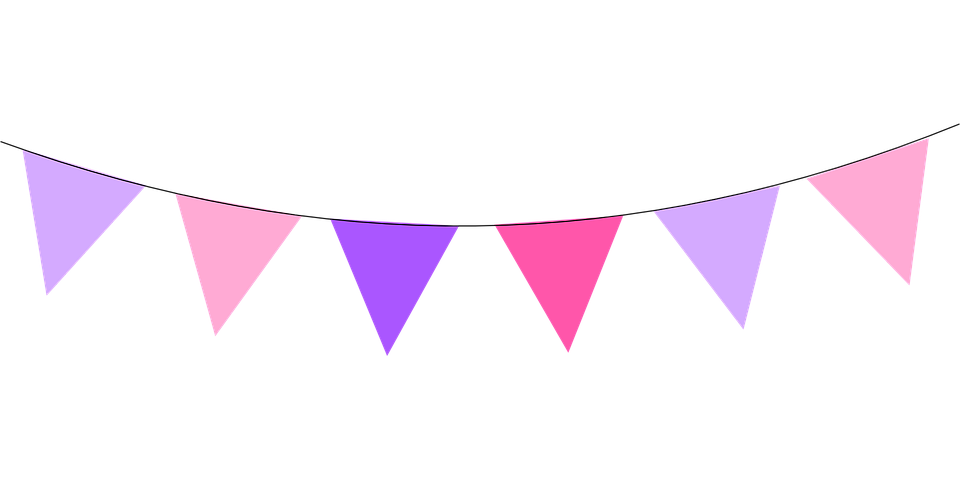 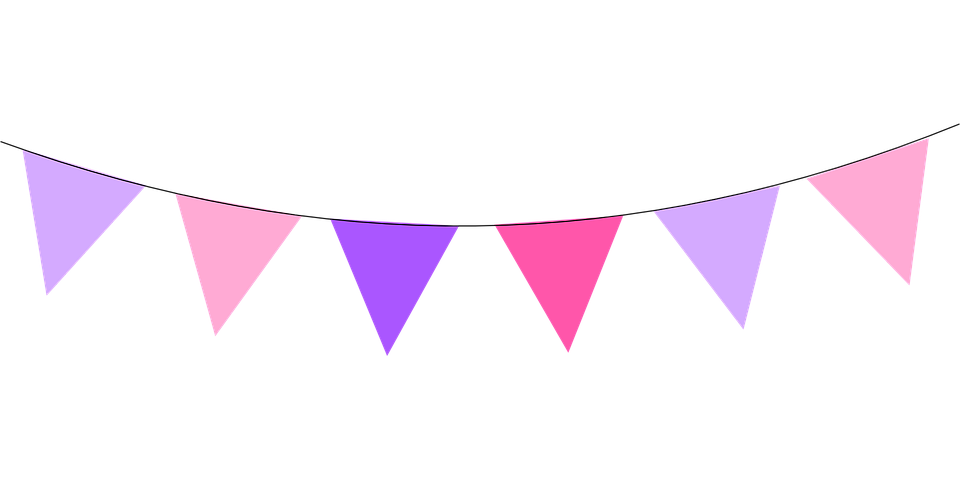 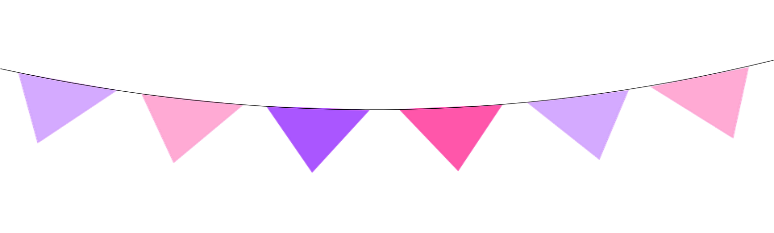 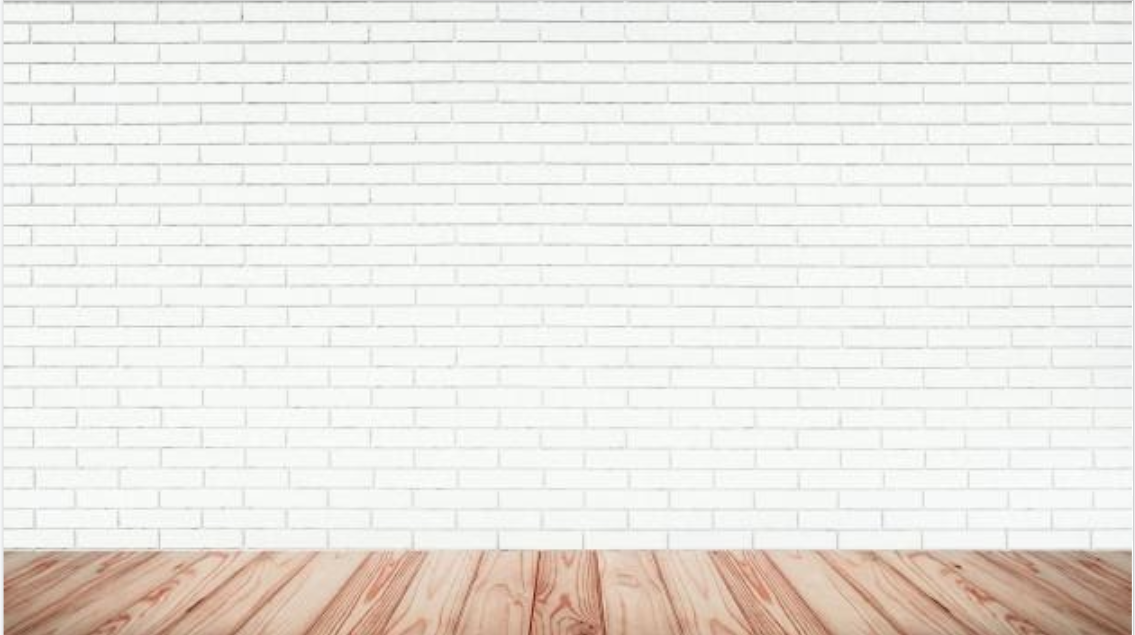 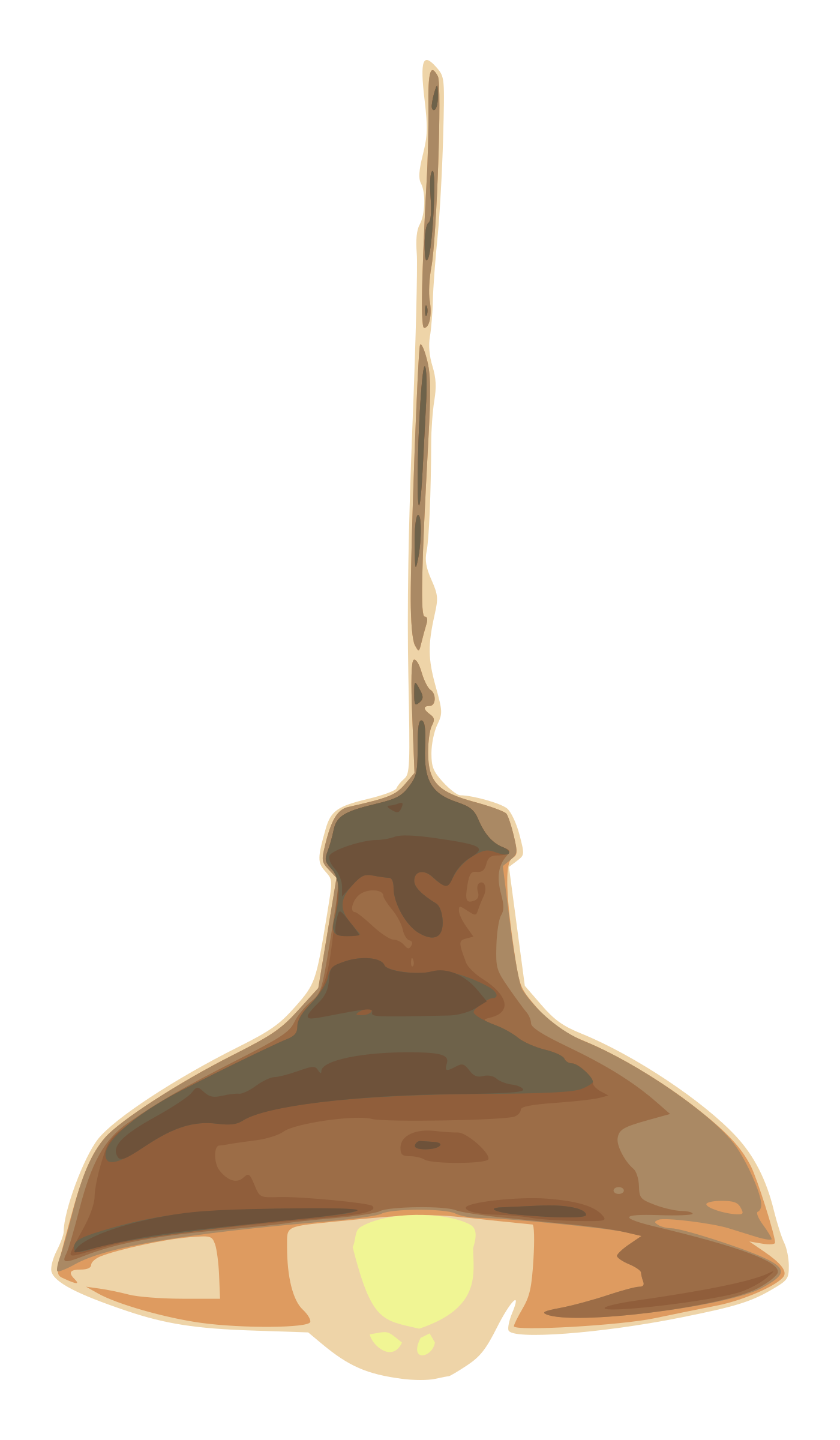 الأهداف
الغلق
العرض
خبرات 
سابقة
التمهيد
الواجب
التقويم
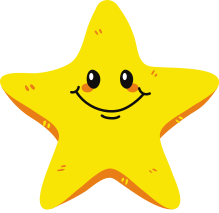 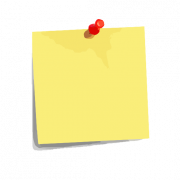 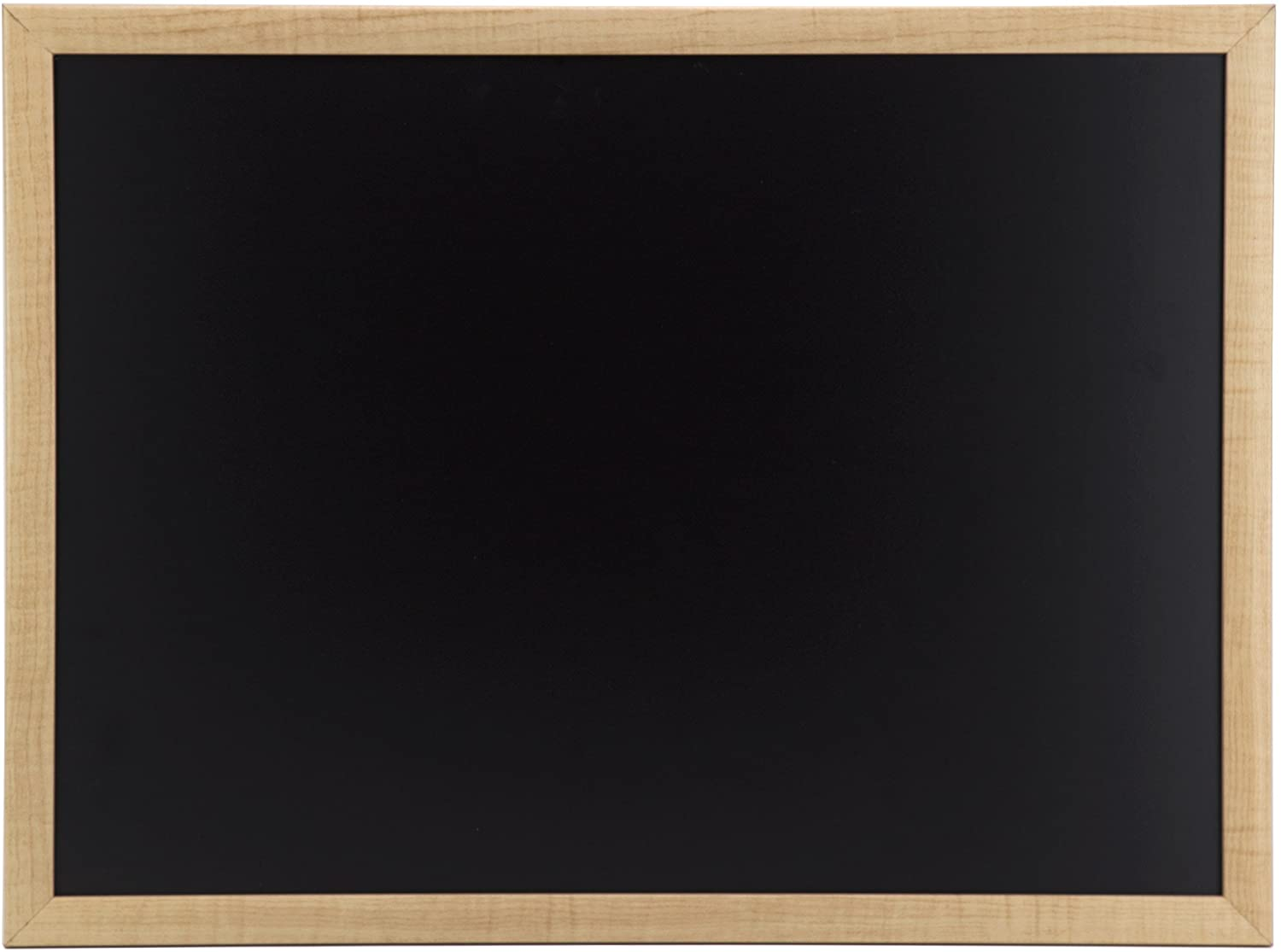 بسم الله الرحمن الرحيم
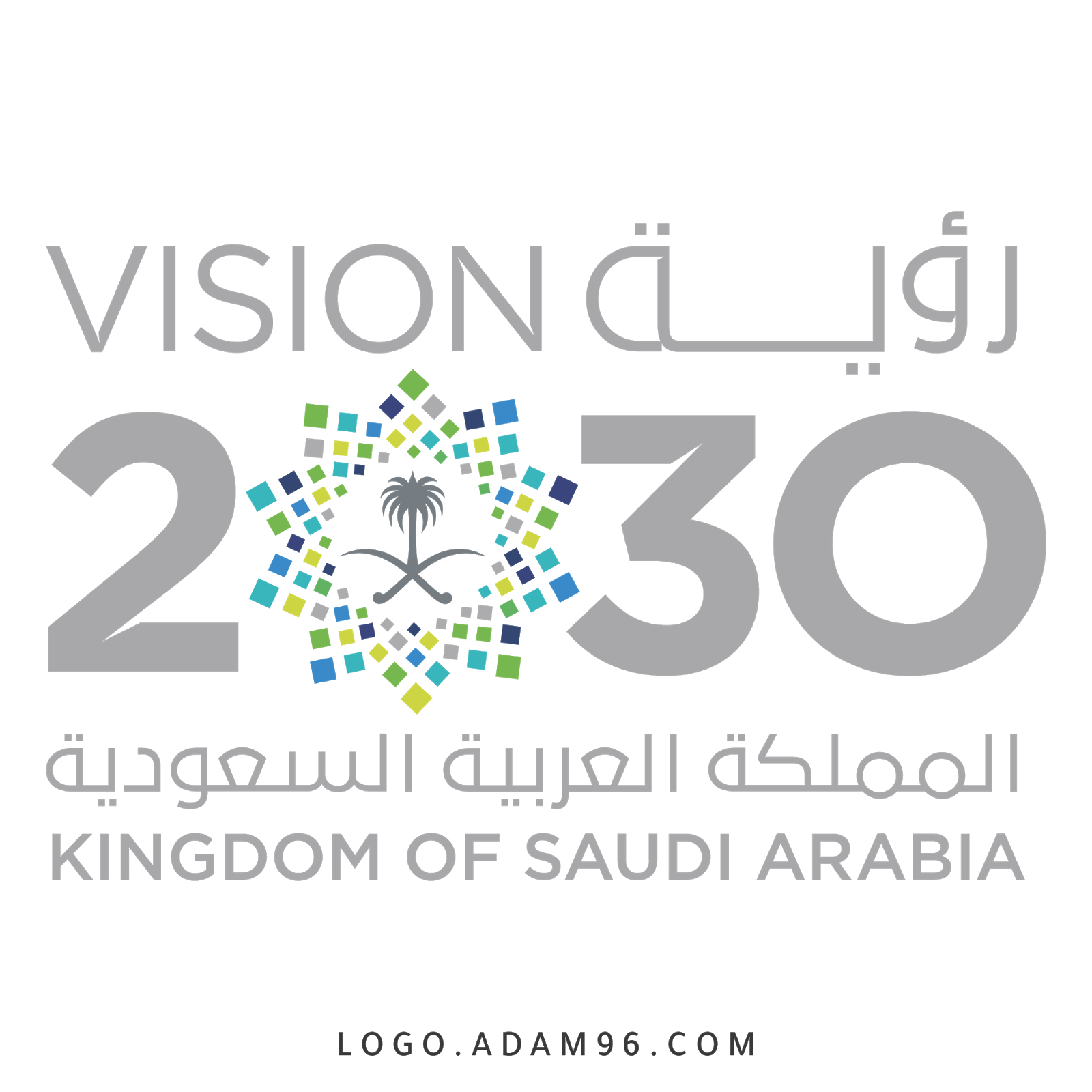 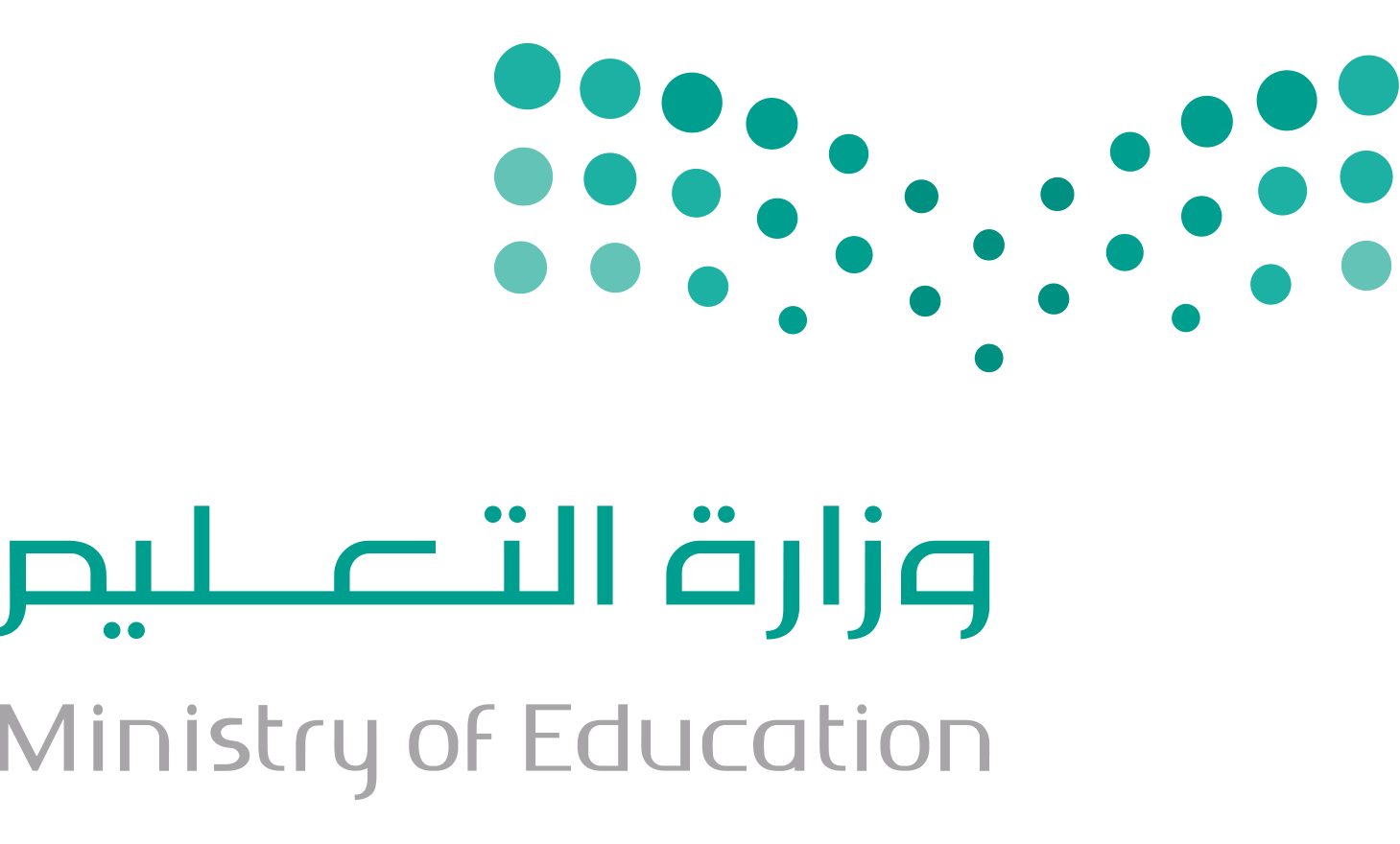 نجمة اليوم
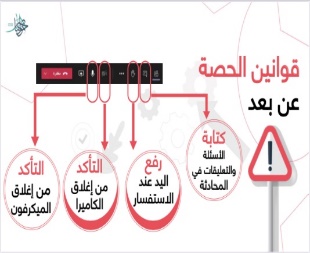 اليوم: الخميس
قراءة الصور
الموضوع : 
تابع أجهزة أجسام الحيوانات
التاريخ:1443/3/22 هـ
الحوار والنقاش
المادة: علوم
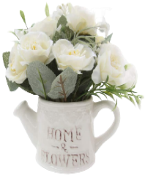 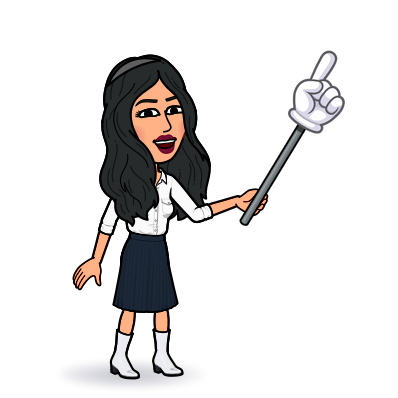 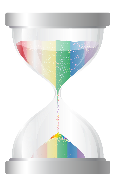 سر النجاح هو الثبات على الهدف
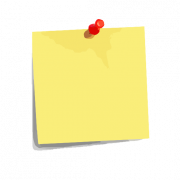 حكمة اليوم :
التفكير الناقد
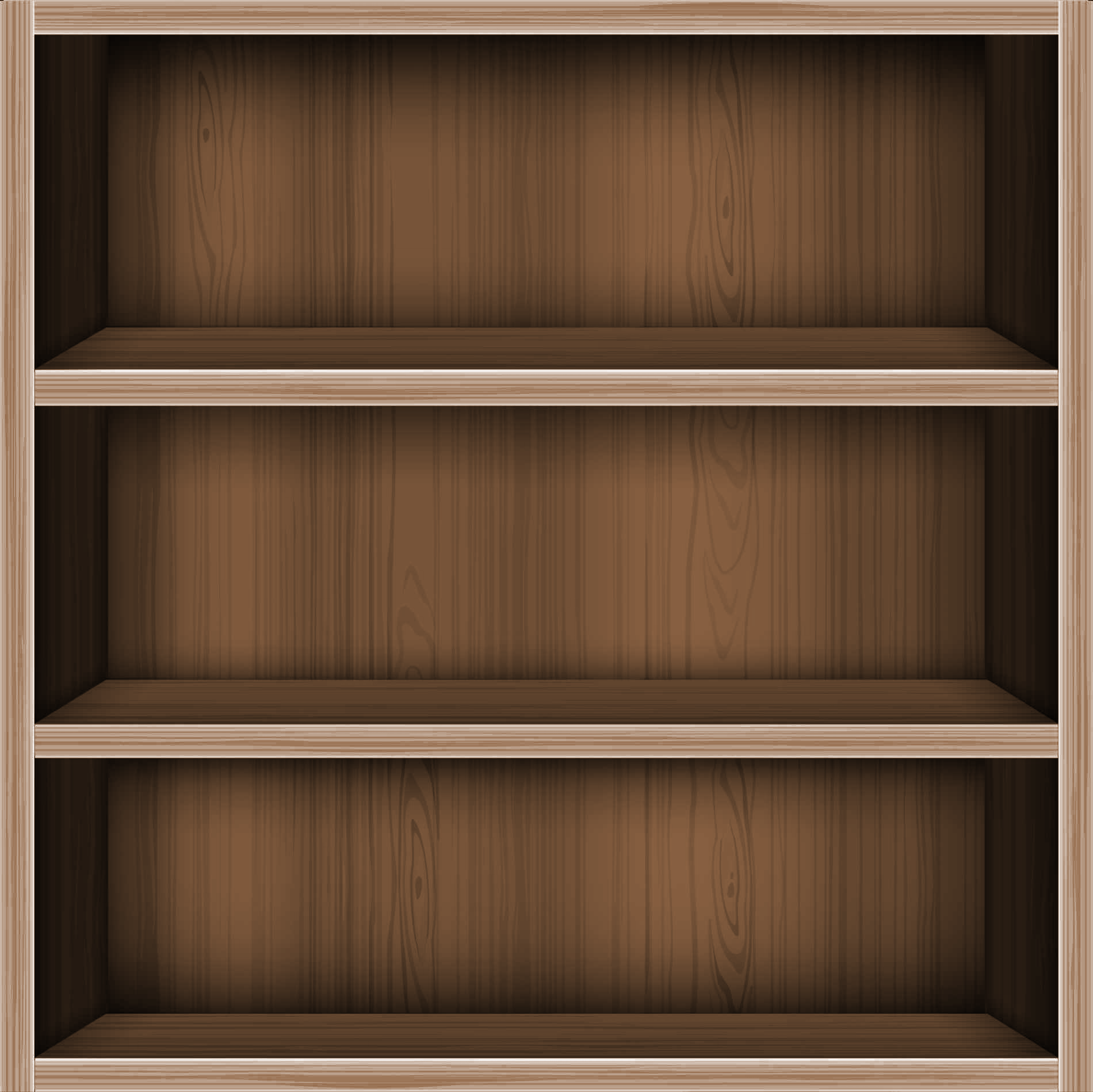 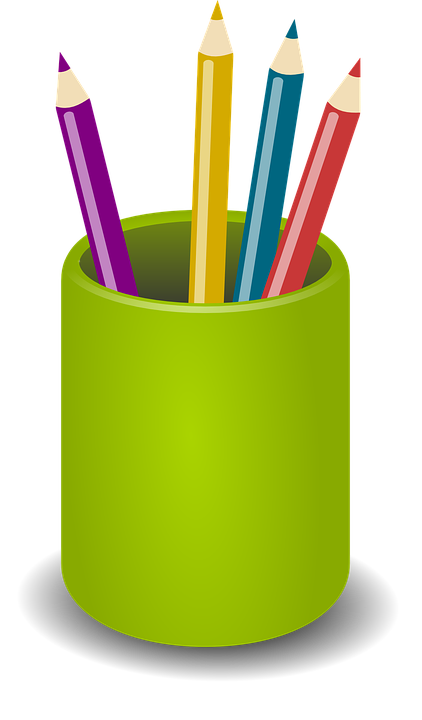 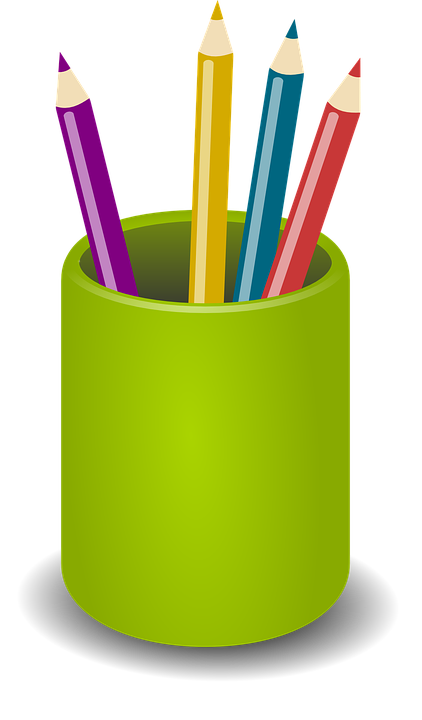 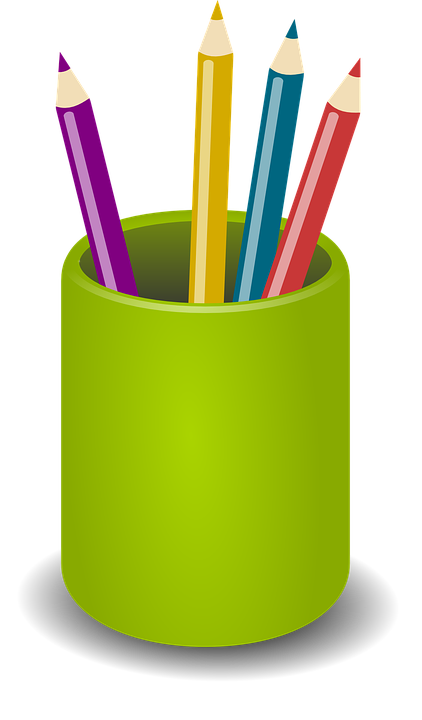 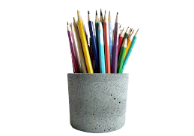 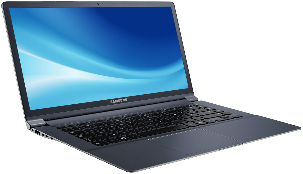 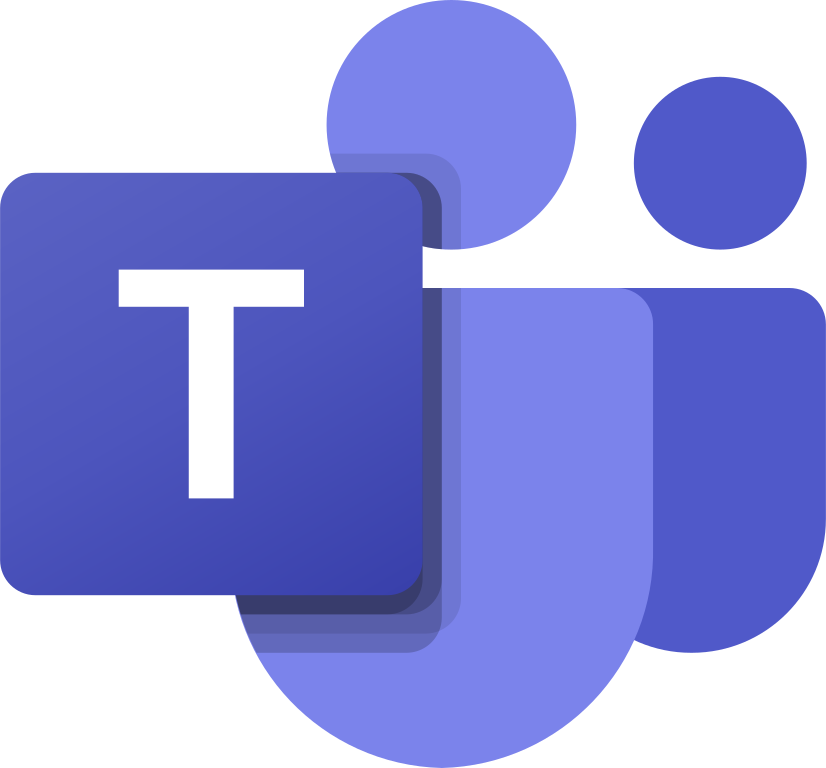 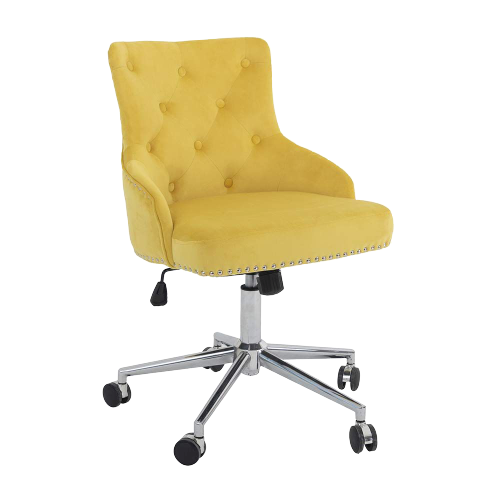 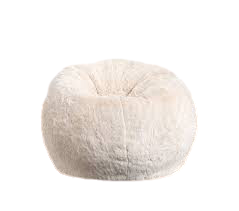 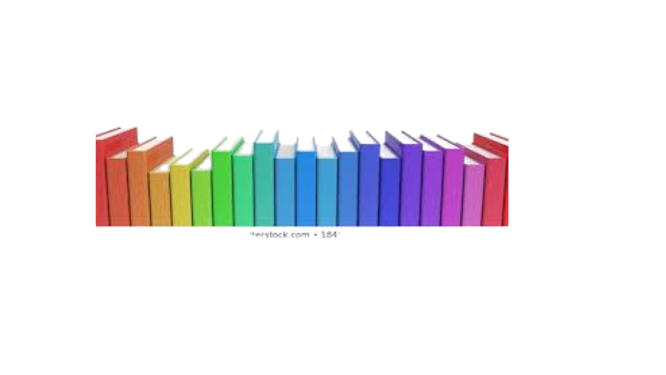 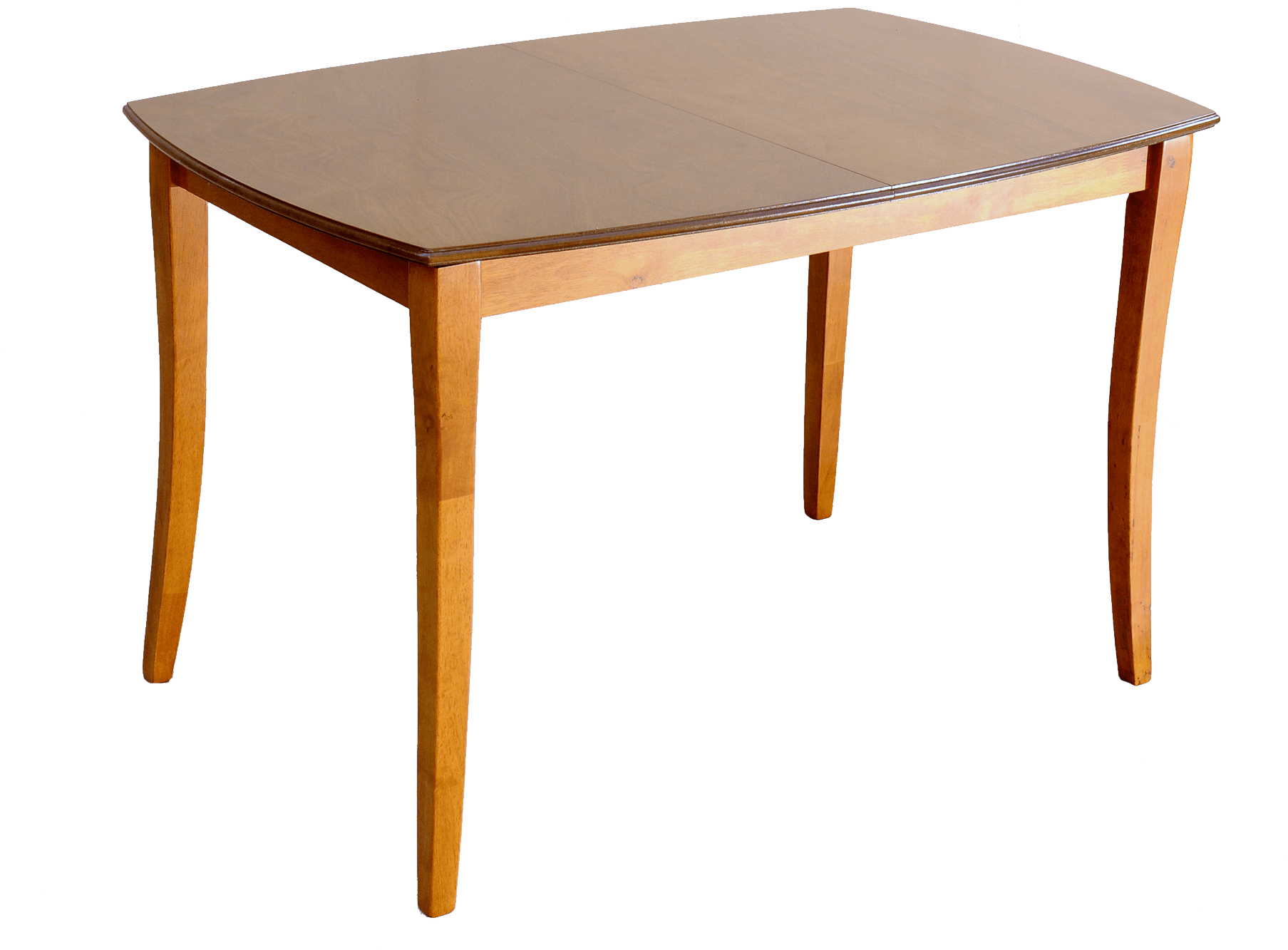 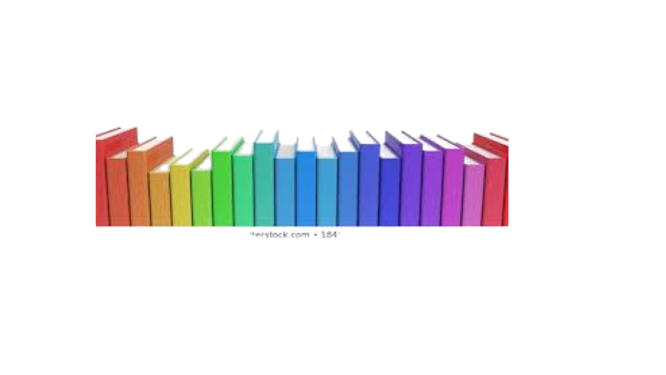 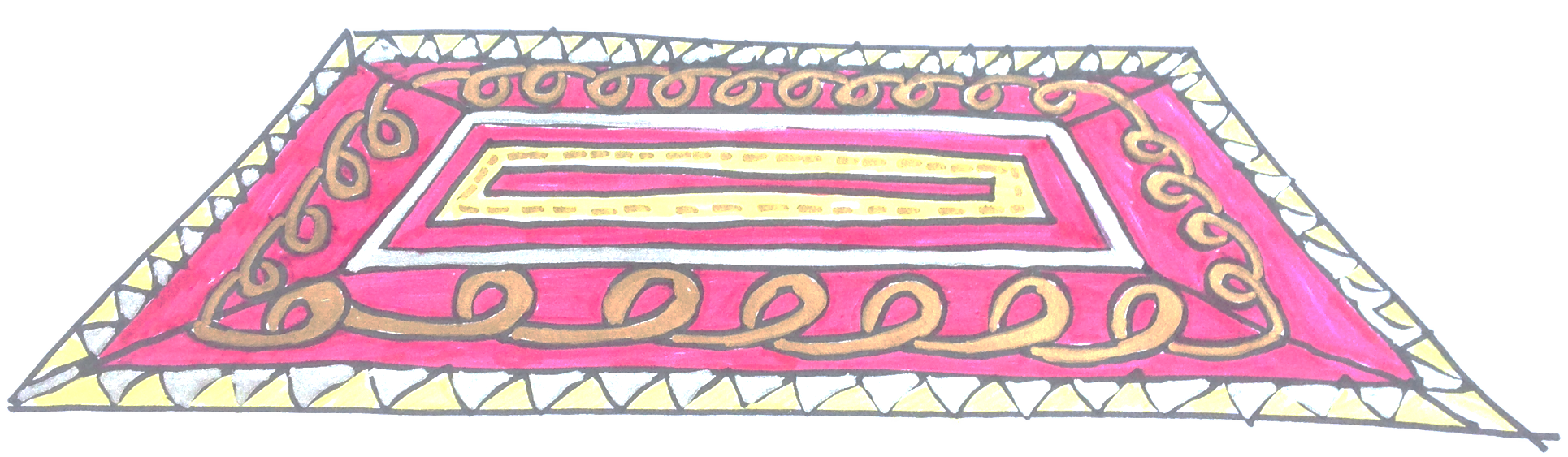 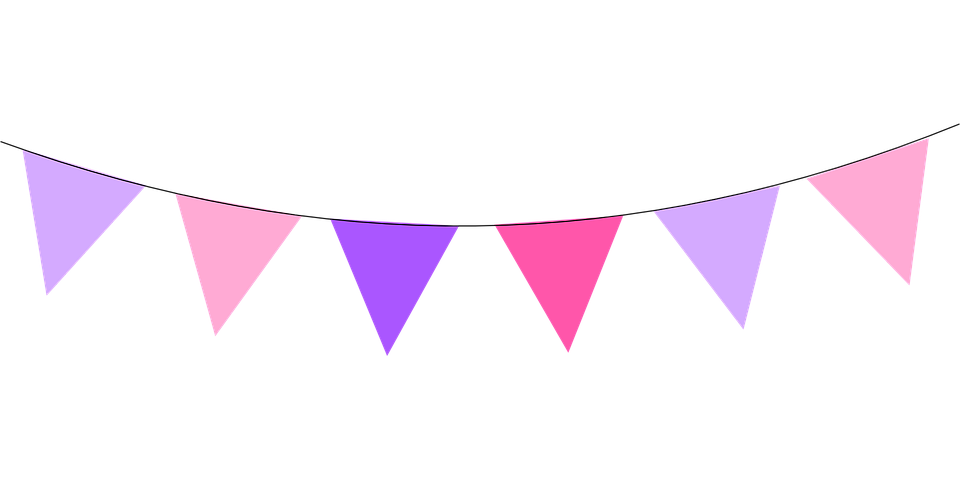 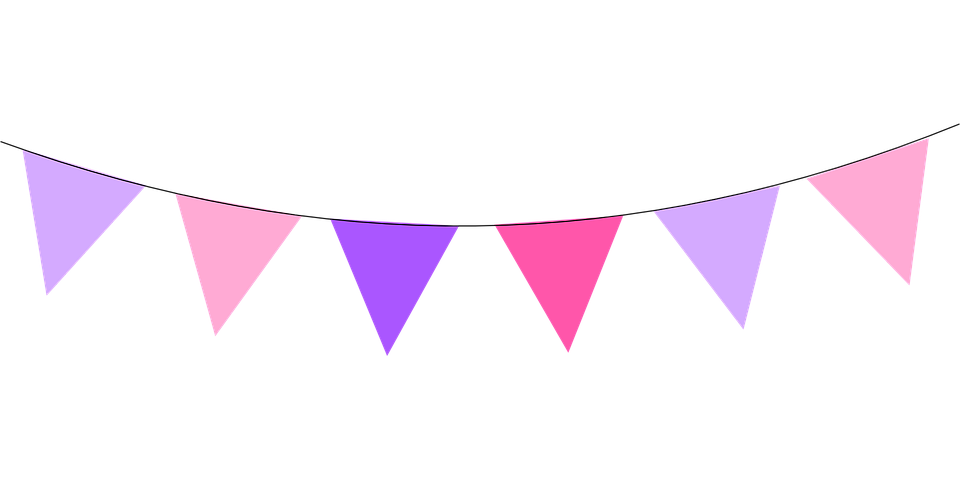 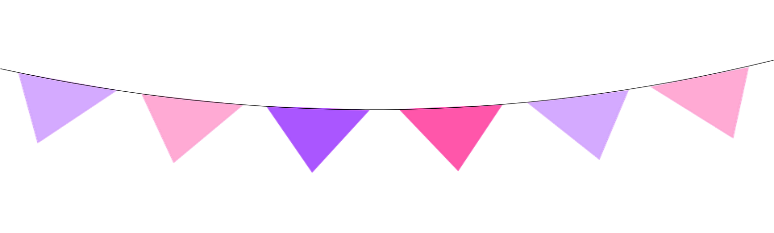 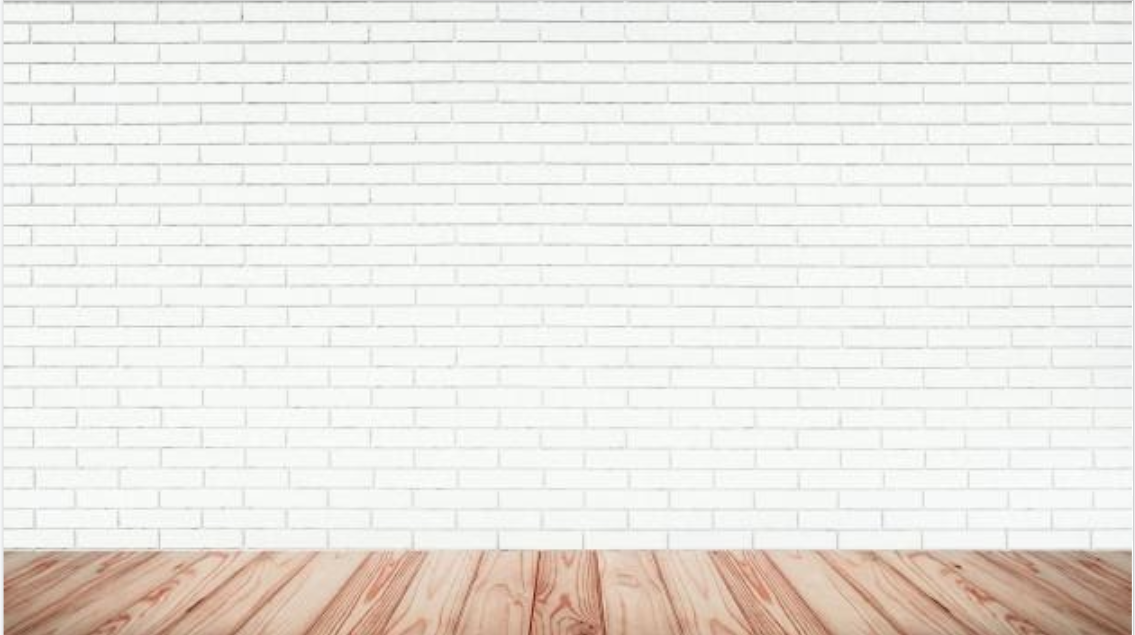 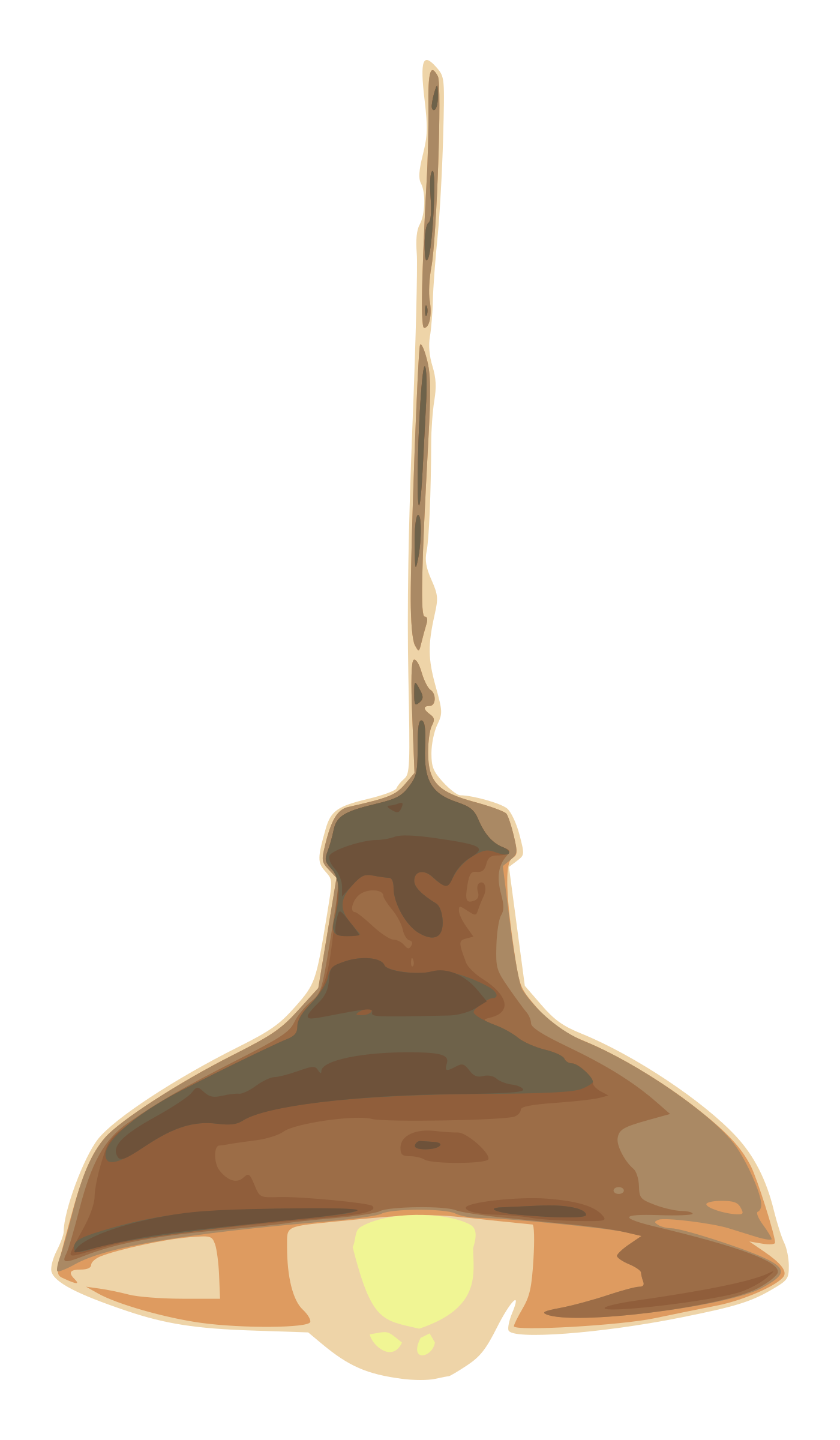 الأهداف
الغلق
العرض
خبرات 
سابقة
التمهيد
الواجب
التقويم
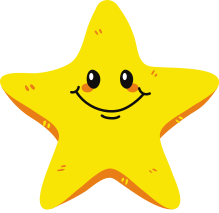 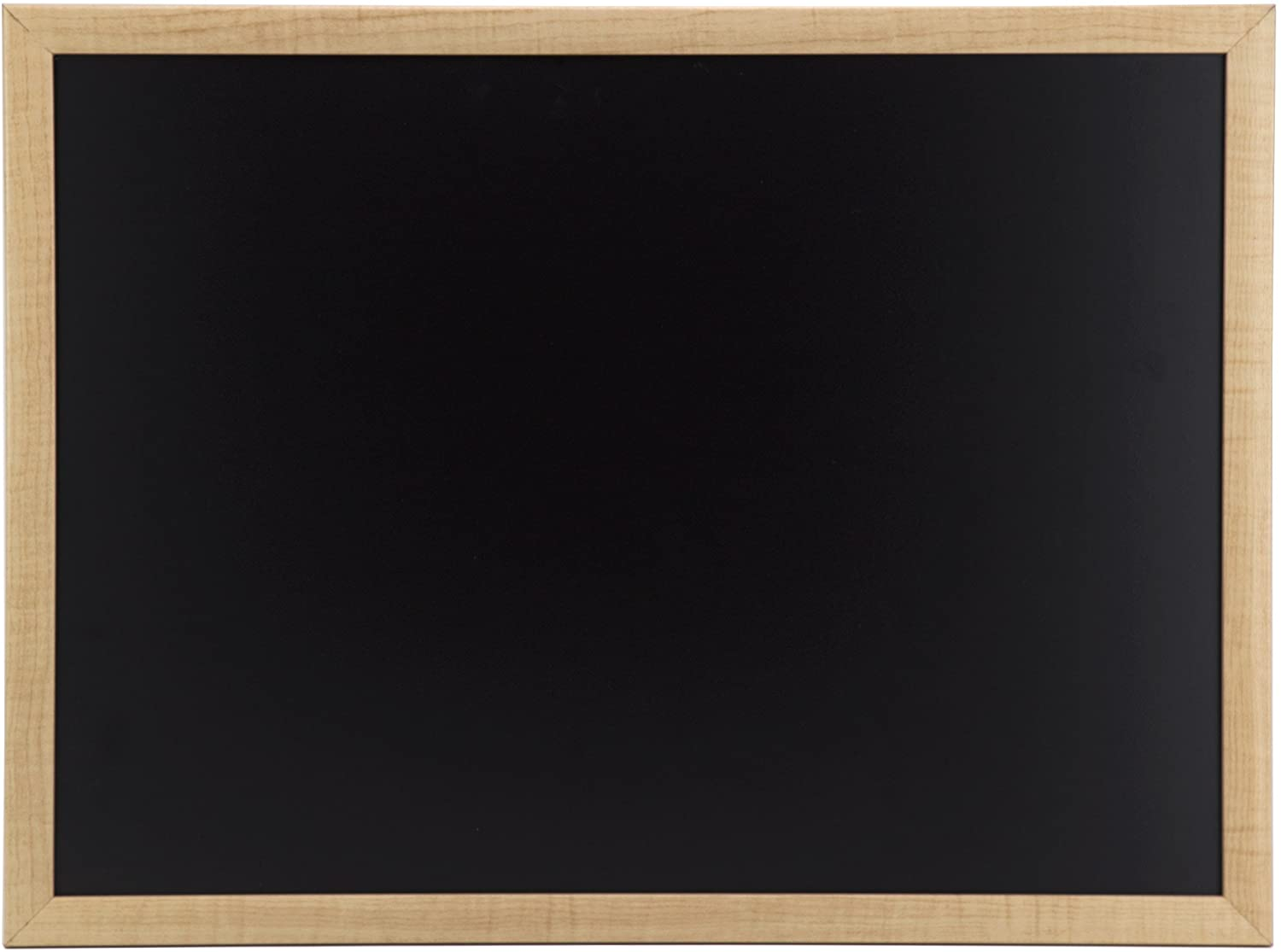 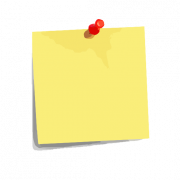 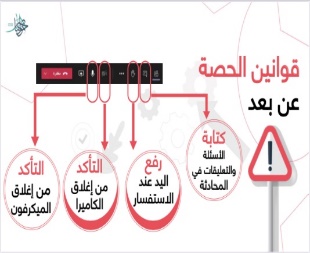 أهداف الدرس
نجمة اليوم
قراءة الصور
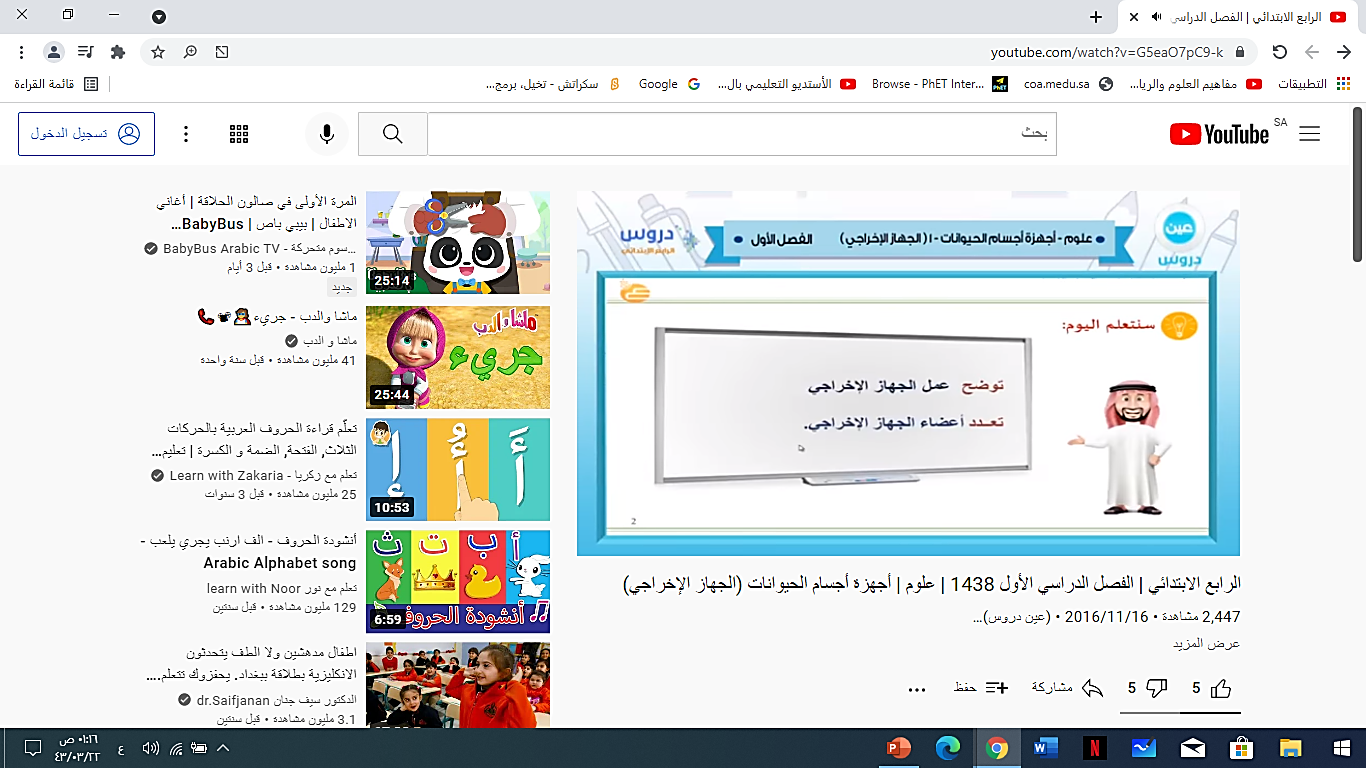 الحوار والنقاش
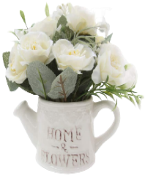 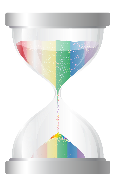 التفكير الناقد
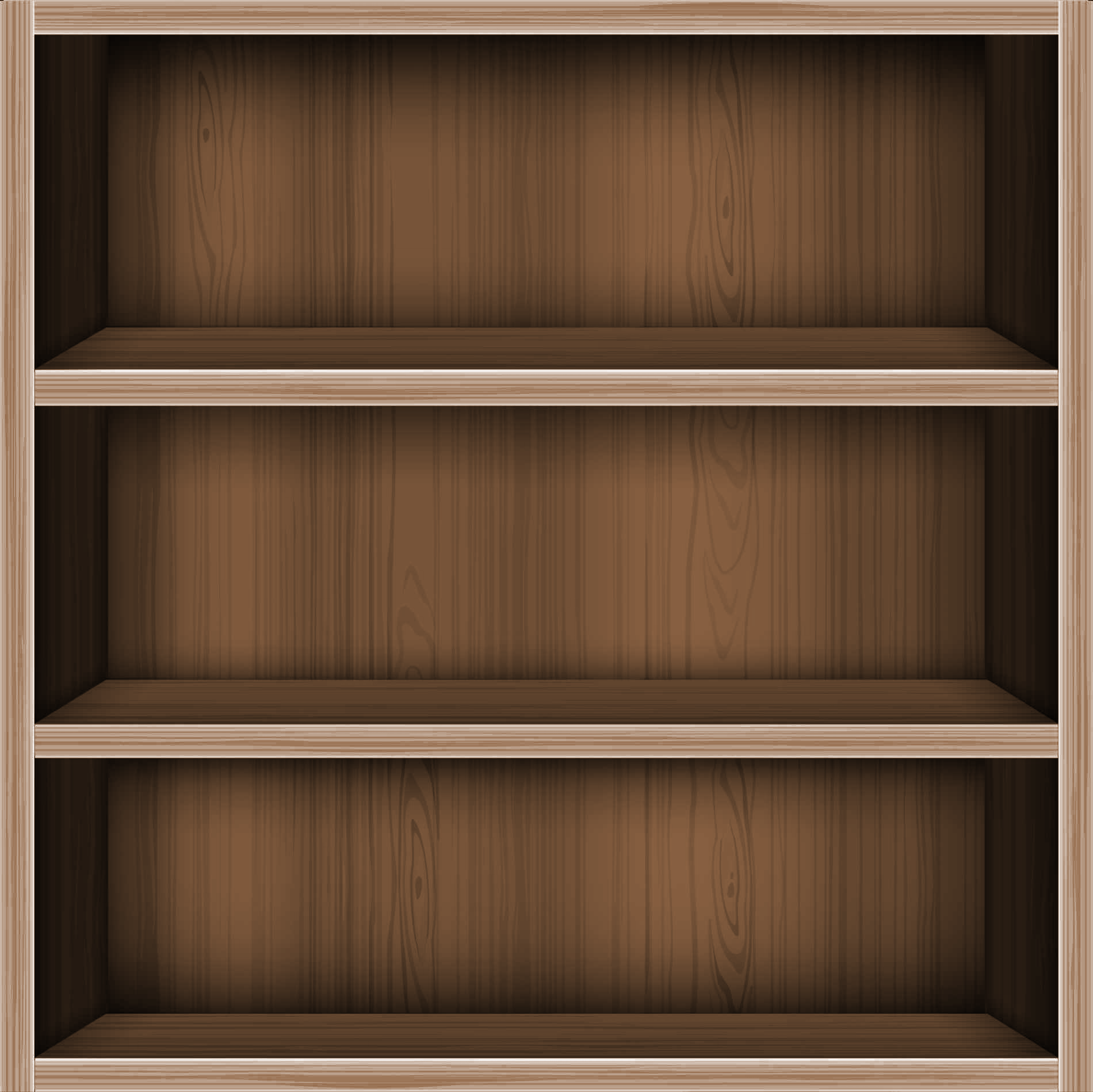 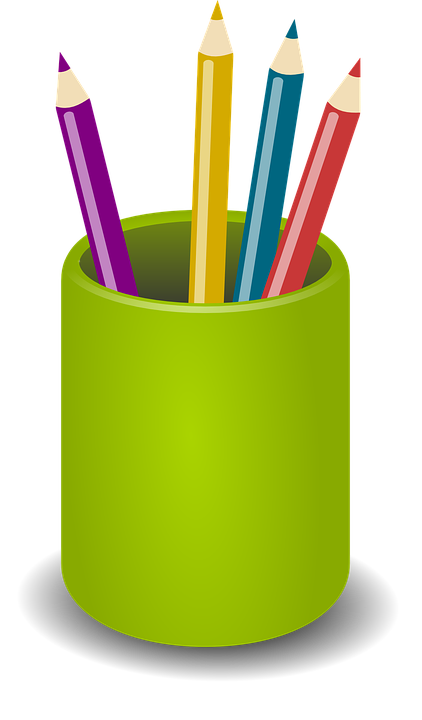 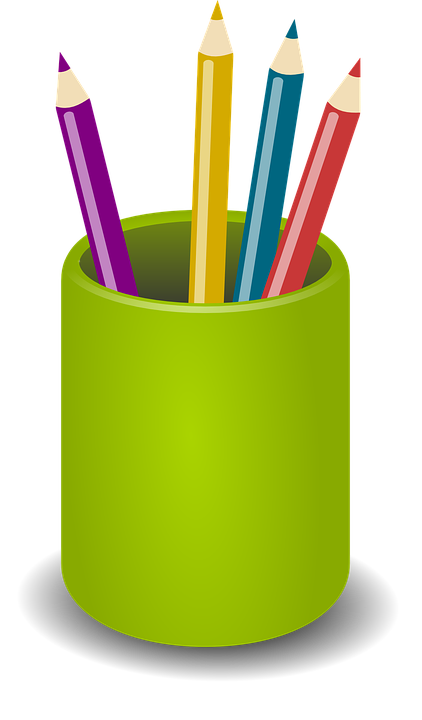 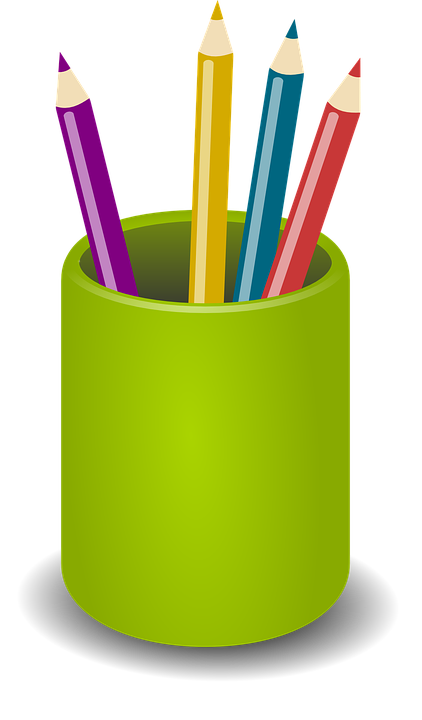 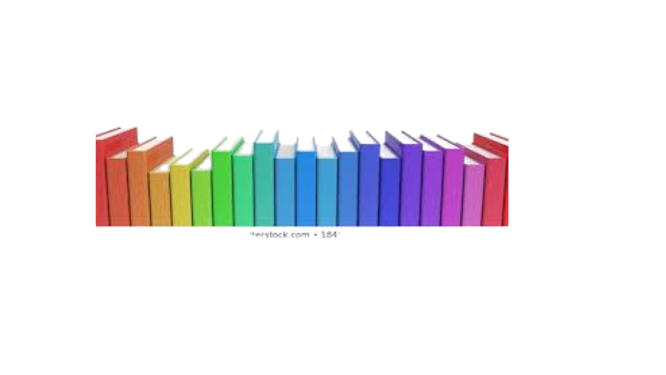 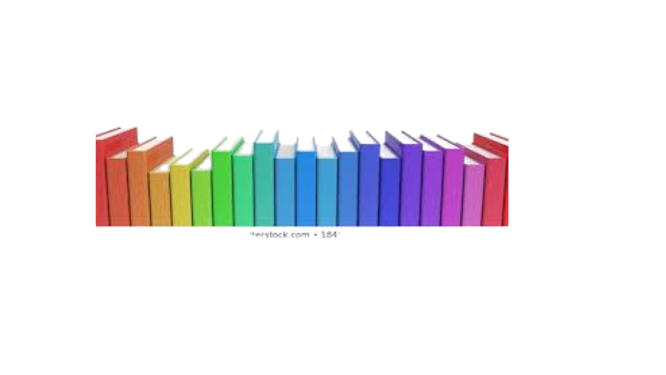 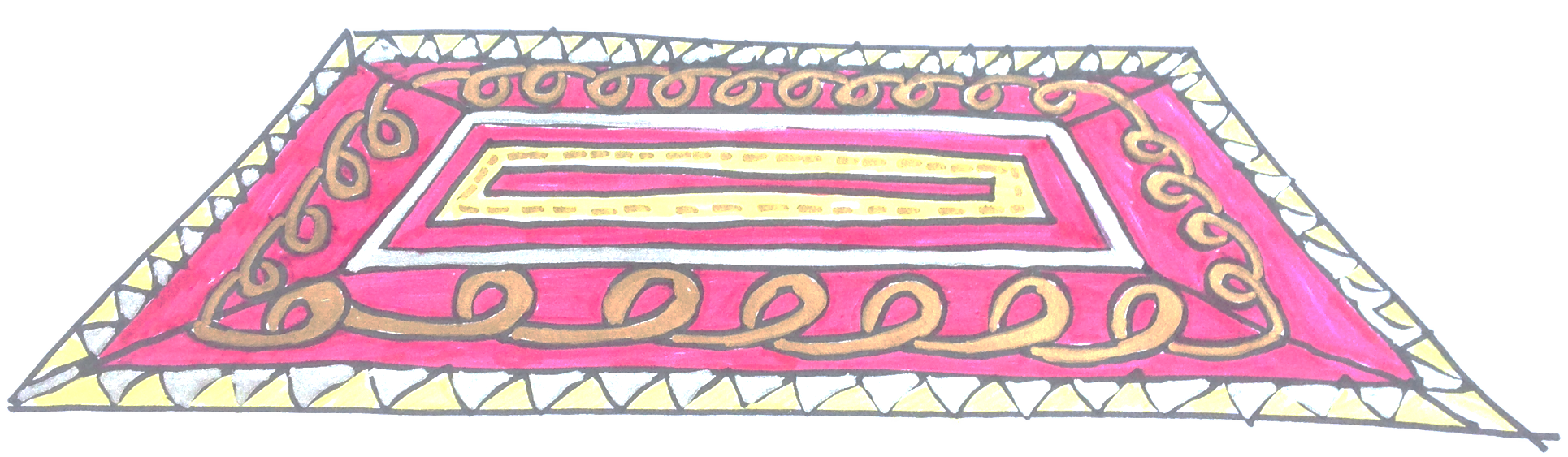 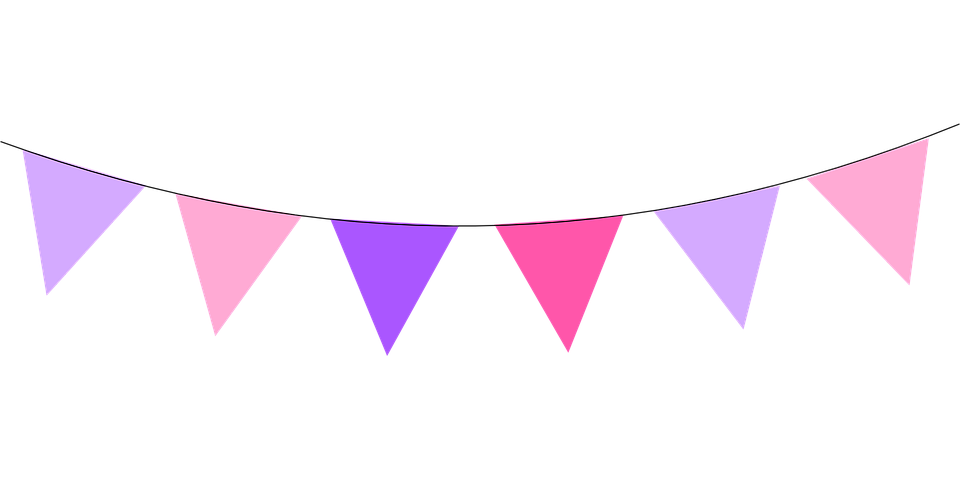 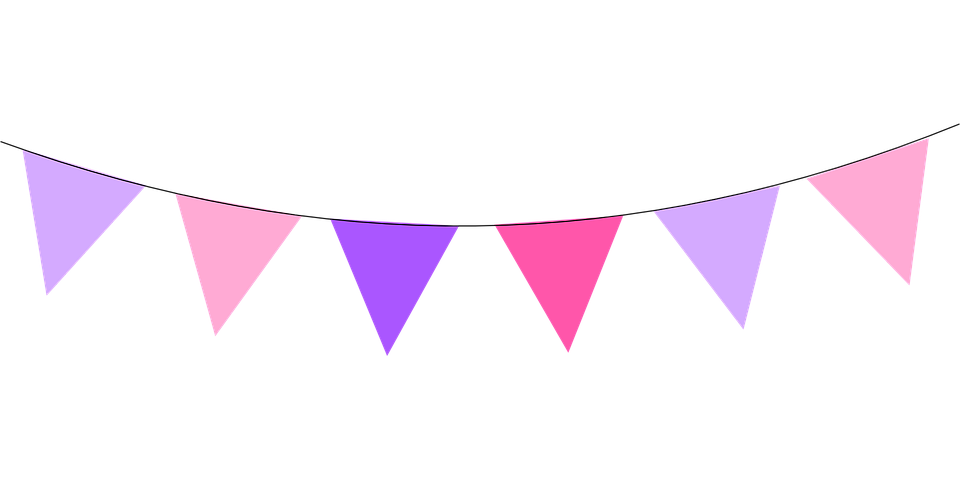 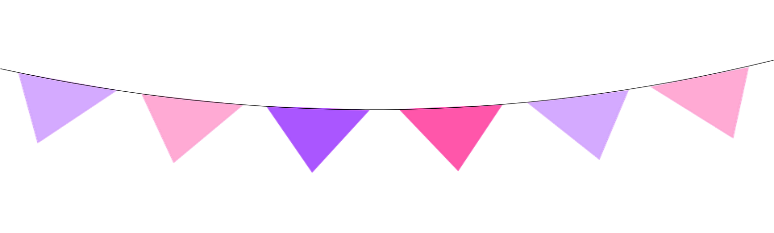 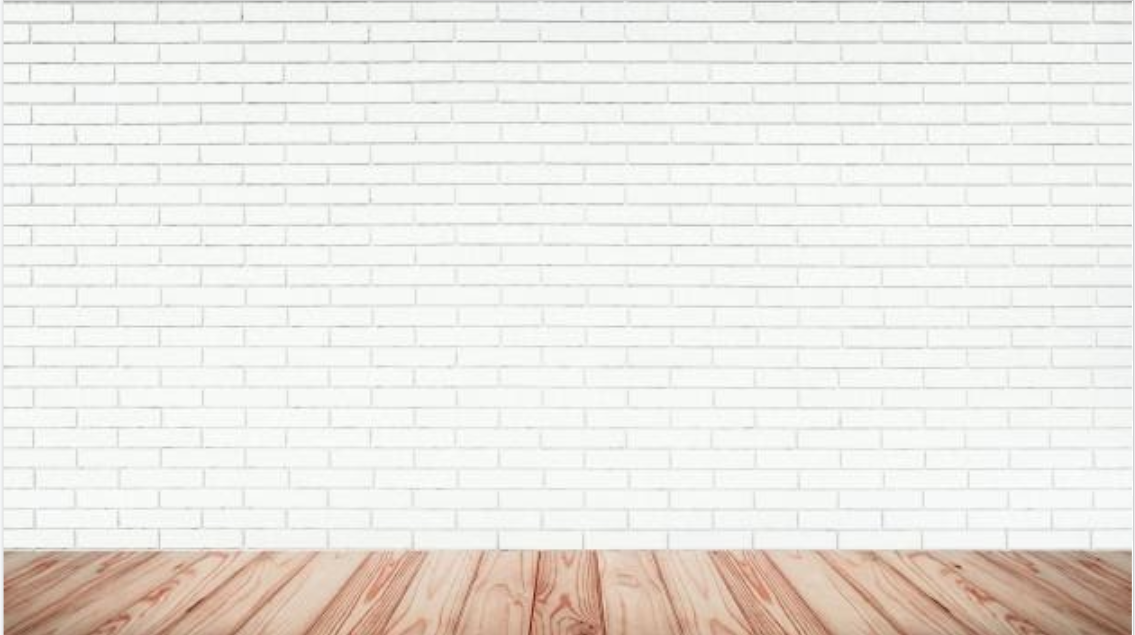 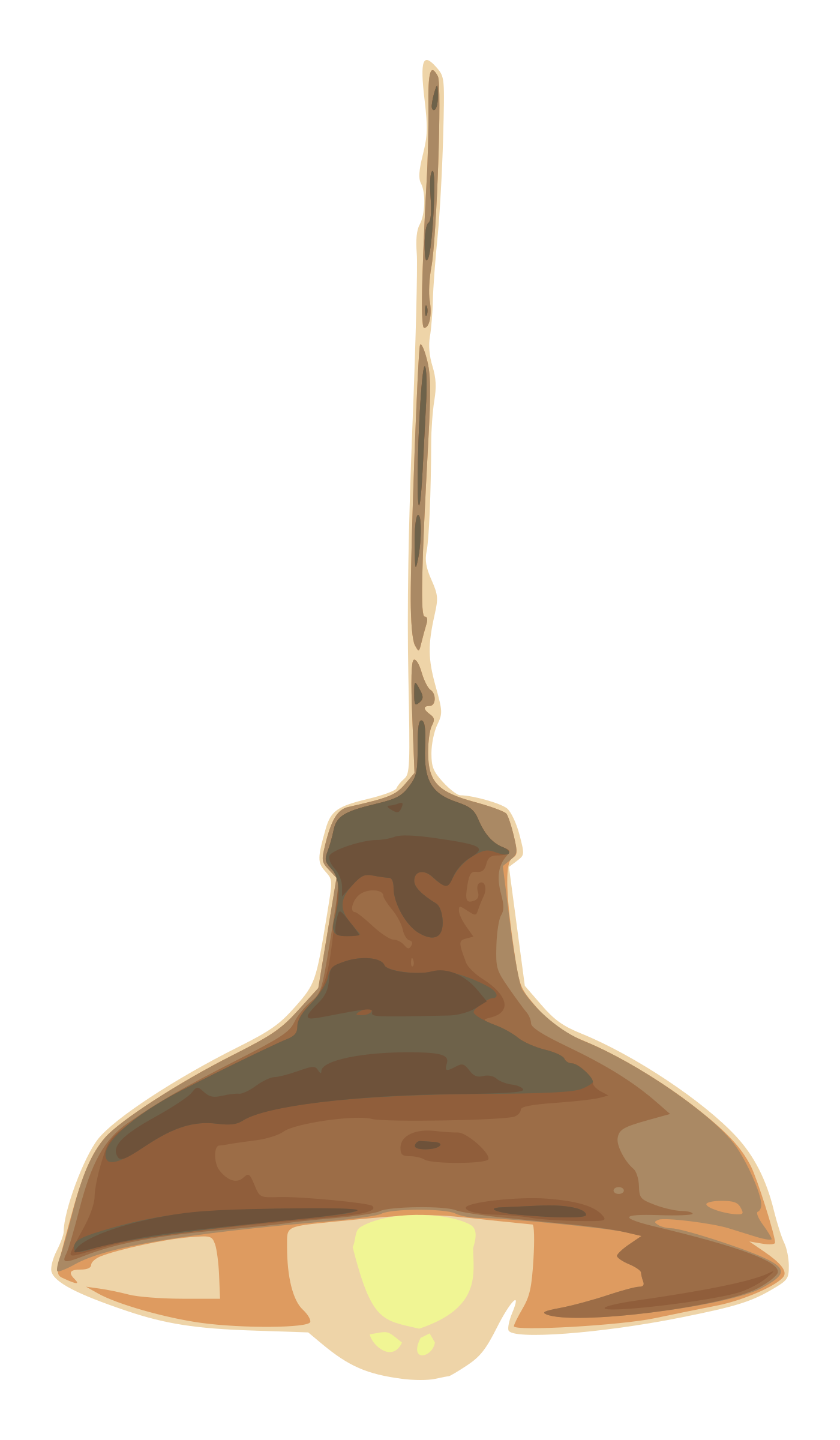 الأهداف
الغلق
العرض
خبرات 
سابقة
التمهيد
الواجب
التقويم
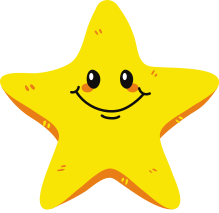 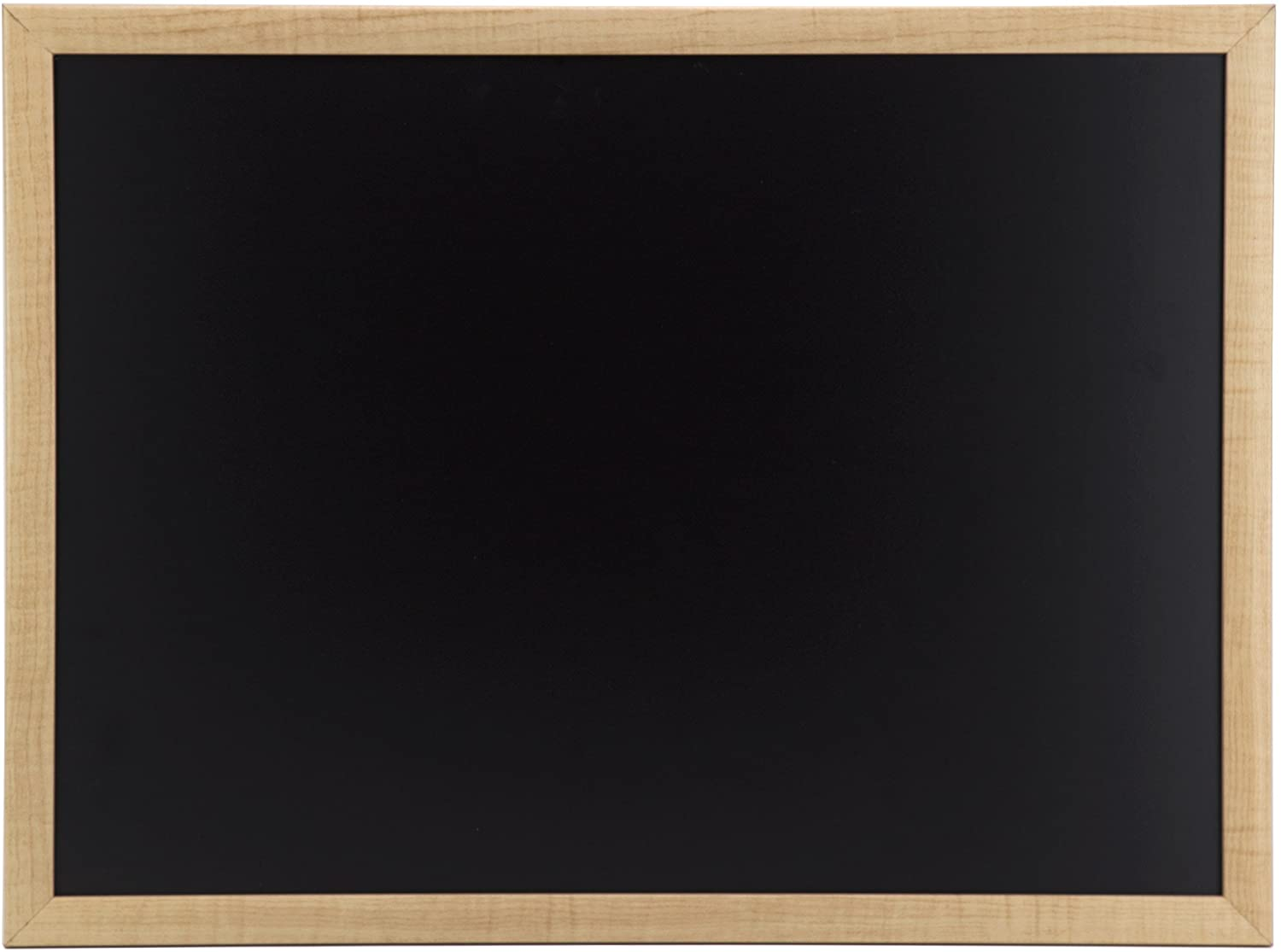 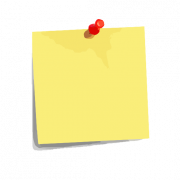 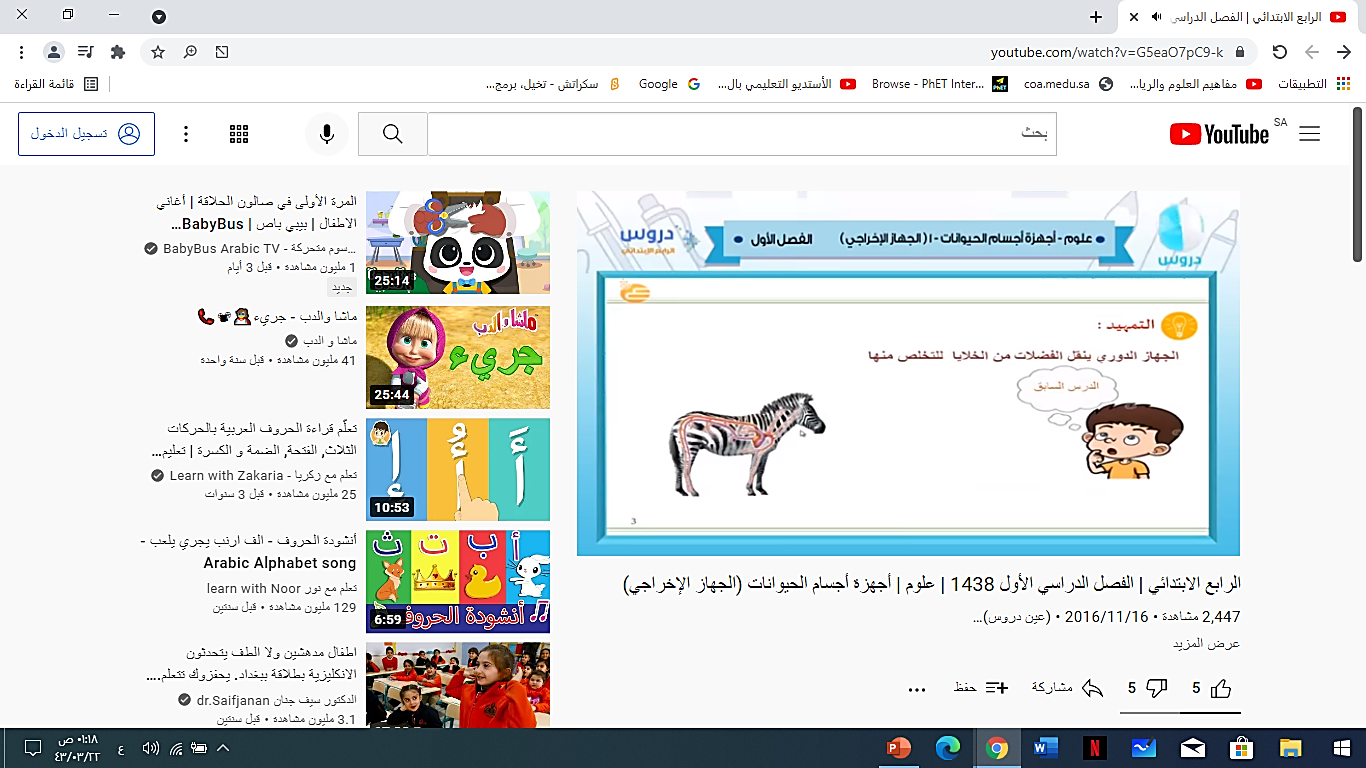 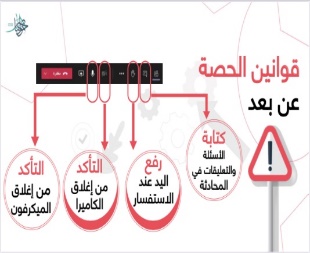 نجمة اليوم
قراءة الصور
الحوار والنقاش
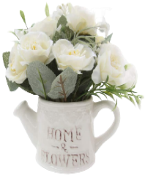 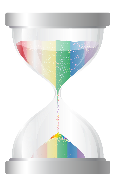 التفكير الناقد
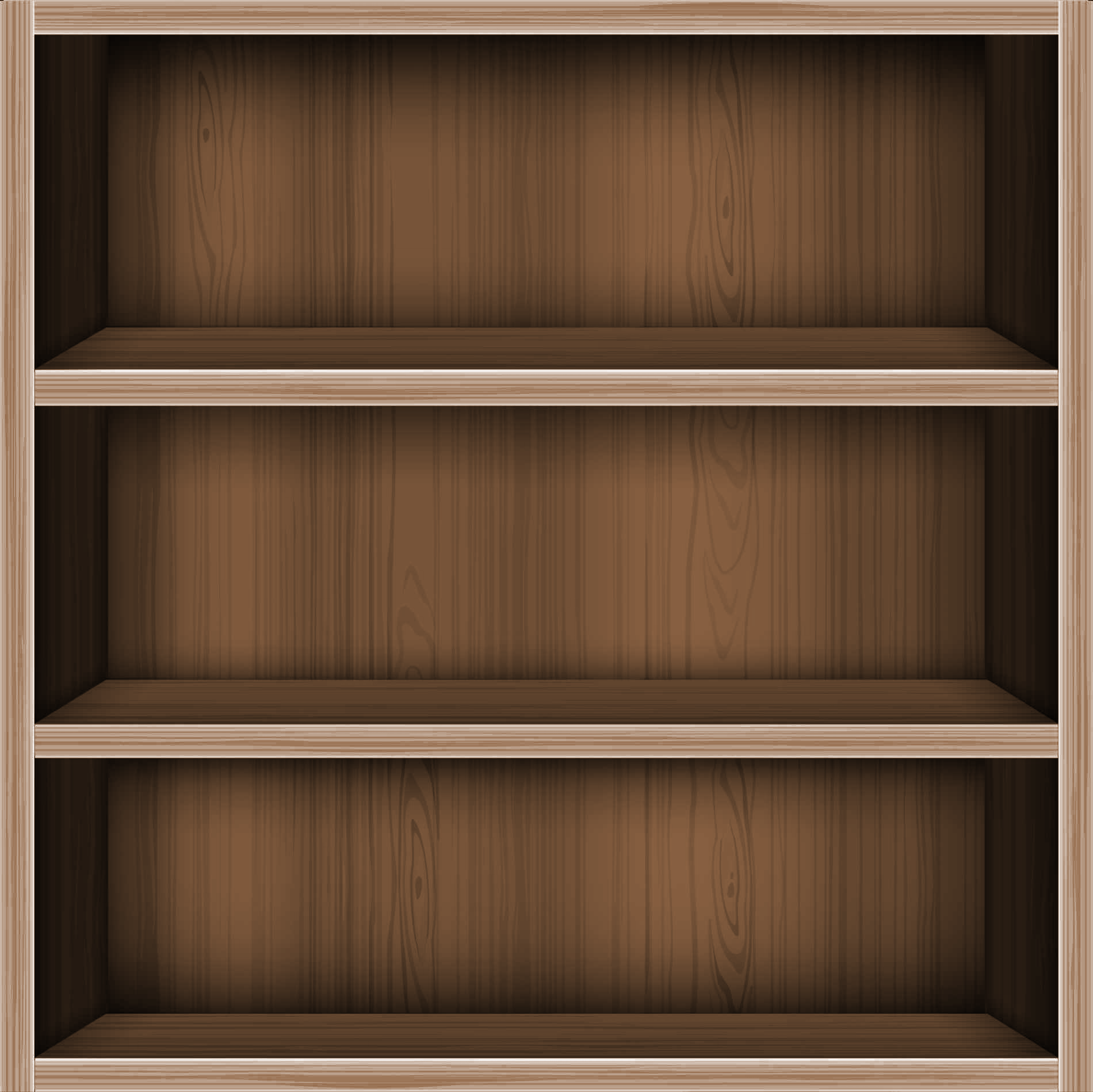 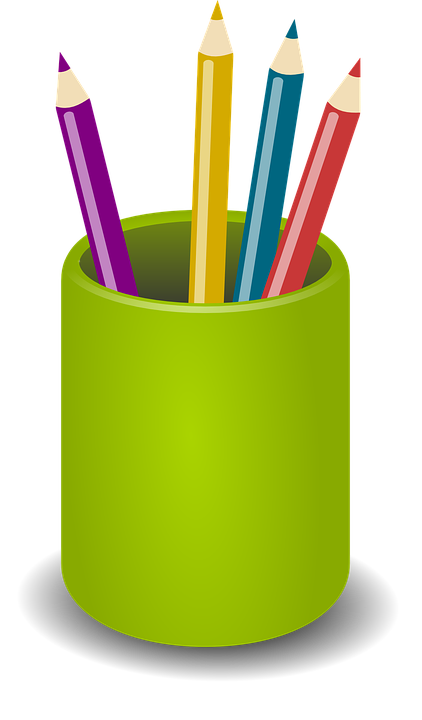 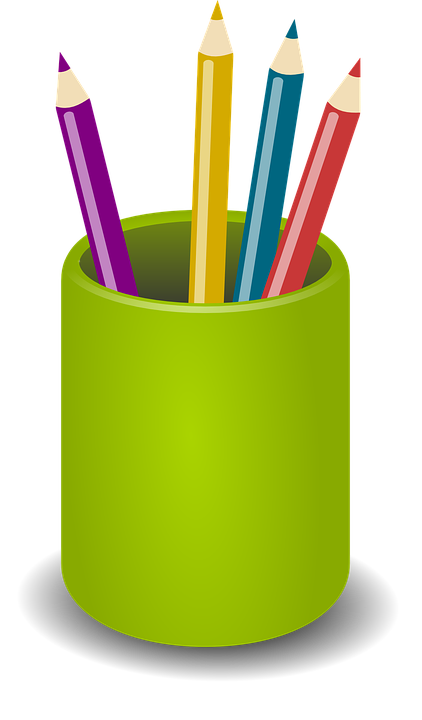 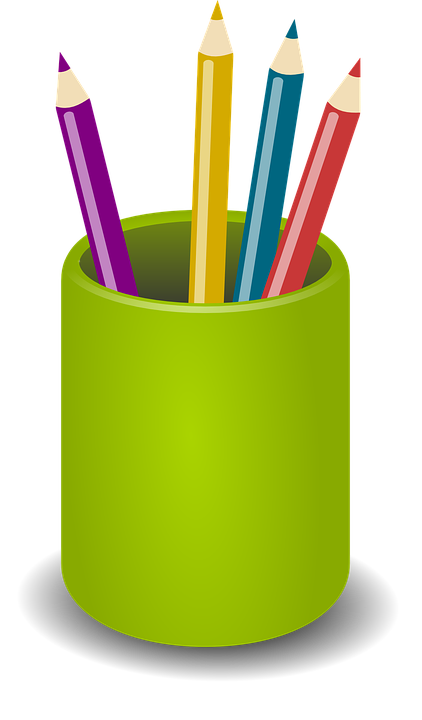 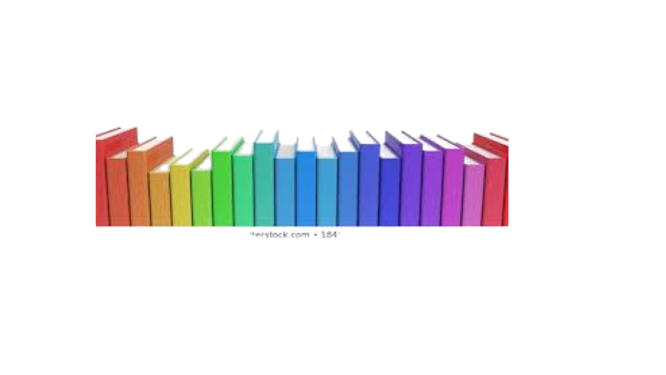 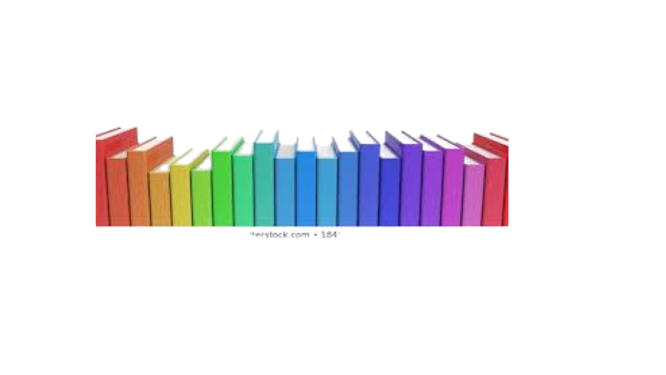 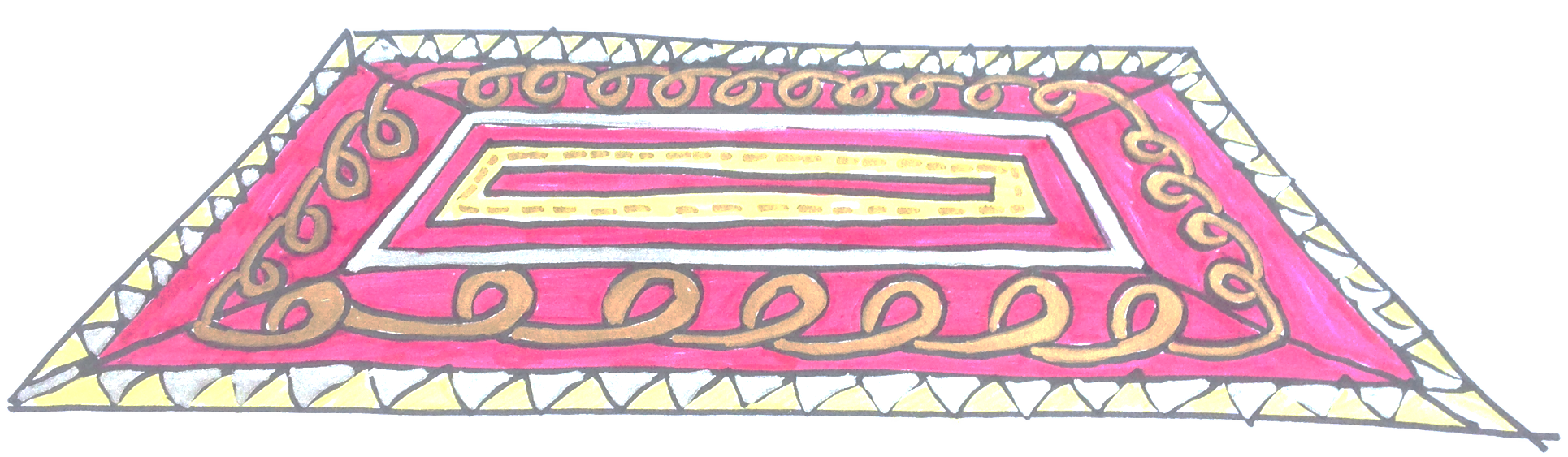 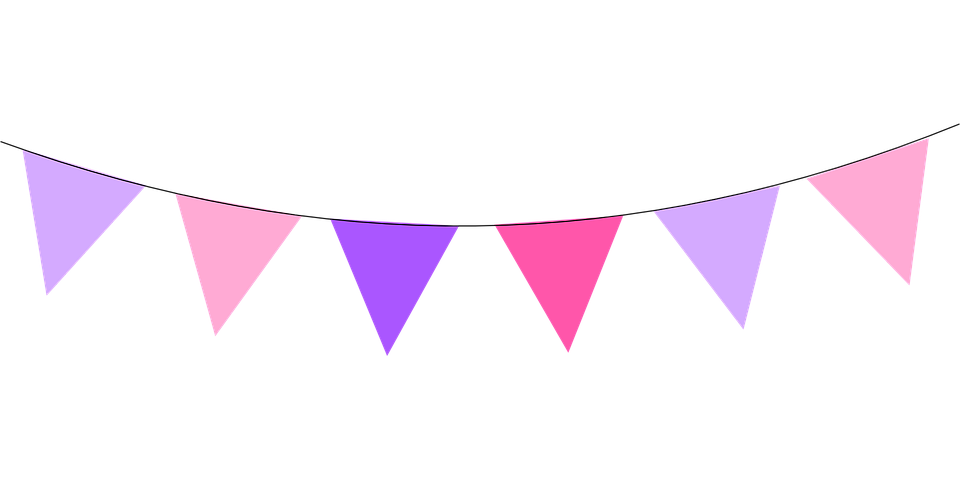 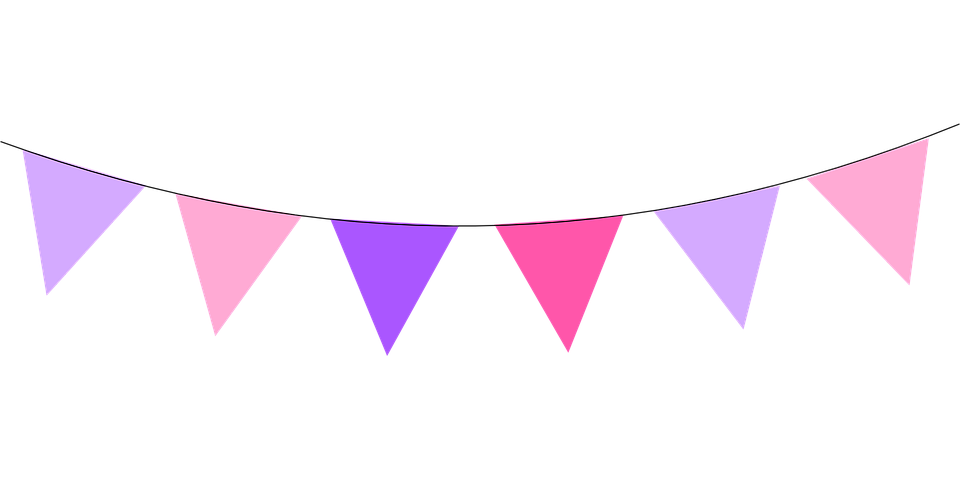 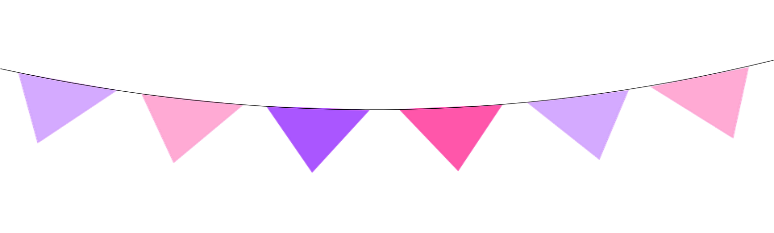 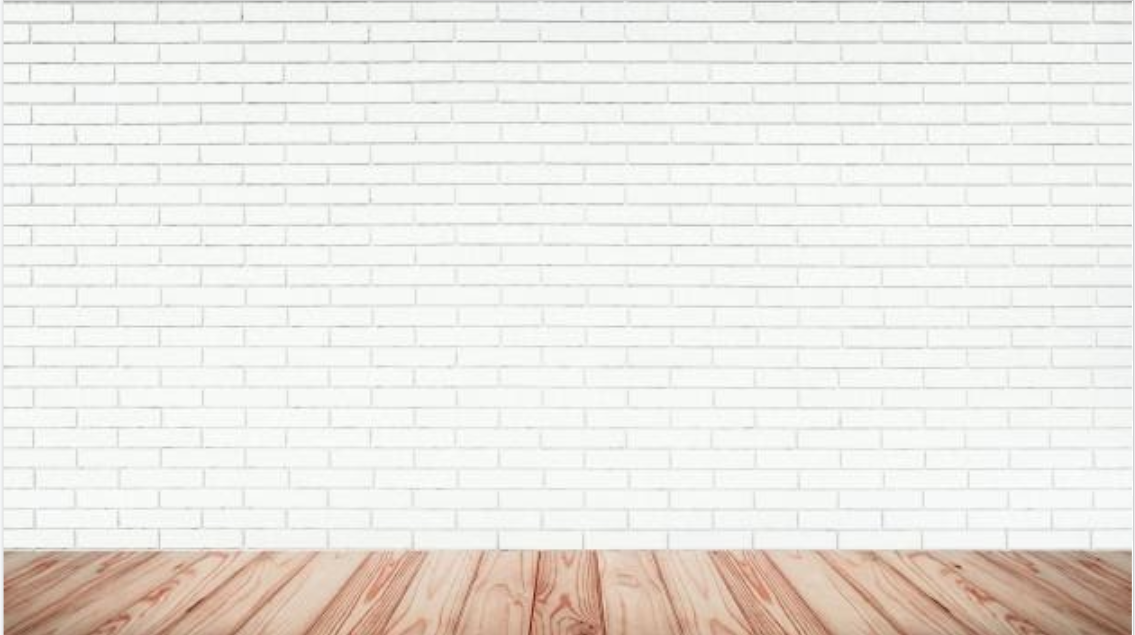 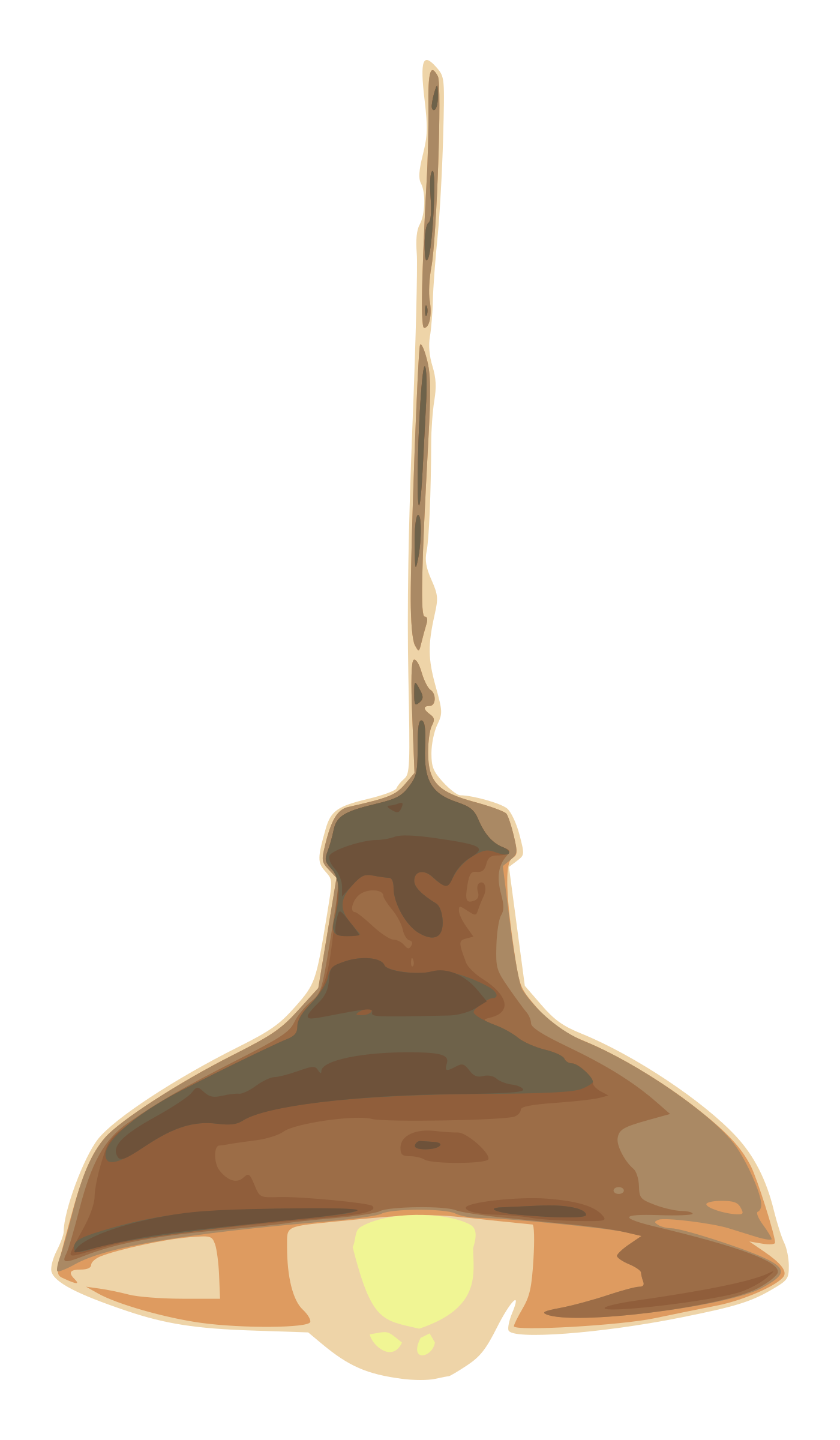 الأهداف
الغلق
العرض
خبرات 
سابقة
التمهيد
الواجب
التقويم
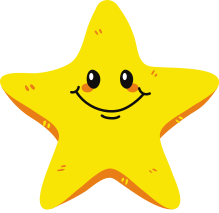 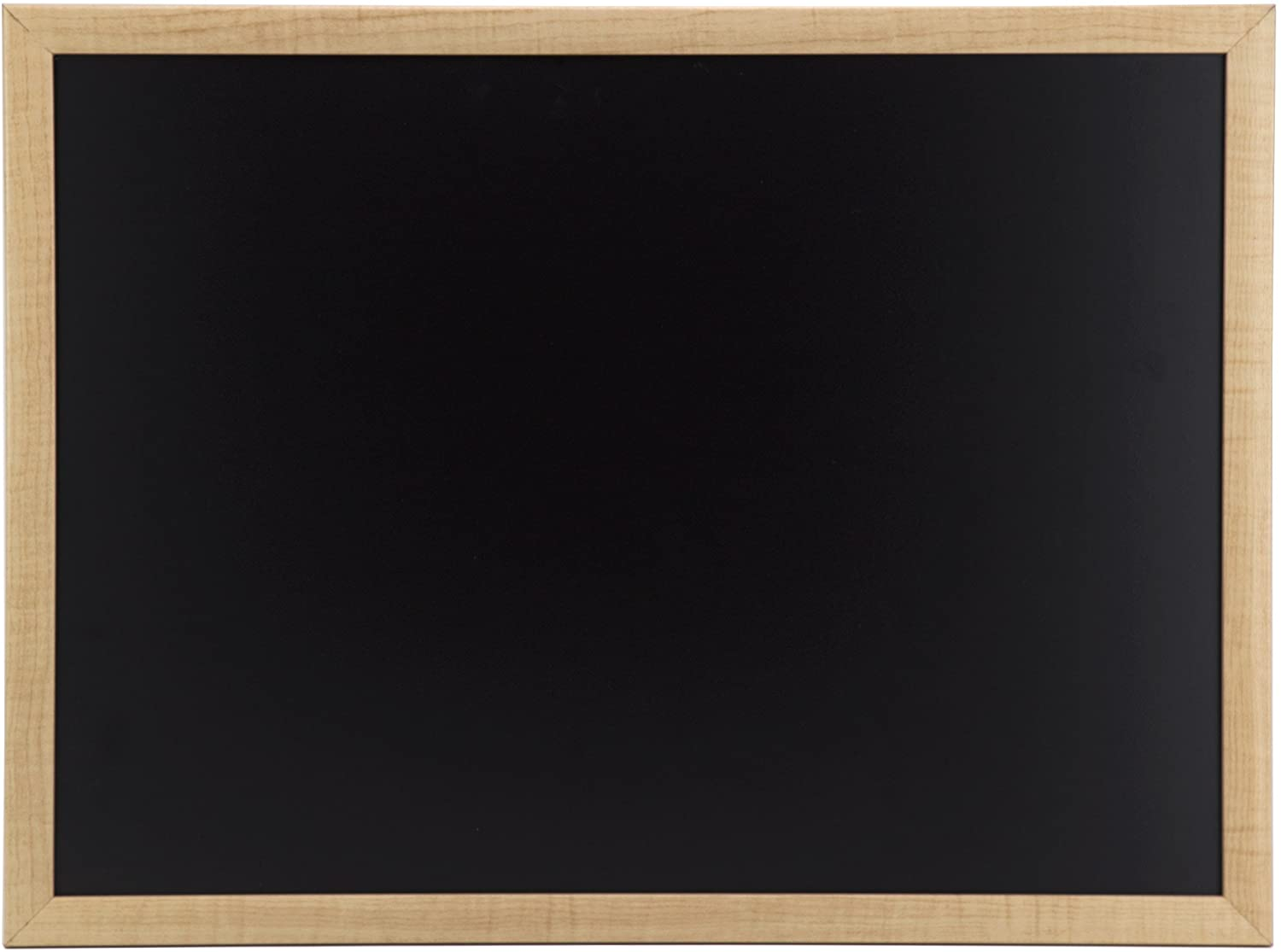 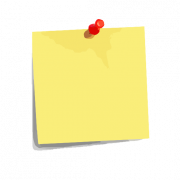 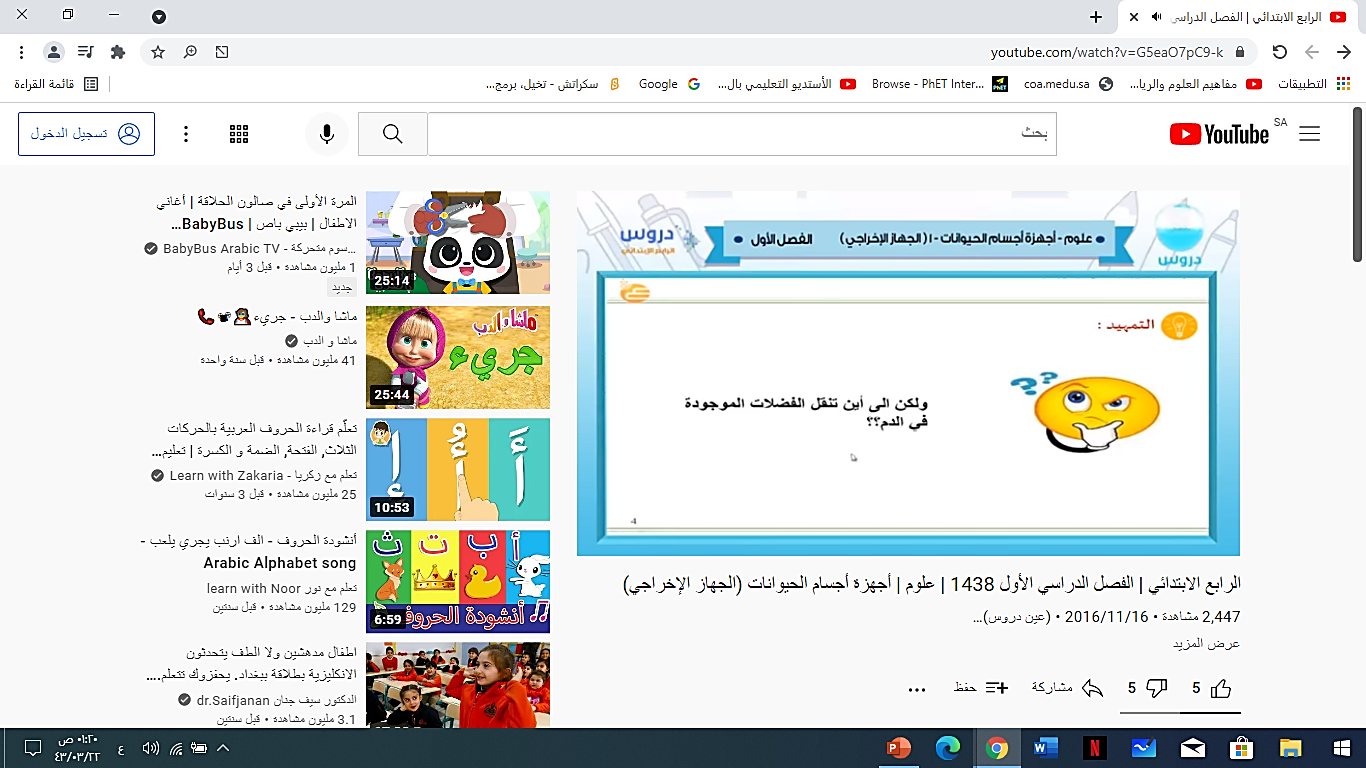 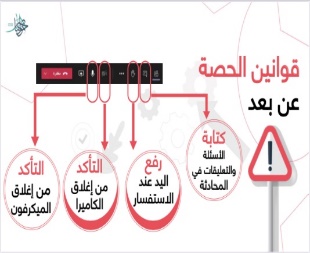 نجمة اليوم
قراءة الصور
الحوار والنقاش
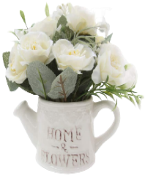 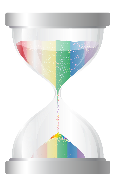 التفكير الناقد
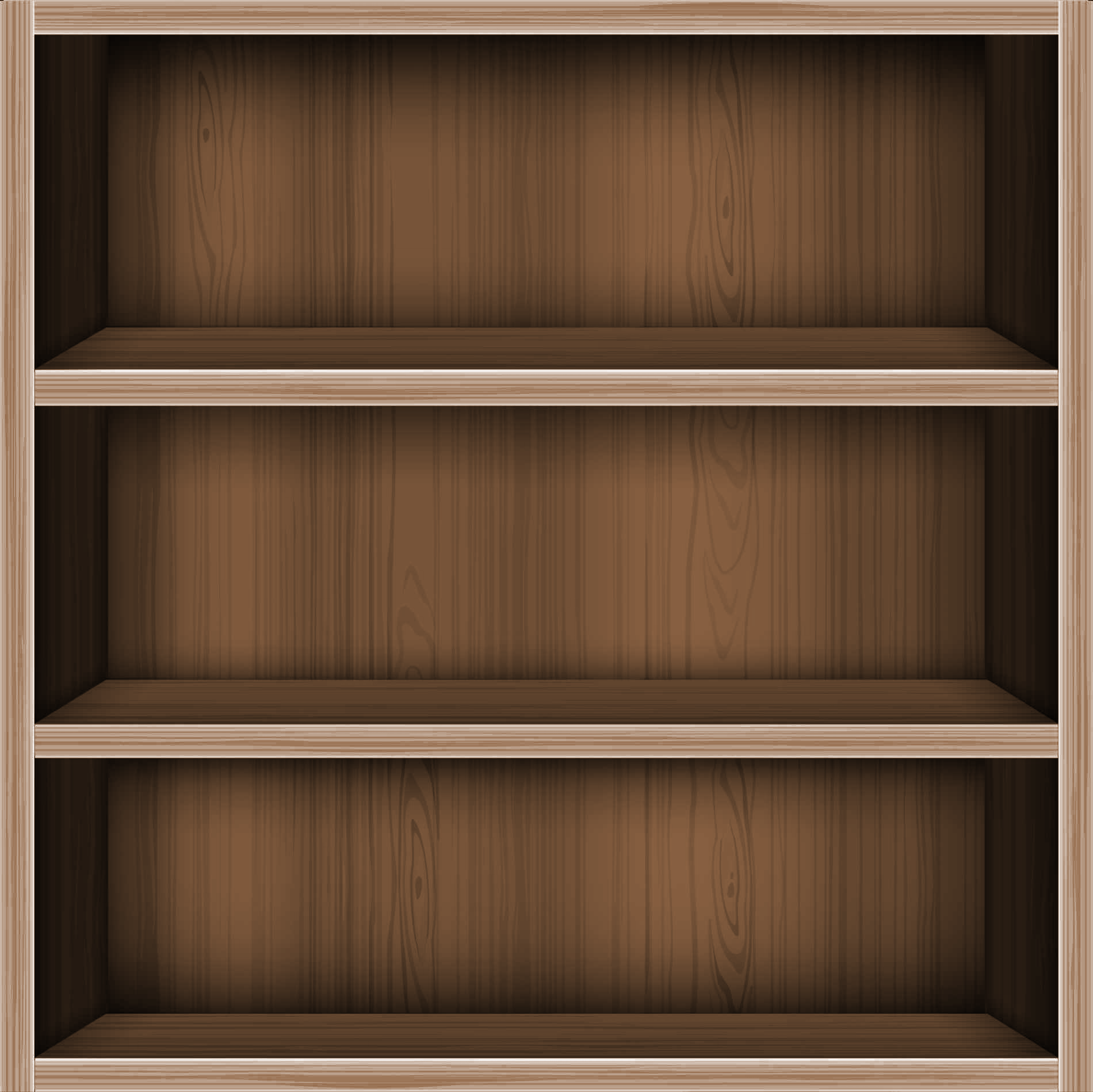 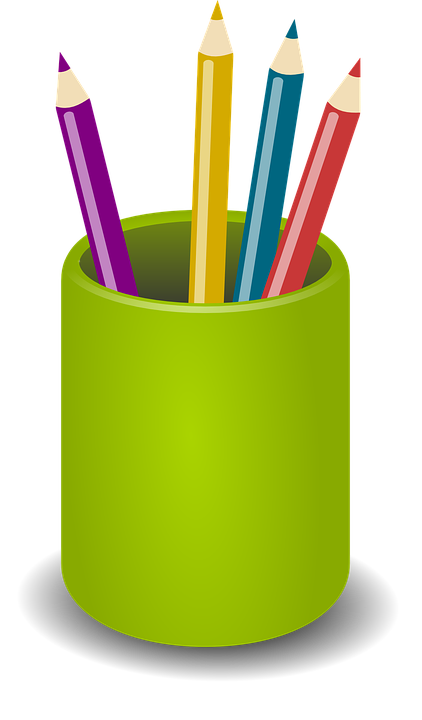 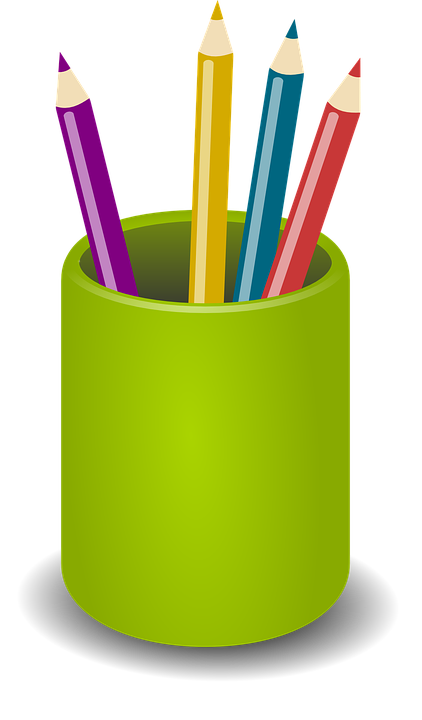 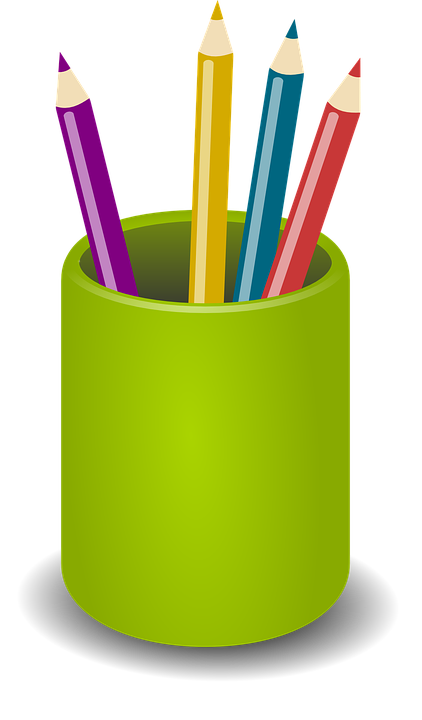 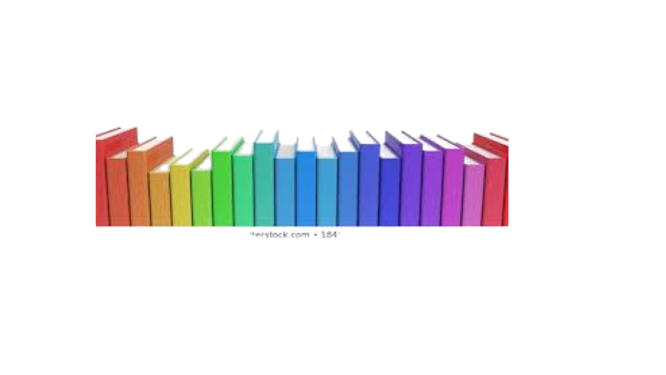 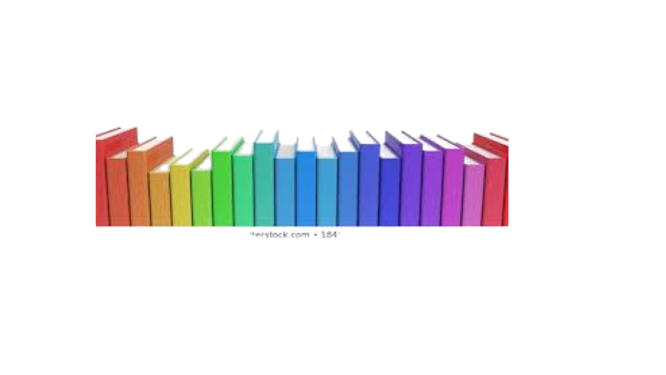 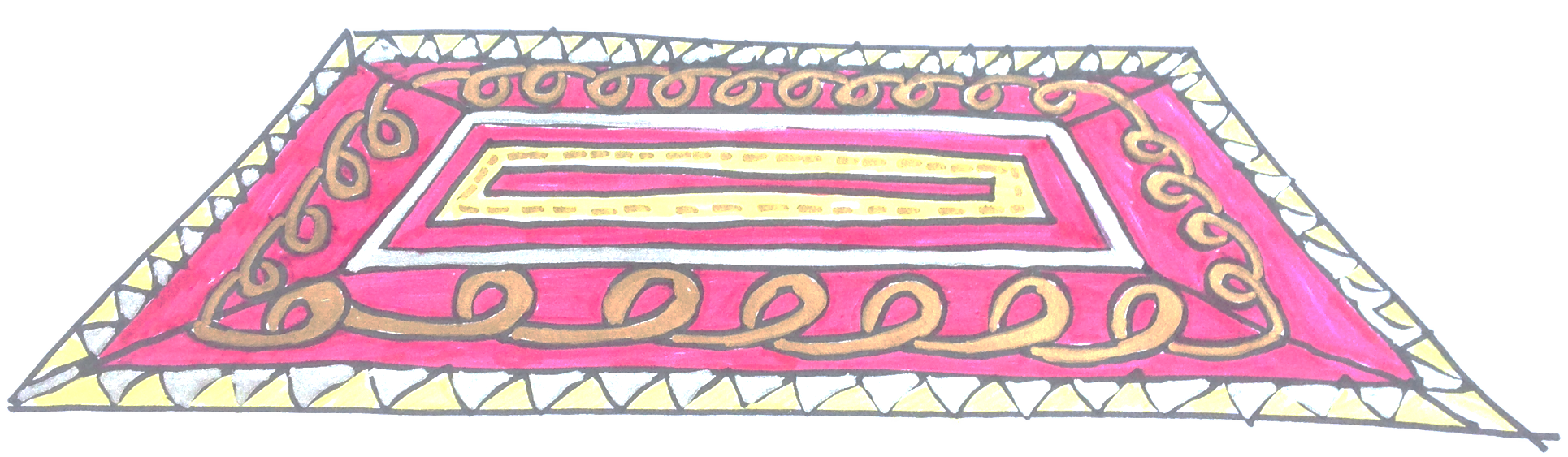 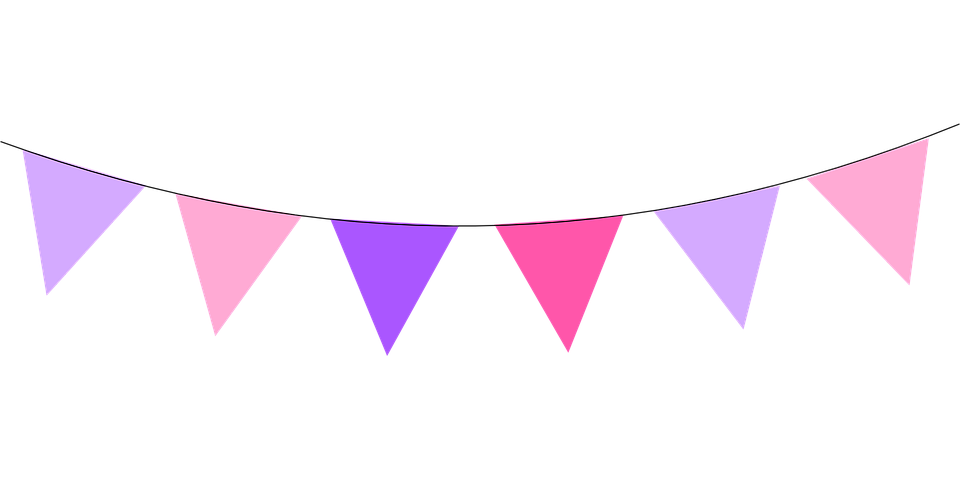 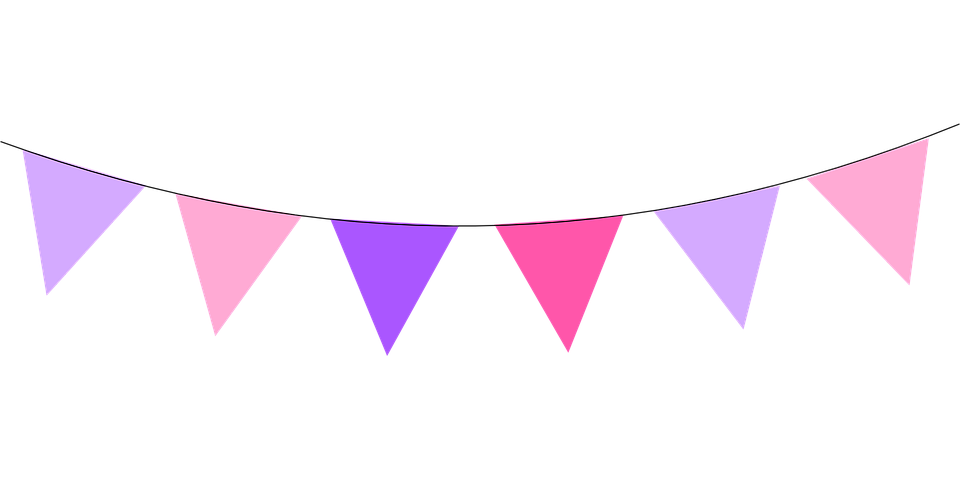 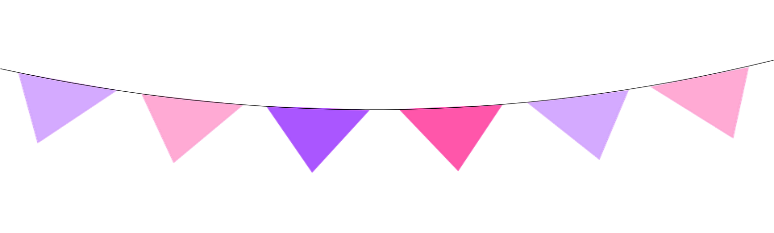 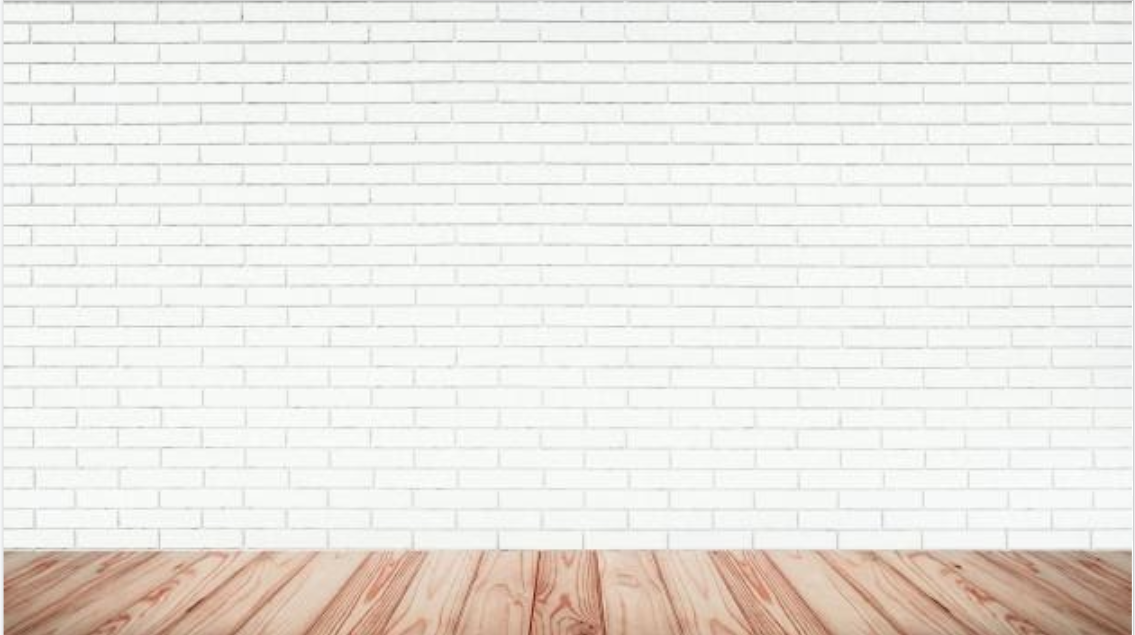 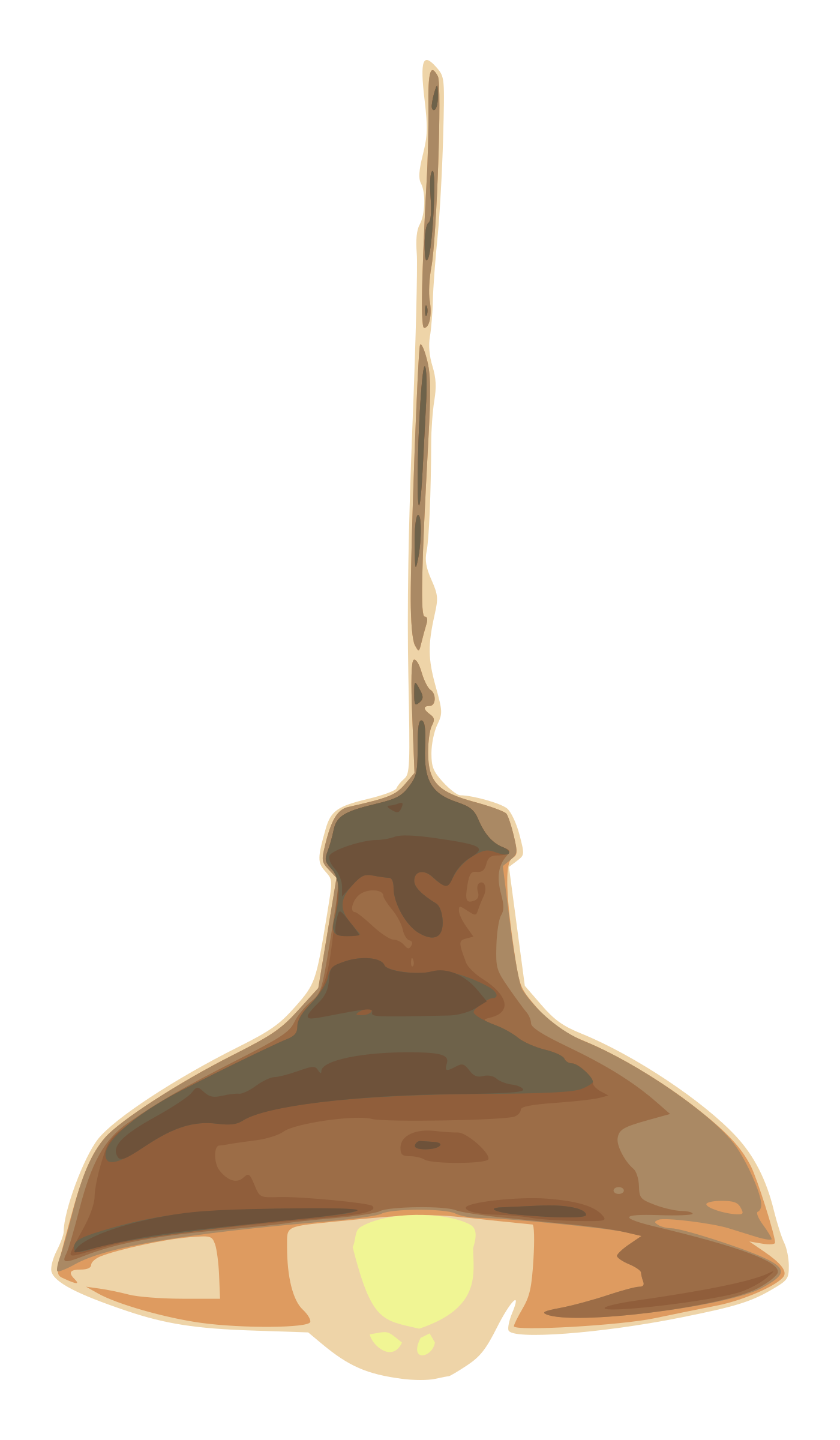 الأهداف
الغلق
العرض
خبرات 
سابقة
التمهيد
الواجب
التقويم
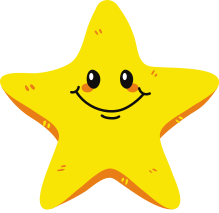 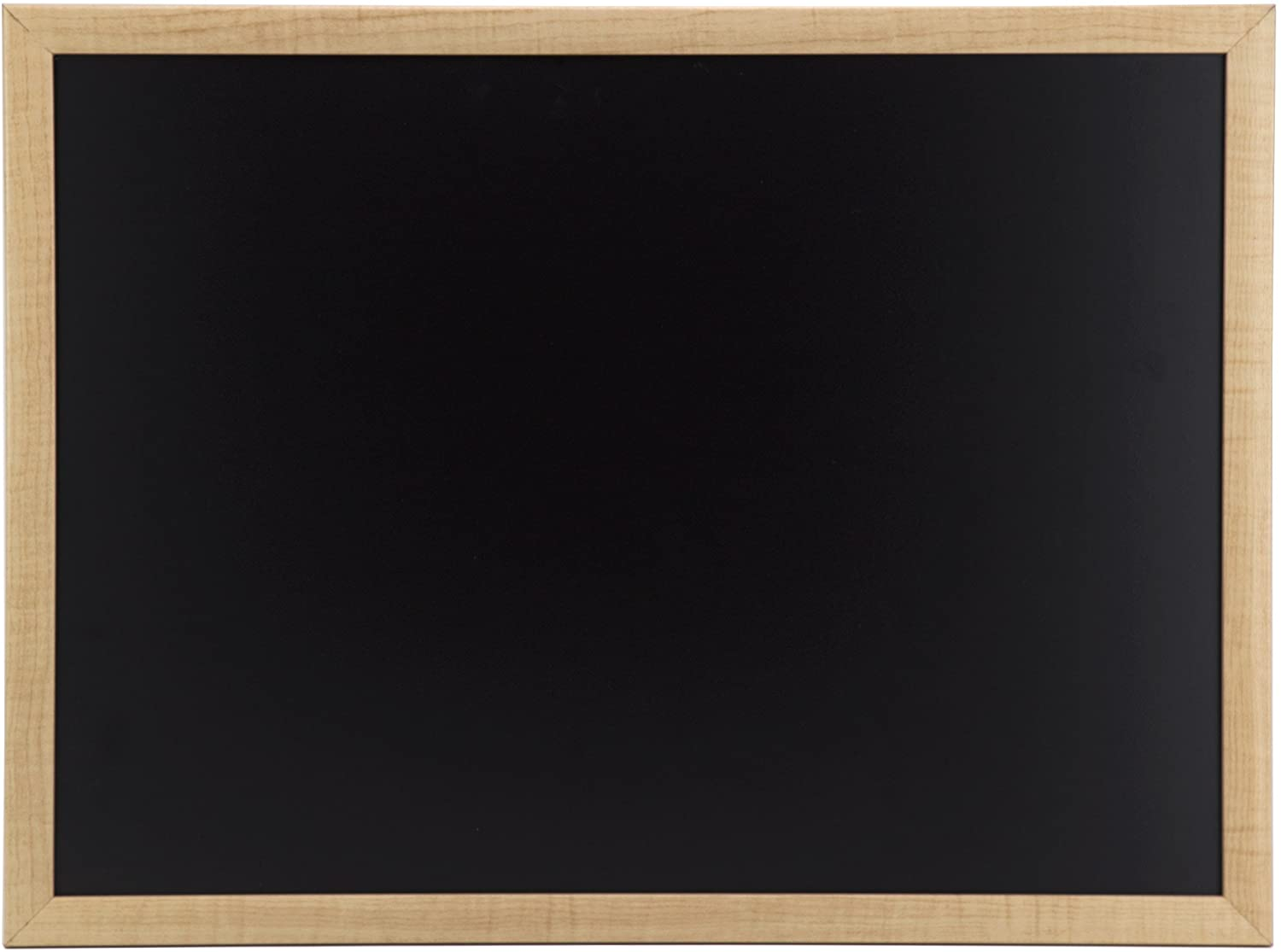 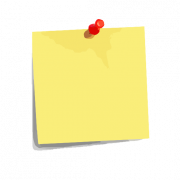 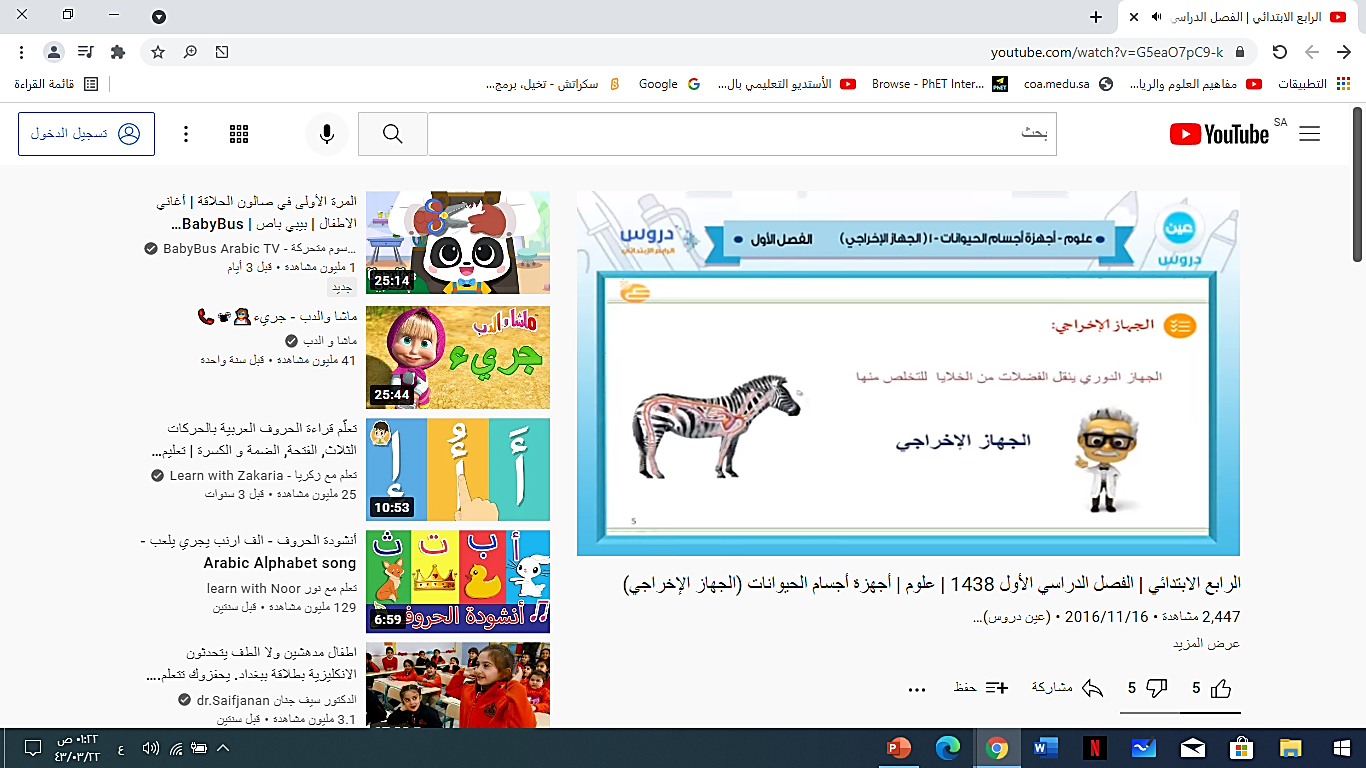 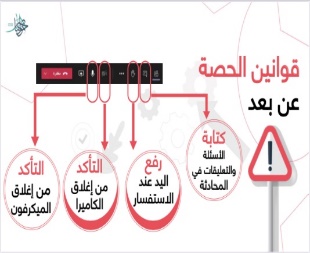 نجمة اليوم
قراءة الصور
الحوار والنقاش
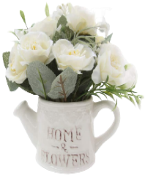 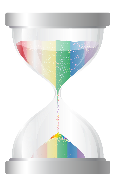 التفكير الناقد
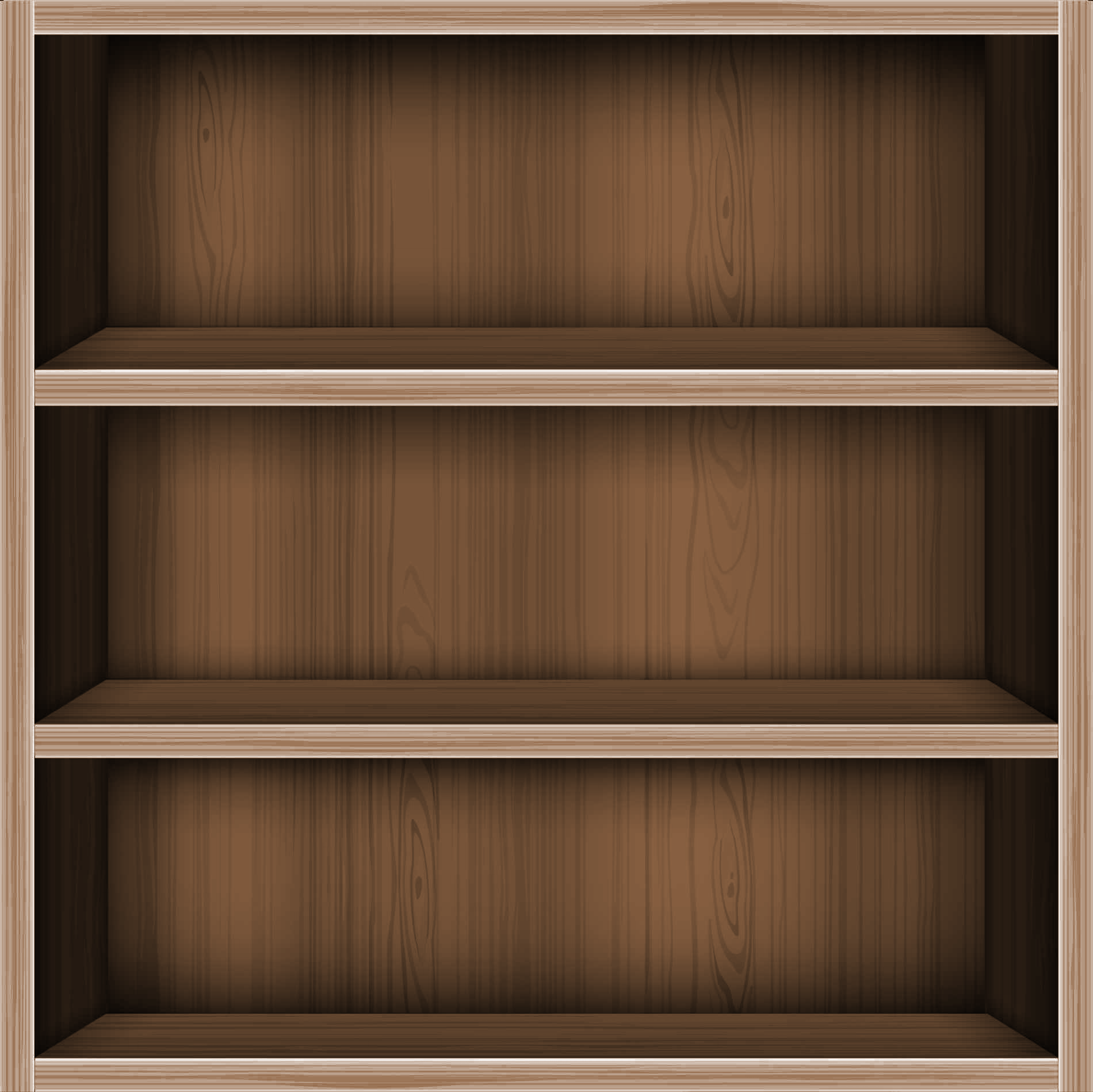 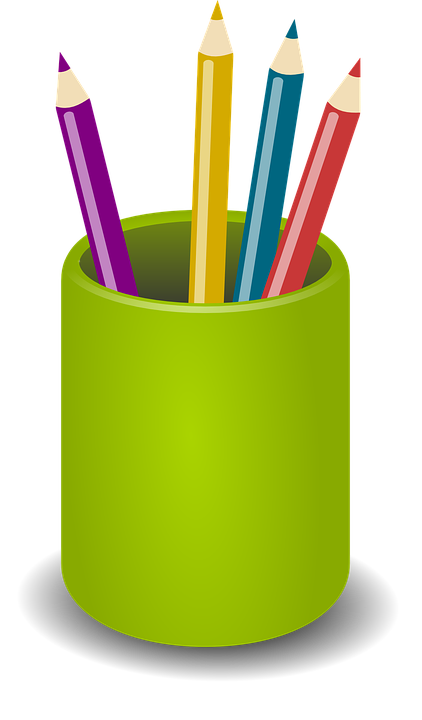 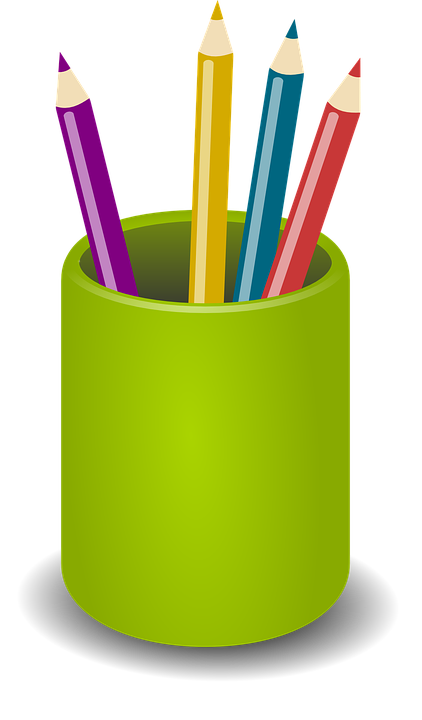 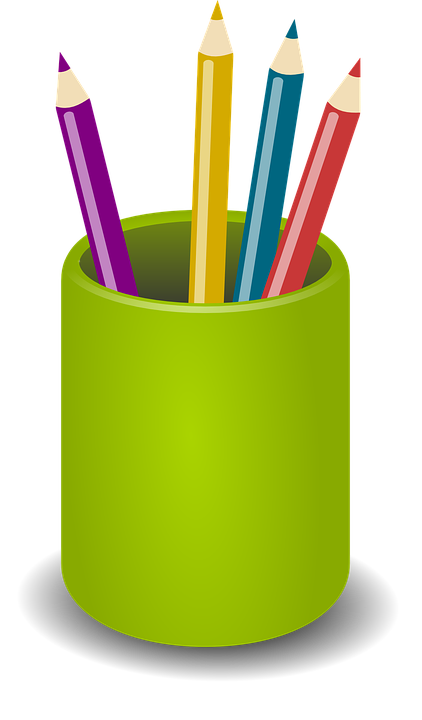 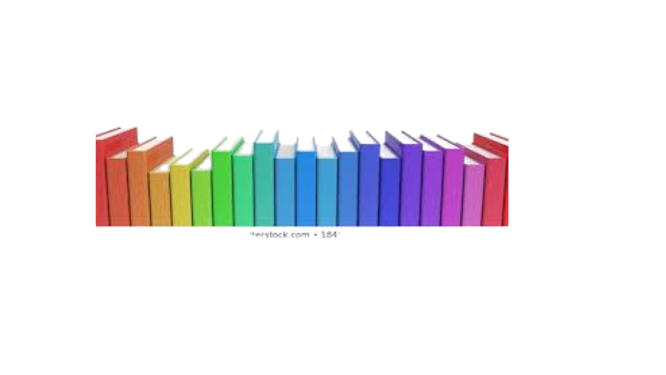 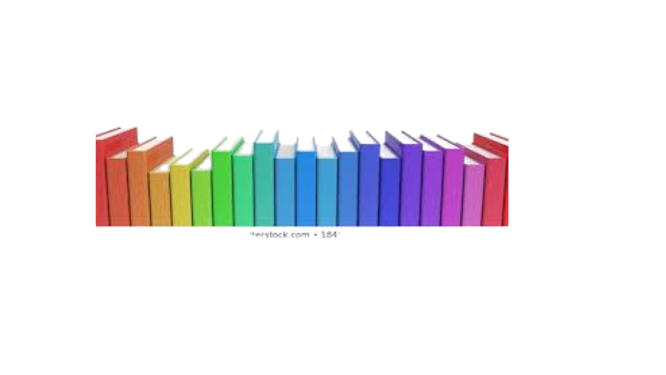 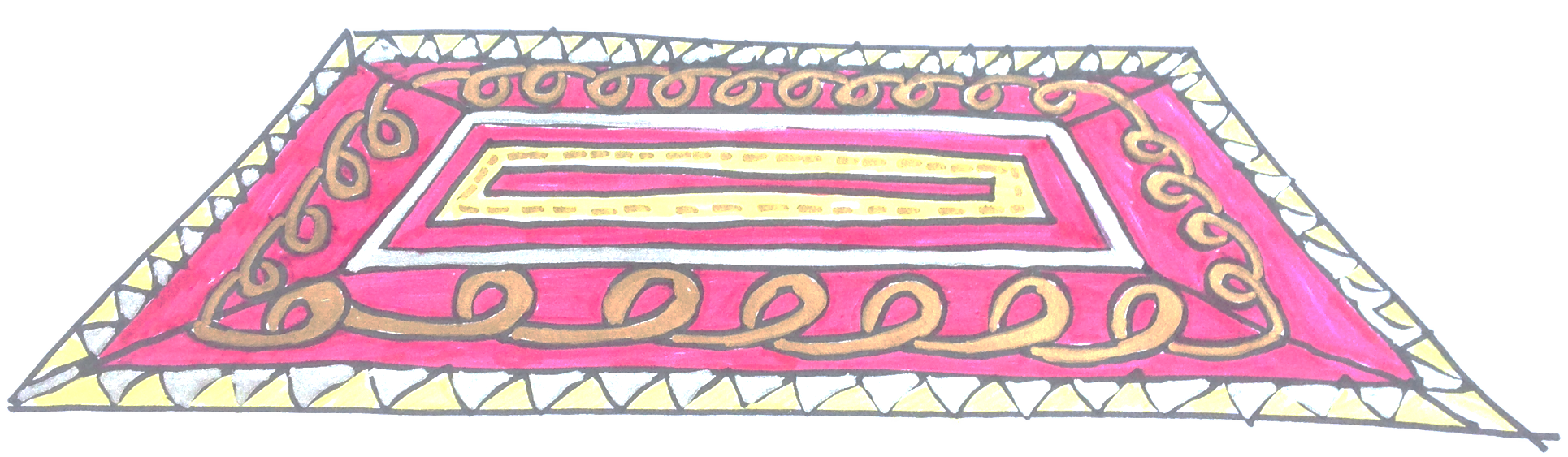 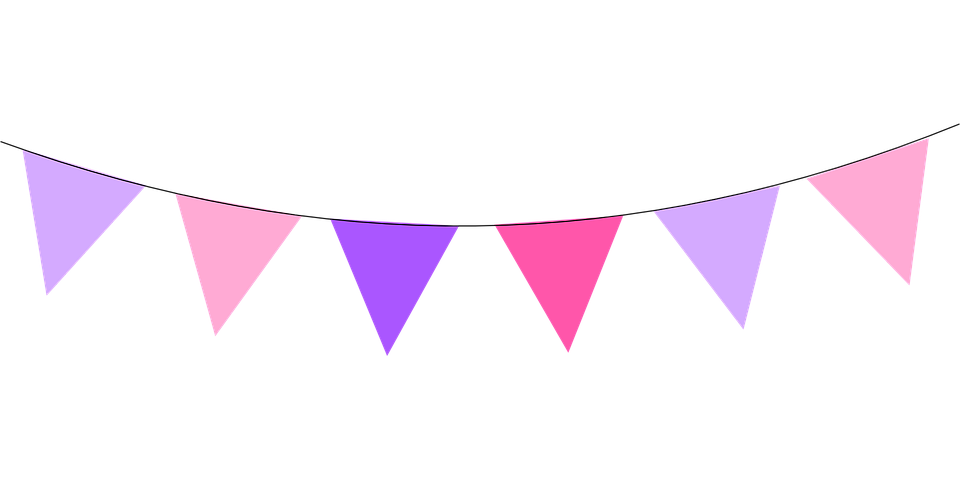 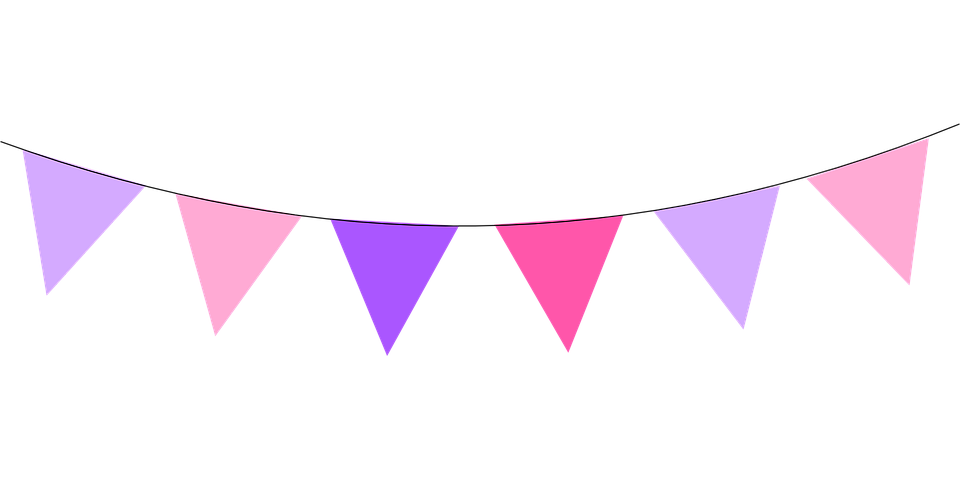 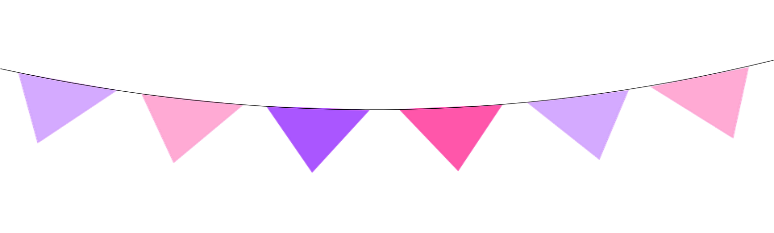 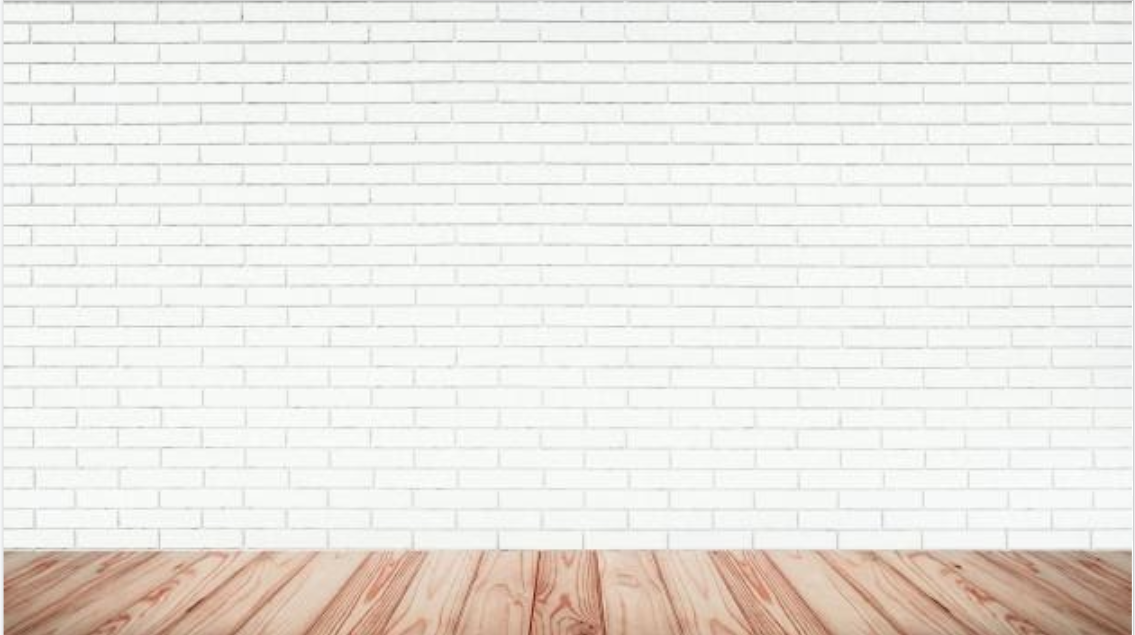 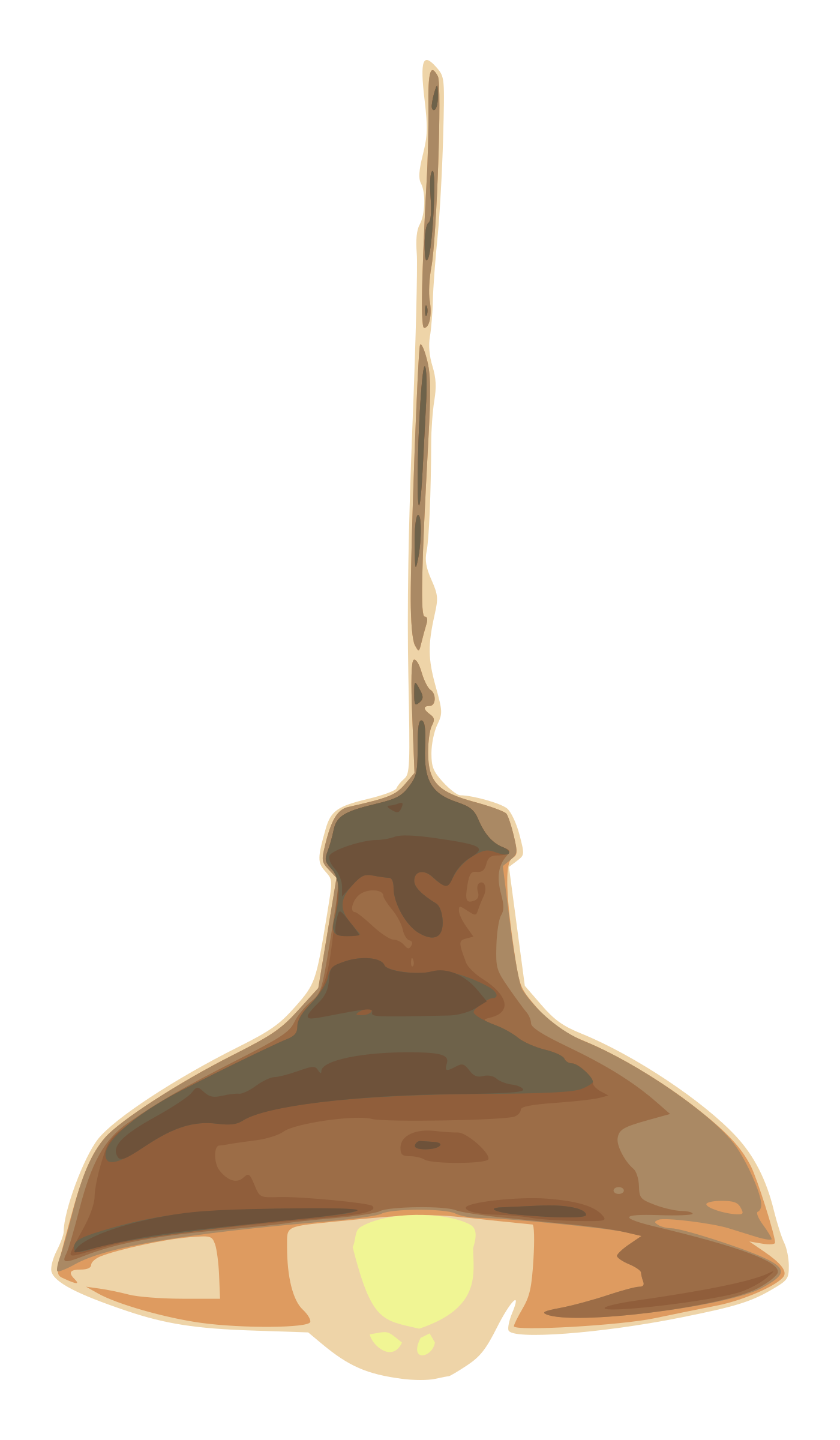 الأهداف
الغلق
العرض
خبرات 
سابقة
التمهيد
الواجب
التقويم
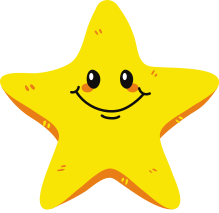 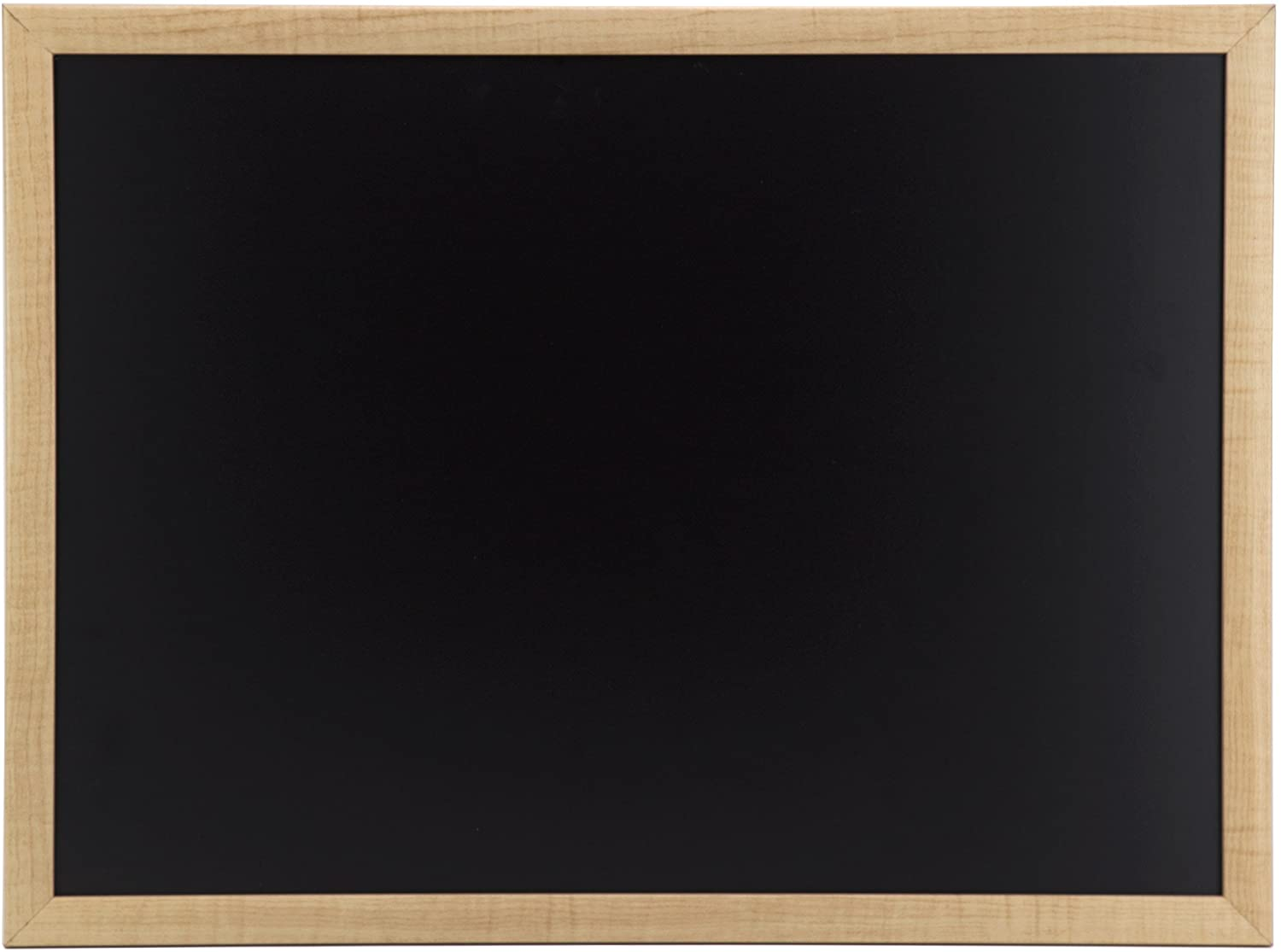 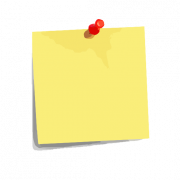 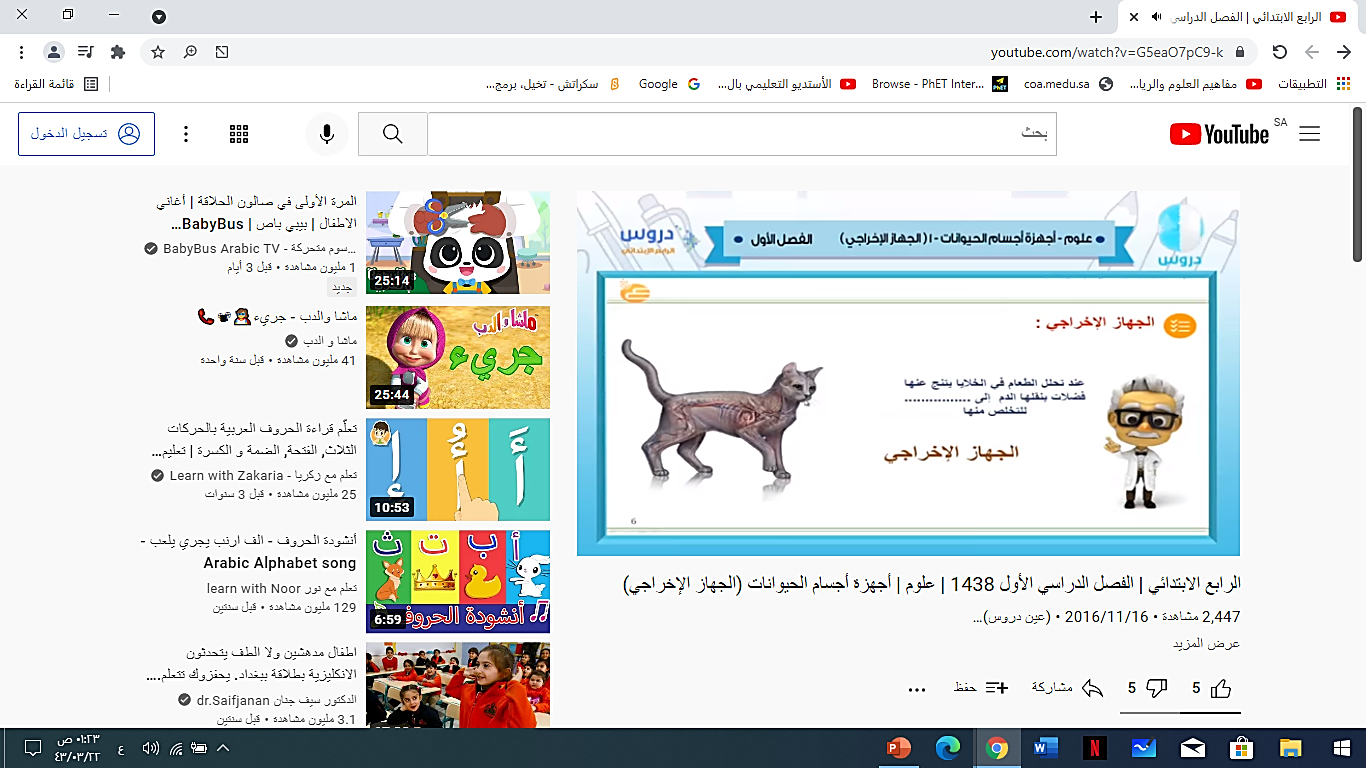 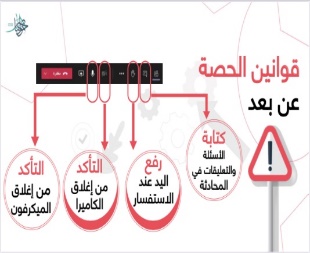 نجمة اليوم
قراءة الصور
الحوار والنقاش
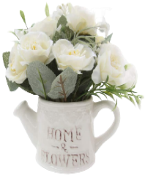 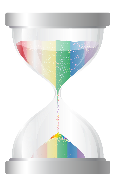 التفكير الناقد
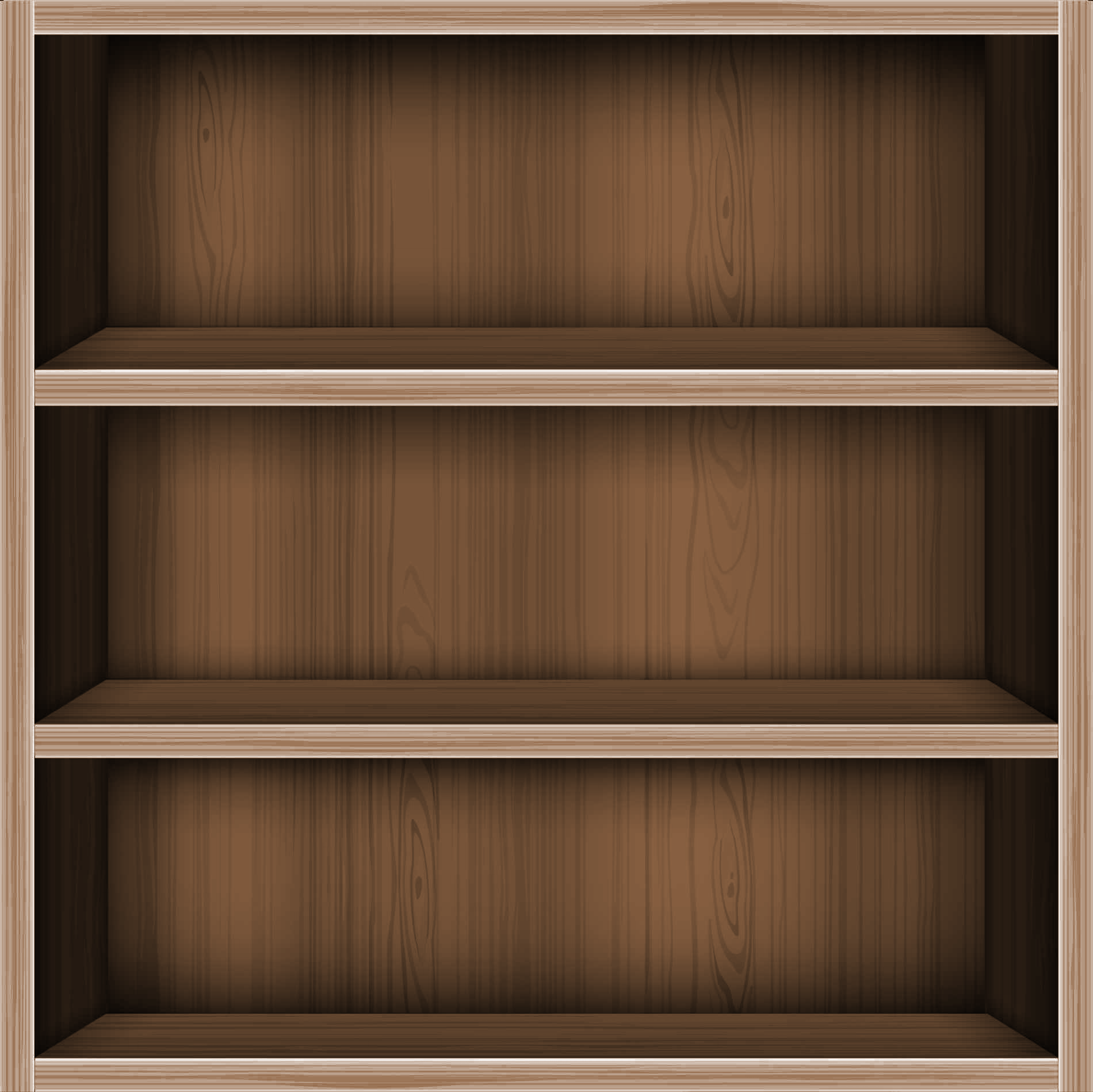 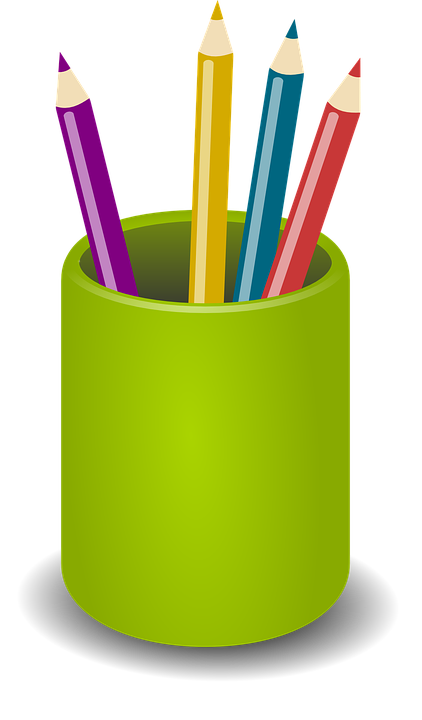 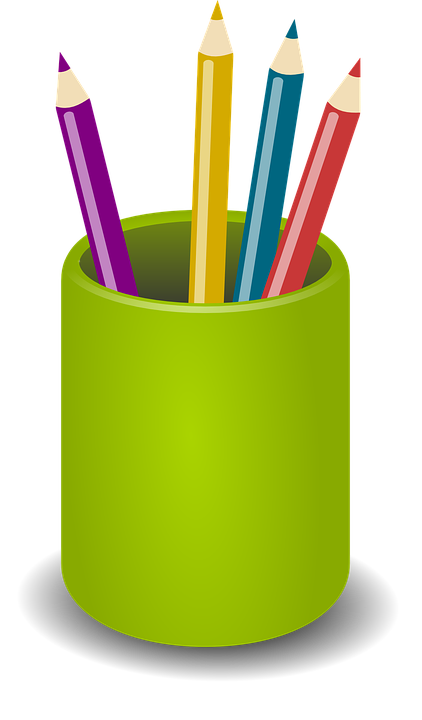 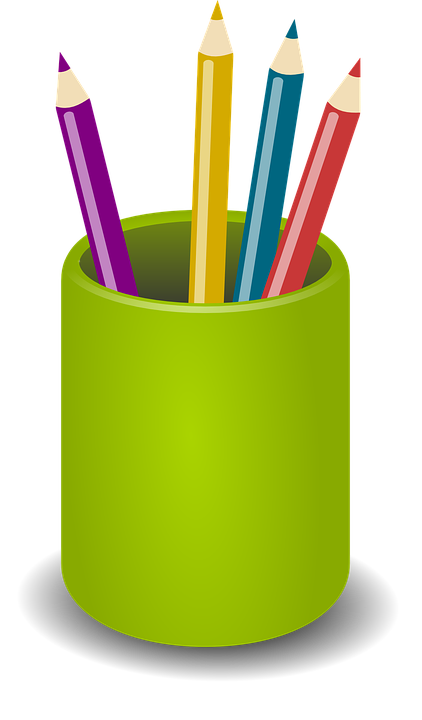 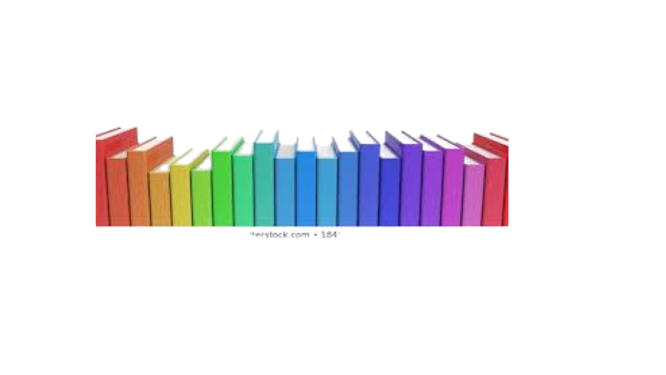 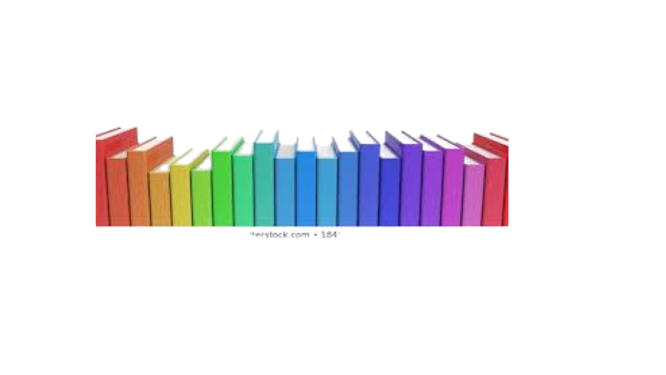 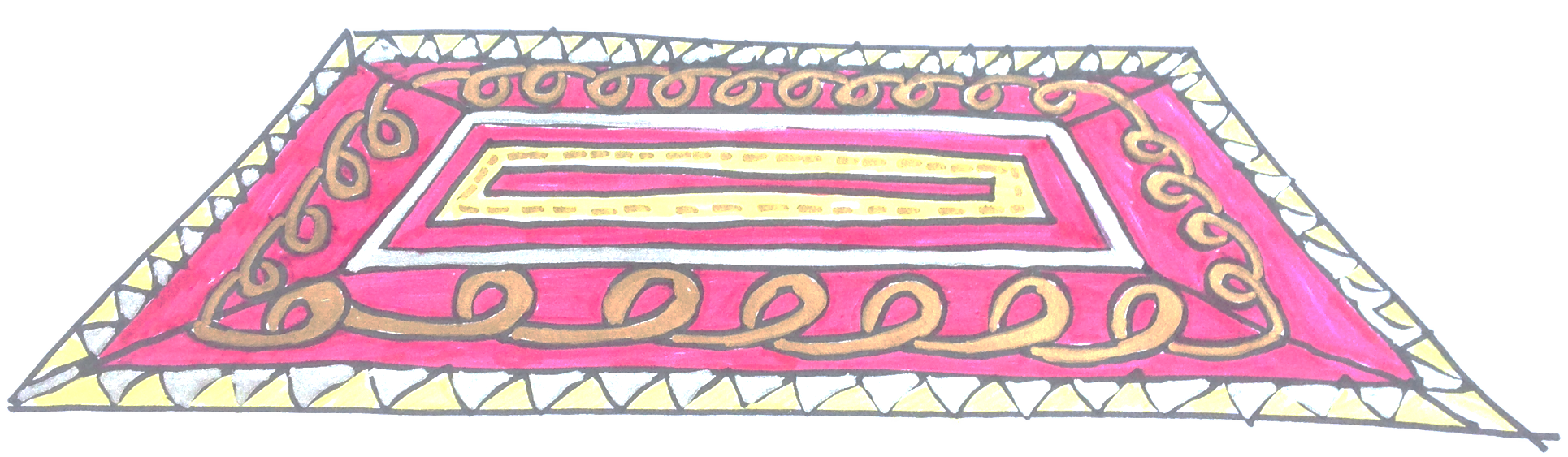 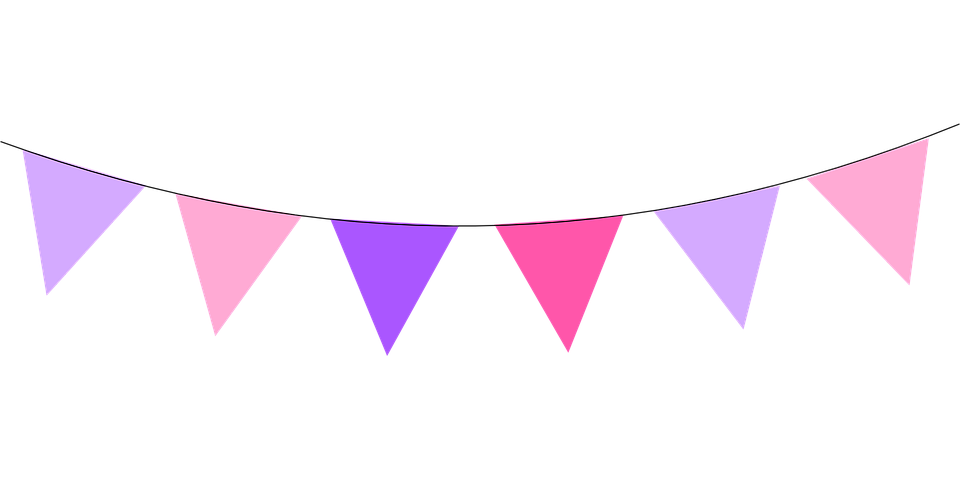 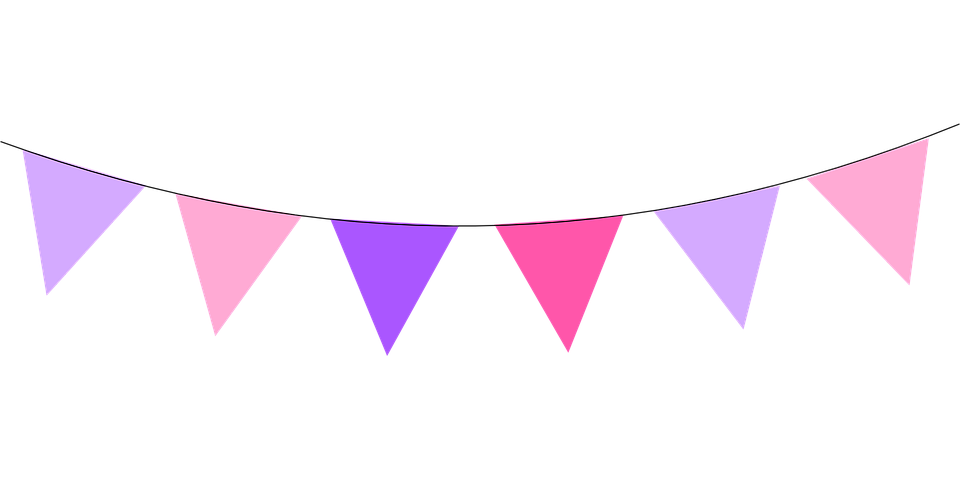 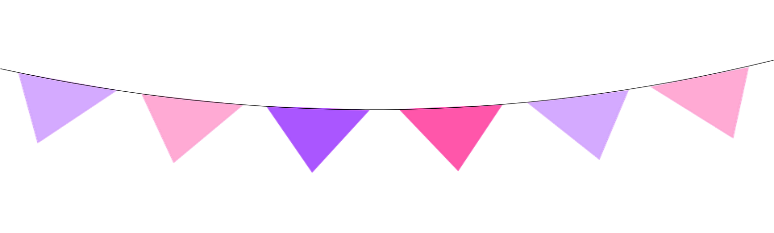 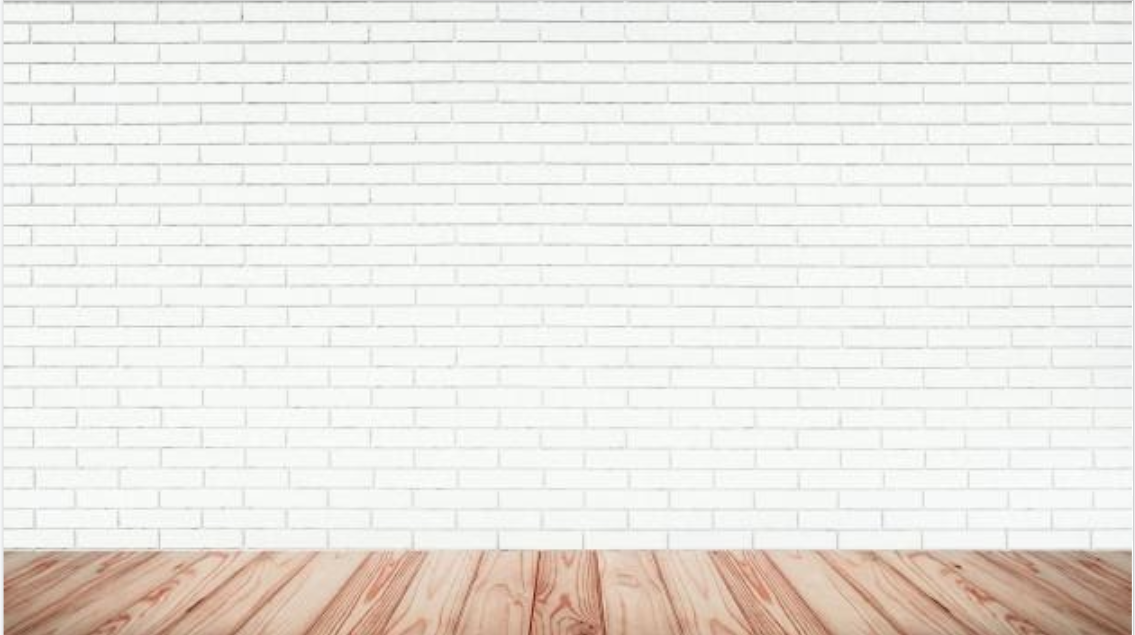 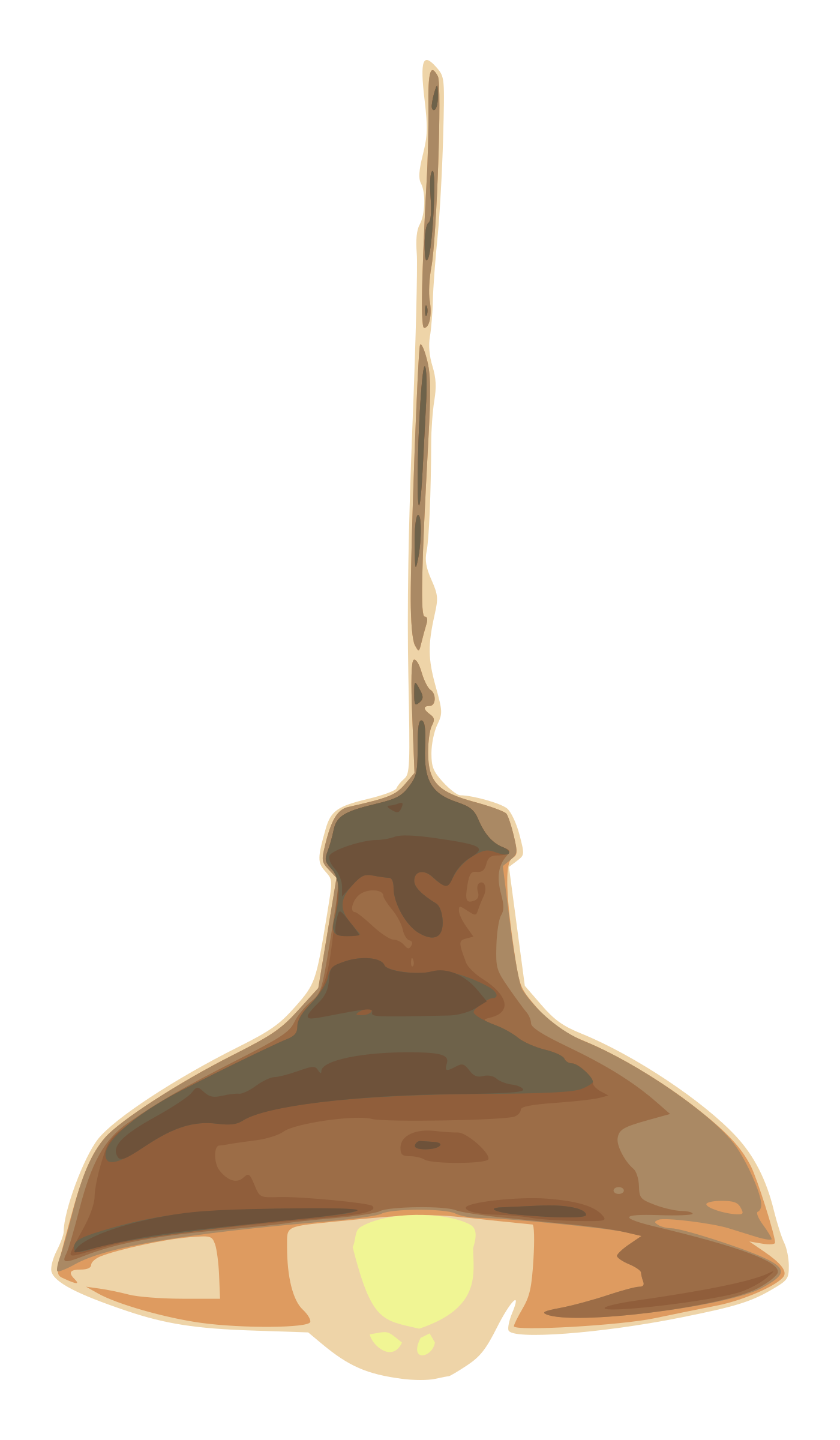 الأهداف
الغلق
العرض
خبرات 
سابقة
التمهيد
الواجب
التقويم
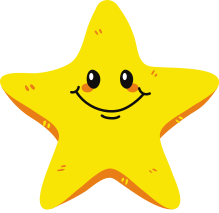 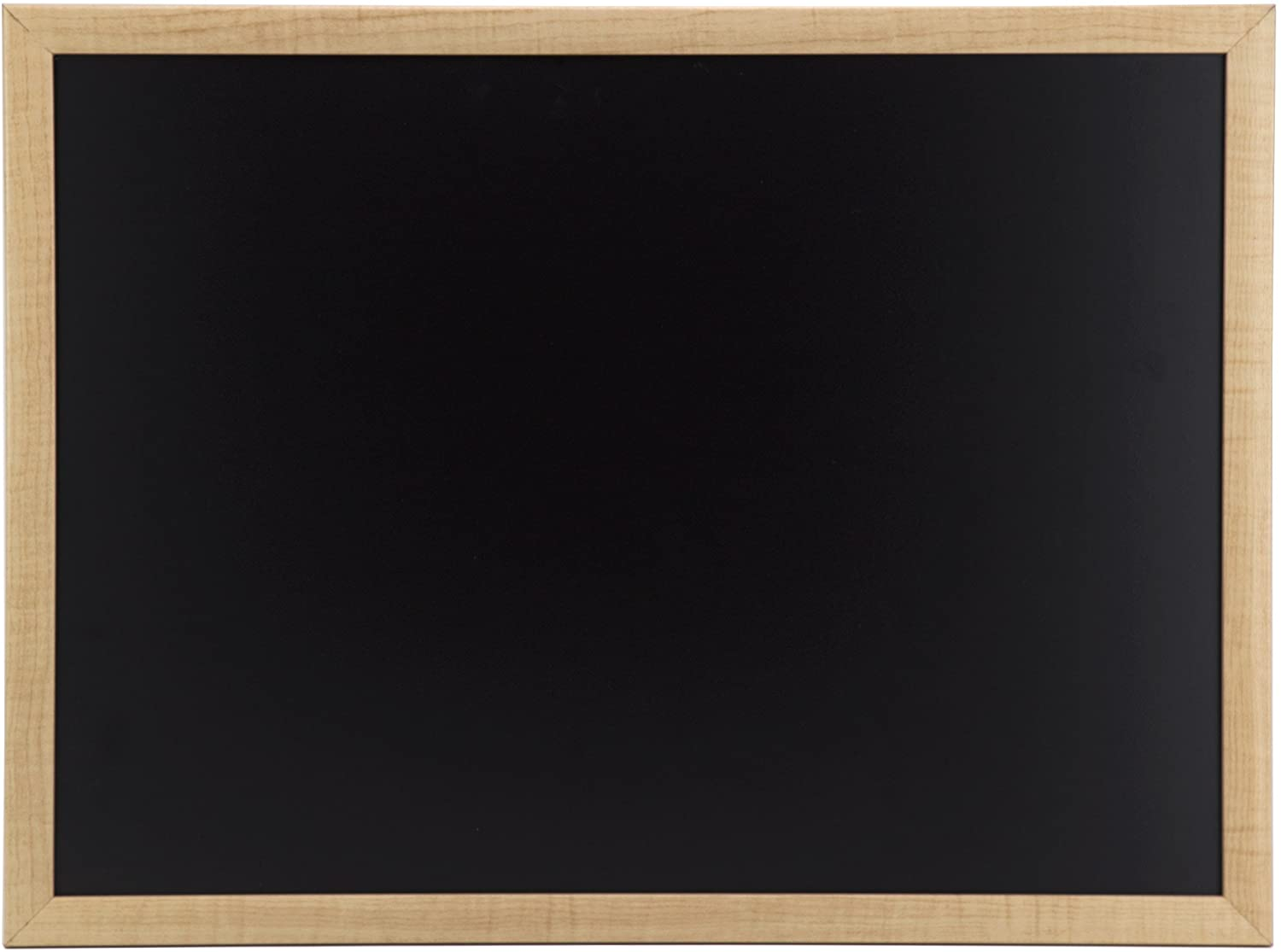 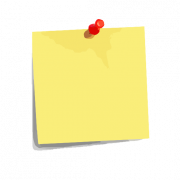 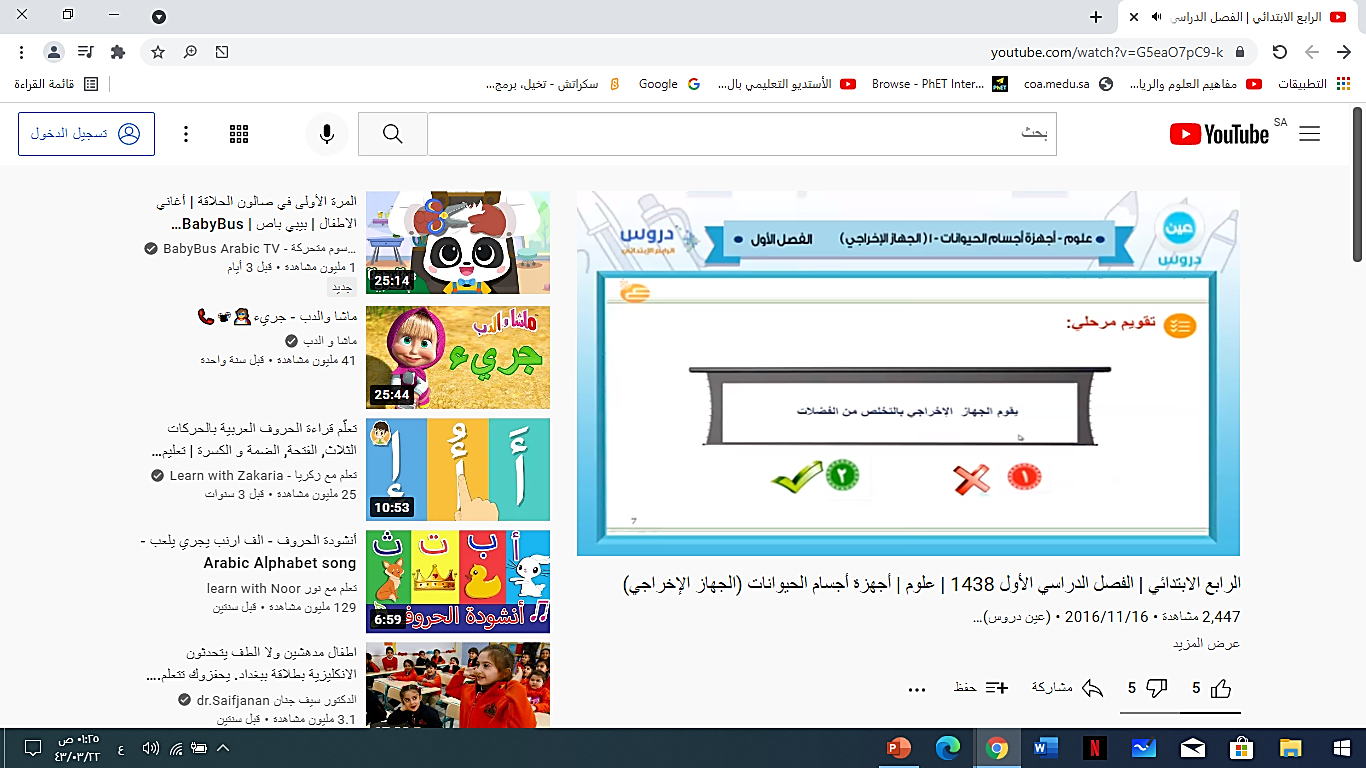 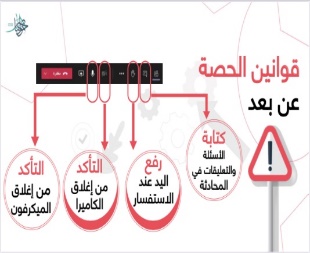 نجمة اليوم
قراءة الصور
الحوار والنقاش
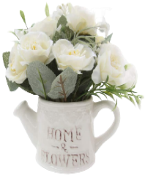 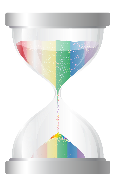 التفكير الناقد
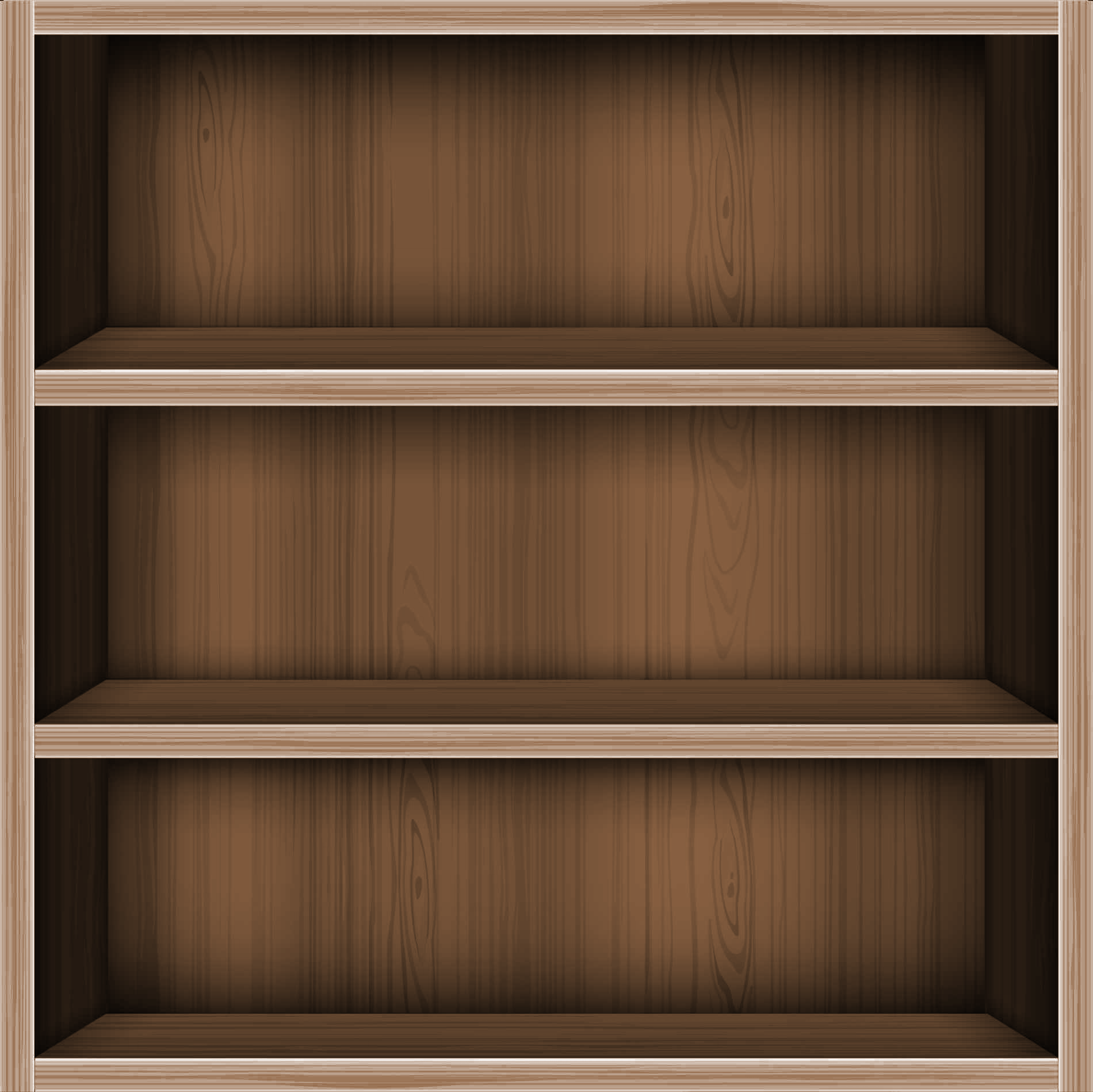 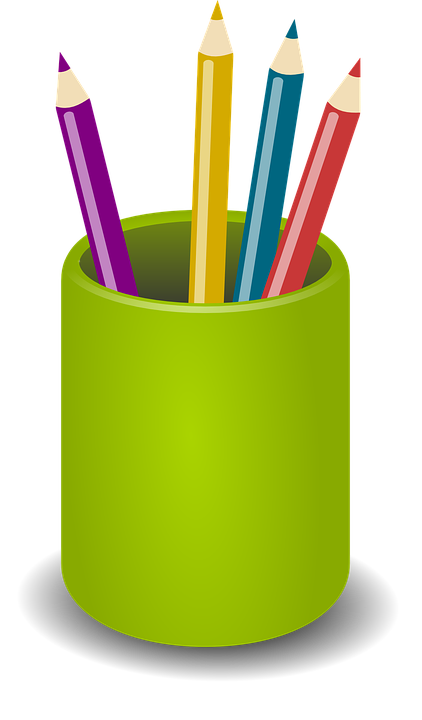 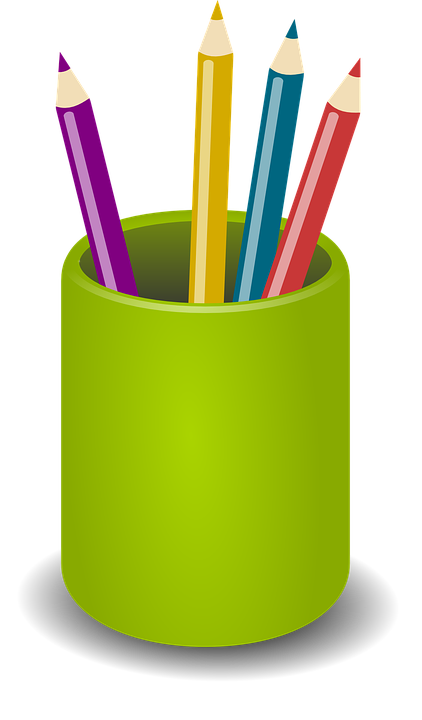 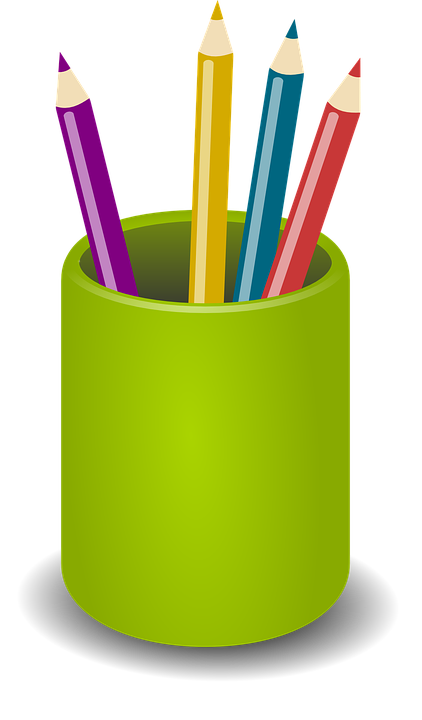 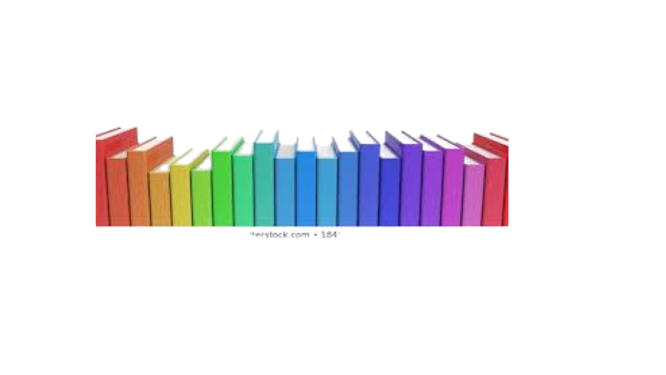 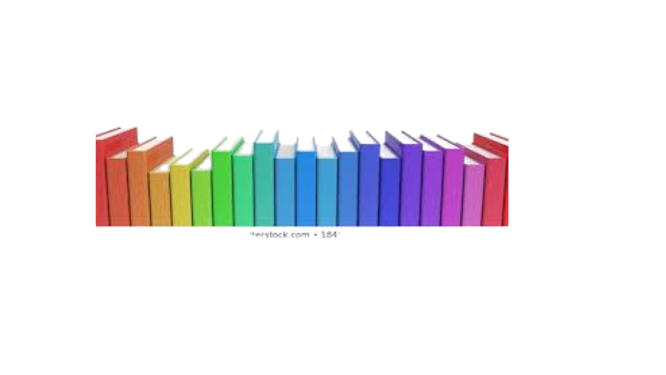 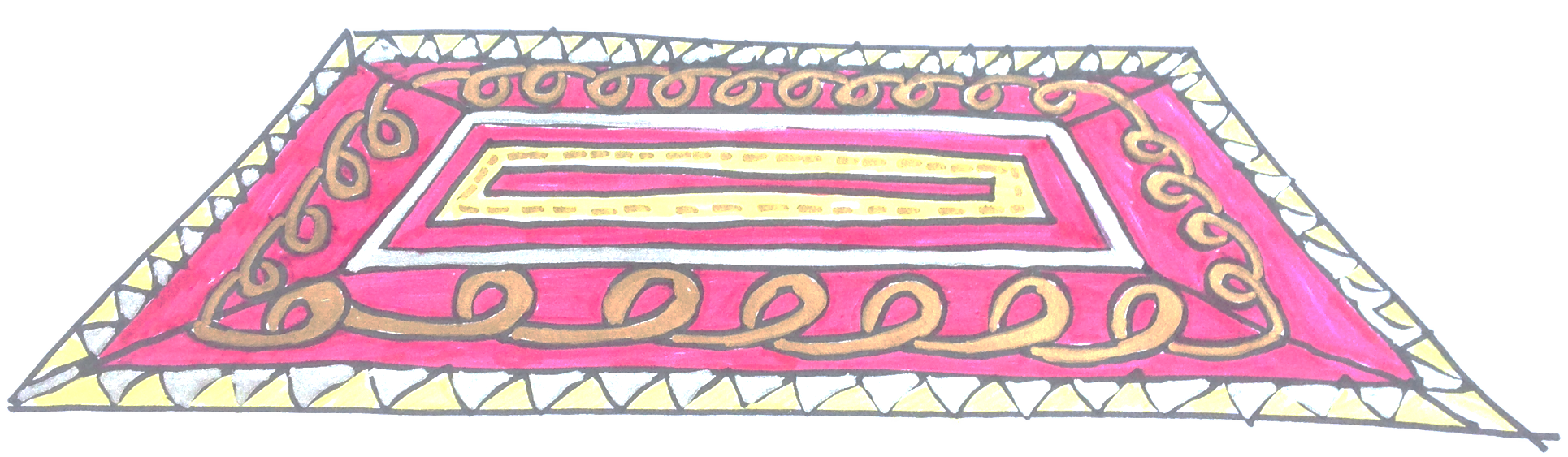 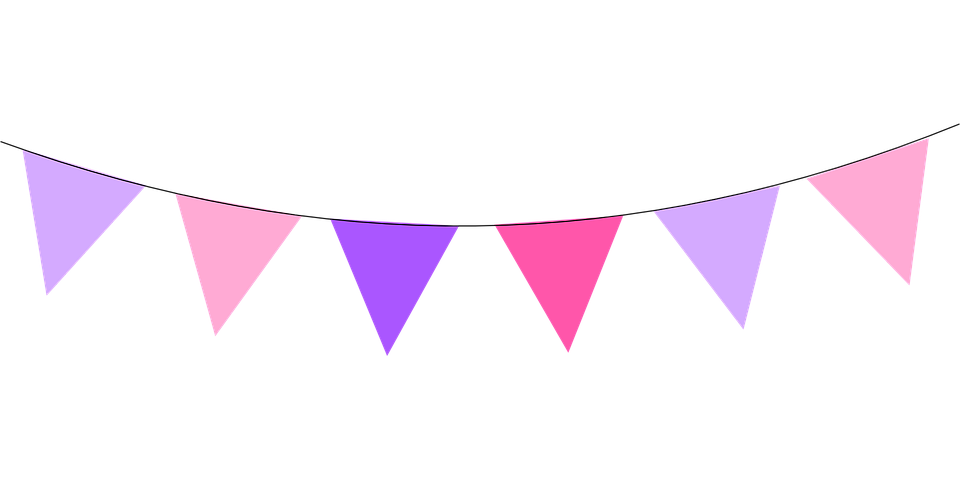 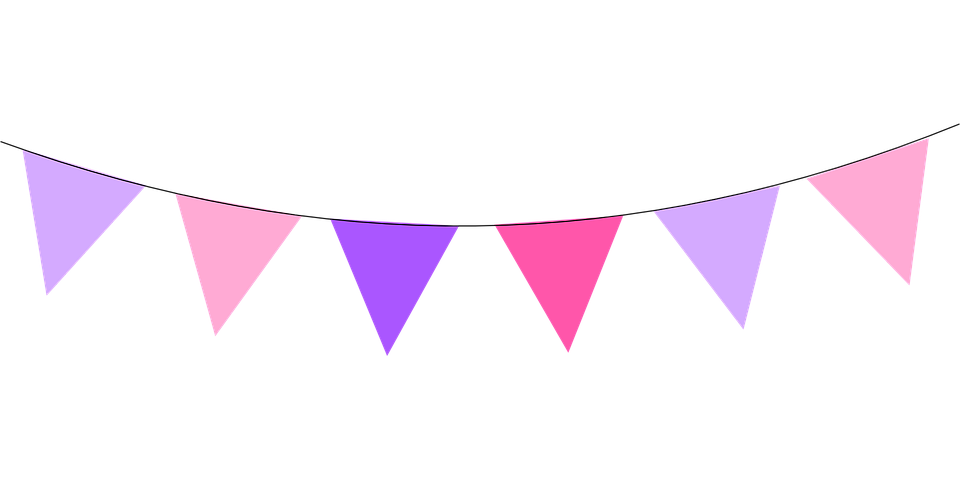 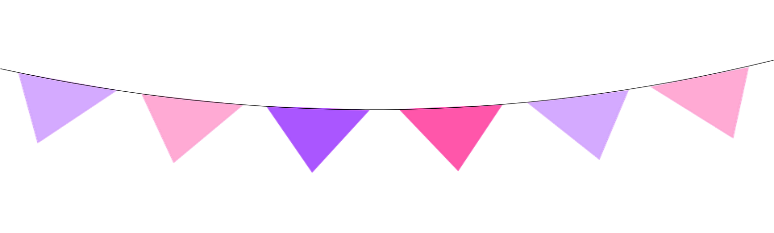 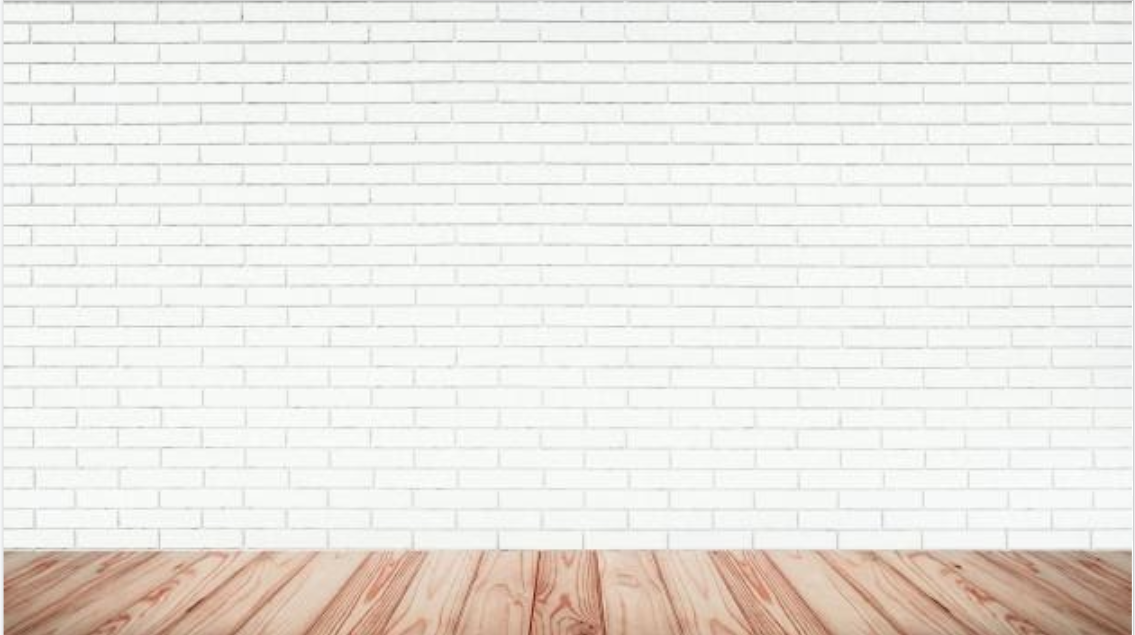 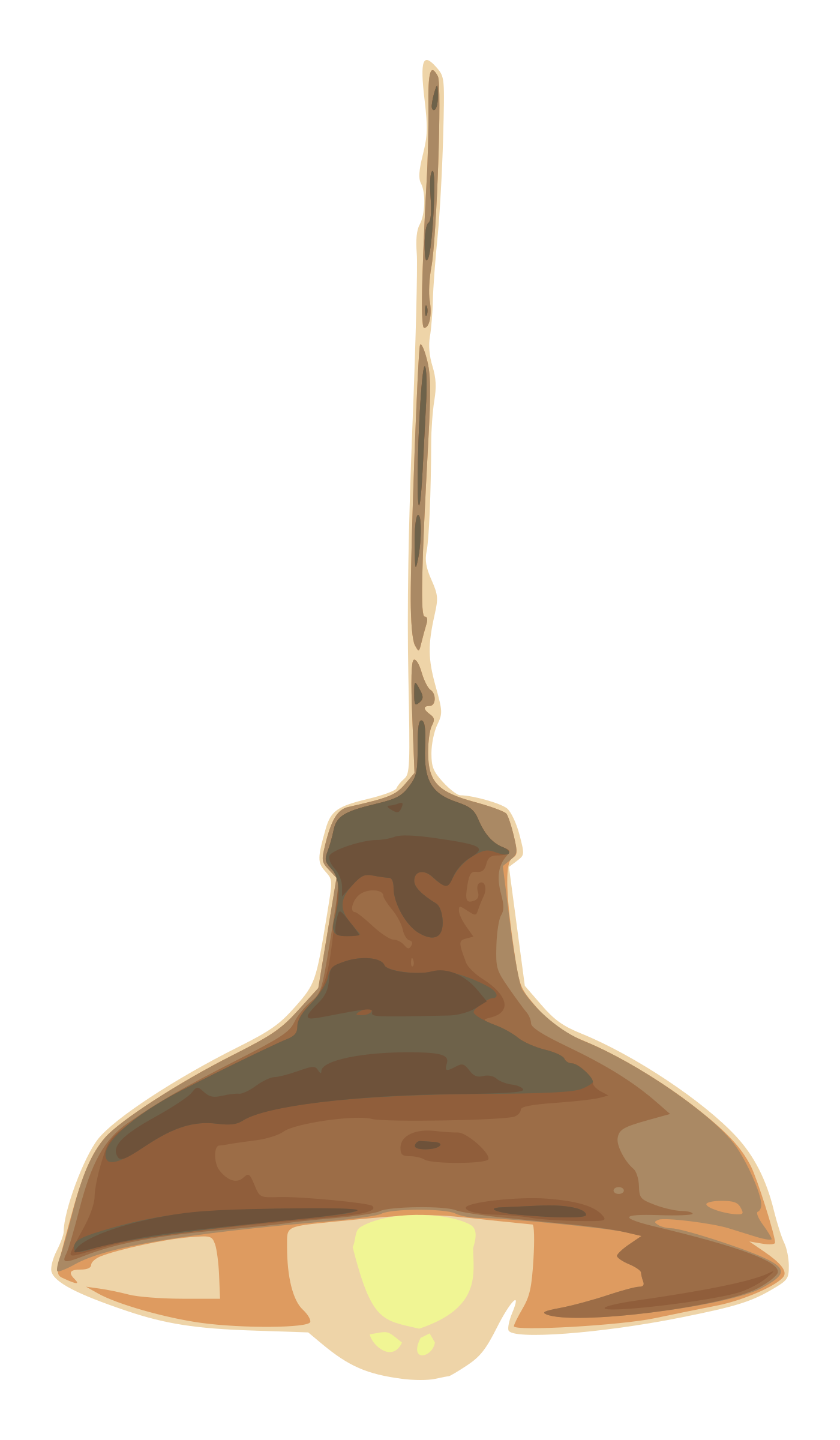 الأهداف
الغلق
العرض
خبرات 
سابقة
التمهيد
الواجب
التقويم
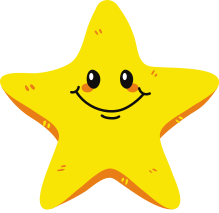 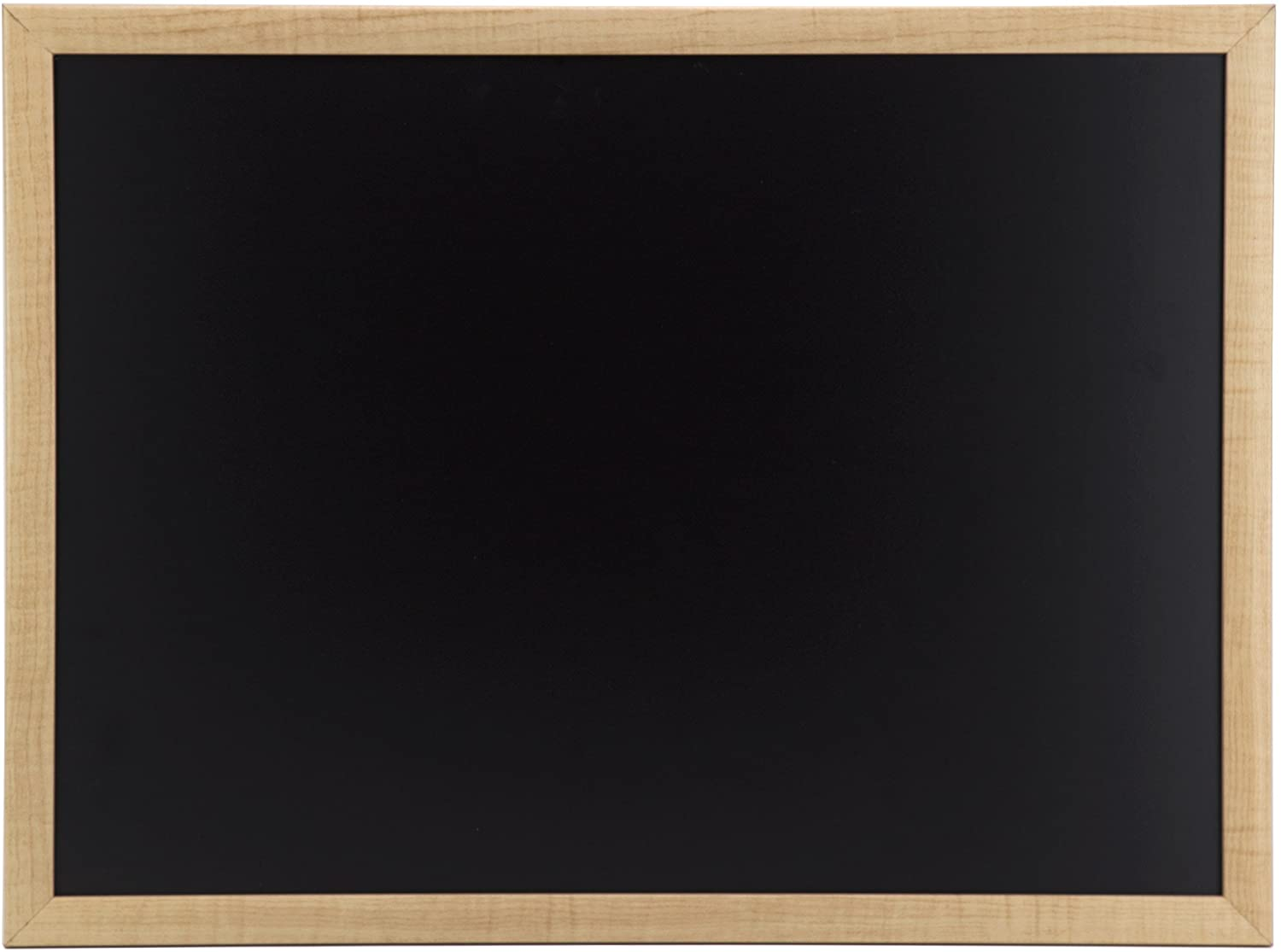 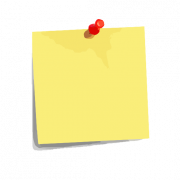 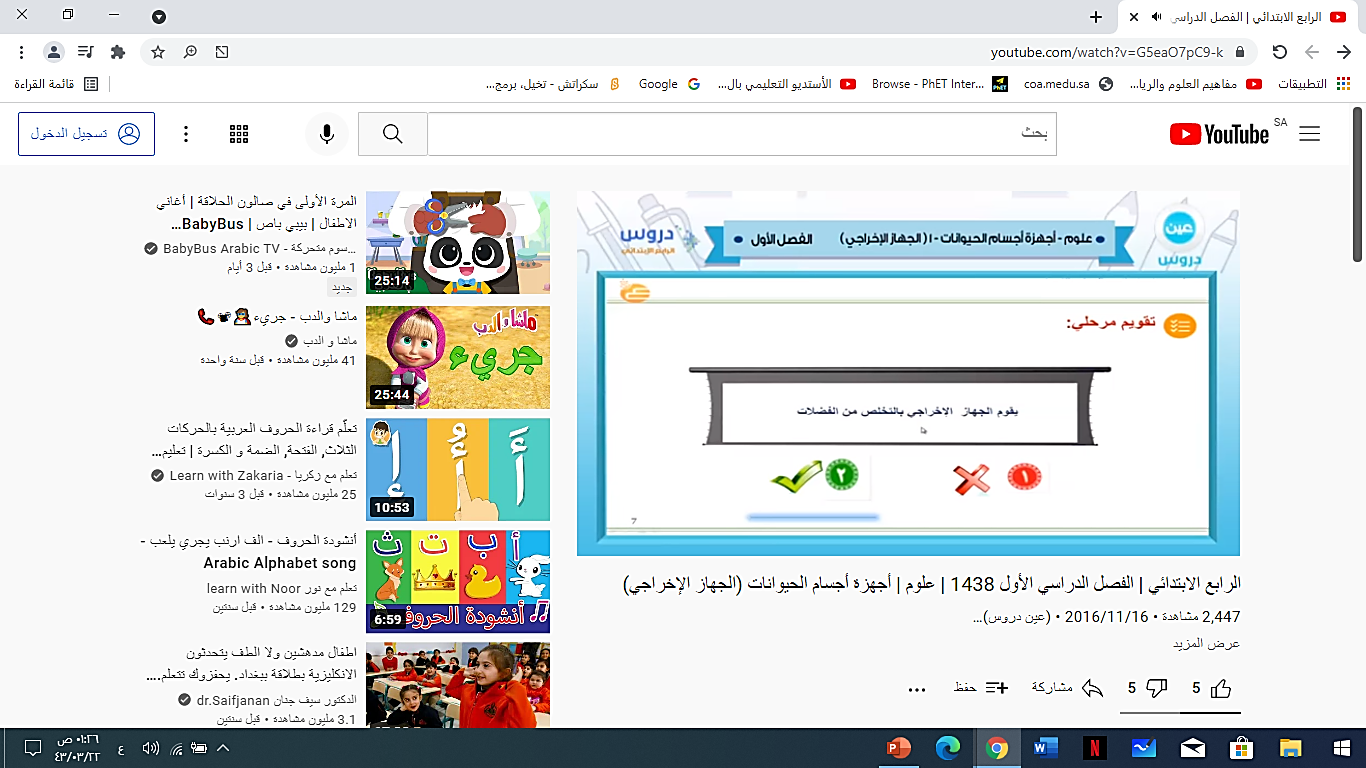 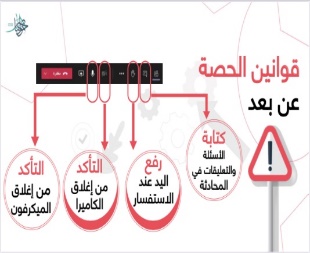 نجمة اليوم
قراءة الصور
الحوار والنقاش
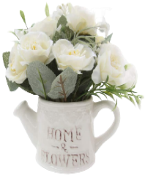 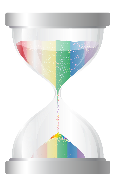 التفكير الناقد
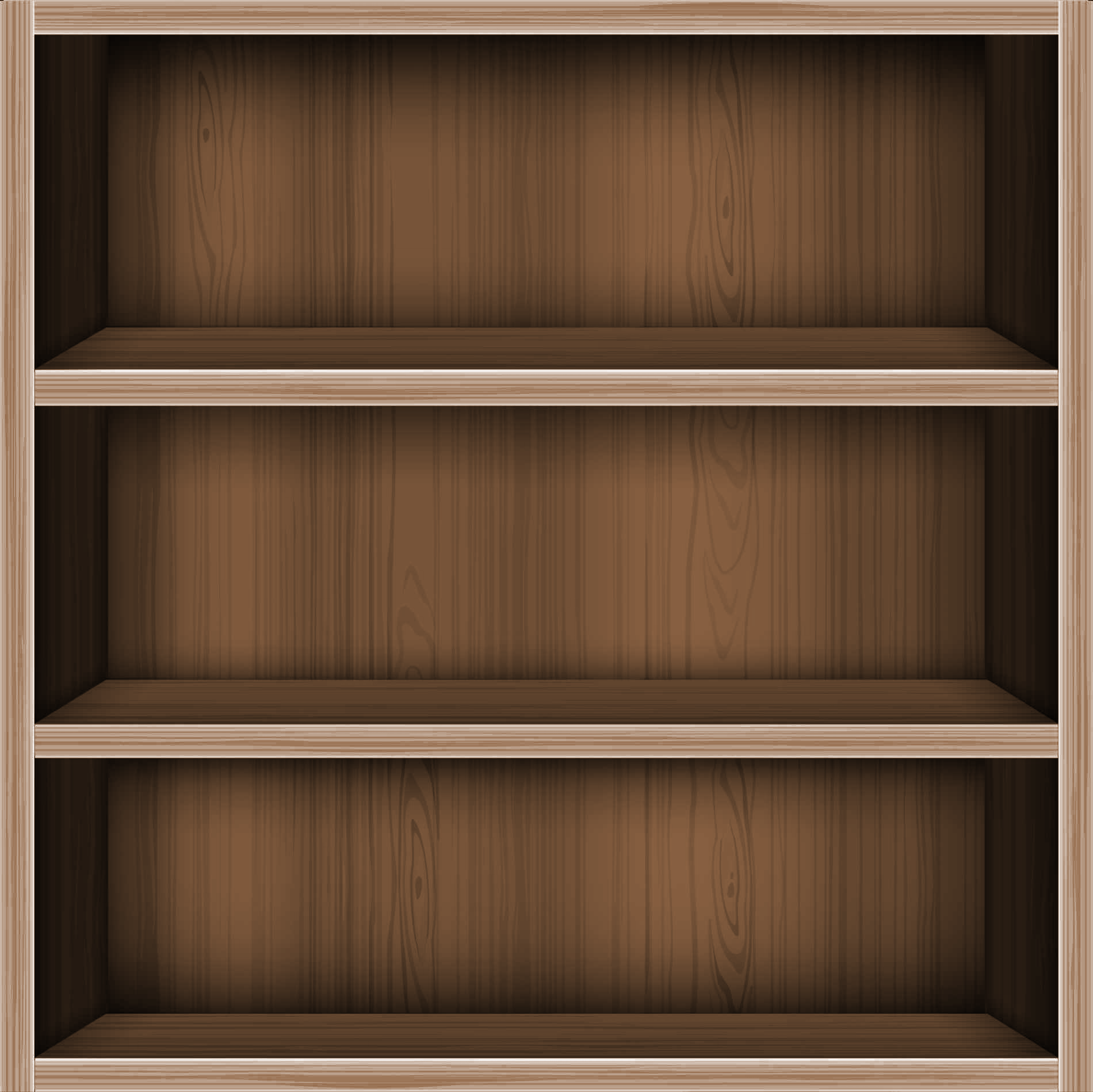 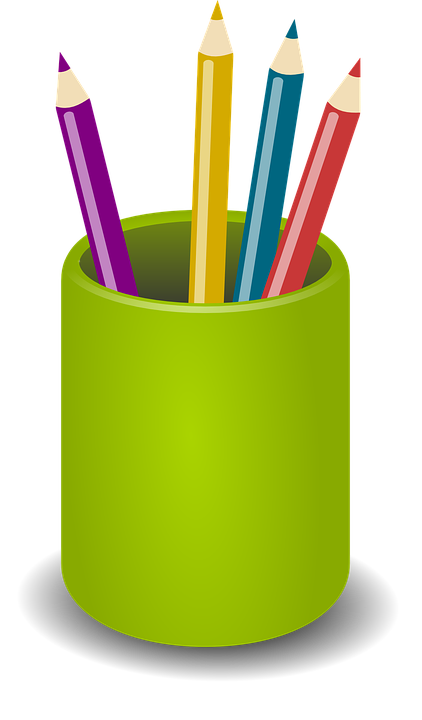 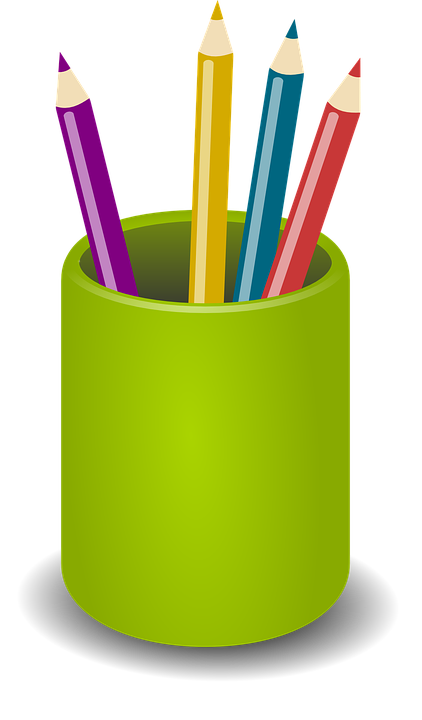 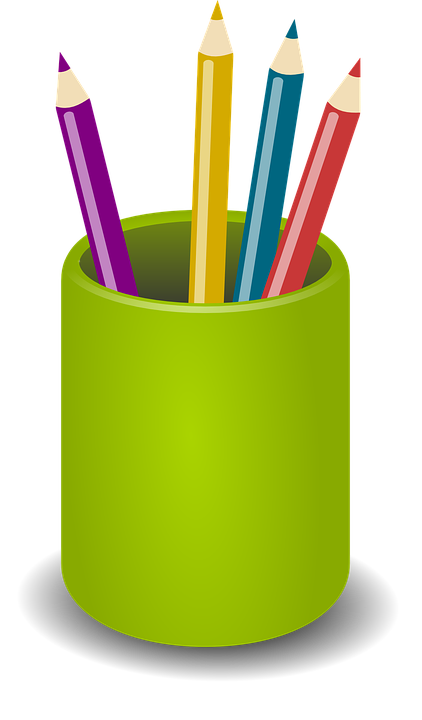 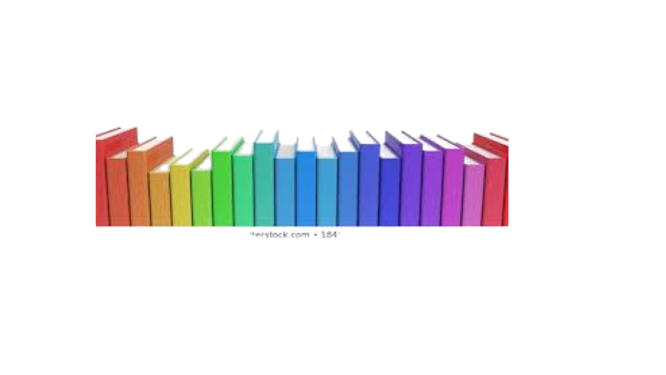 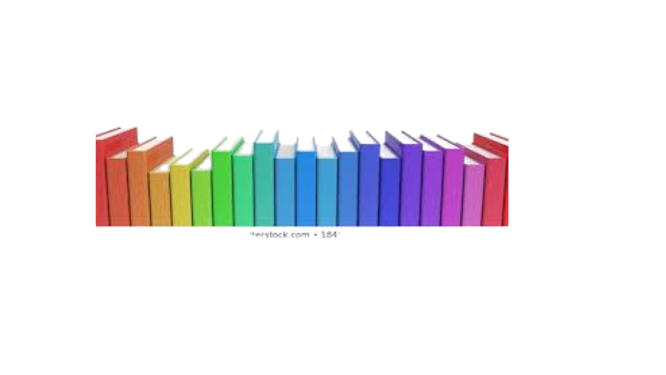 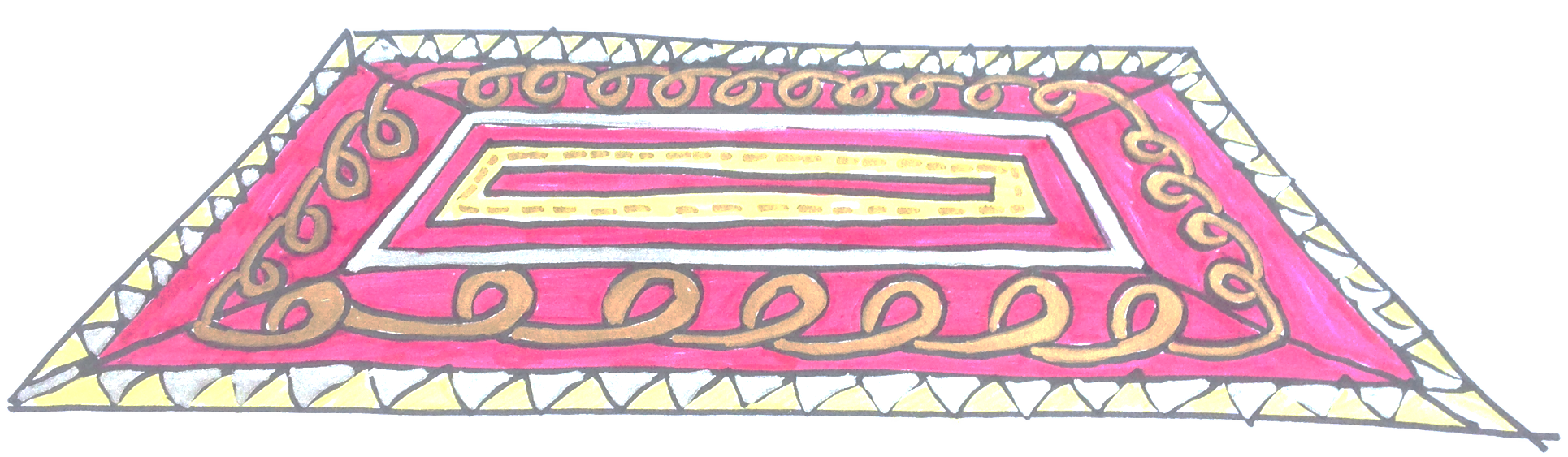 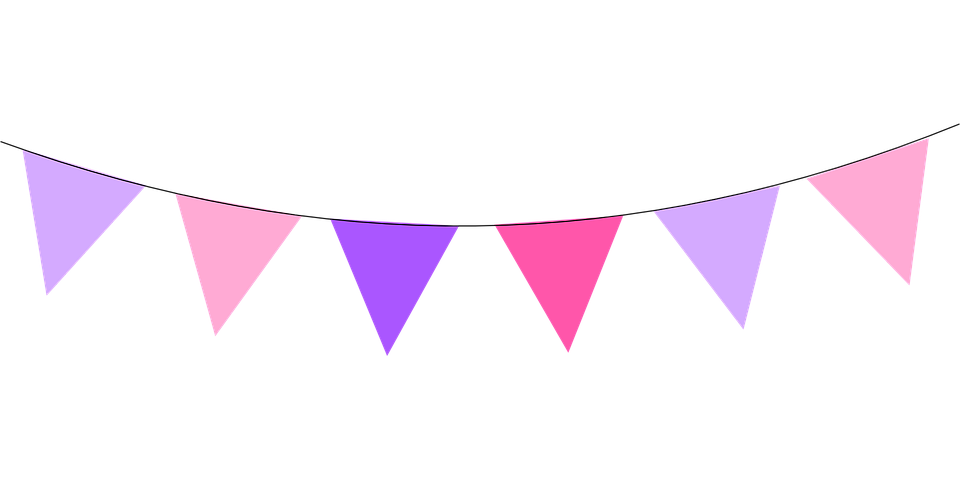 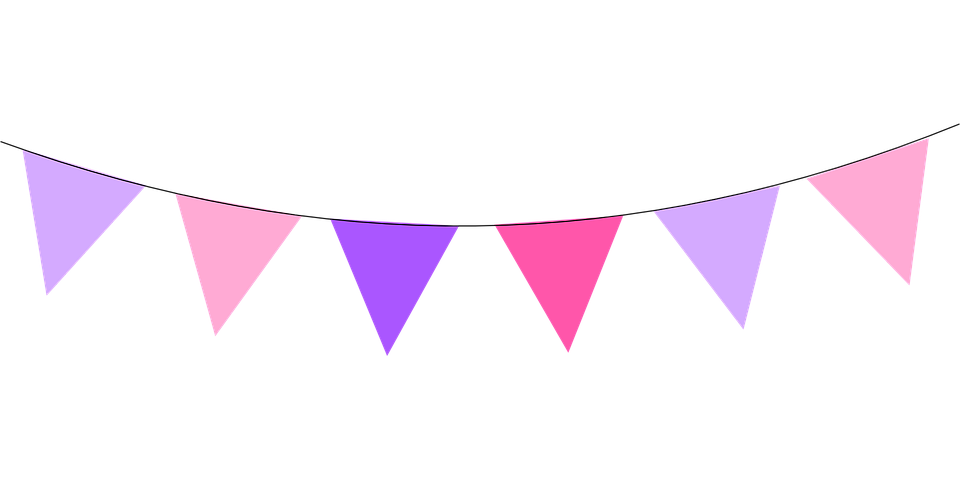 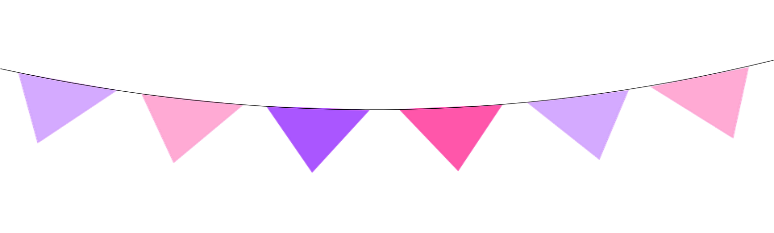 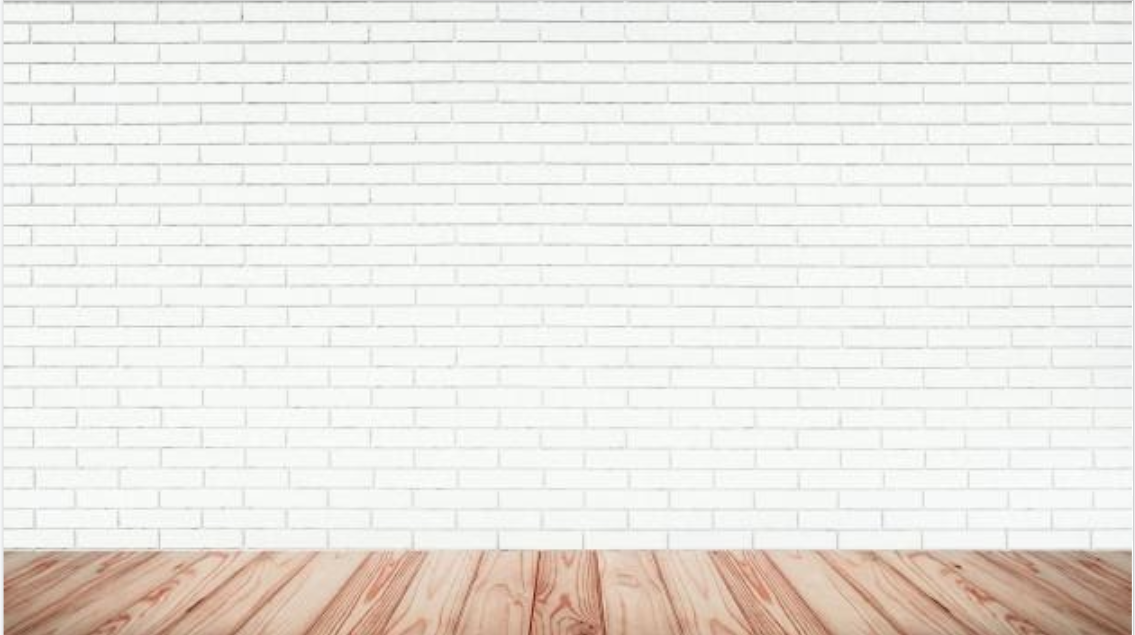 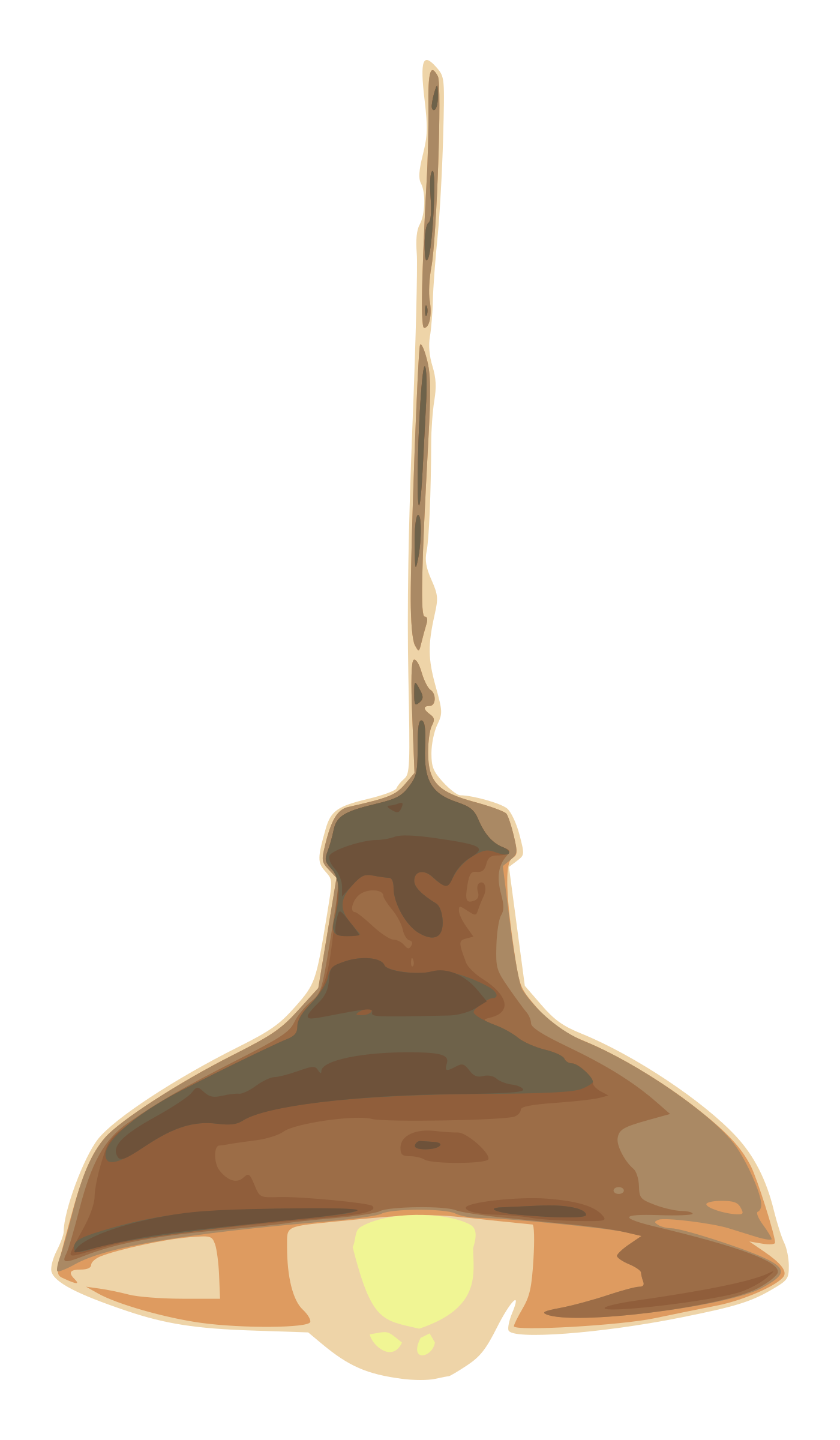 الأهداف
الغلق
العرض
خبرات 
سابقة
التمهيد
الواجب
التقويم
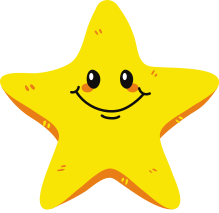 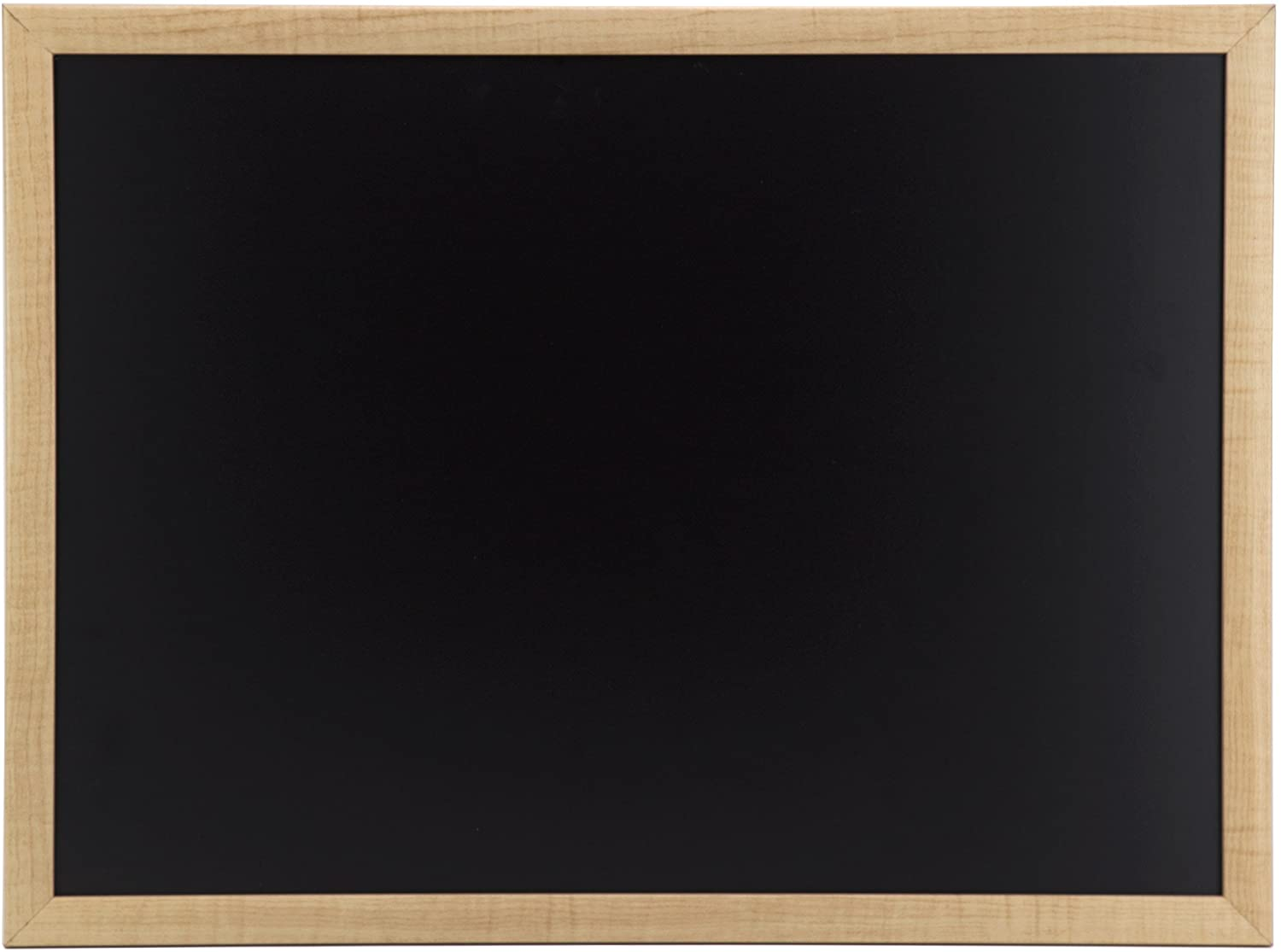 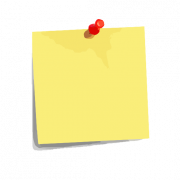 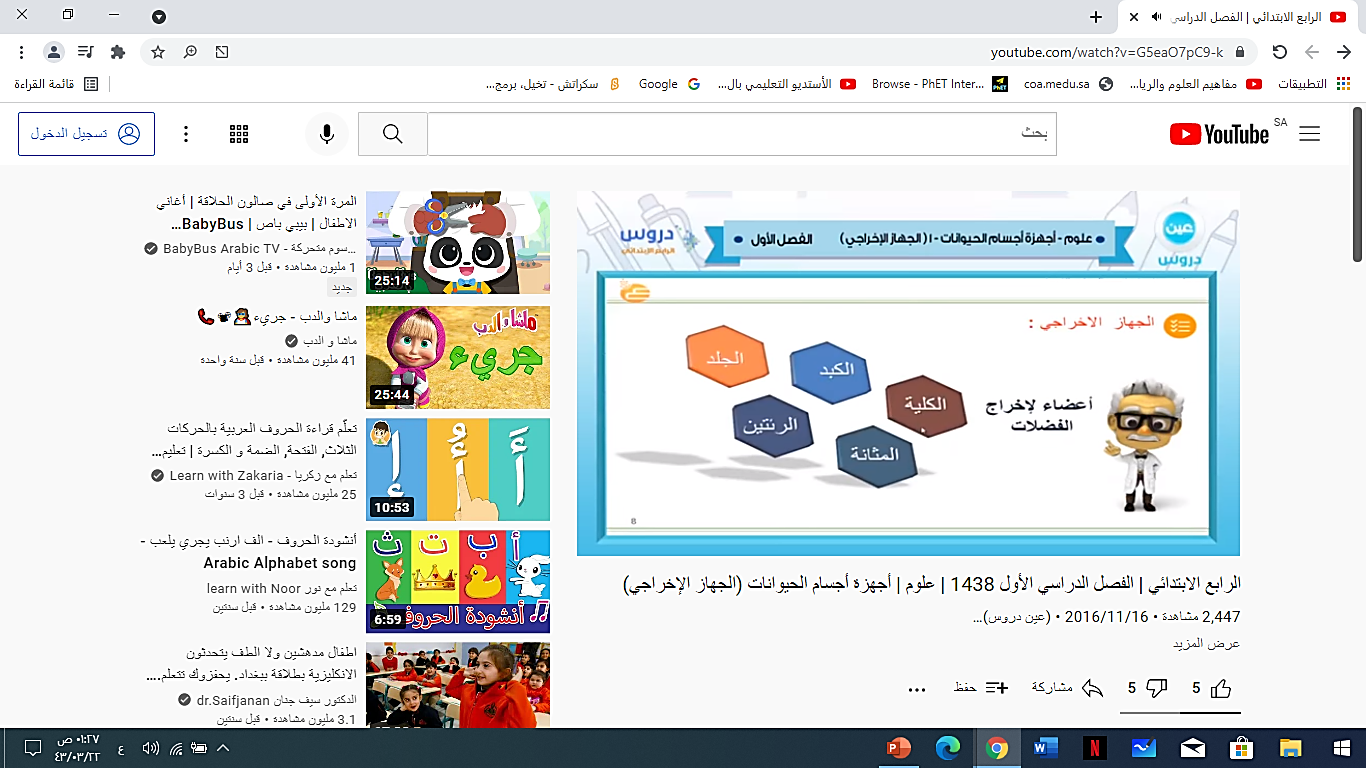 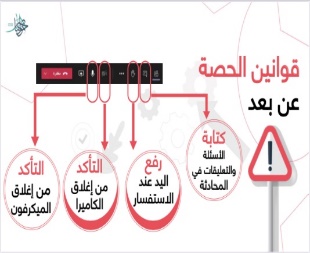 نجمة اليوم
قراءة الصور
الحوار والنقاش
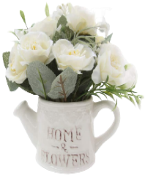 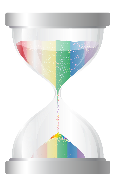 التفكير الناقد
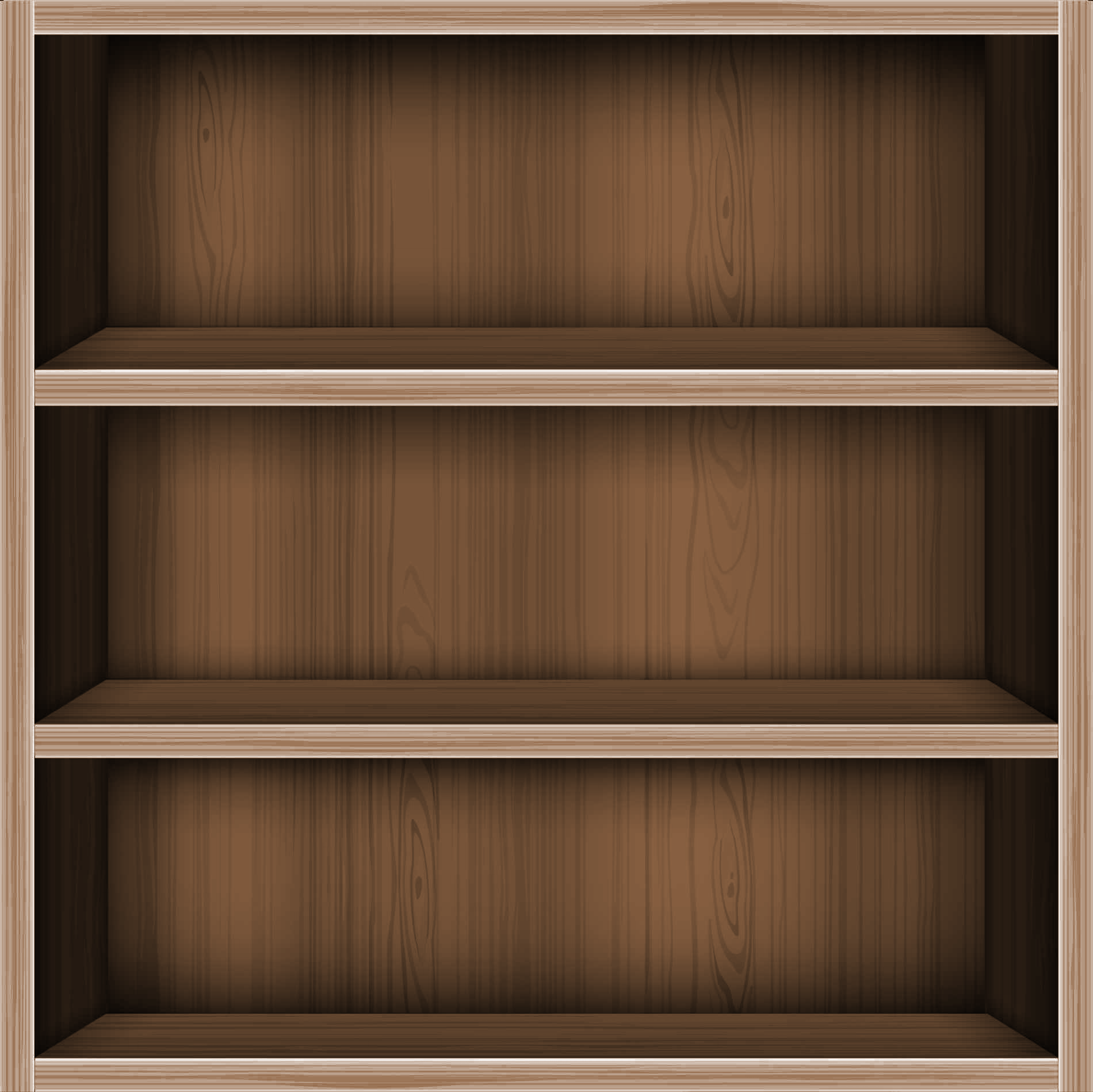 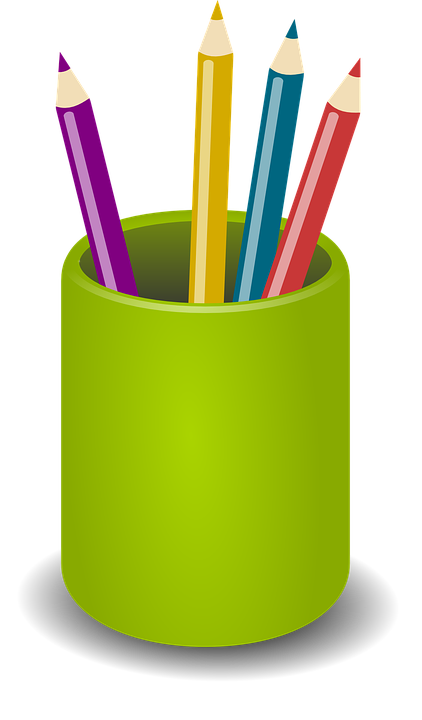 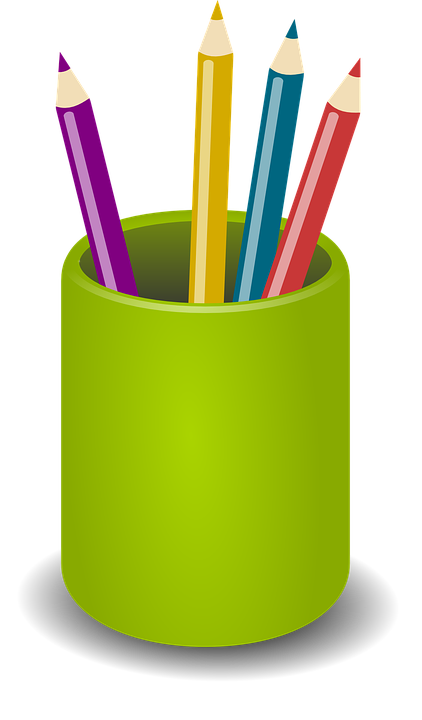 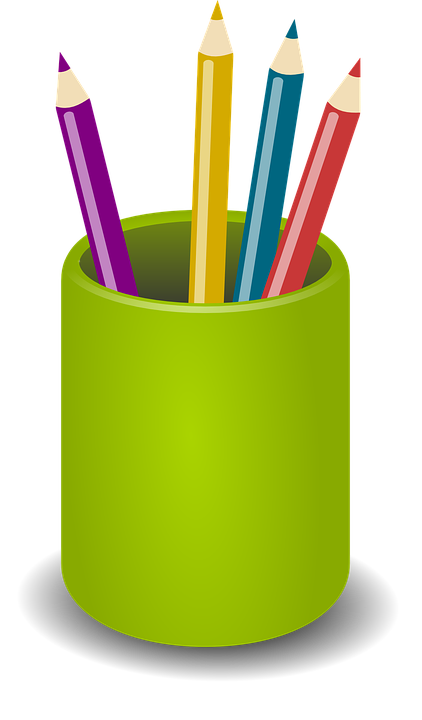 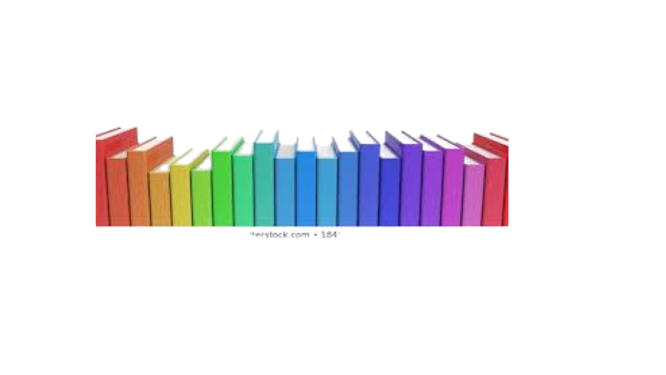 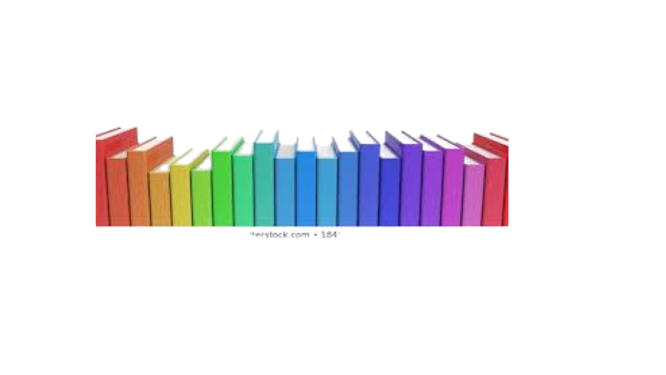 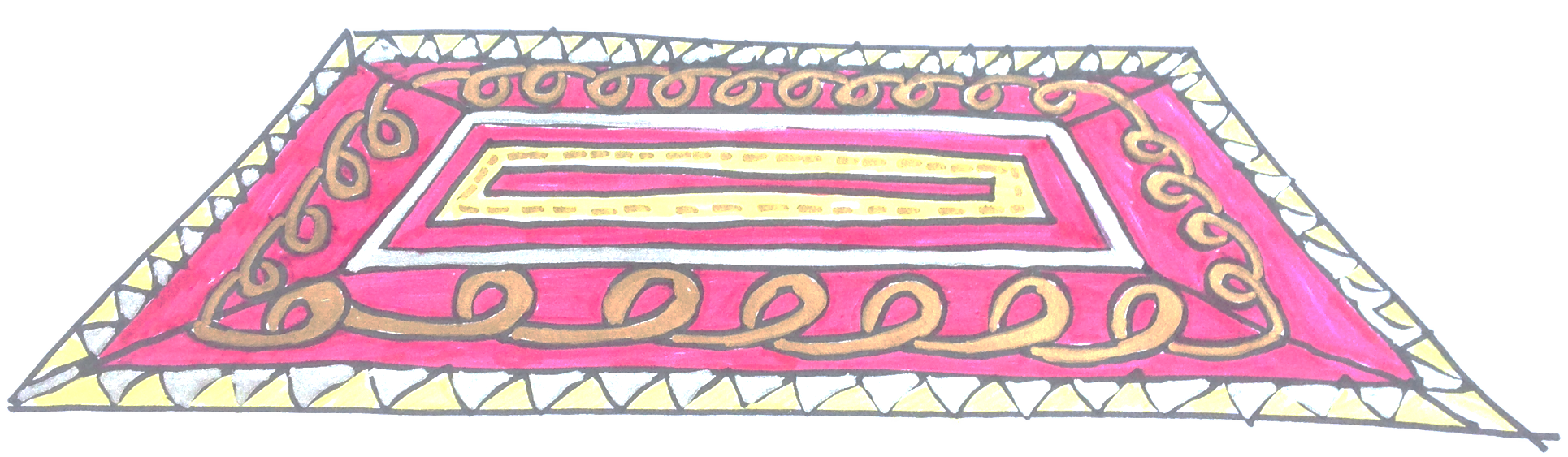 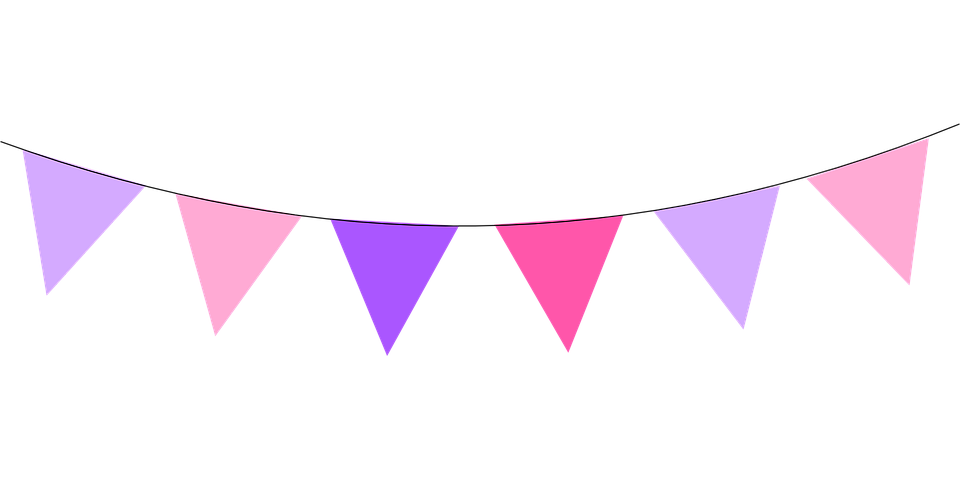 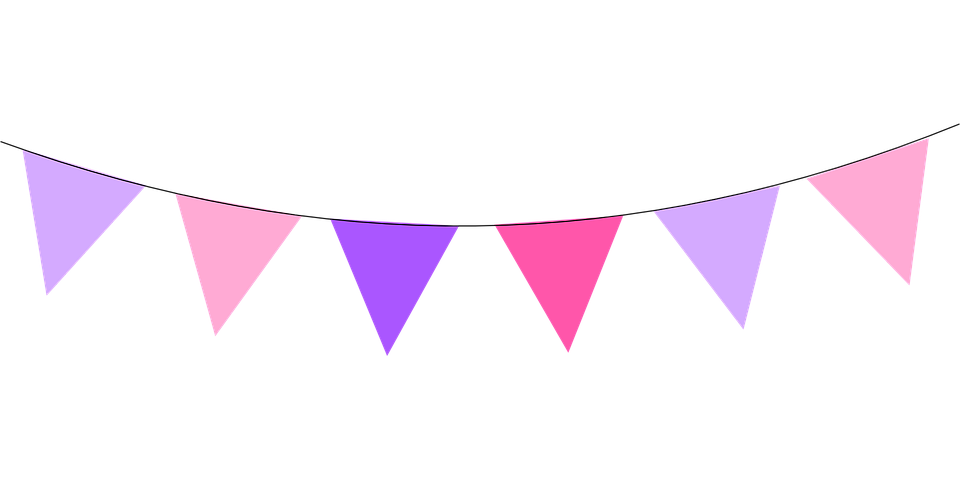 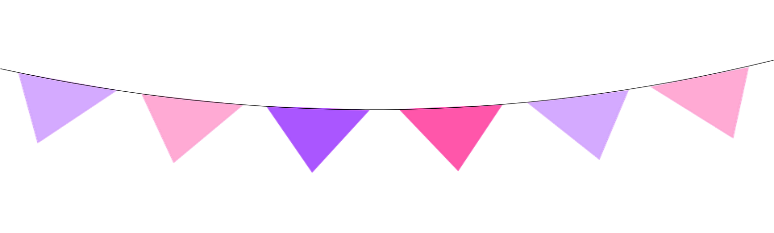 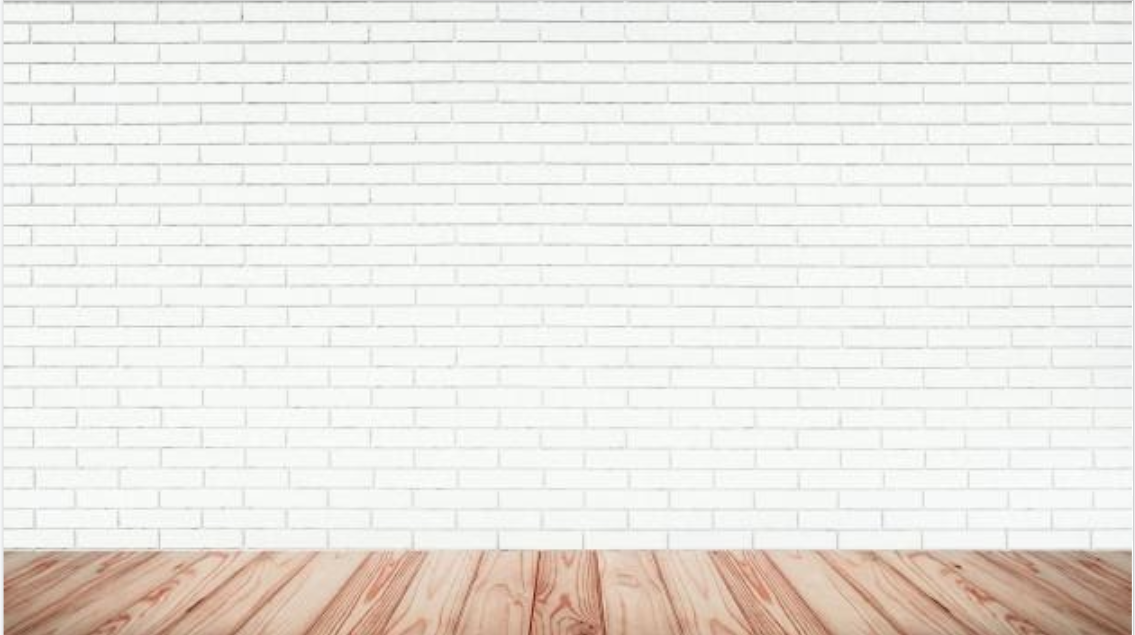 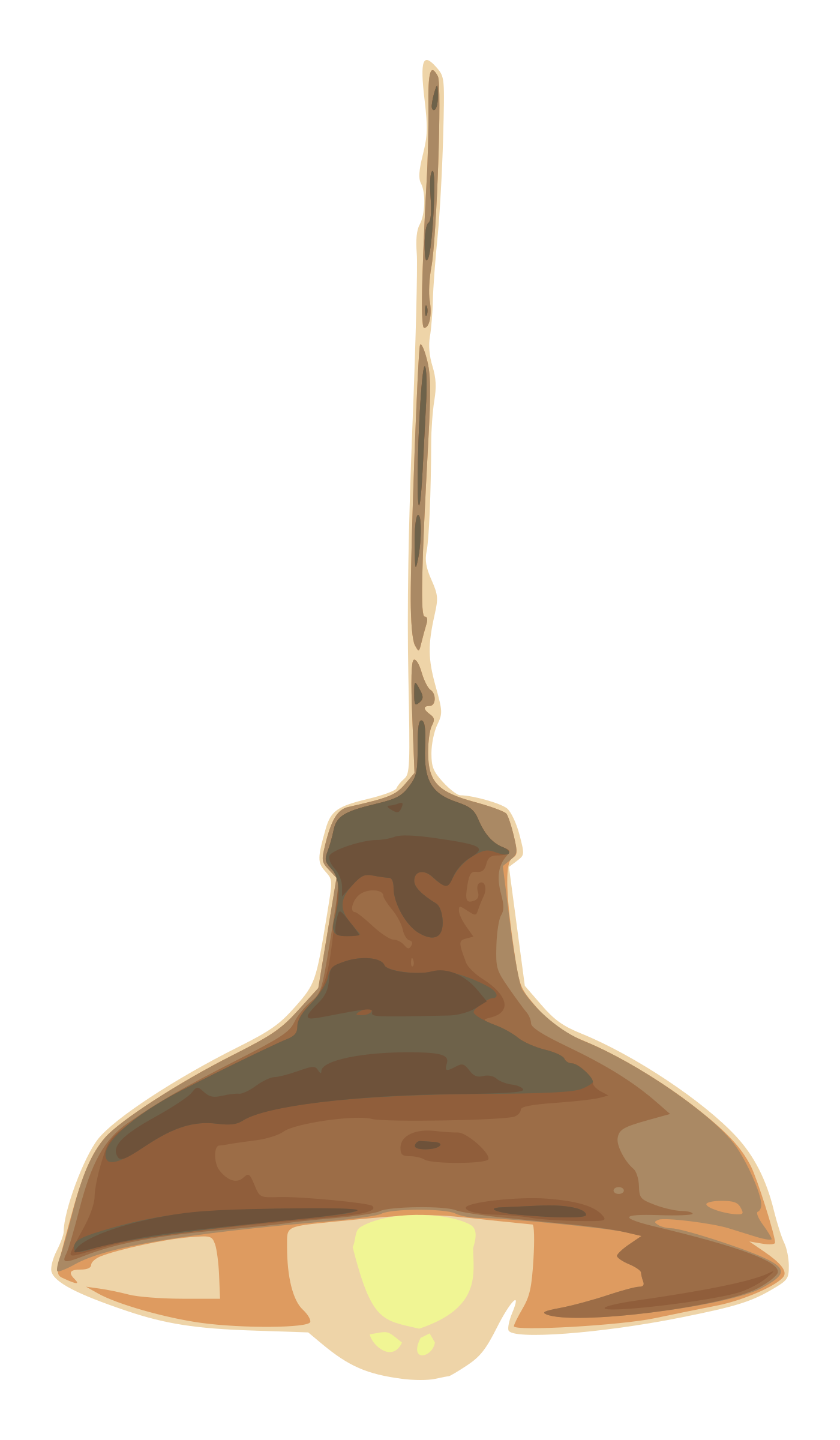 الأهداف
الغلق
العرض
خبرات 
سابقة
التمهيد
الواجب
التقويم
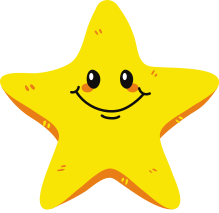 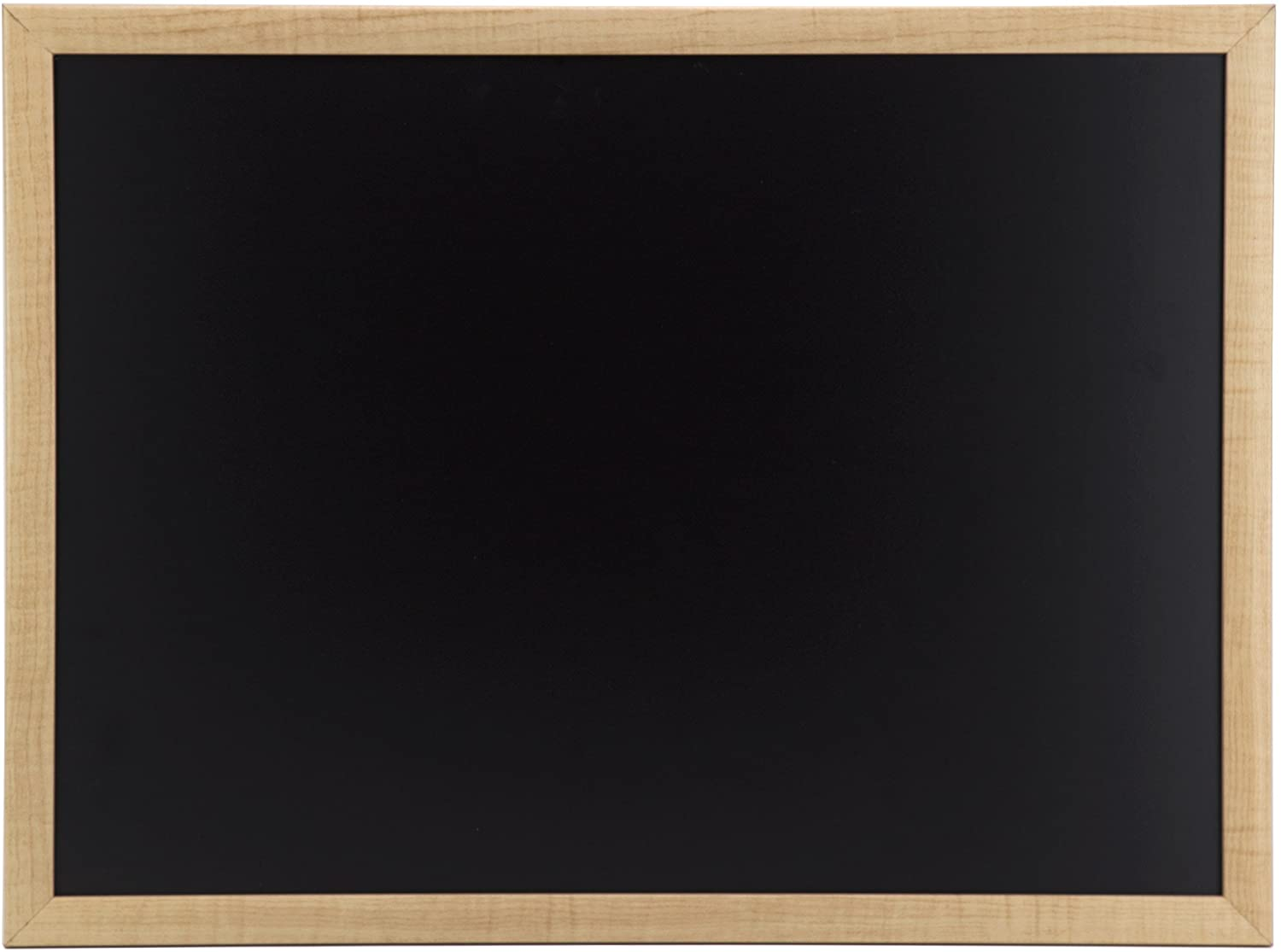 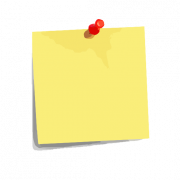 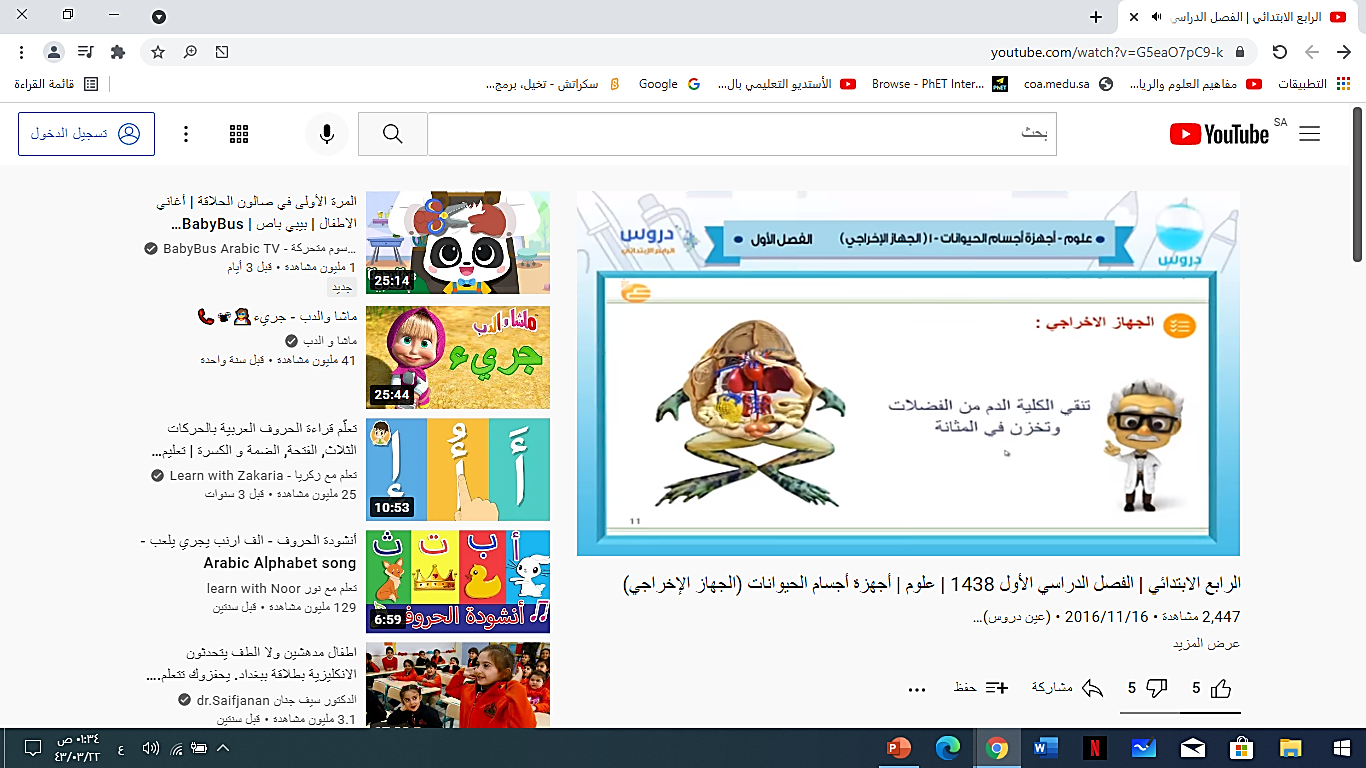 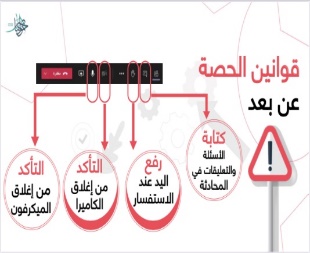 نجمة اليوم
قراءة الصور
الحوار والنقاش
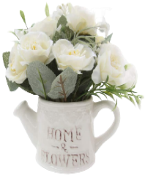 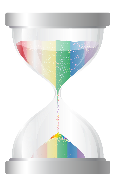 التفكير الناقد
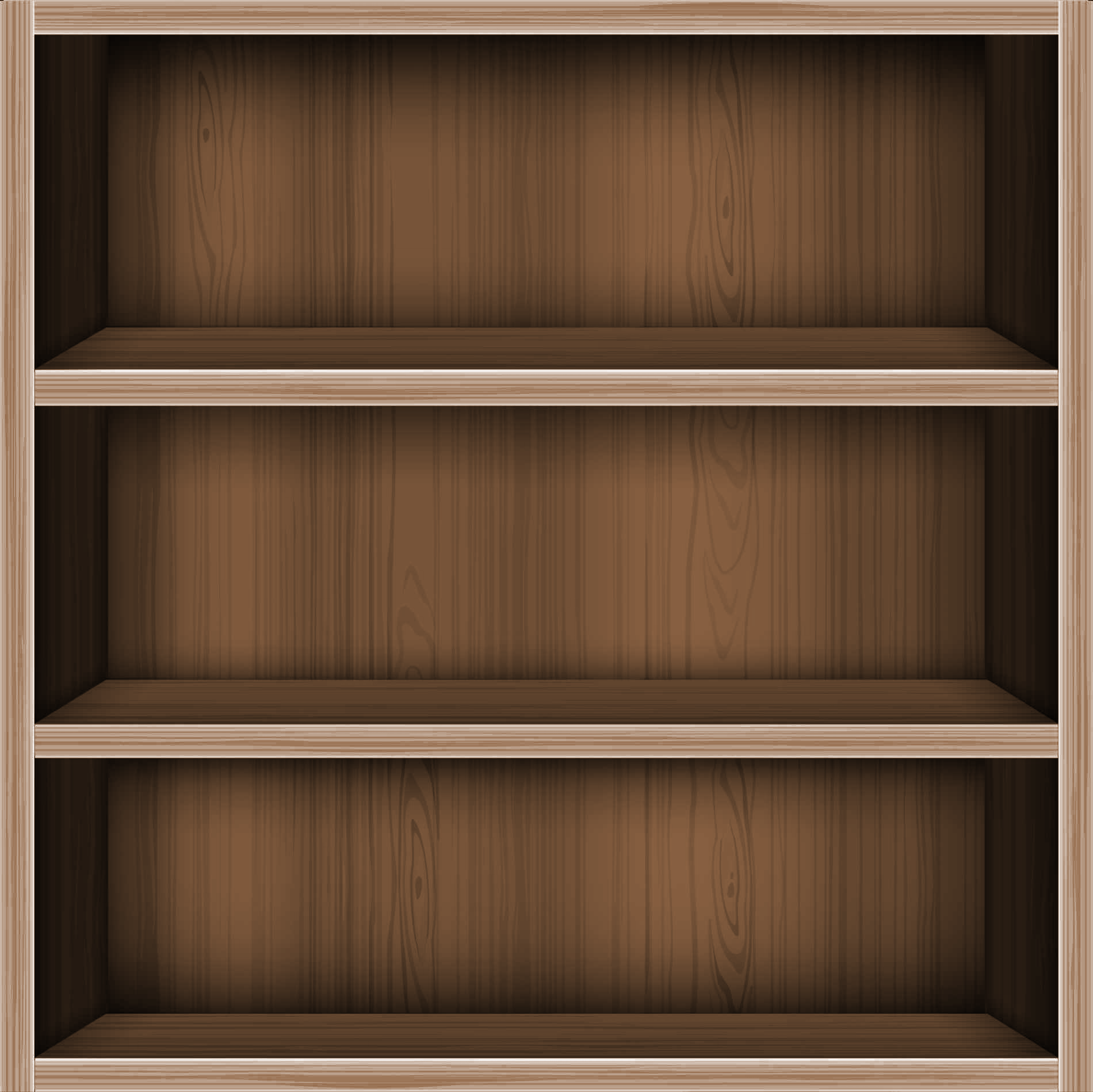 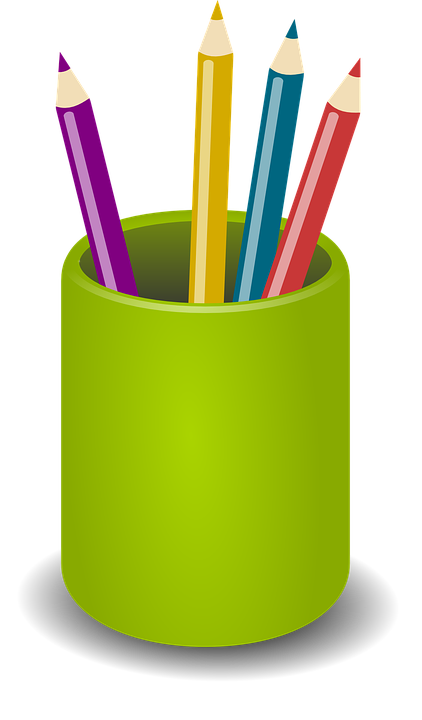 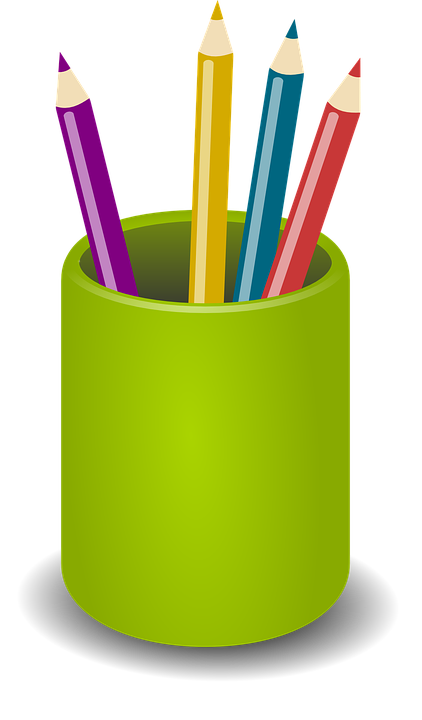 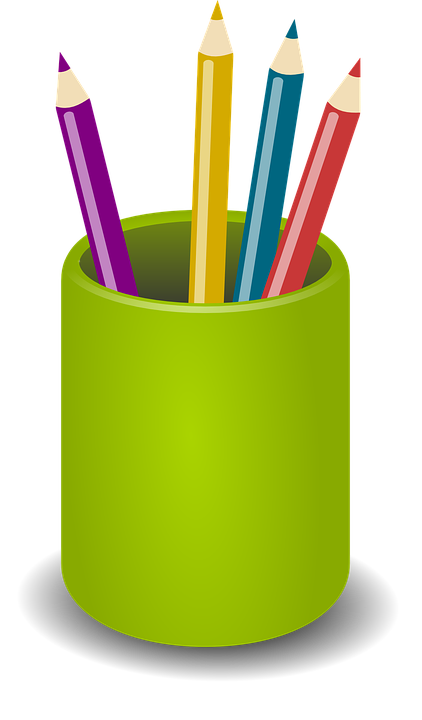 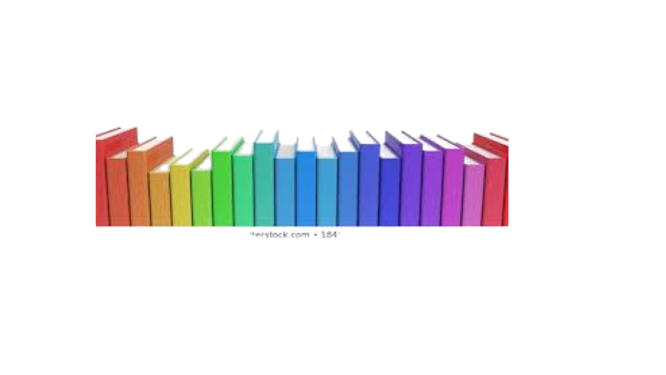 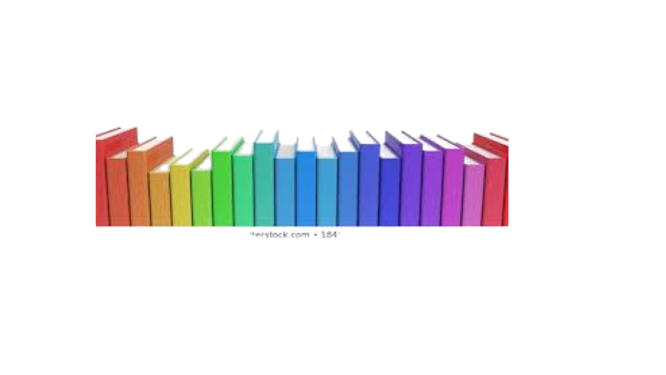 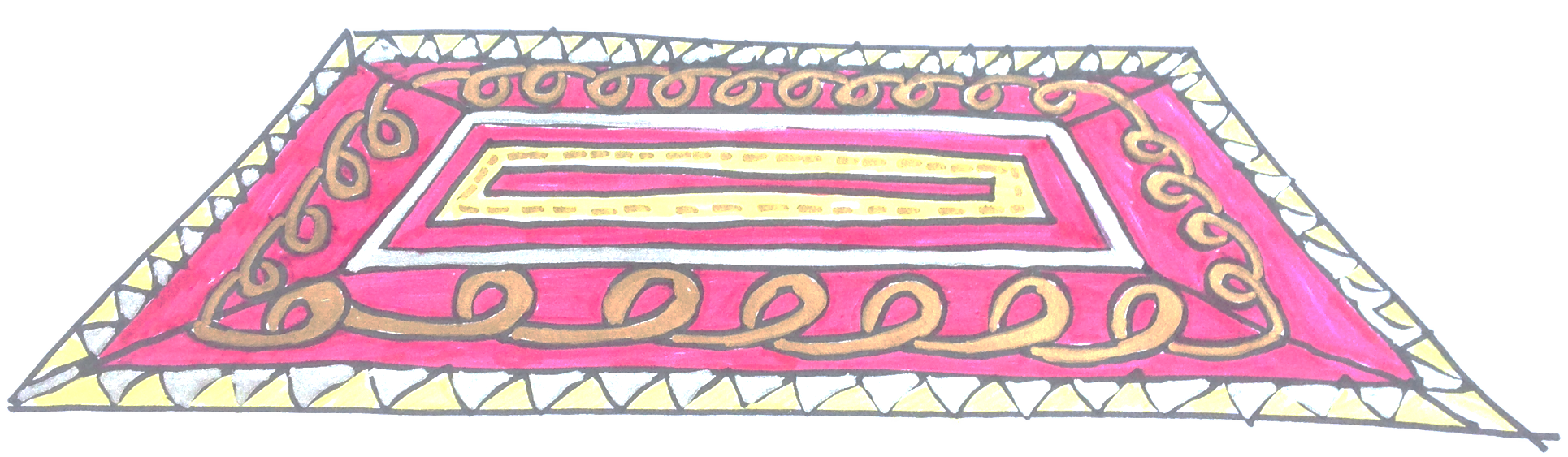 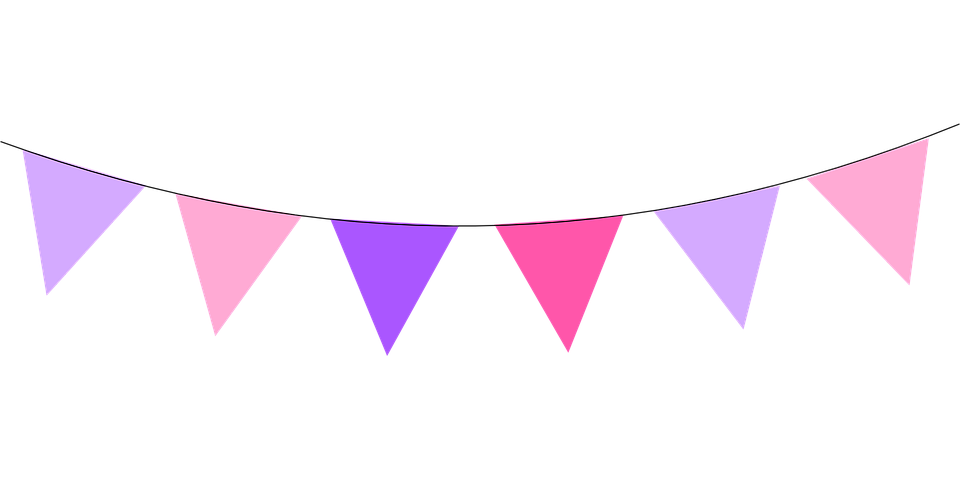 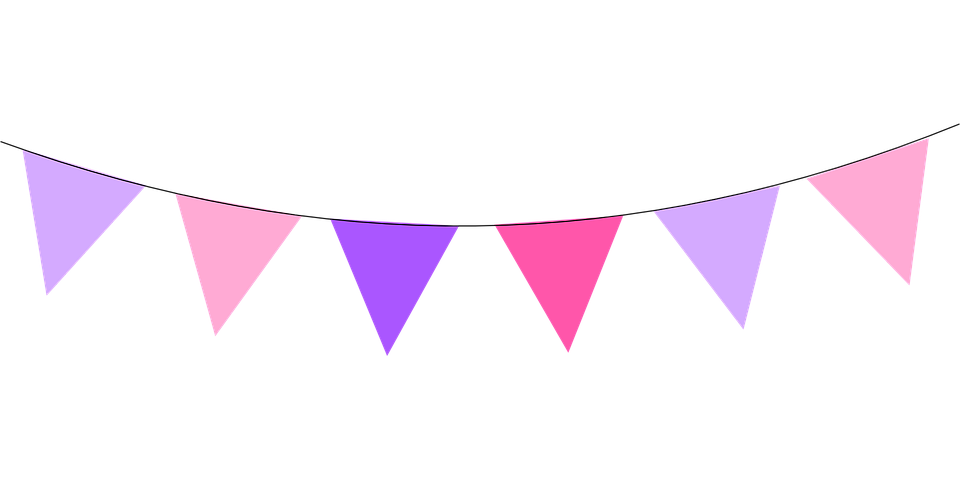 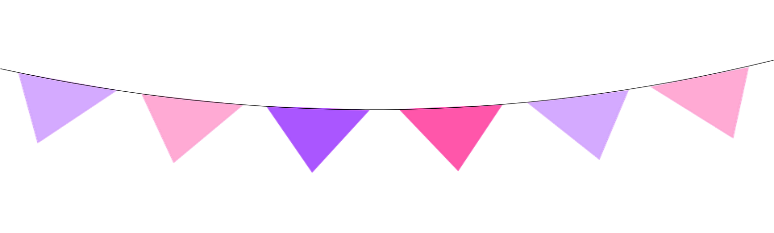 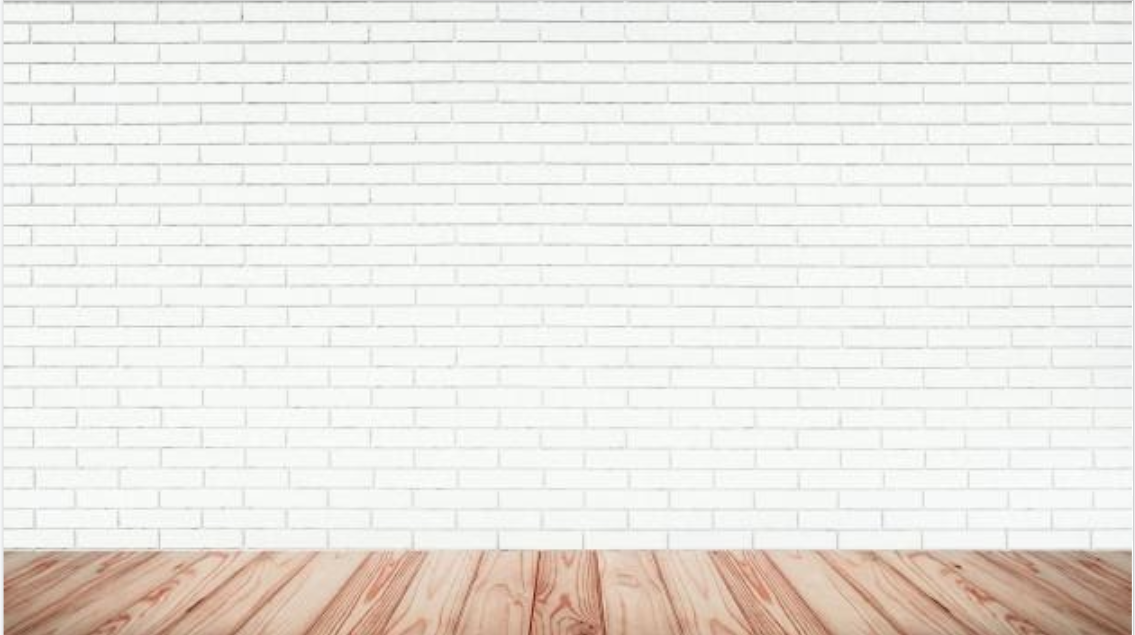 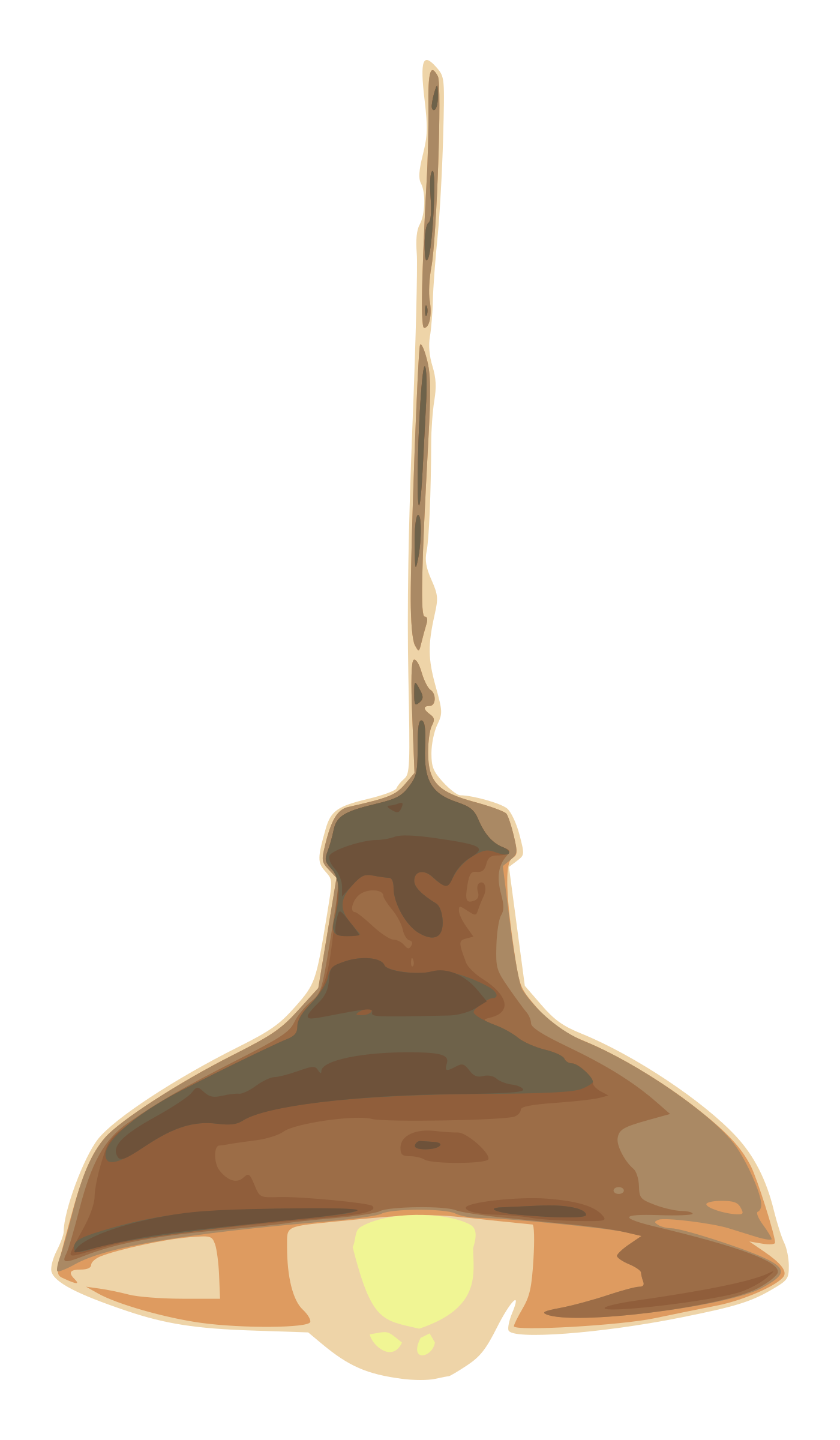 الأهداف
الغلق
العرض
خبرات 
سابقة
التمهيد
الواجب
التقويم
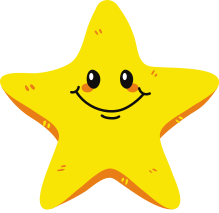 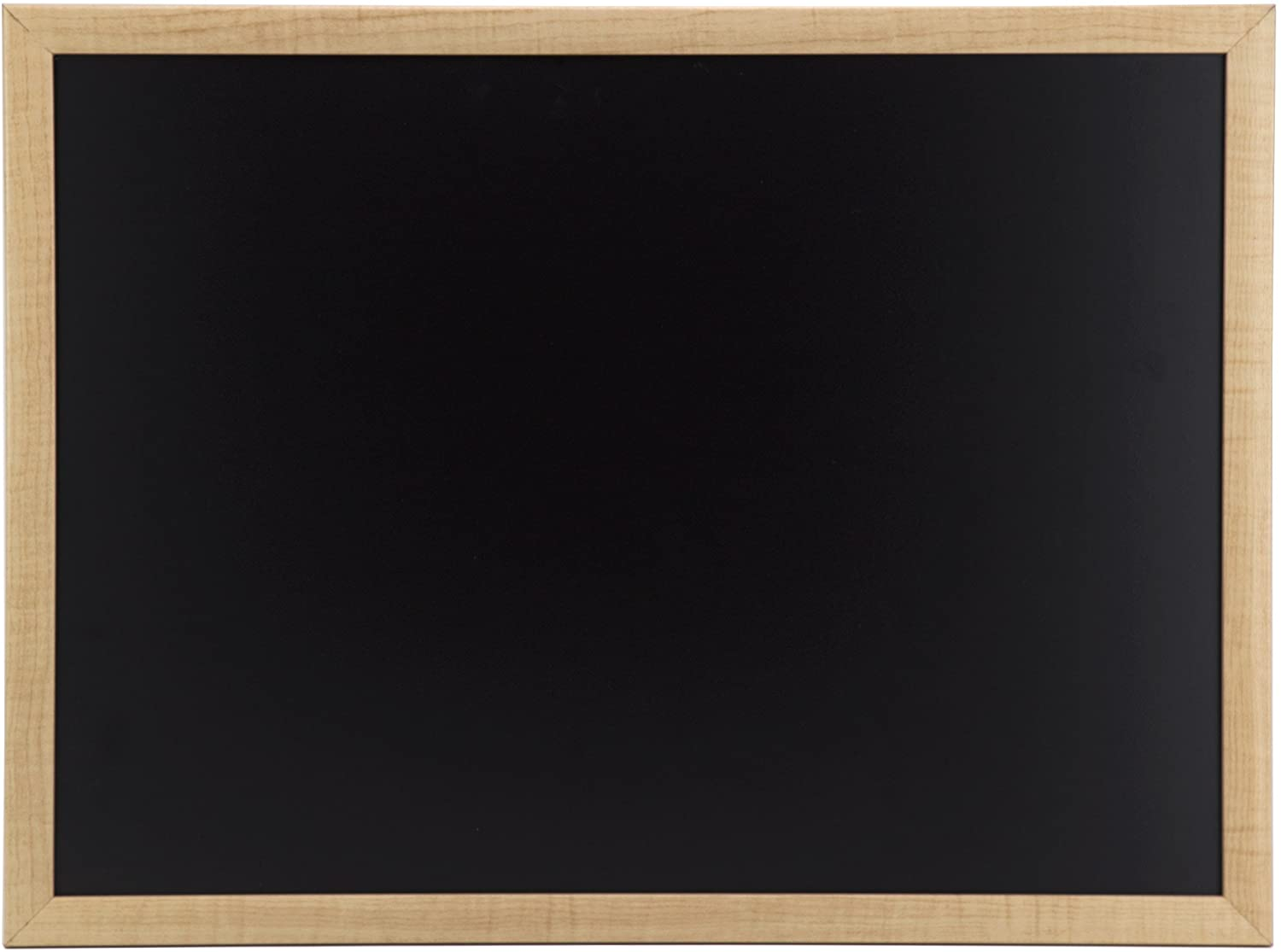 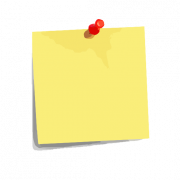 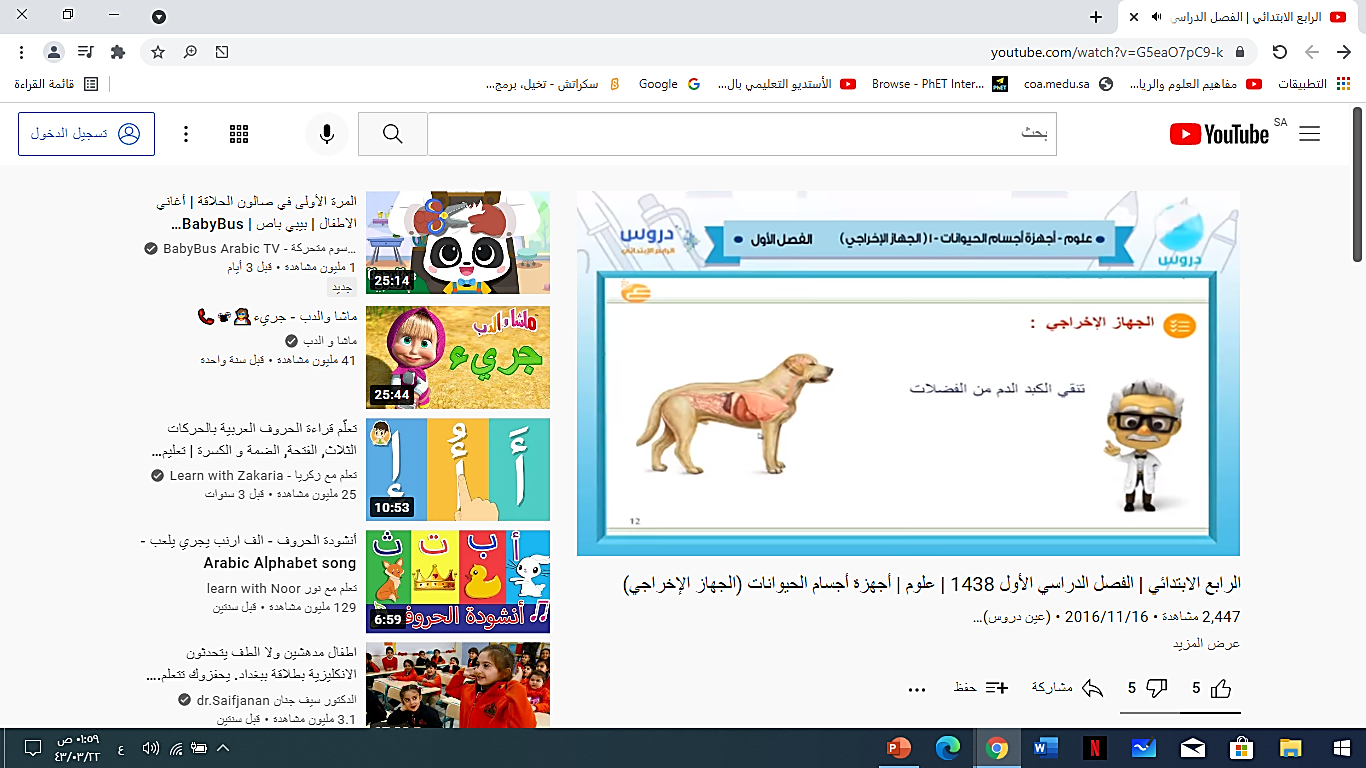 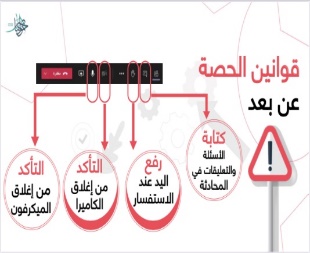 نجمة اليوم
قراءة الصور
الحوار والنقاش
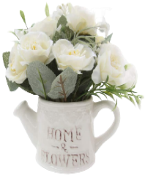 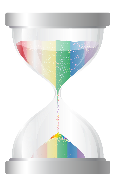 التفكير الناقد
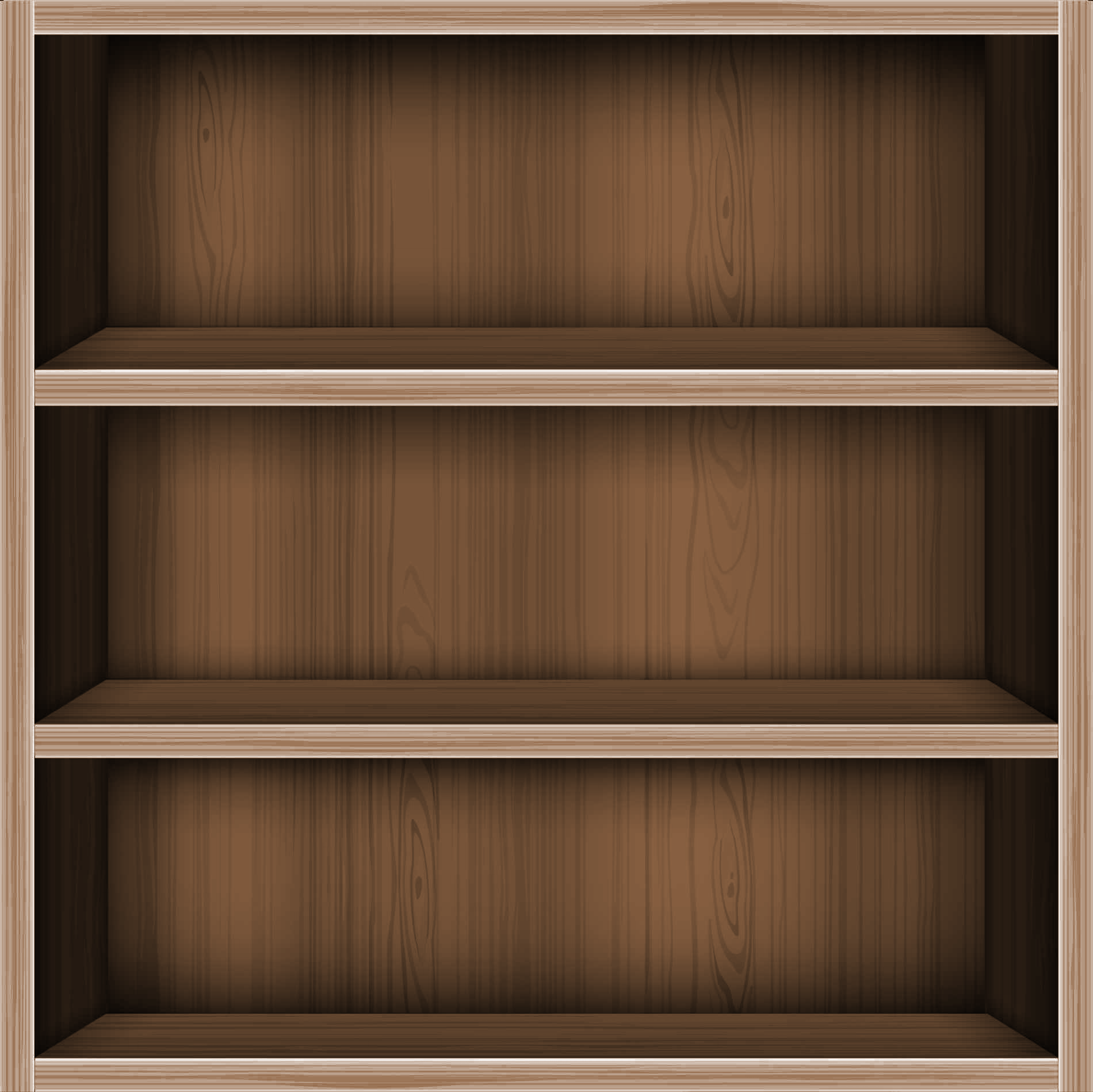 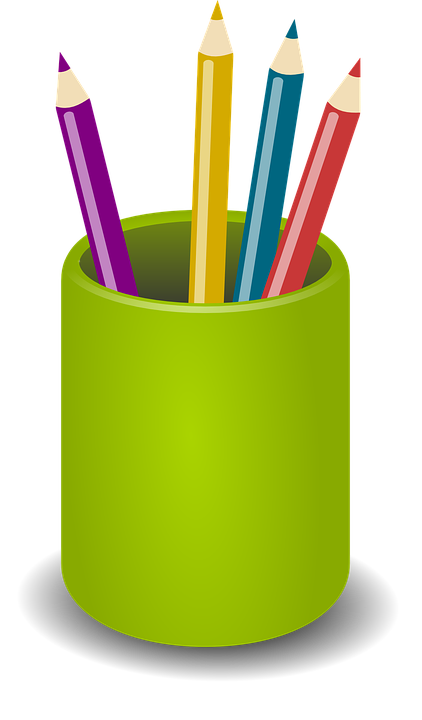 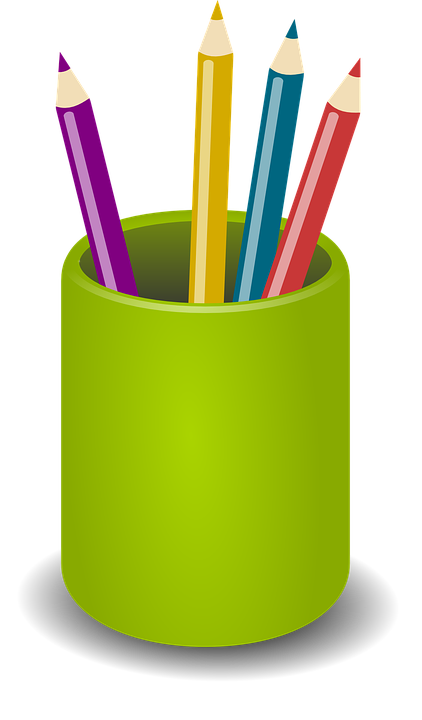 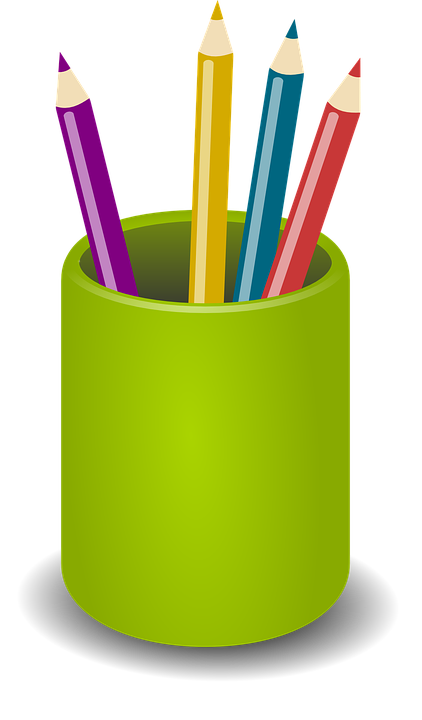 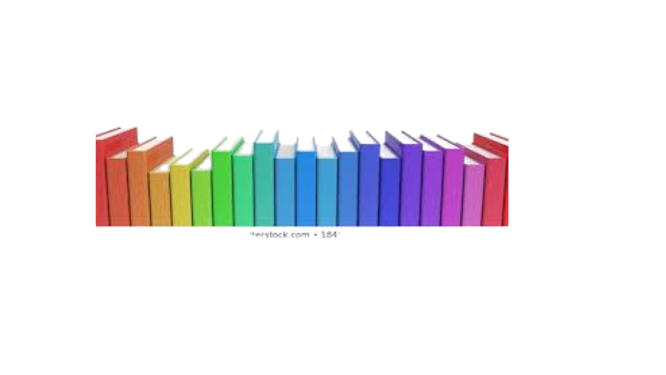 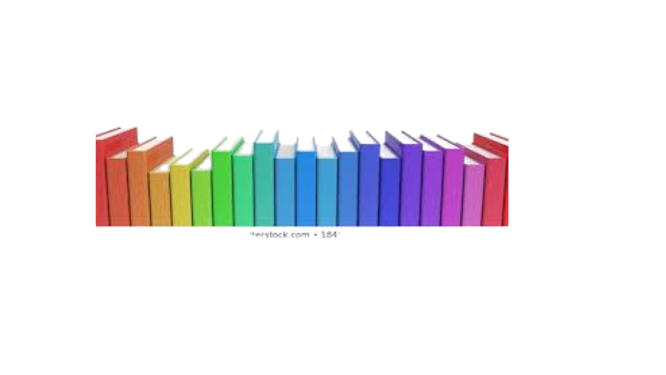 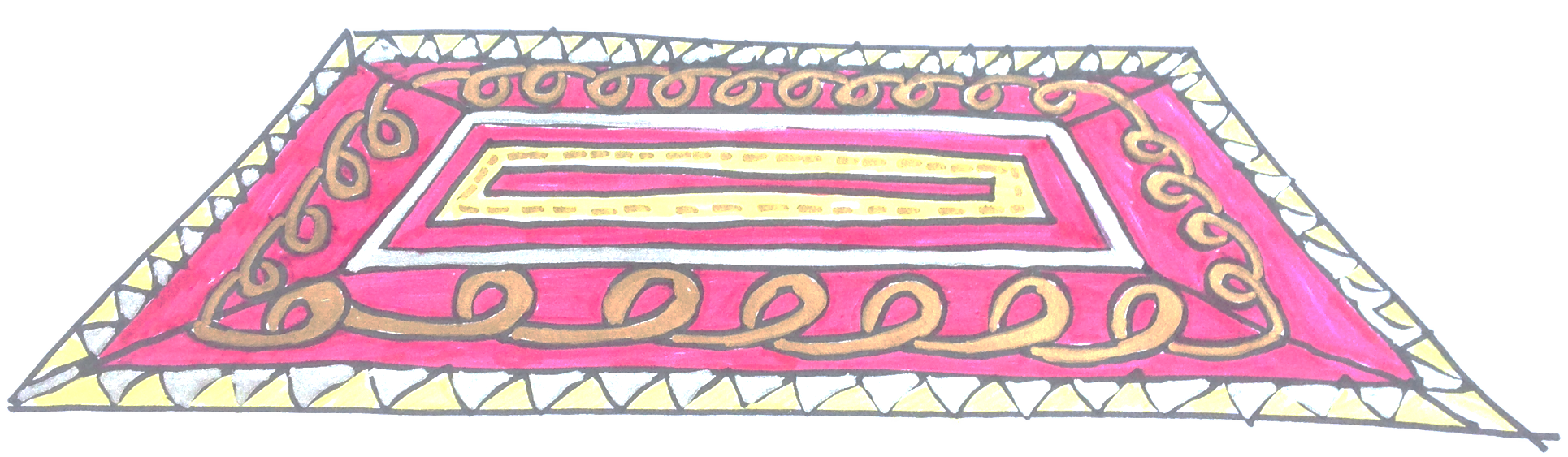 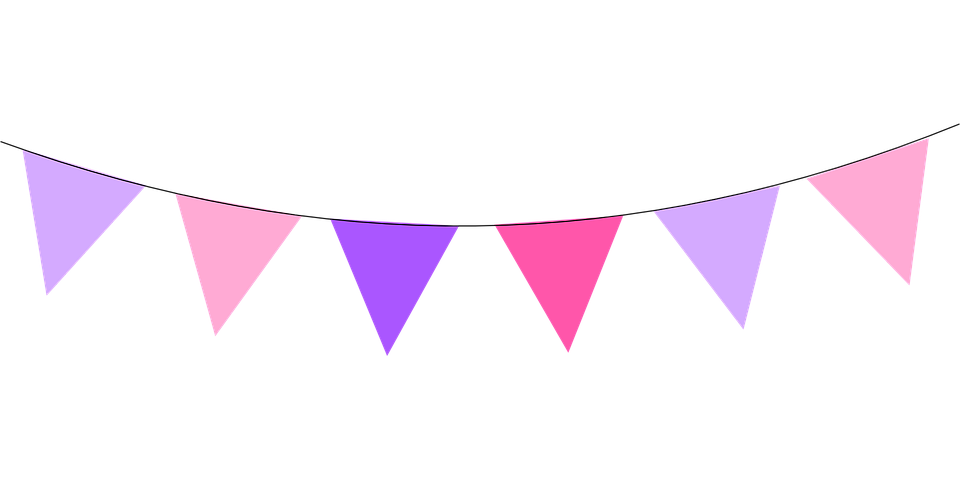 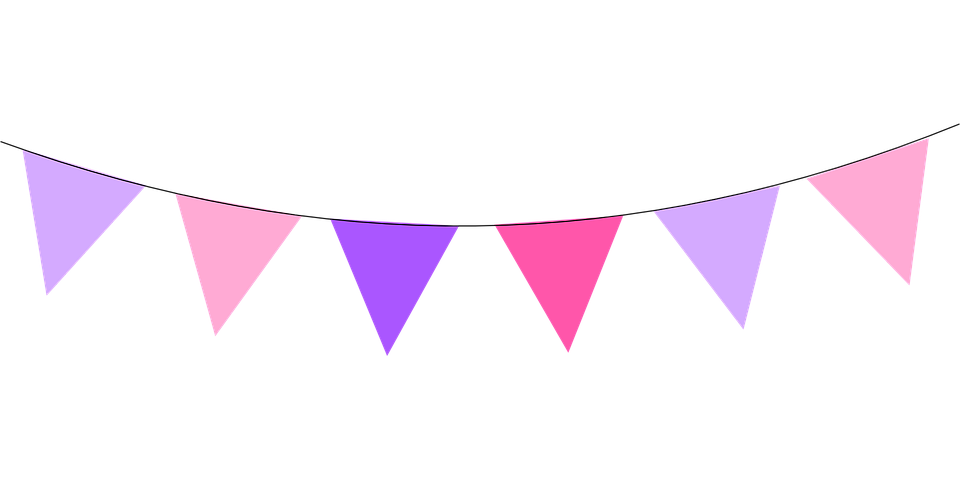 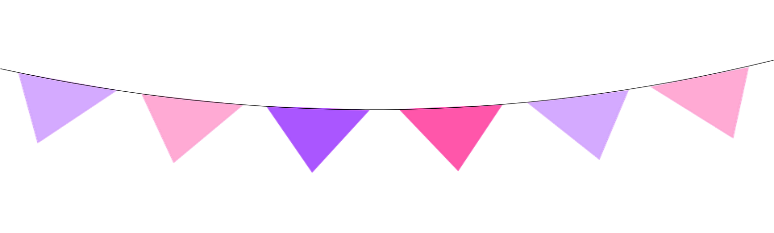 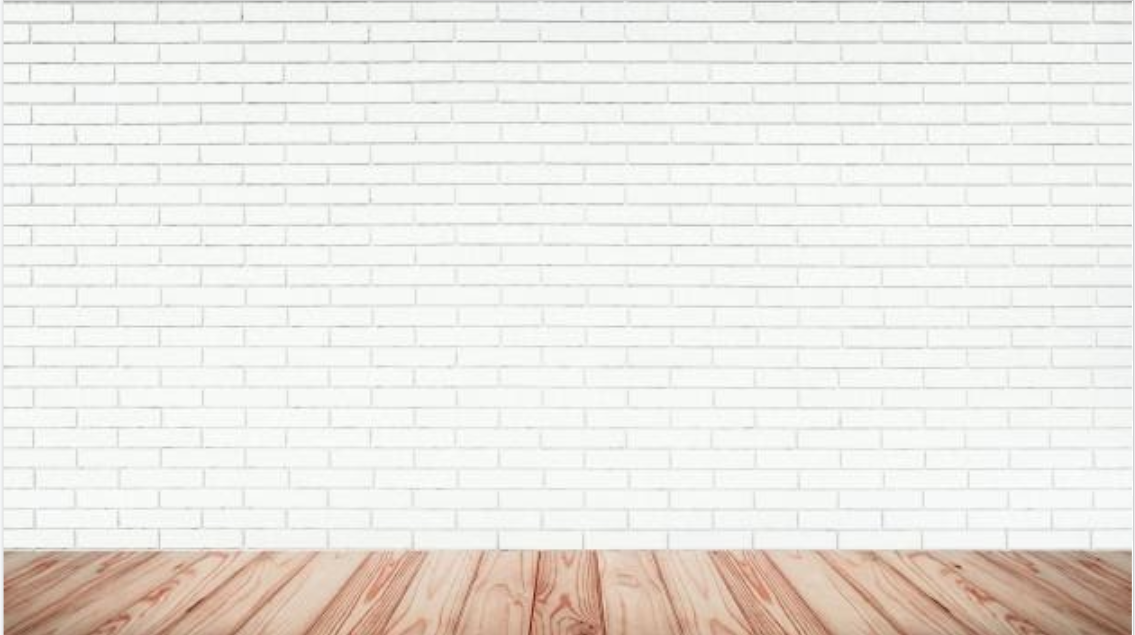 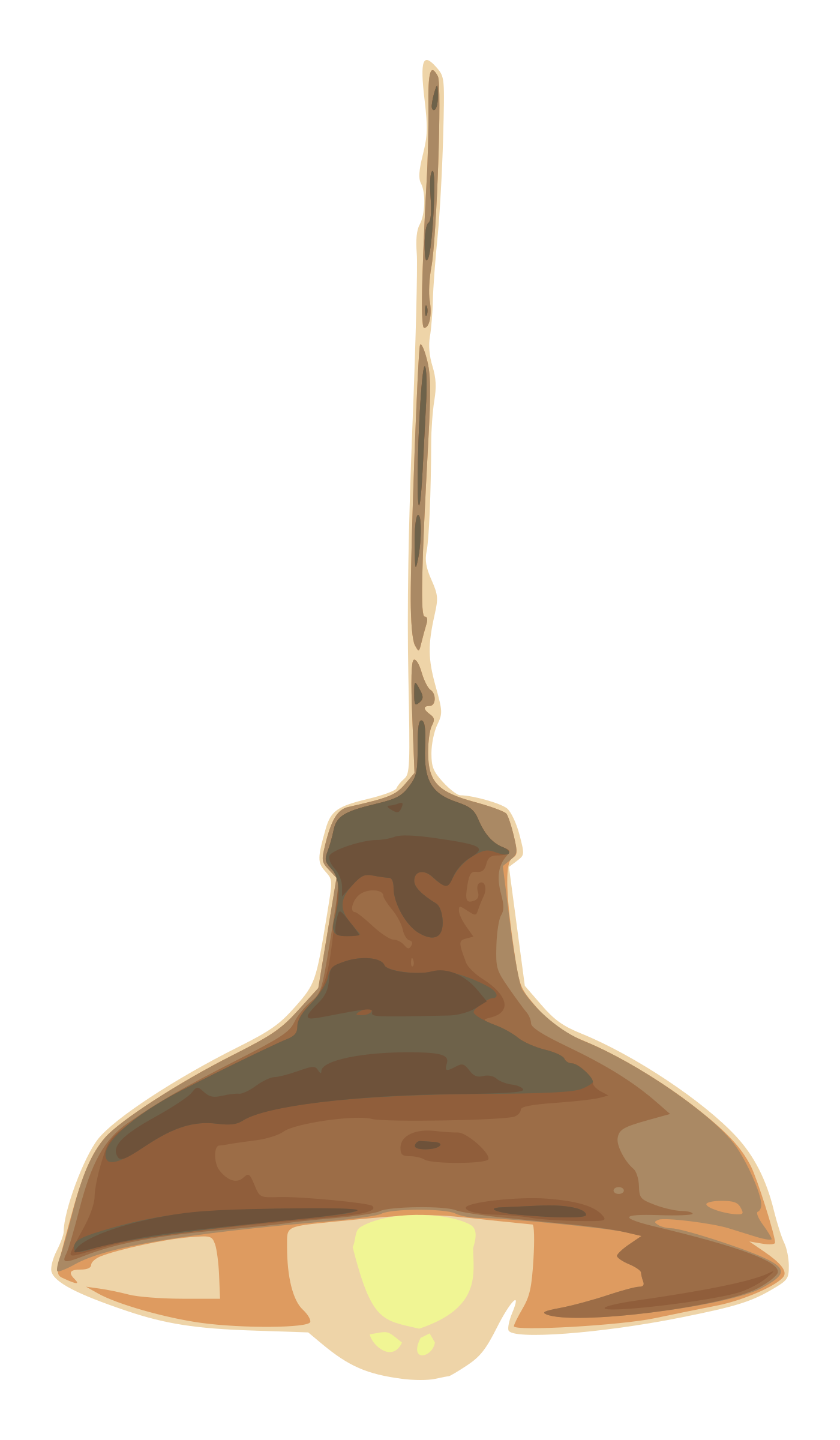 الأهداف
الغلق
العرض
خبرات 
سابقة
التمهيد
الواجب
التقويم
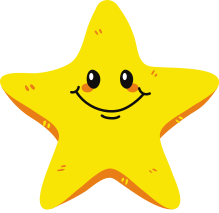 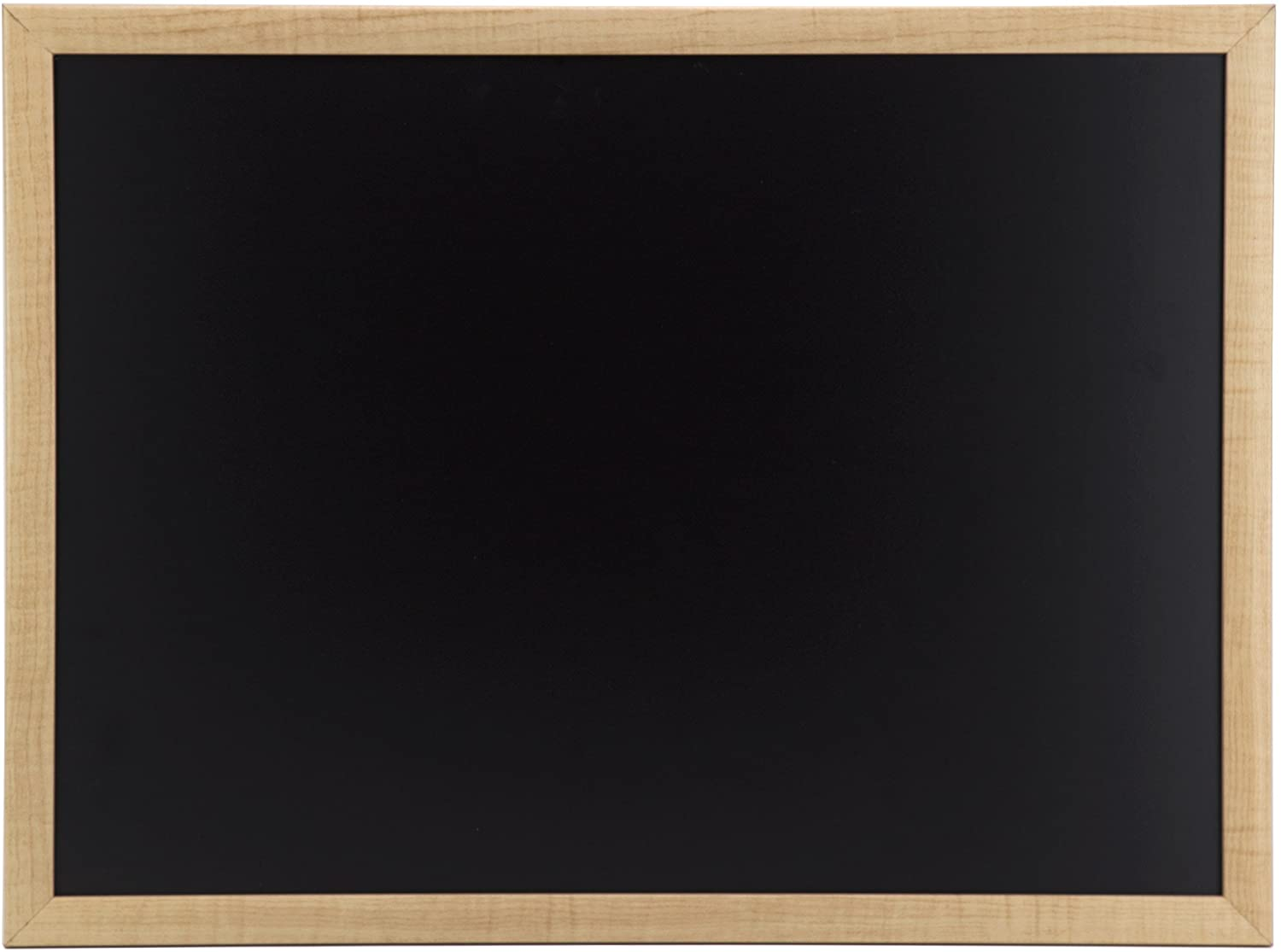 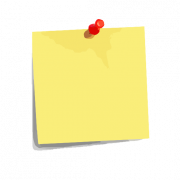 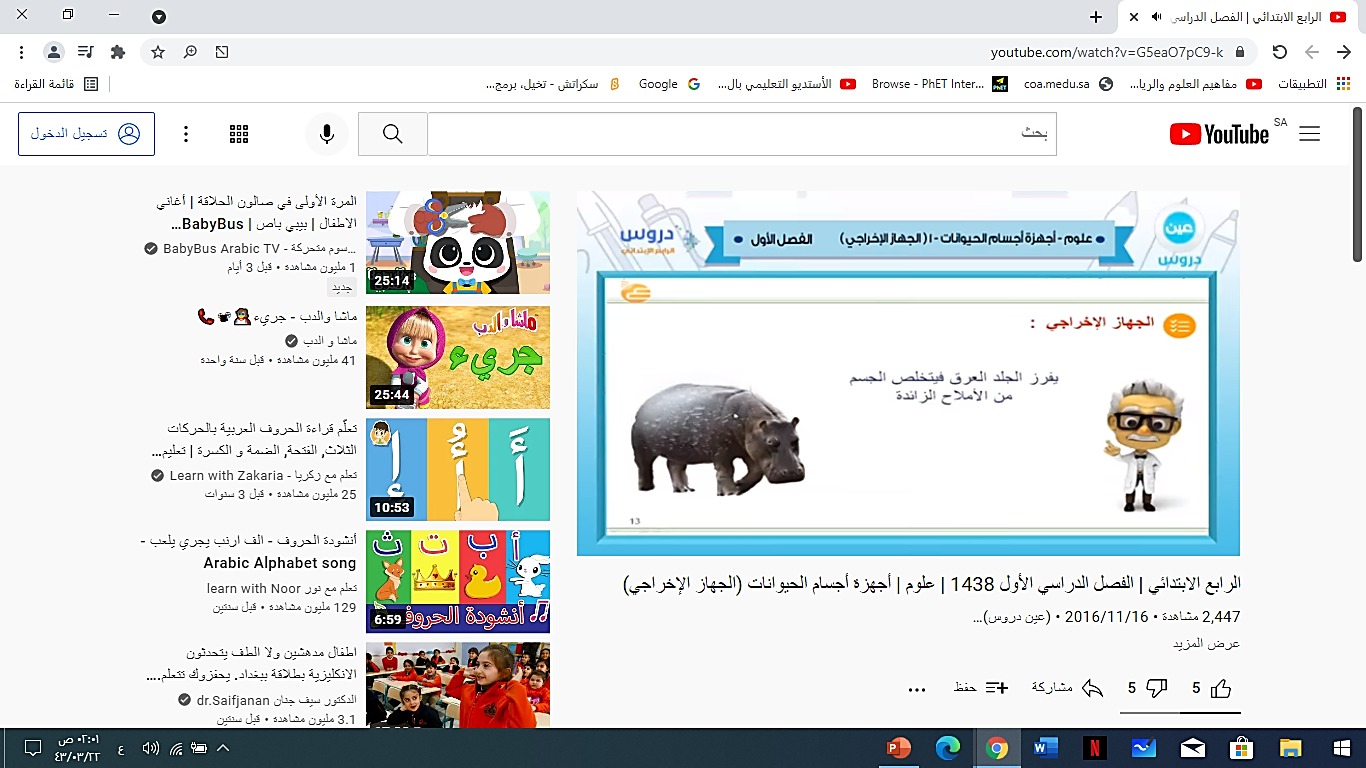 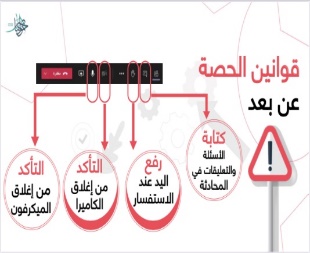 نجمة اليوم
قراءة الصور
الحوار والنقاش
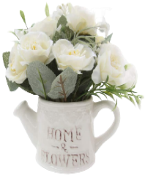 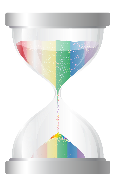 التفكير الناقد
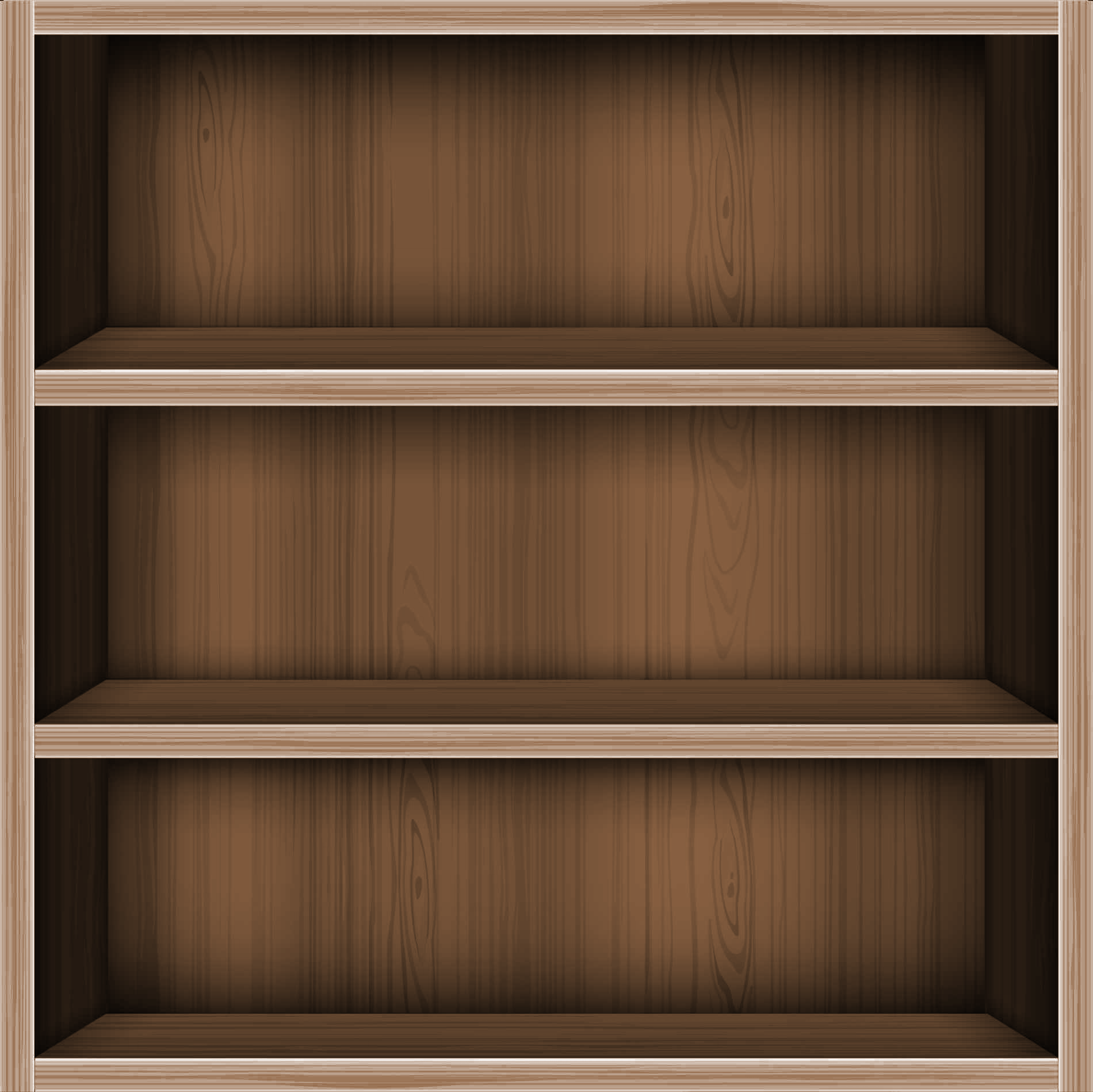 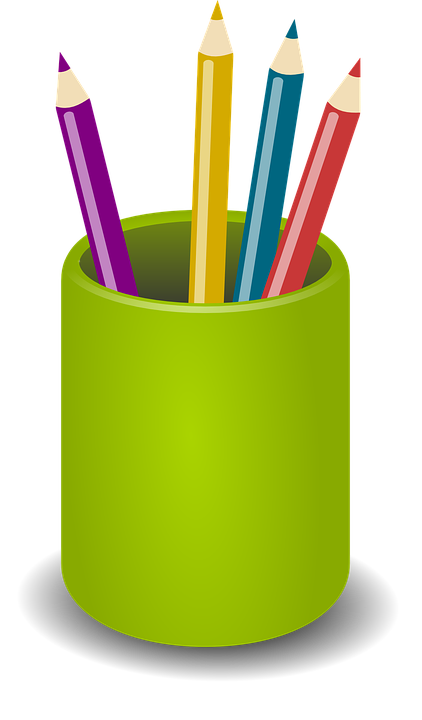 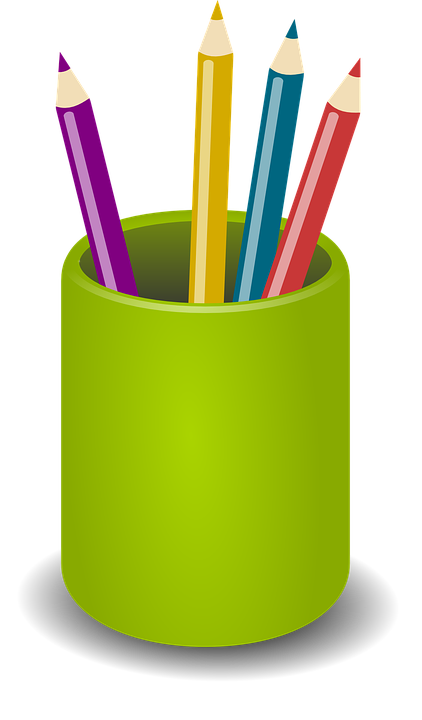 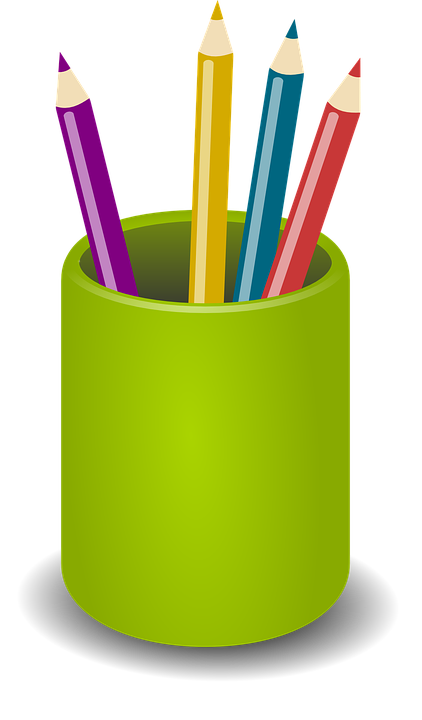 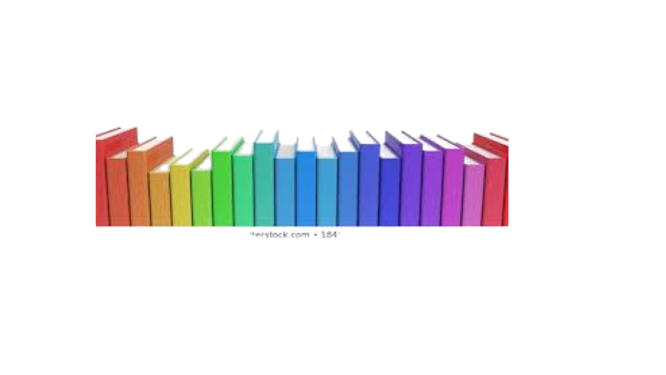 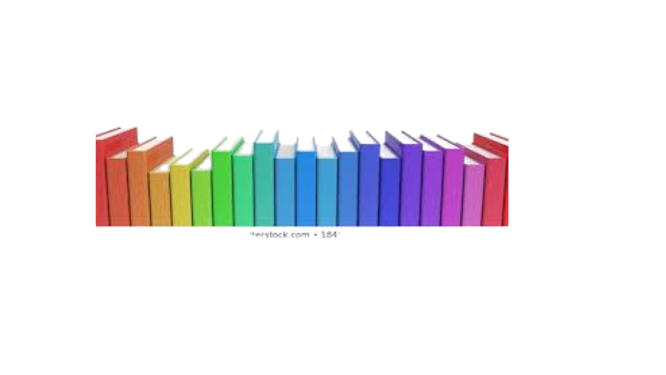 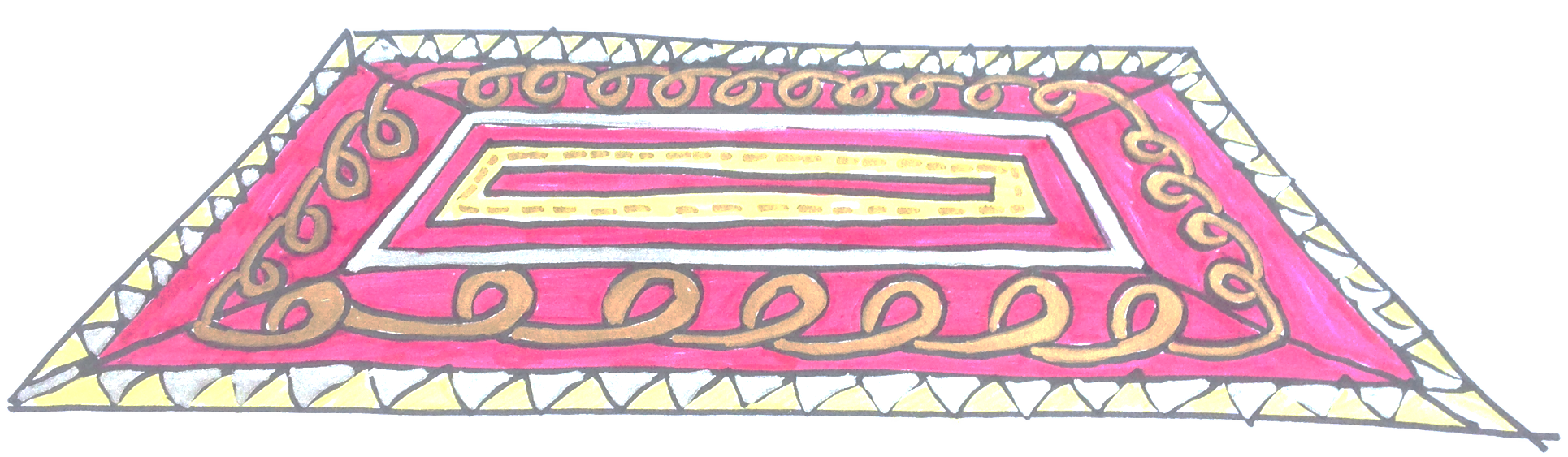 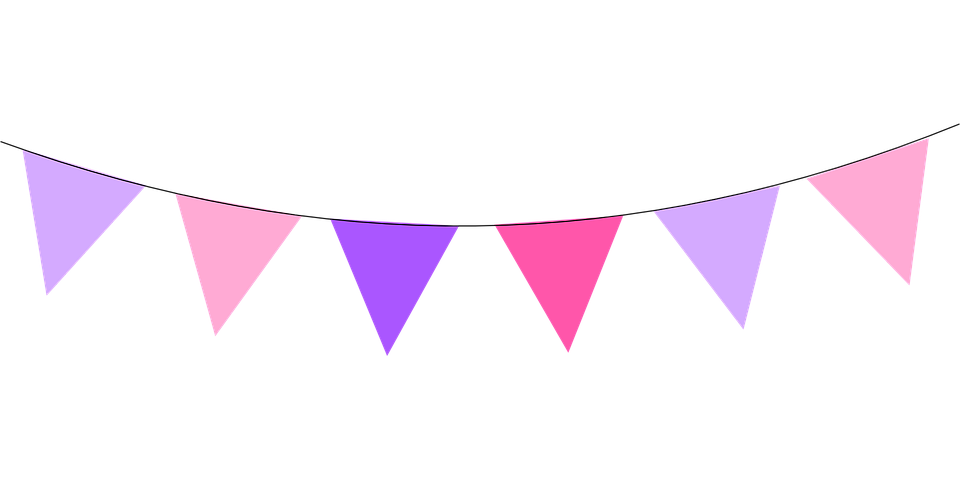 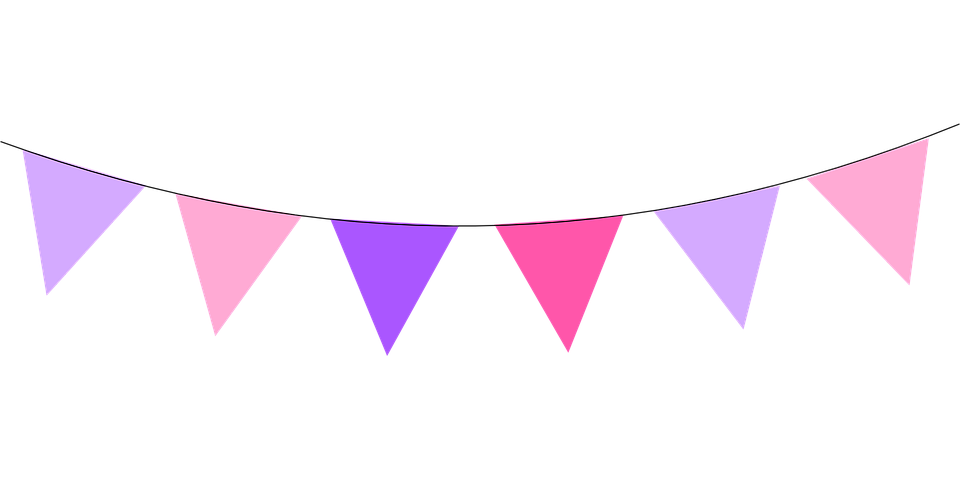 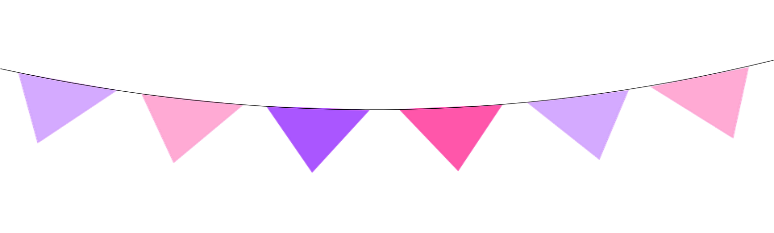 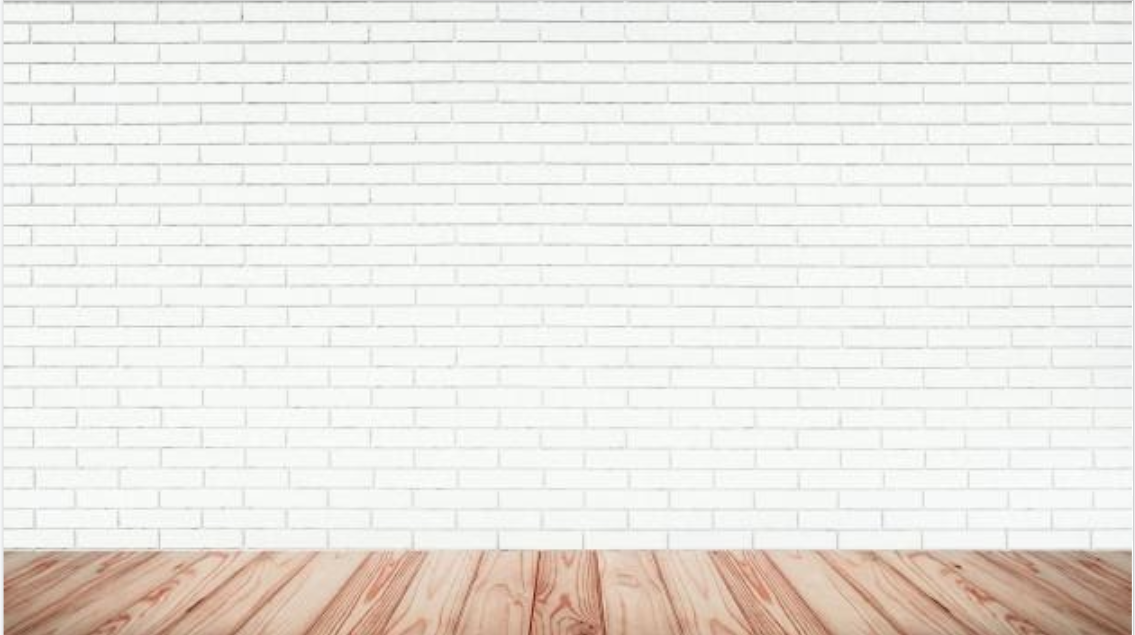 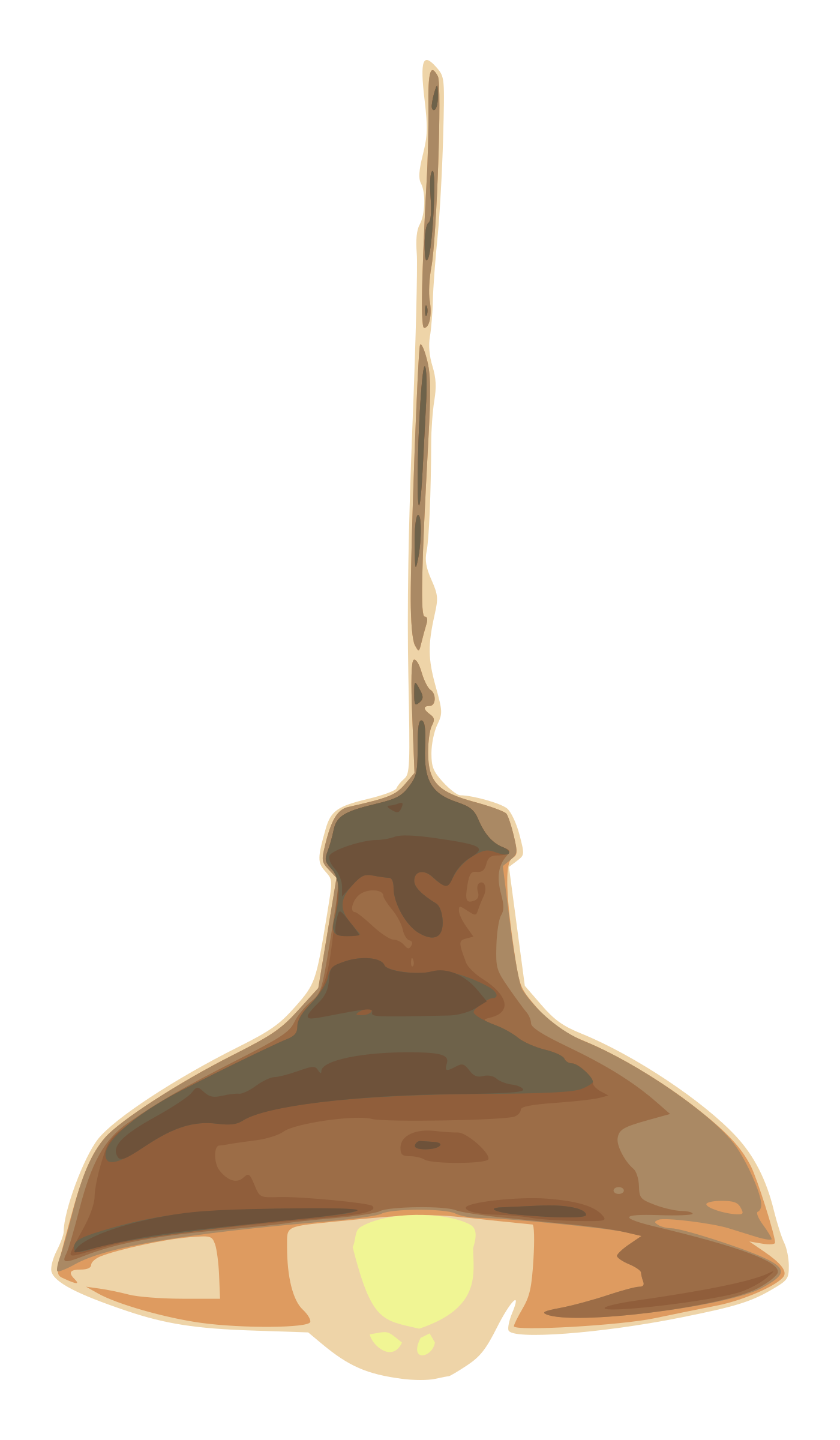 الأهداف
الغلق
العرض
خبرات 
سابقة
التمهيد
الواجب
التقويم
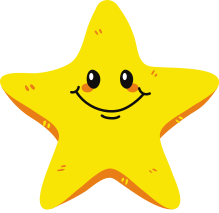 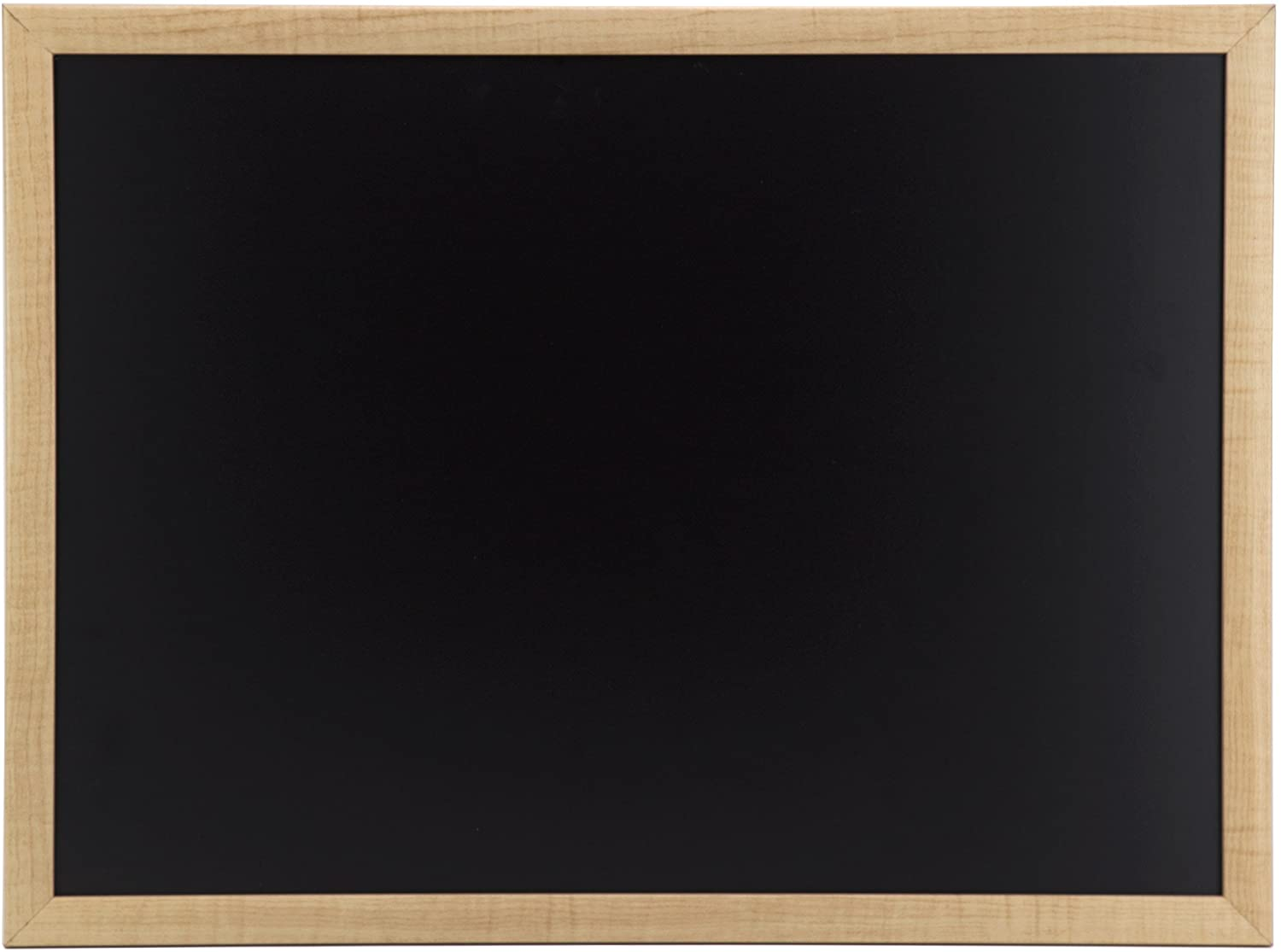 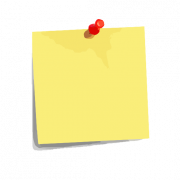 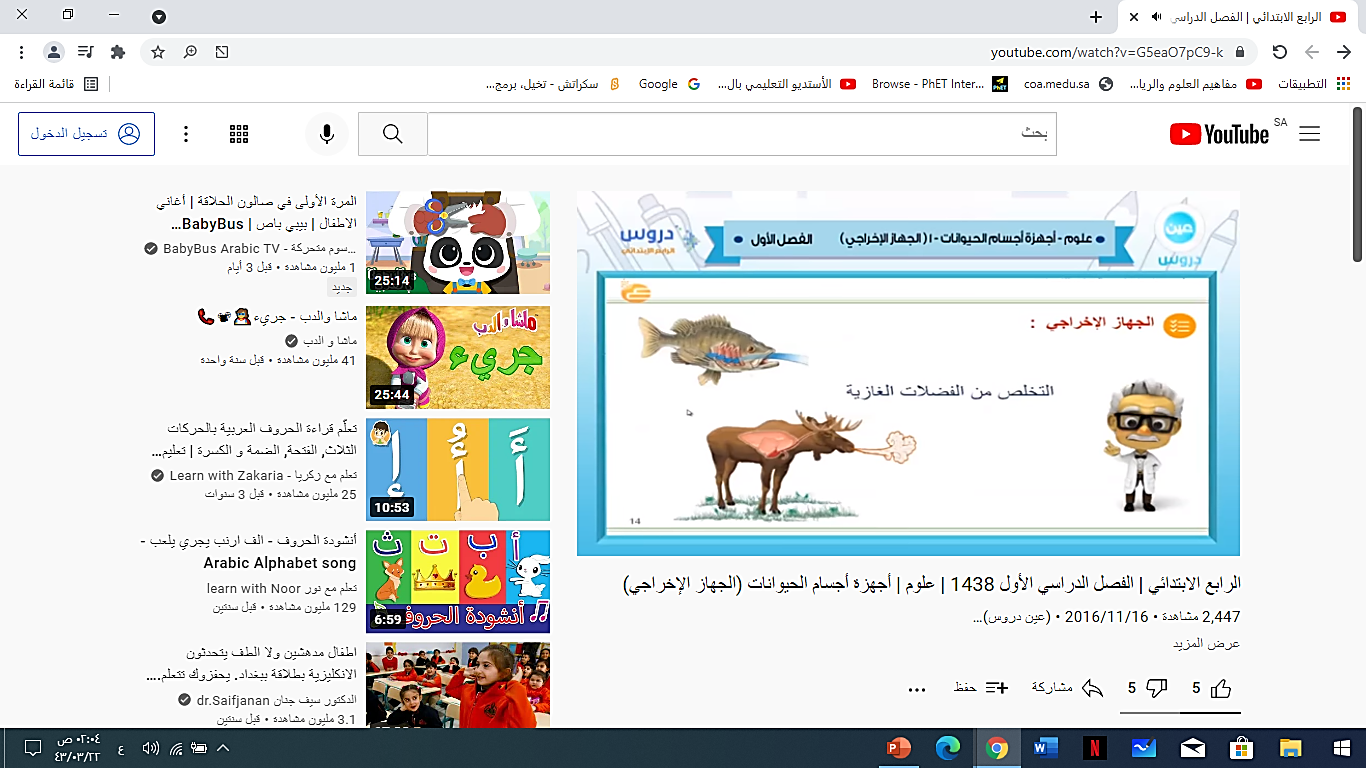 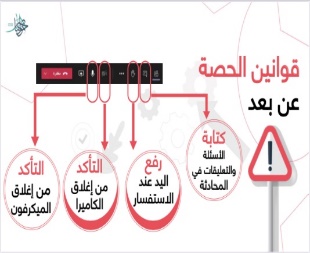 نجمة اليوم
قراءة الصور
الحوار والنقاش
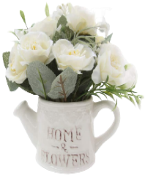 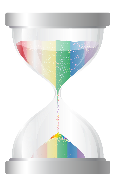 التفكير الناقد
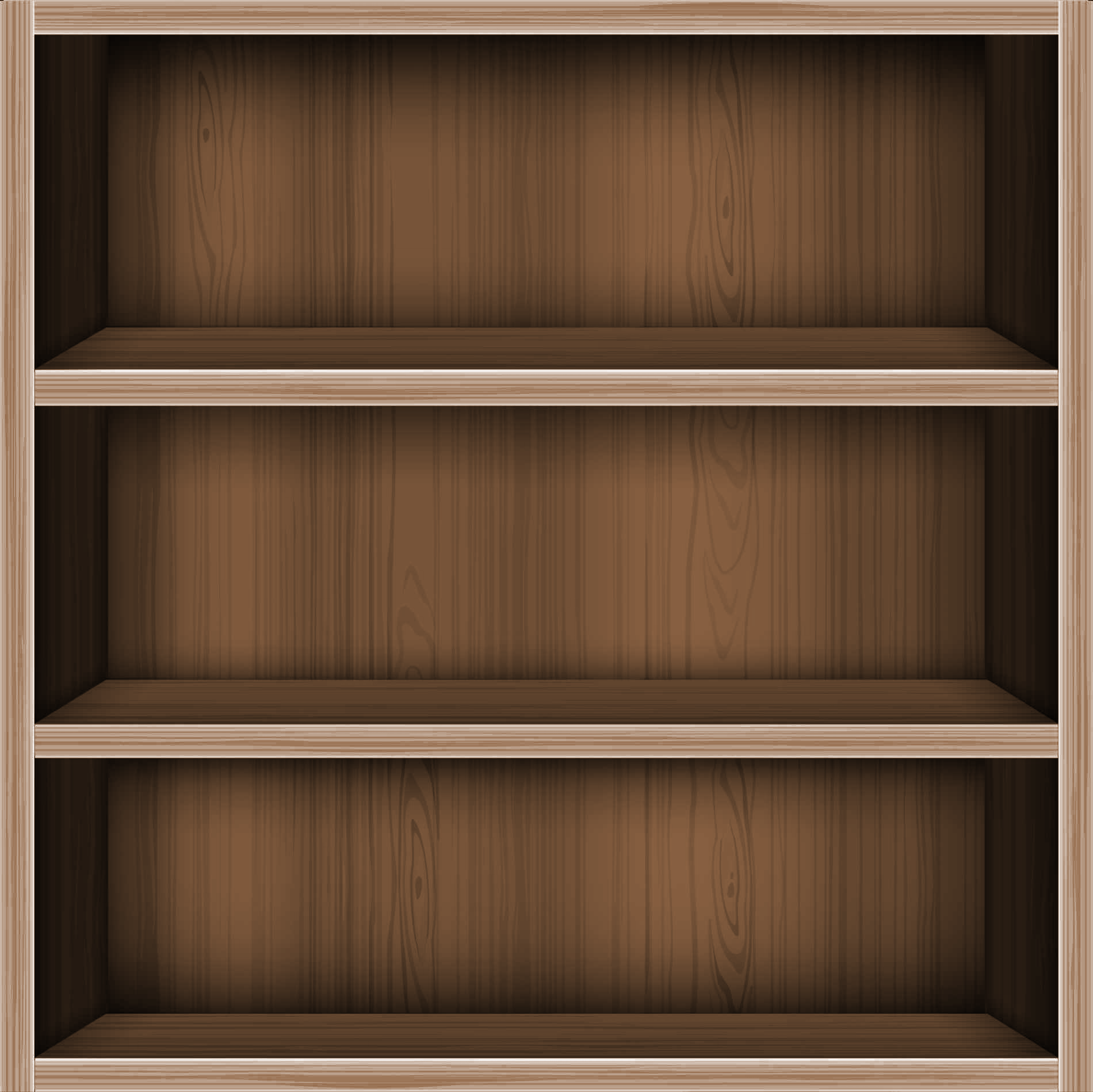 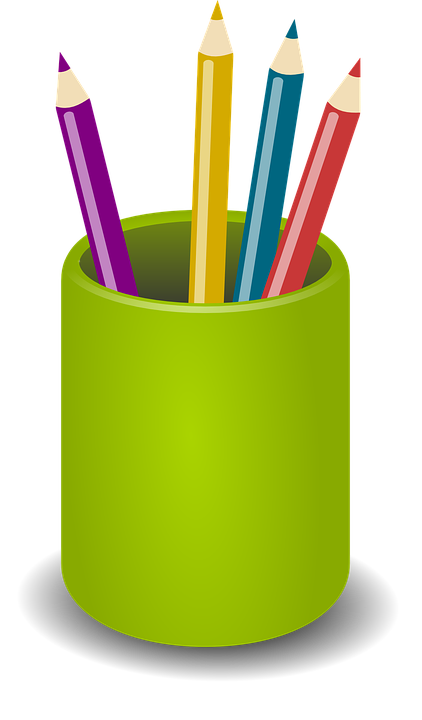 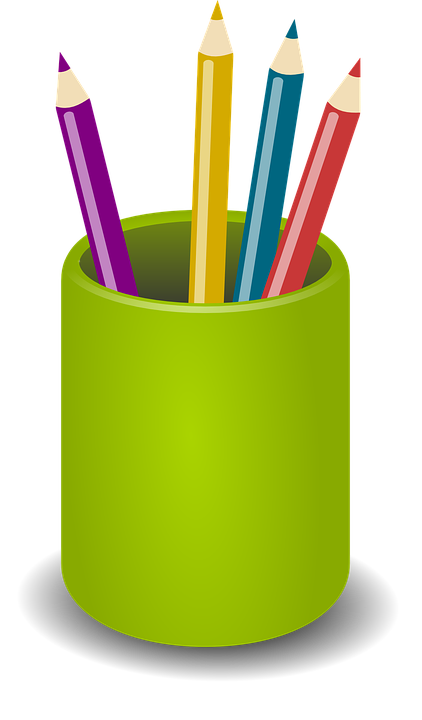 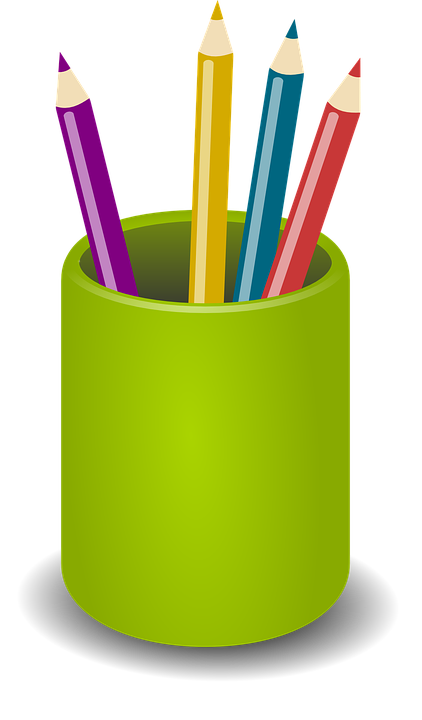 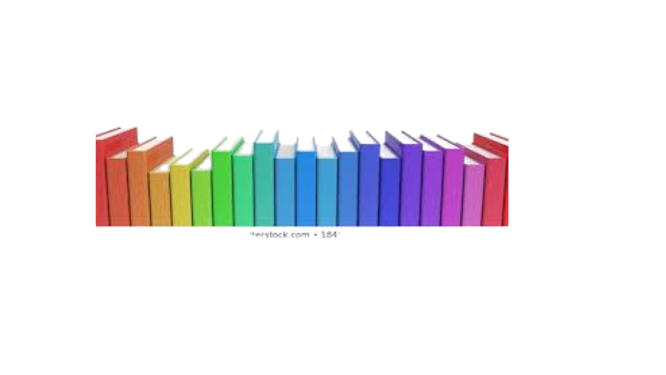 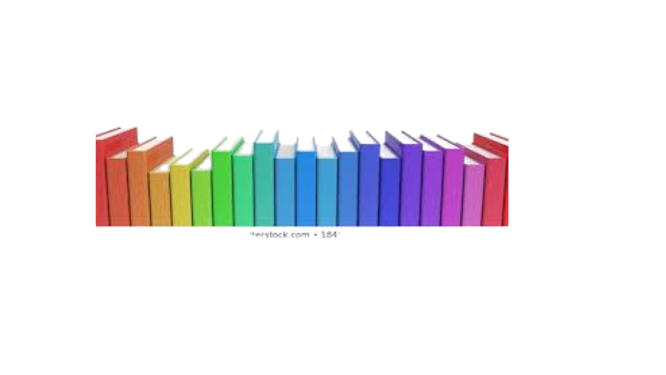 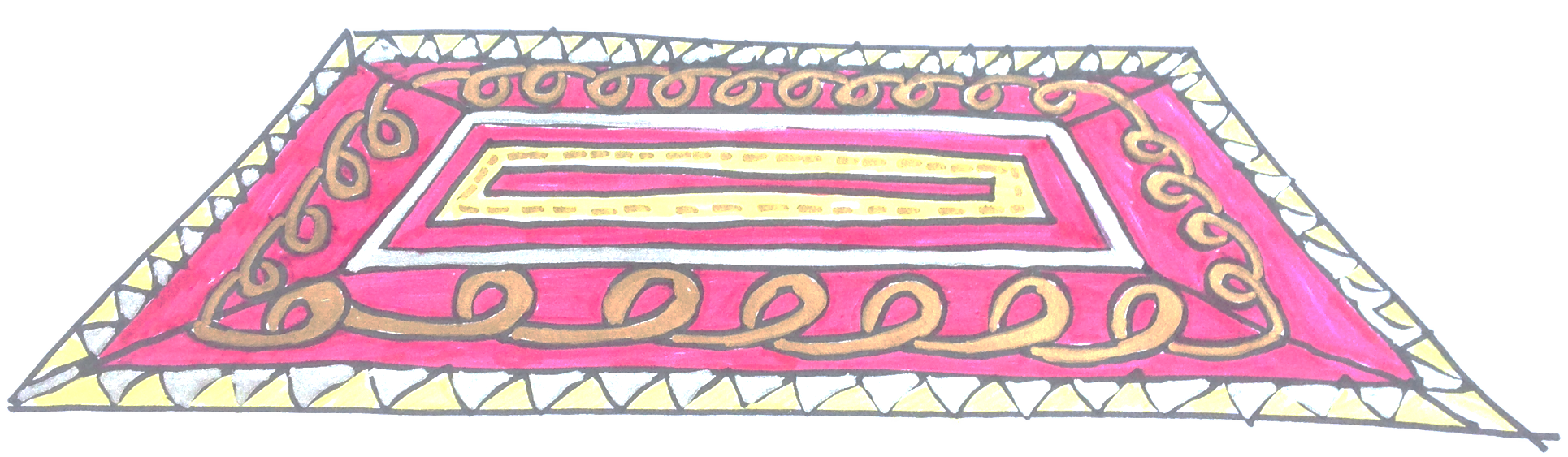 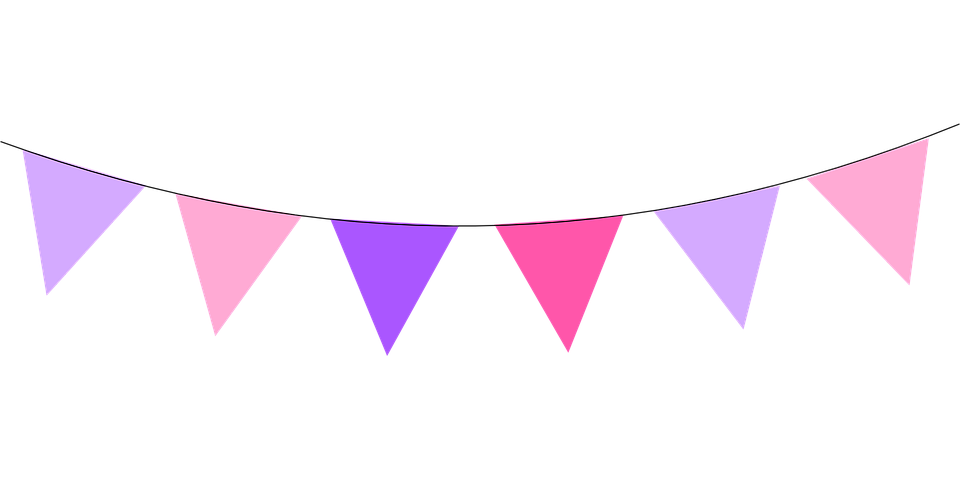 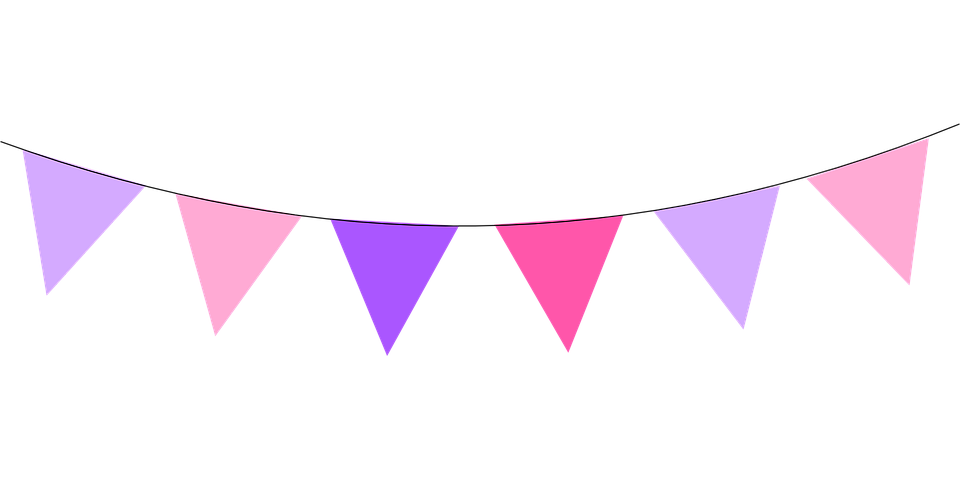 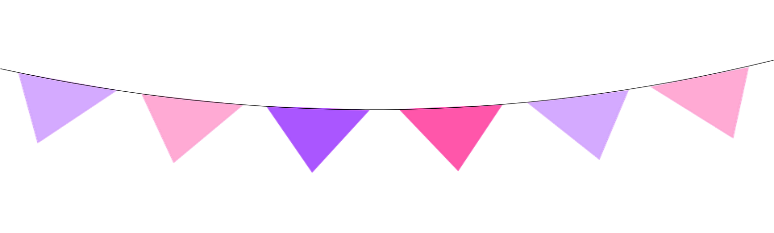 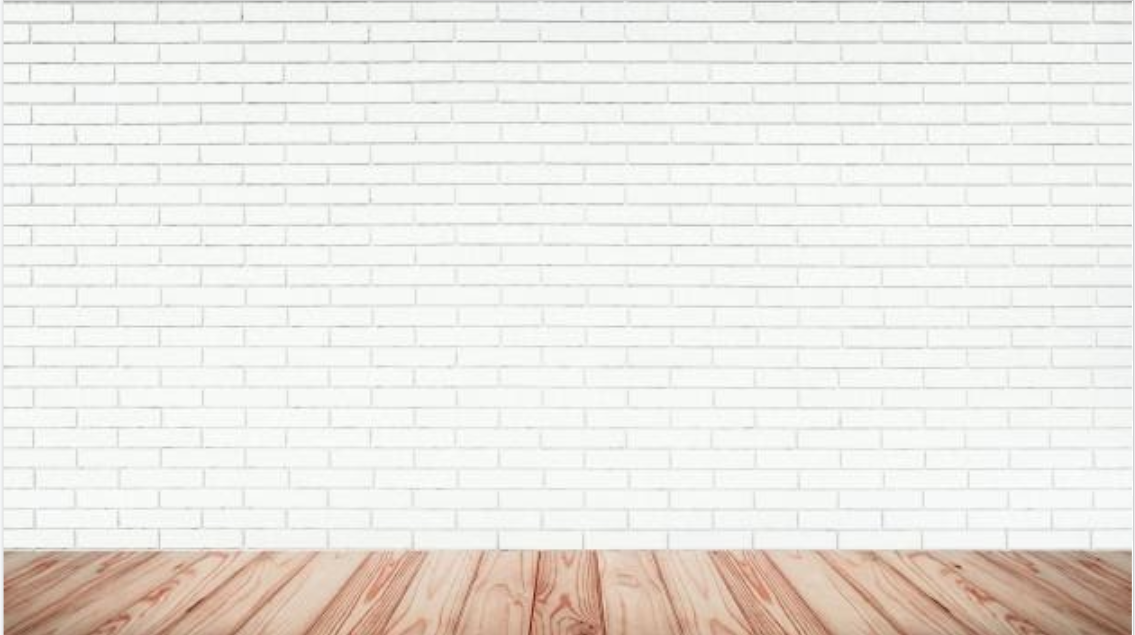 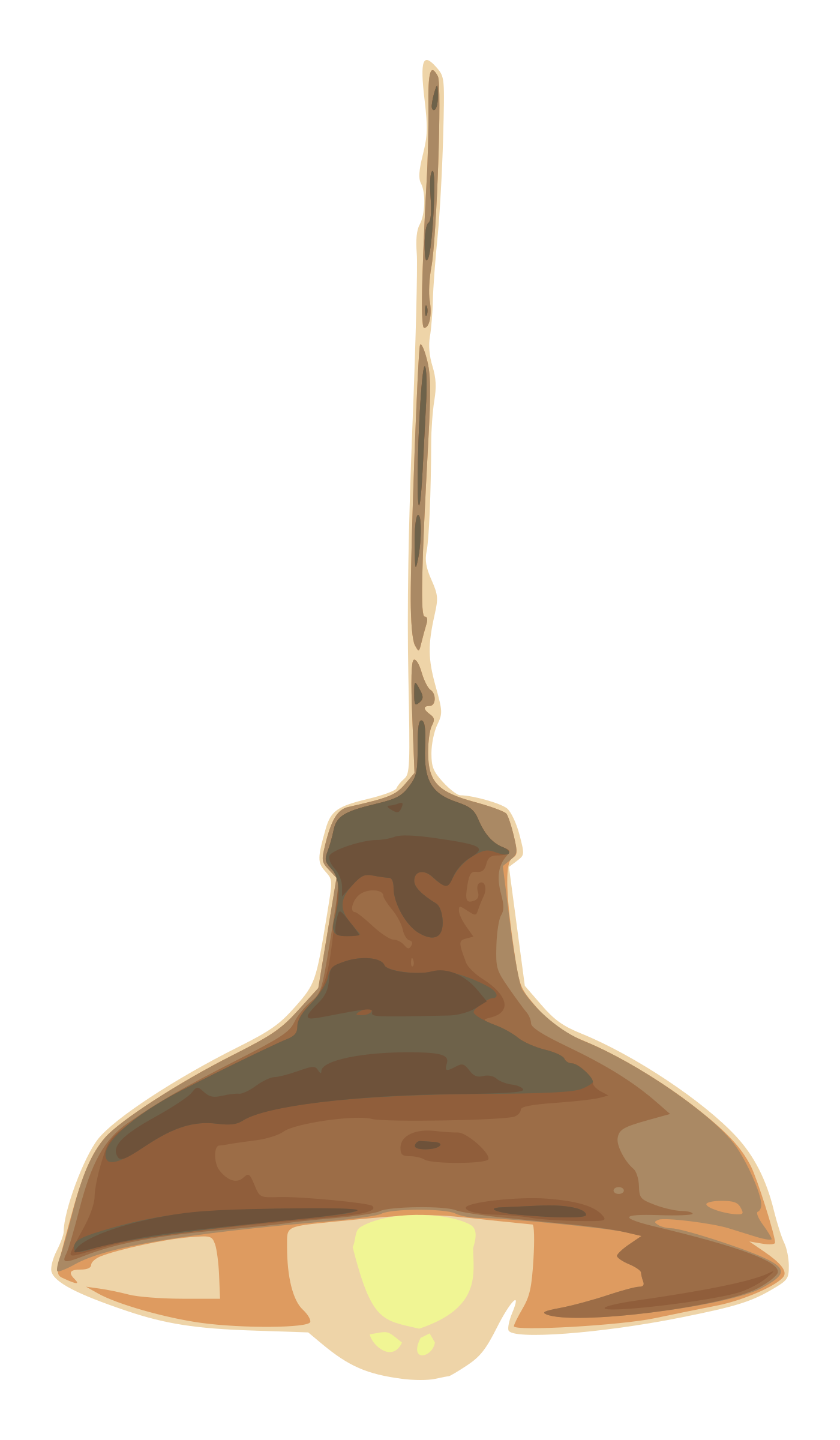 الأهداف
الغلق
العرض
خبرات 
سابقة
التمهيد
الواجب
التقويم
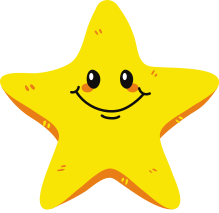 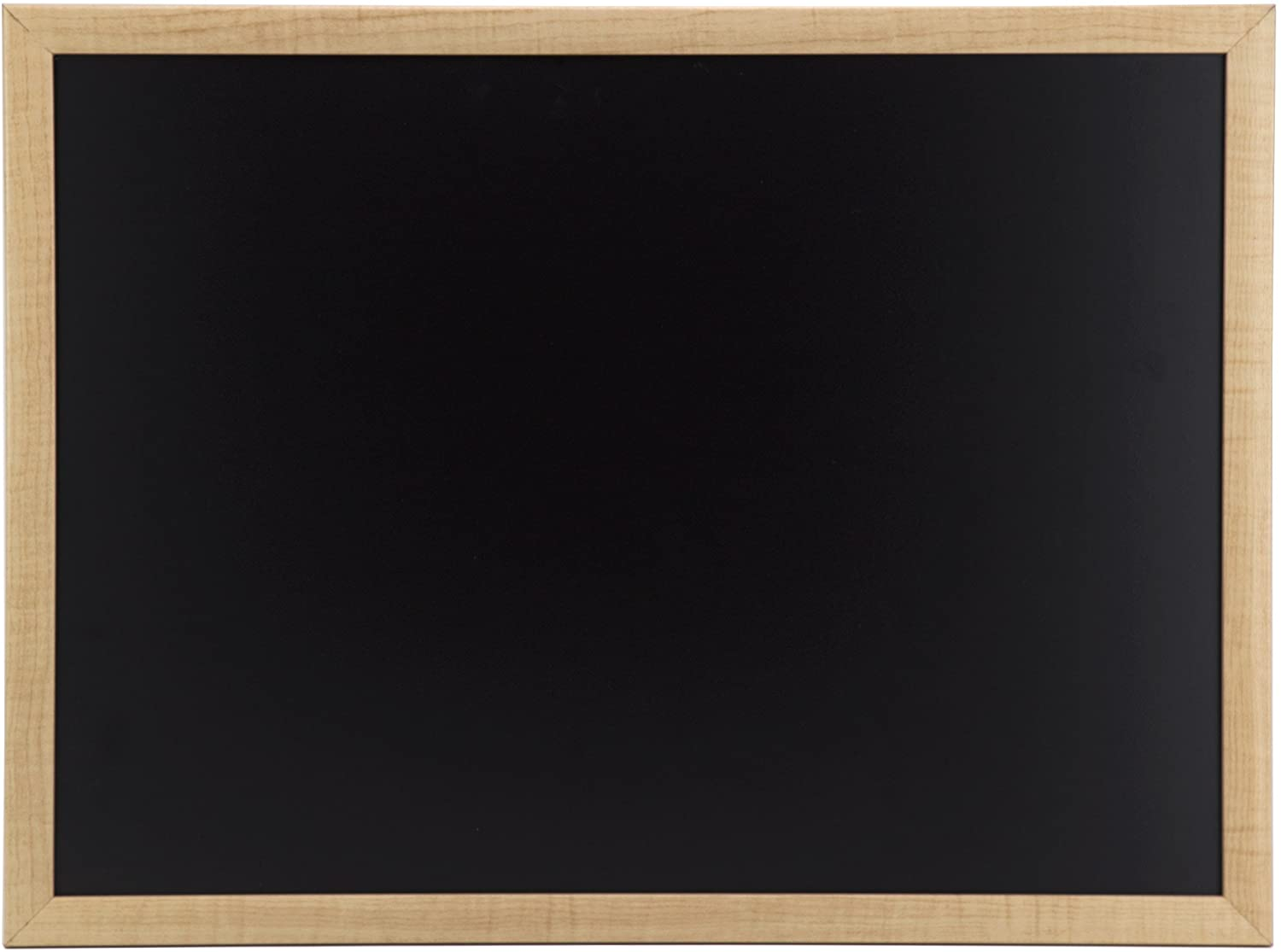 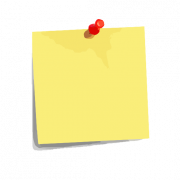 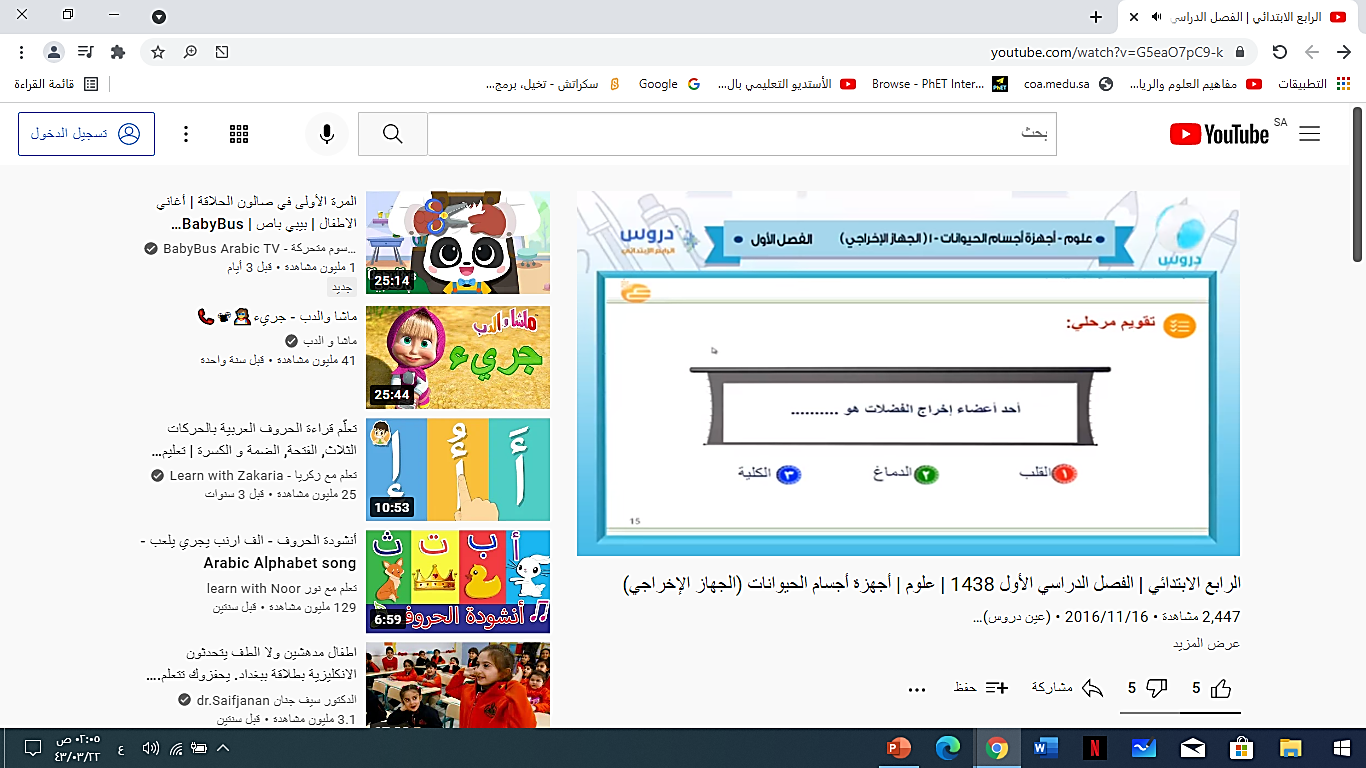 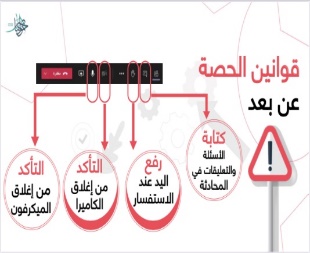 نجمة اليوم
قراءة الصور
الحوار والنقاش
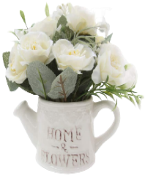 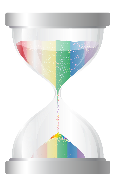 التفكير الناقد
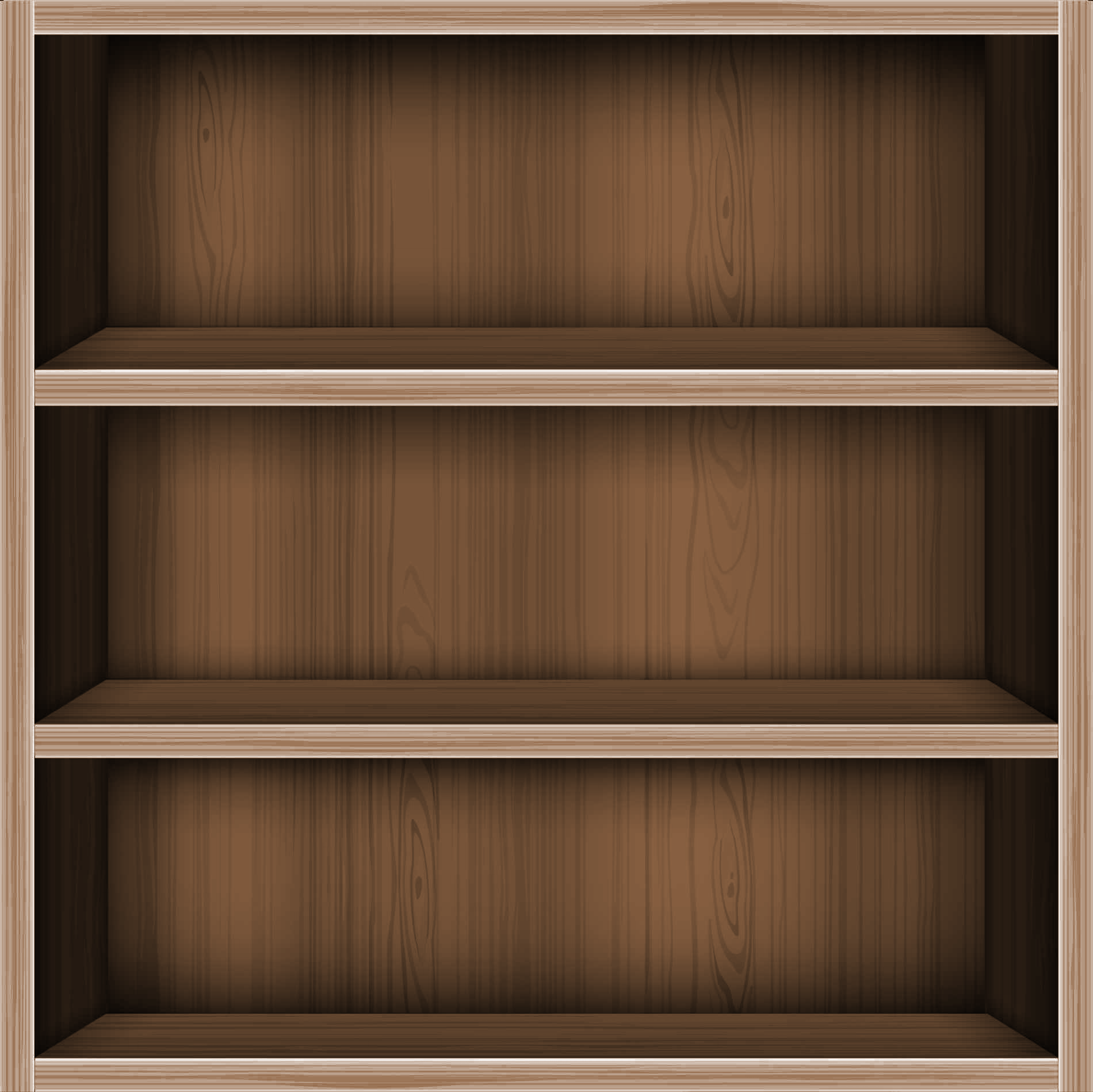 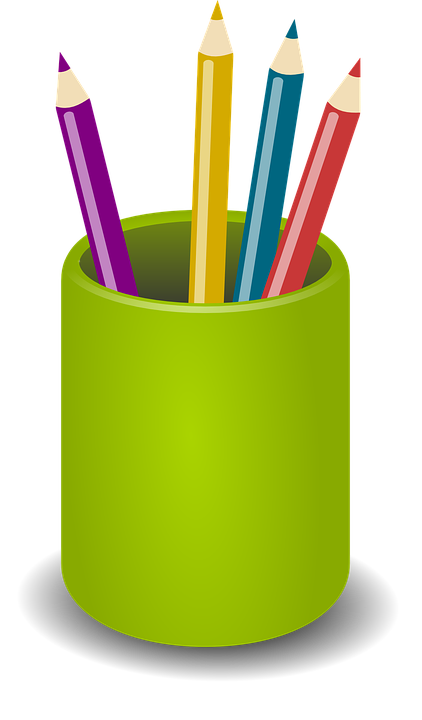 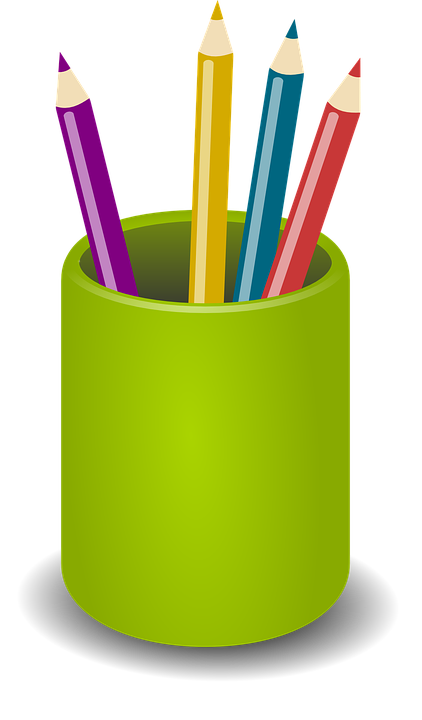 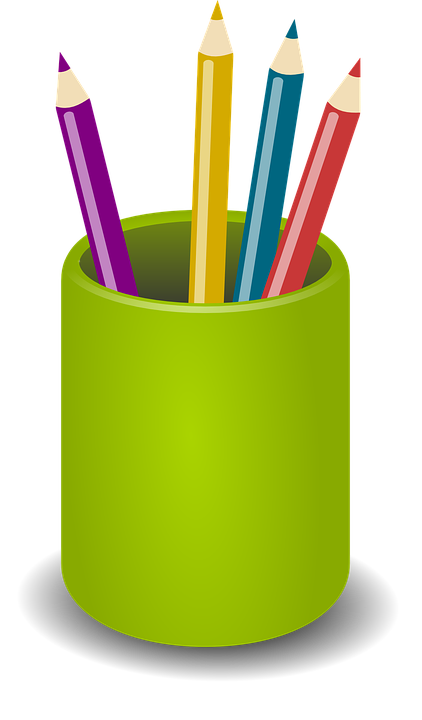 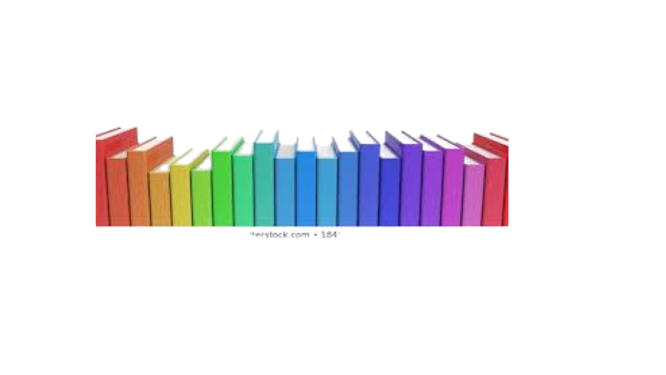 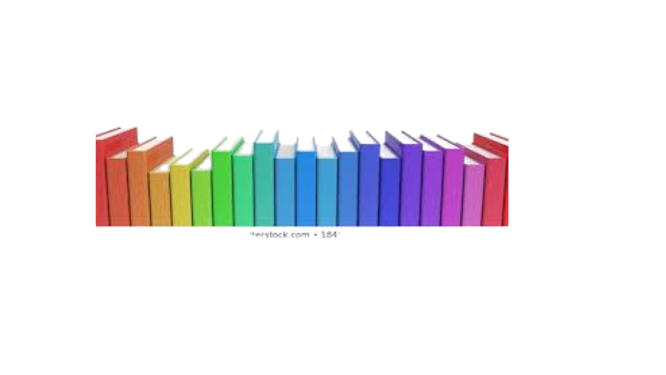 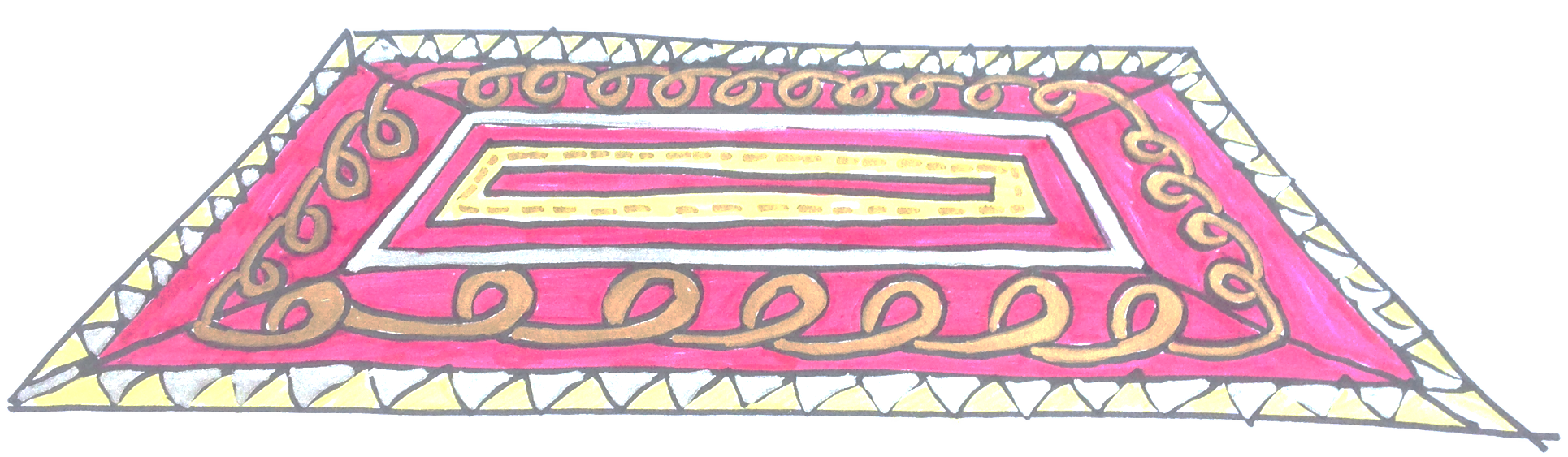 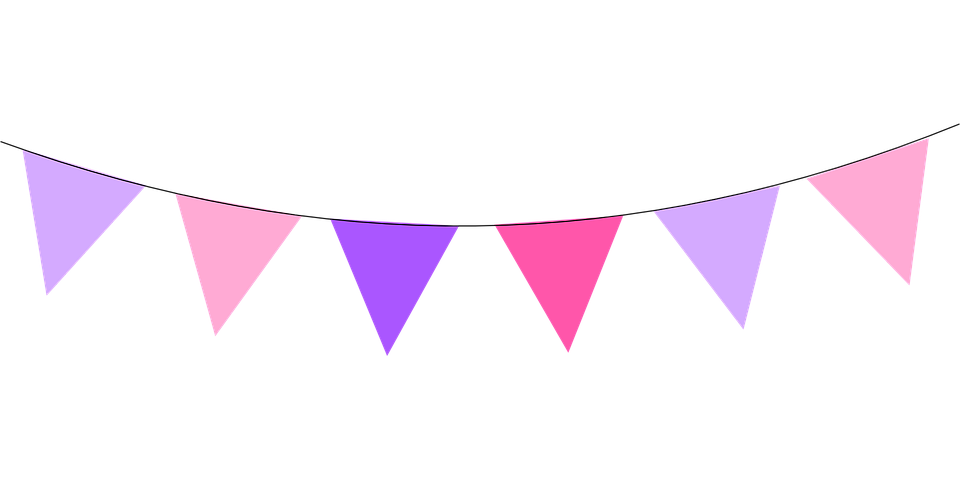 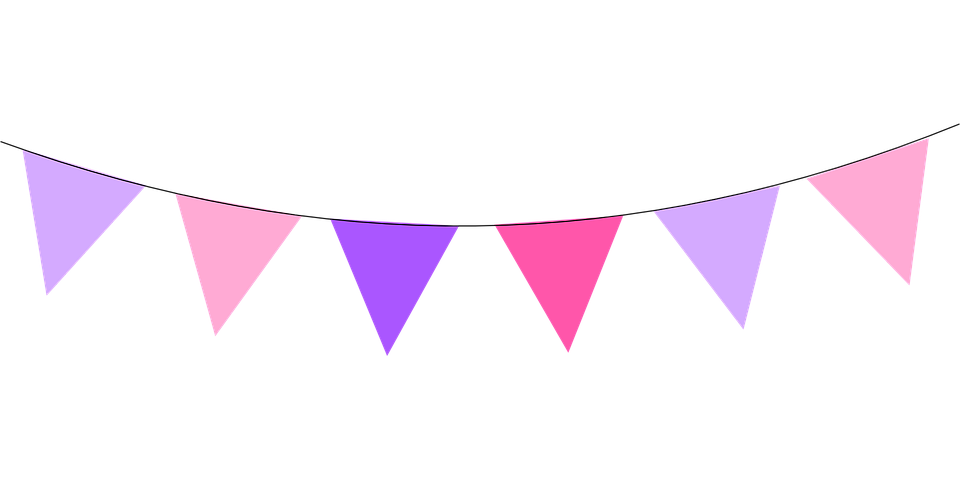 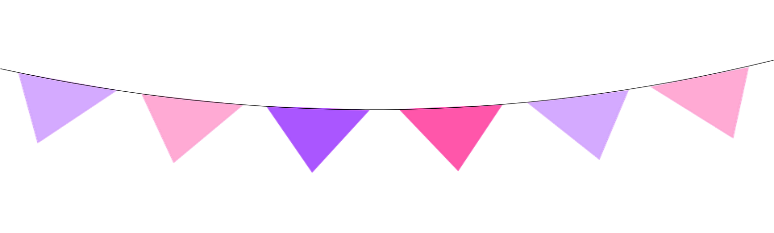 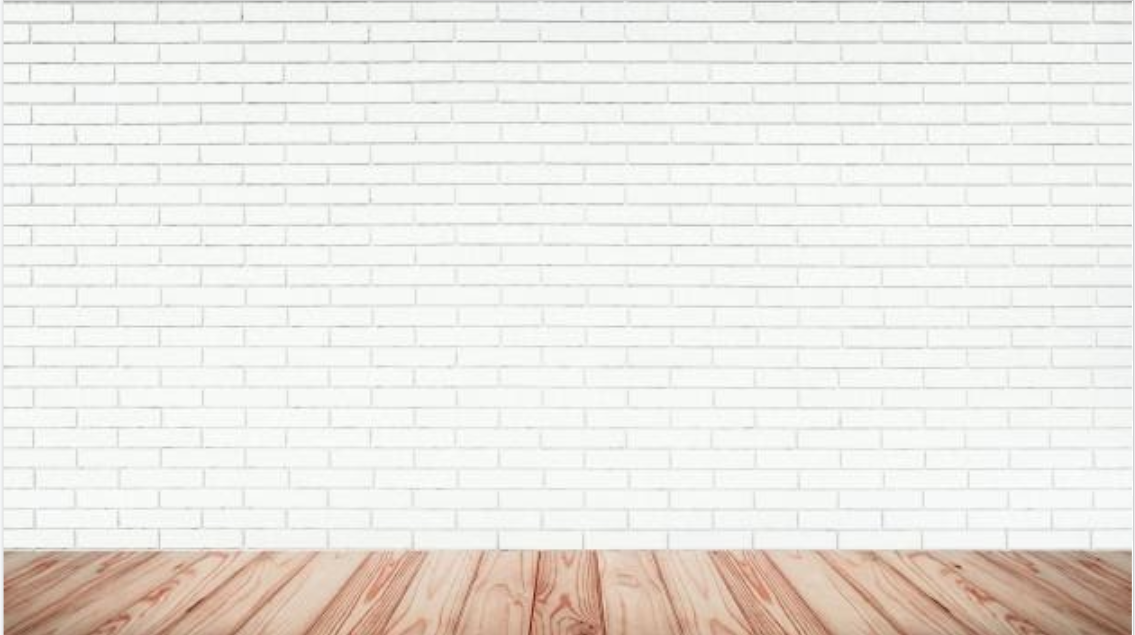 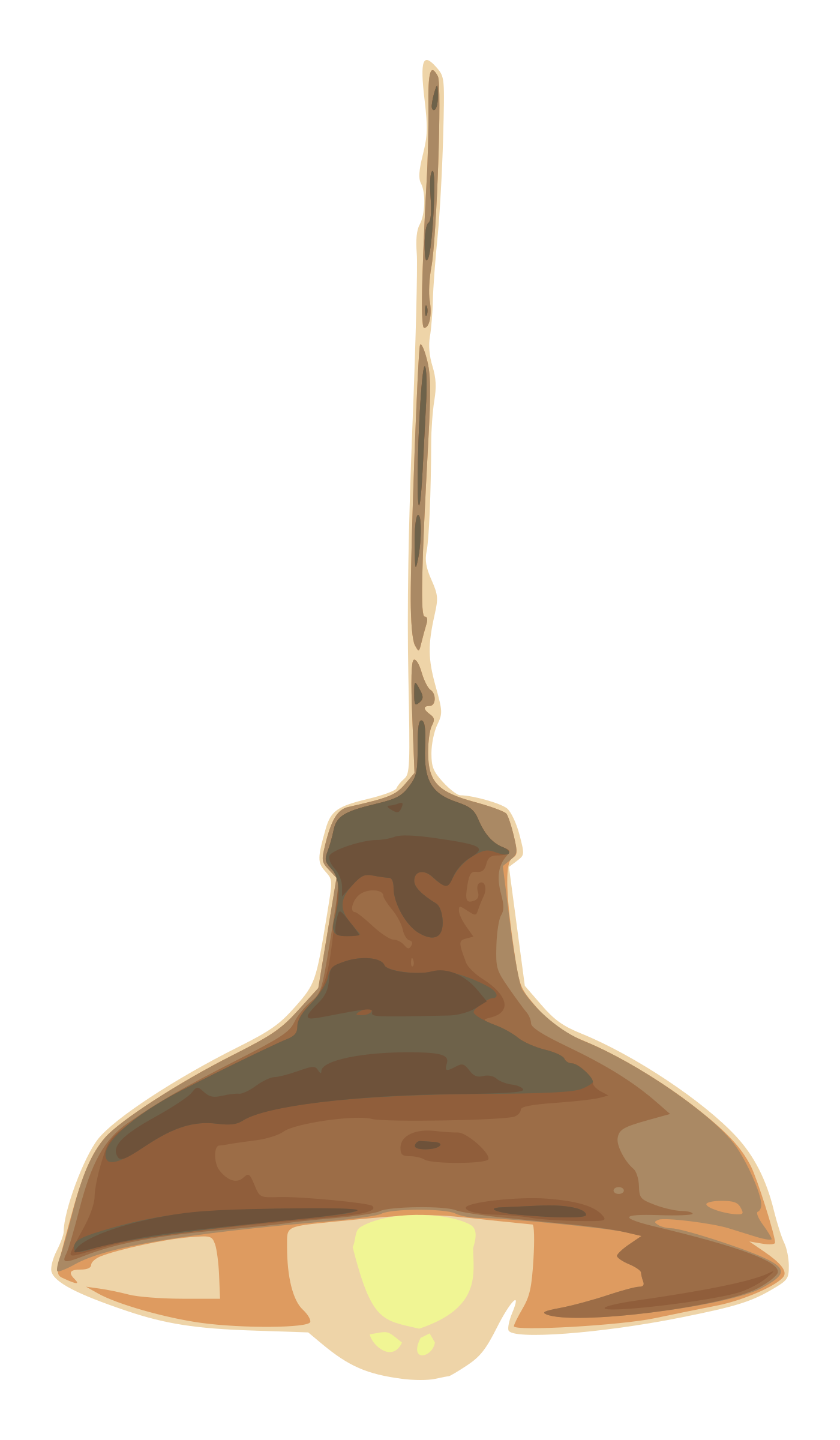 الأهداف
الغلق
العرض
خبرات 
سابقة
التمهيد
الواجب
التقويم
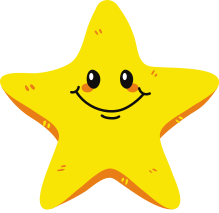 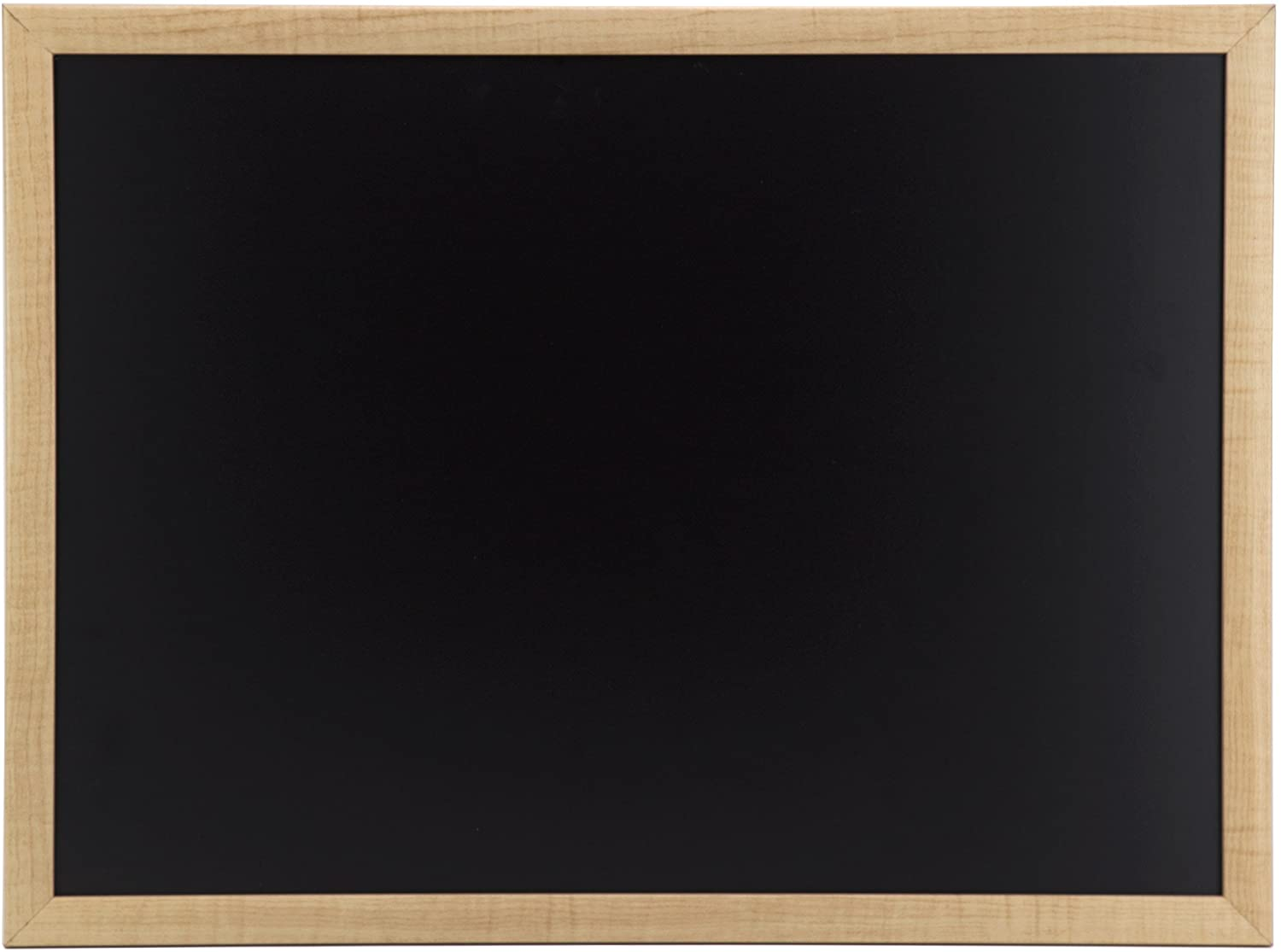 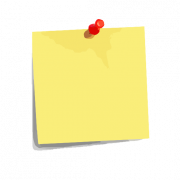 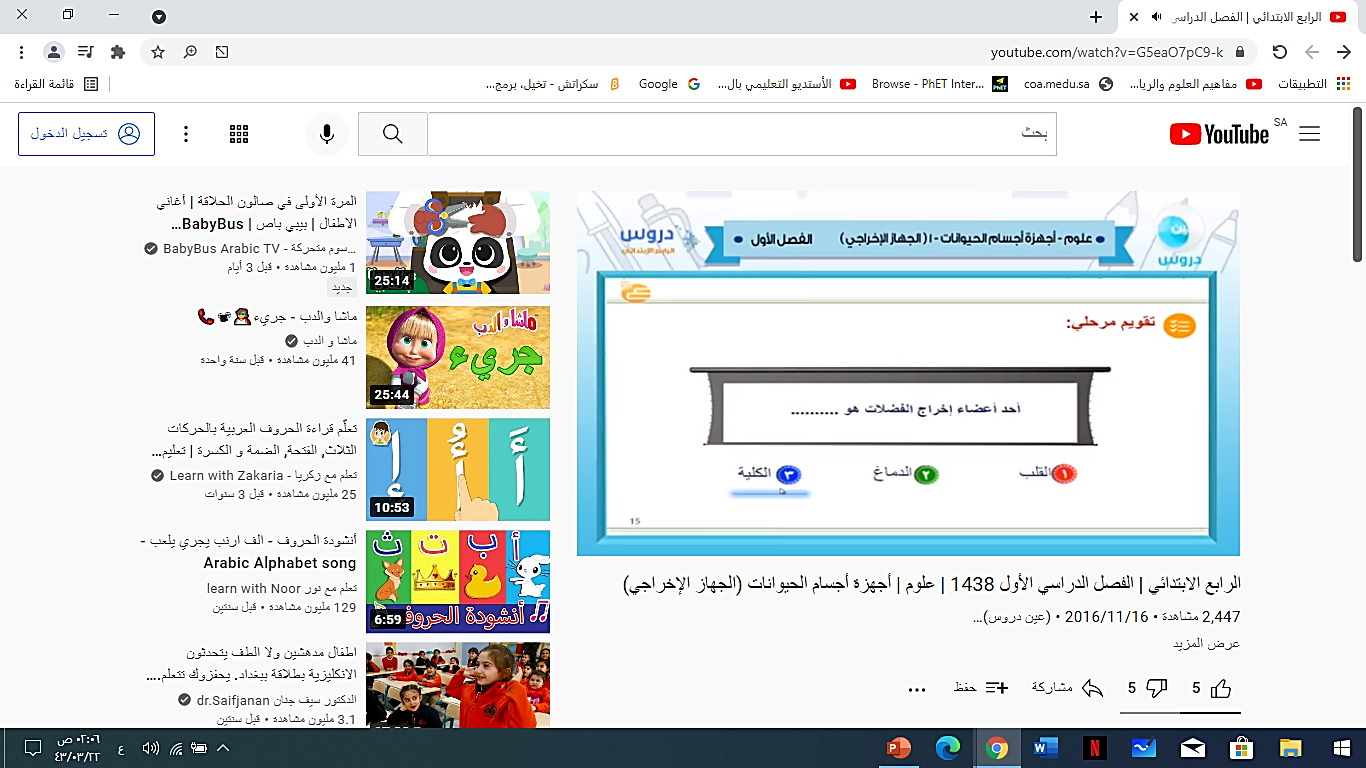 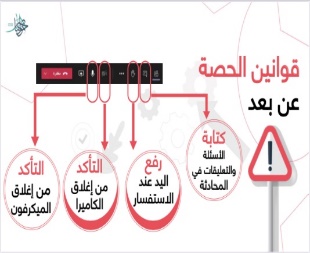 نجمة اليوم
قراءة الصور
الحوار والنقاش
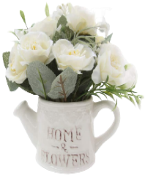 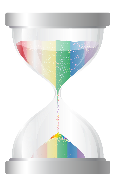 التفكير الناقد
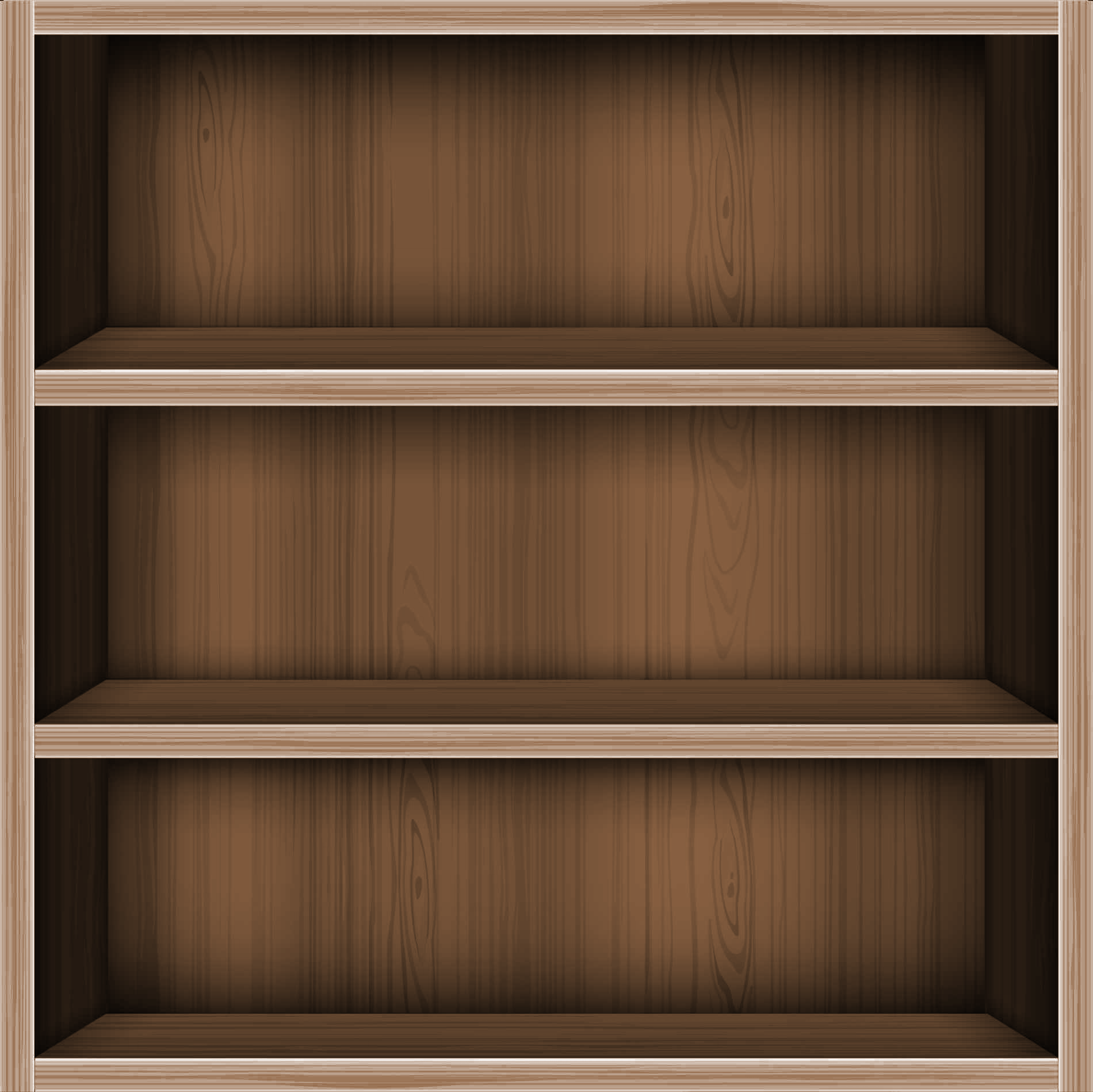 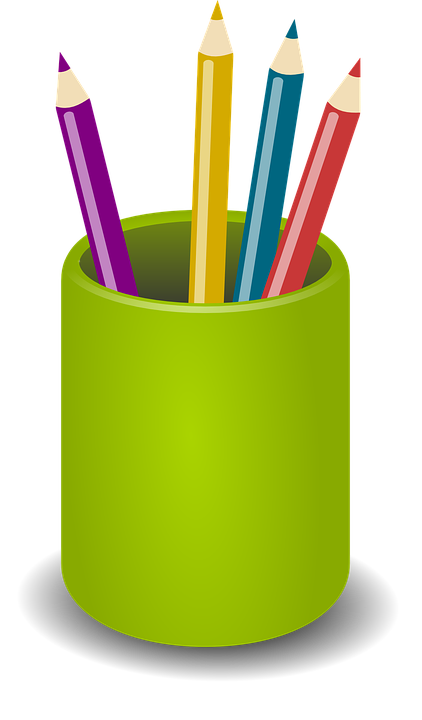 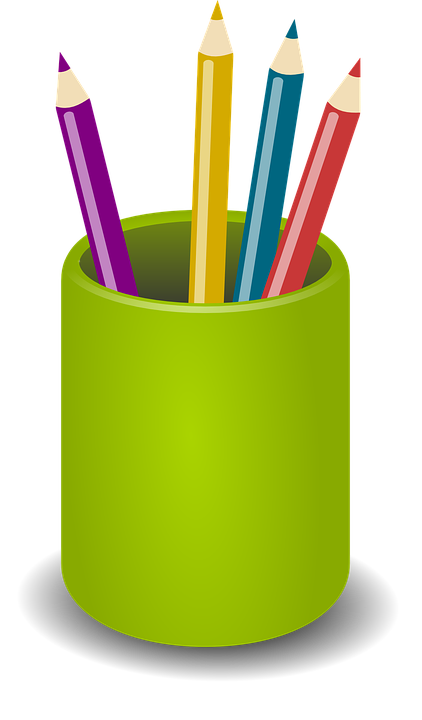 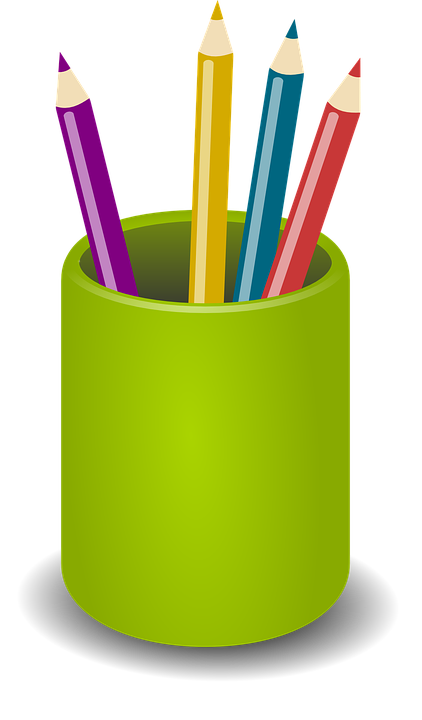 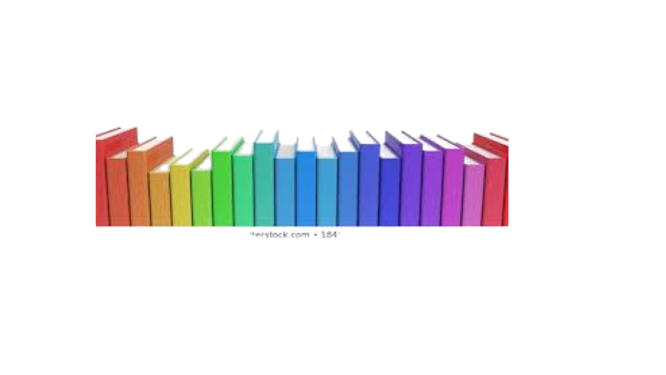 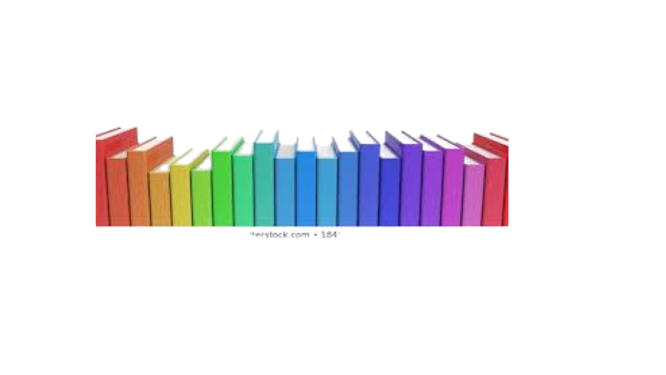 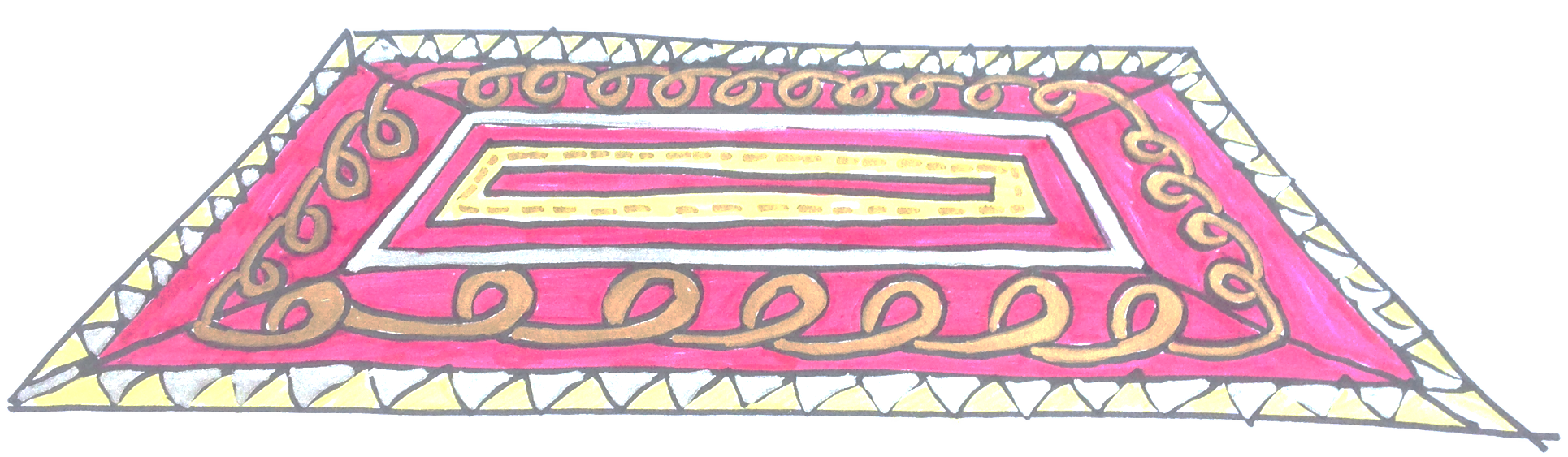 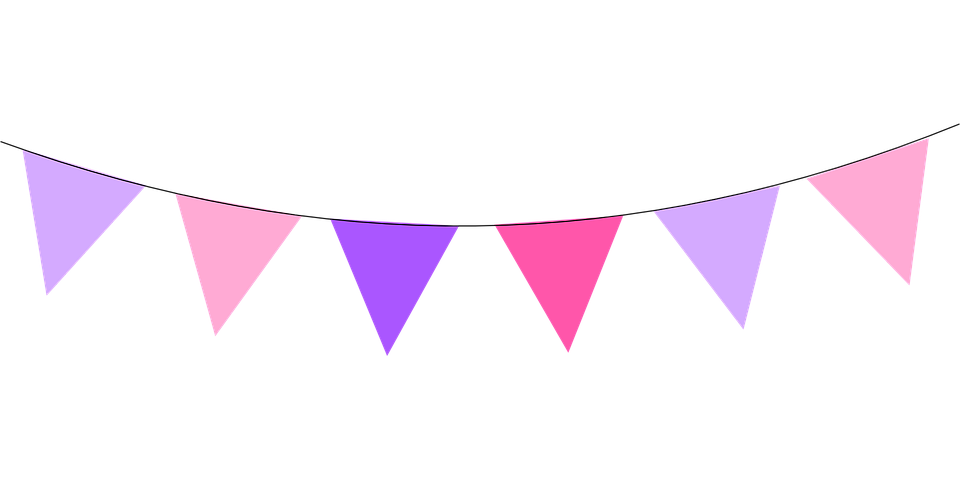 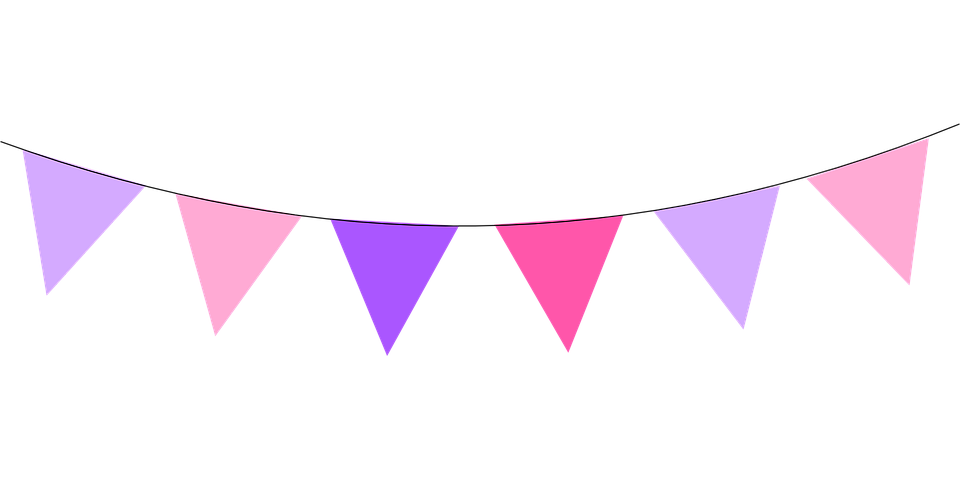 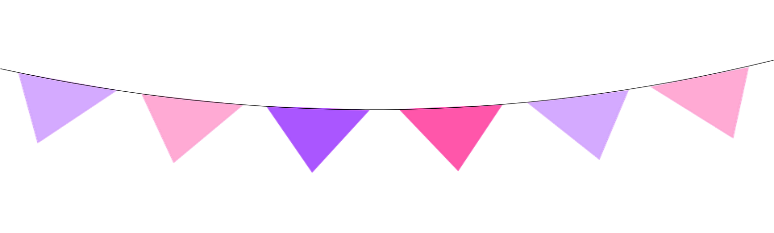 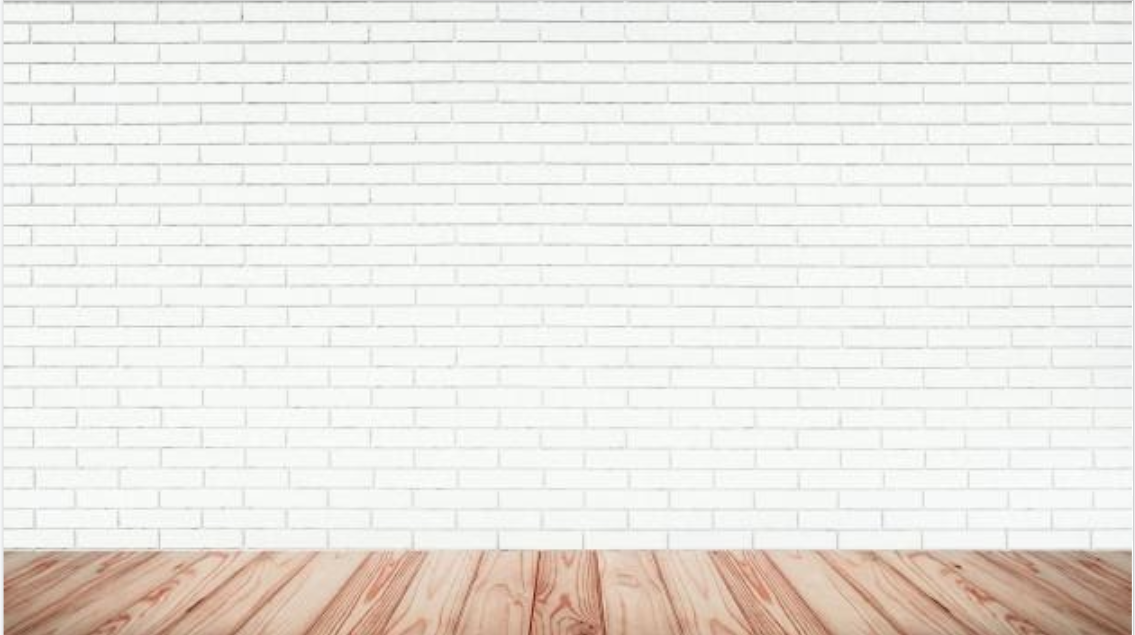 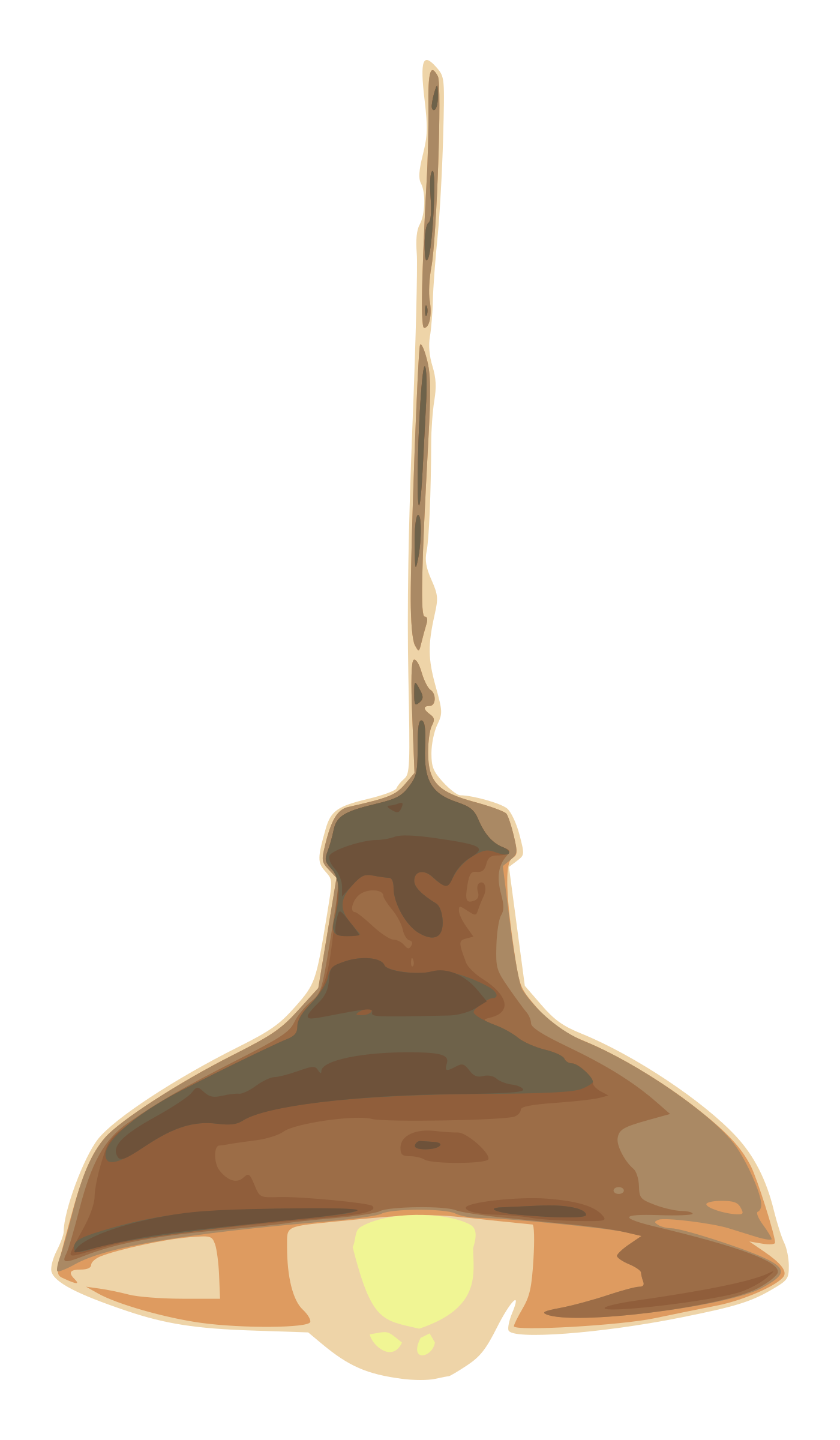 الأهداف
الغلق
العرض
خبرات 
سابقة
التمهيد
الواجب
التقويم
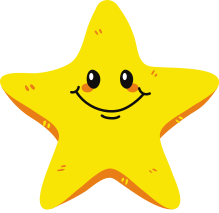 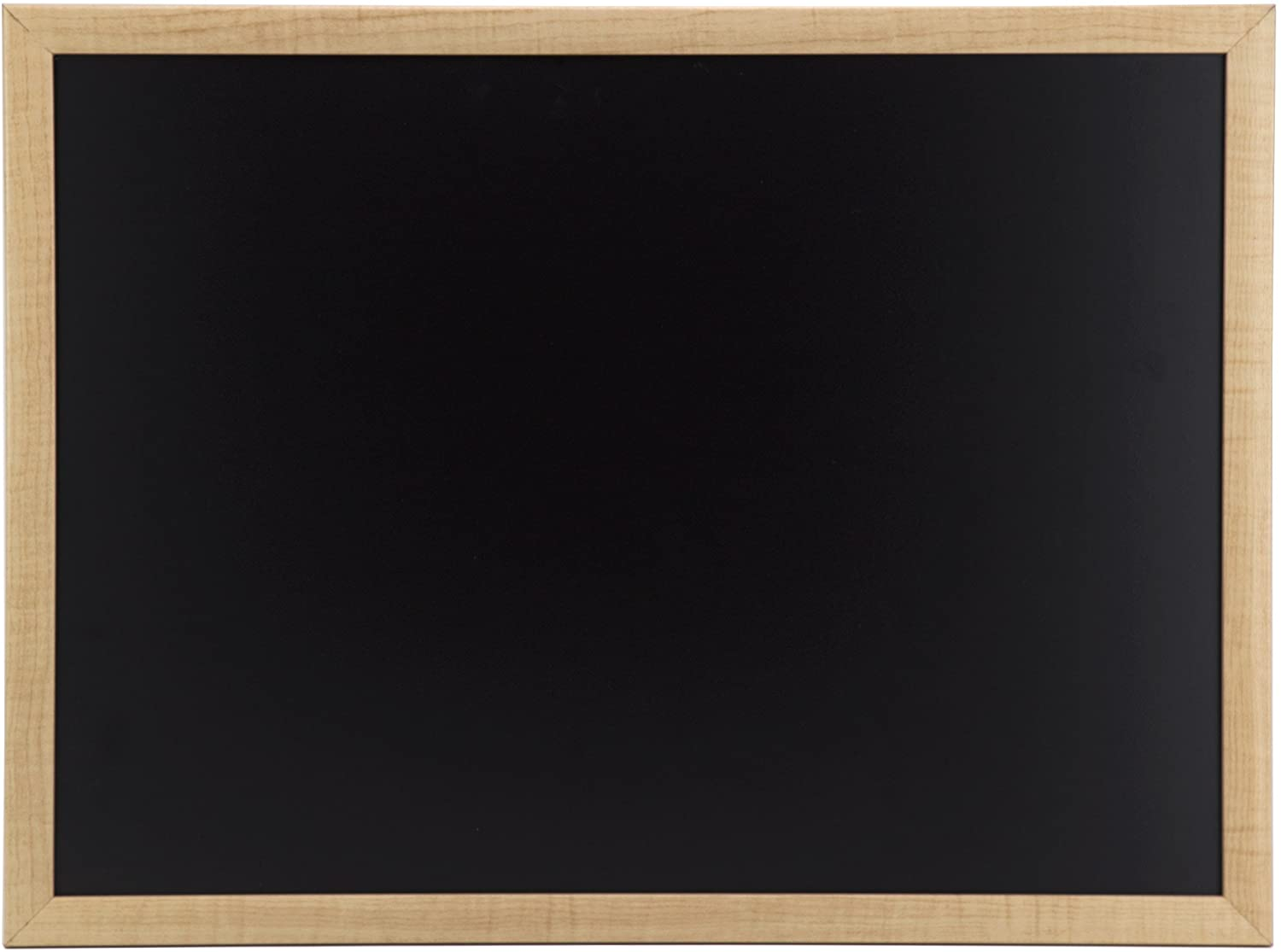 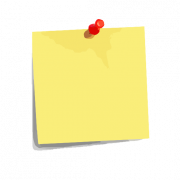 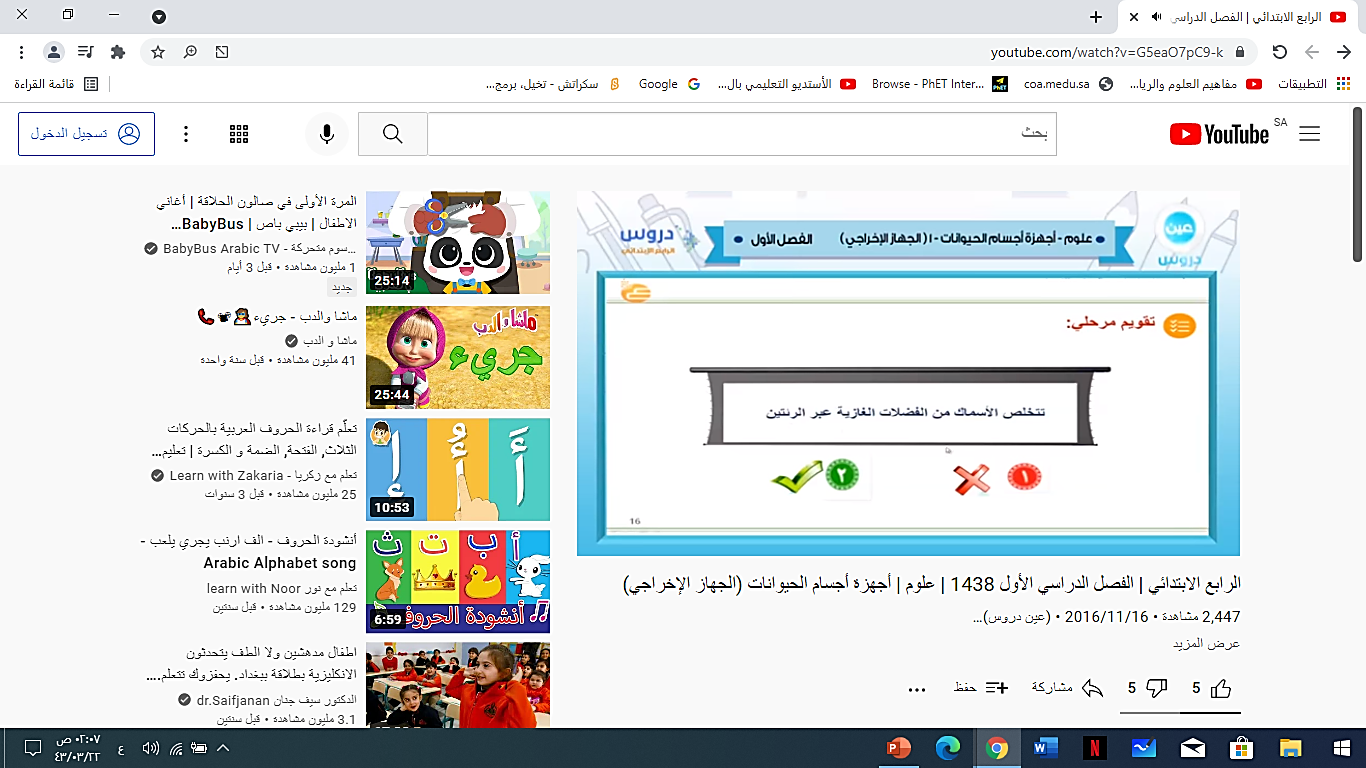 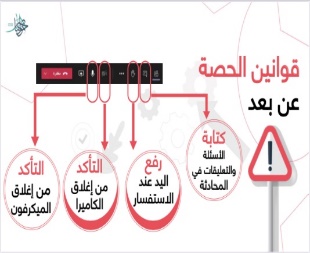 نجمة اليوم
قراءة الصور
الحوار والنقاش
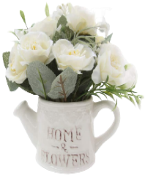 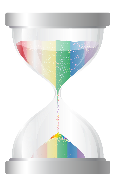 التفكير الناقد
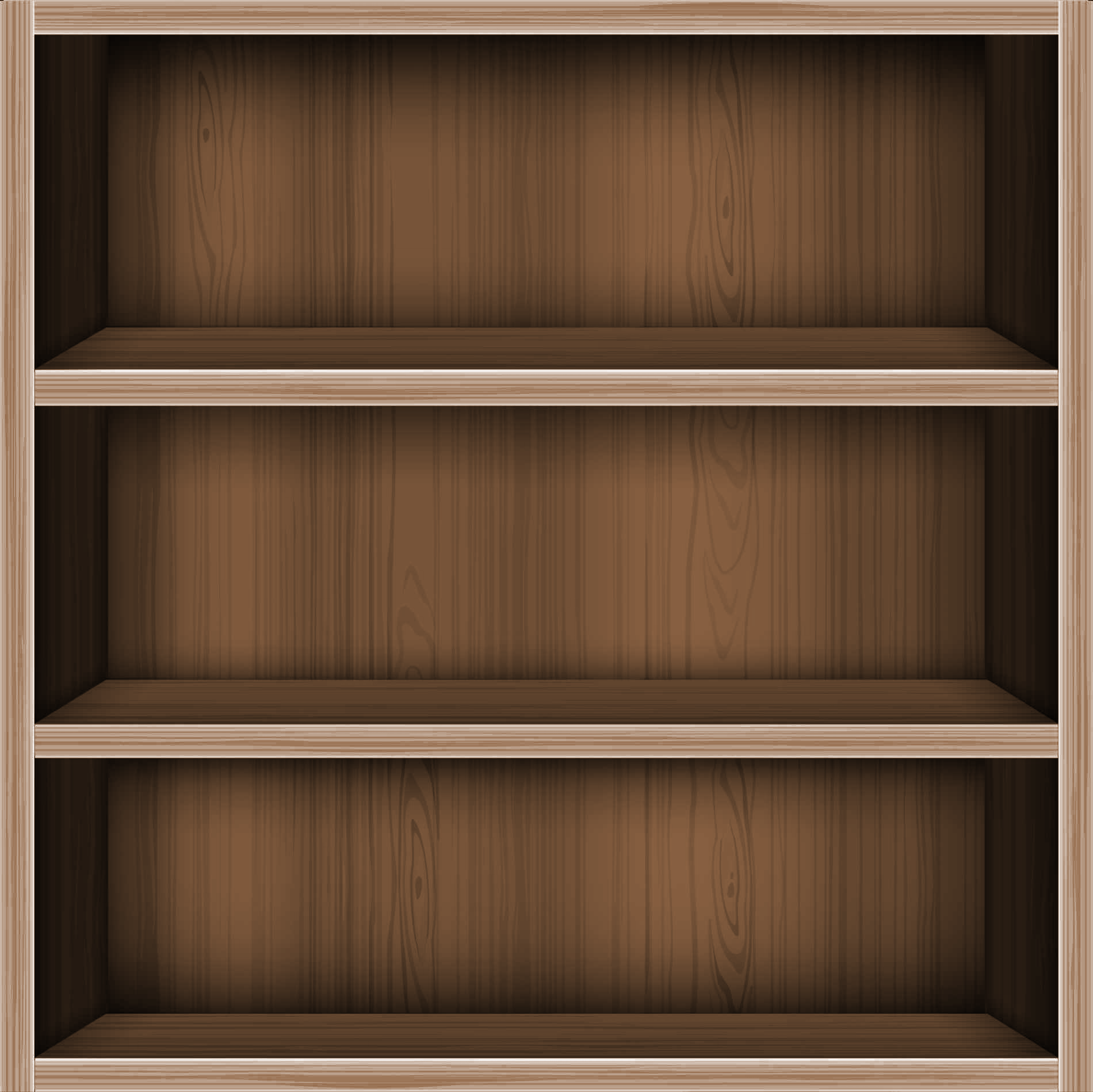 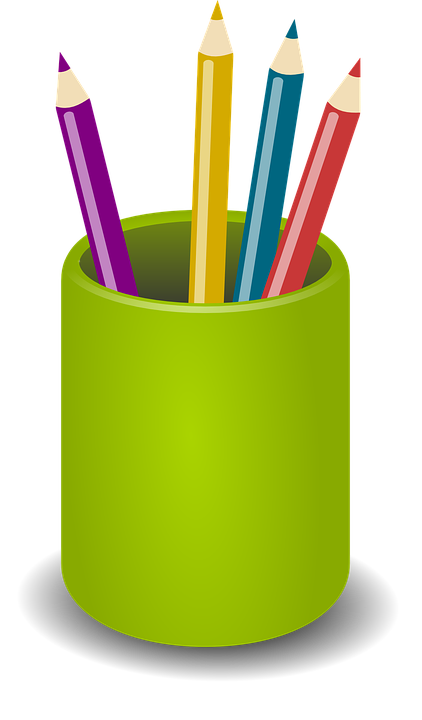 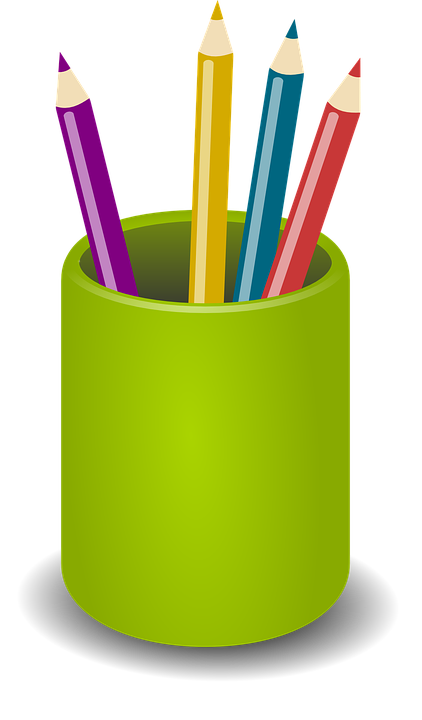 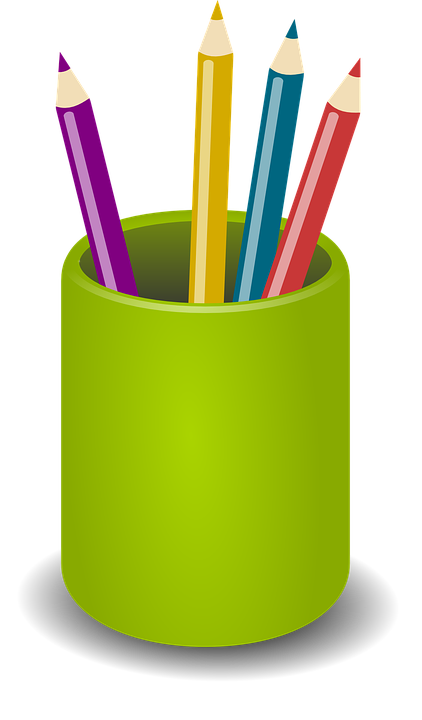 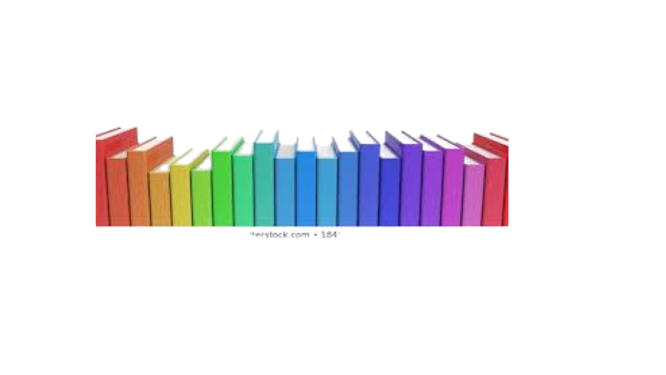 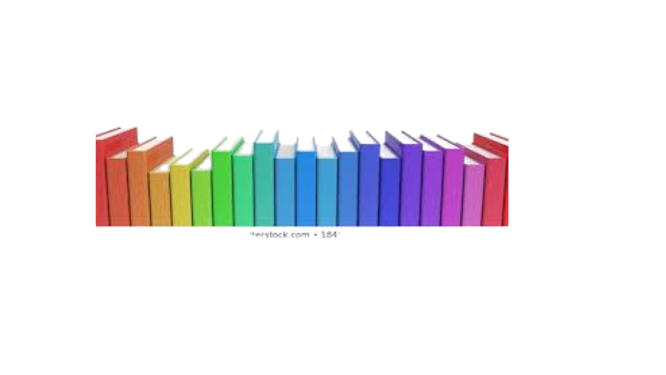 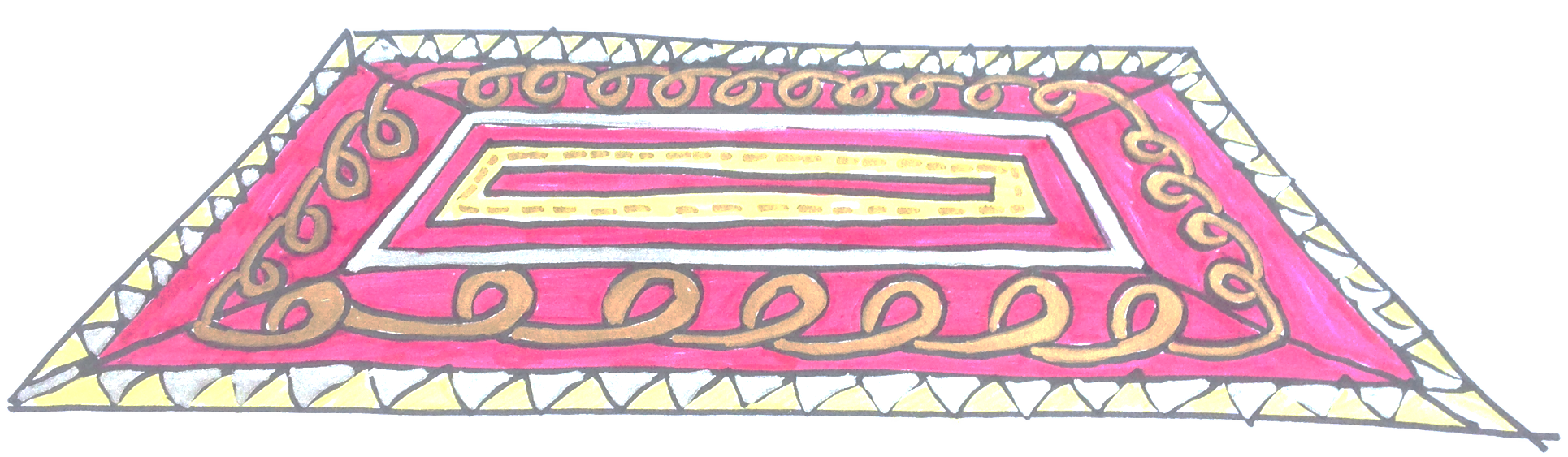 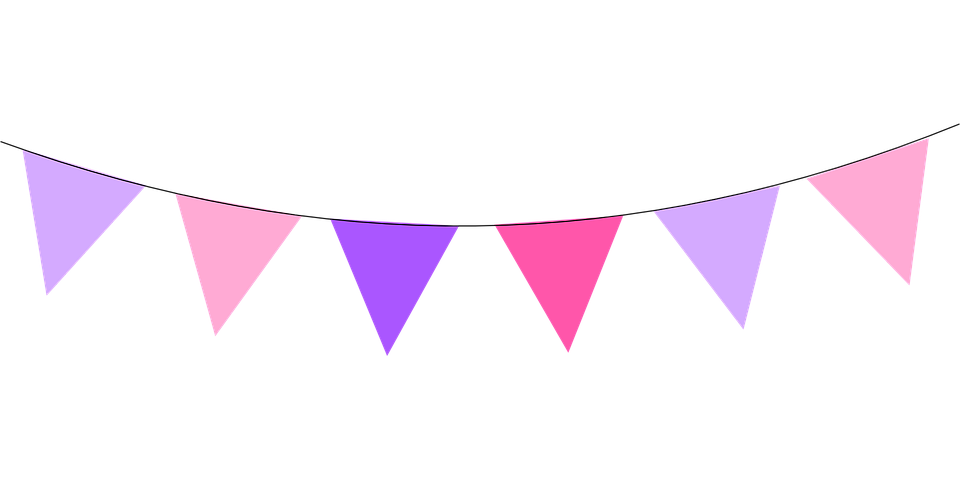 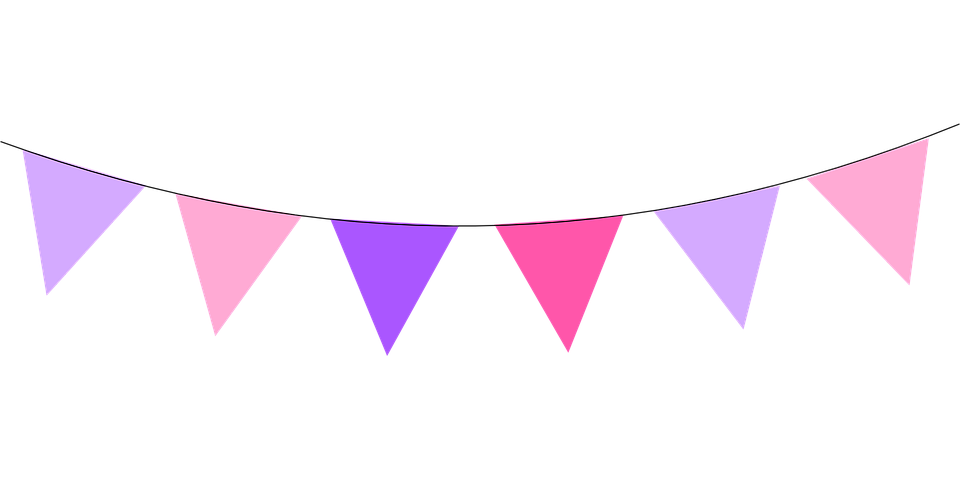 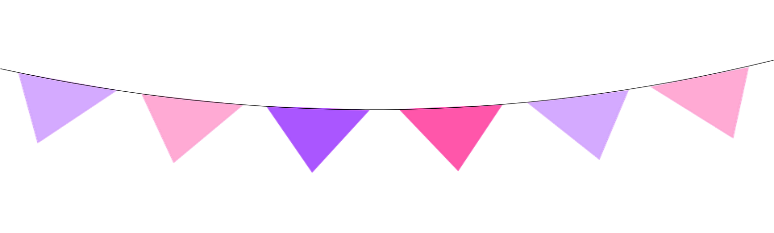 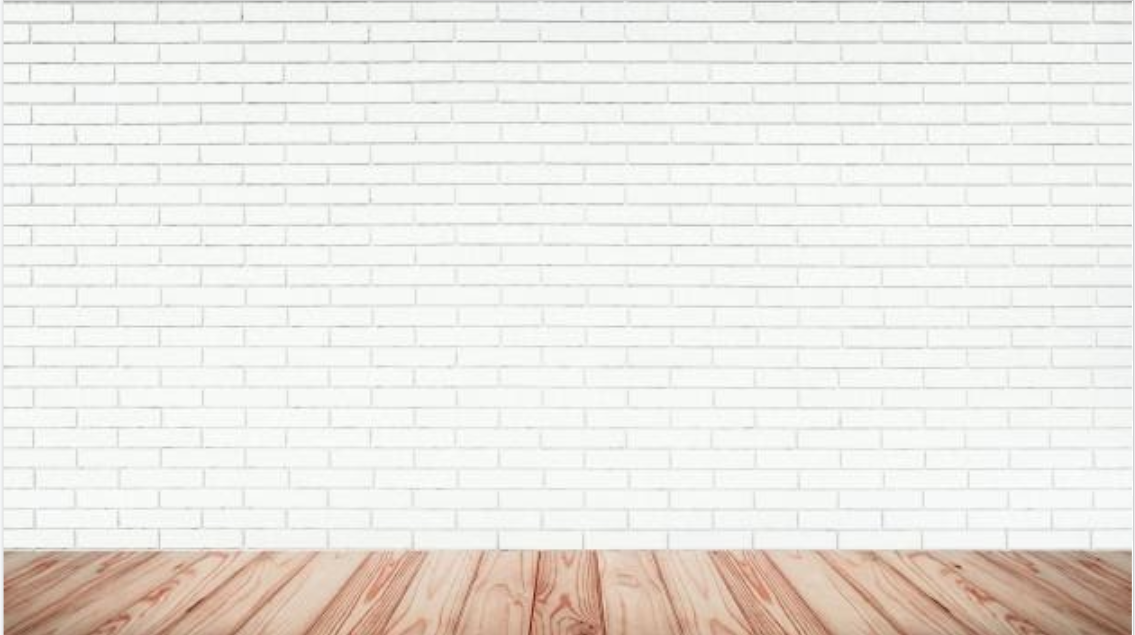 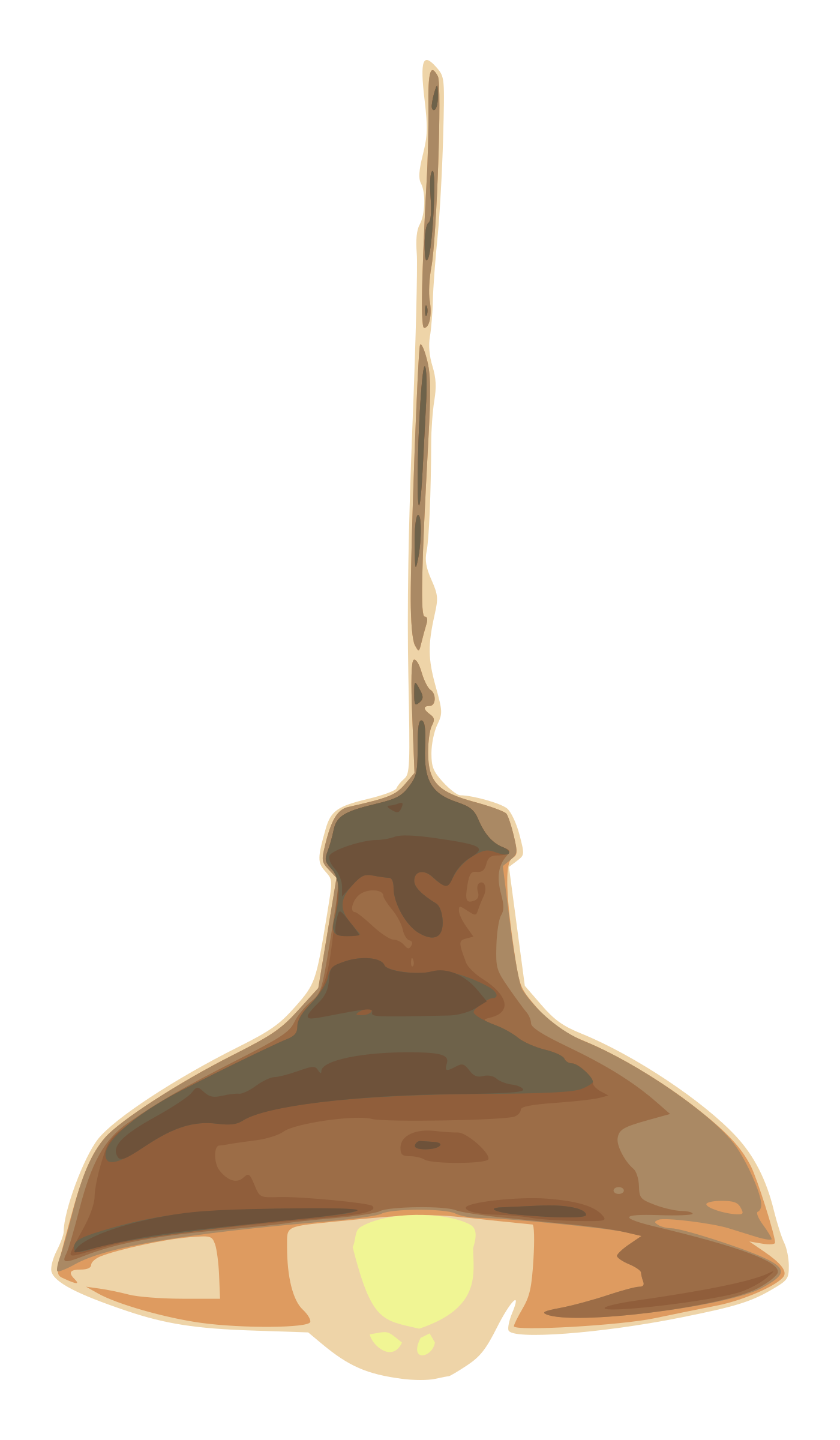 الأهداف
الغلق
العرض
خبرات 
سابقة
التمهيد
الواجب
التقويم
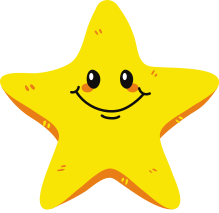 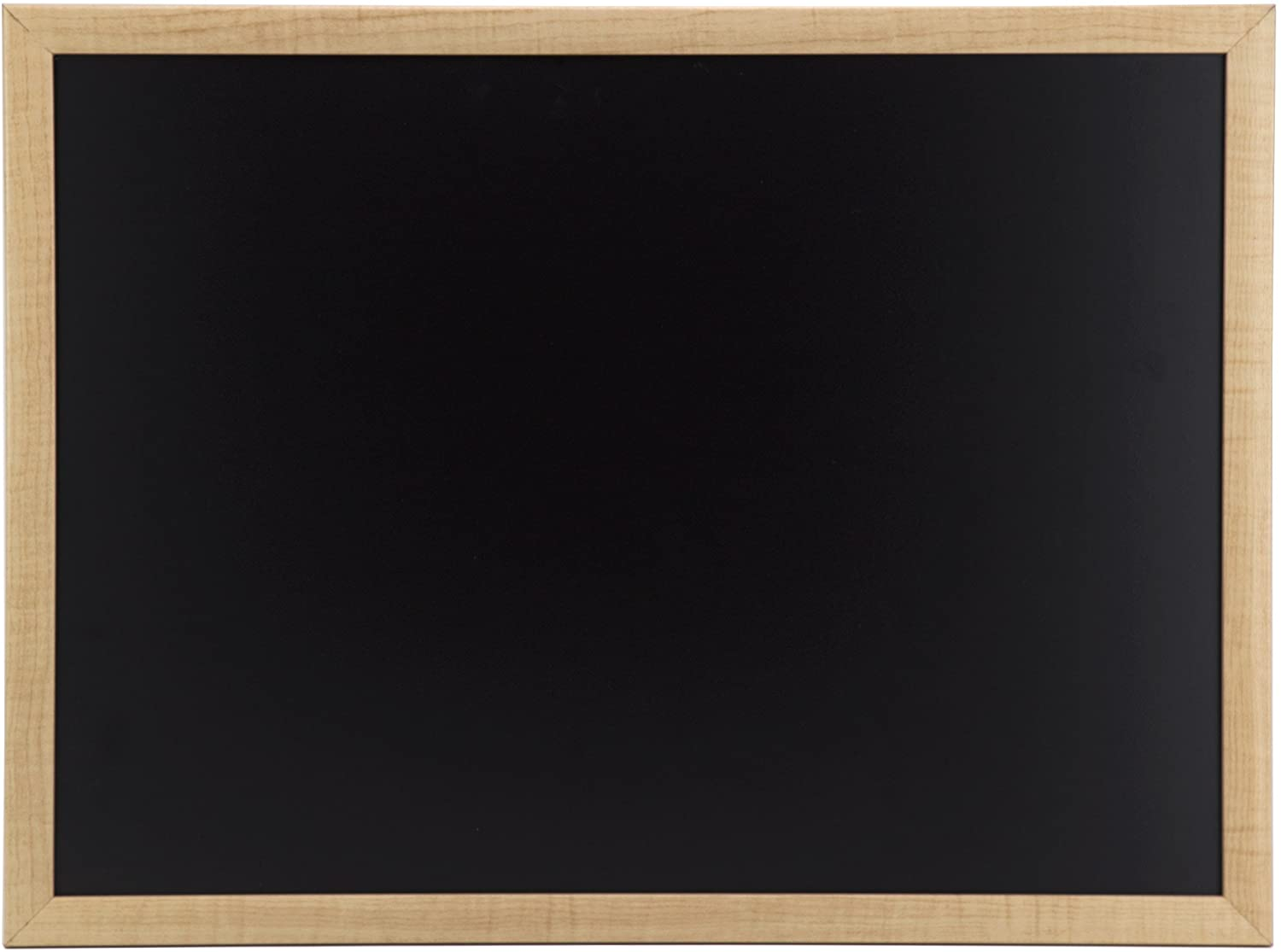 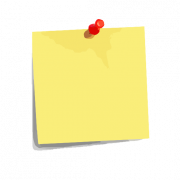 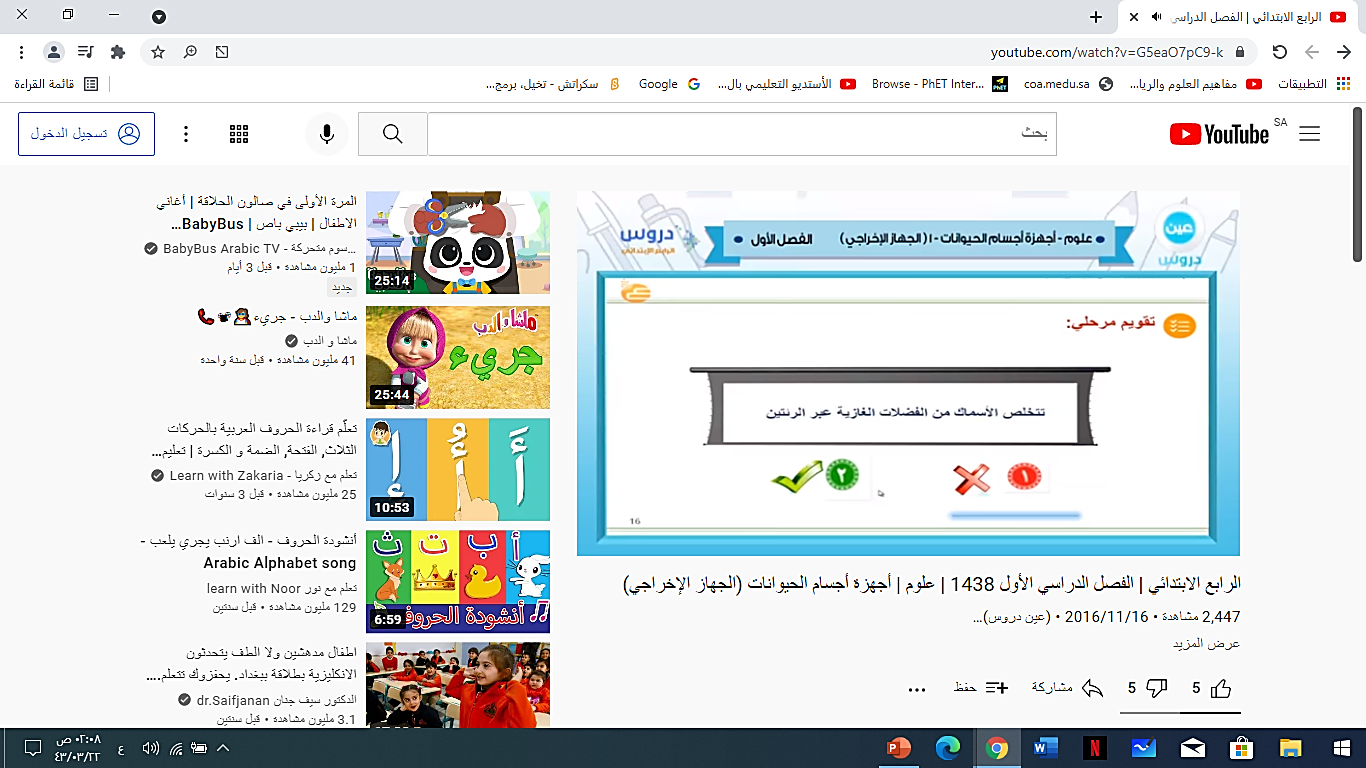 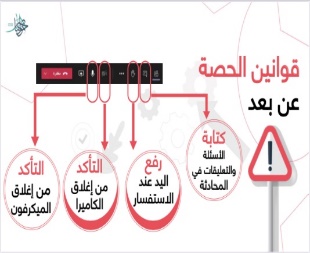 نجمة اليوم
قراءة الصور
الحوار والنقاش
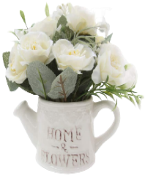 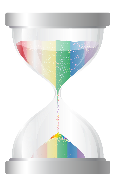 التفكير الناقد
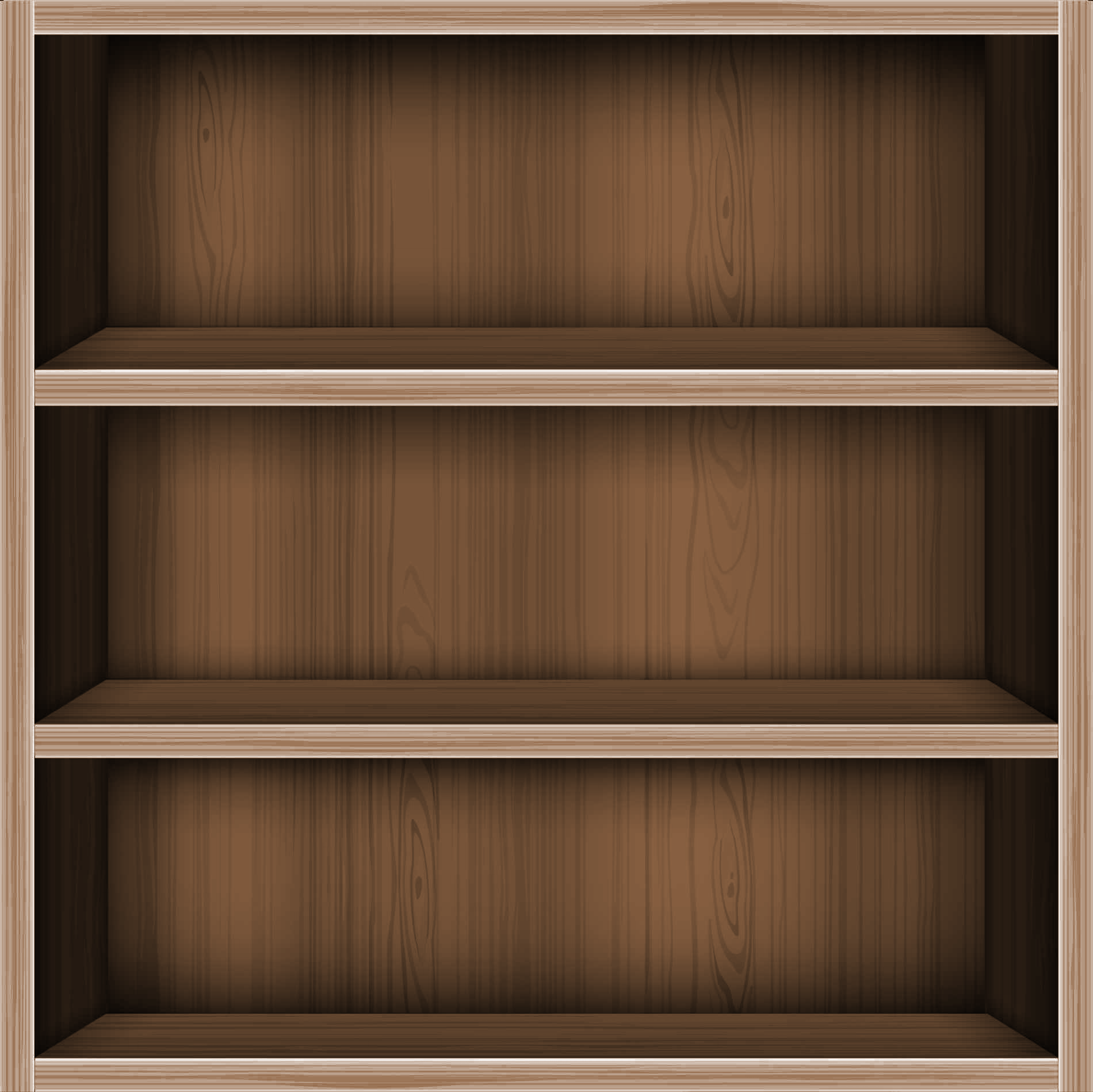 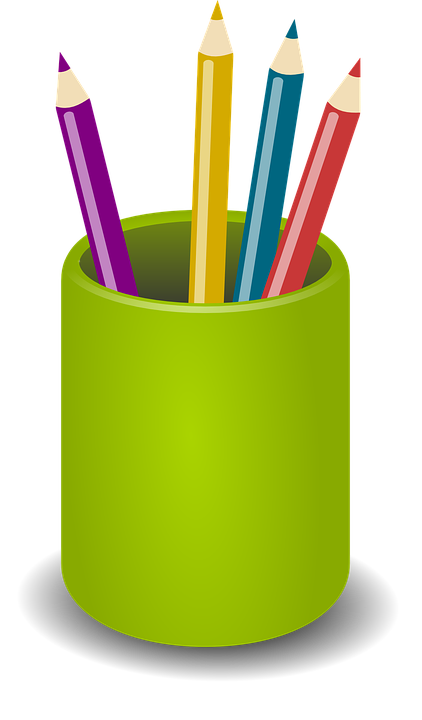 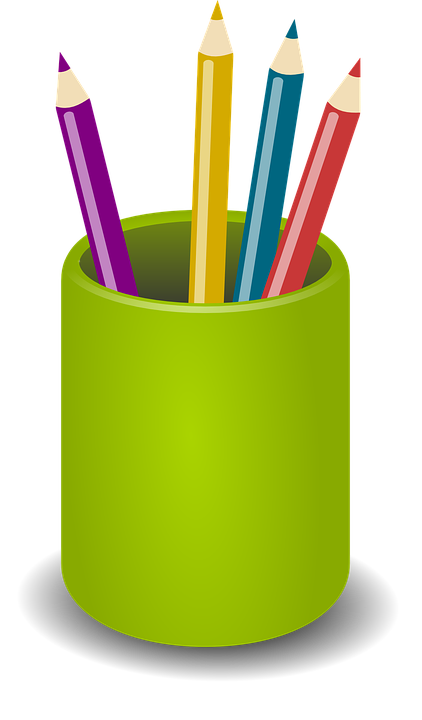 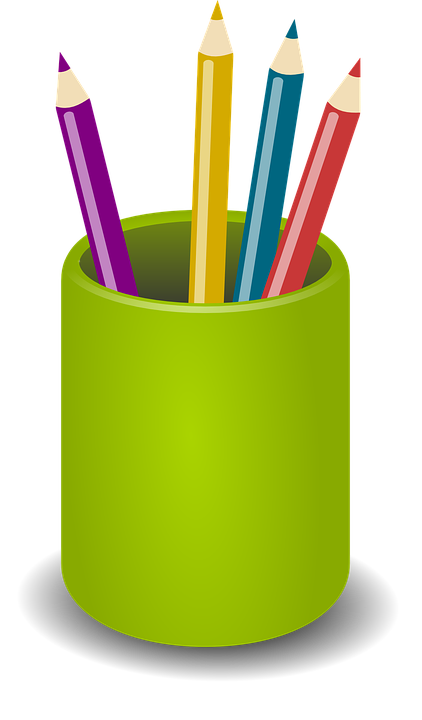 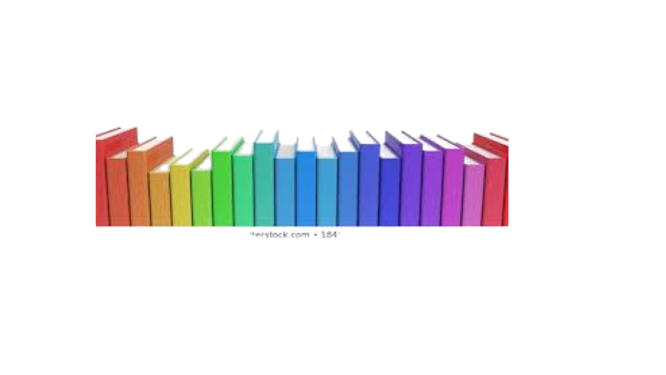 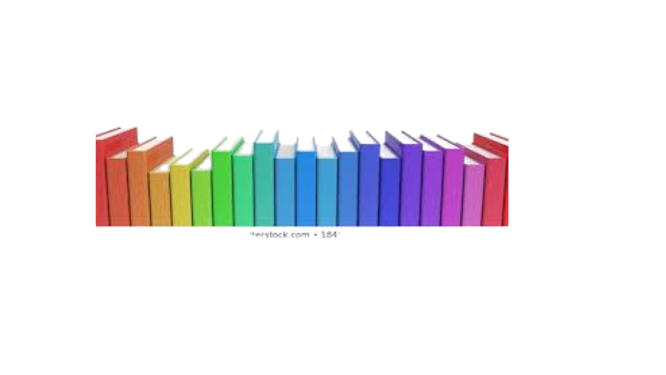 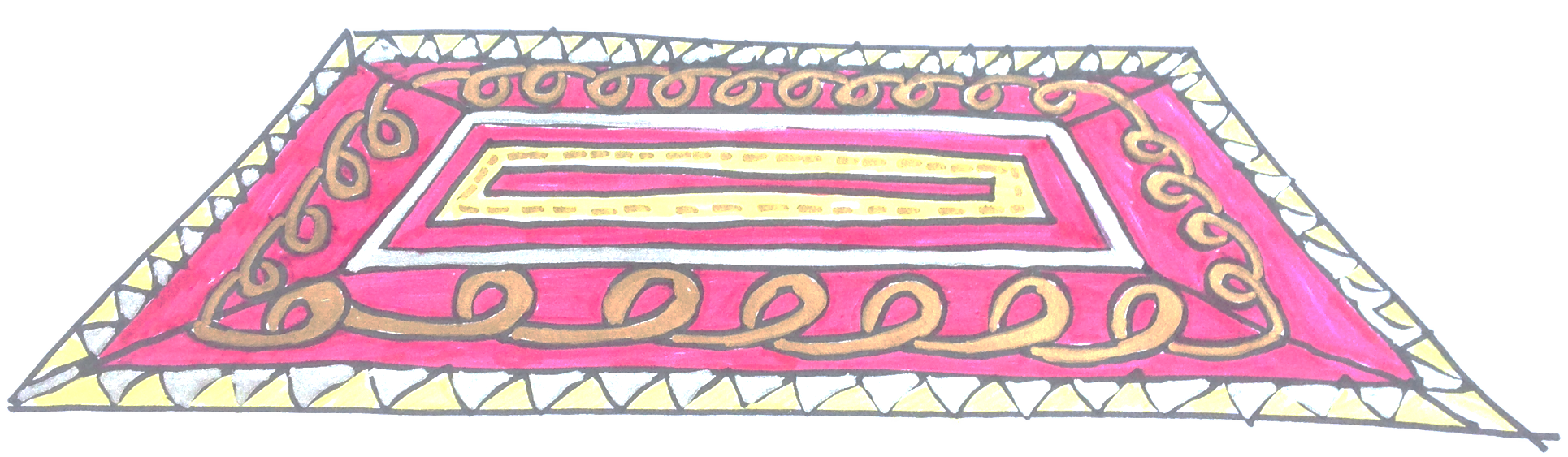 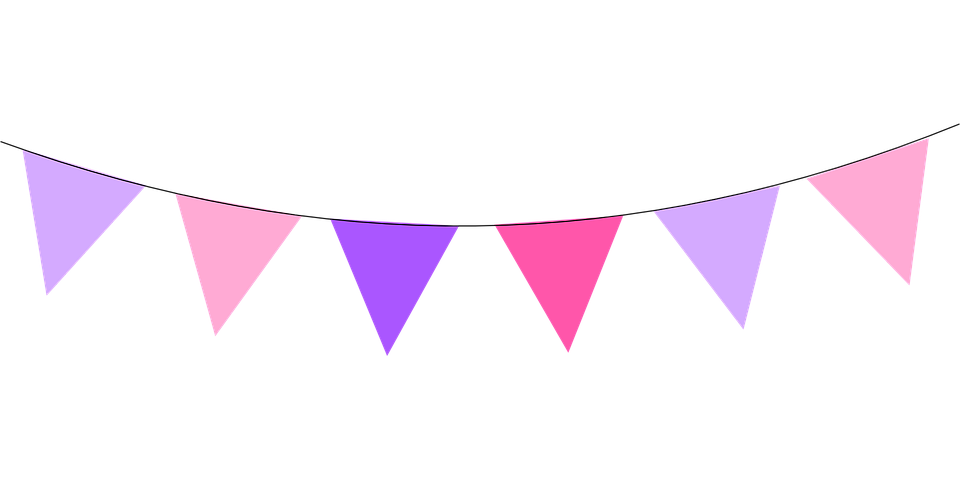 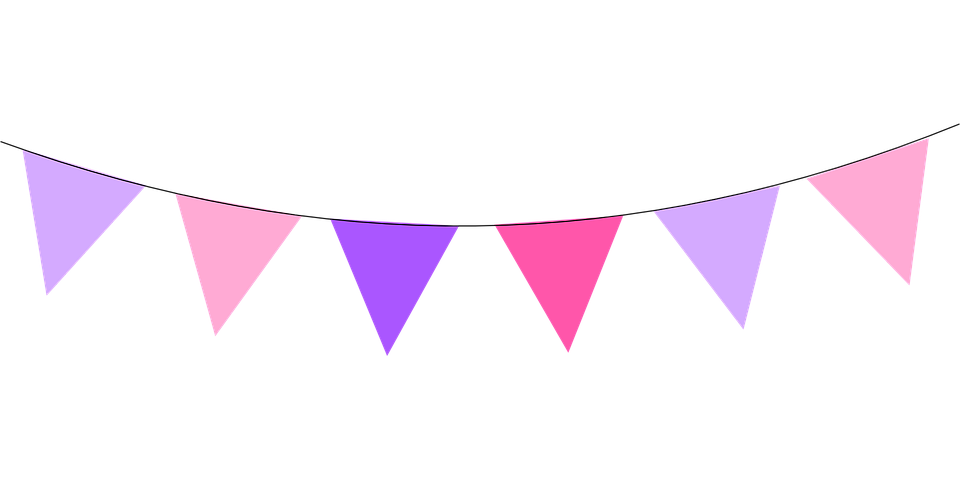 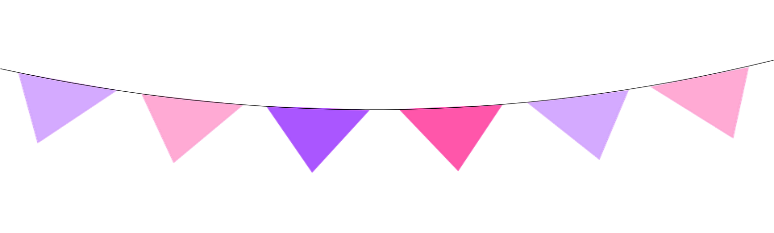 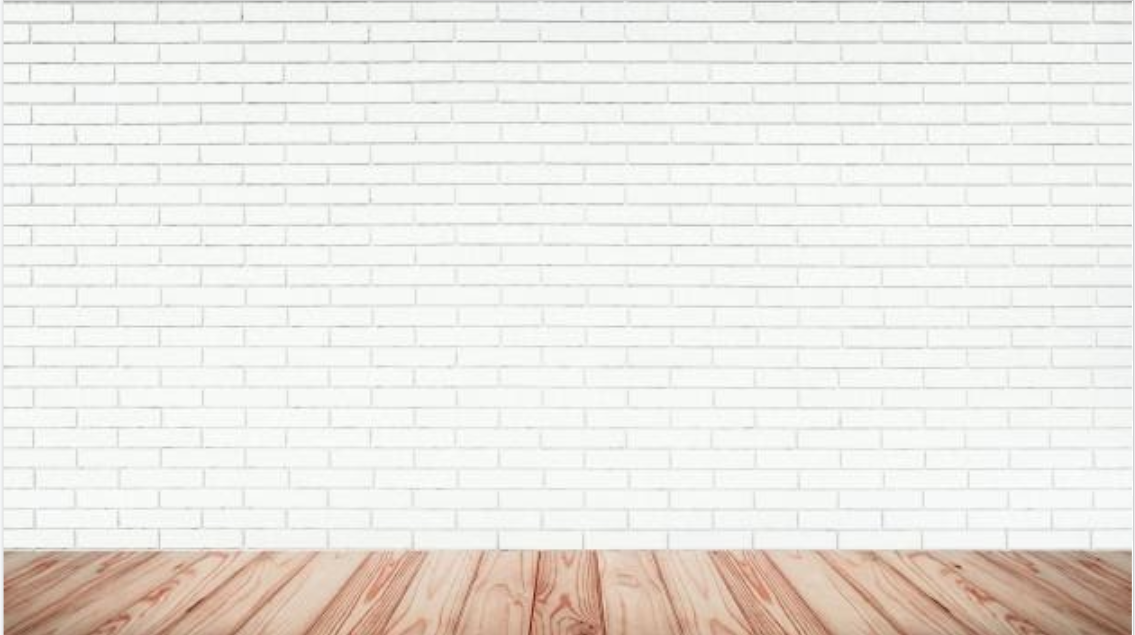 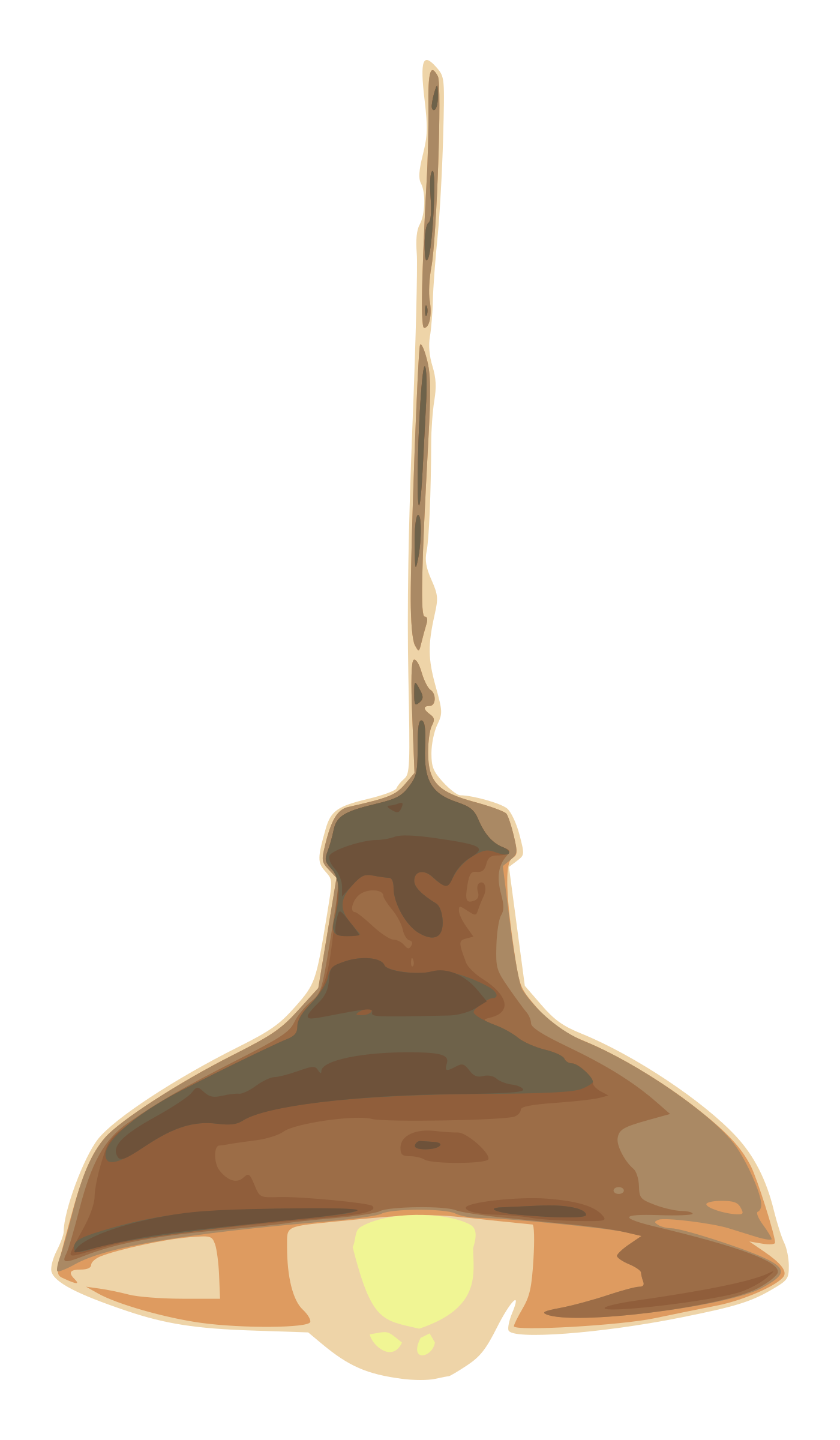 الأهداف
الغلق
العرض
خبرات 
سابقة
التمهيد
الواجب
التقويم
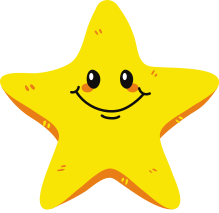 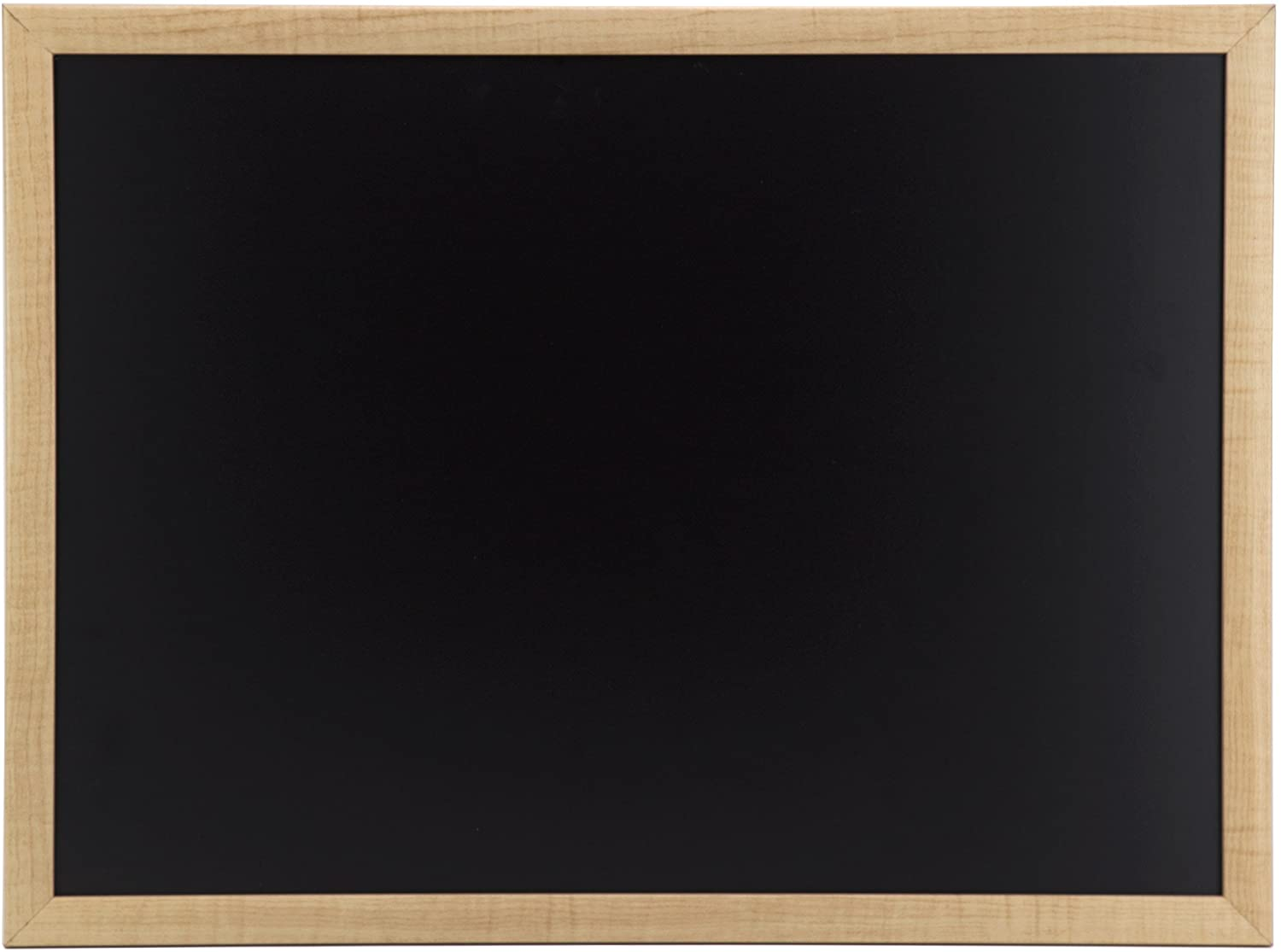 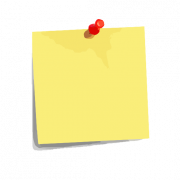 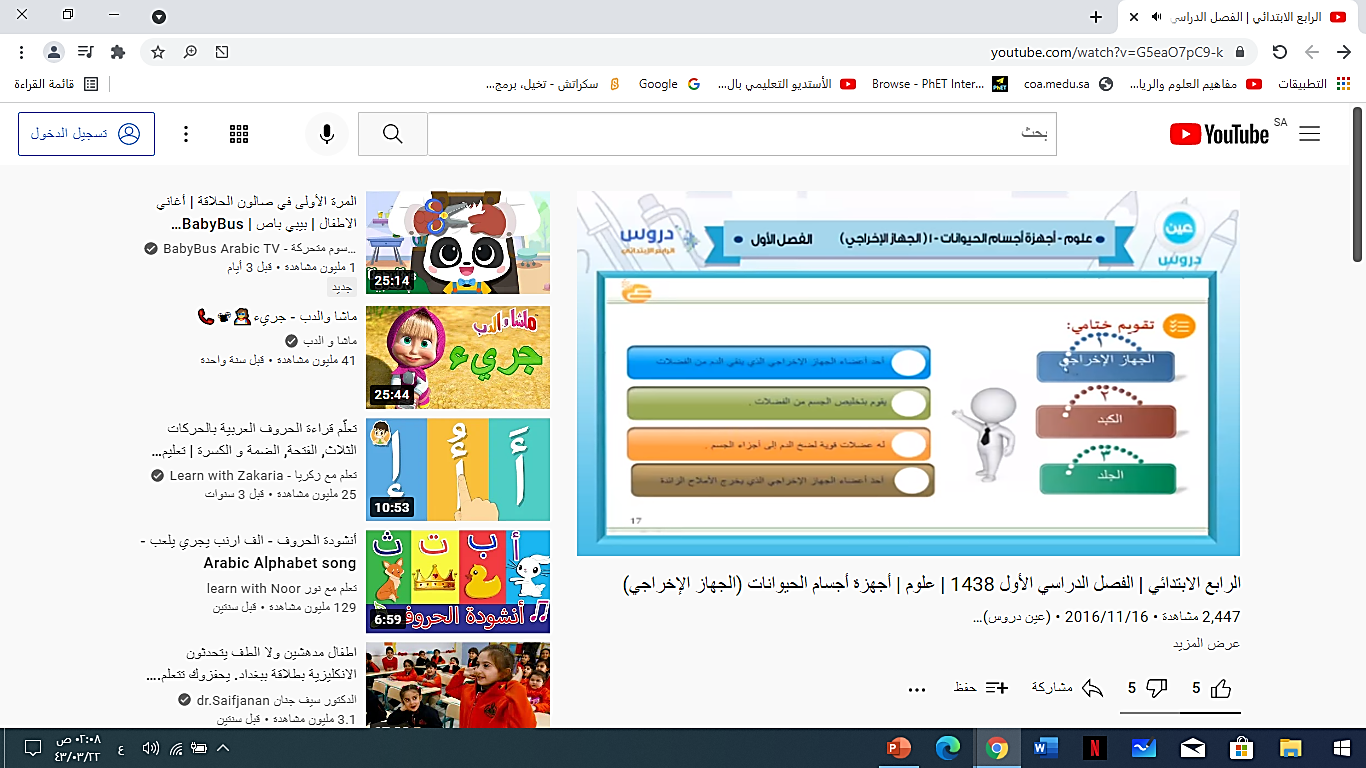 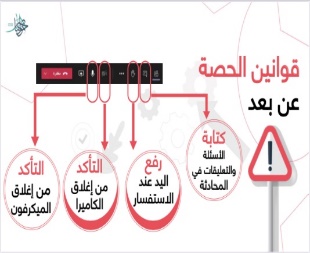 نجمة اليوم
قراءة الصور
الحوار والنقاش
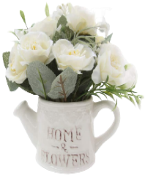 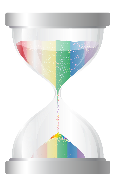 التفكير الناقد
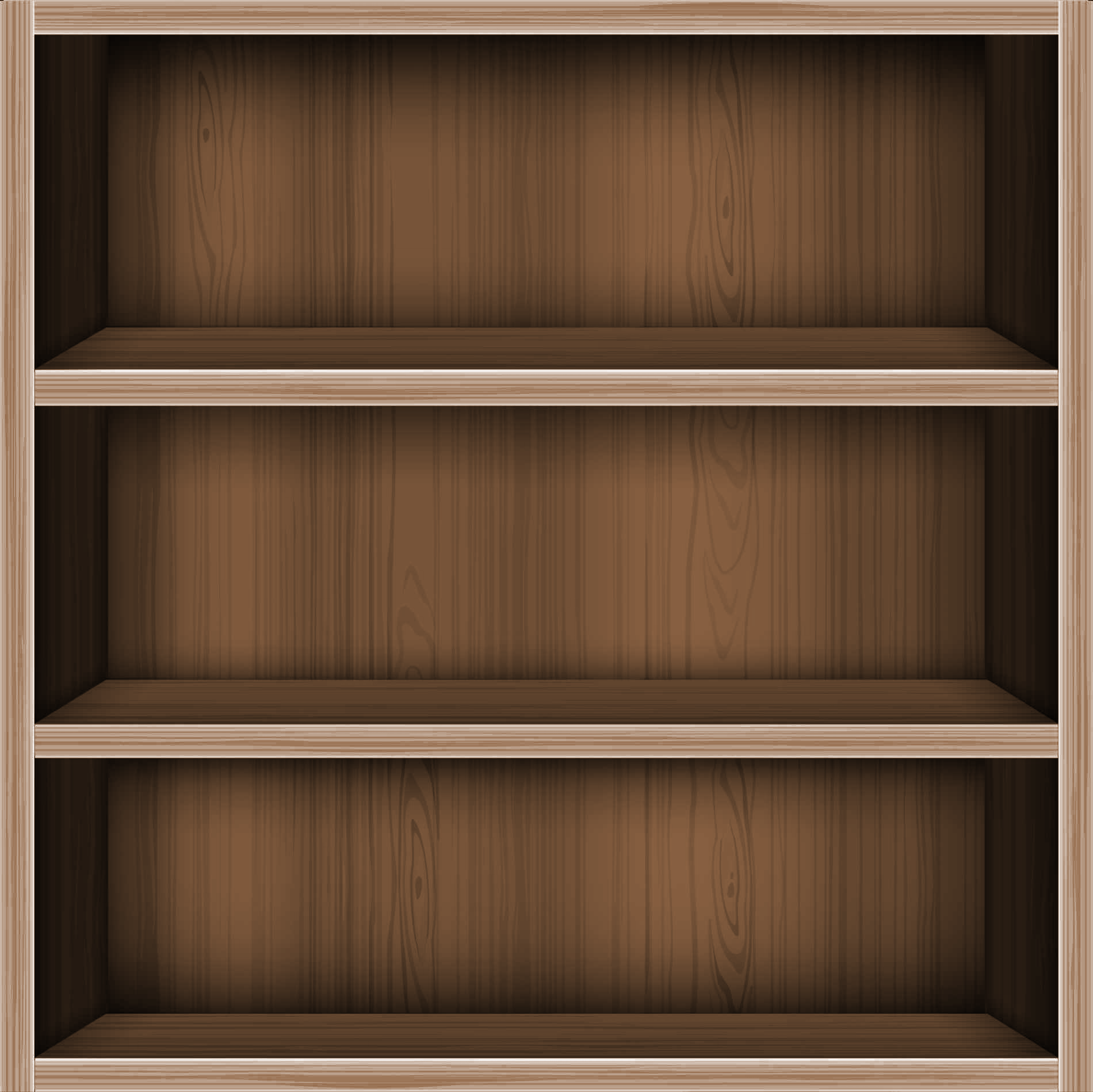 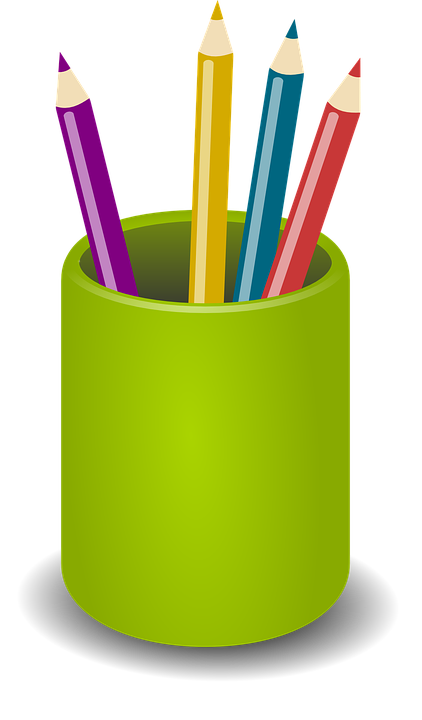 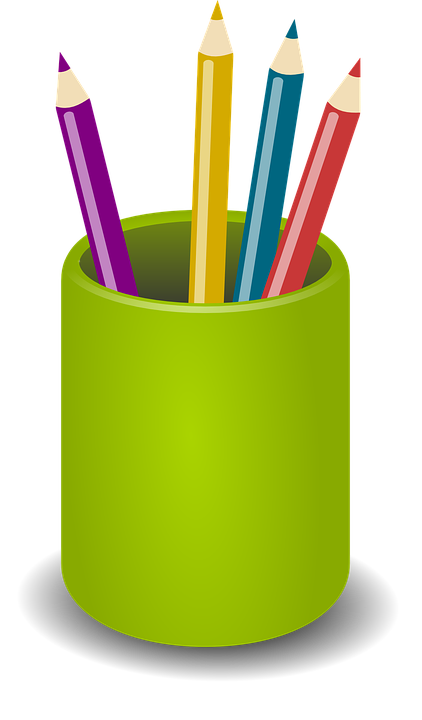 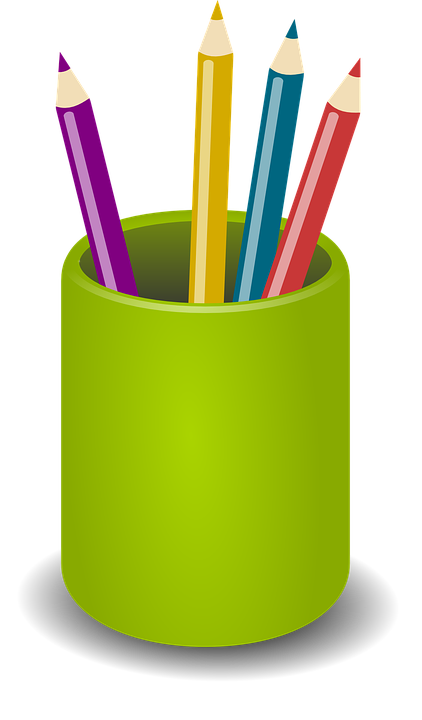 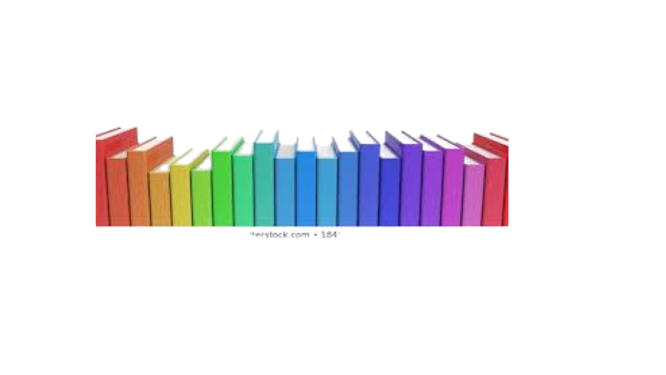 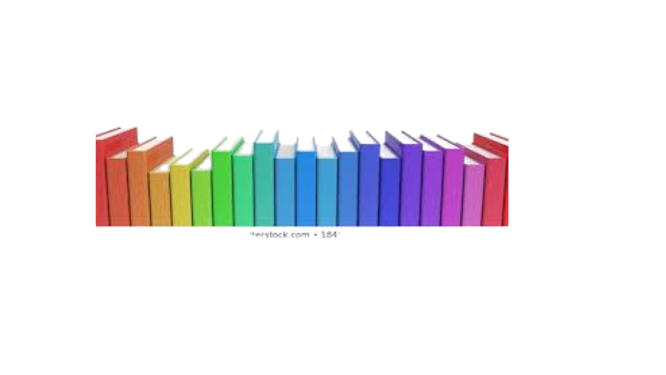 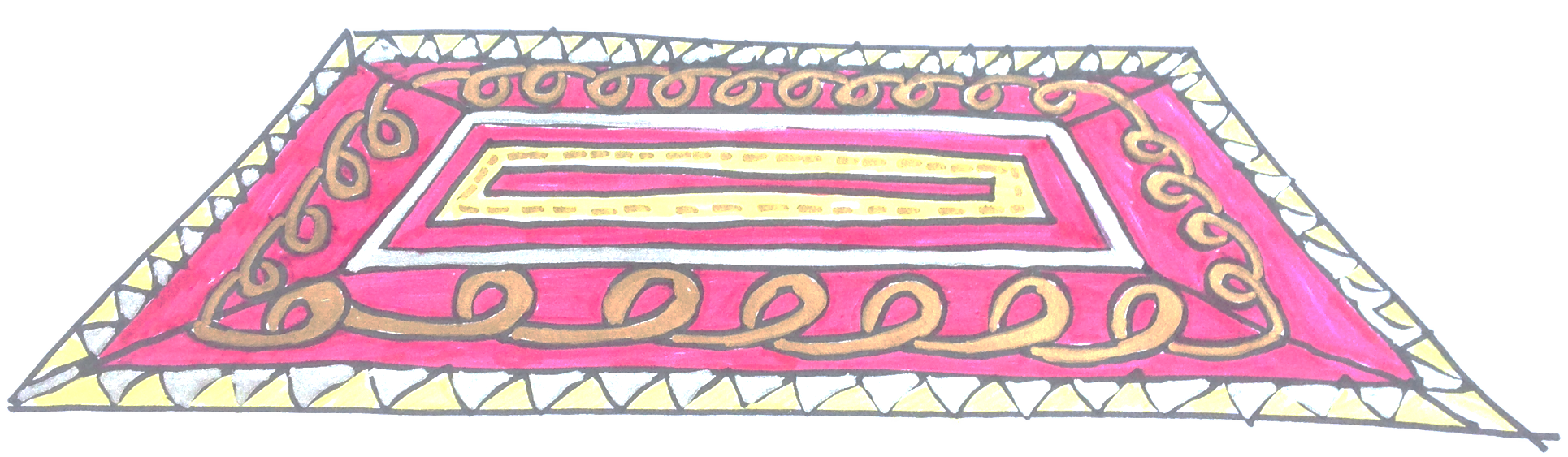 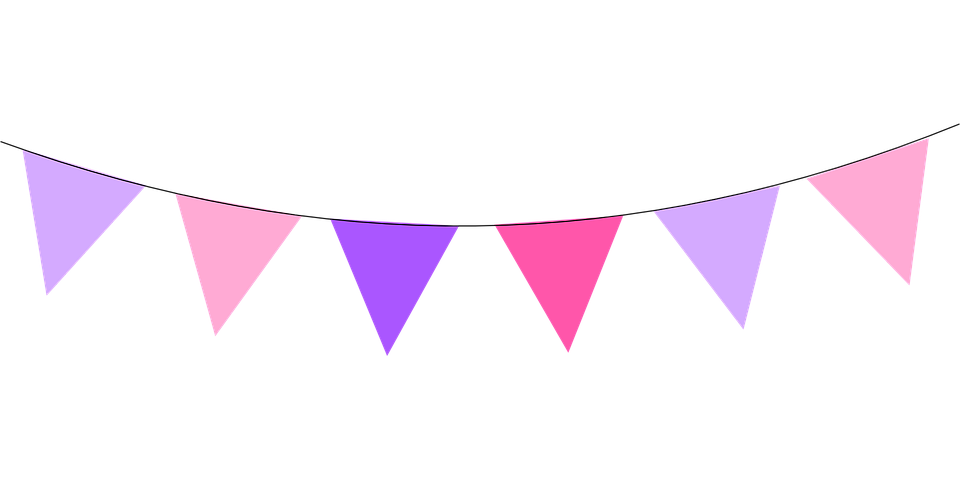 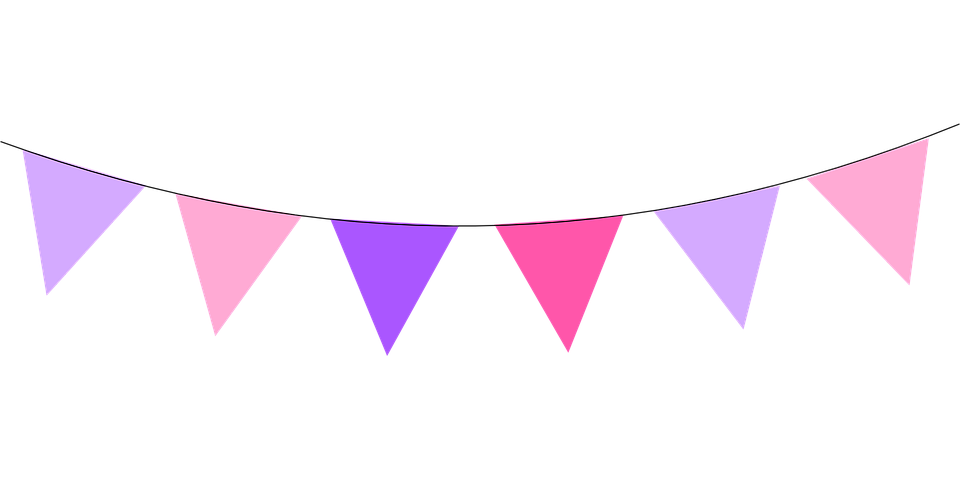 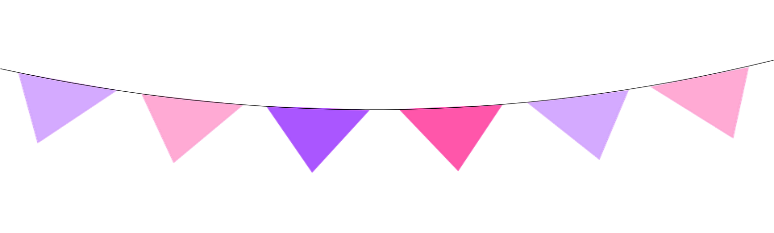 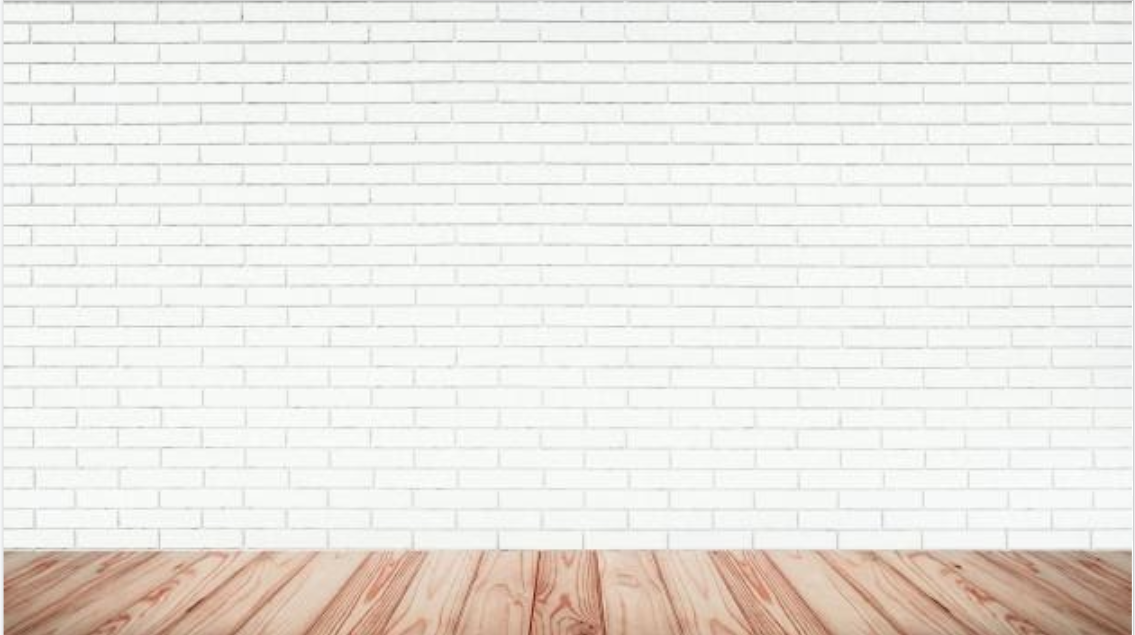 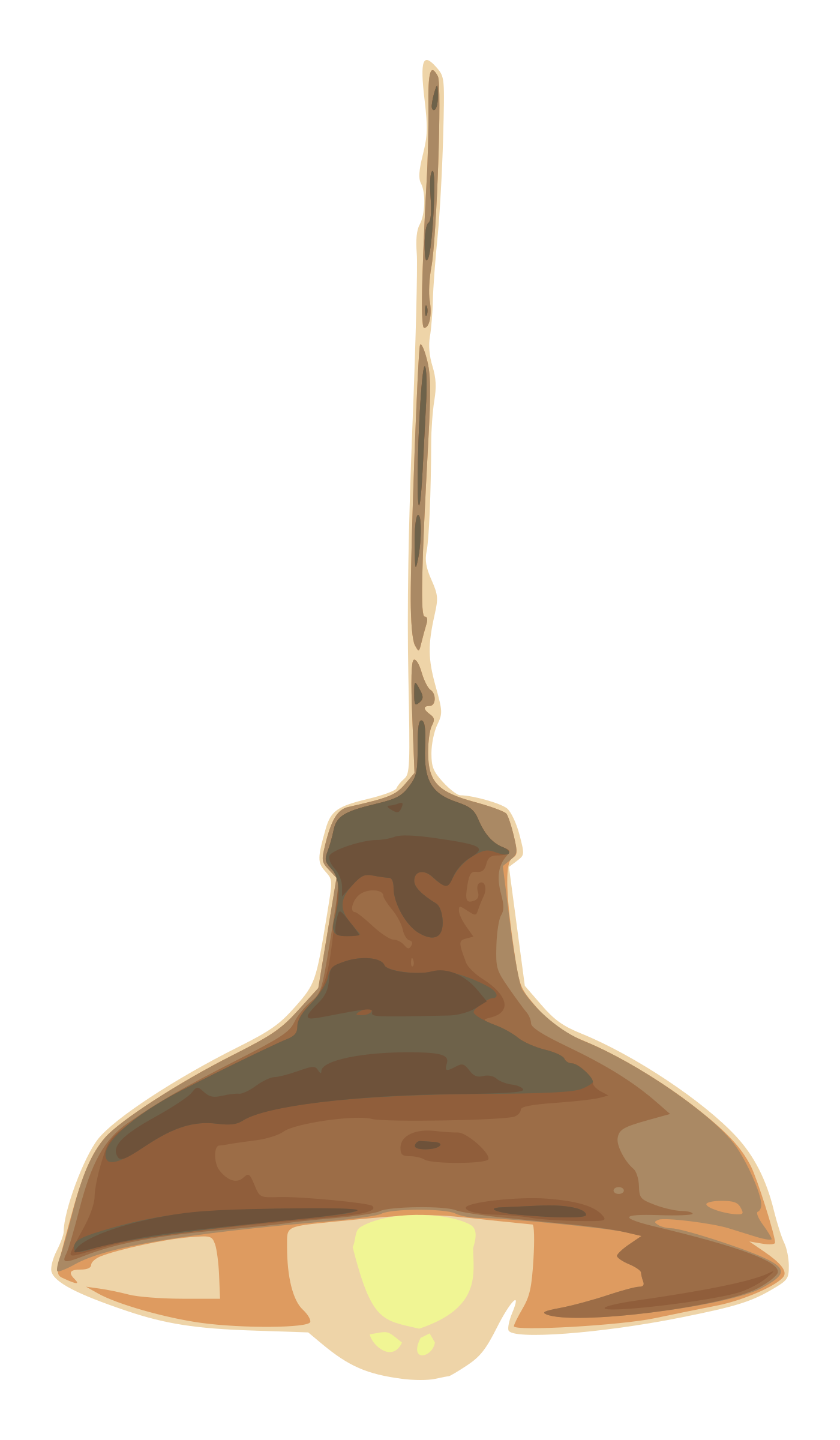 الأهداف
الغلق
العرض
خبرات 
سابقة
التمهيد
الواجب
التقويم
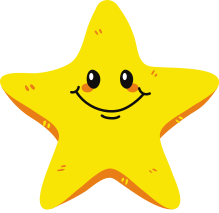 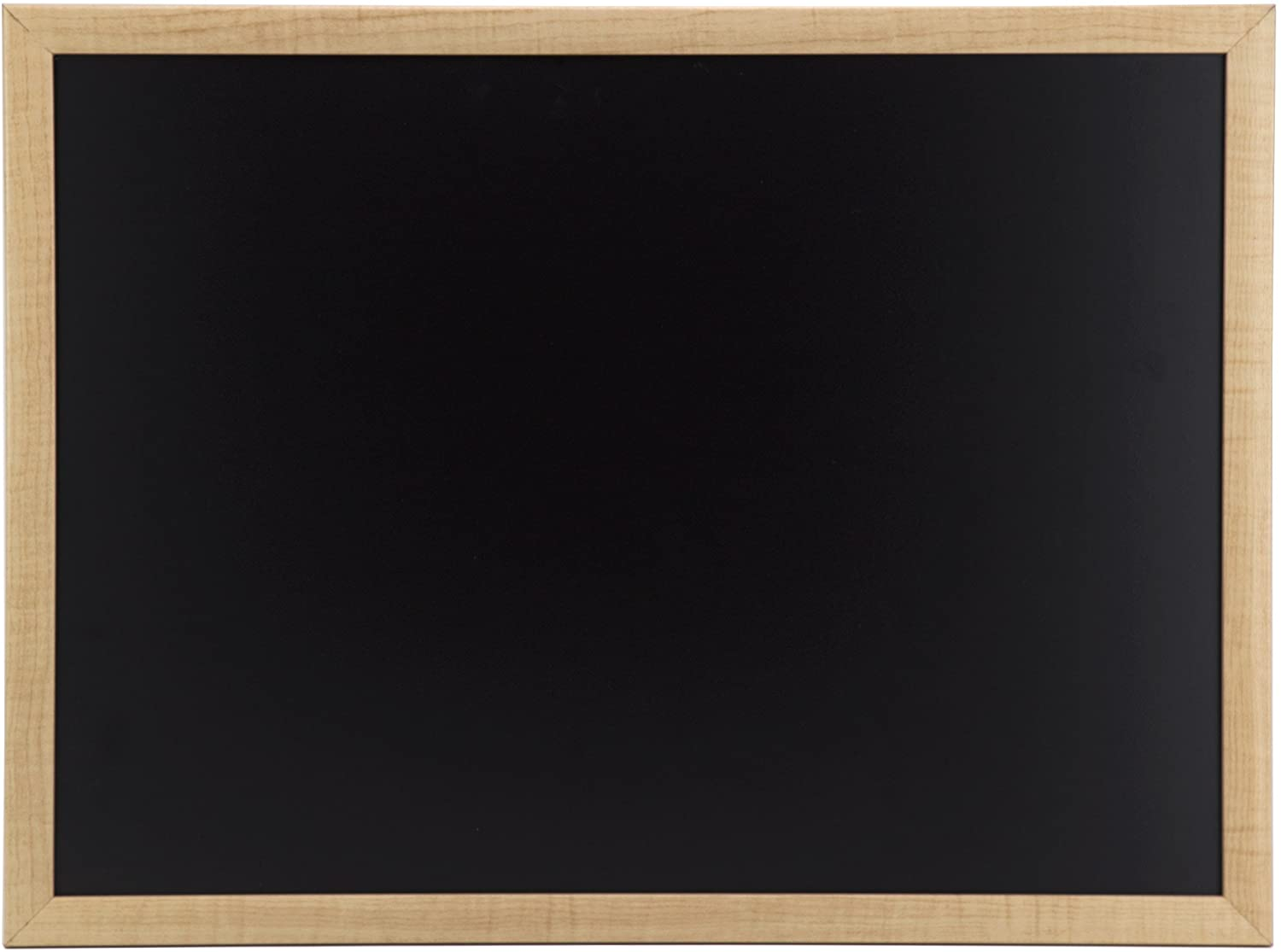 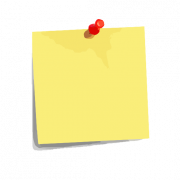 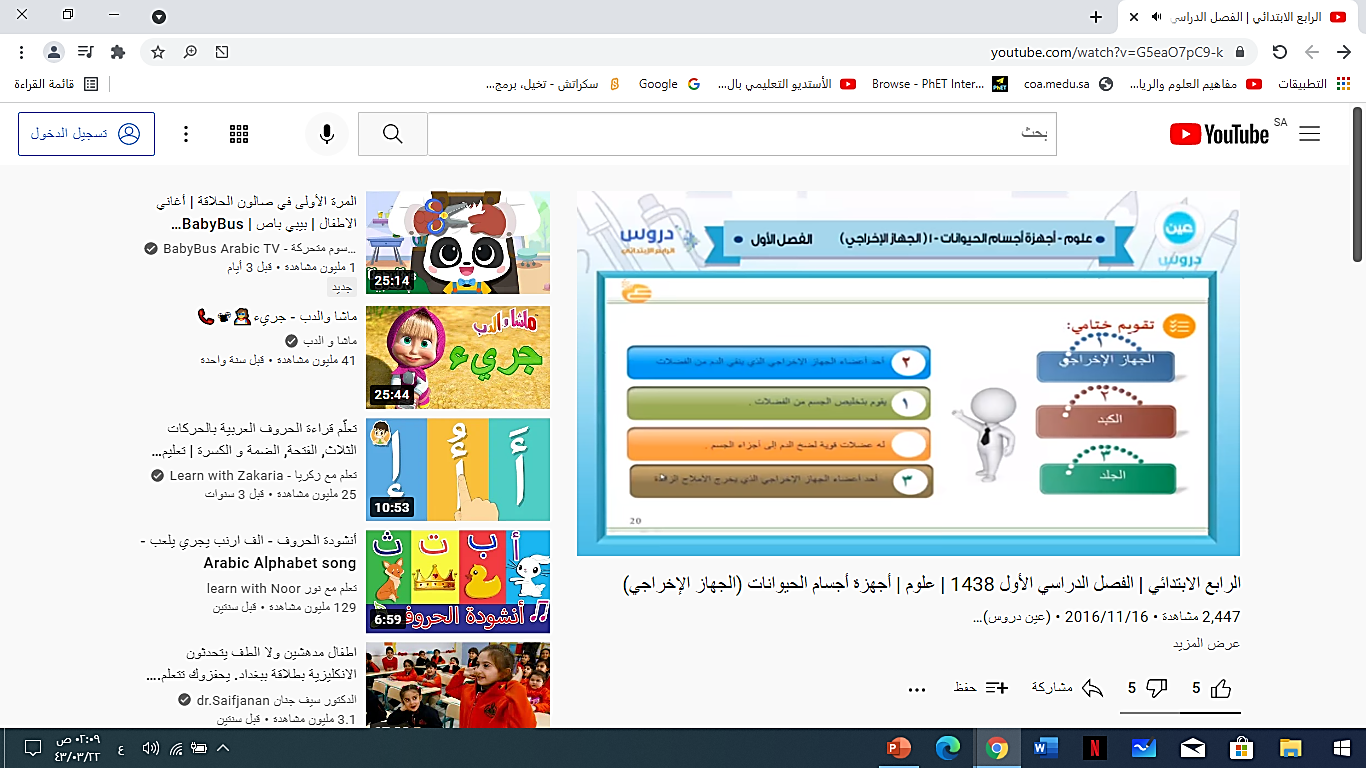 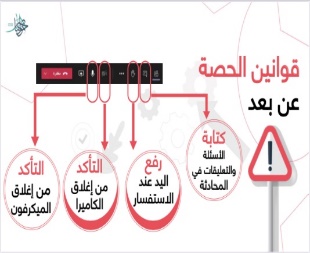 نجمة اليوم
قراءة الصور
الحوار والنقاش
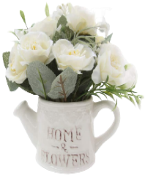 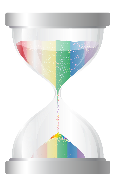 التفكير الناقد
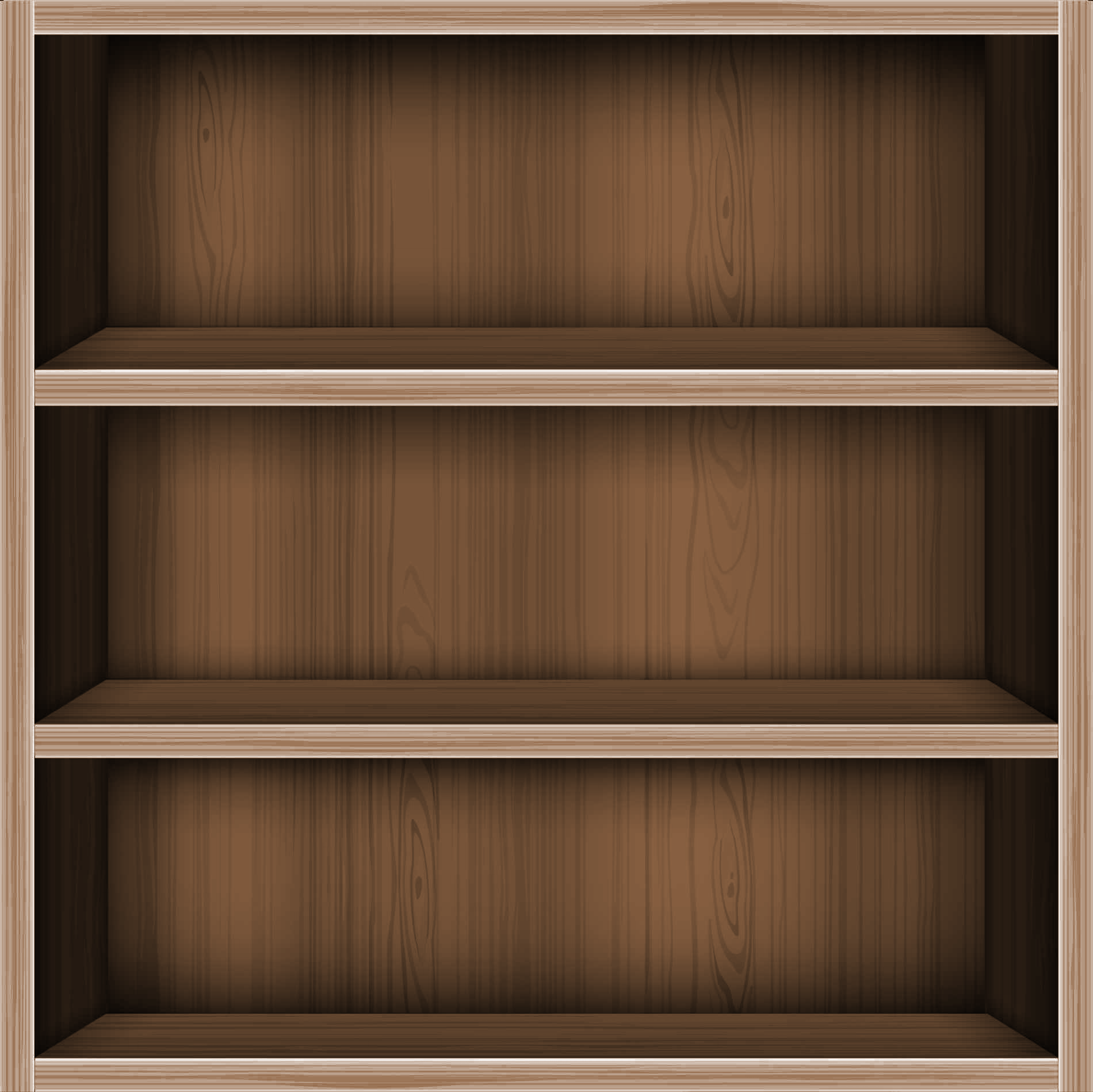 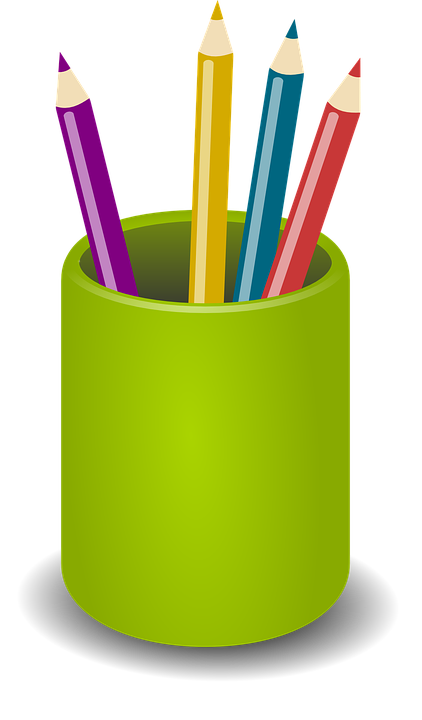 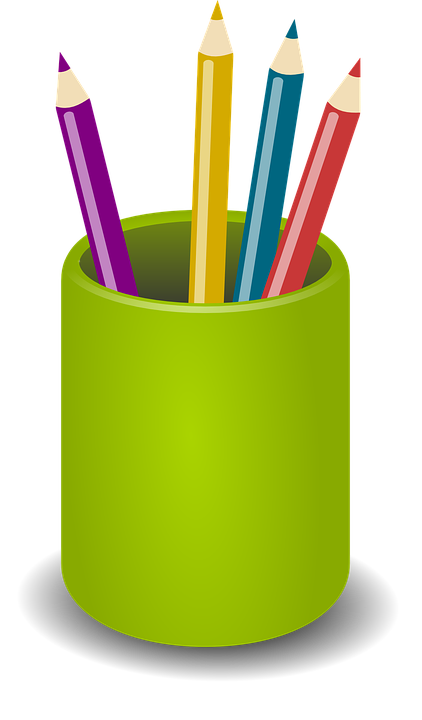 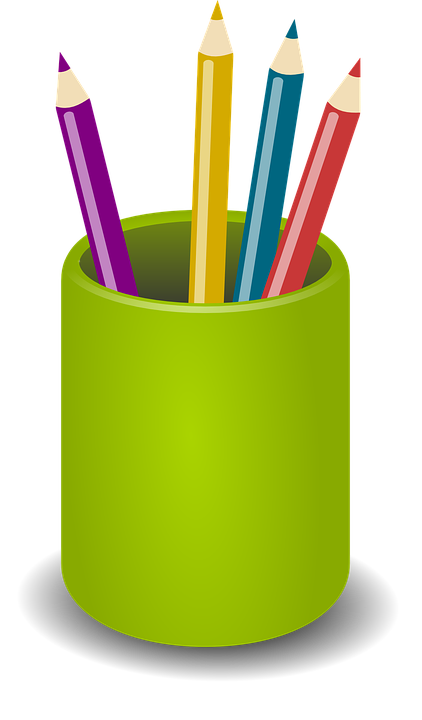 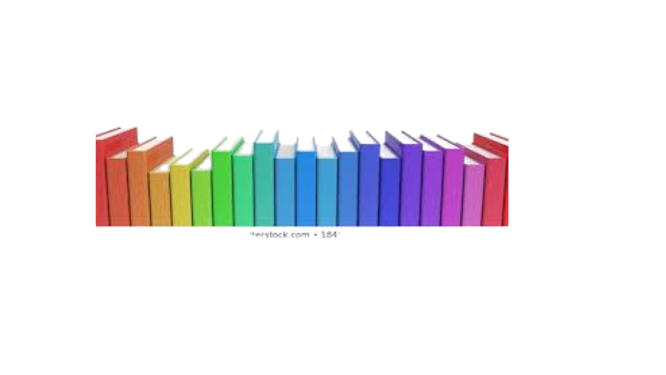 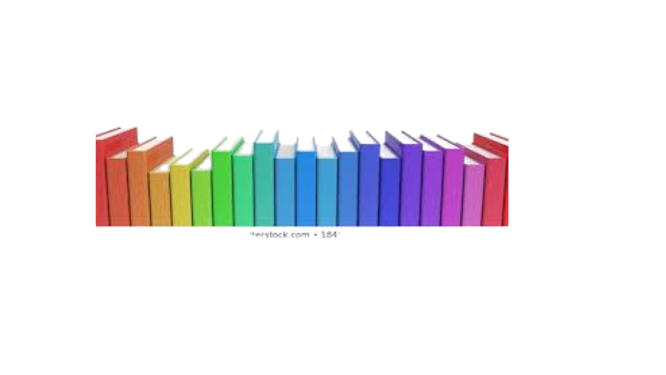 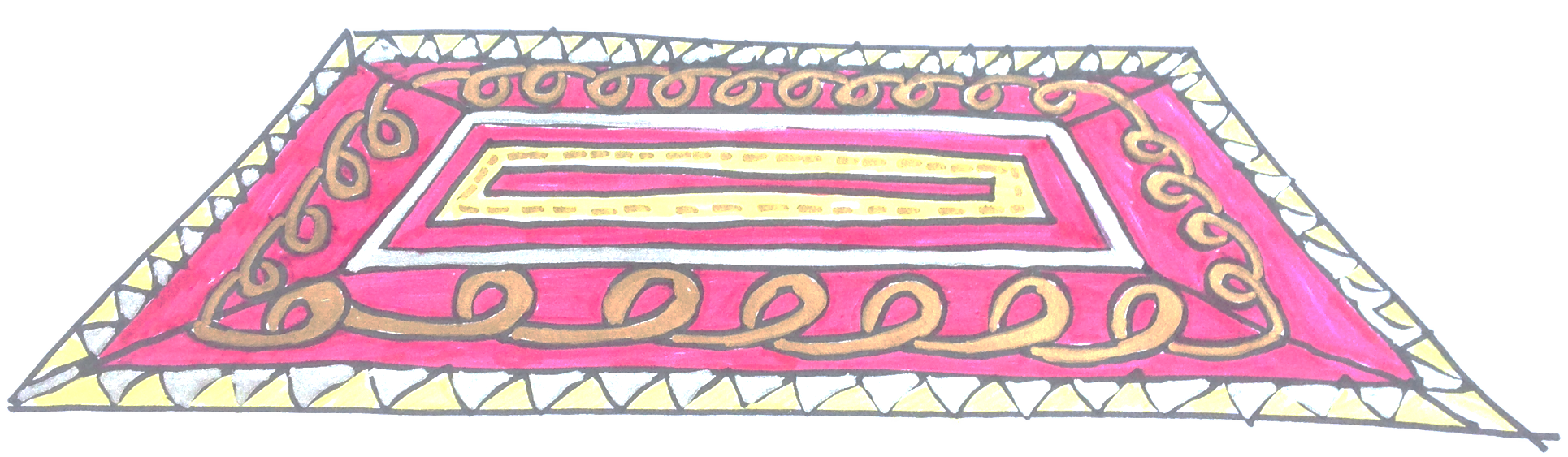 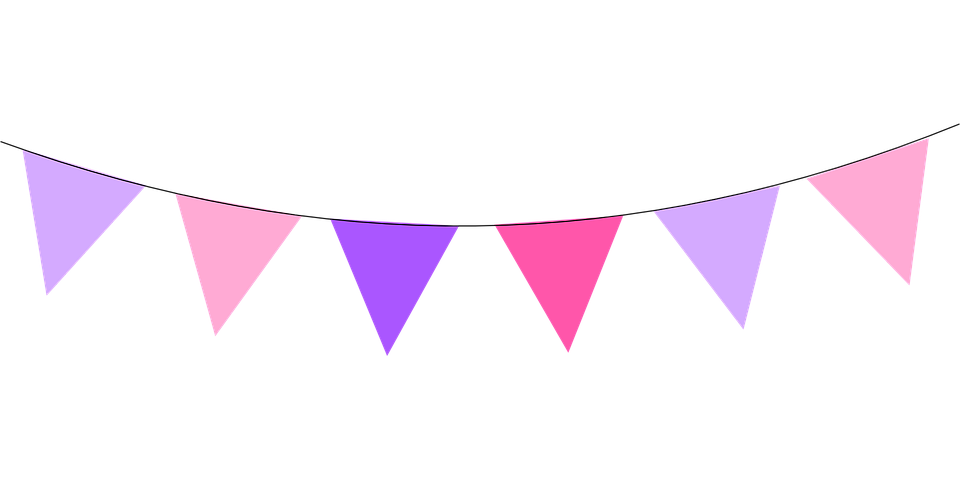 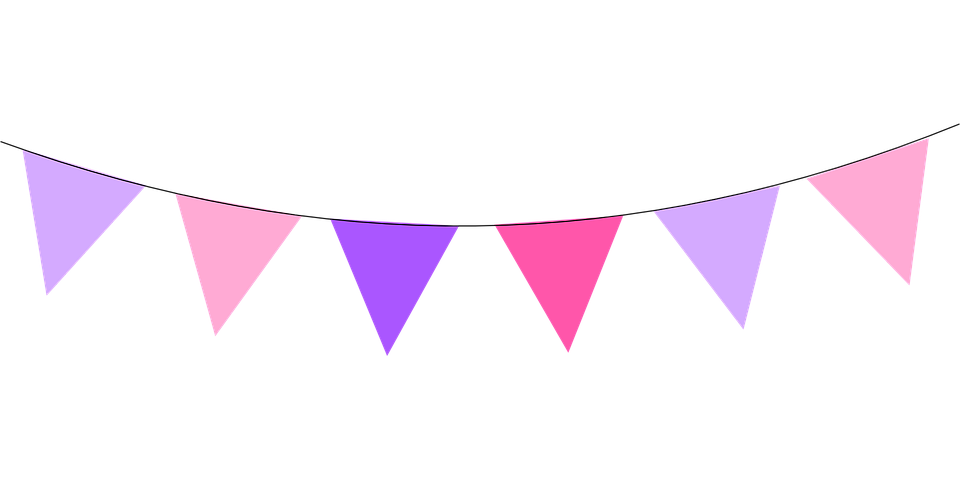 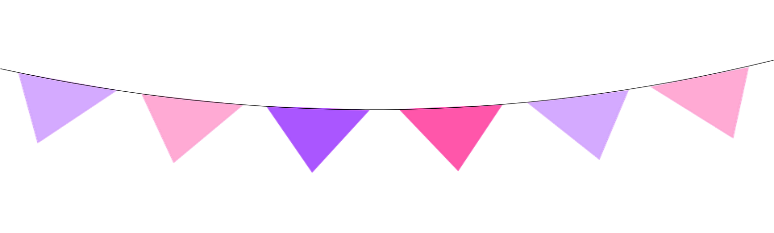 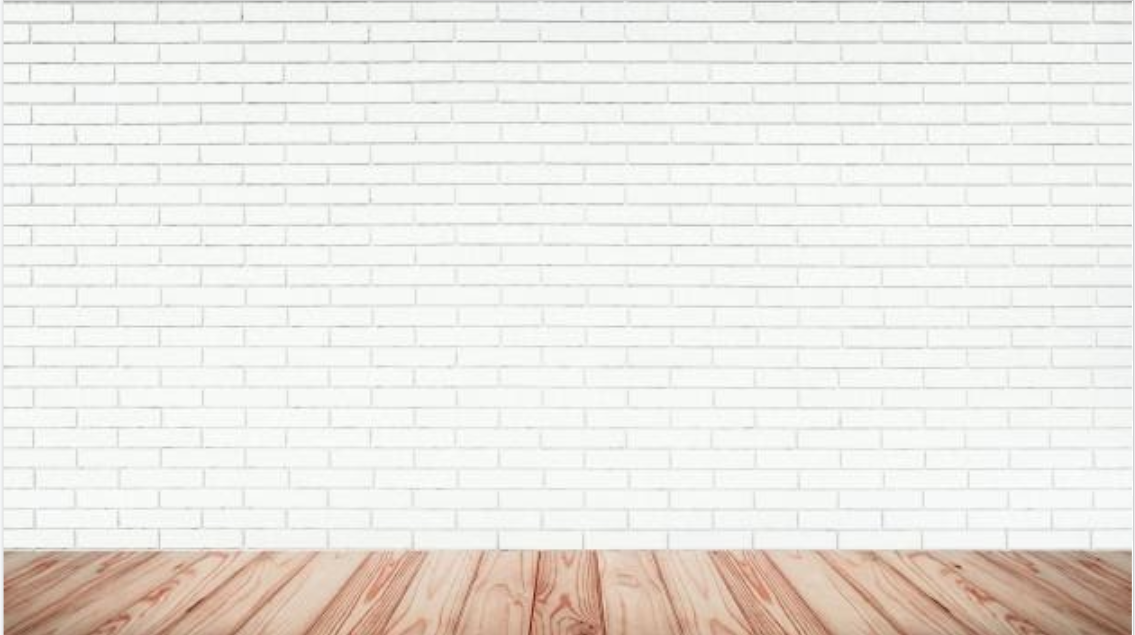 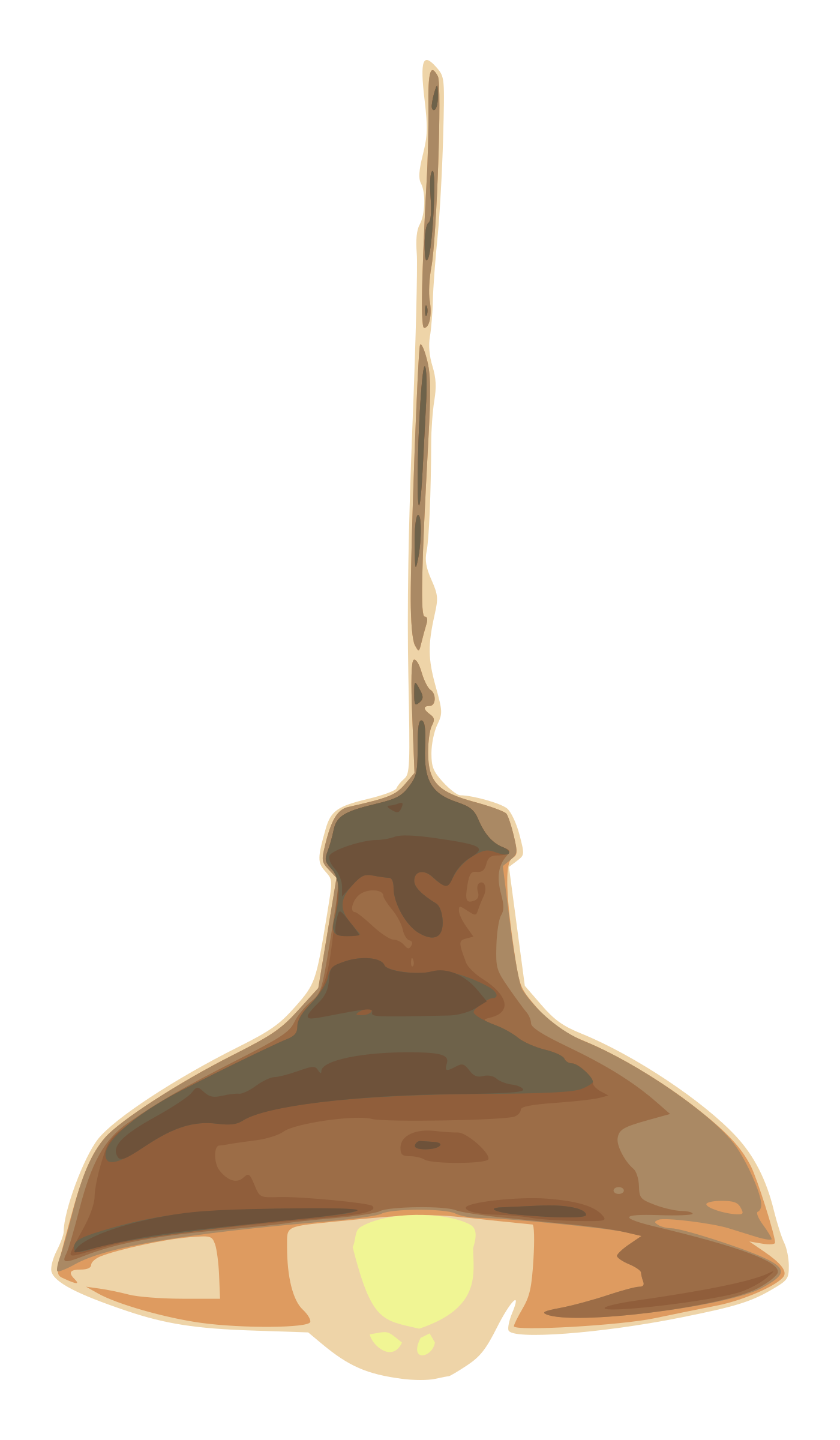 الأهداف
الغلق
العرض
خبرات 
سابقة
التمهيد
الواجب
التقويم
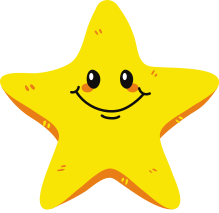 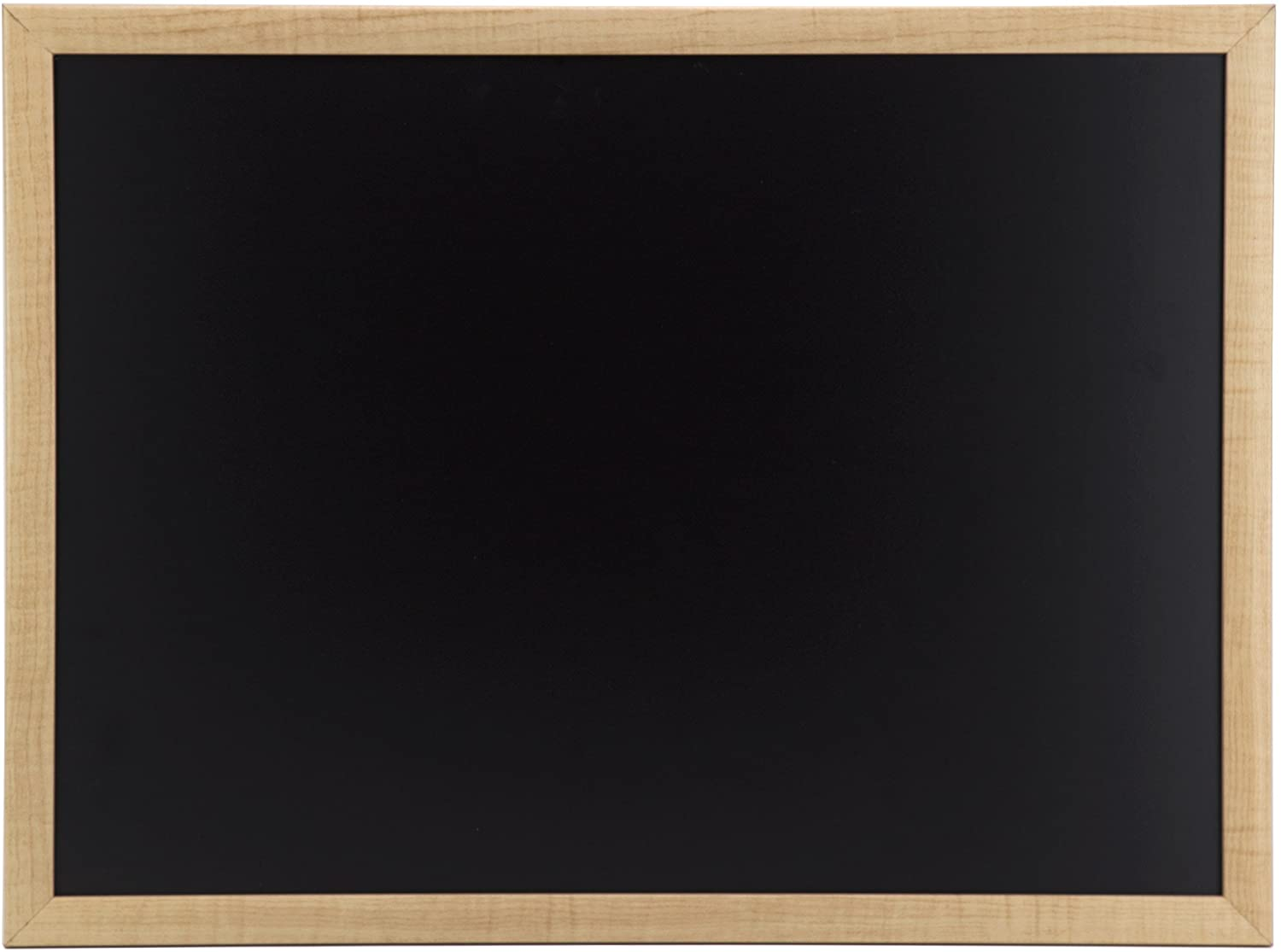 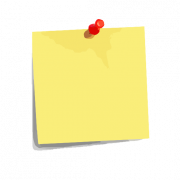 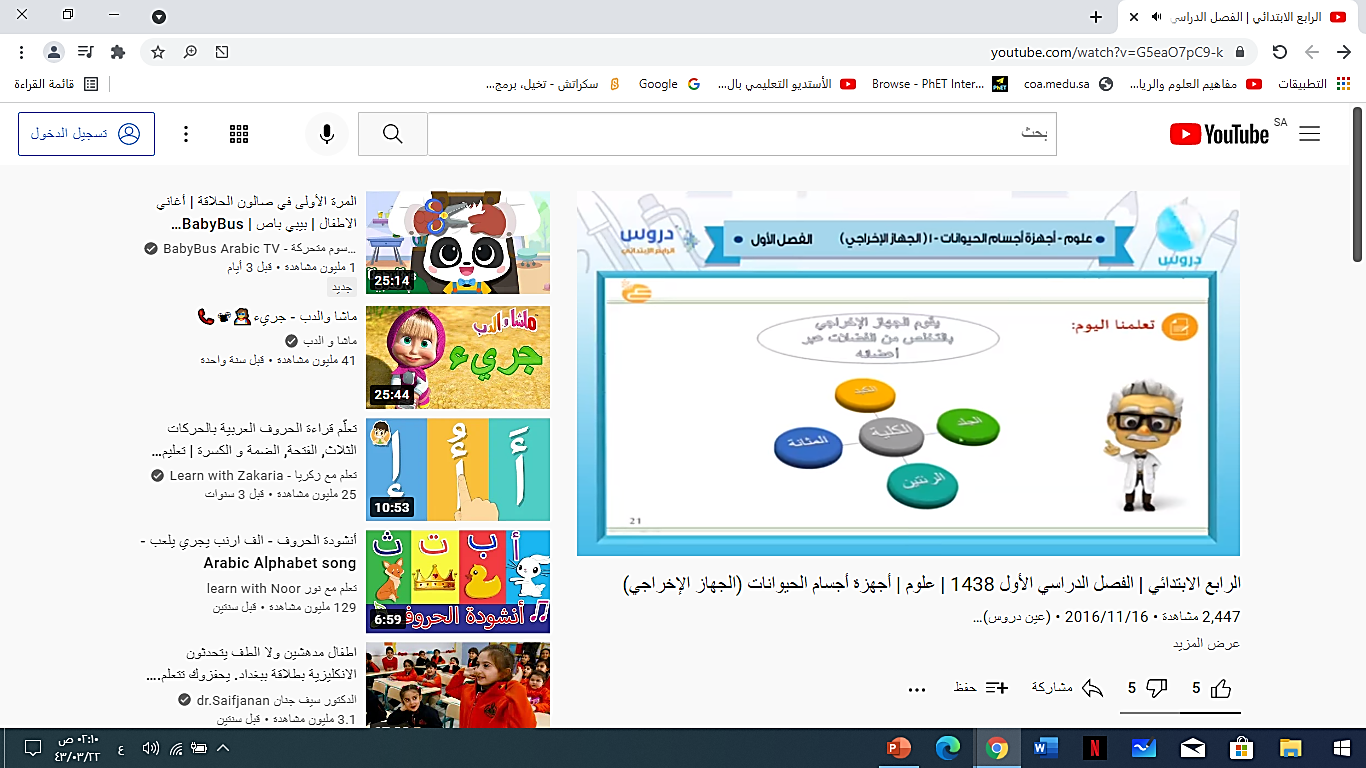 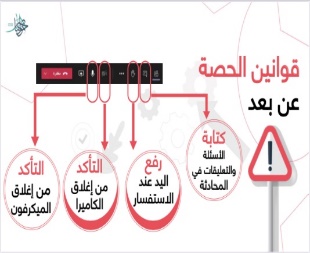 نجمة اليوم
قراءة الصور
الحوار والنقاش
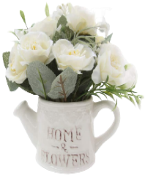 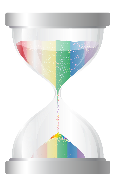 التفكير الناقد
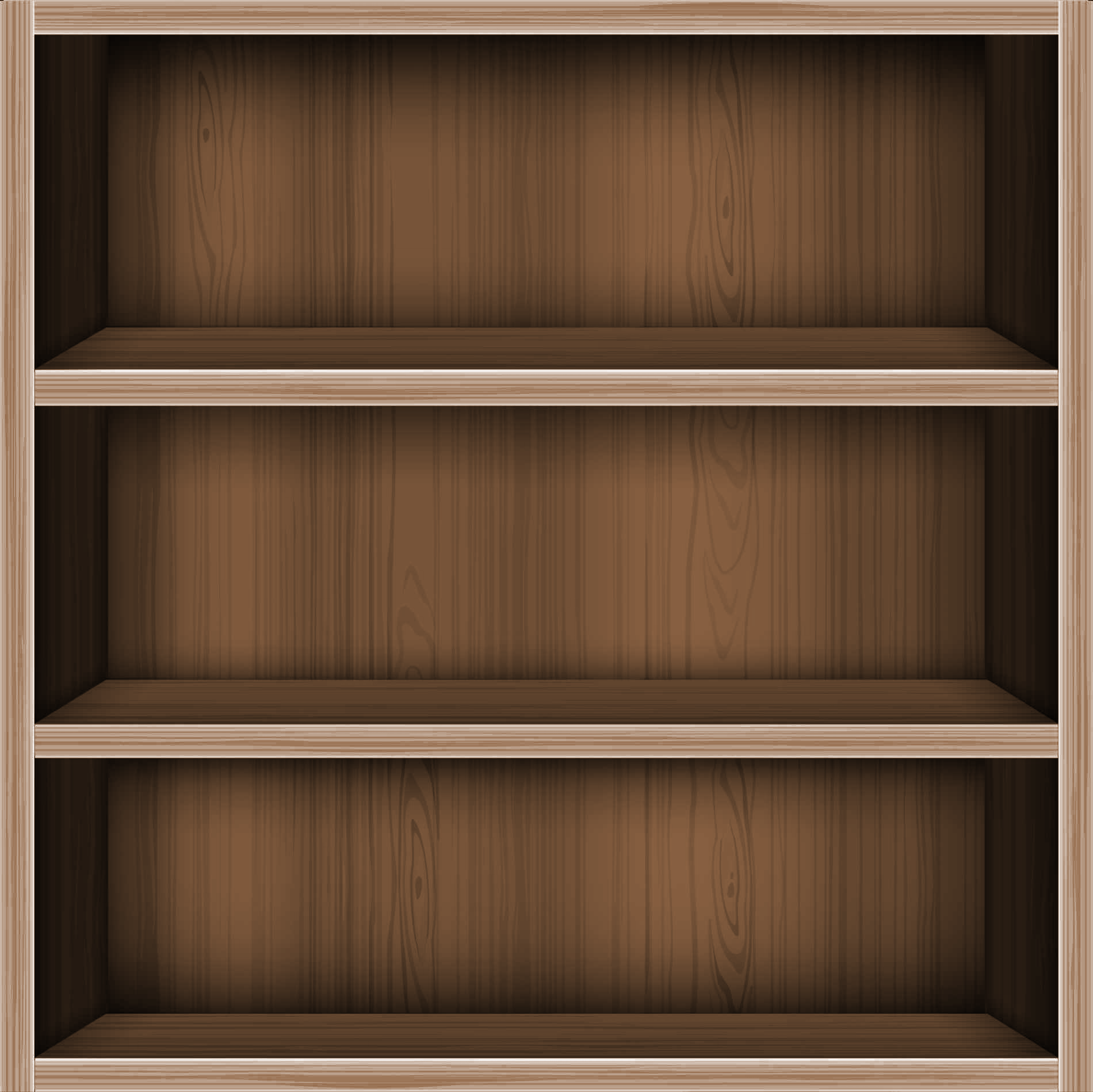 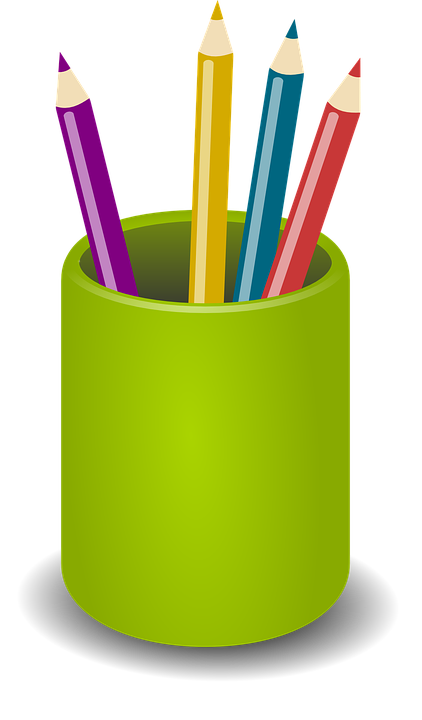 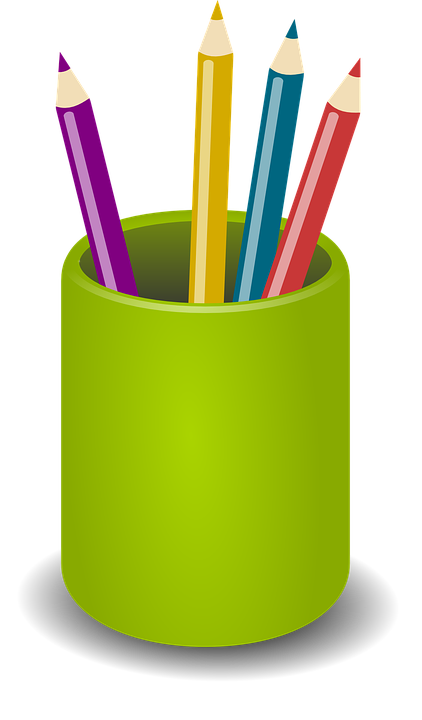 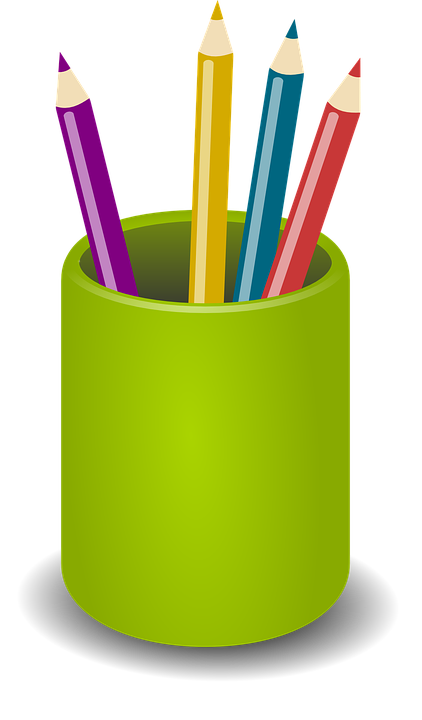 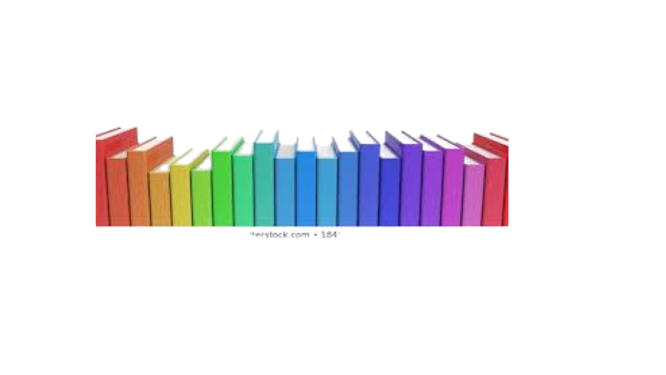 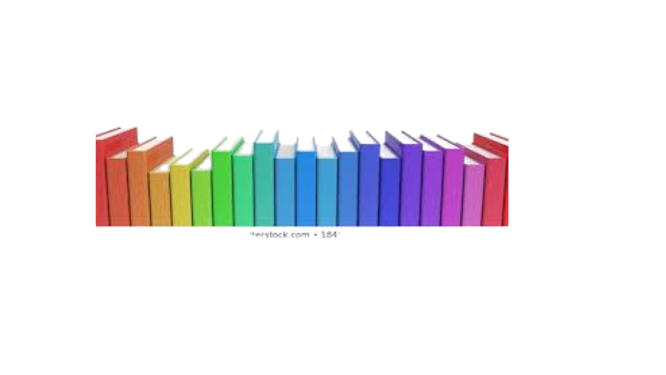 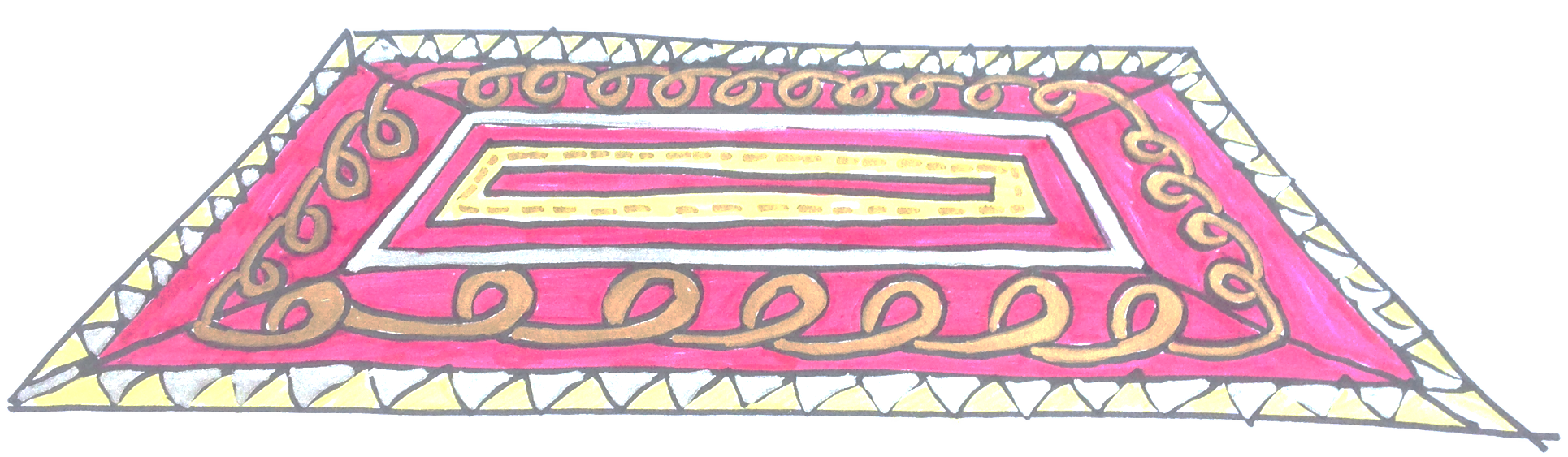 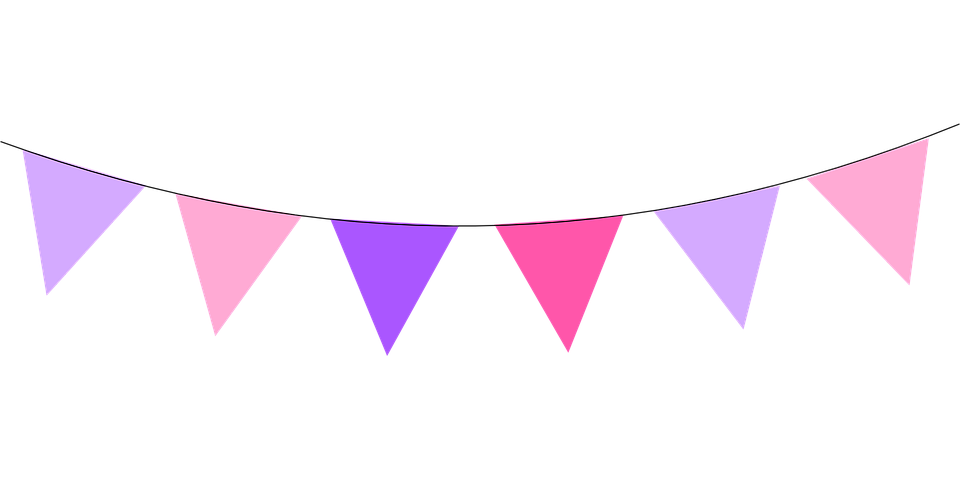 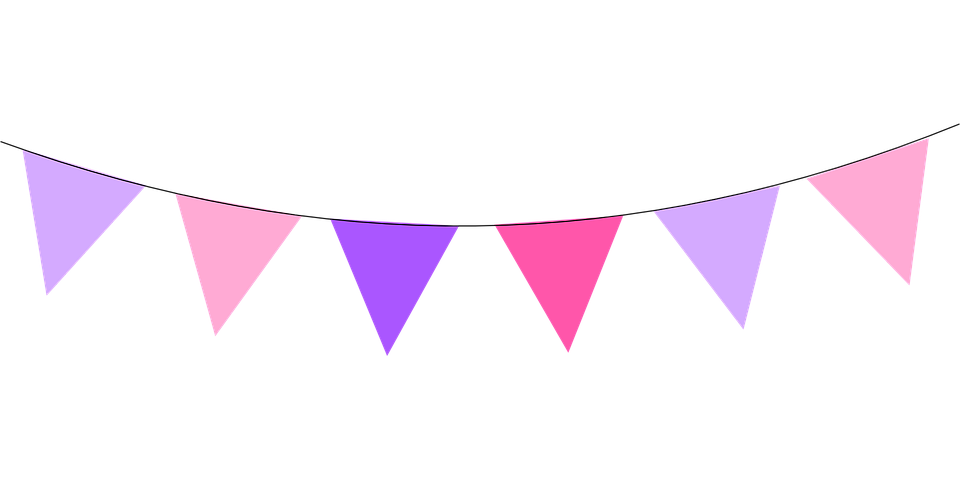 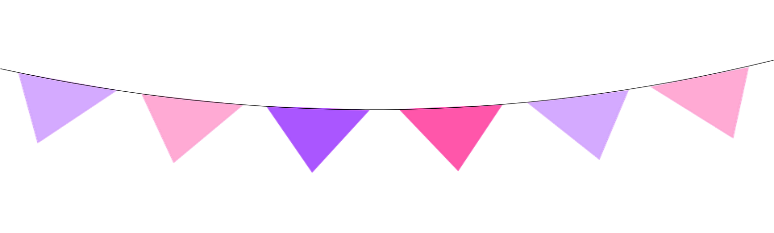 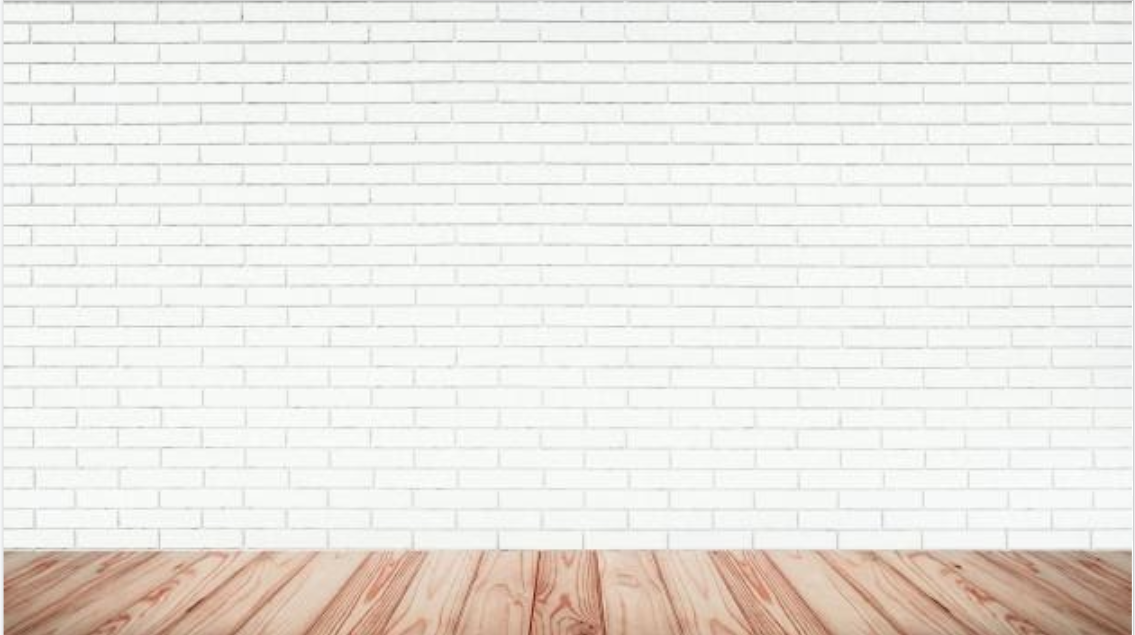 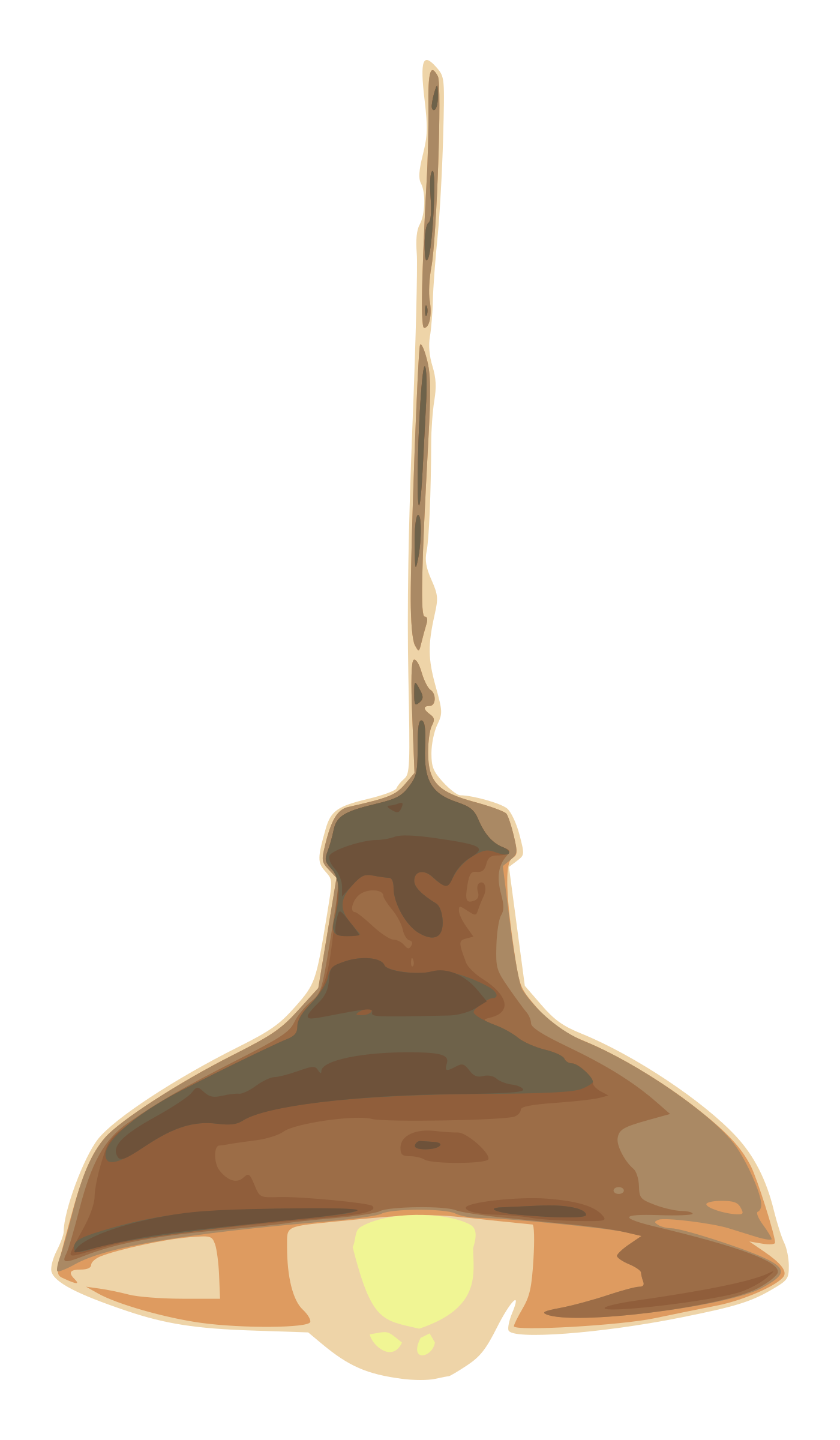 الأهداف
الغلق
العرض
خبرات 
سابقة
التمهيد
الواجب
التقويم
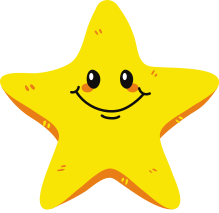 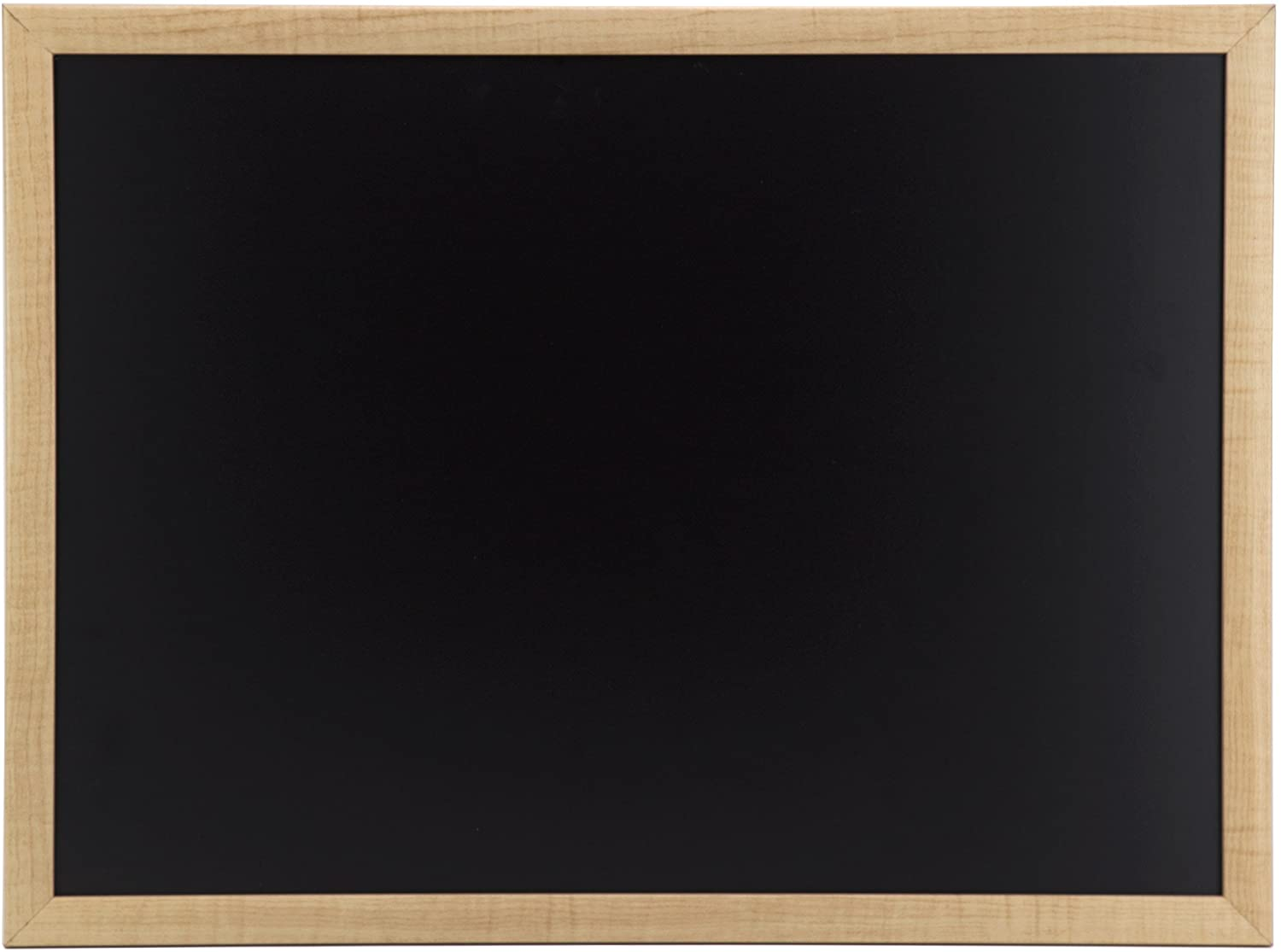 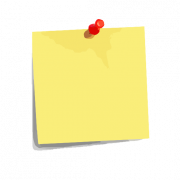 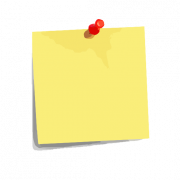 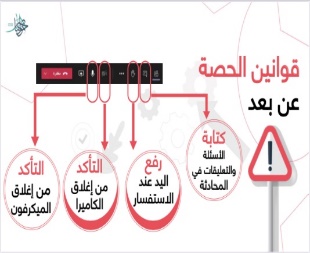 نجمة اليوم
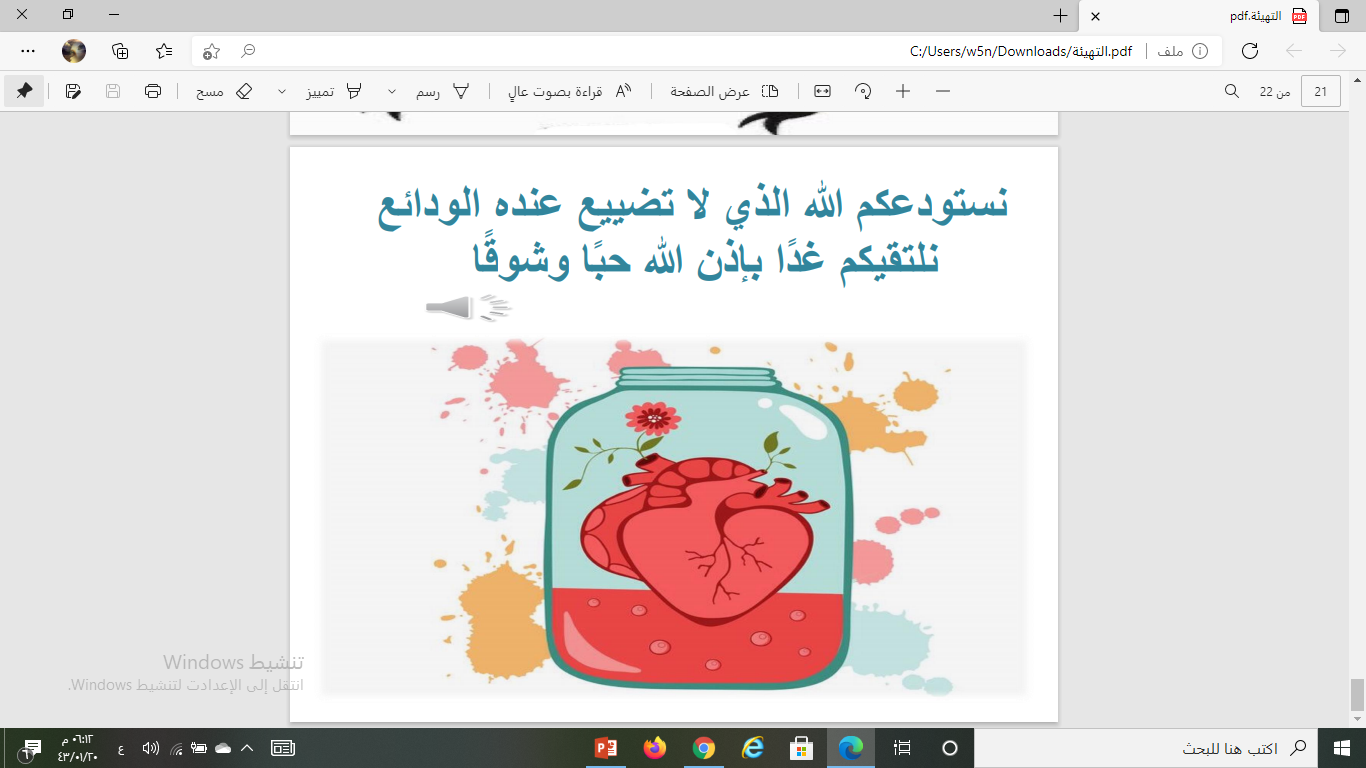 قراءة الصور
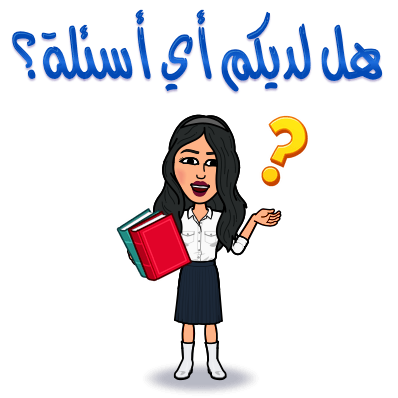 الحوار والنقاش
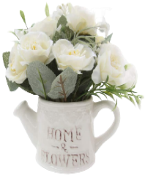 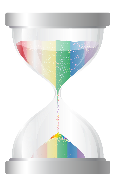 التفكير الناقد
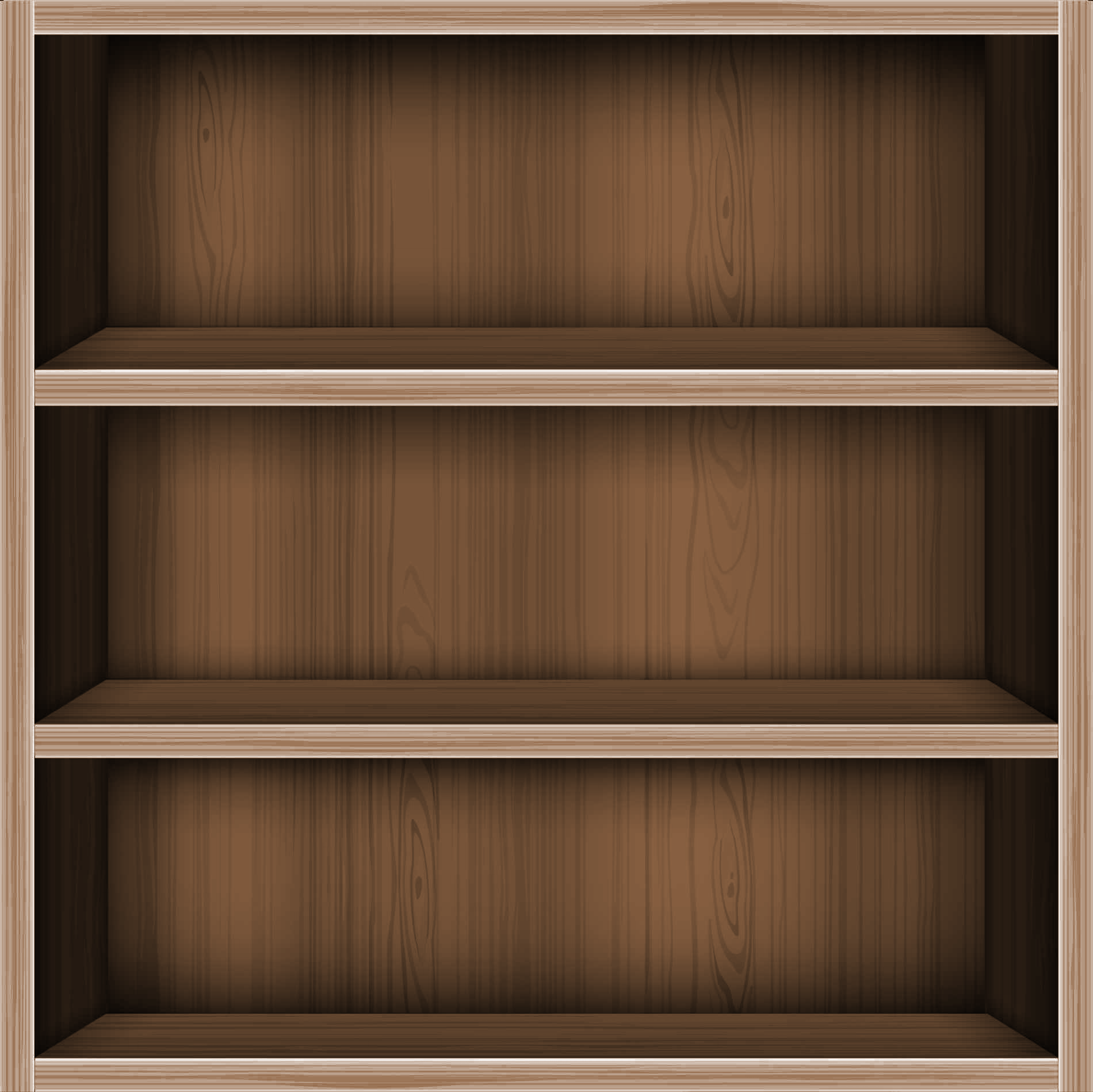 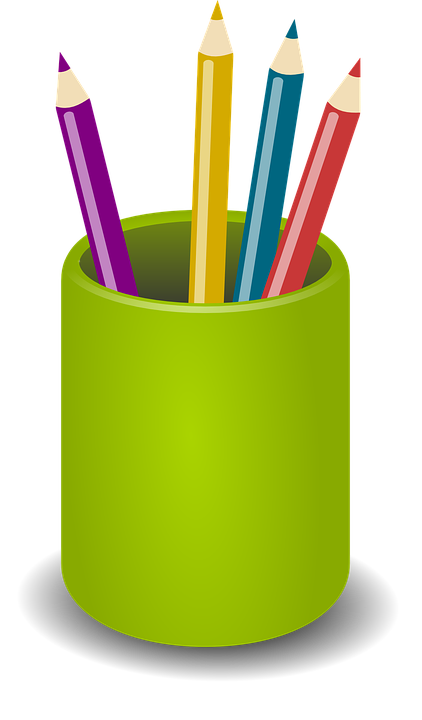 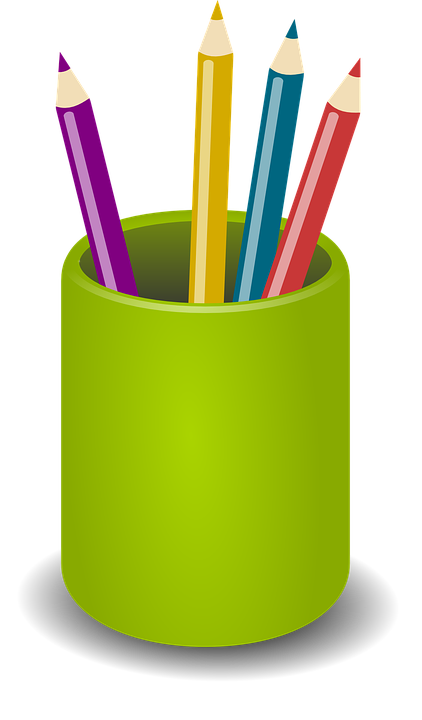 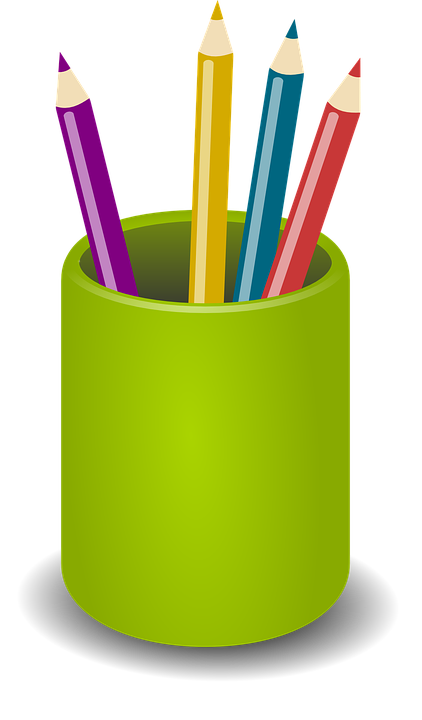 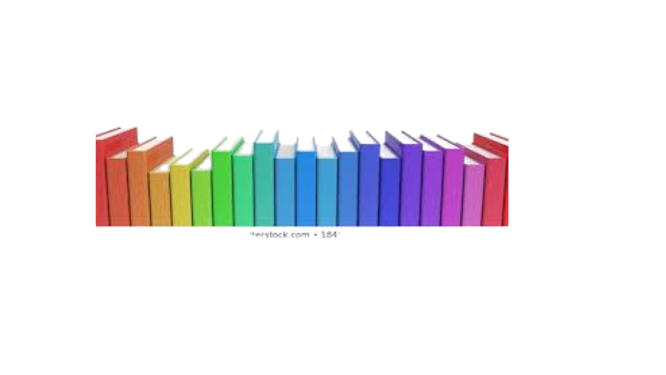 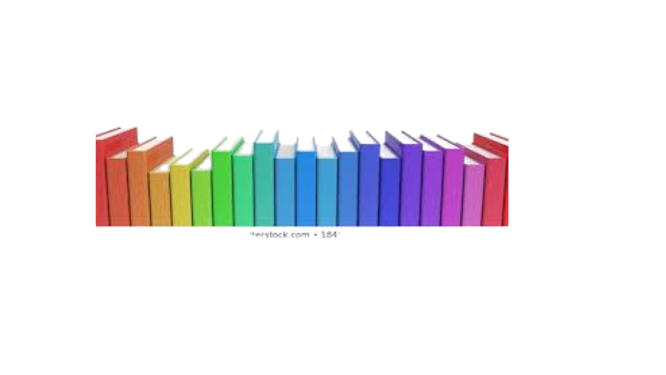 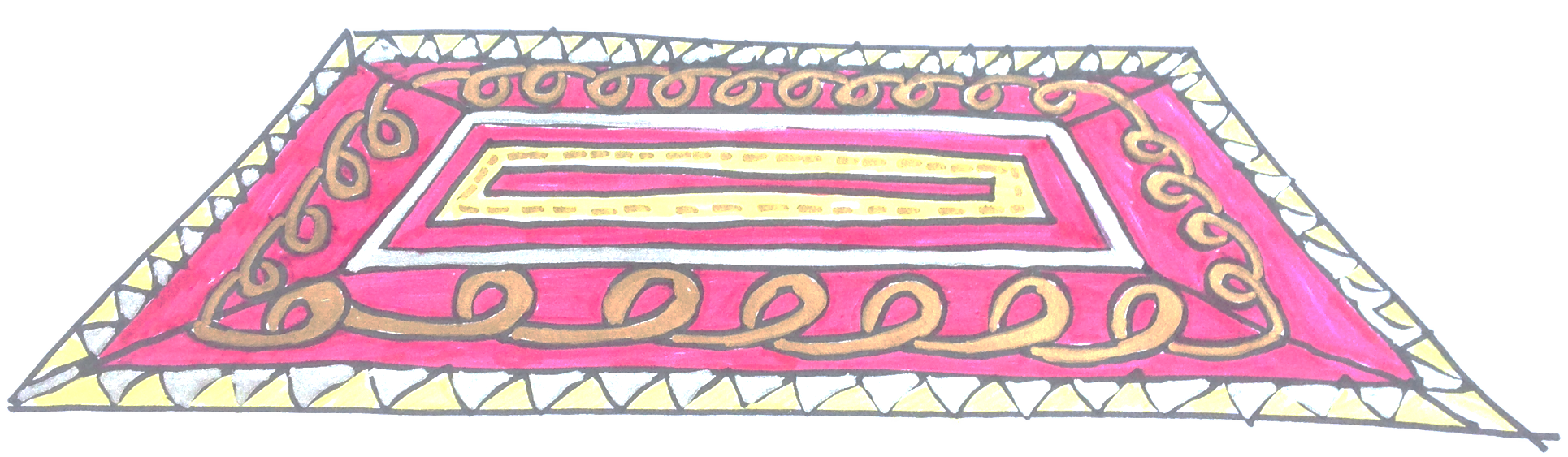 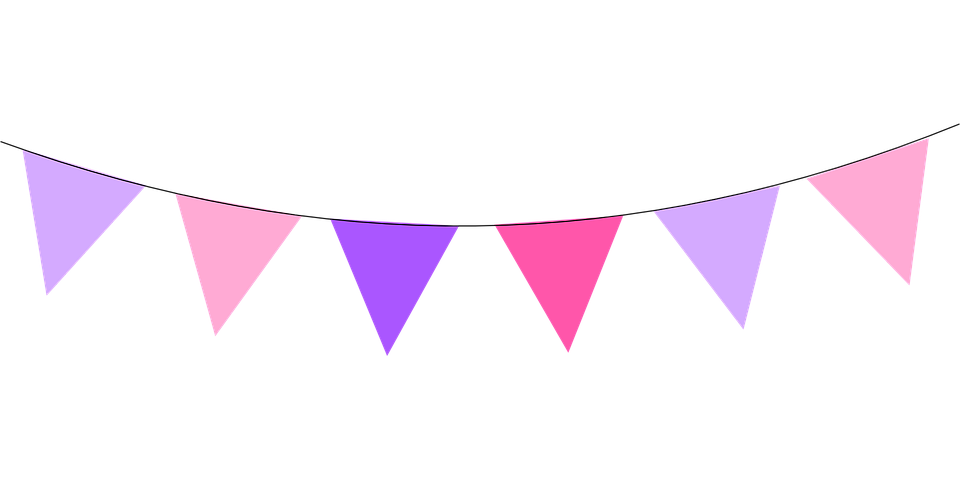 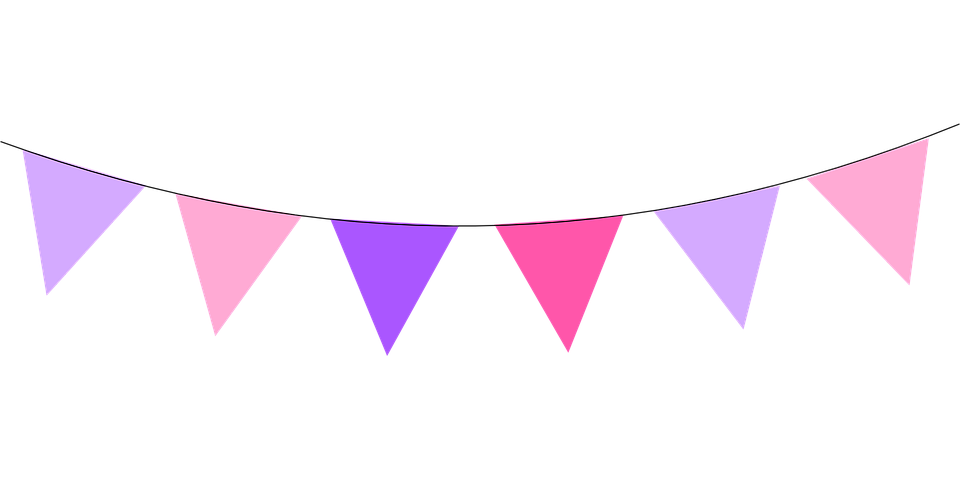 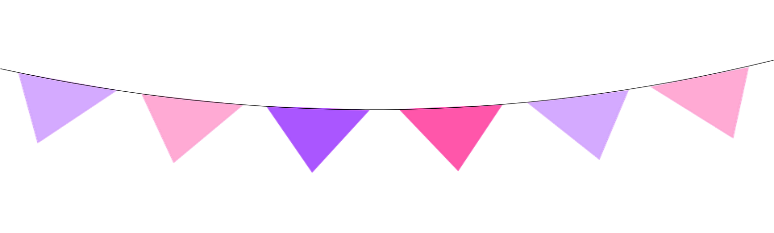 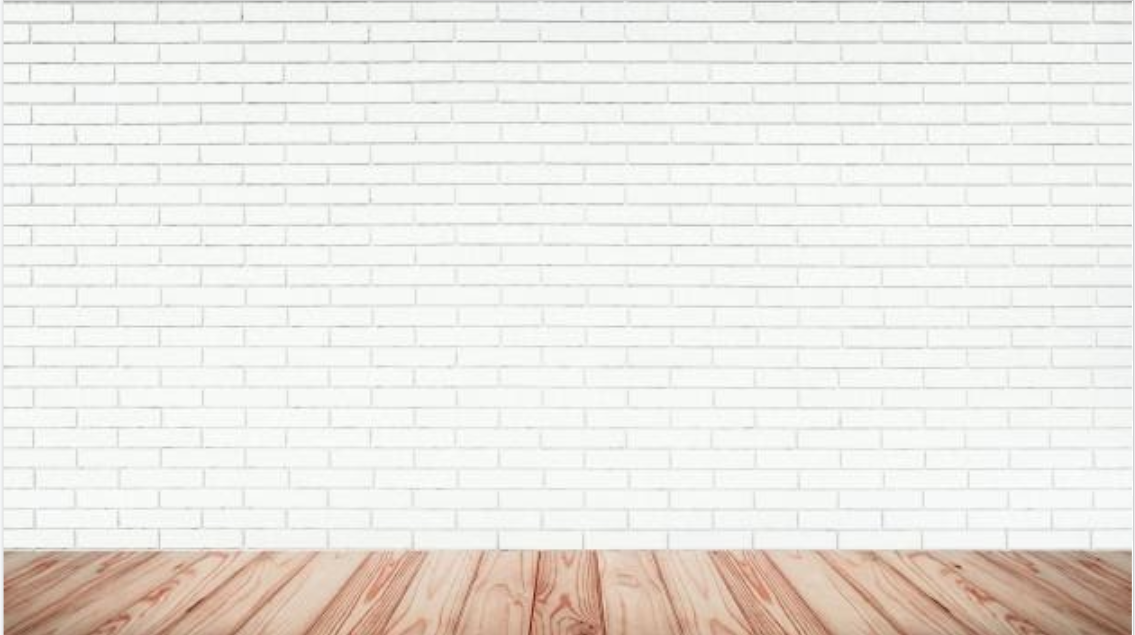 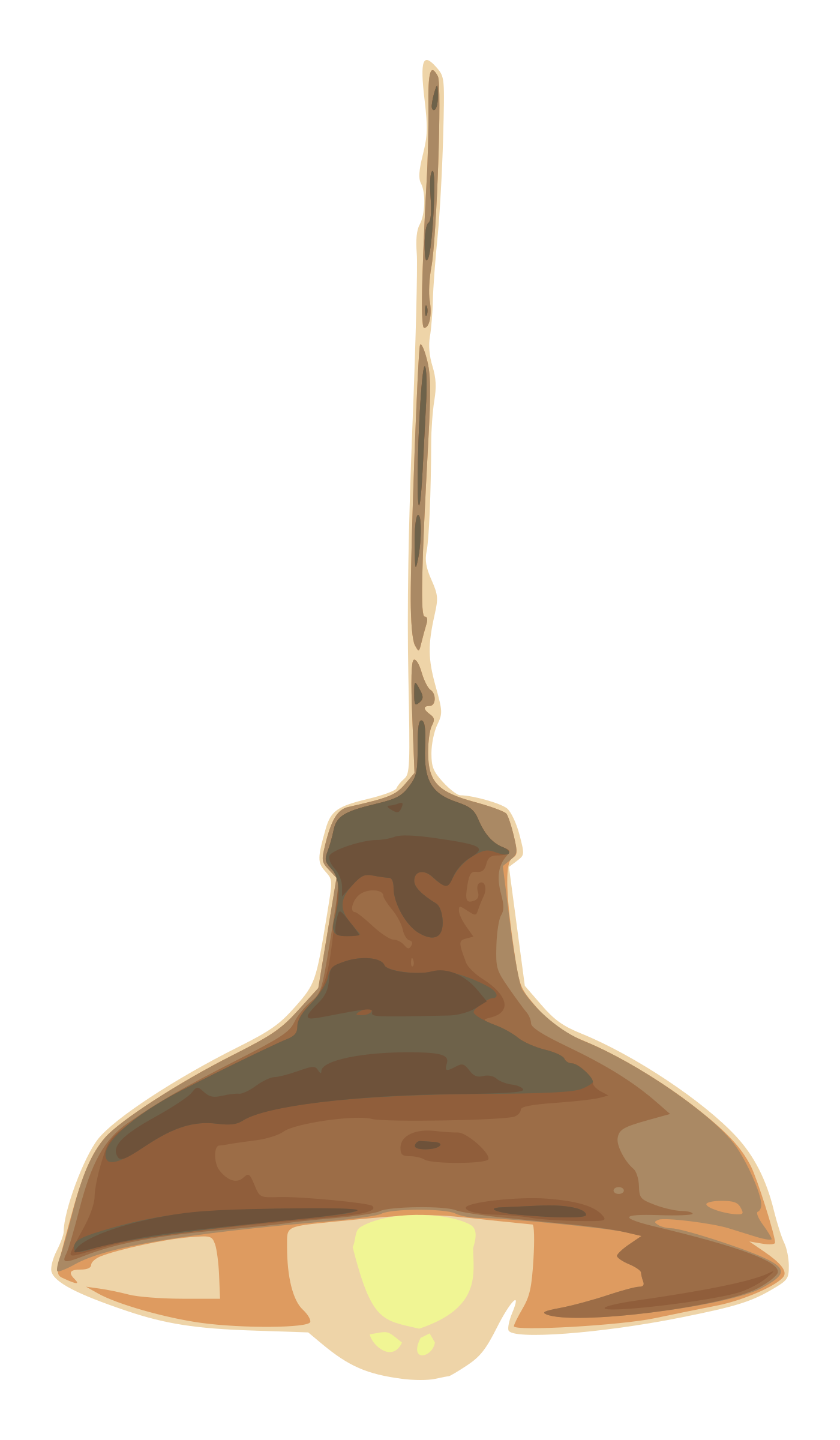 الأهداف
الغلق
العرض
خبرات 
سابقة
التمهيد
الواجب
التقويم
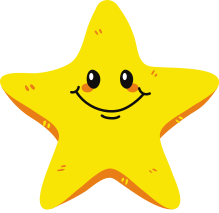 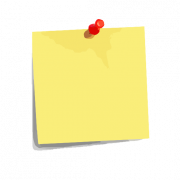 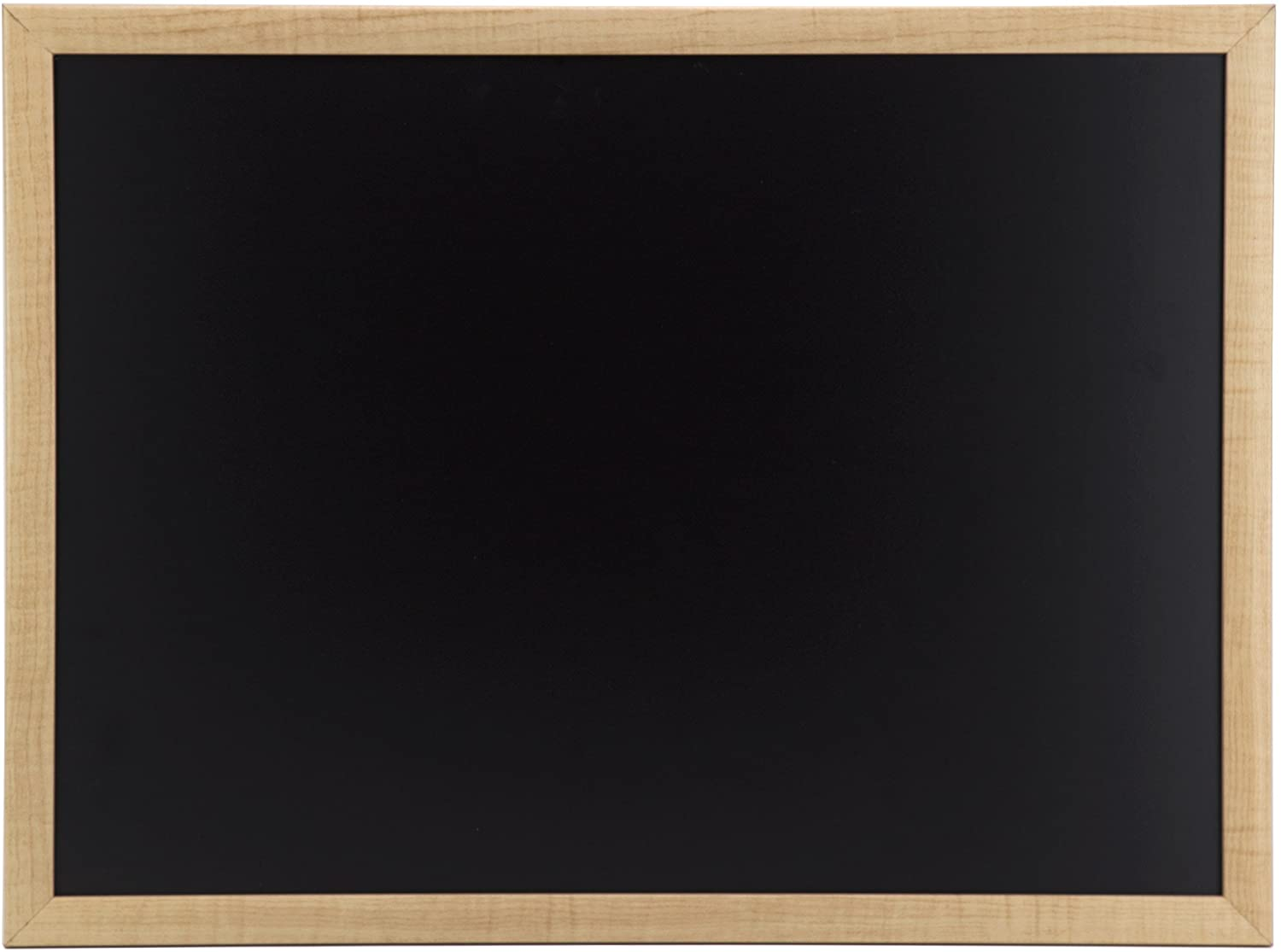 بسم الله الرحمن الرحيم
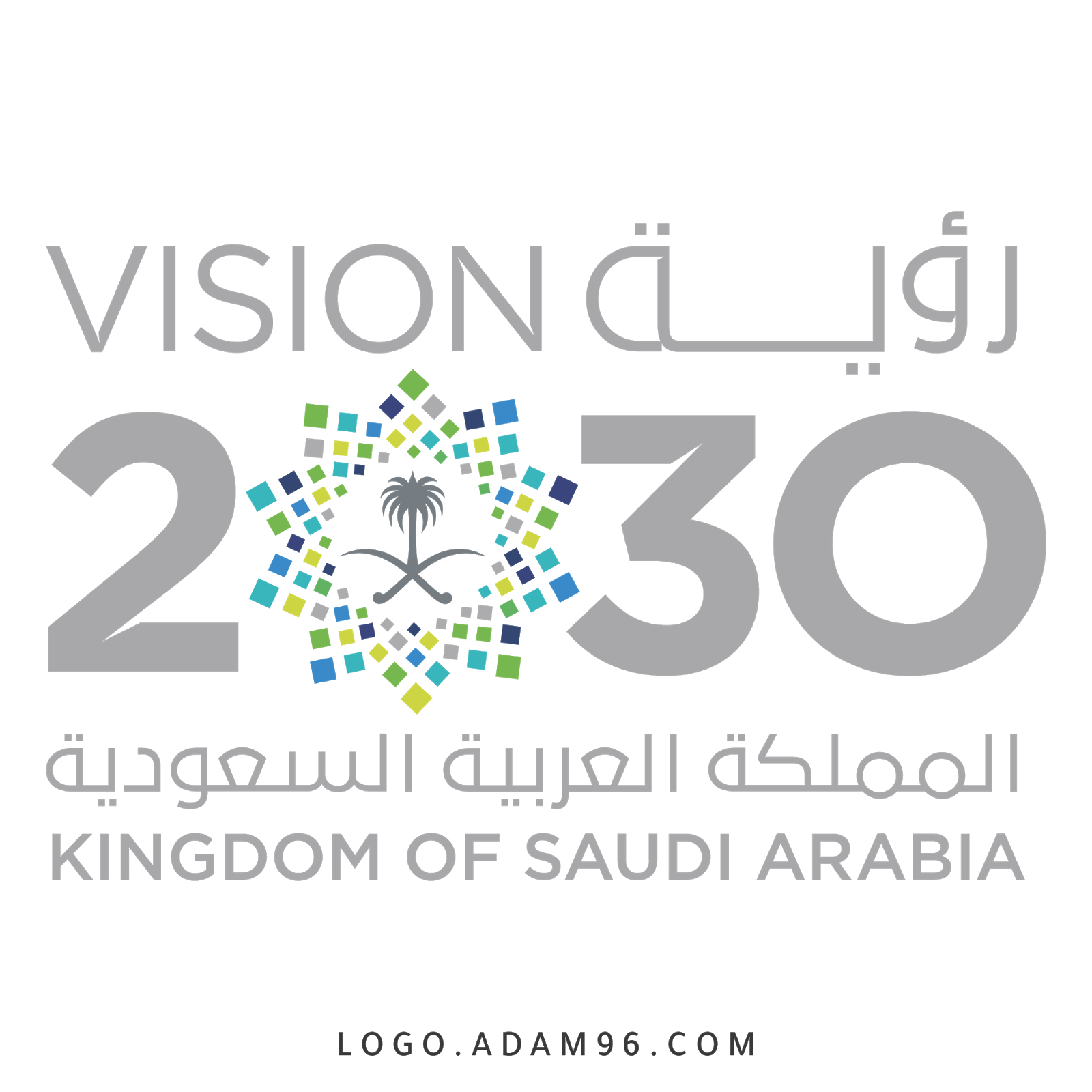 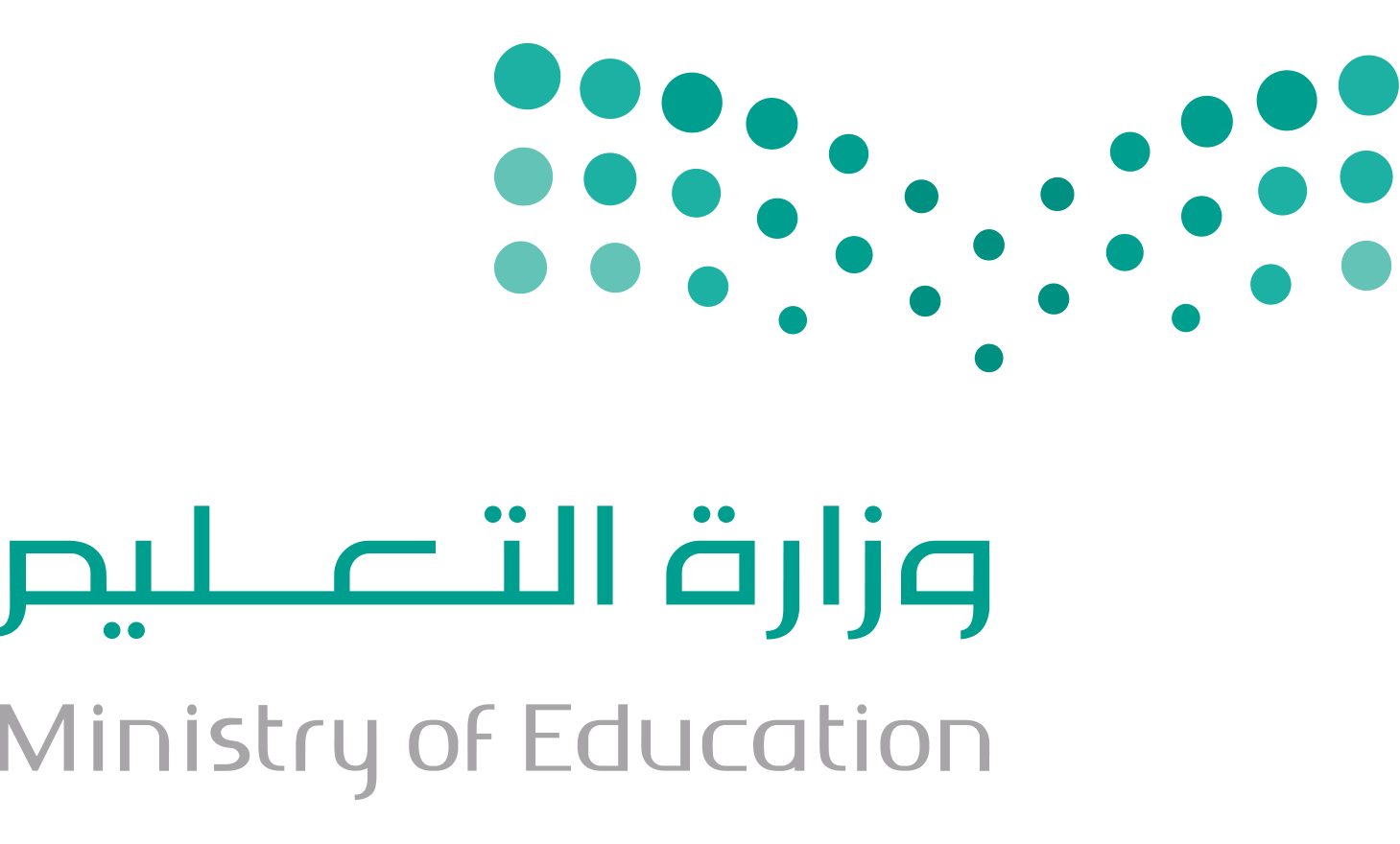 نجمة اليوم
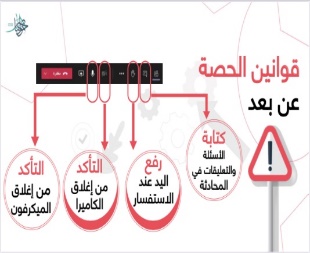 اليوم: الأحد
قراءة الصور
الموضوع : 
تابع أجهزة أجسام الحيوانات
التاريخ:1443/3/25 هـ
الحوار والنقاش
المادة: علوم
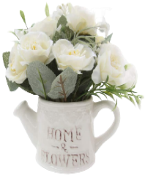 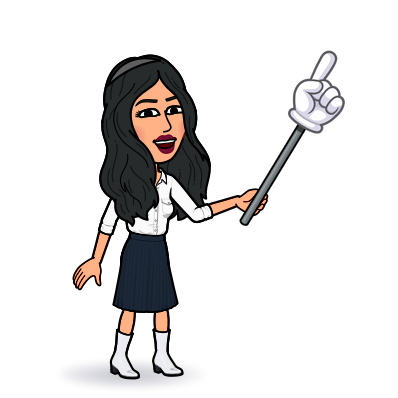 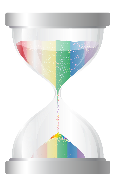 سر النجاح هو الثبات على الهدف
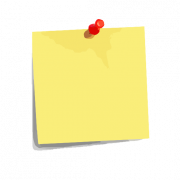 حكمة اليوم :
التفكير الناقد
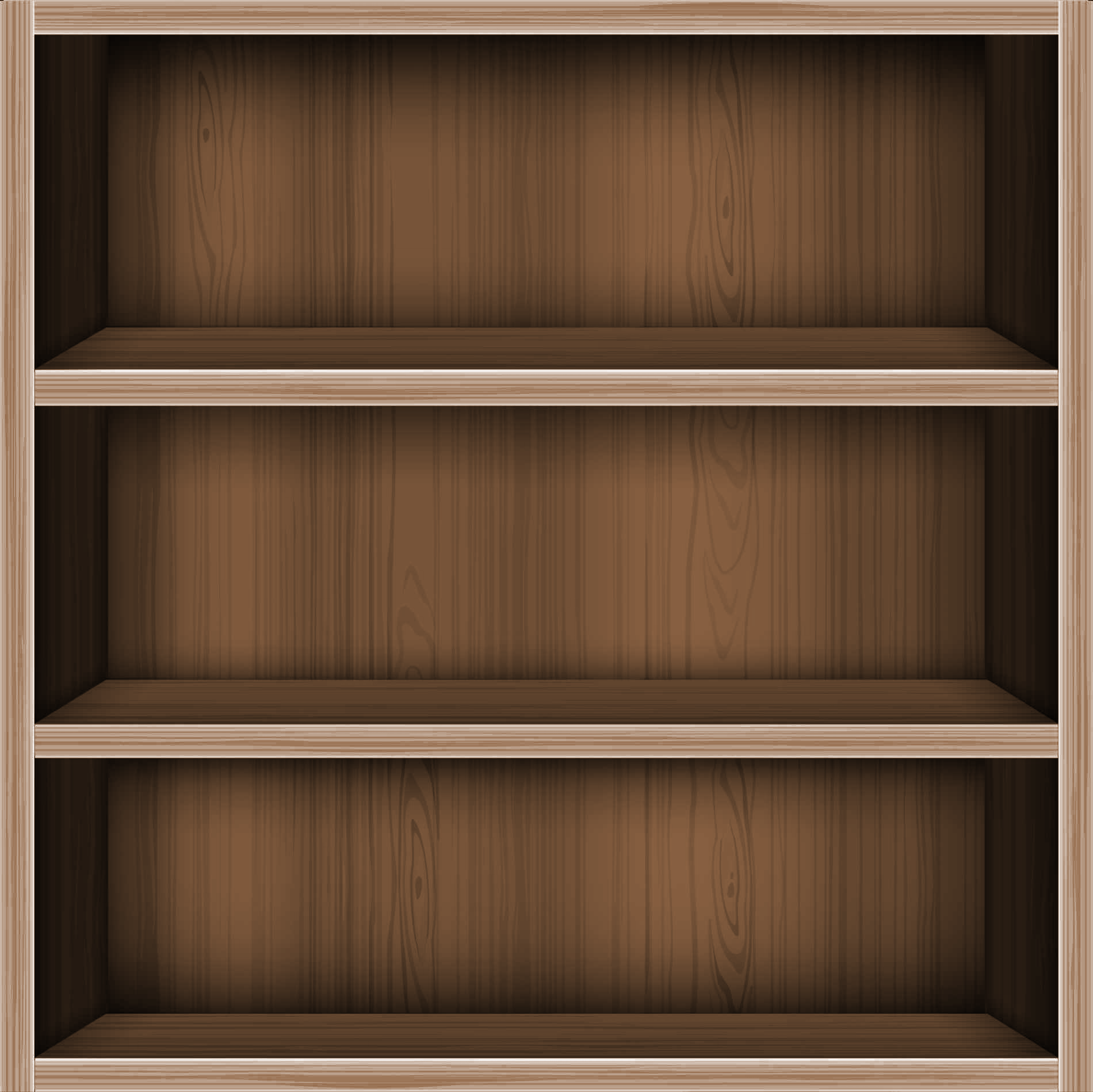 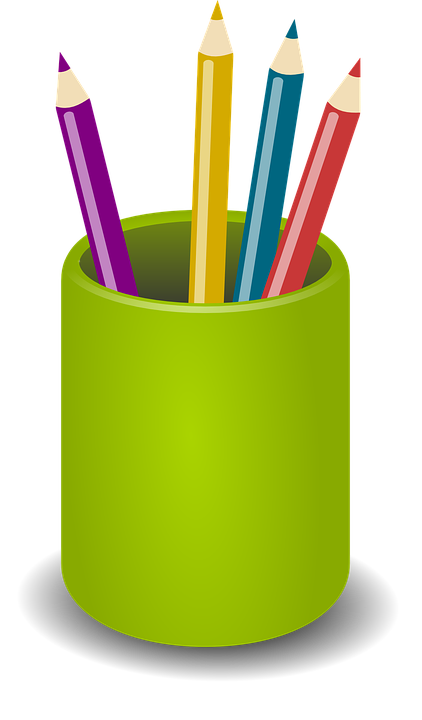 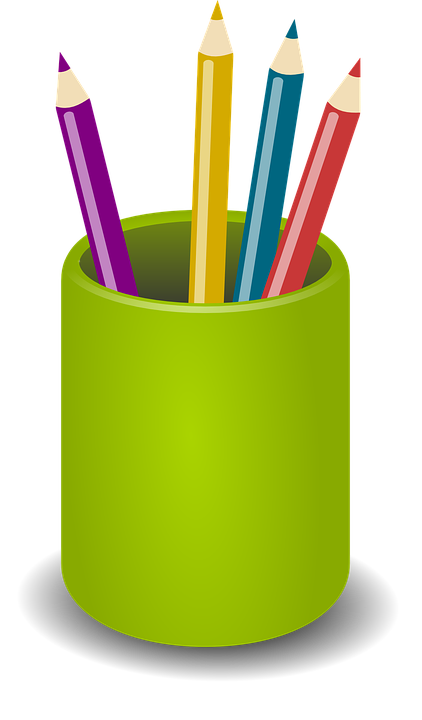 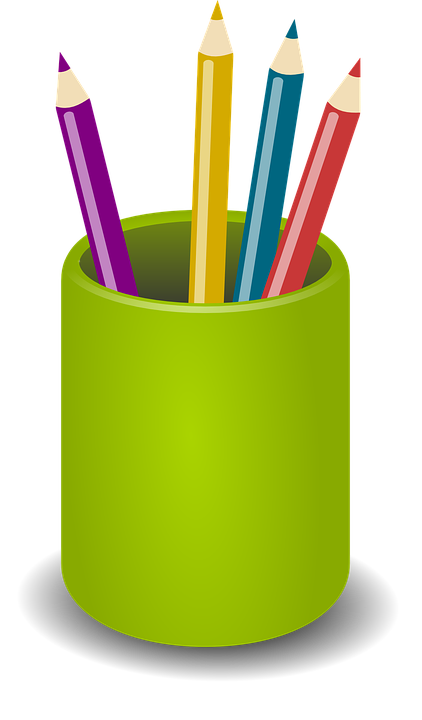 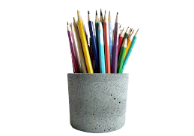 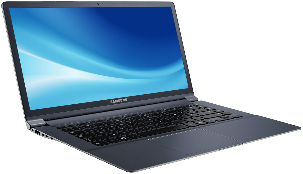 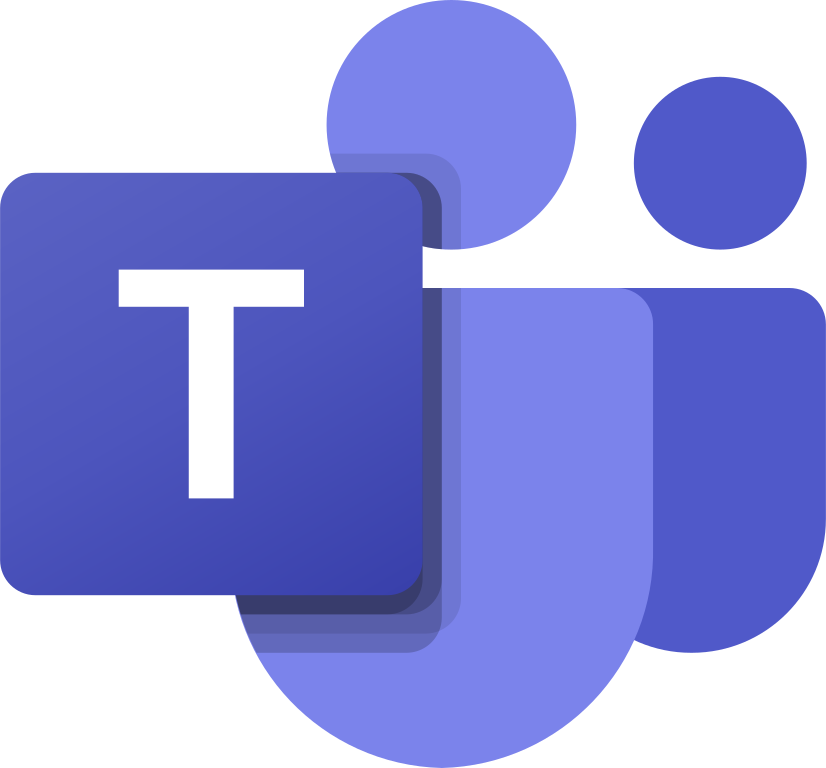 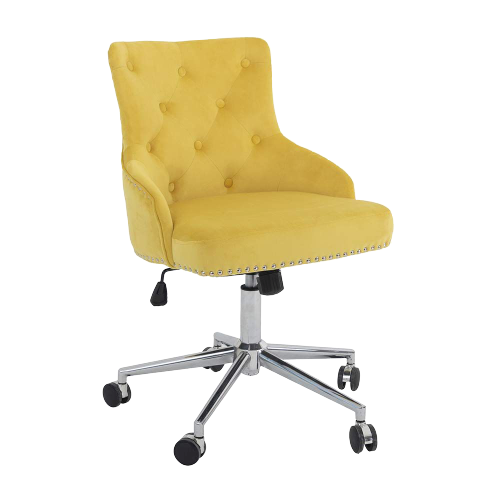 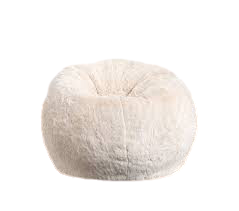 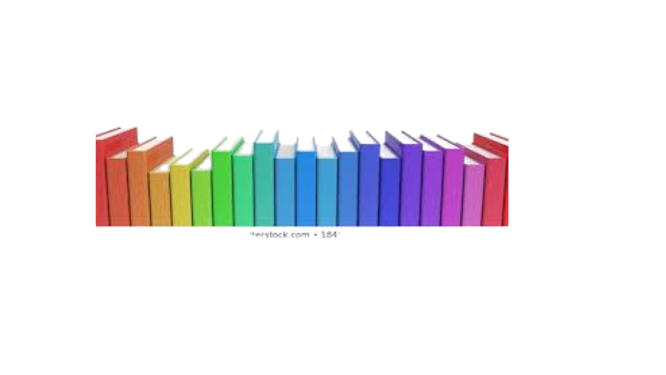 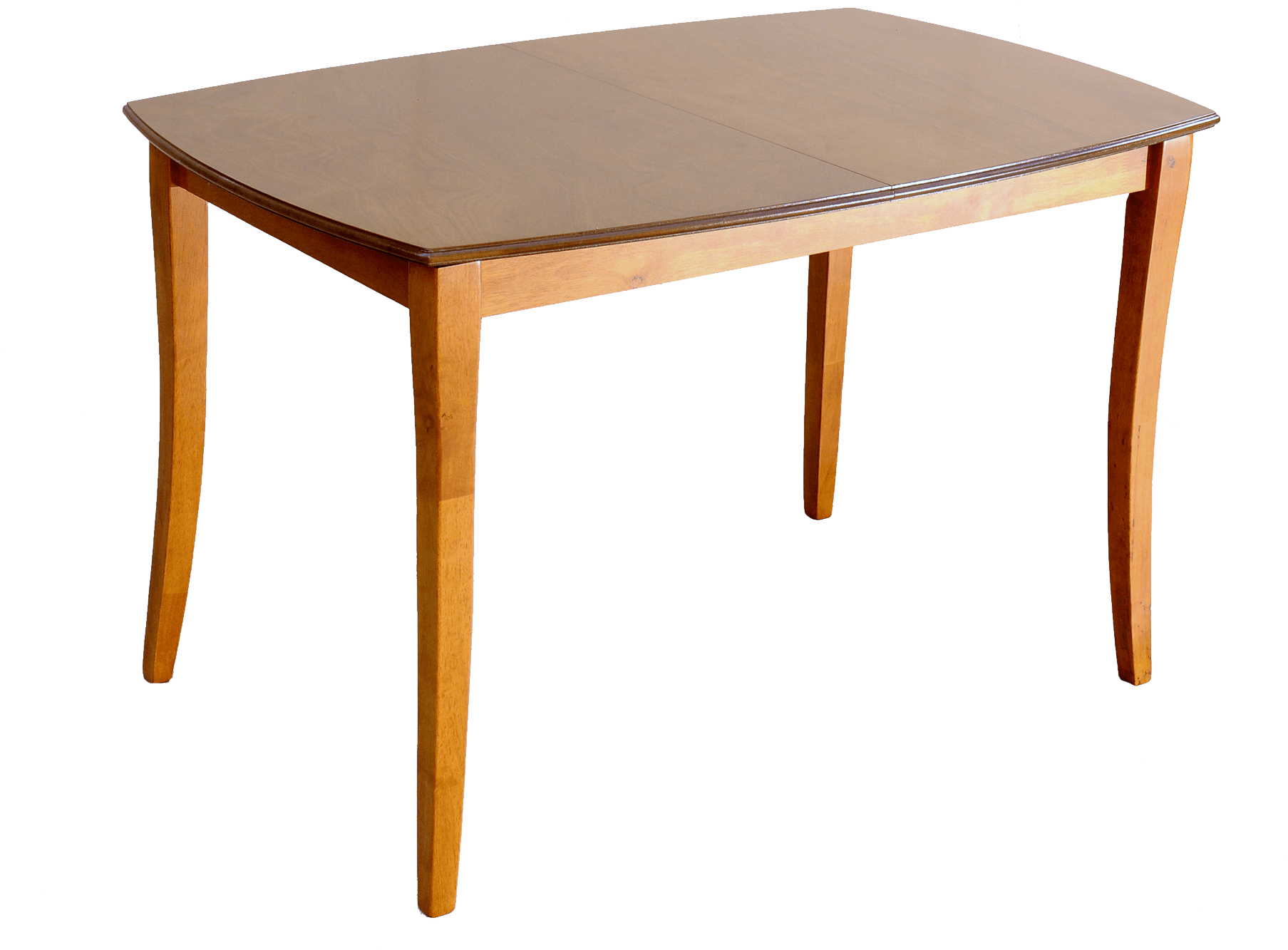 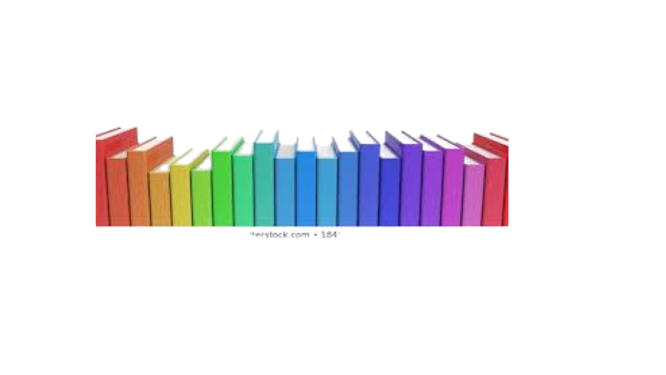 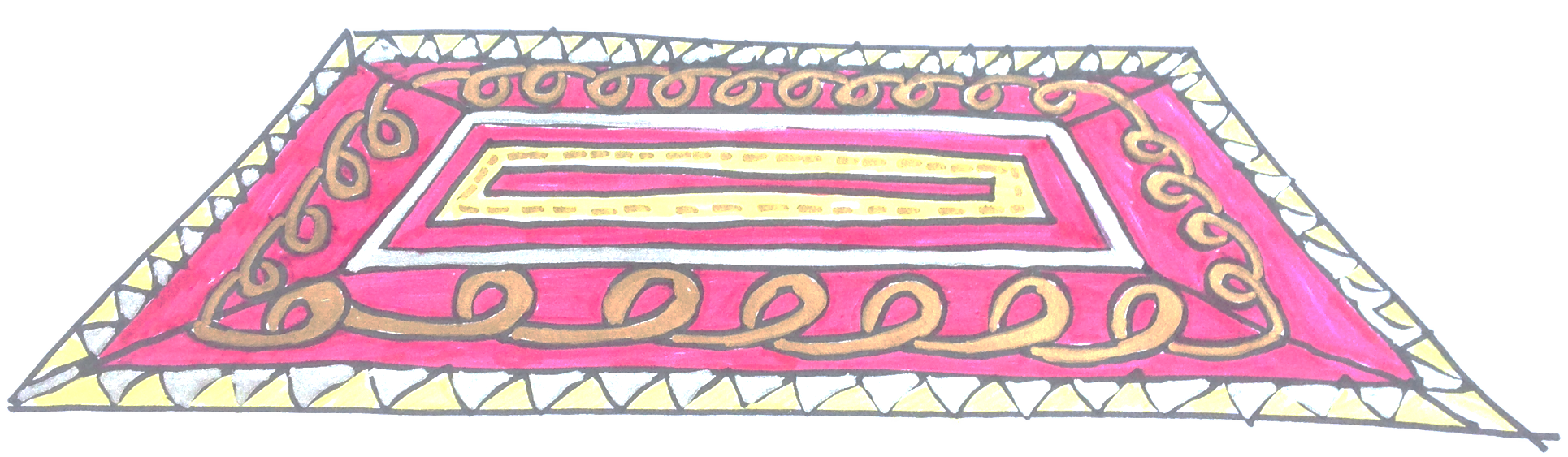 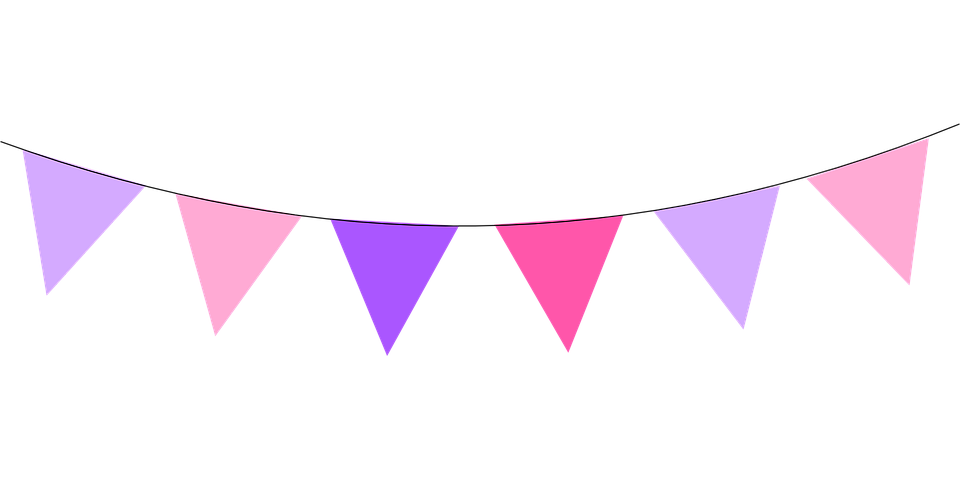 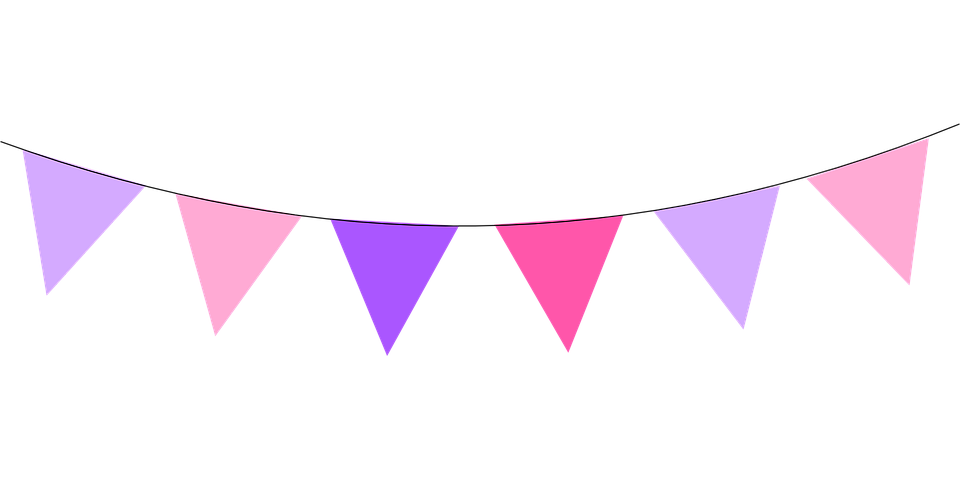 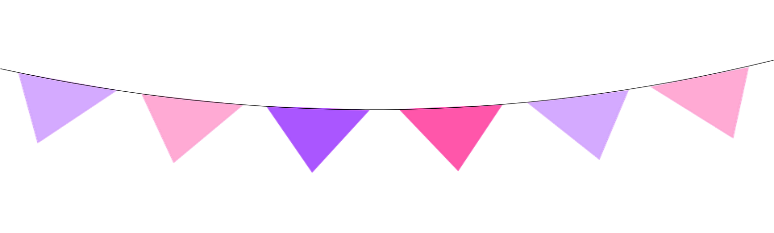 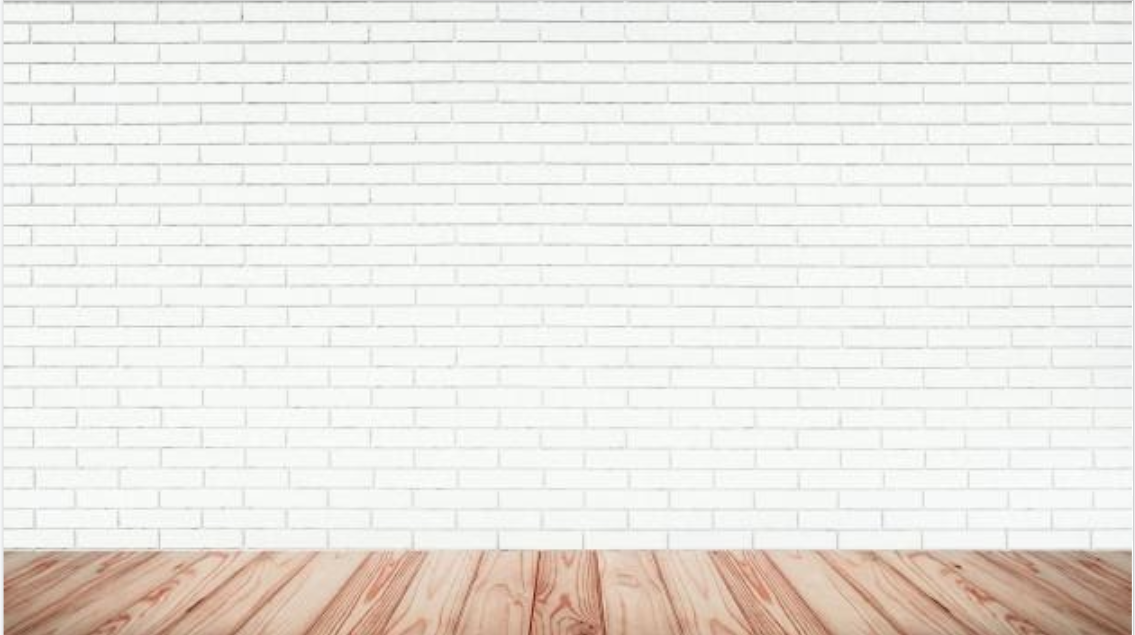 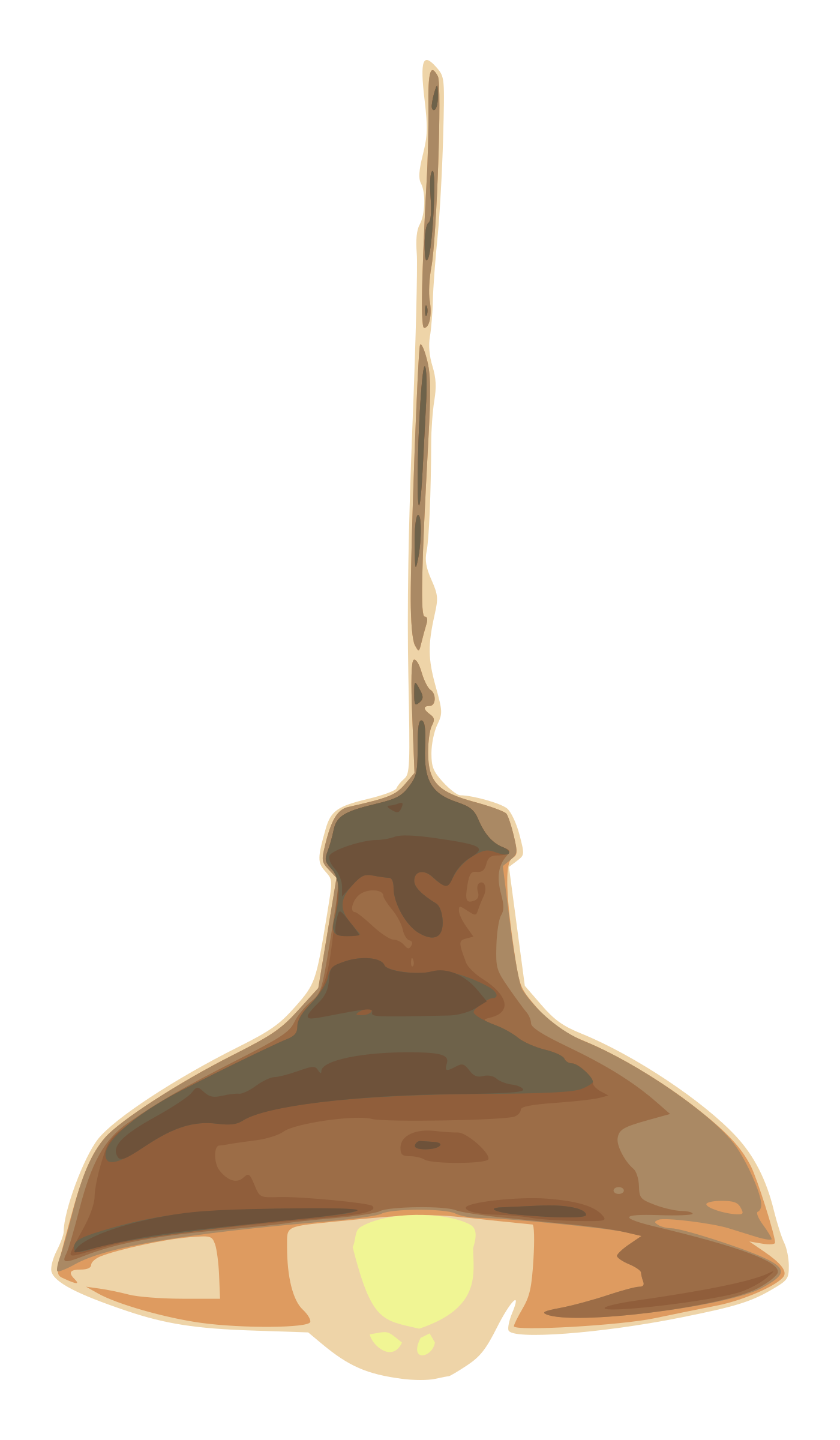 الأهداف
الغلق
العرض
خبرات 
سابقة
التمهيد
الواجب
التقويم
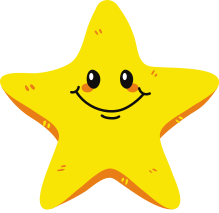 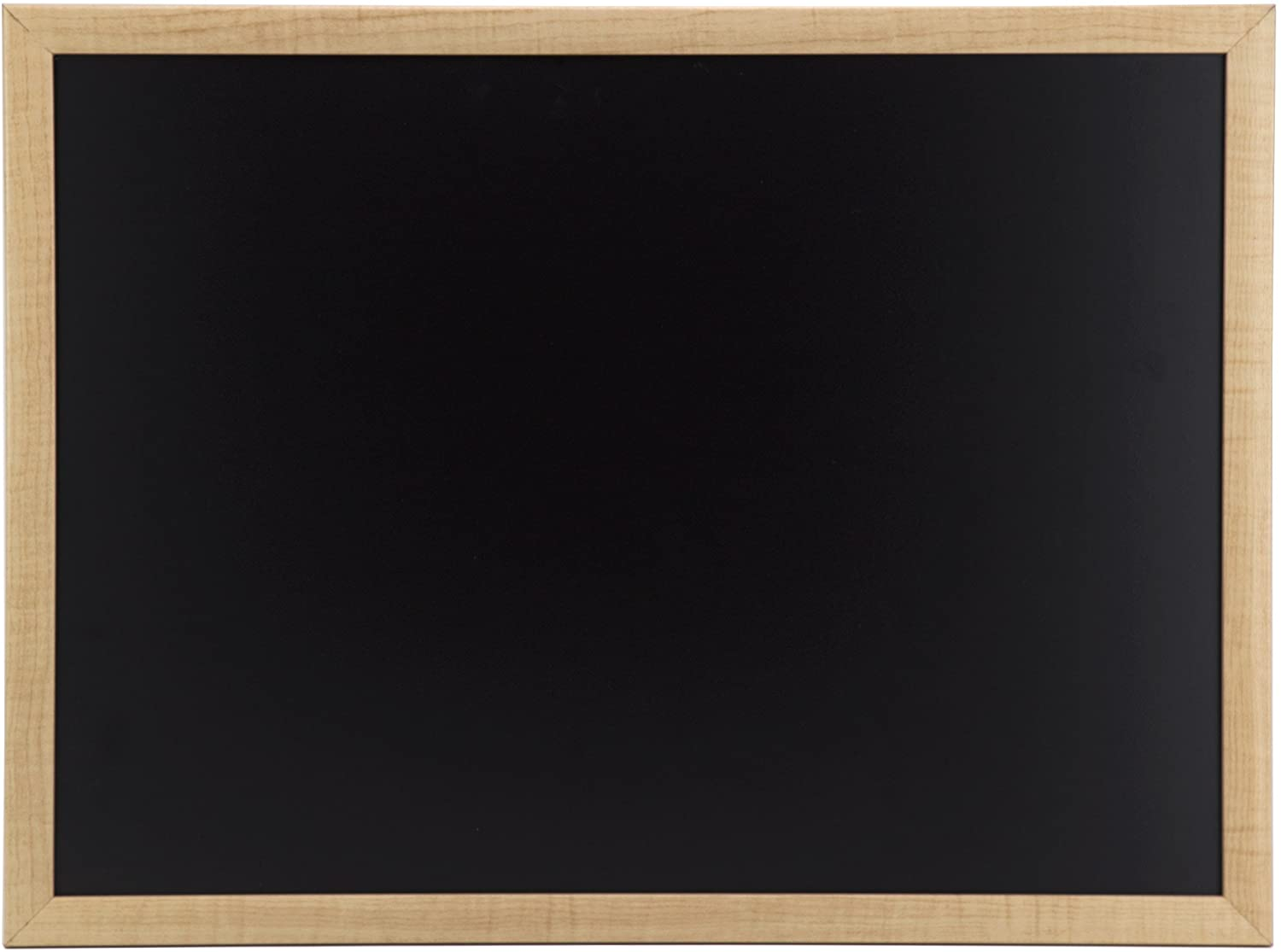 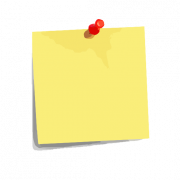 سنتعلم اليوم
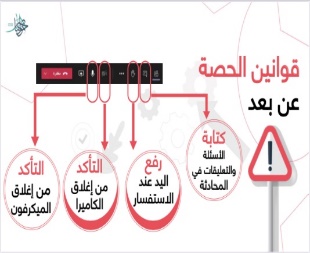 نجمة اليوم
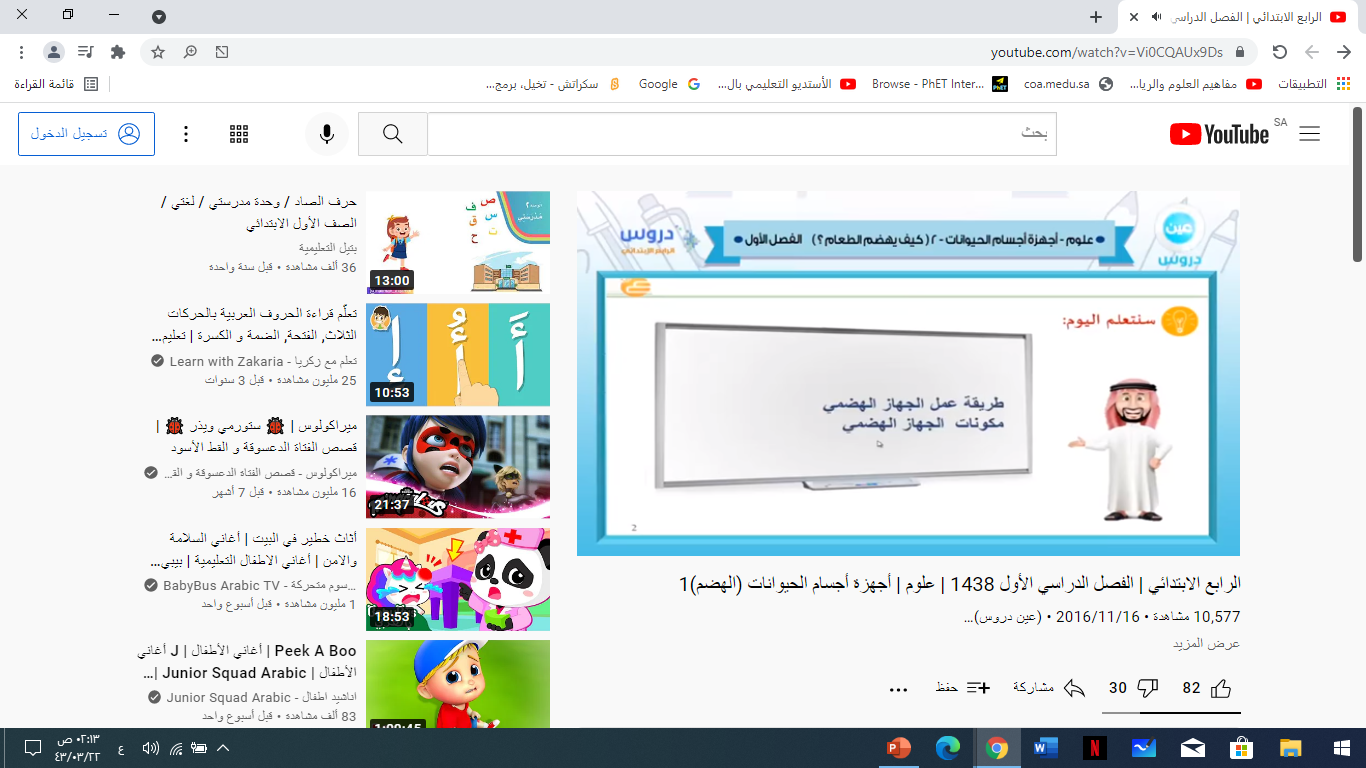 قراءة الصور
الحوار والنقاش
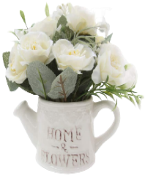 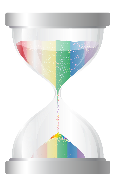 التفكير الناقد
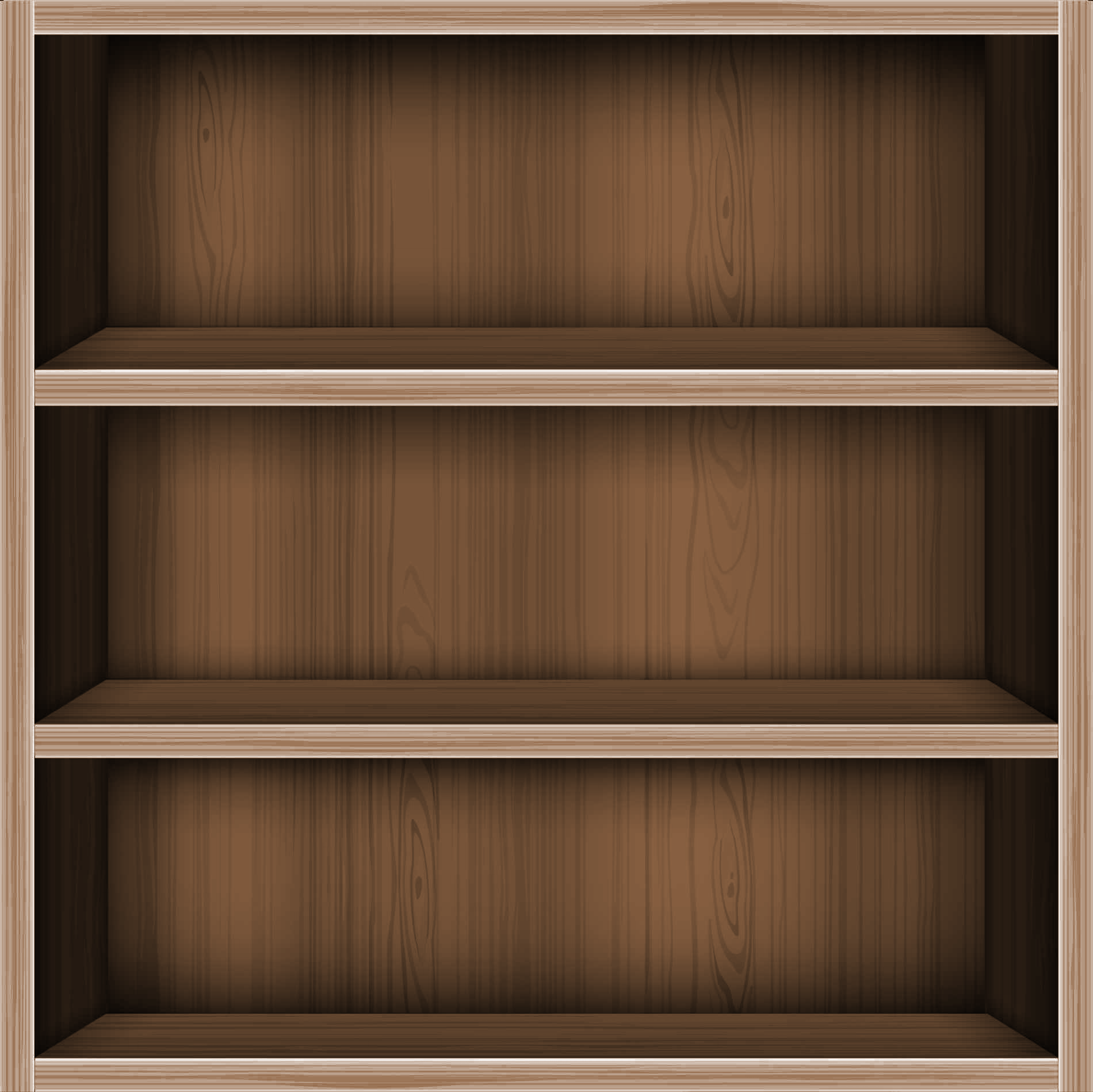 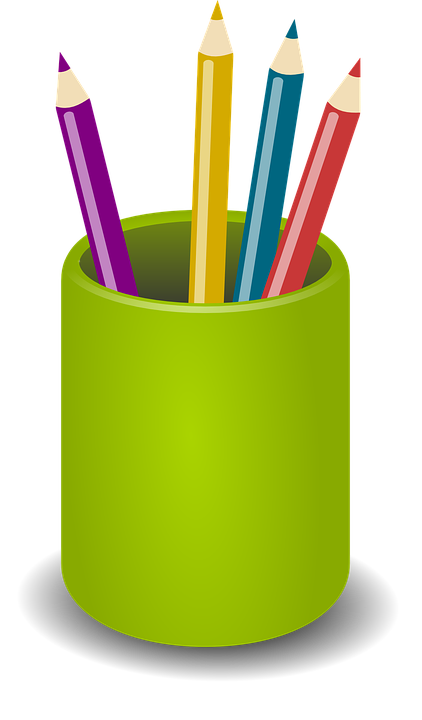 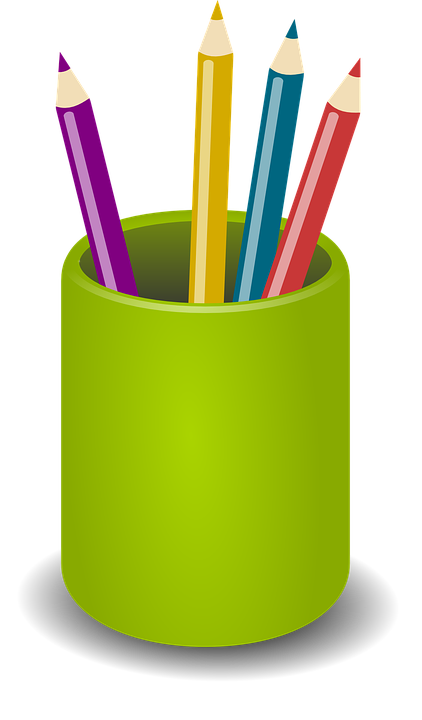 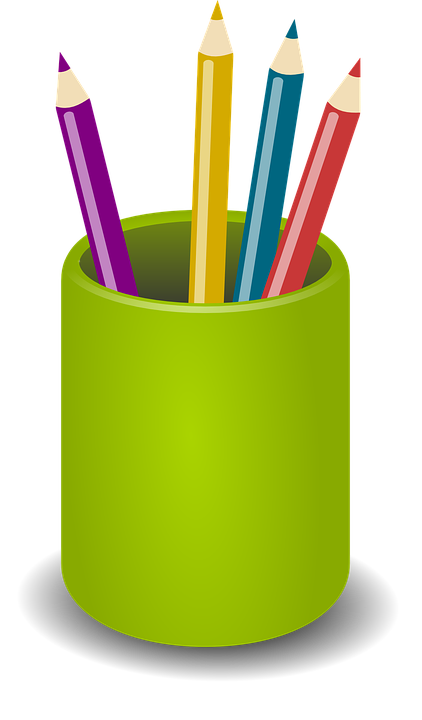 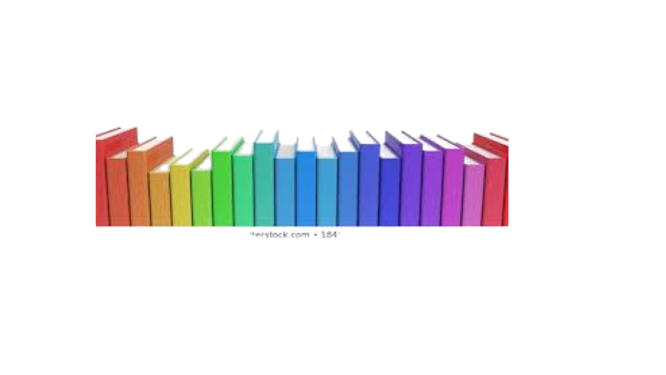 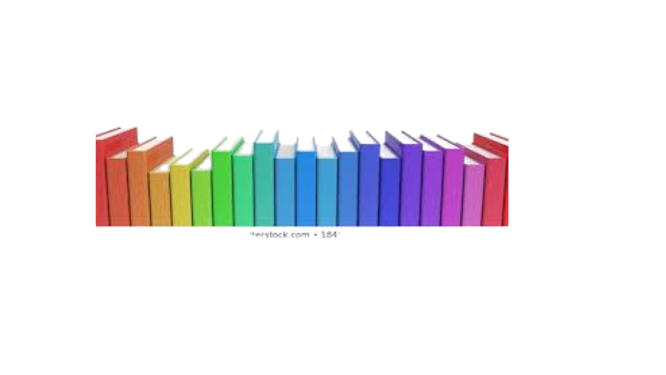 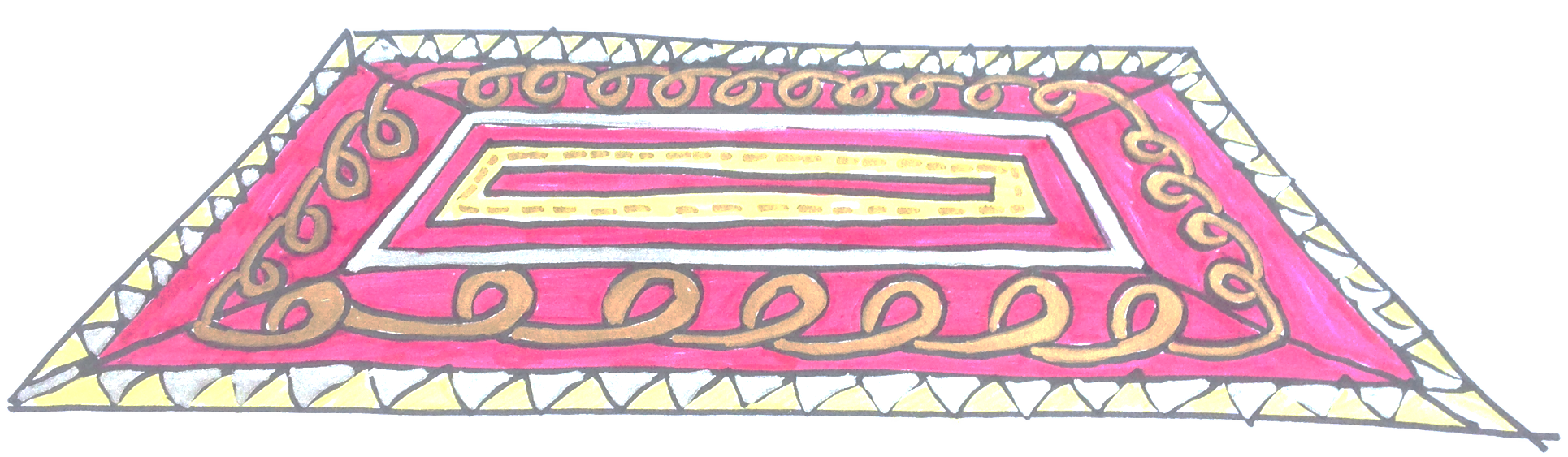 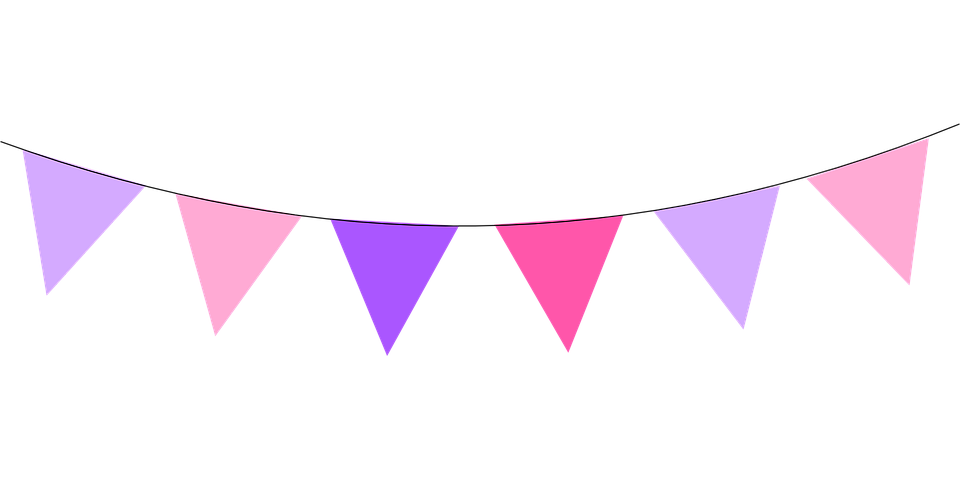 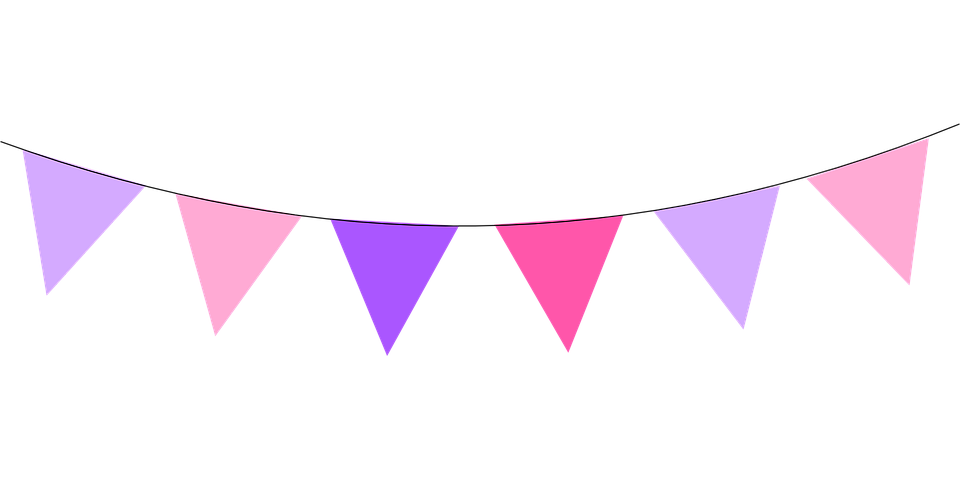 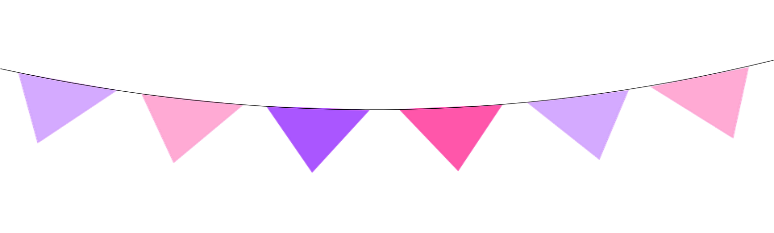 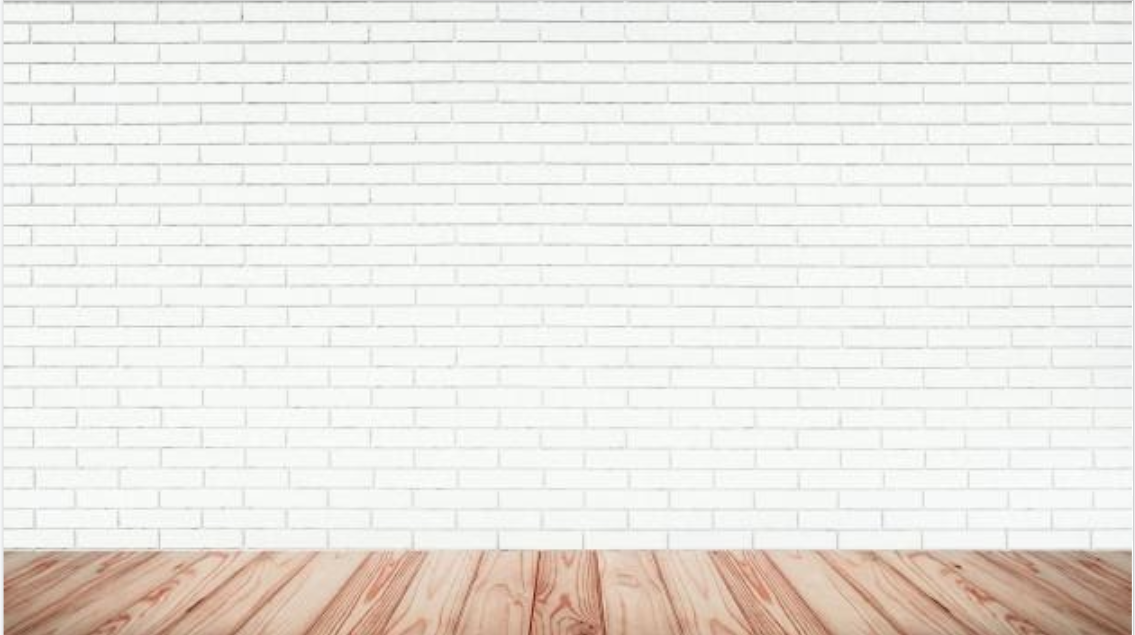 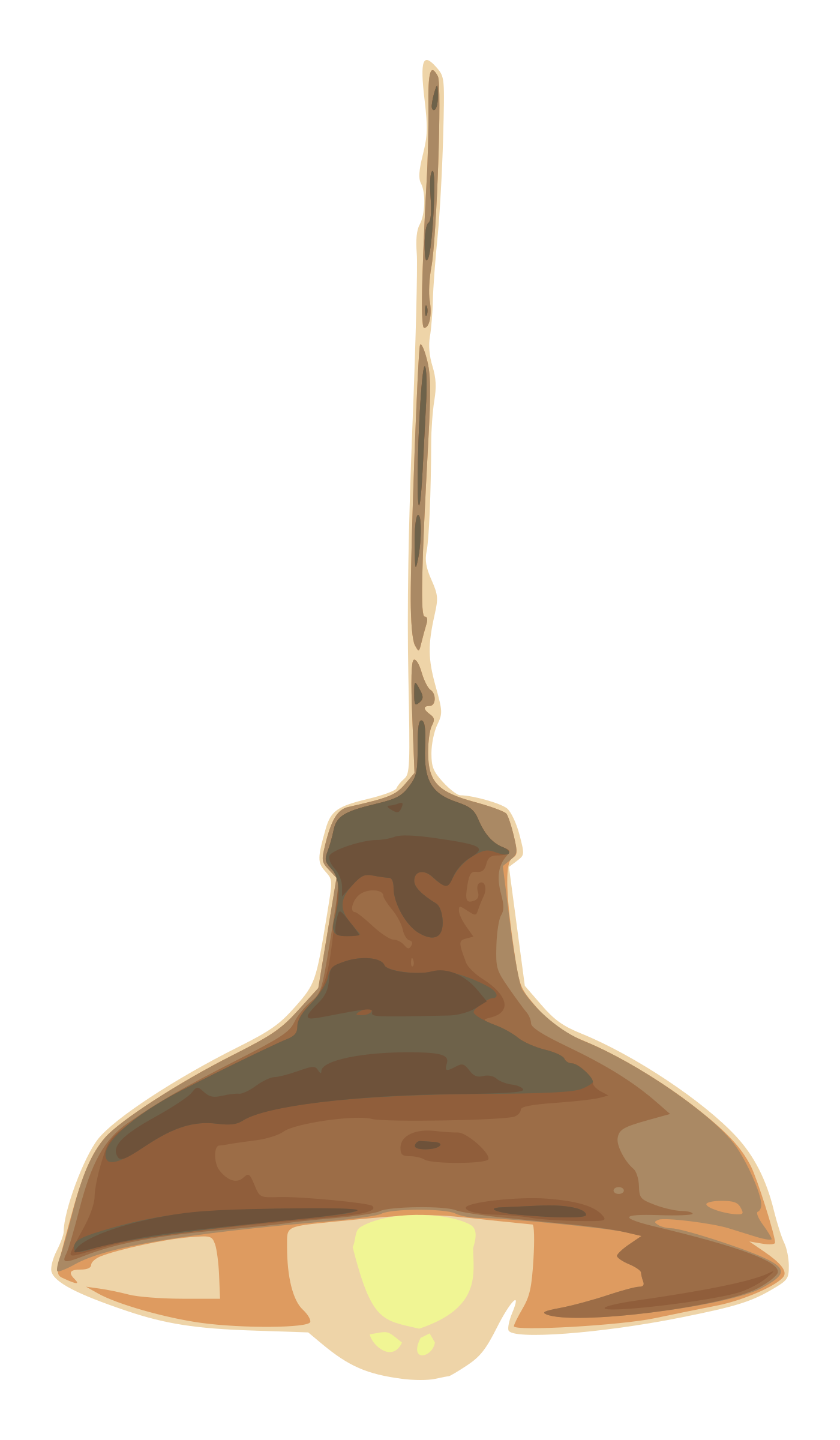 الأهداف
الغلق
العرض
خبرات 
سابقة
التمهيد
الواجب
التقويم
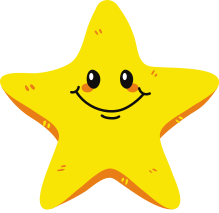 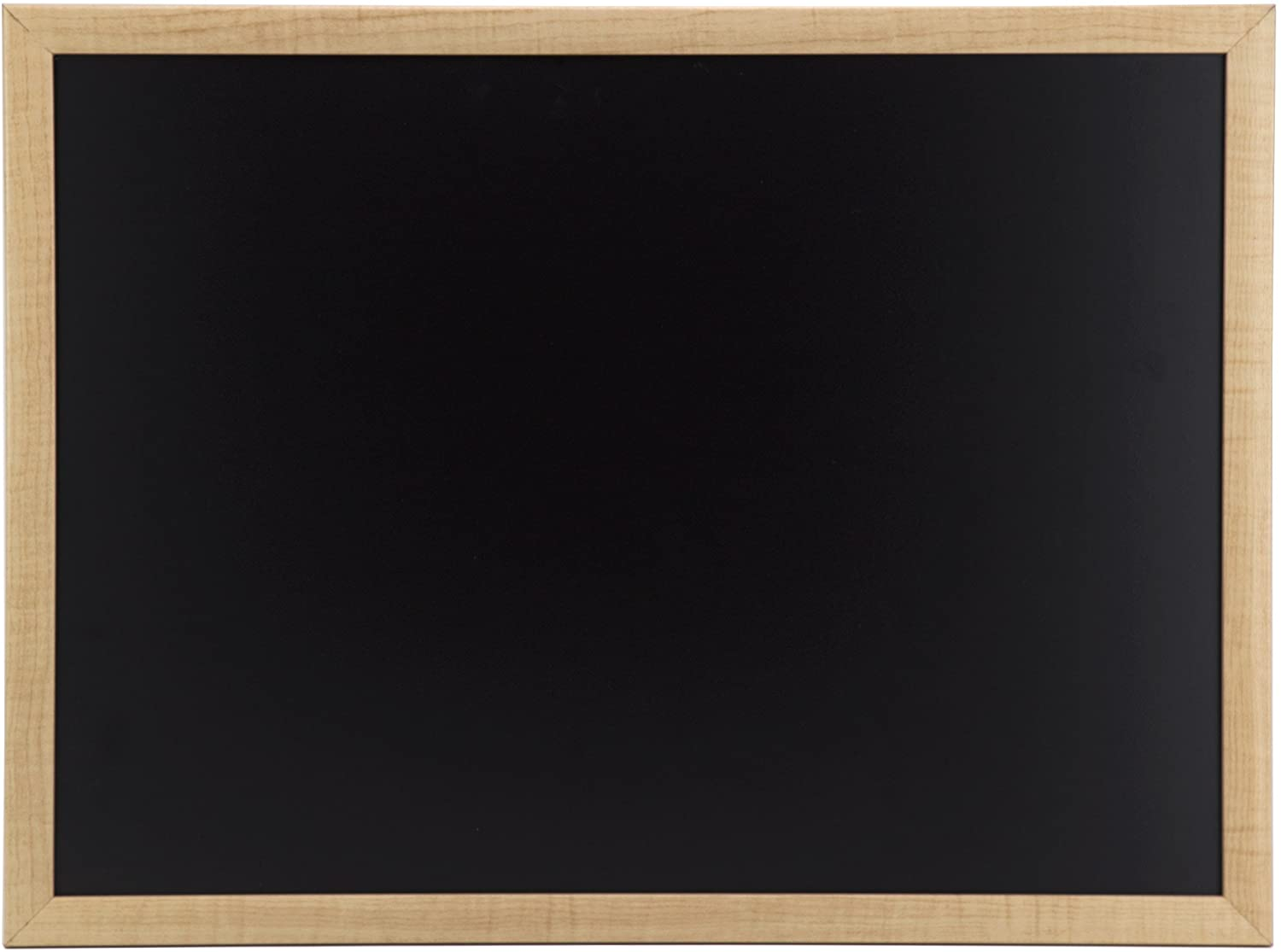 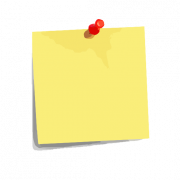 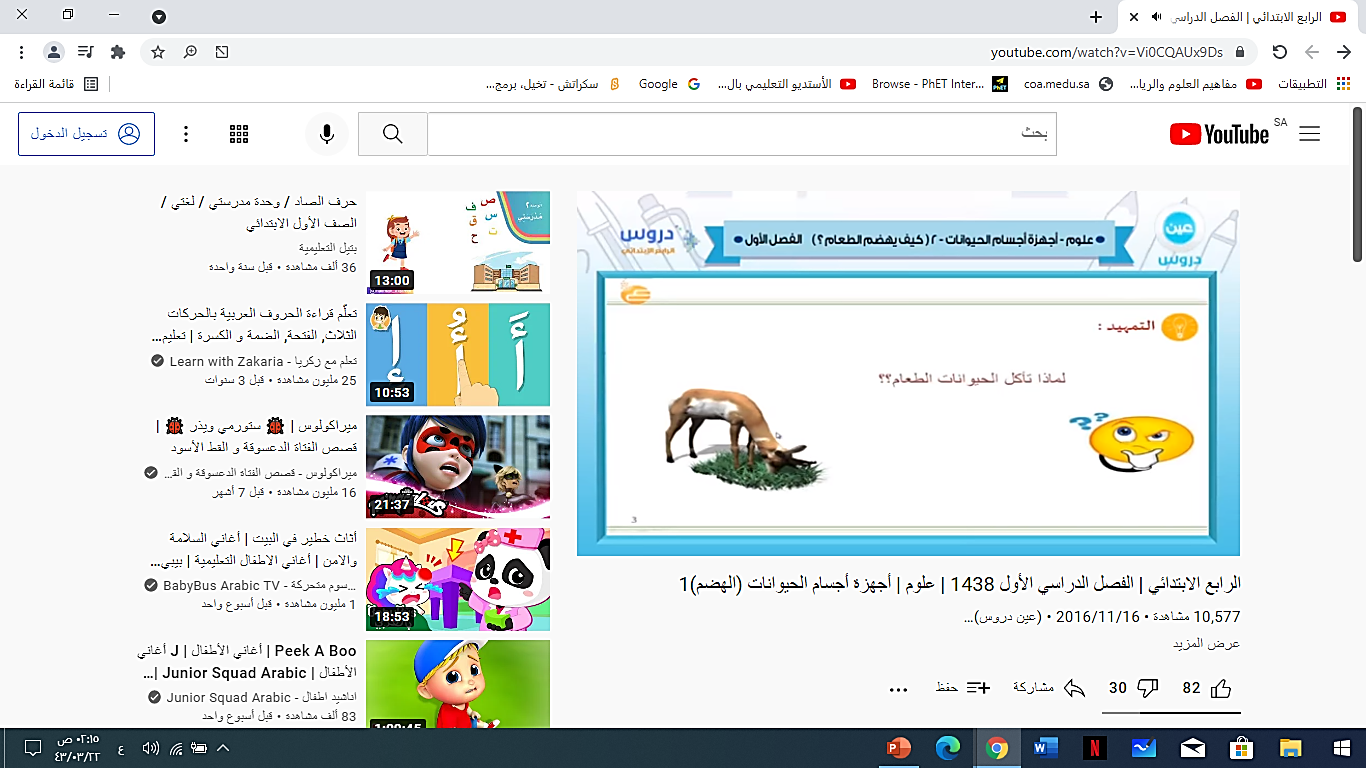 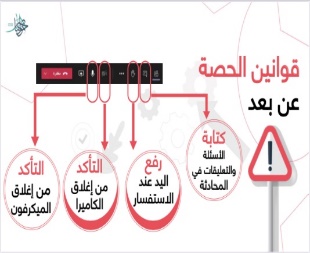 نجمة اليوم
قراءة الصور
الحوار والنقاش
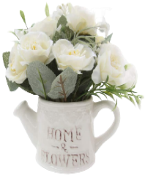 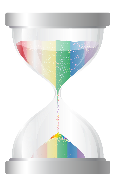 التفكير الناقد
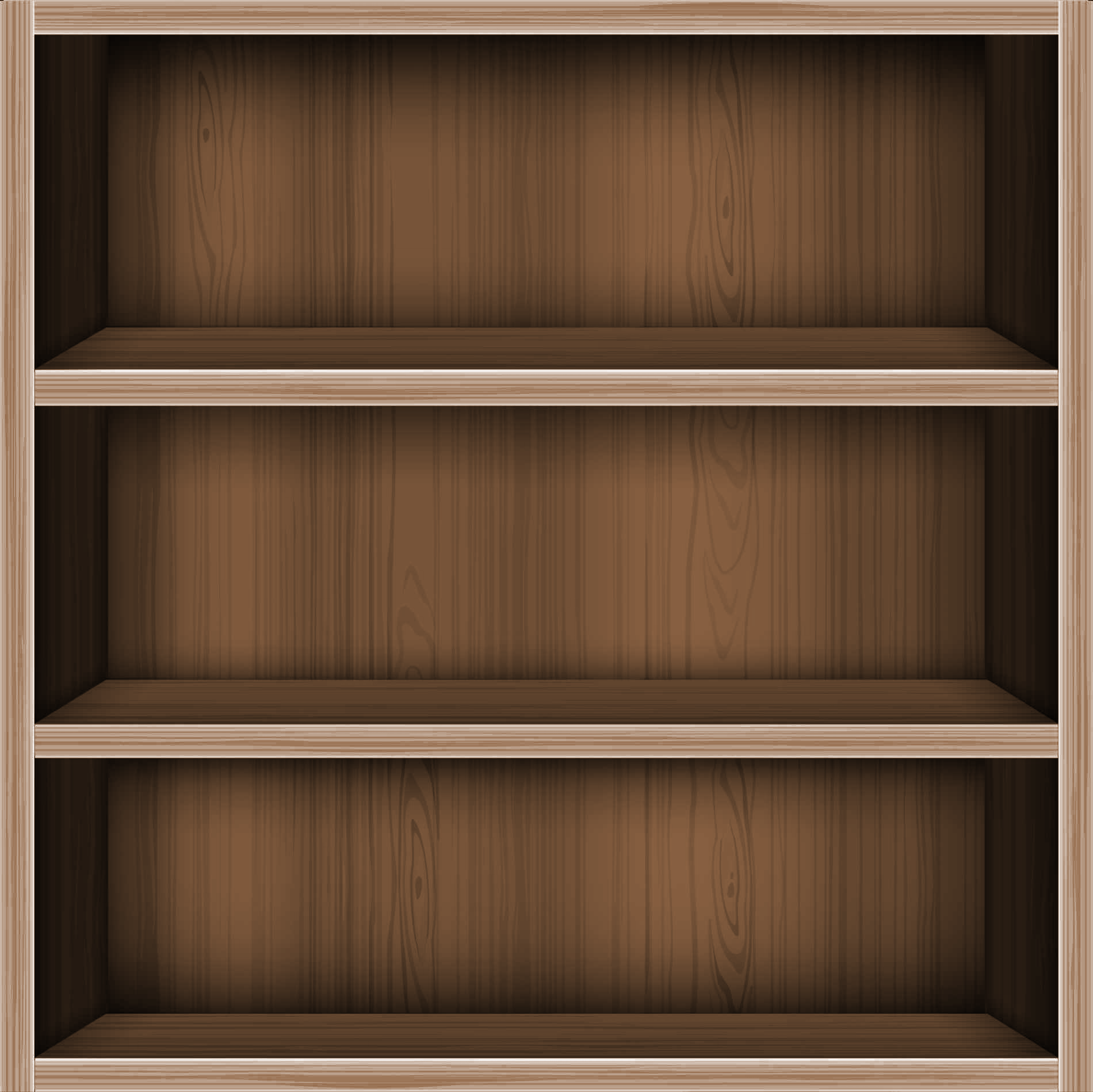 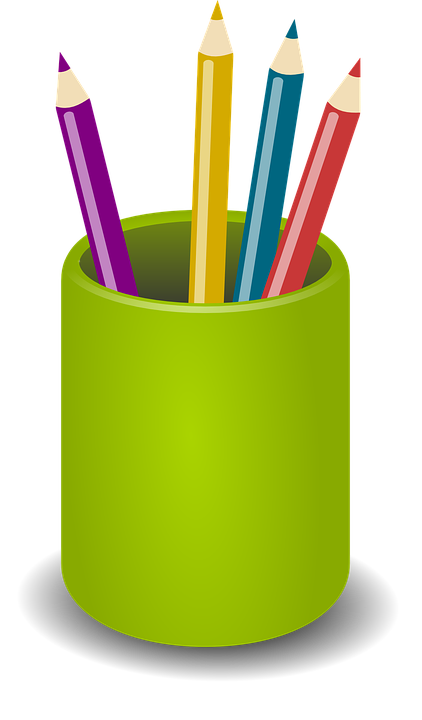 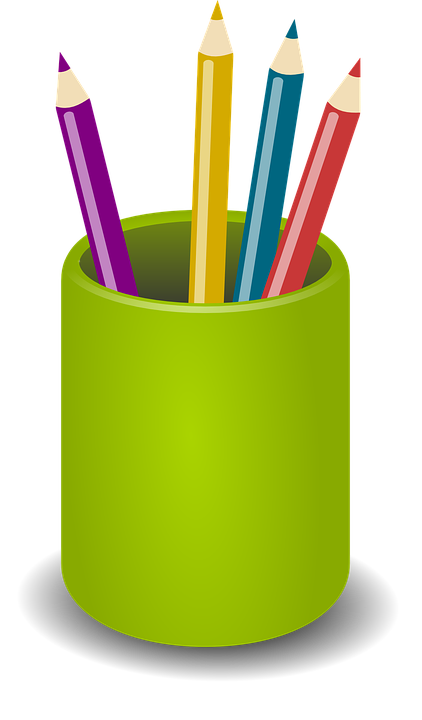 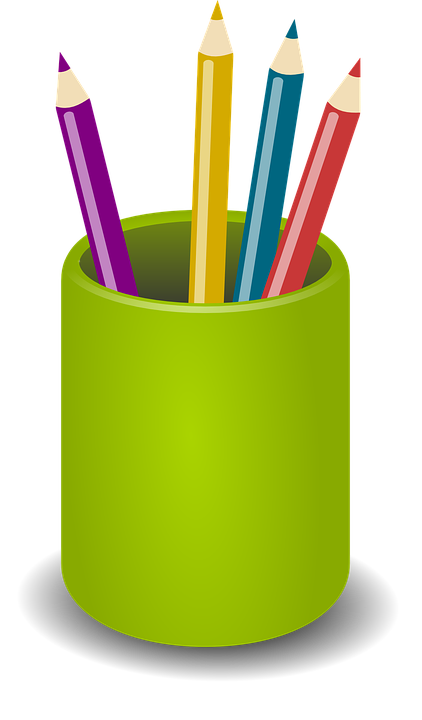 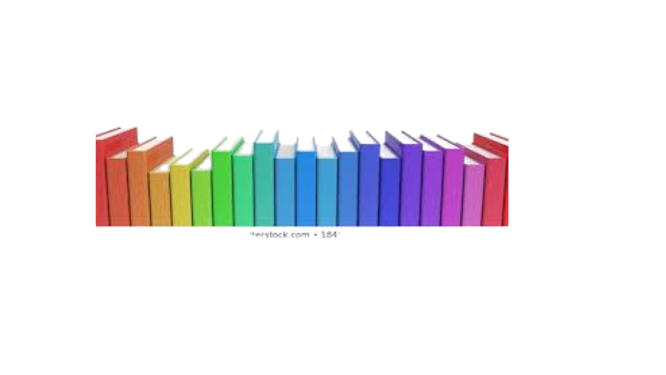 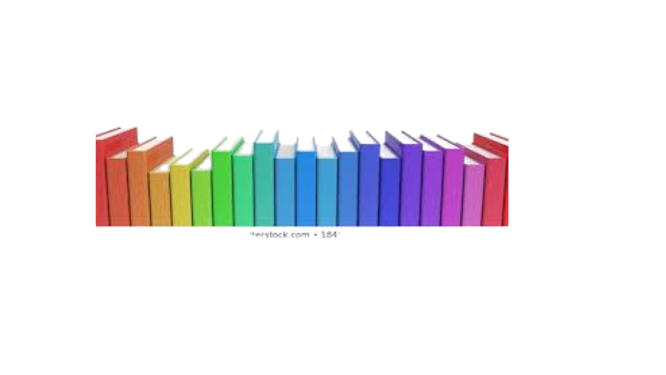 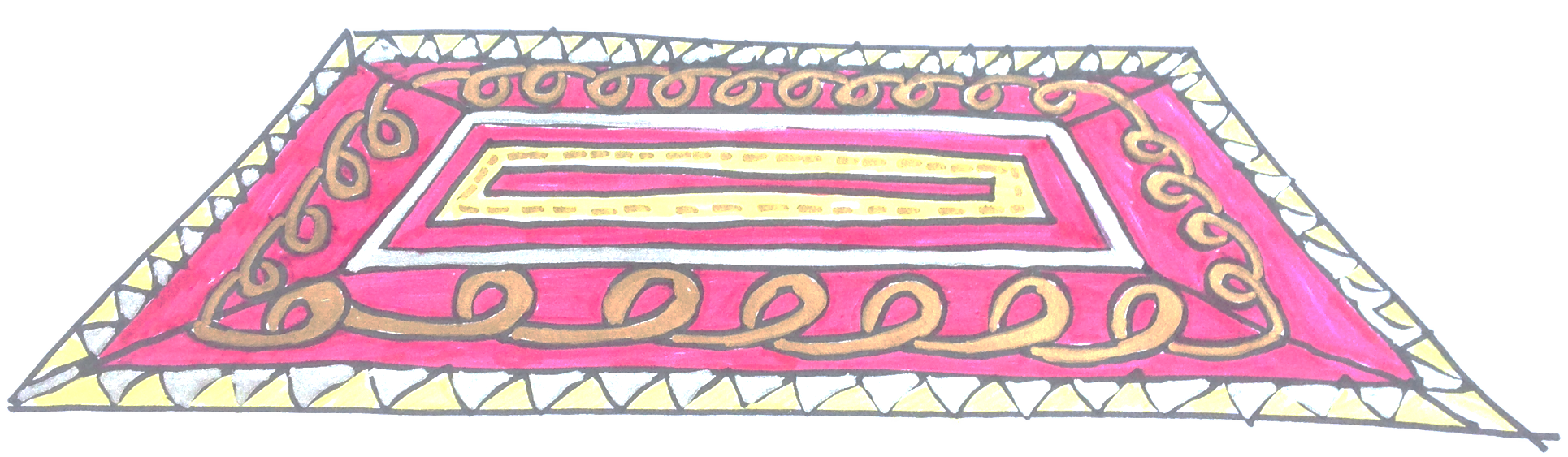 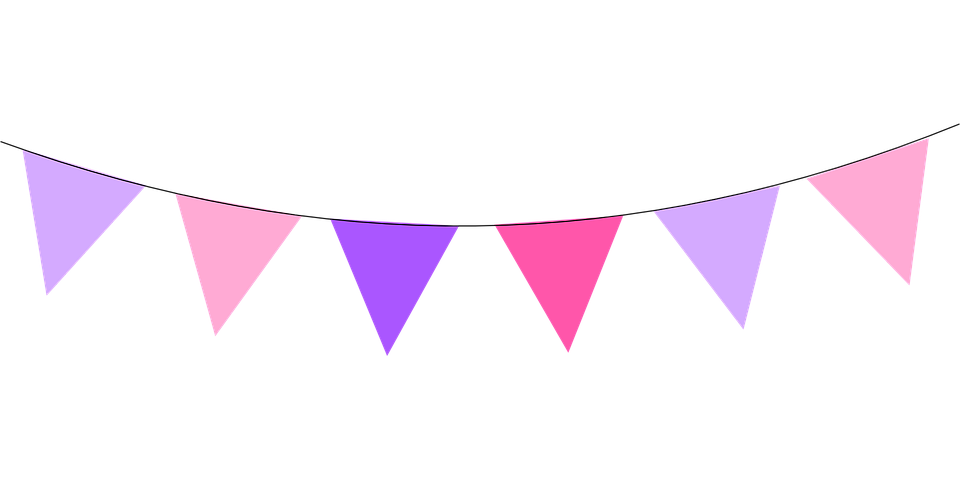 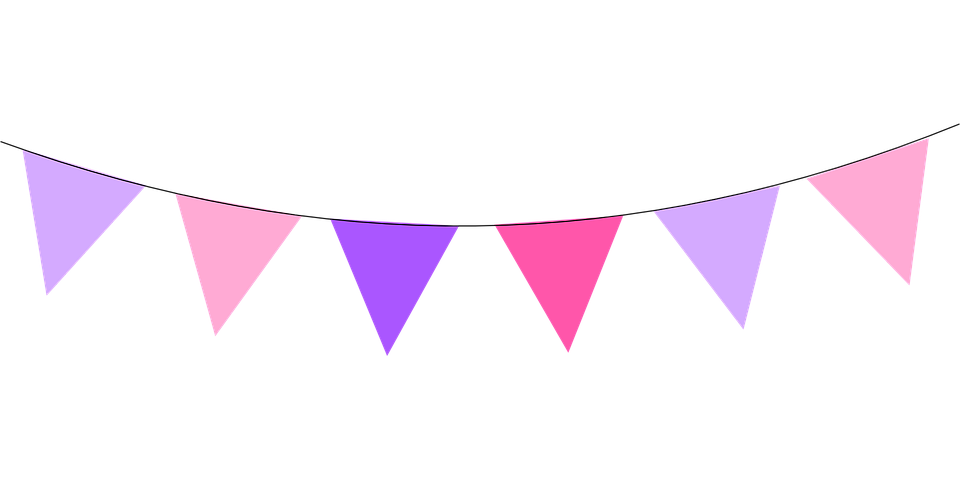 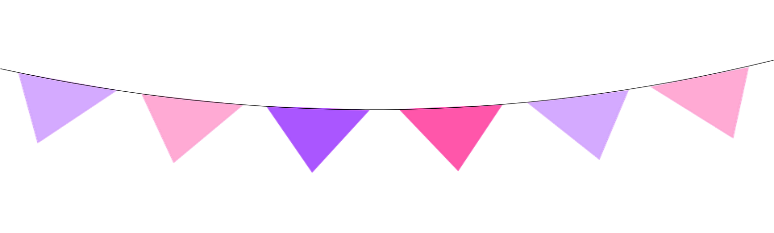 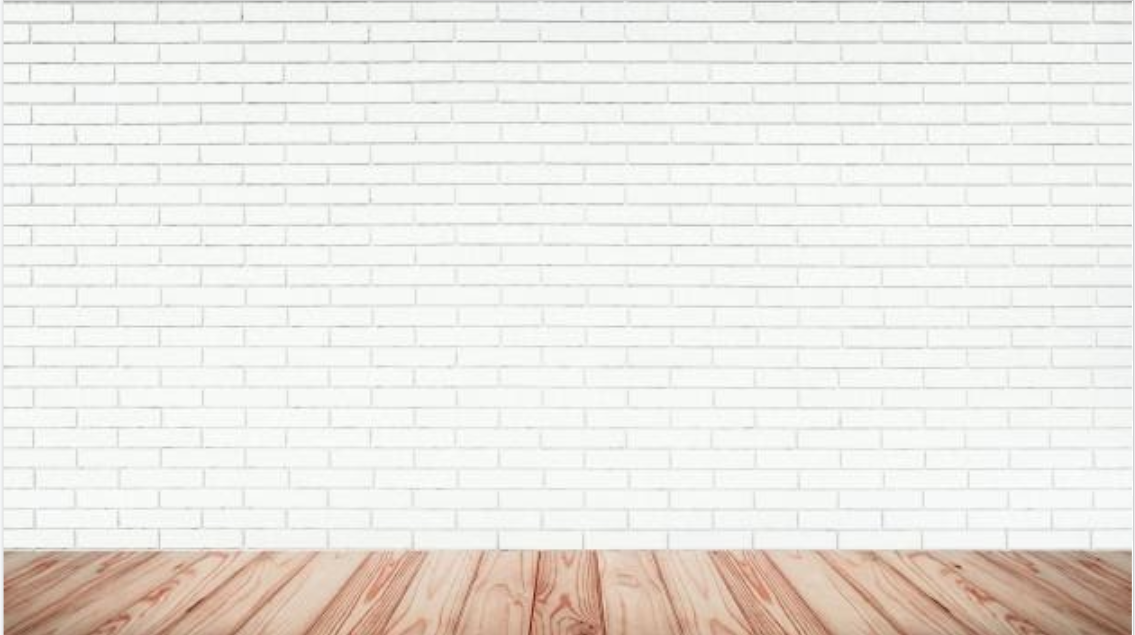 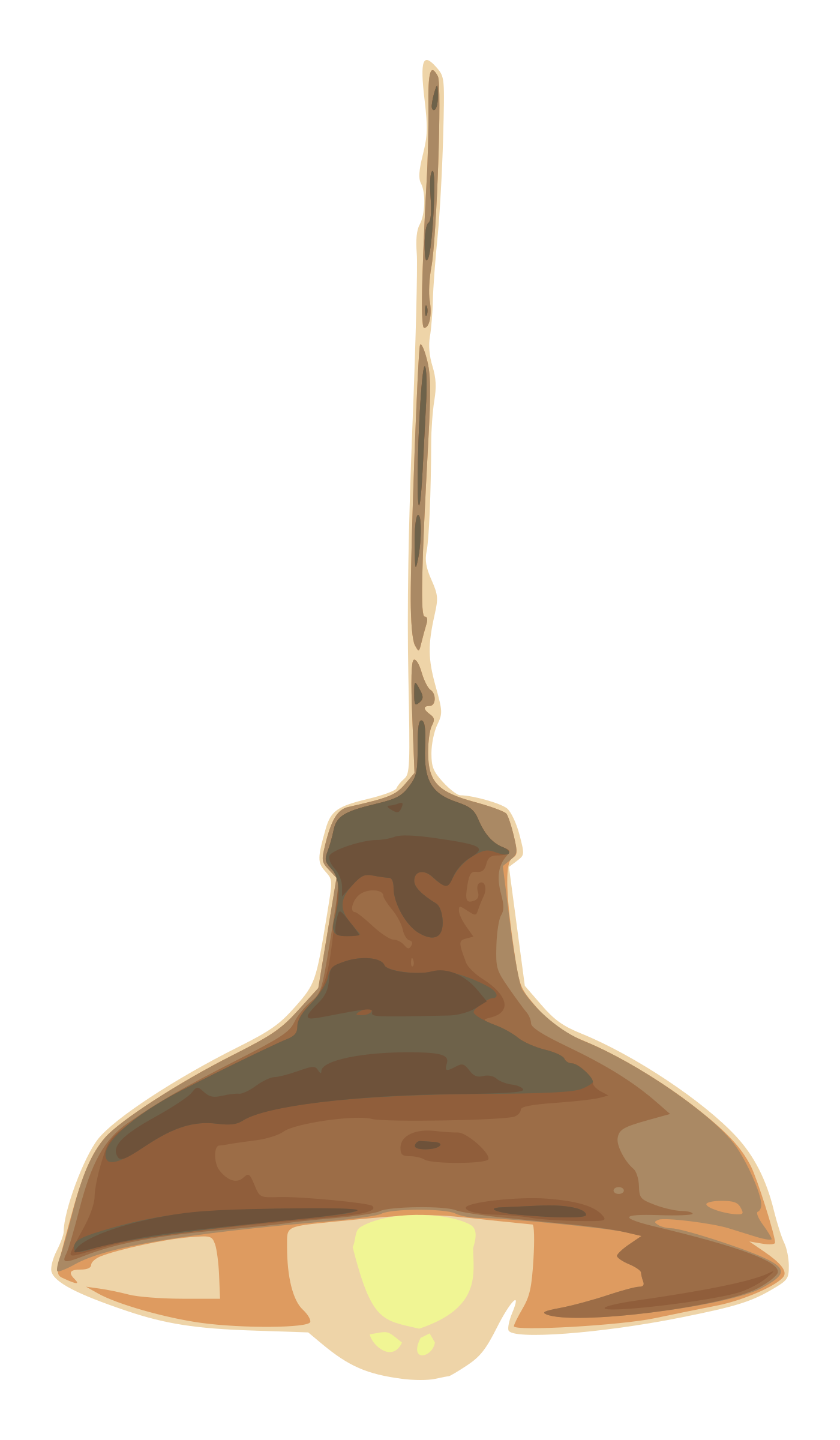 الأهداف
الغلق
العرض
خبرات 
سابقة
التمهيد
الواجب
التقويم
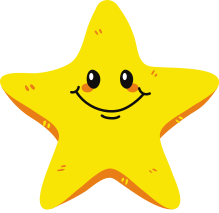 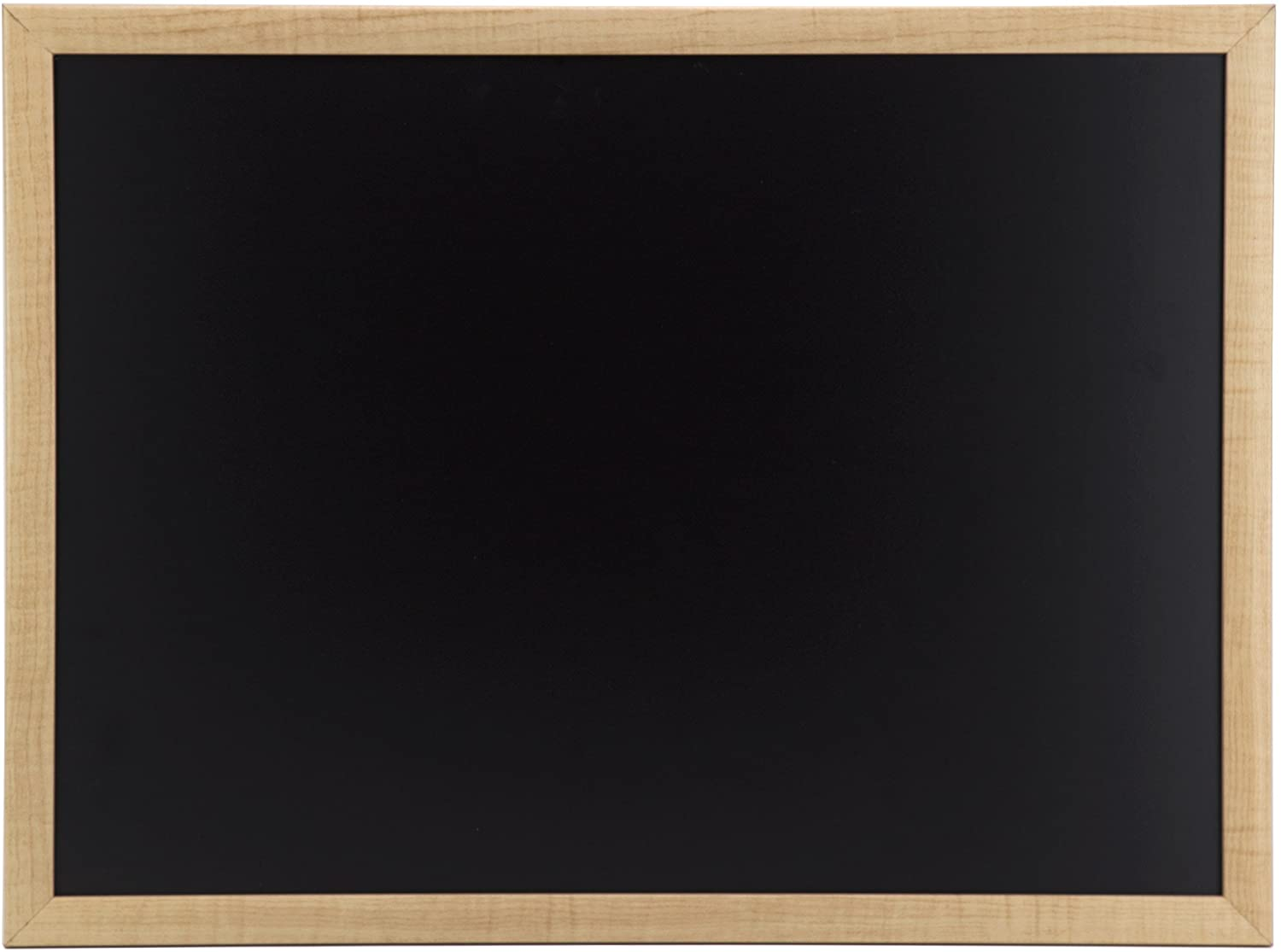 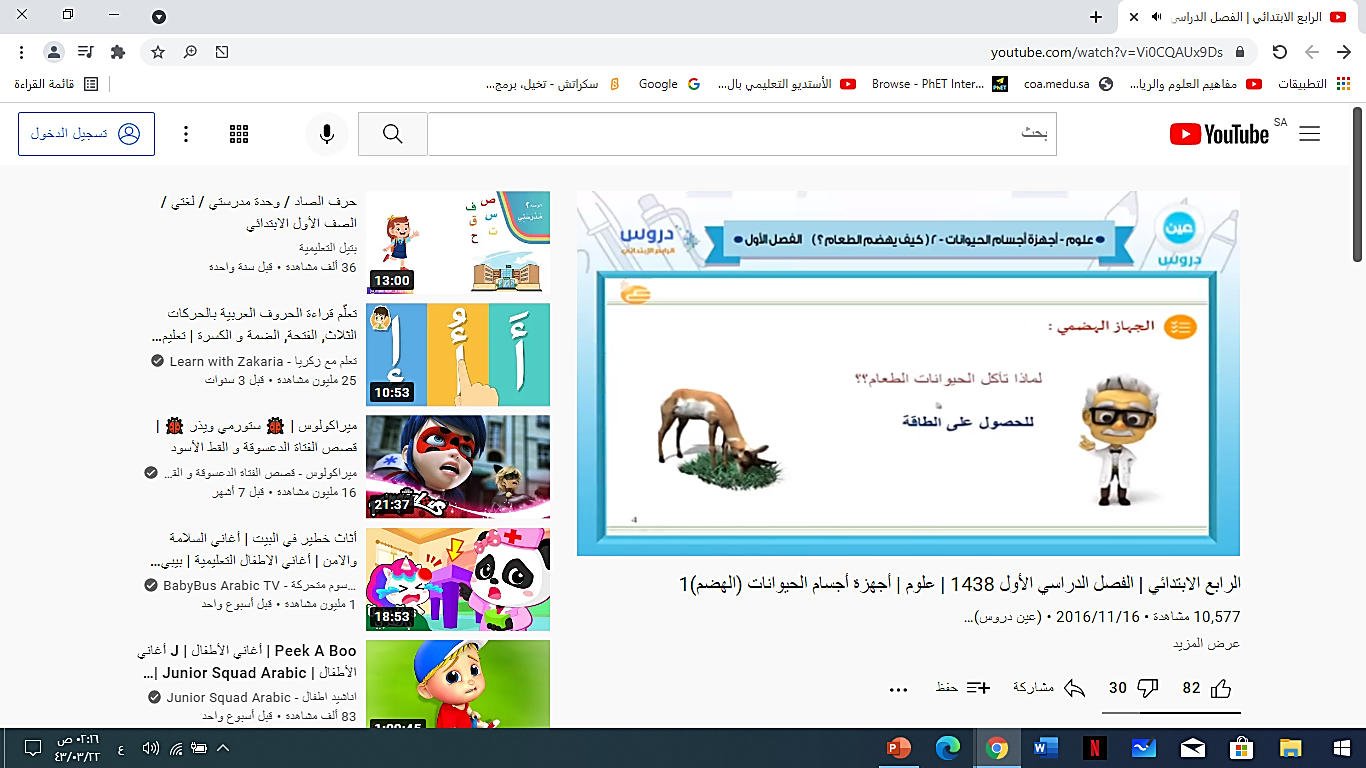 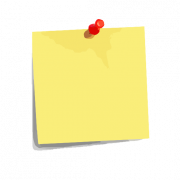 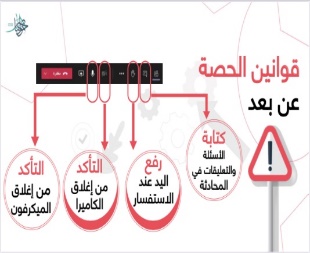 نجمة اليوم
قراءة الصور
الحوار والنقاش
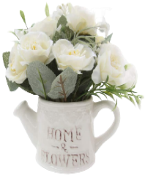 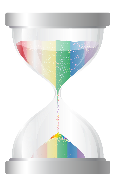 التفكير الناقد
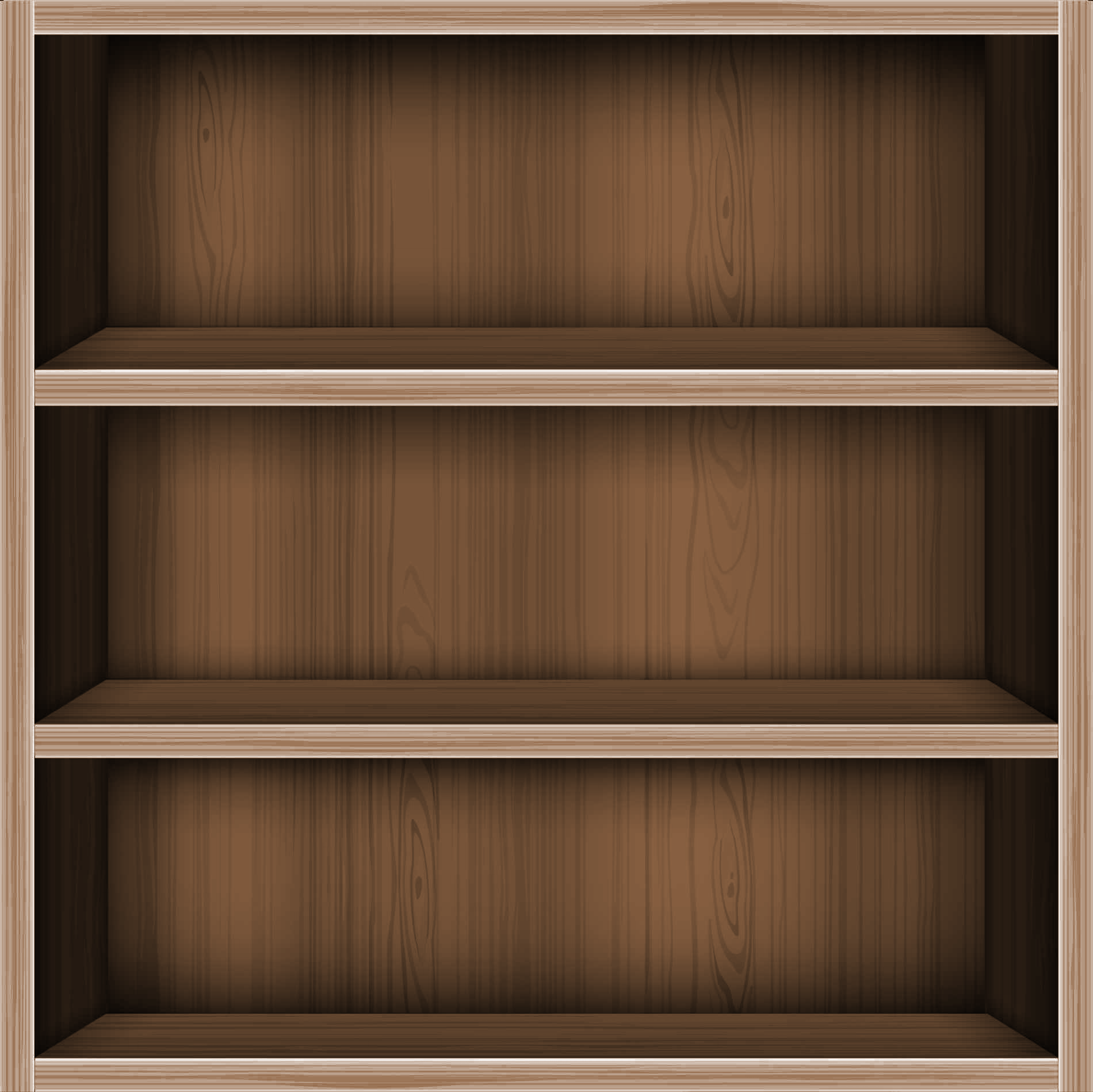 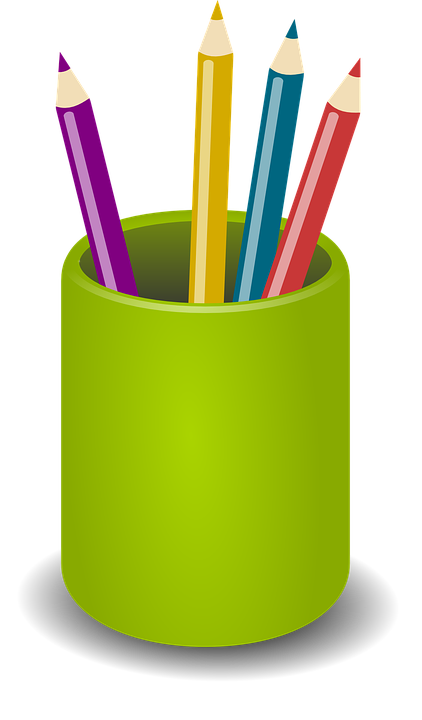 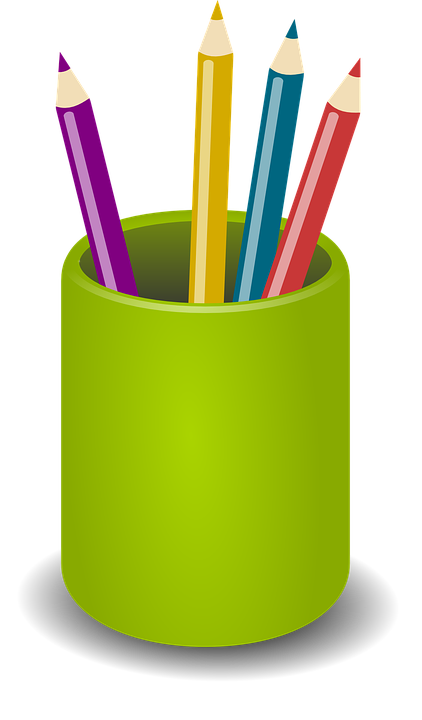 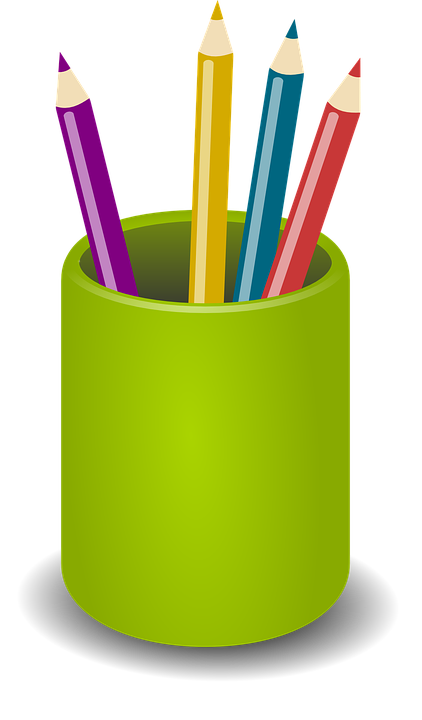 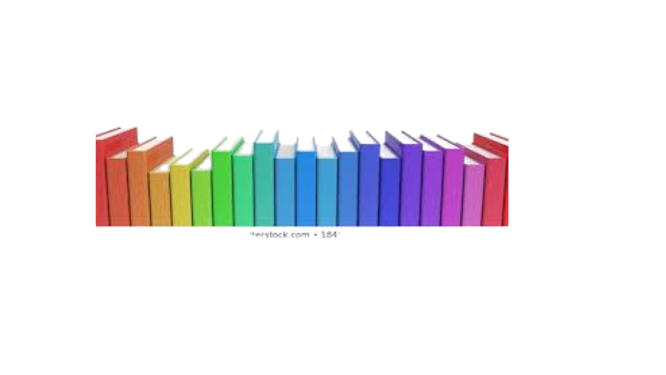 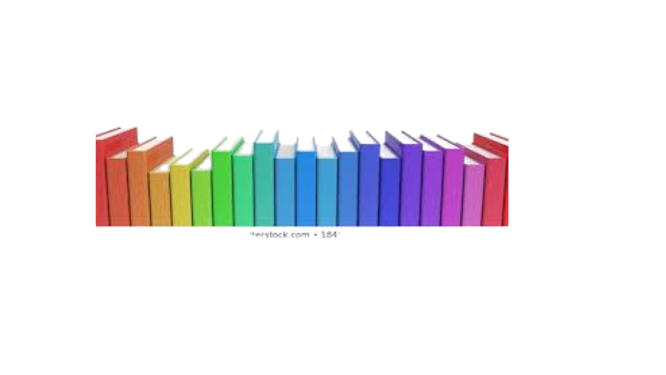 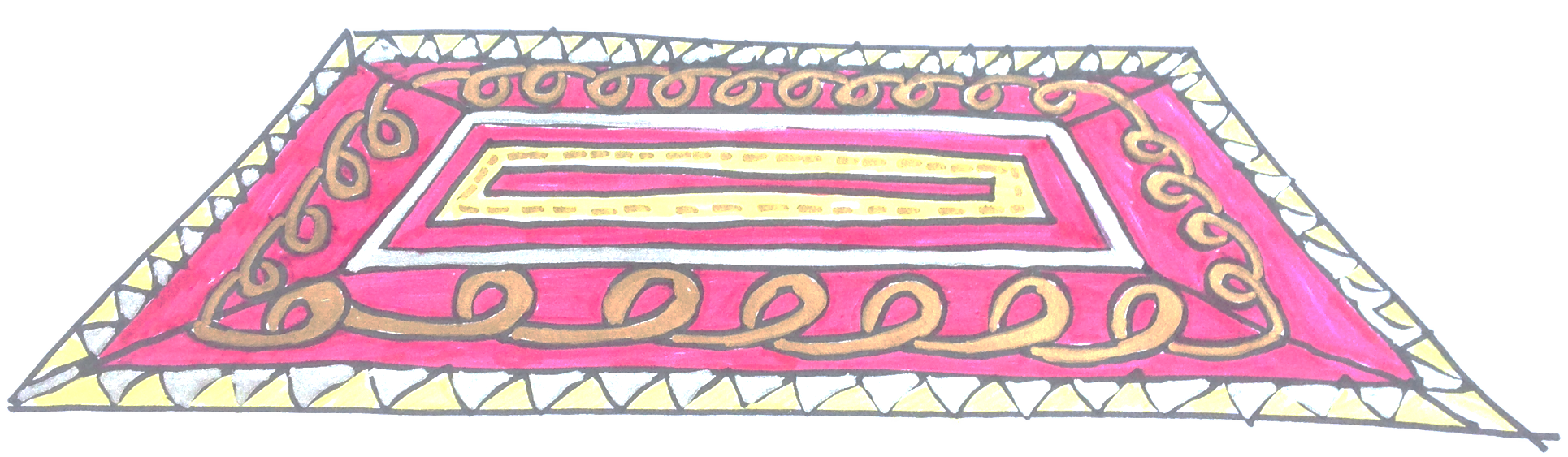 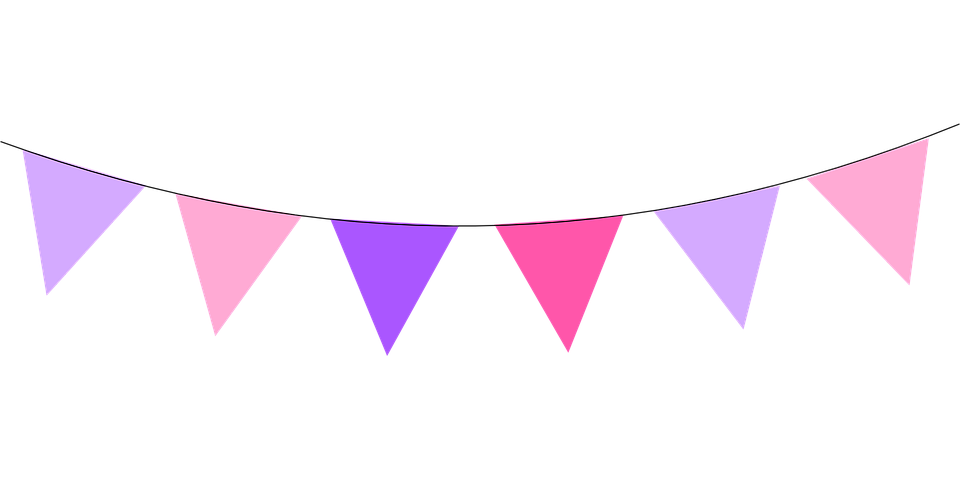 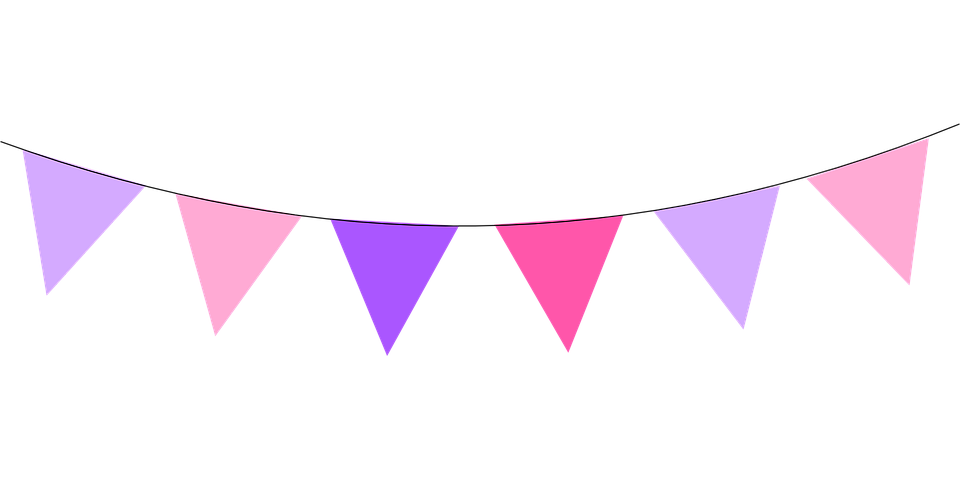 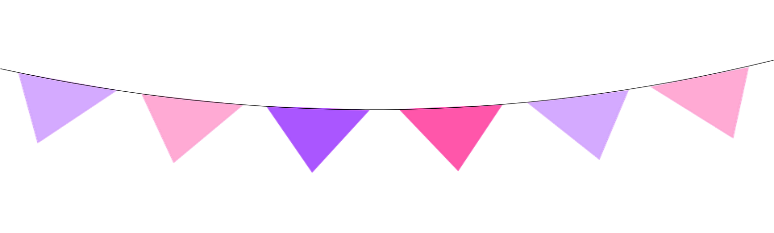 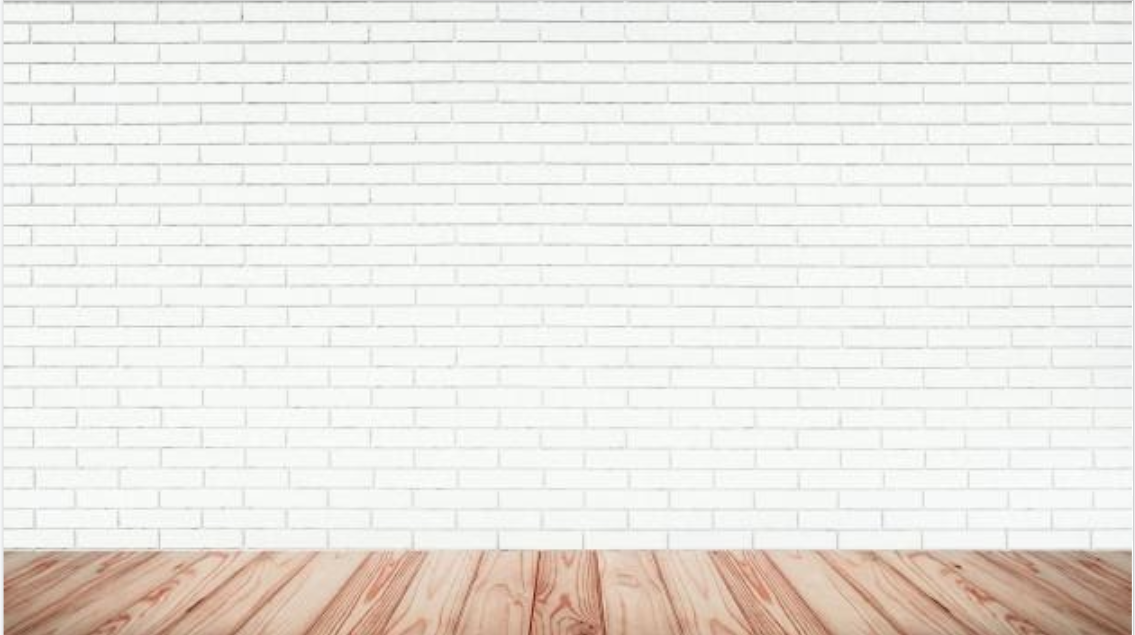 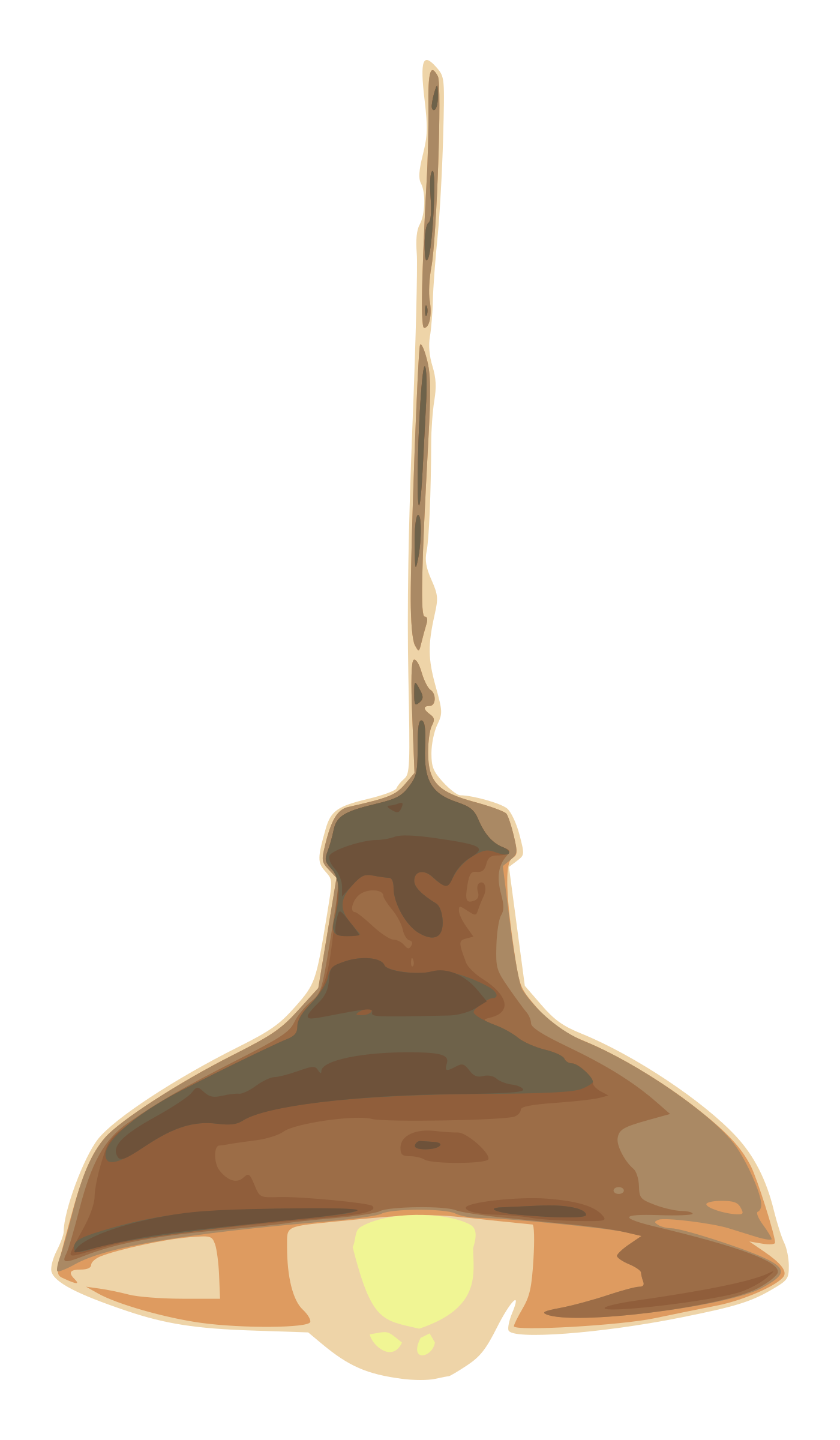 الأهداف
الغلق
العرض
خبرات 
سابقة
التمهيد
الواجب
التقويم
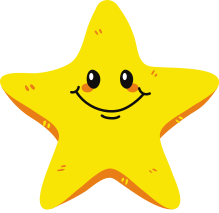 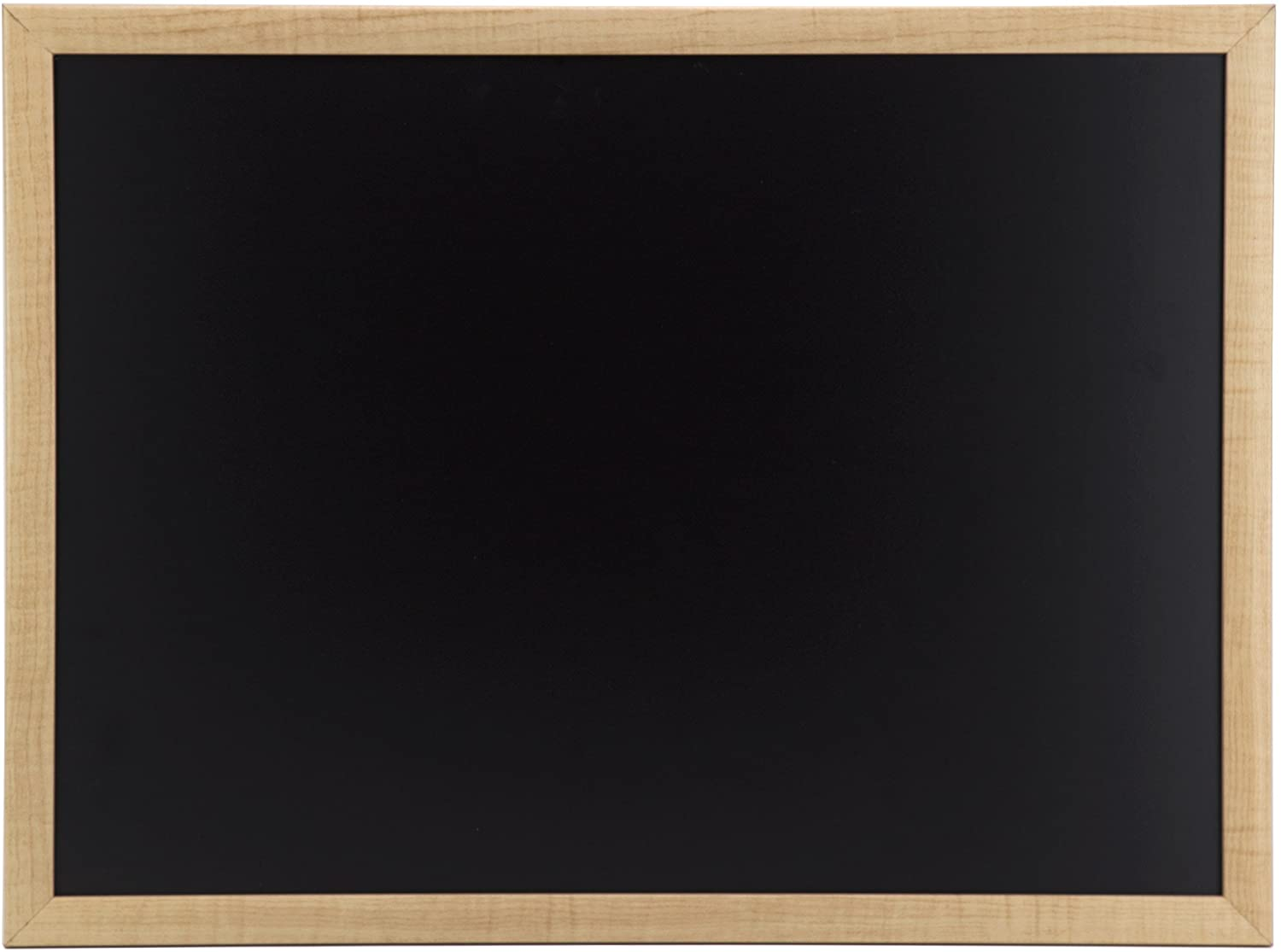 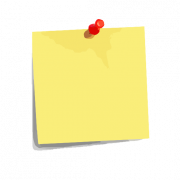 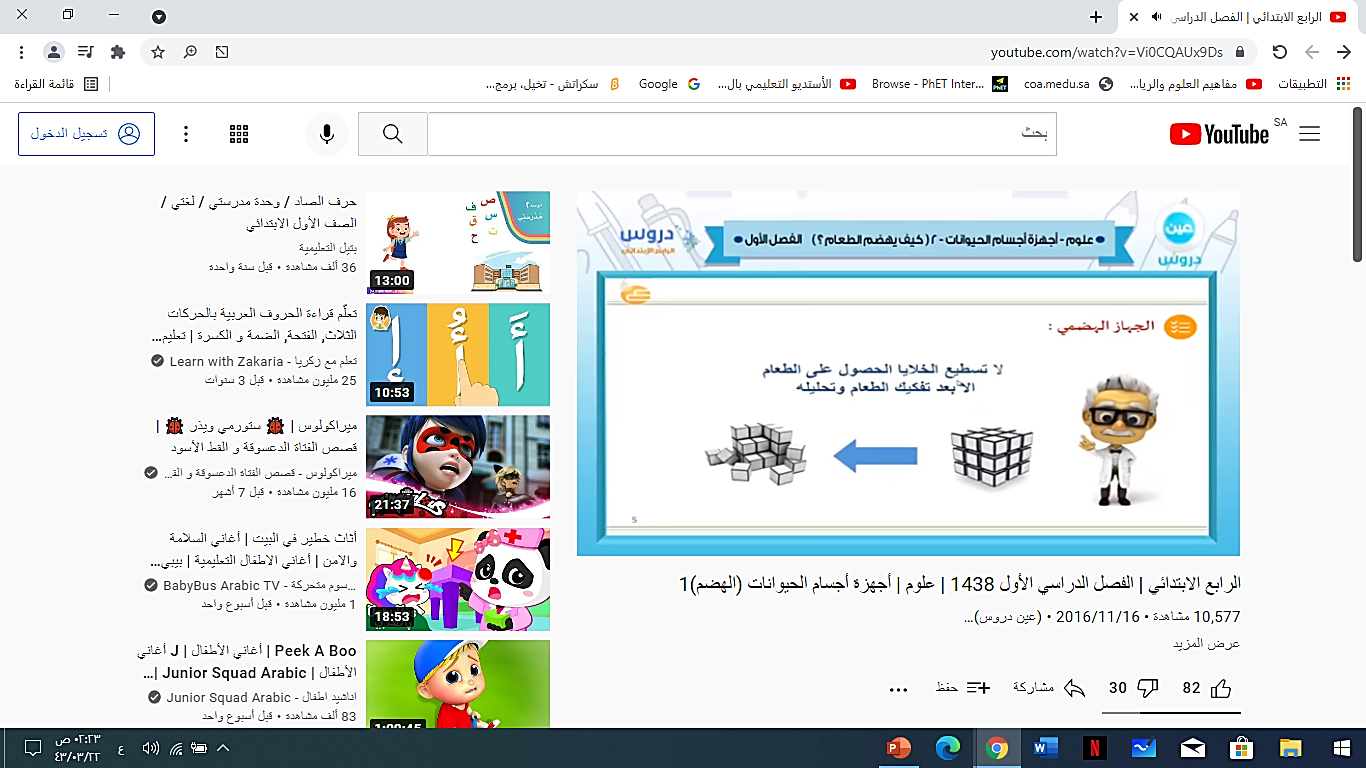 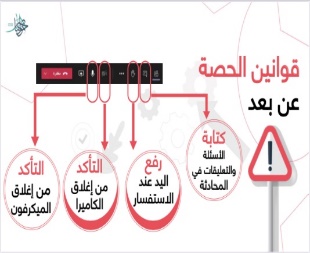 نجمة اليوم
قراءة الصور
الحوار والنقاش
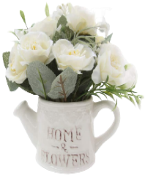 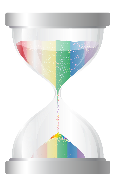 التفكير الناقد
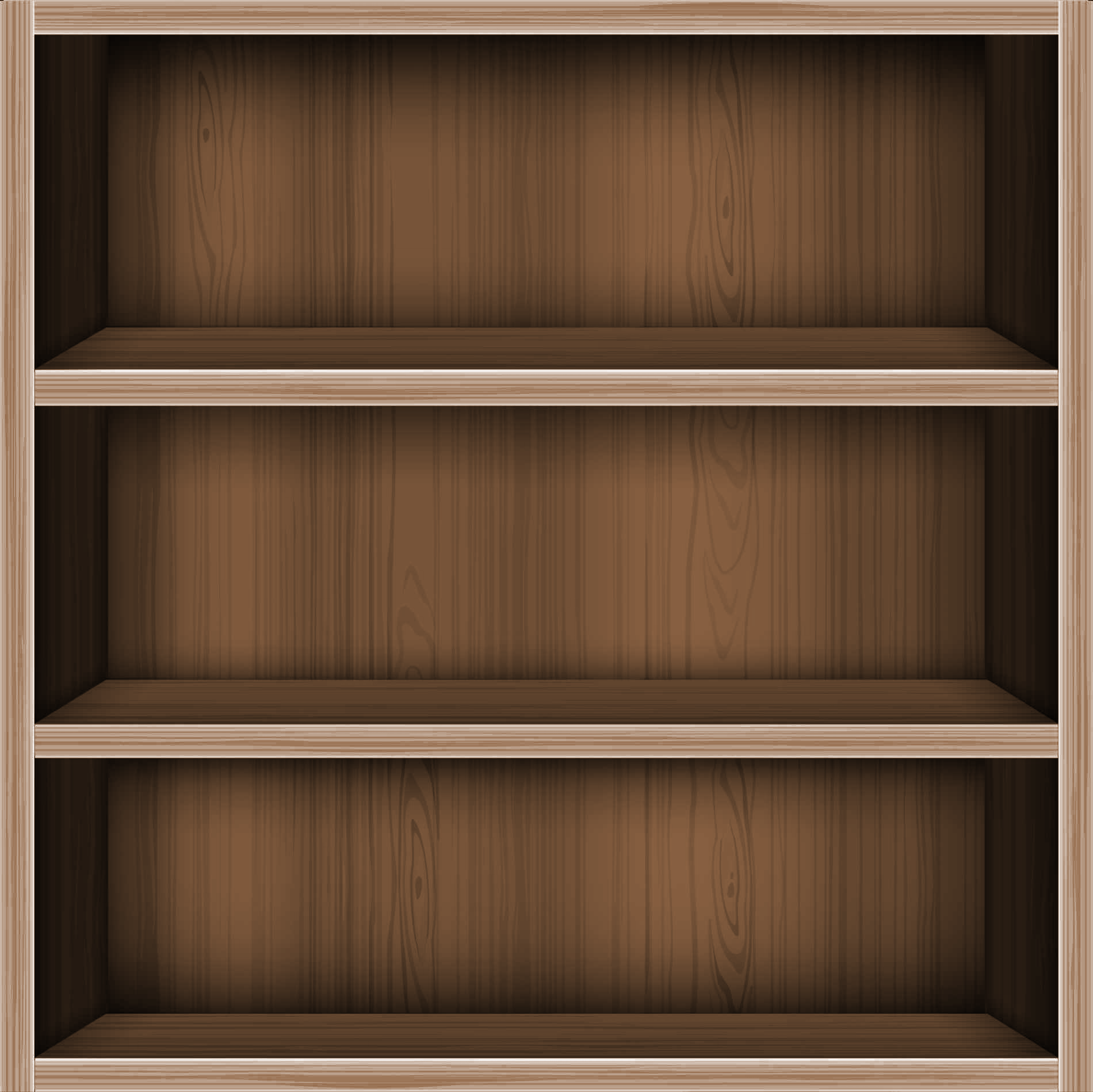 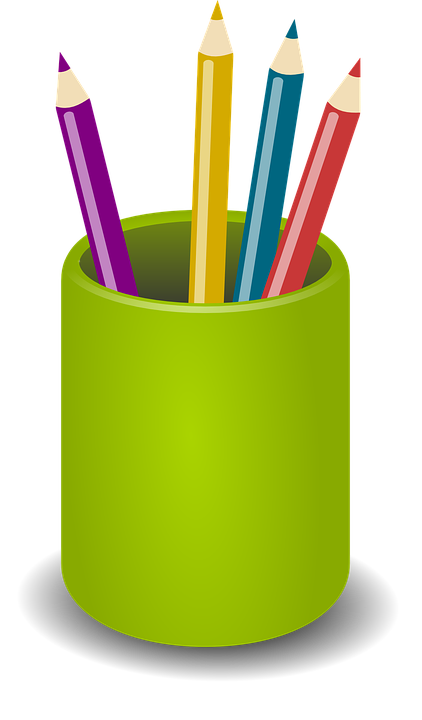 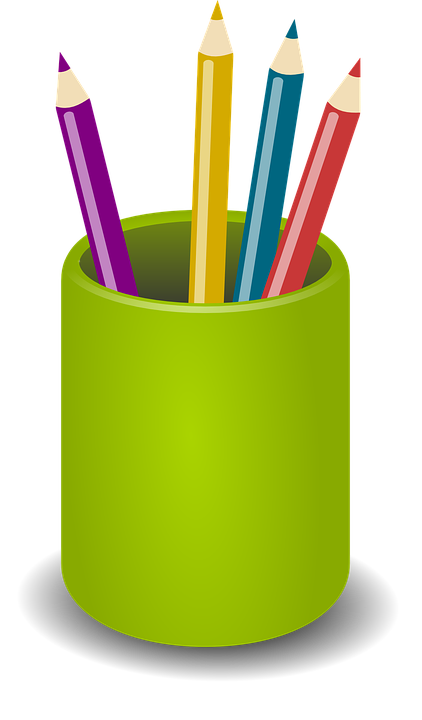 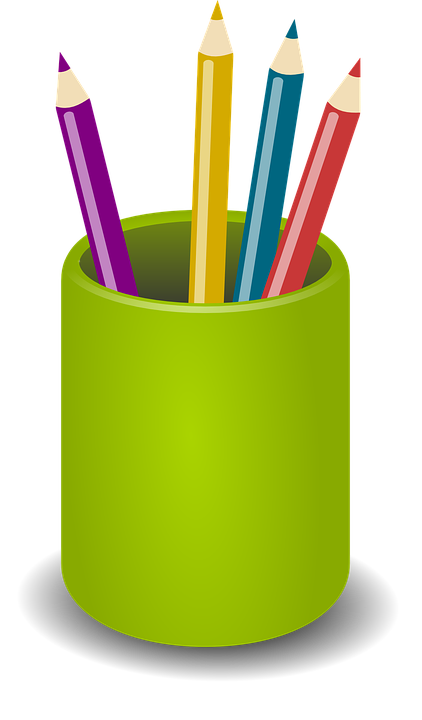 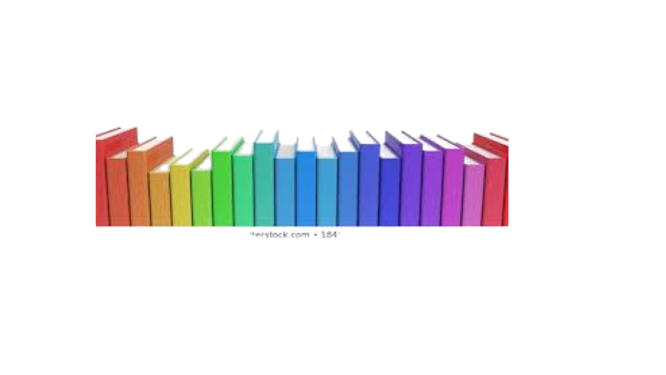 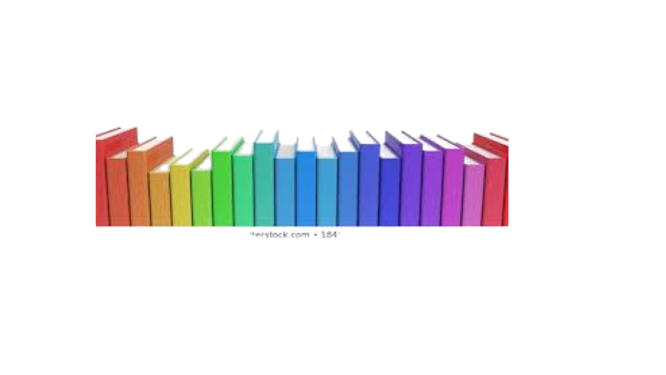 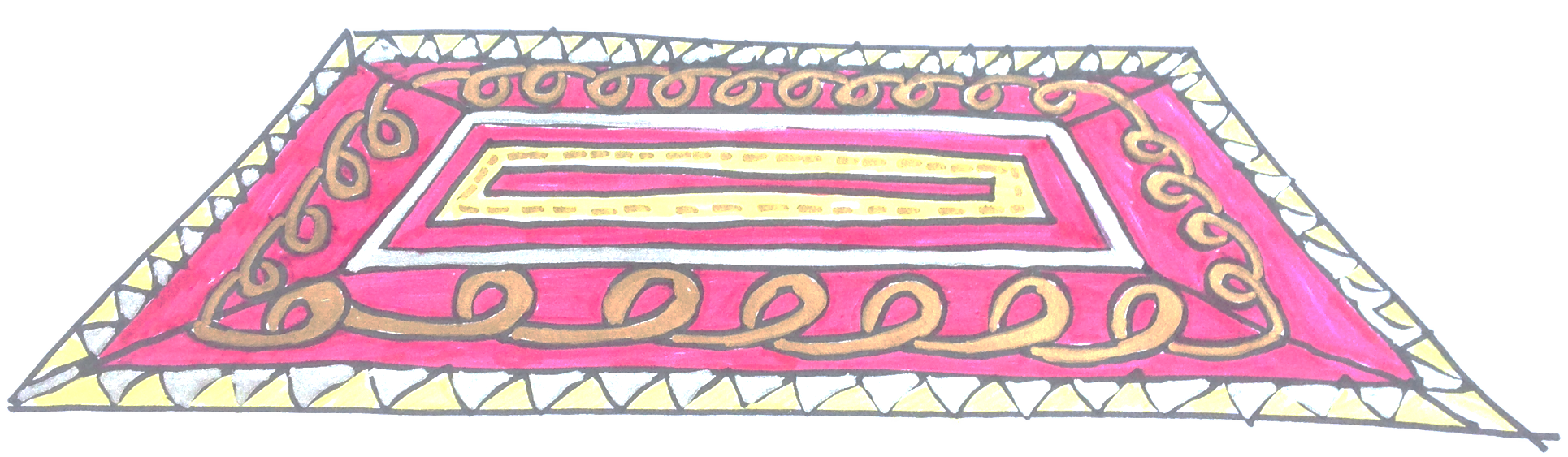 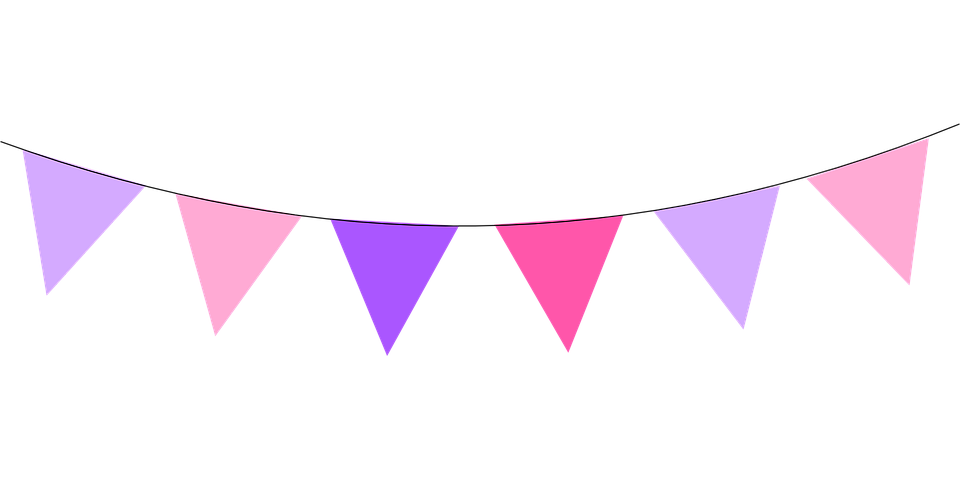 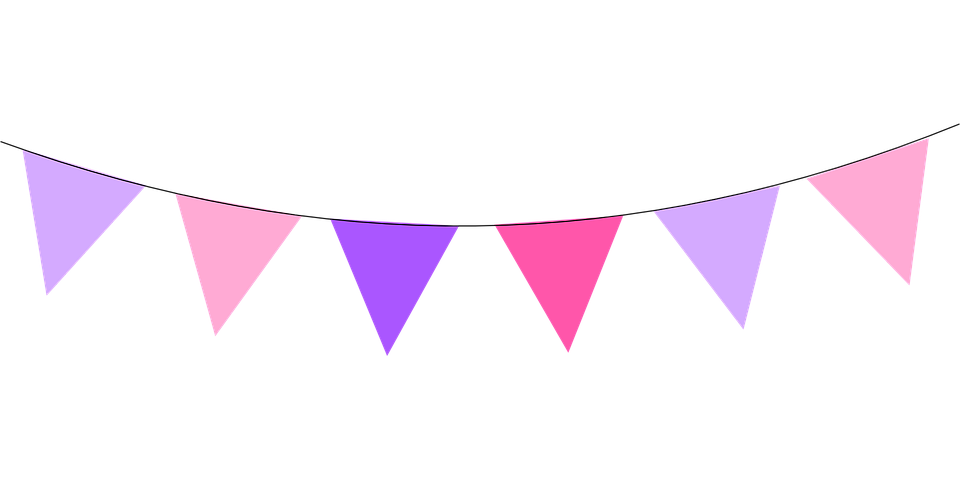 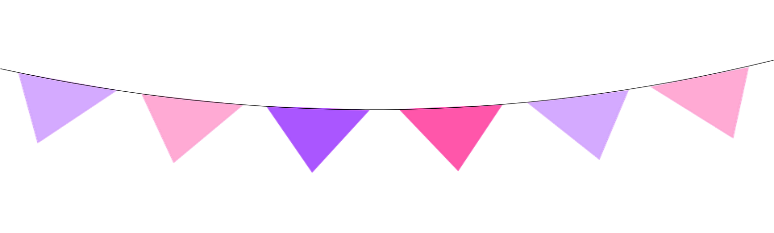 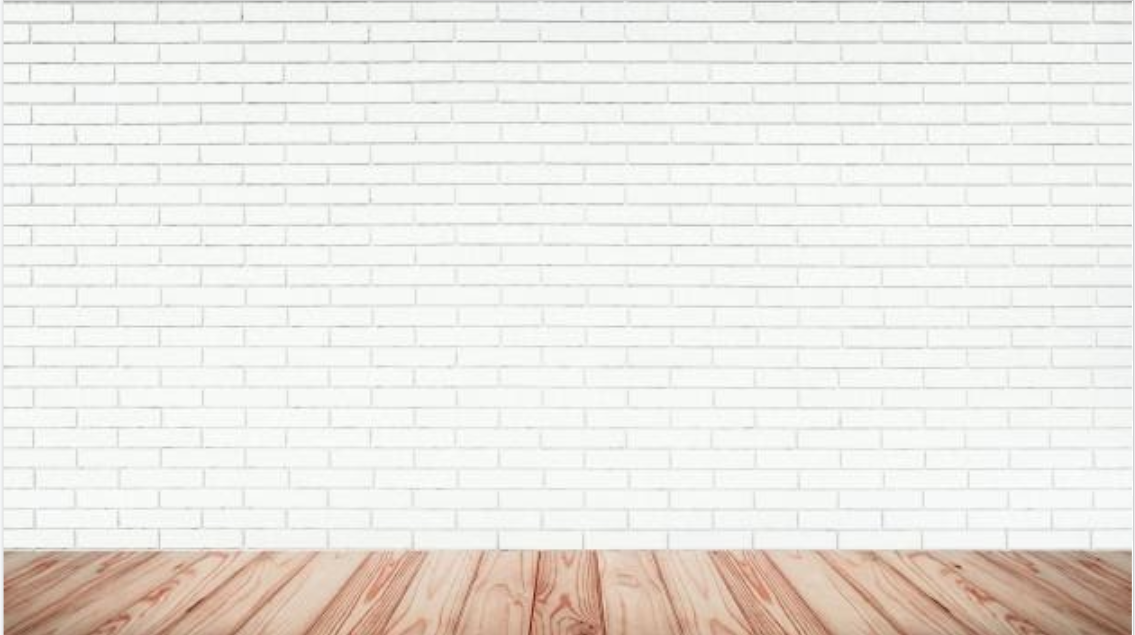 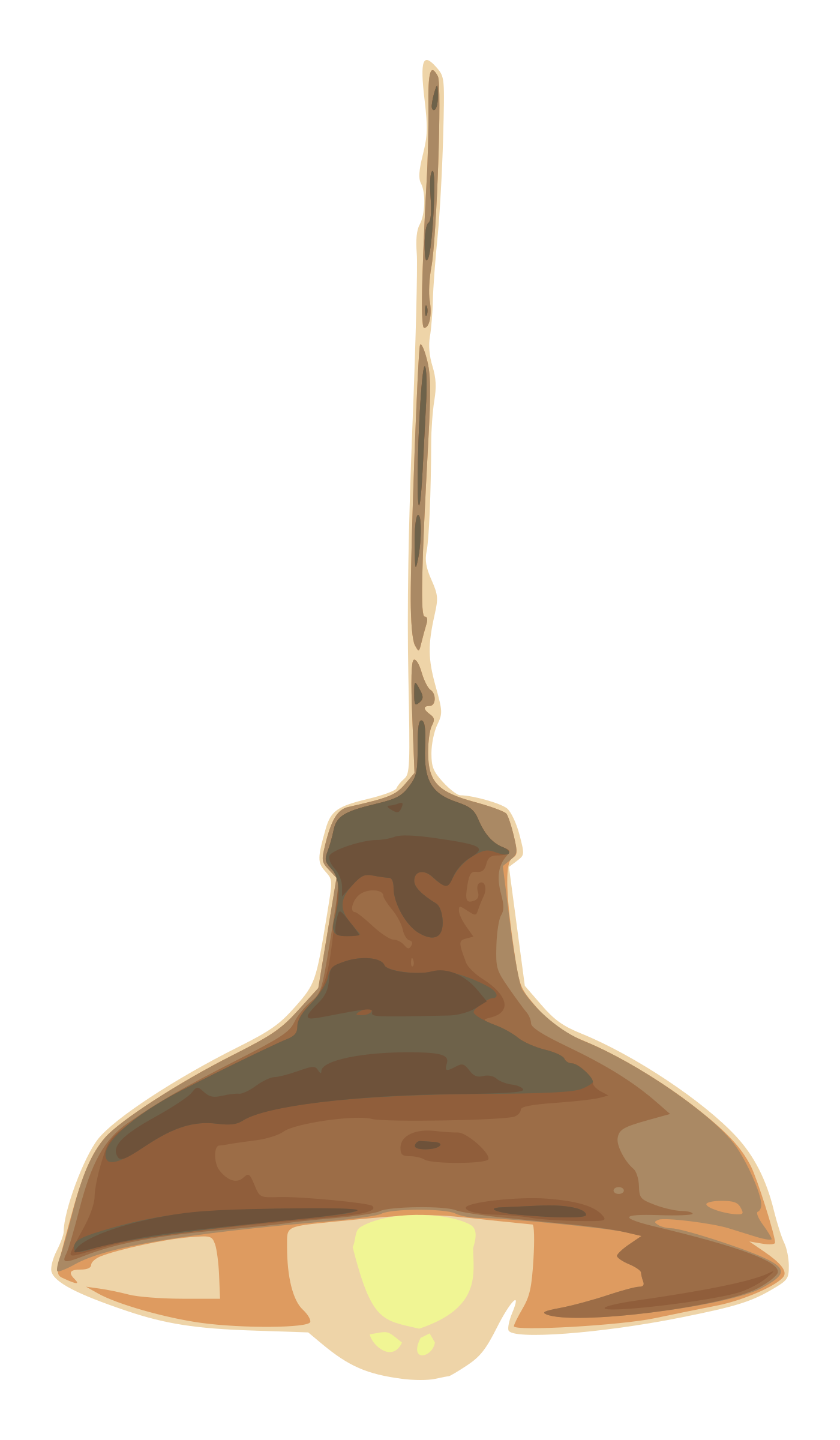 الأهداف
الغلق
العرض
خبرات 
سابقة
التمهيد
الواجب
التقويم
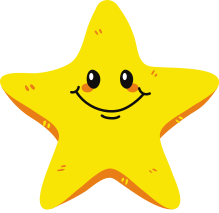 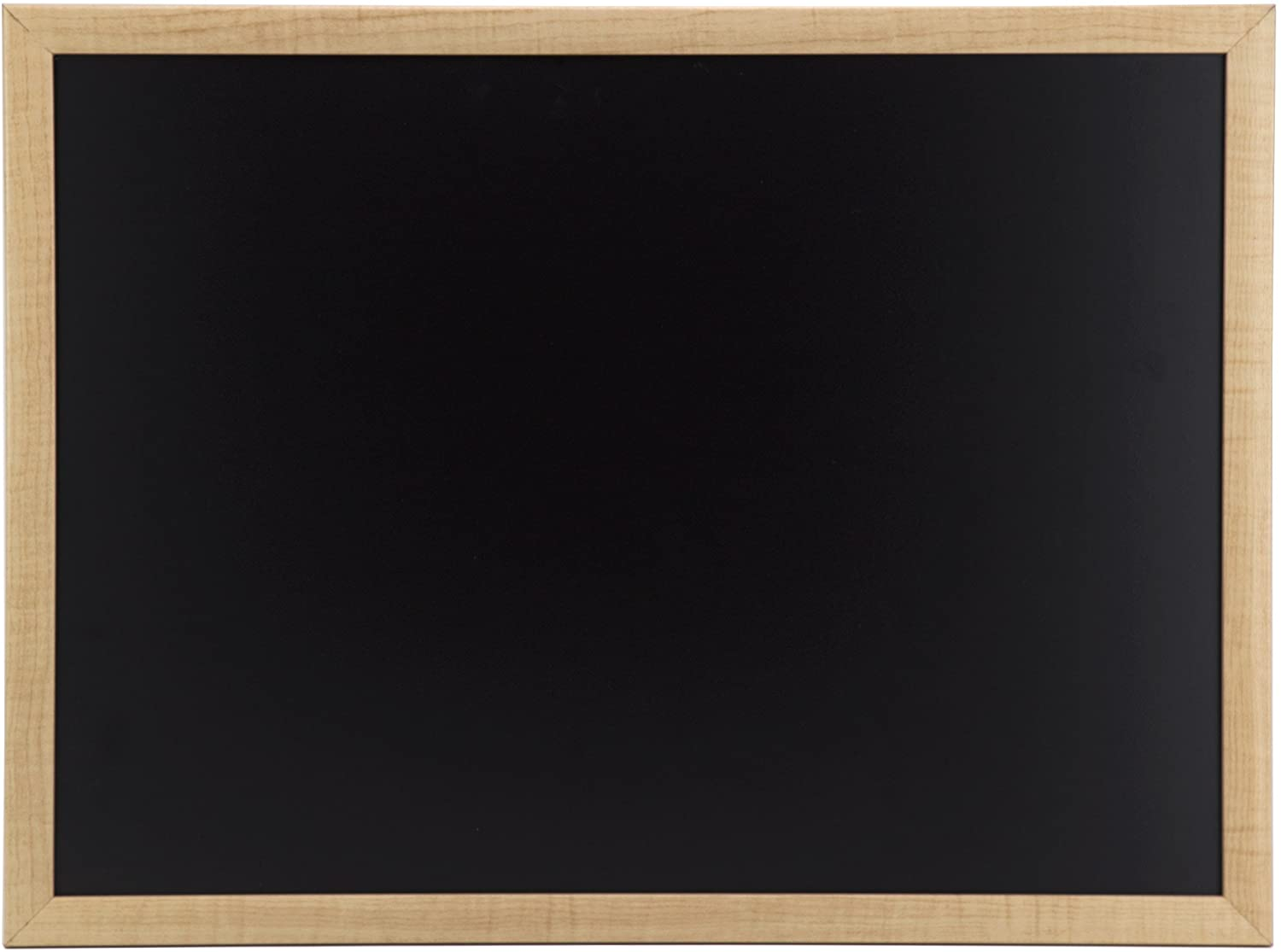 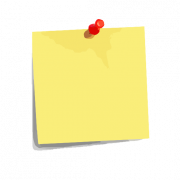 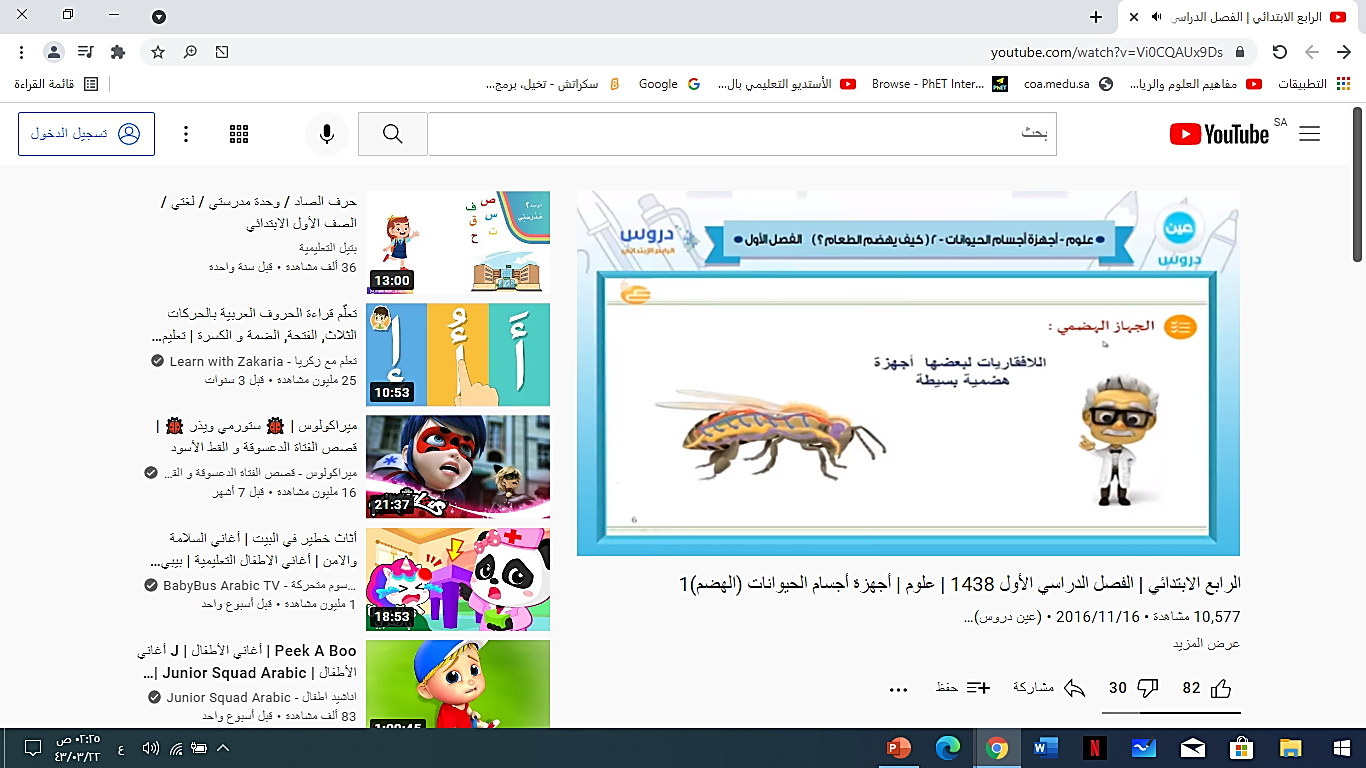 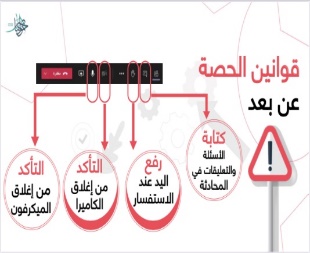 نجمة اليوم
قراءة الصور
الحوار والنقاش
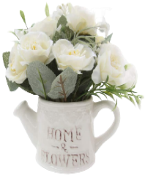 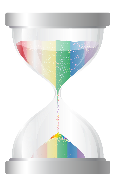 التفكير الناقد
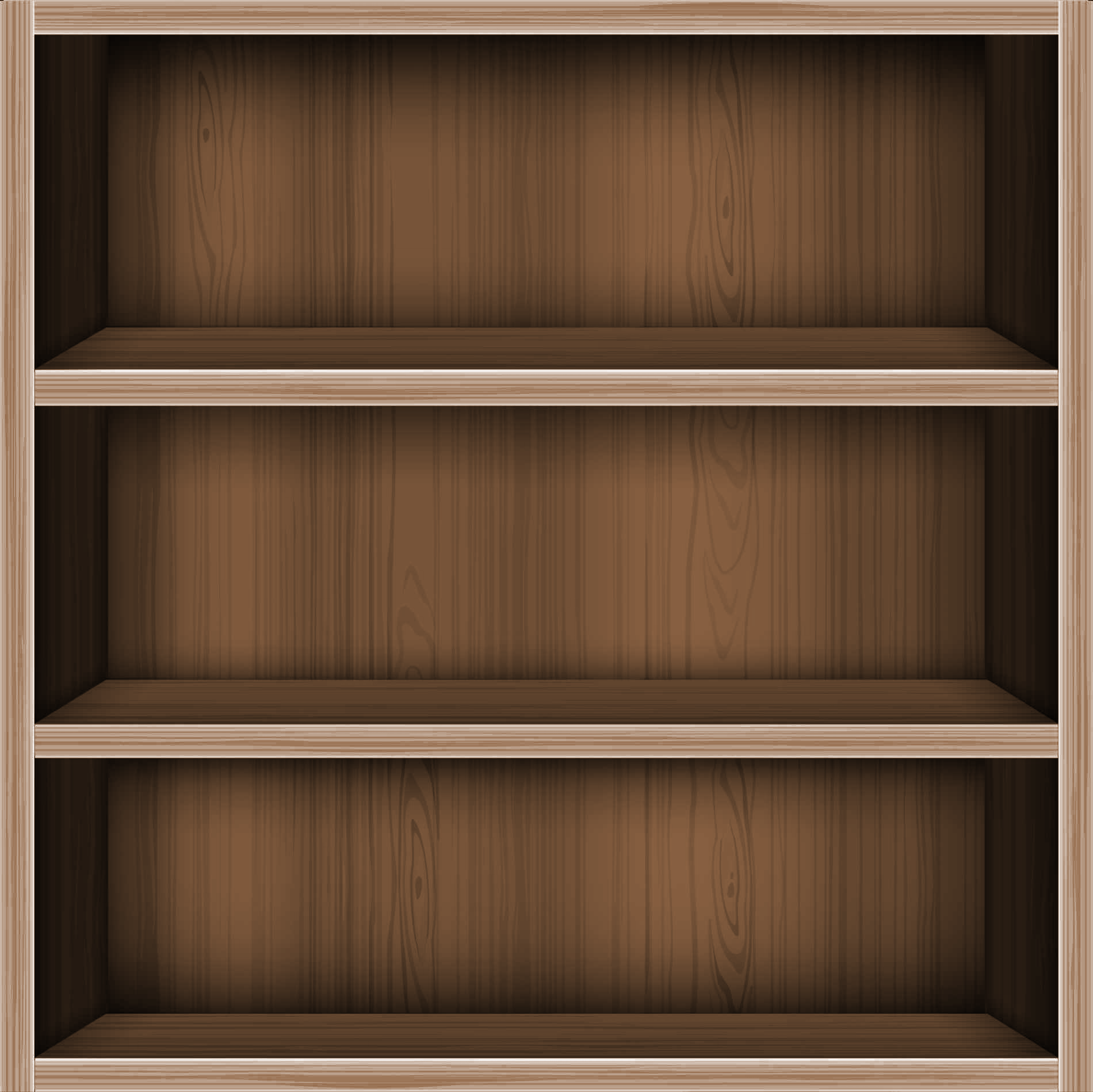 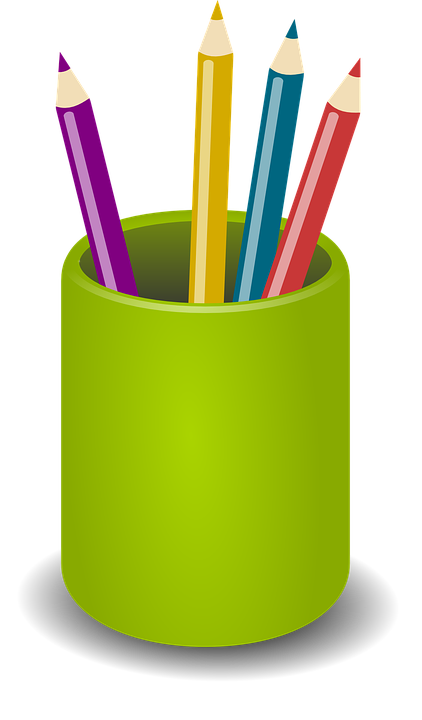 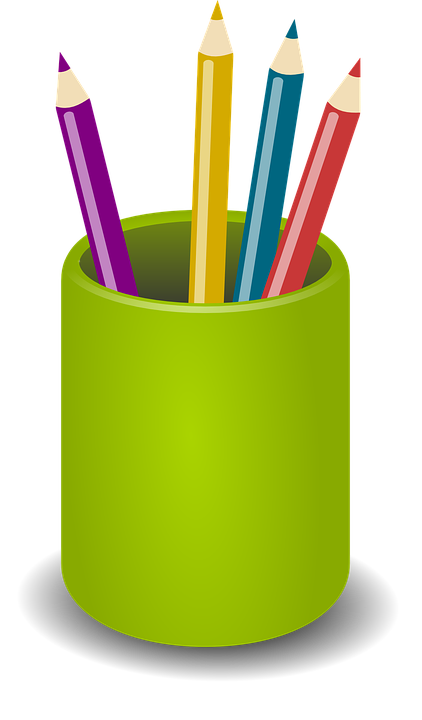 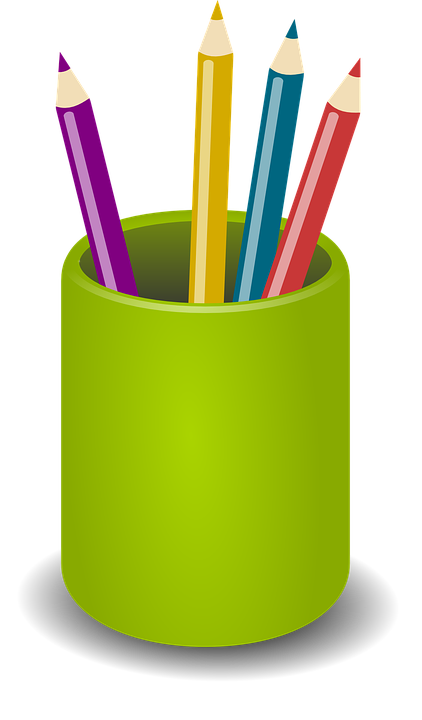 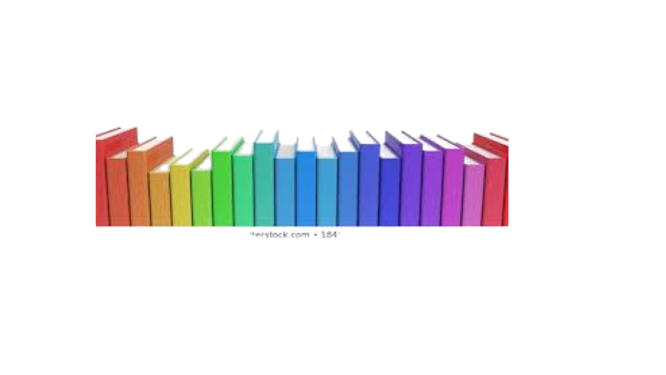 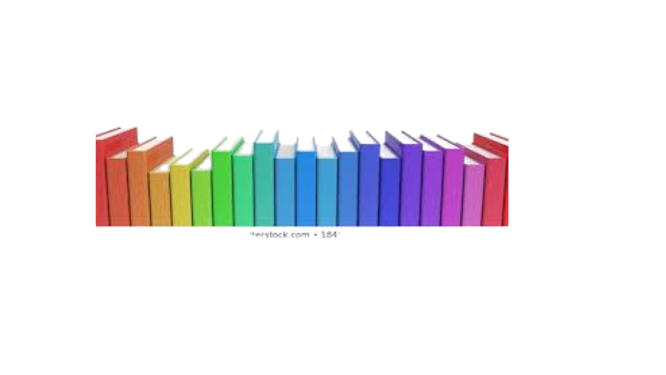 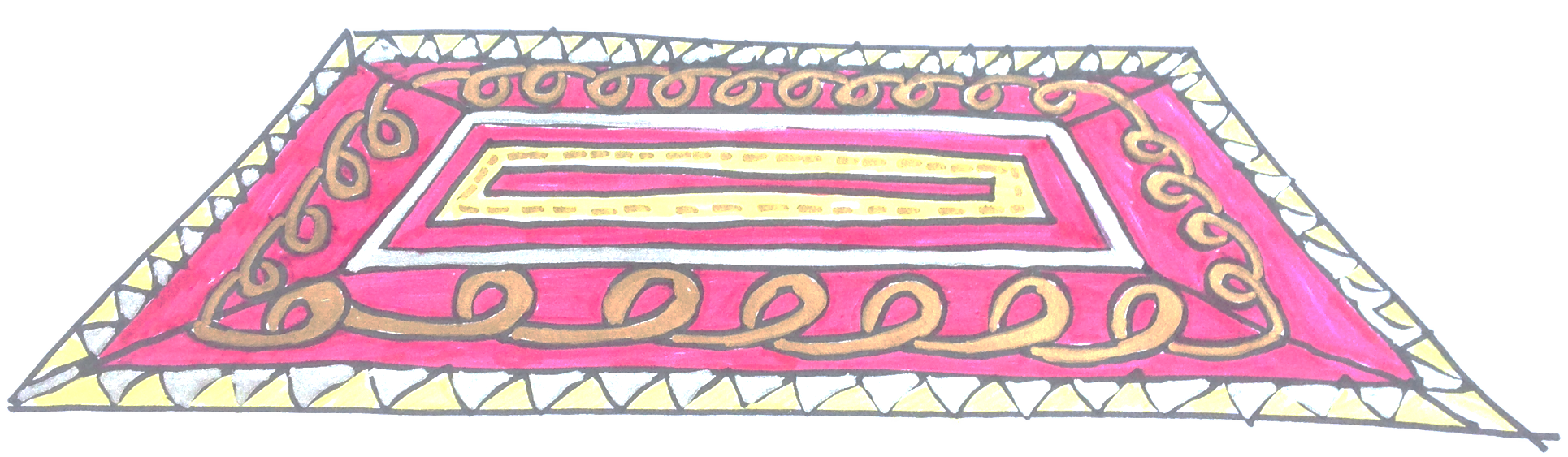 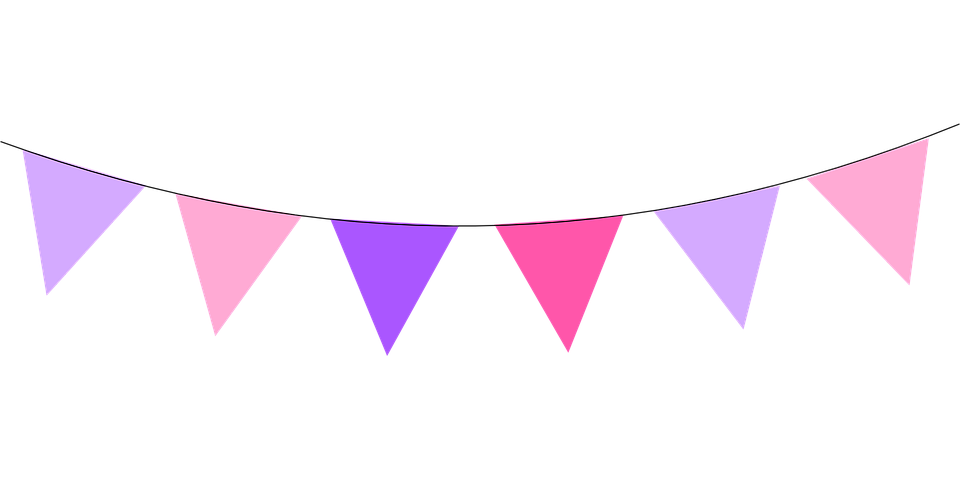 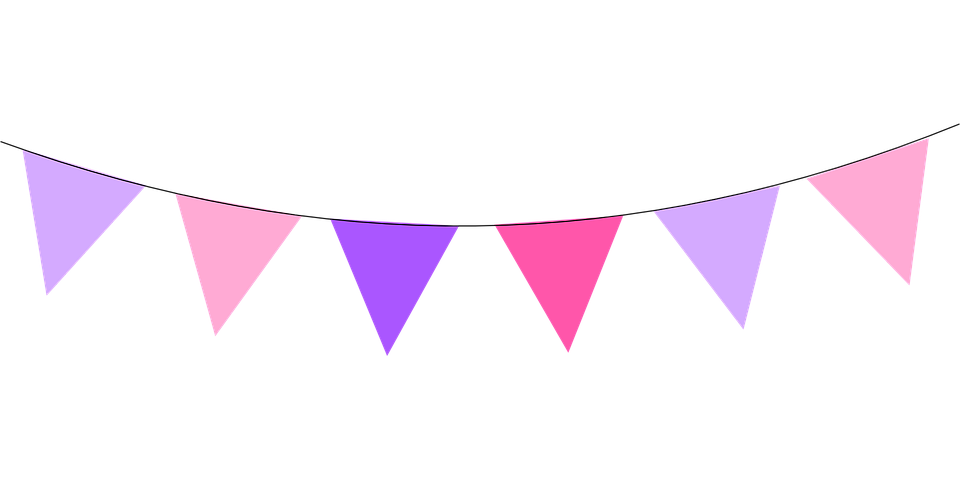 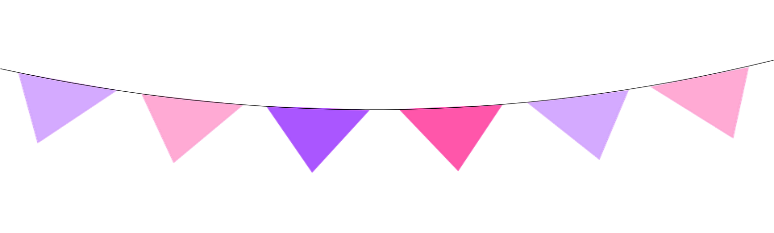 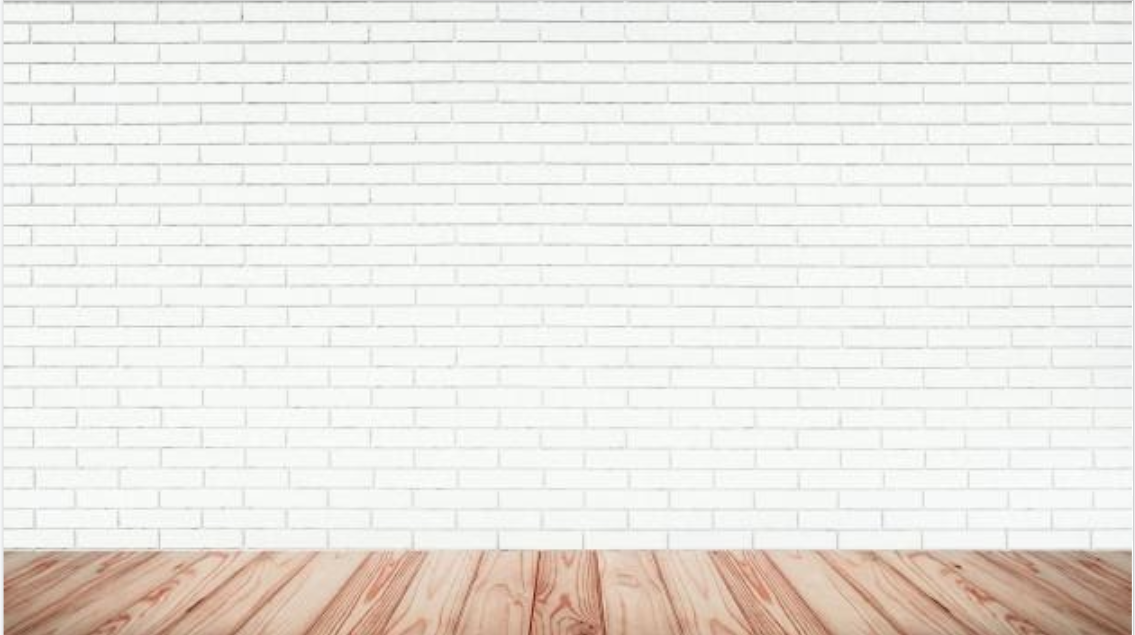 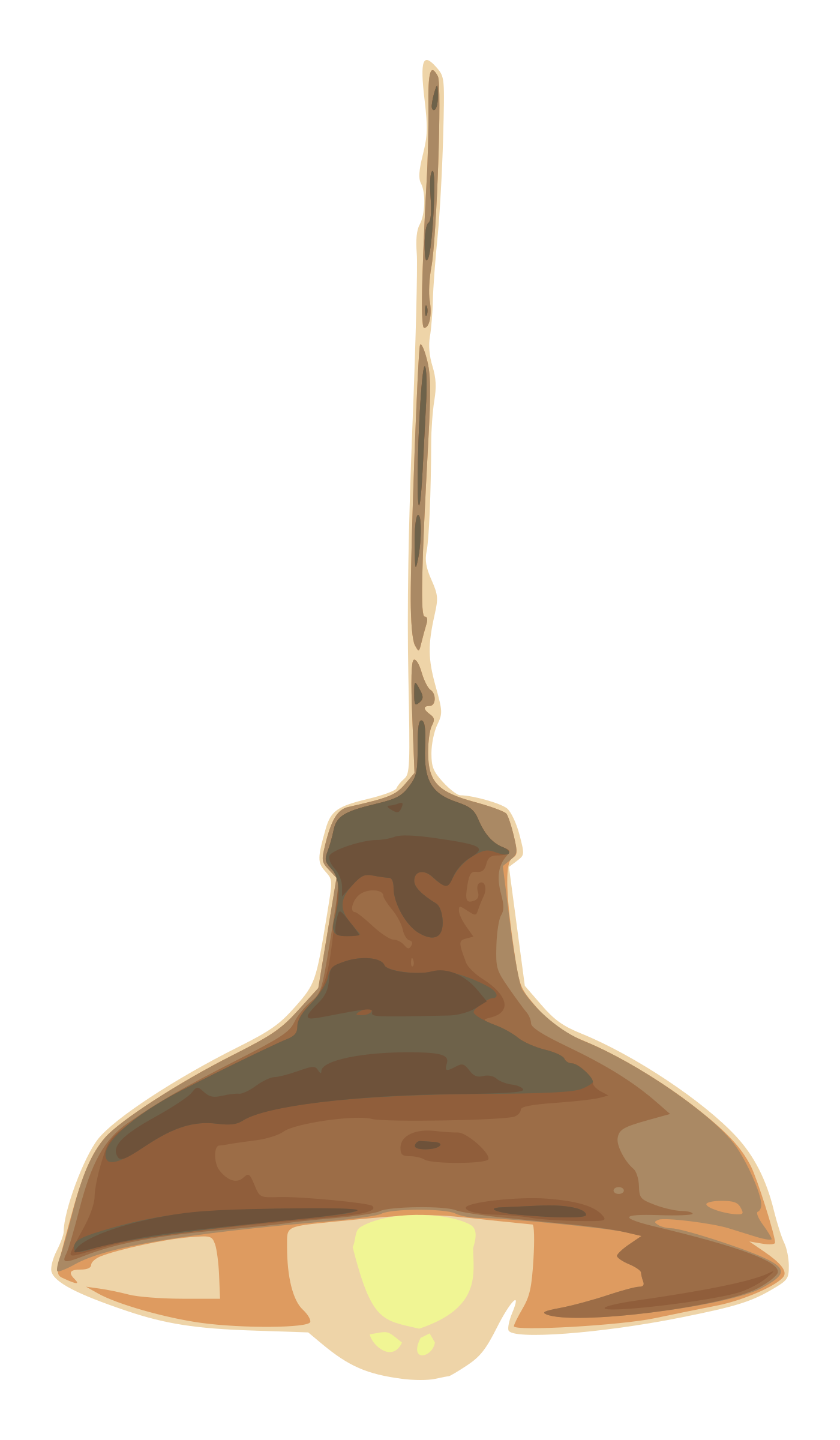 الأهداف
الغلق
العرض
خبرات 
سابقة
التمهيد
الواجب
التقويم
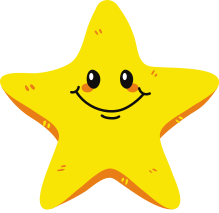 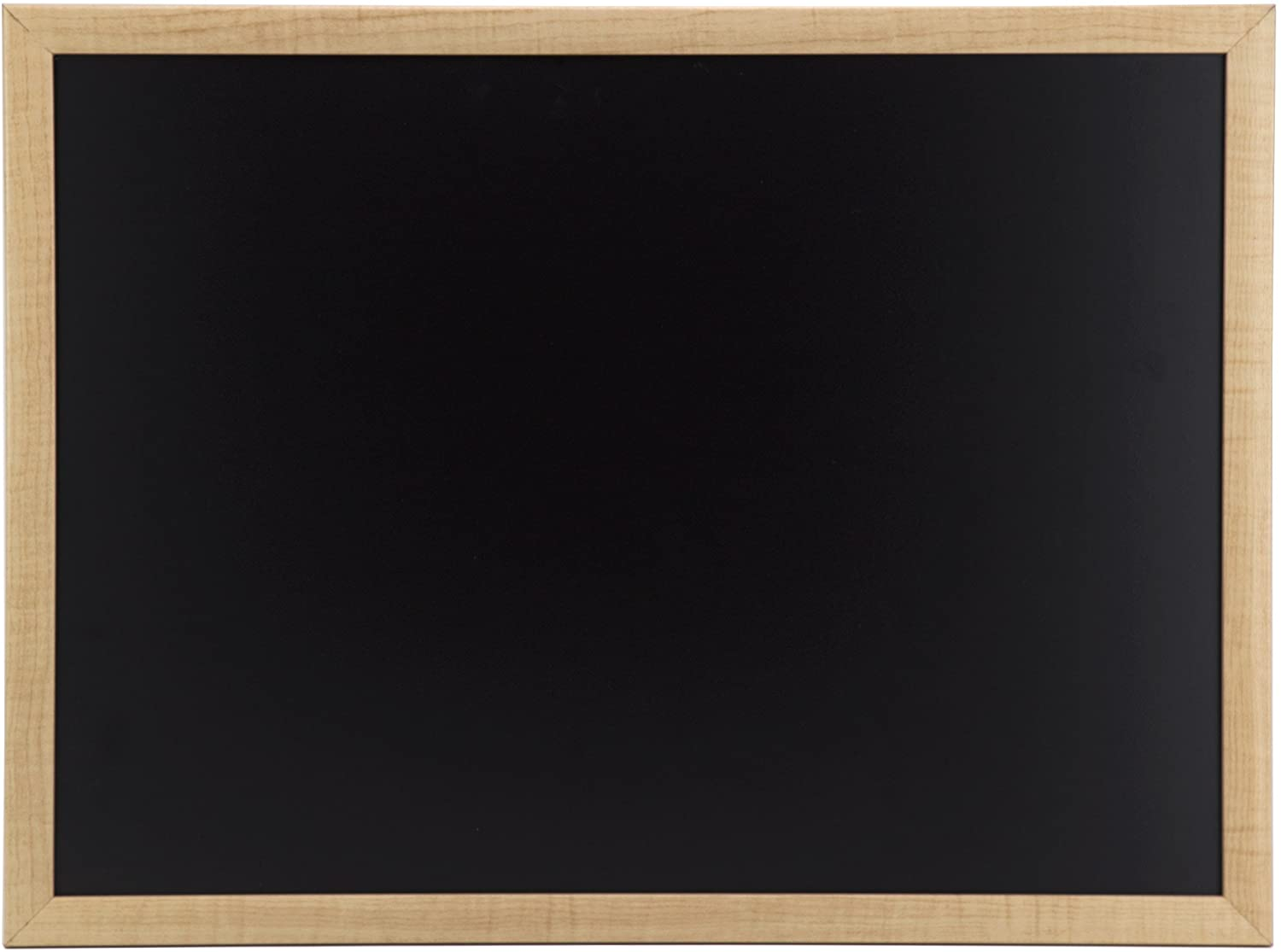 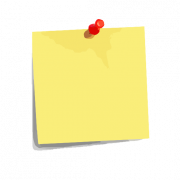 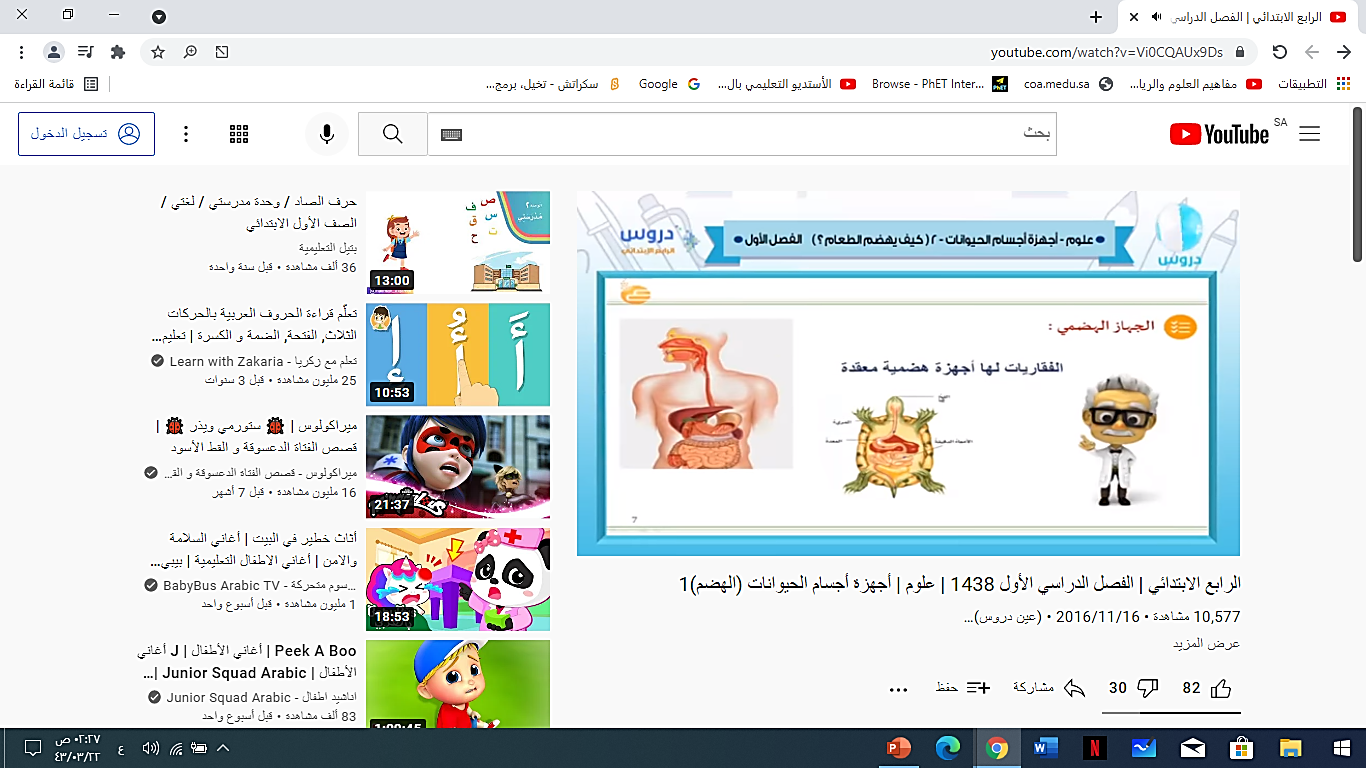 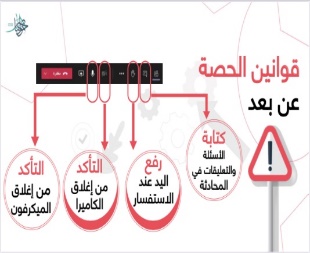 نجمة اليوم
قراءة الصور
الحوار والنقاش
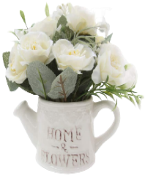 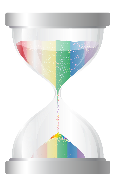 التفكير الناقد
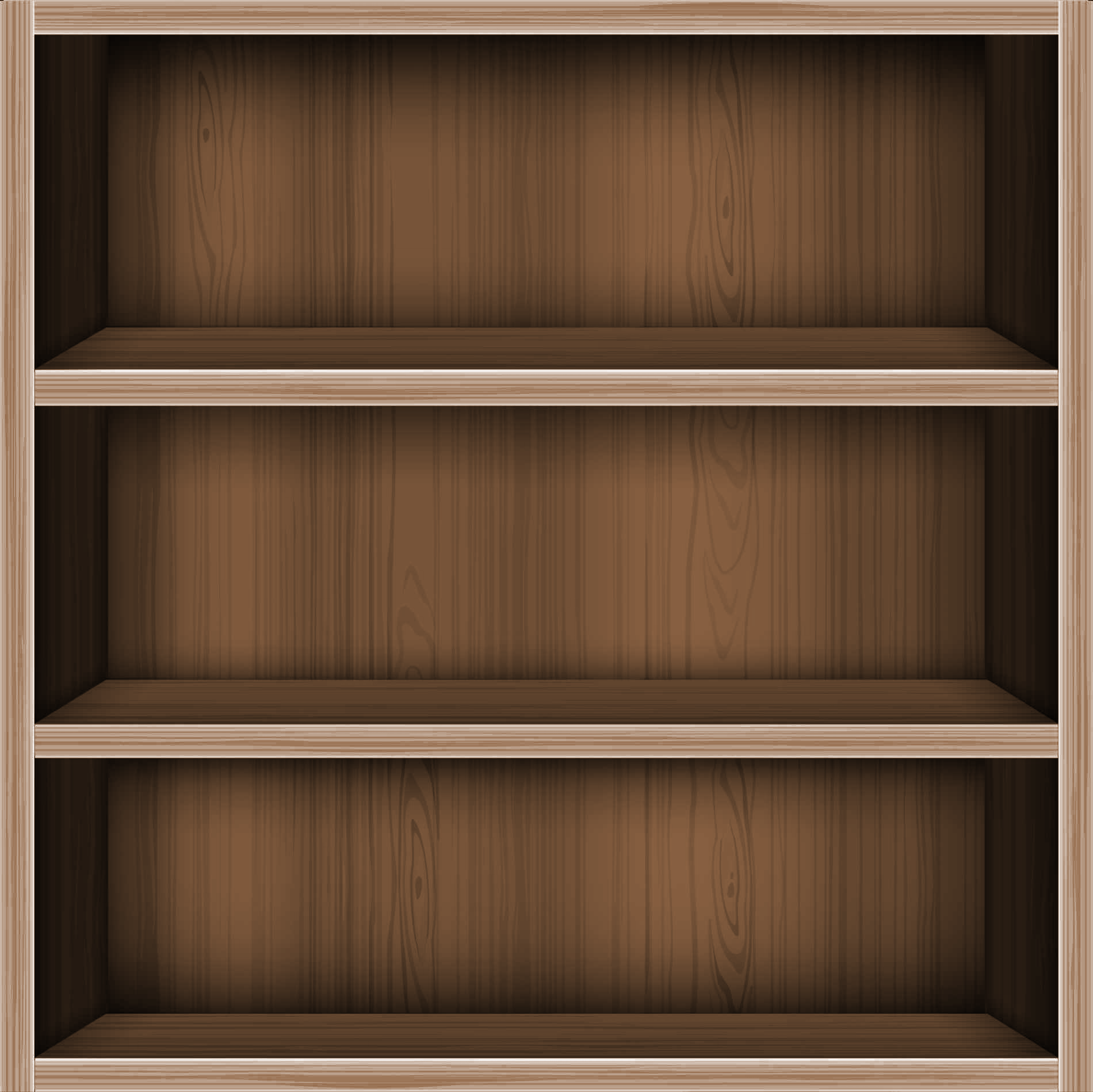 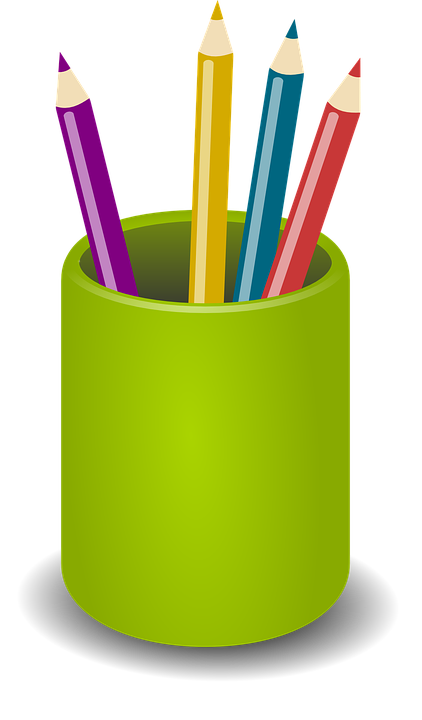 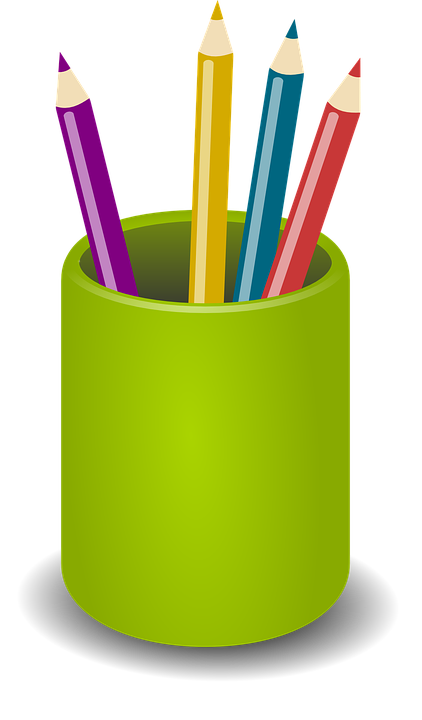 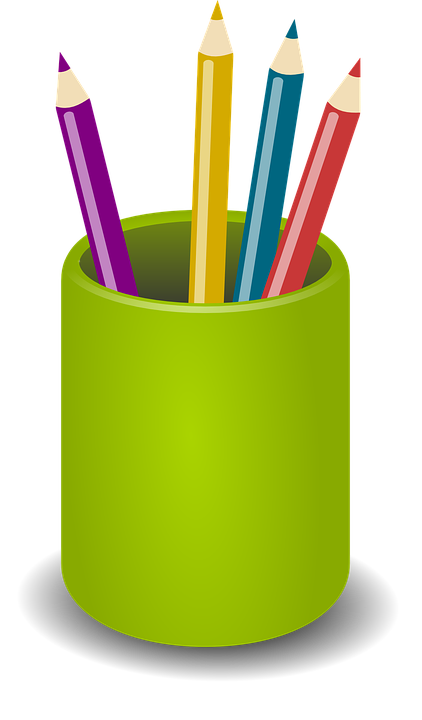 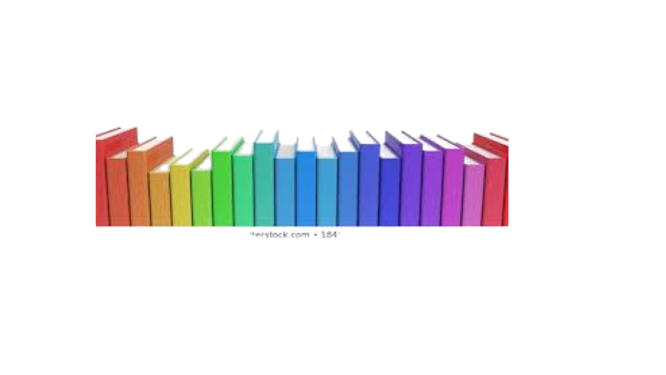 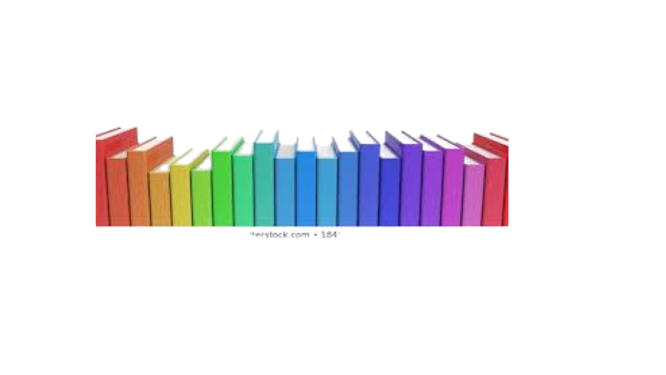 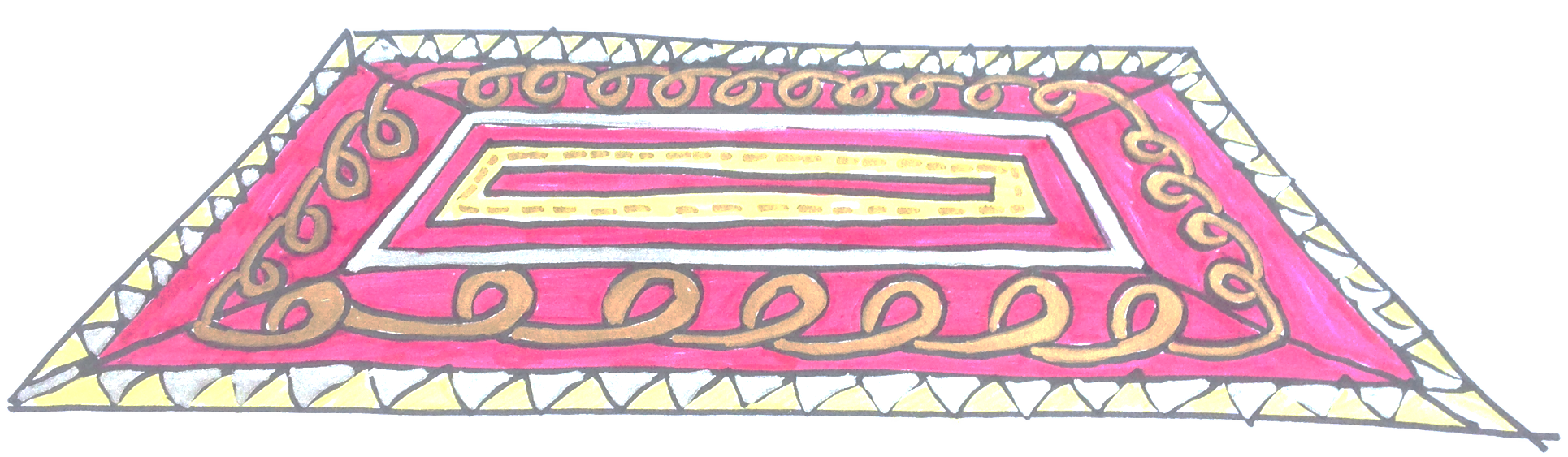 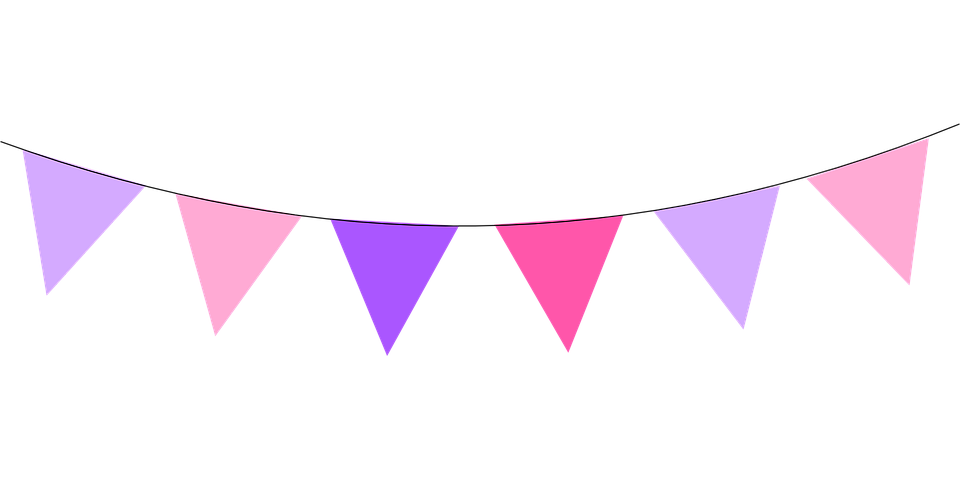 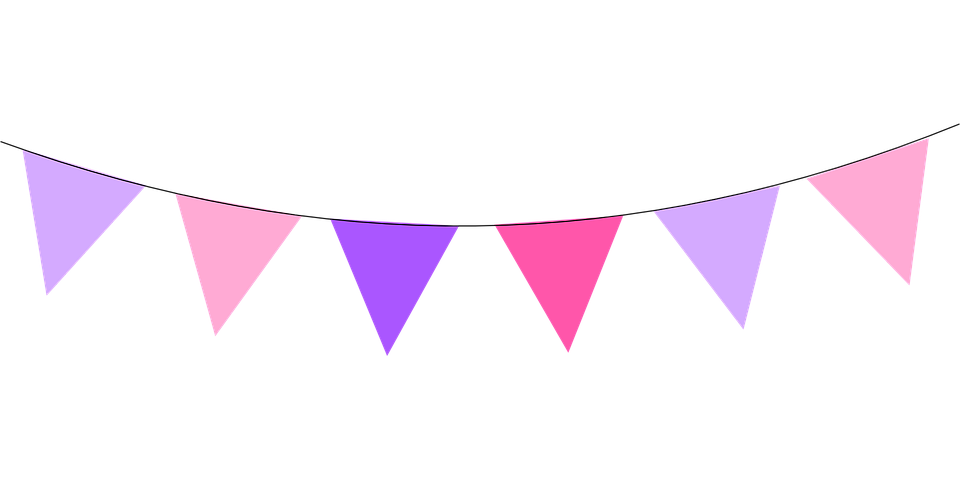 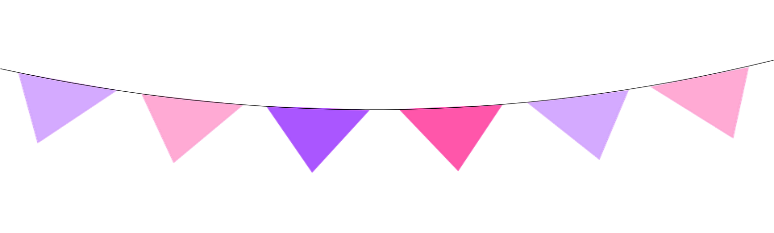 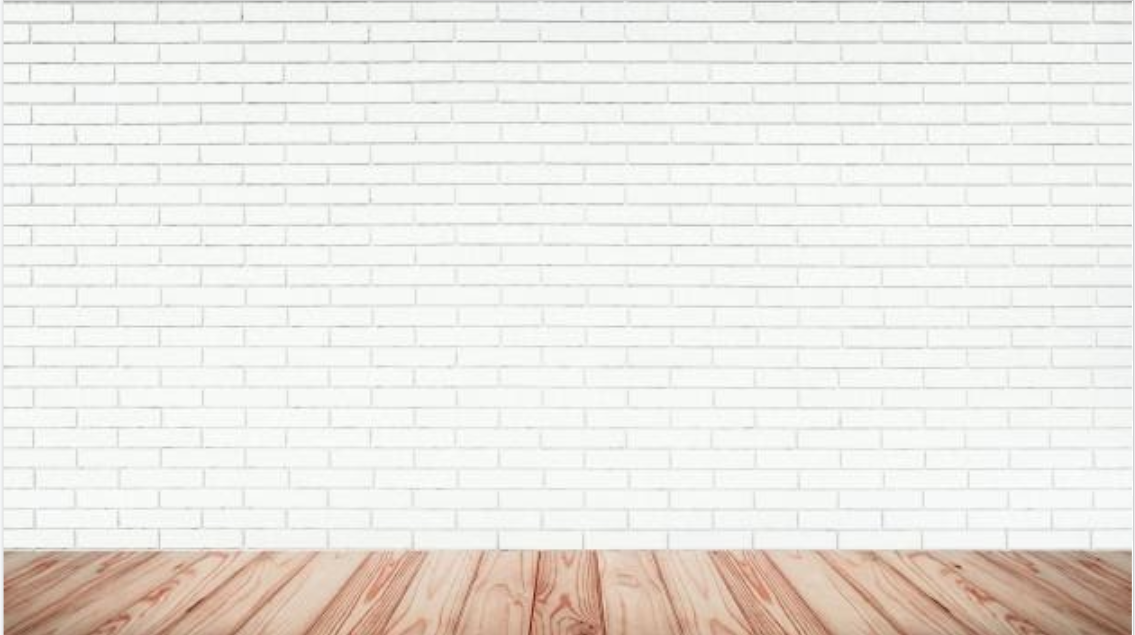 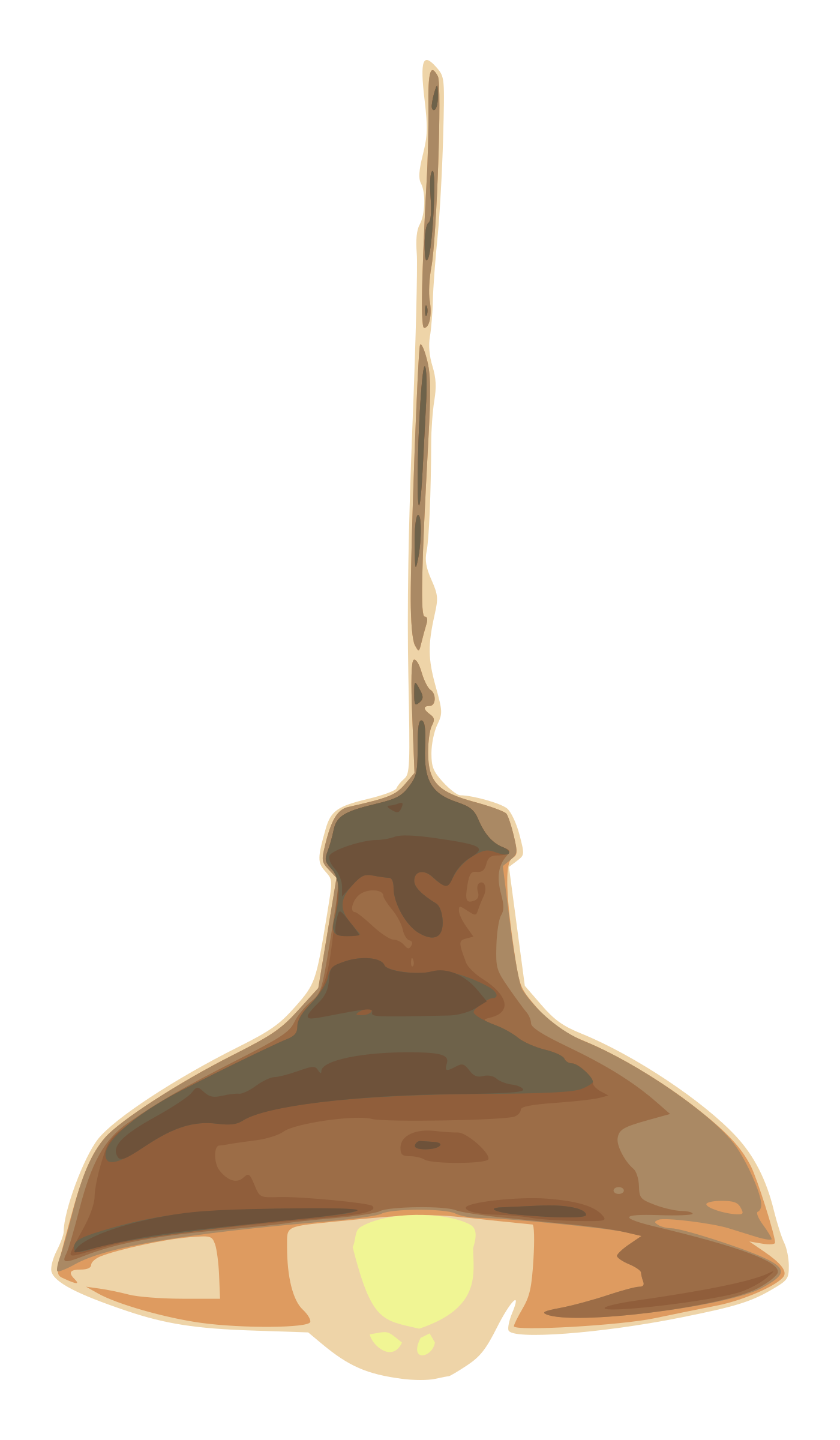 الأهداف
الغلق
العرض
خبرات 
سابقة
التمهيد
الواجب
التقويم
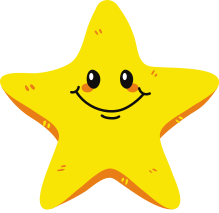 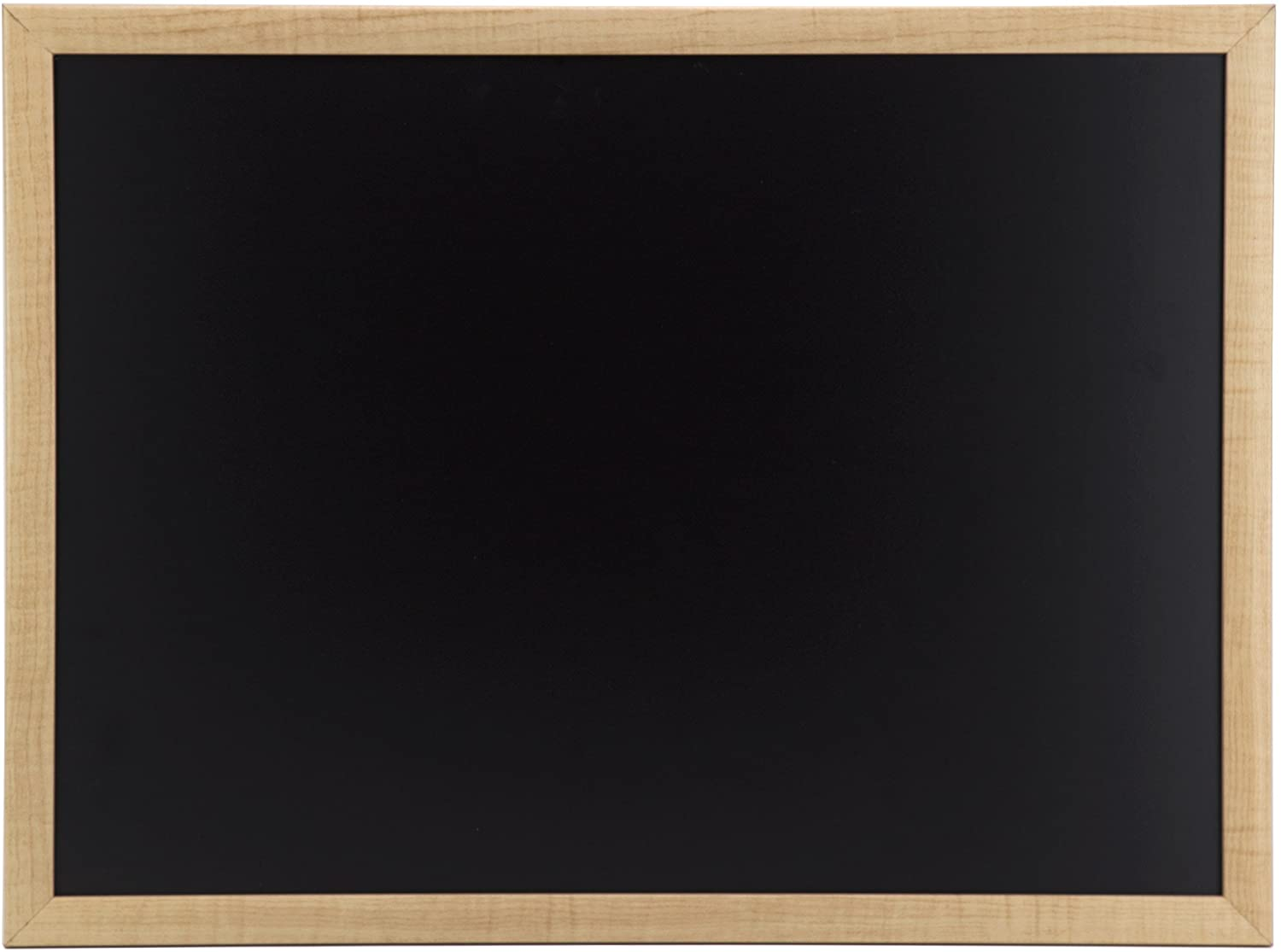 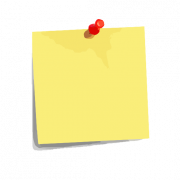 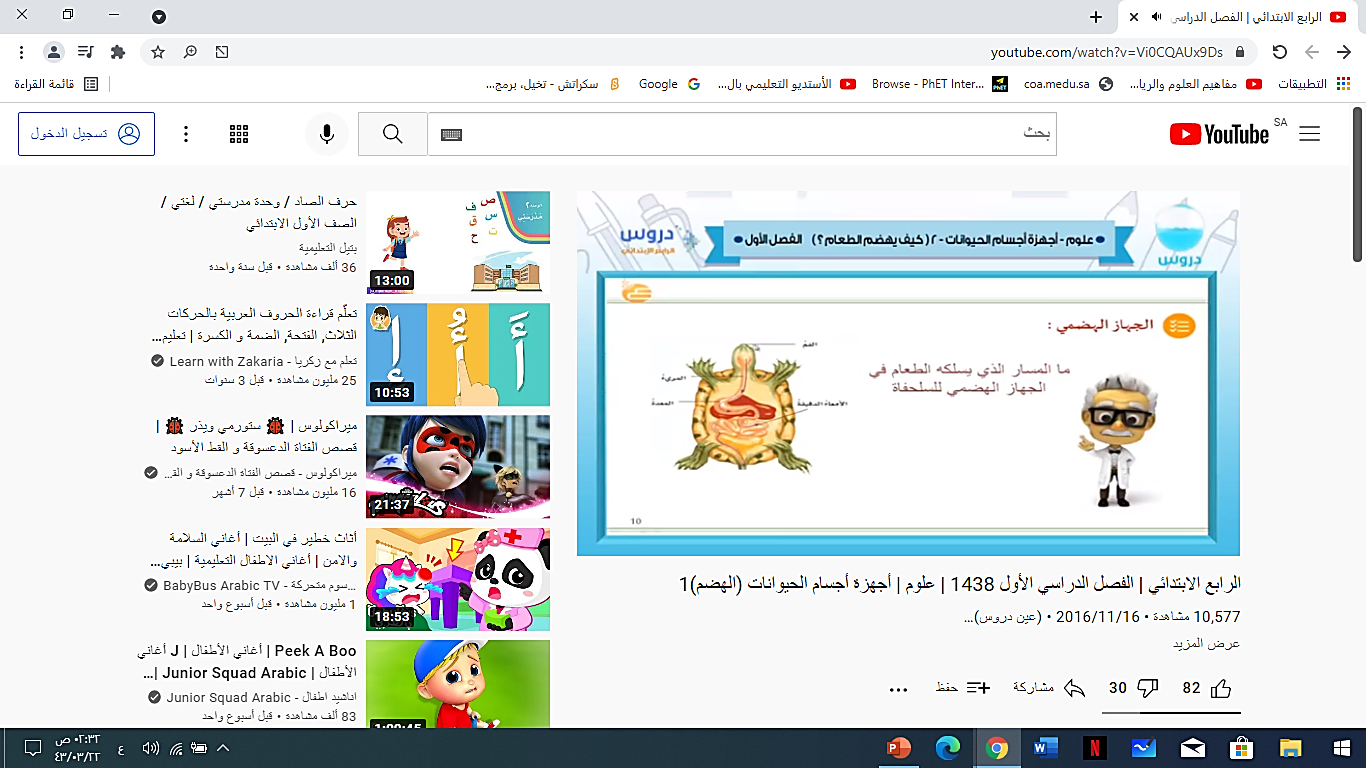 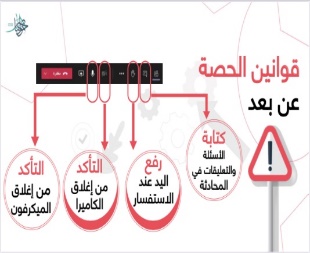 نجمة اليوم
قراءة الصور
الحوار والنقاش
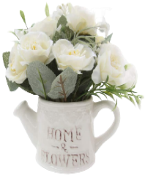 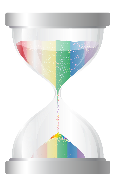 التفكير الناقد
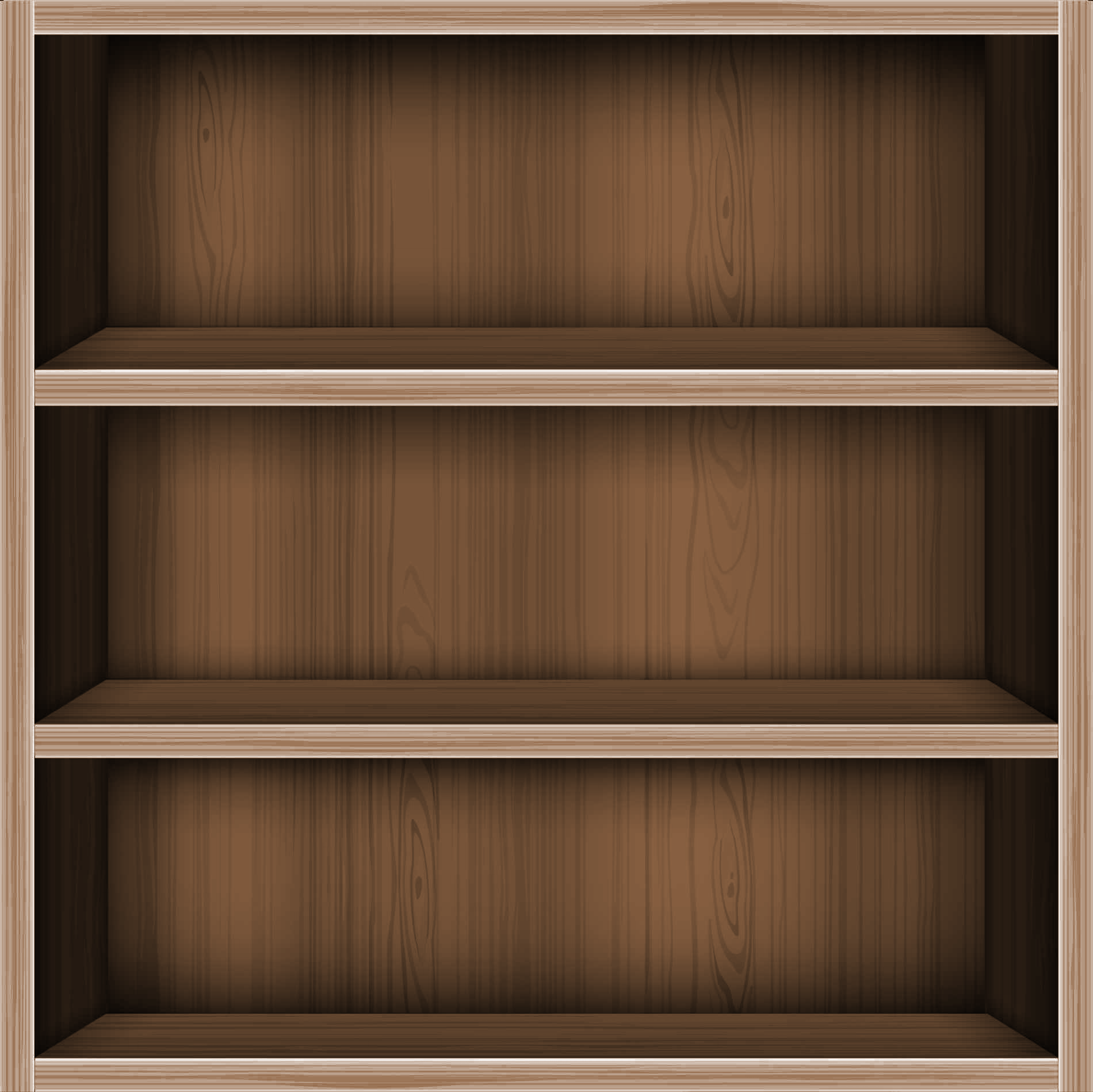 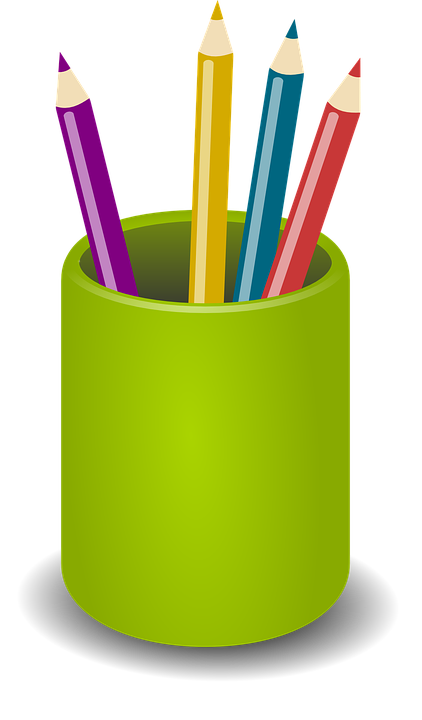 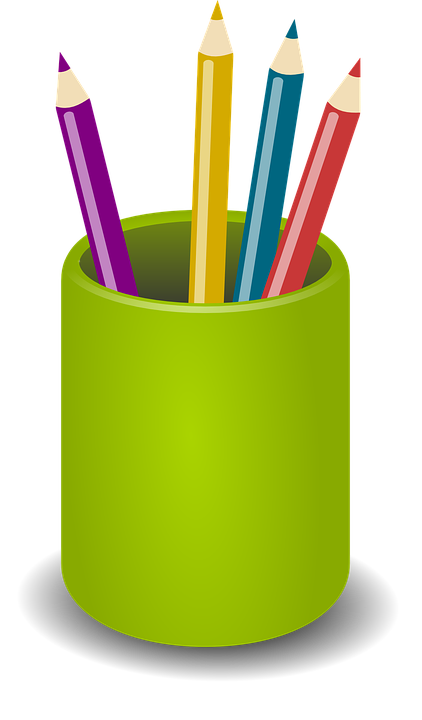 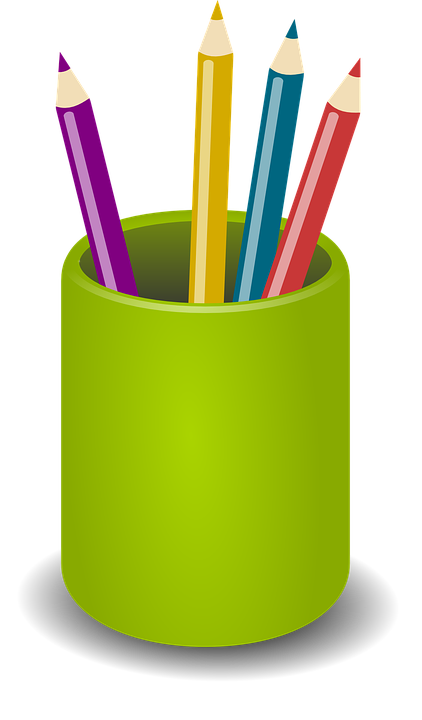 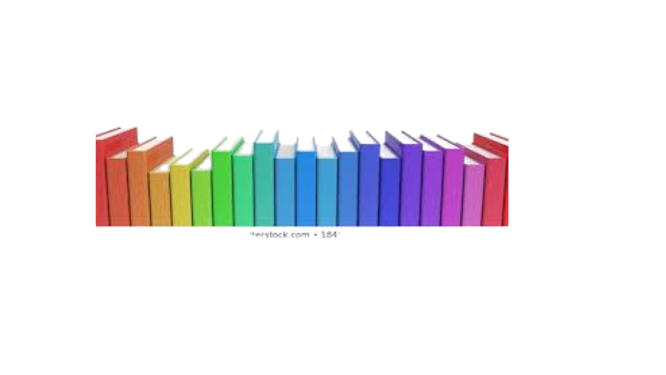 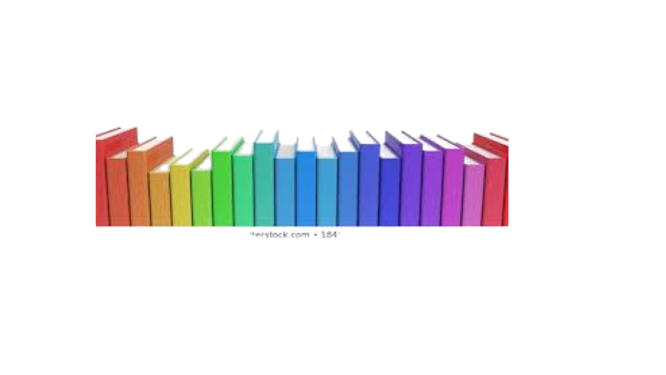 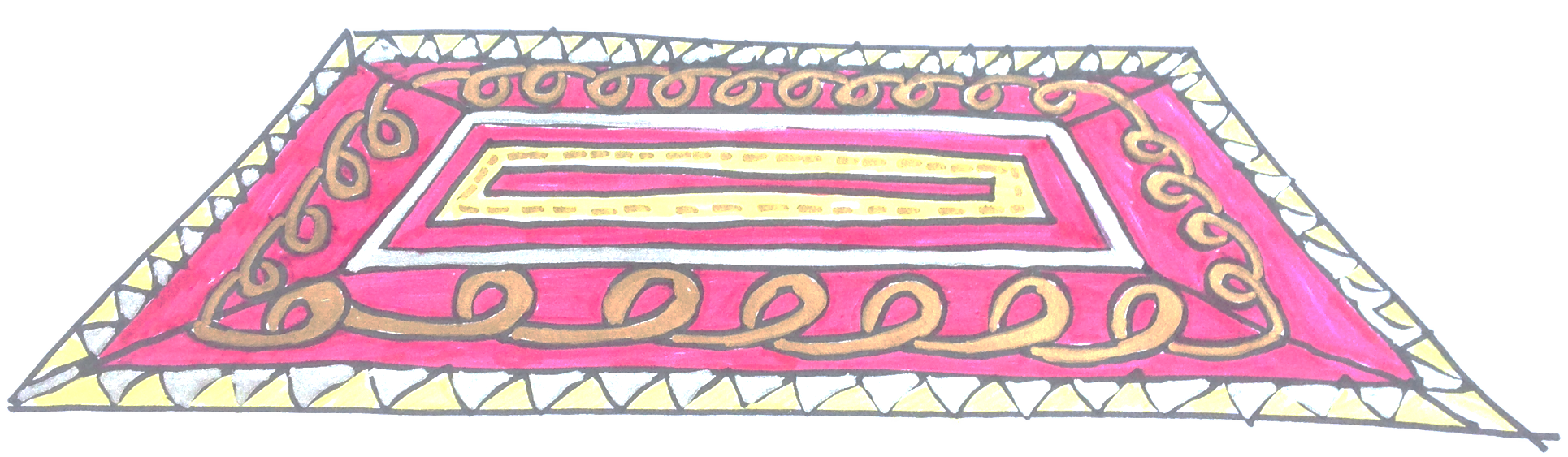 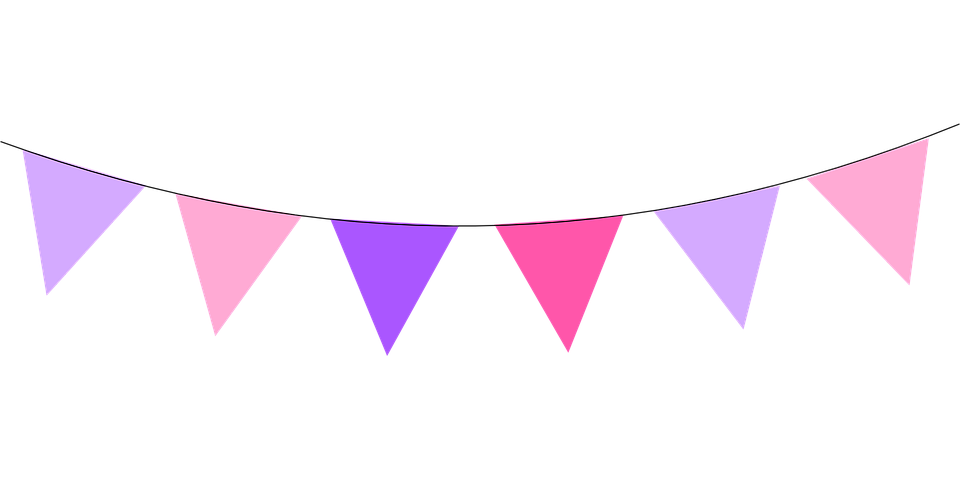 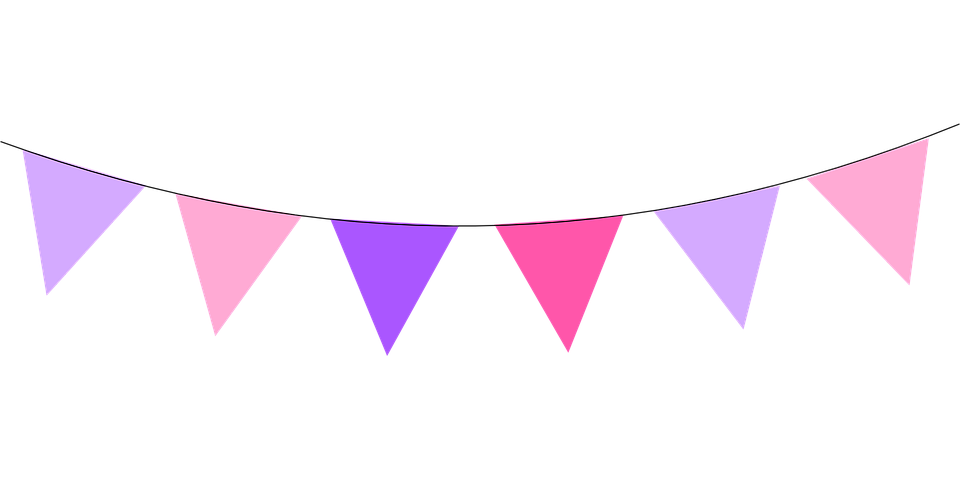 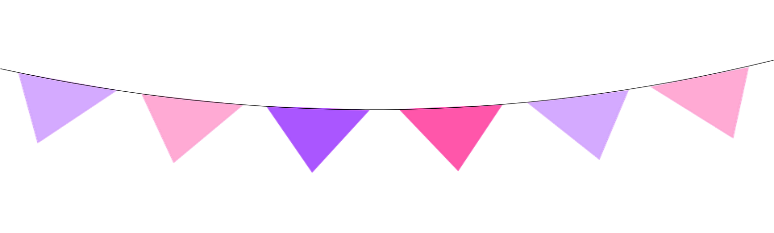 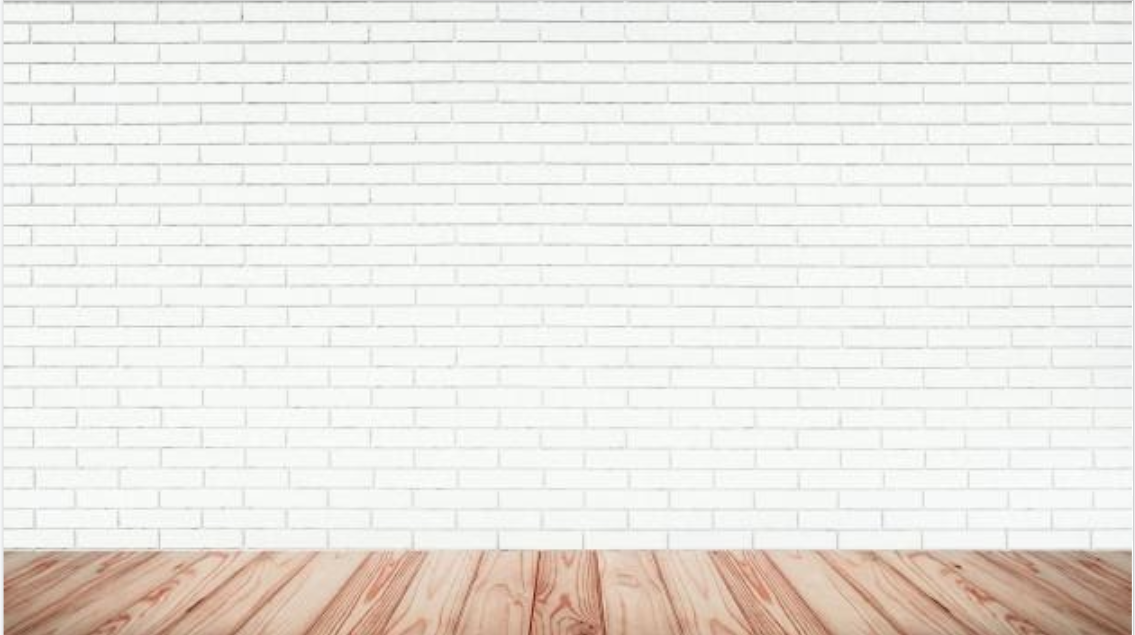 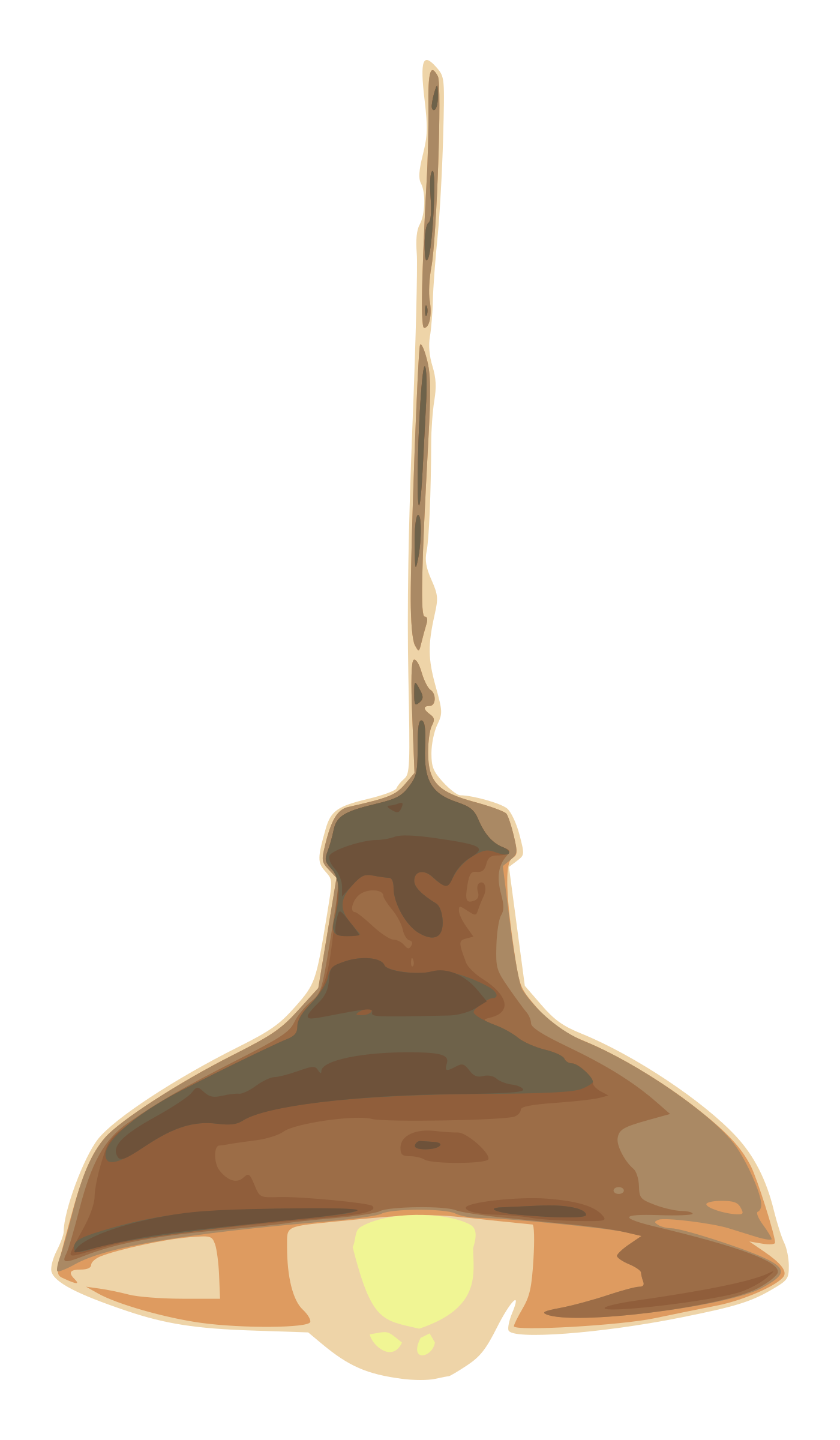 الأهداف
الغلق
العرض
خبرات 
سابقة
التمهيد
الواجب
التقويم
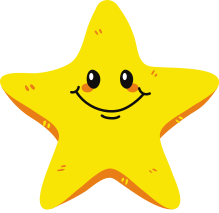 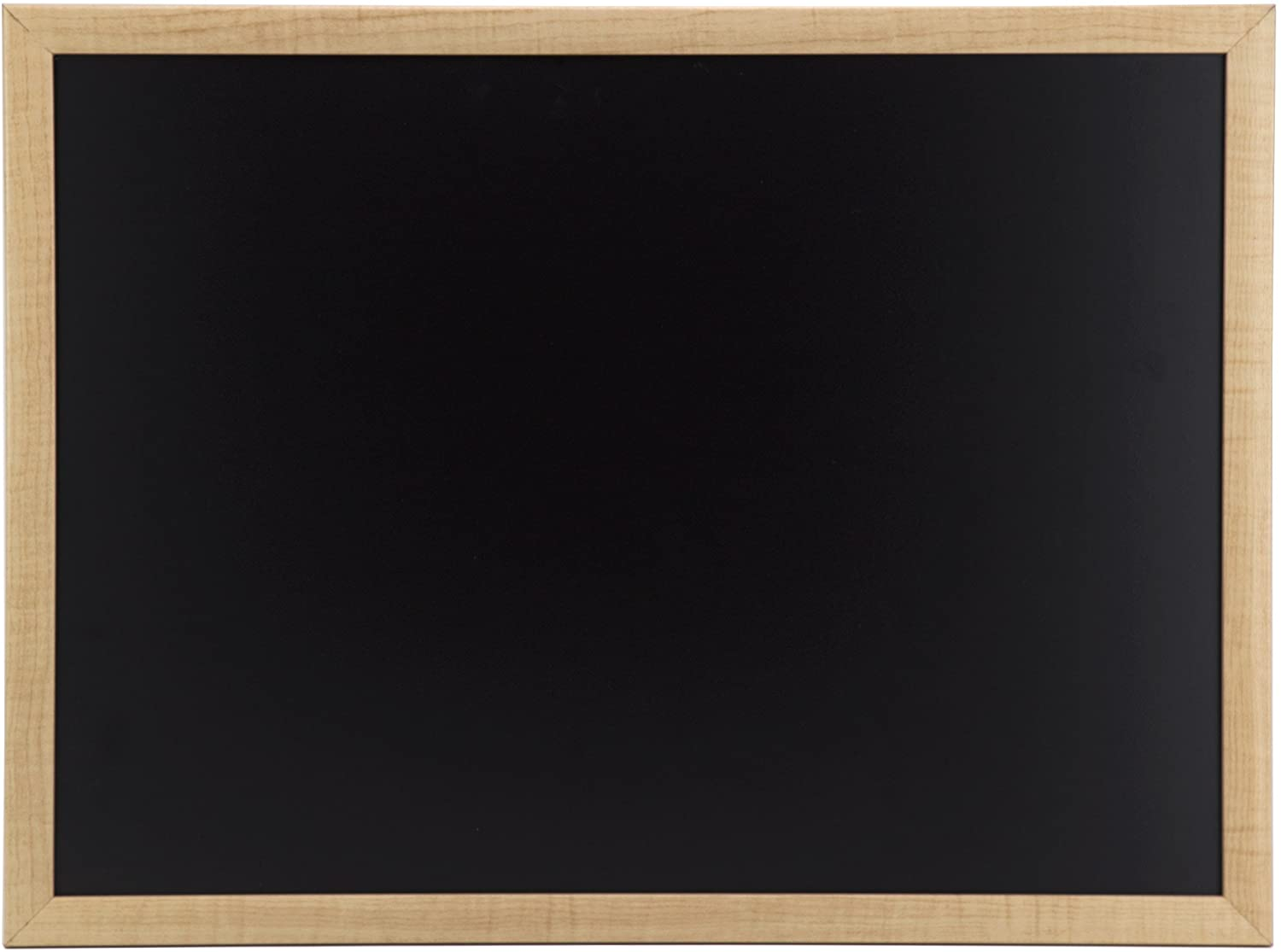 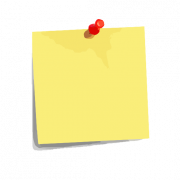 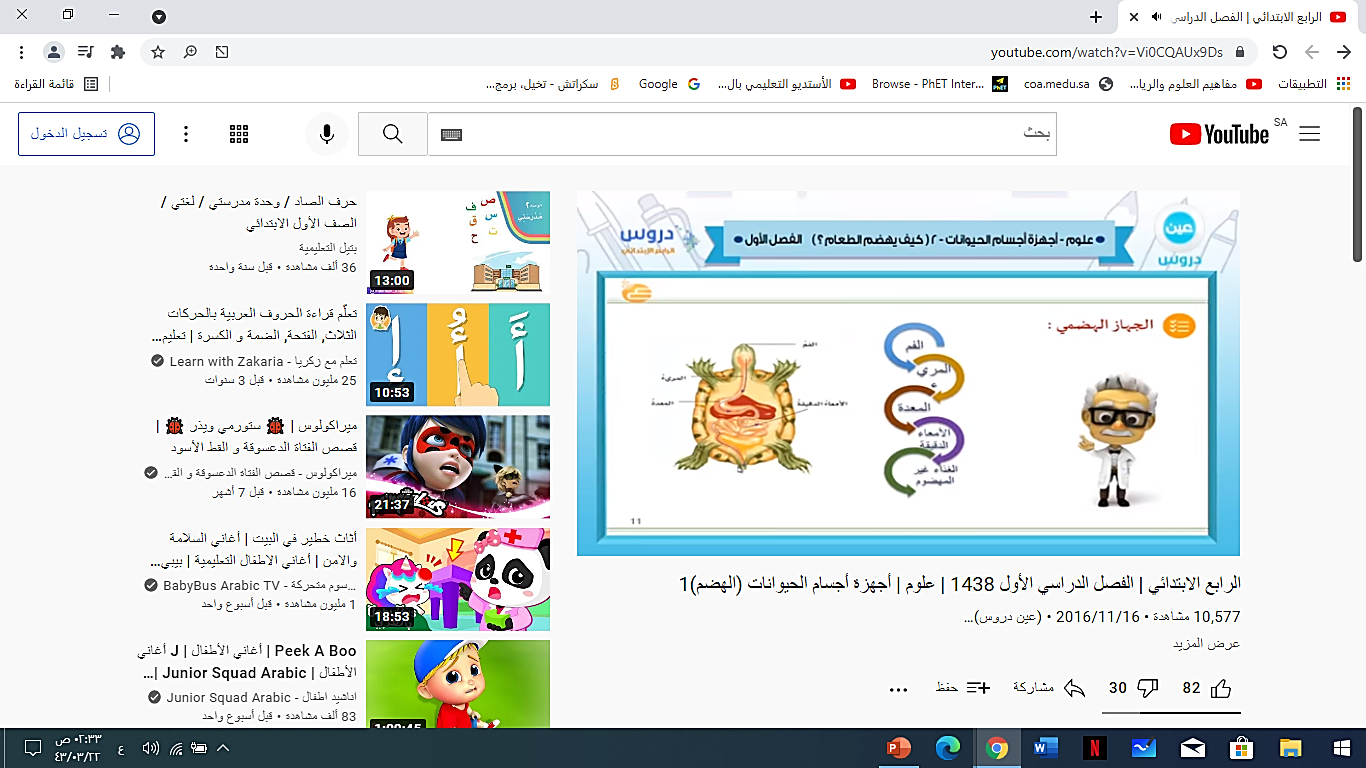 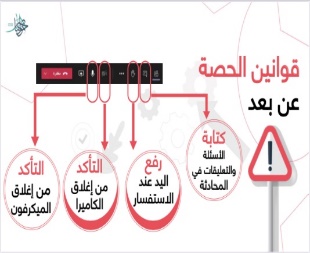 نجمة اليوم
قراءة الصور
الحوار والنقاش
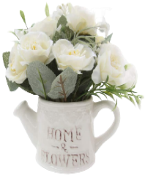 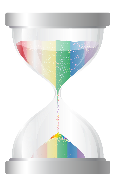 التفكير الناقد
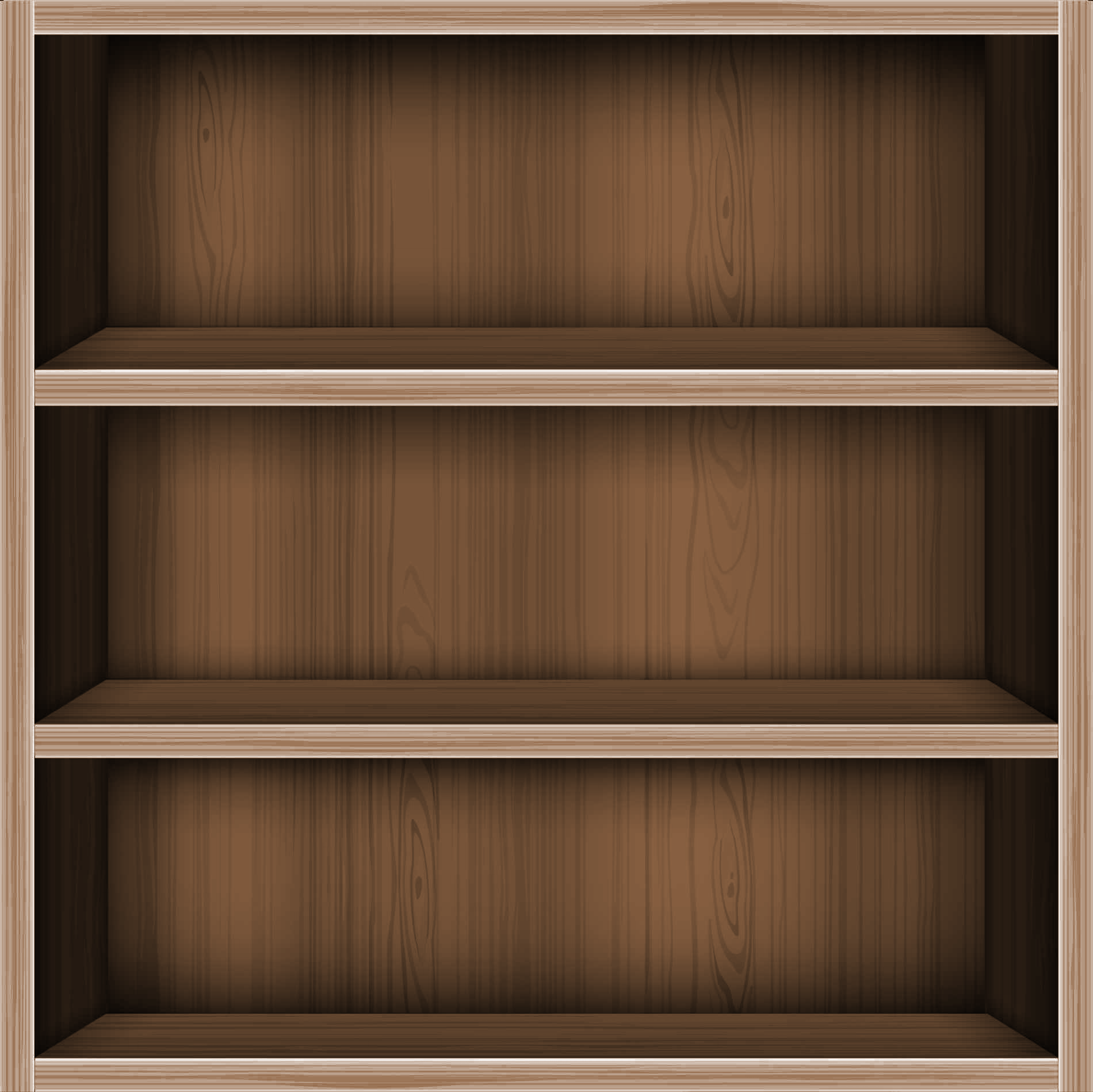 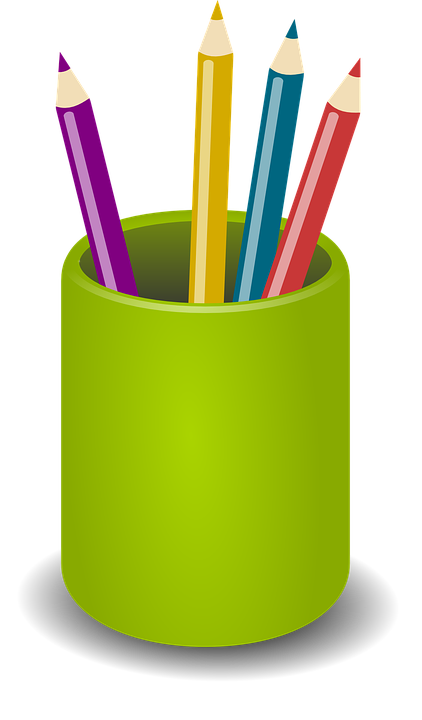 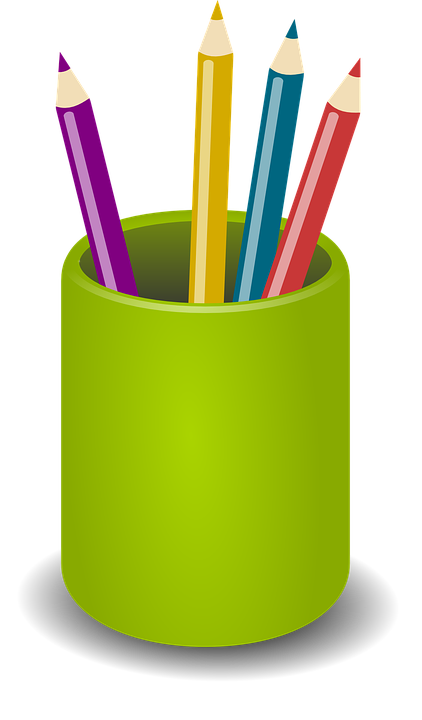 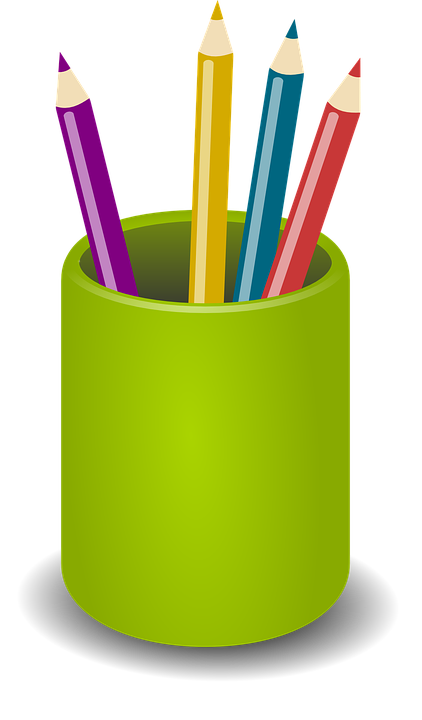 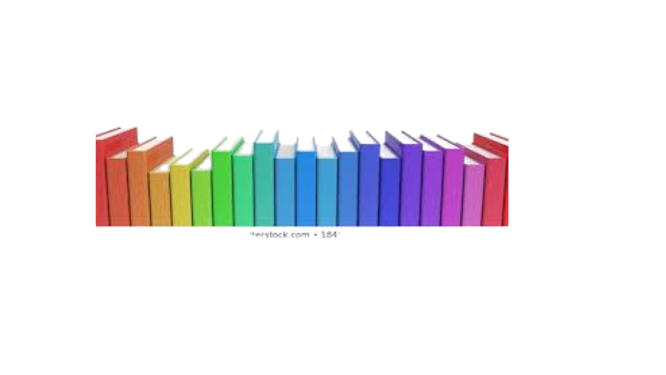 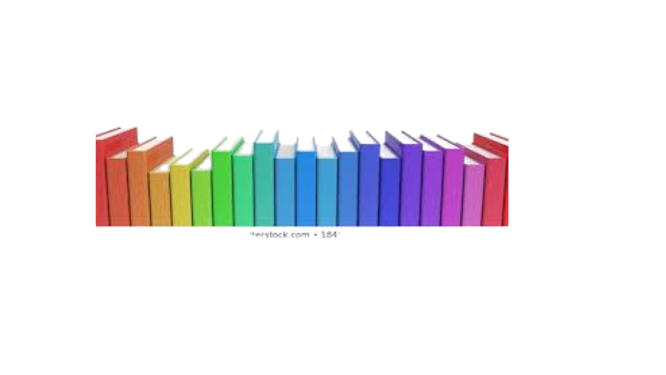 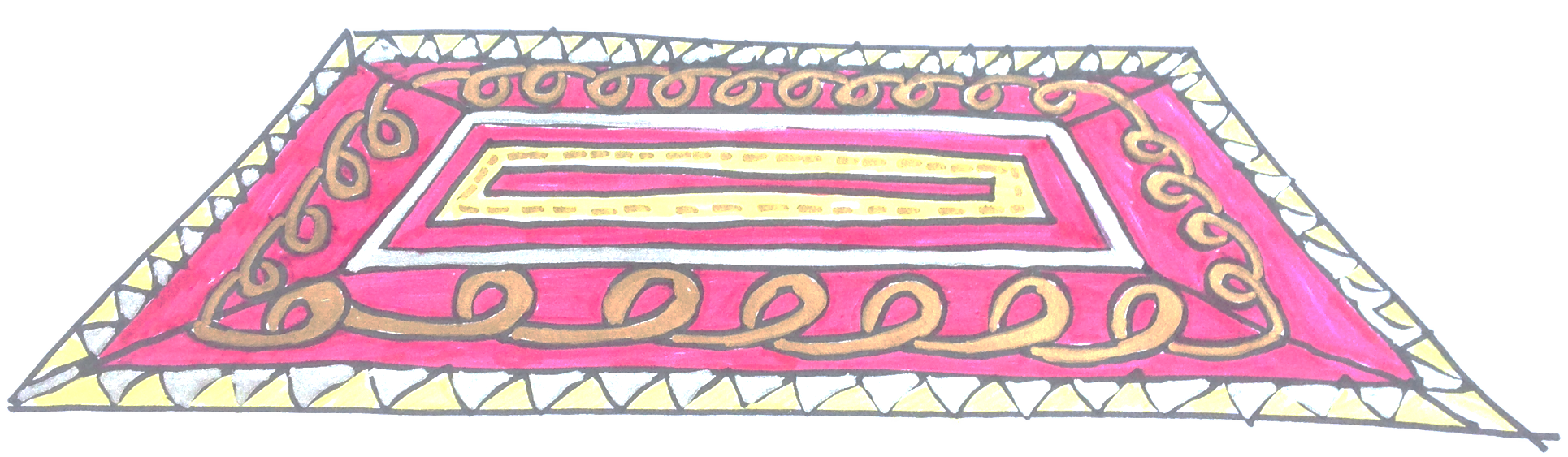 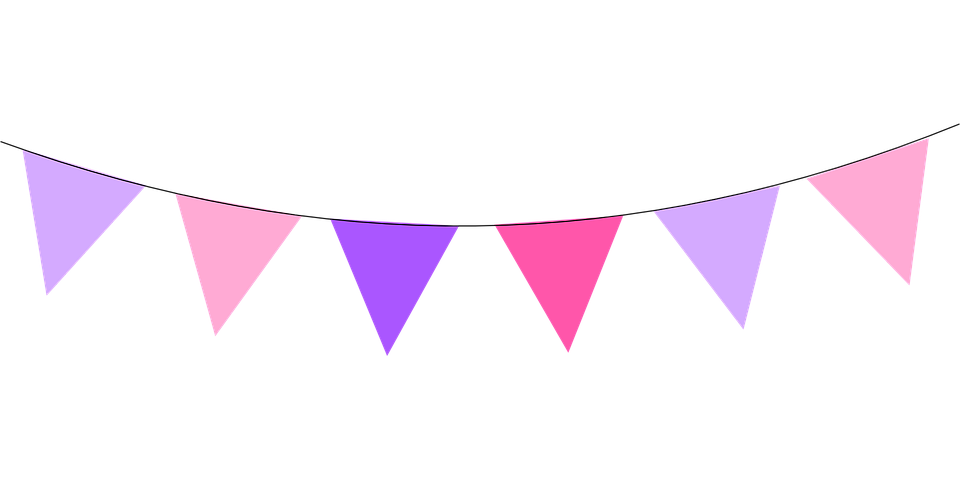 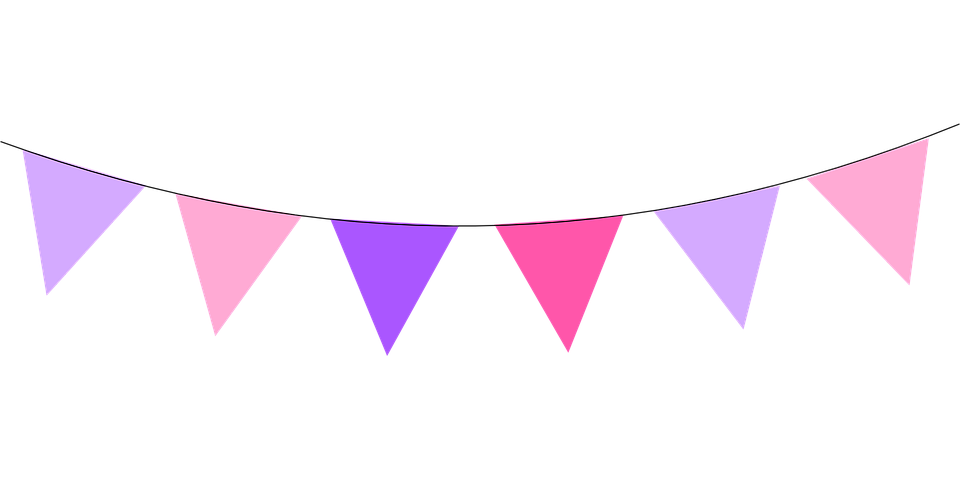 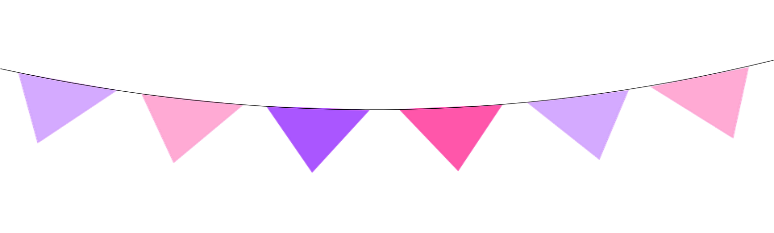 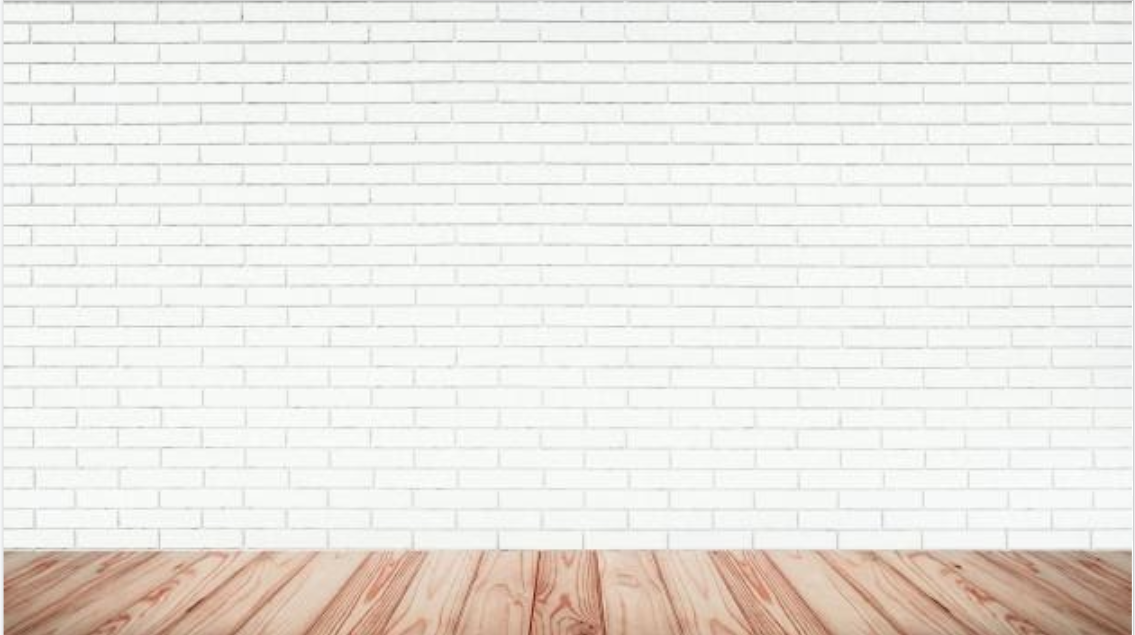 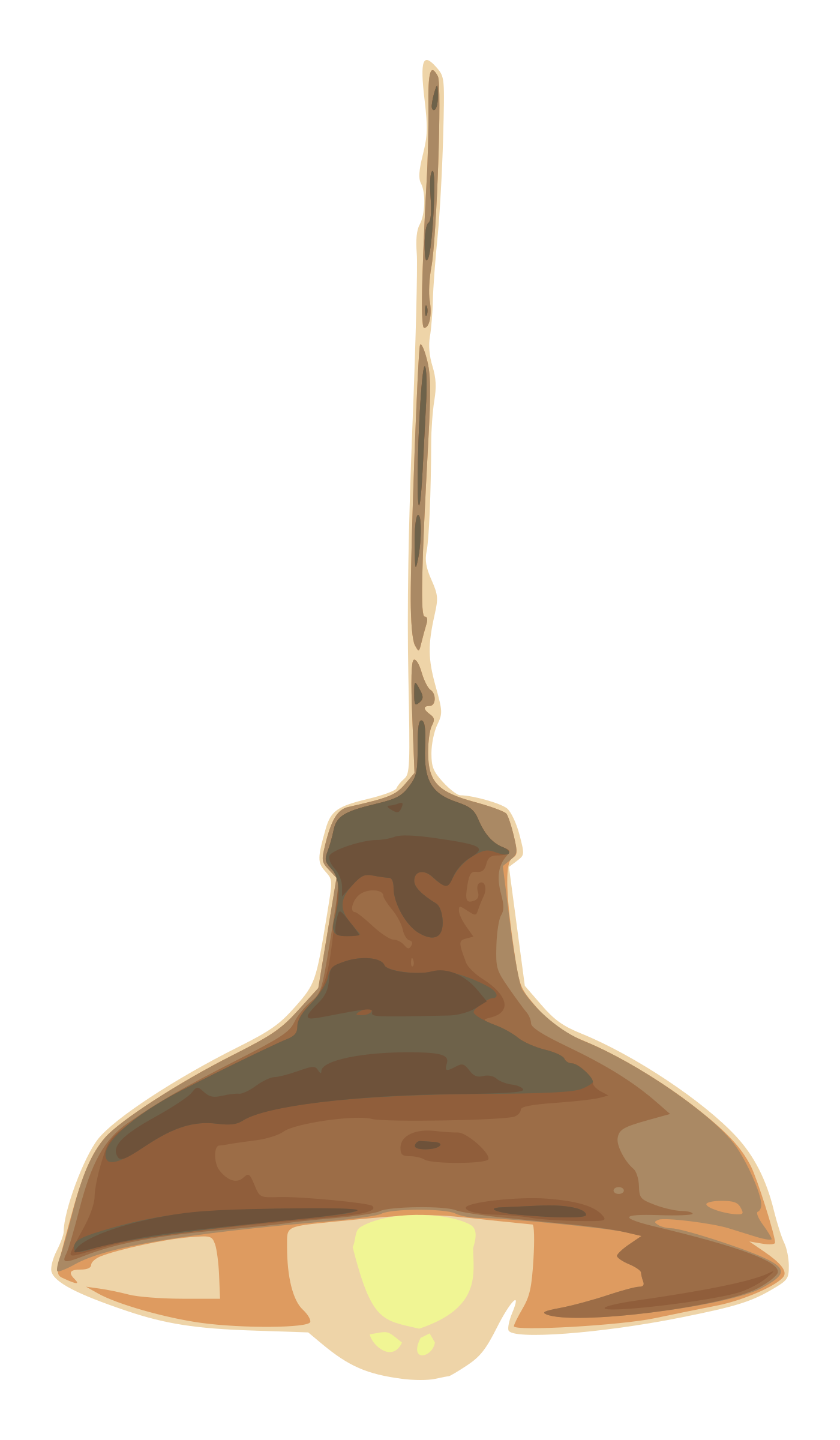 الأهداف
الغلق
العرض
خبرات 
سابقة
التمهيد
الواجب
التقويم
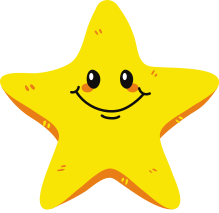 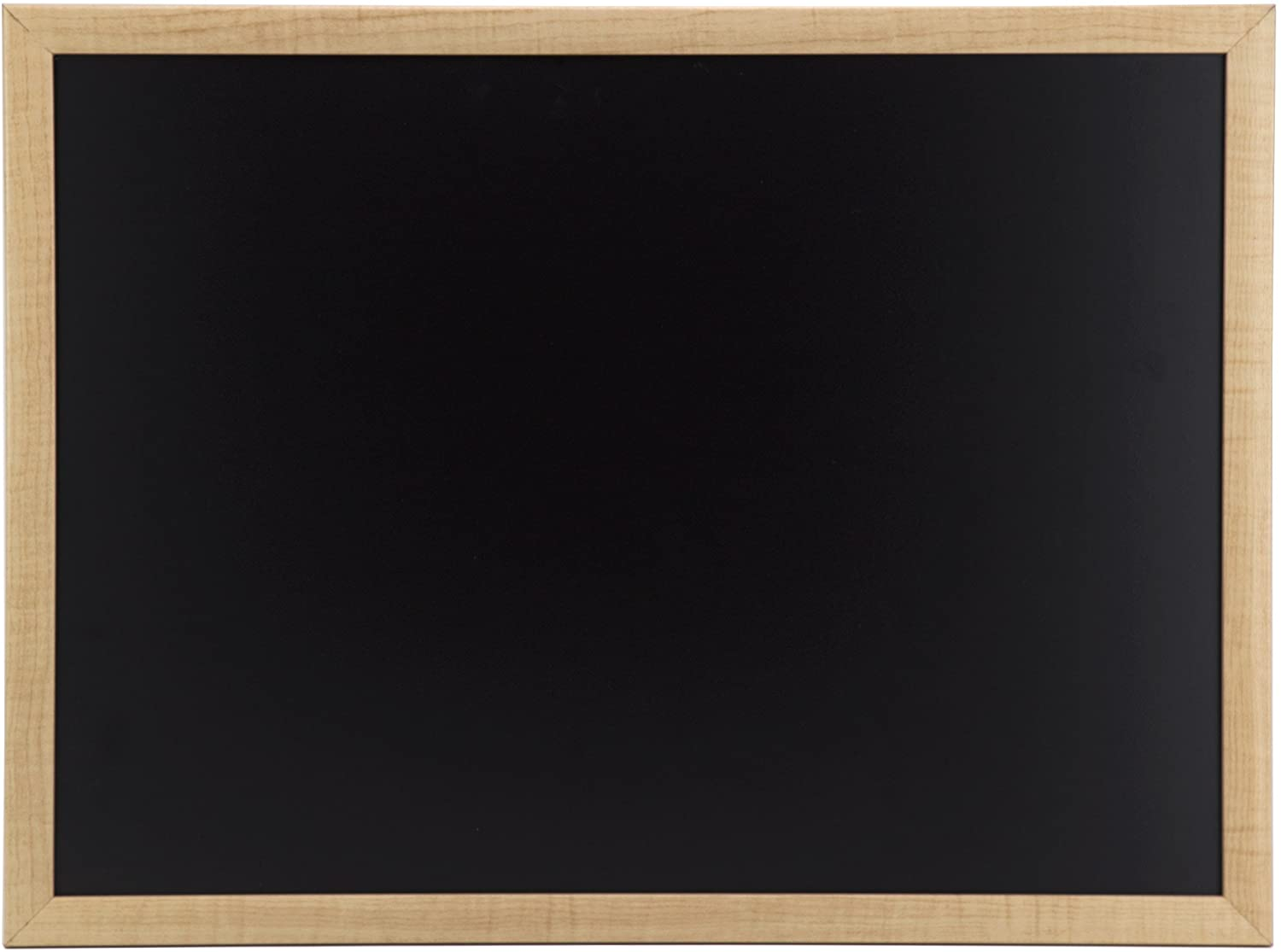 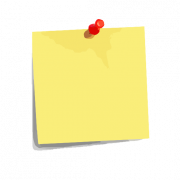 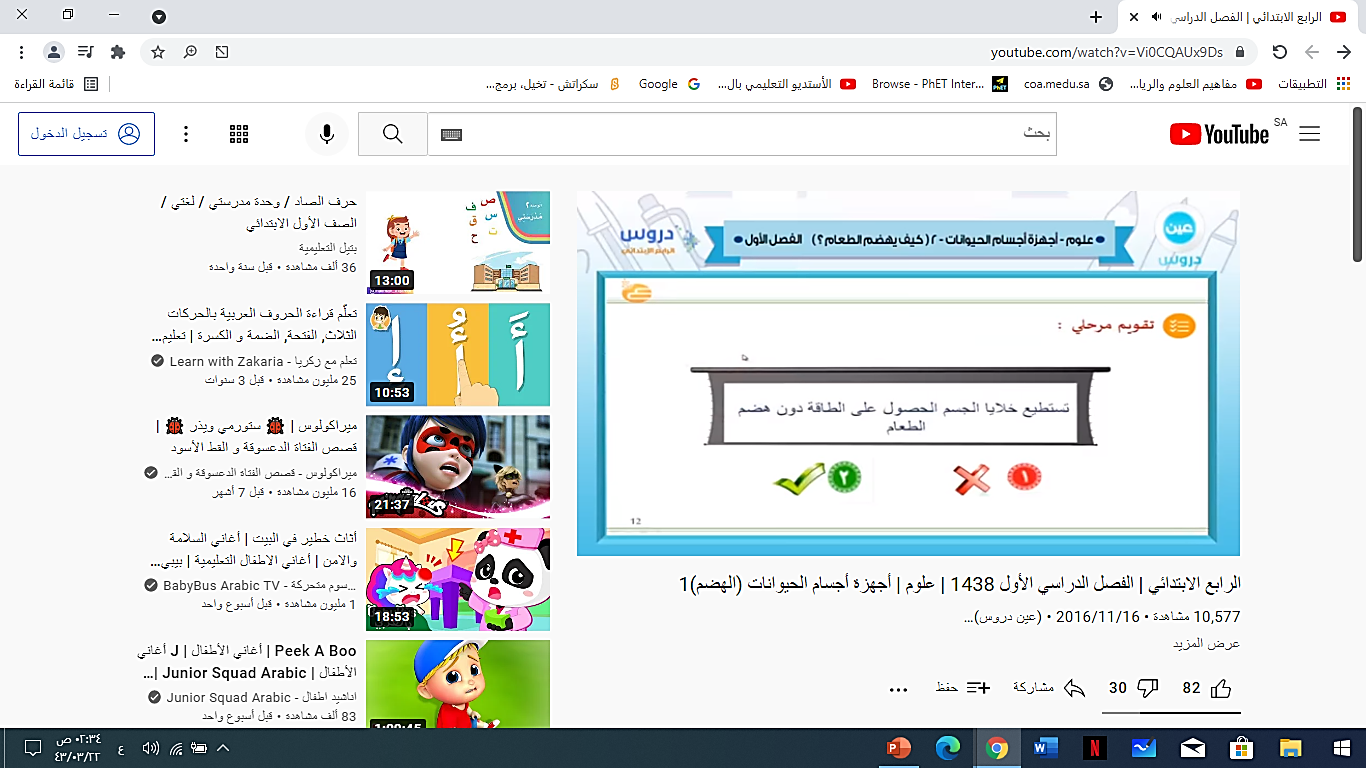 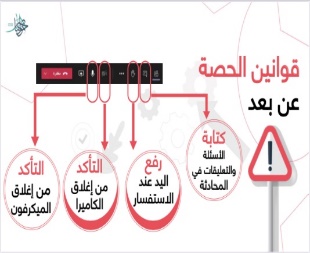 نجمة اليوم
قراءة الصور
الحوار والنقاش
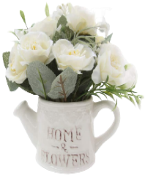 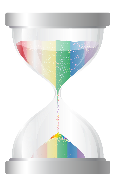 التفكير الناقد
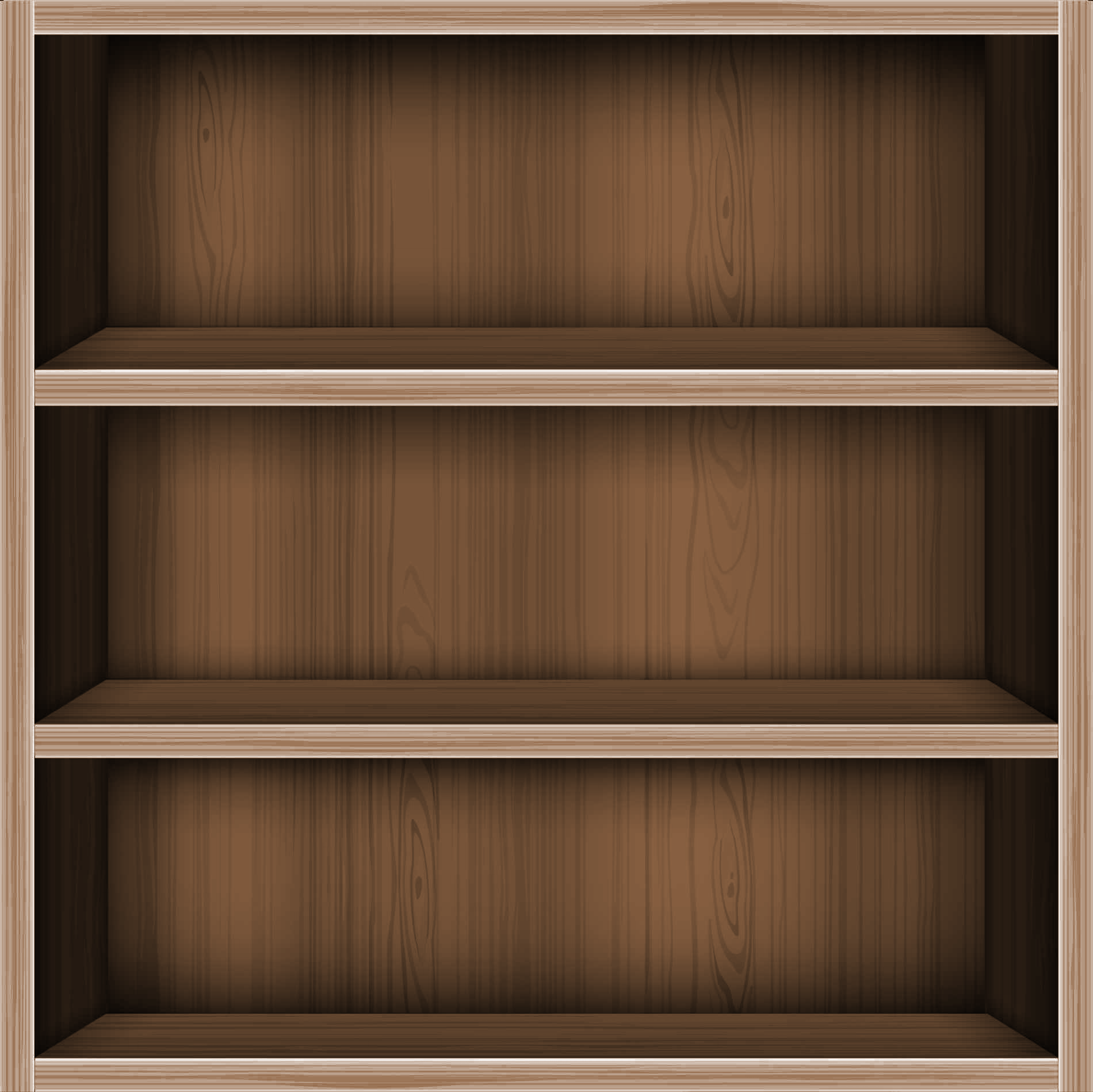 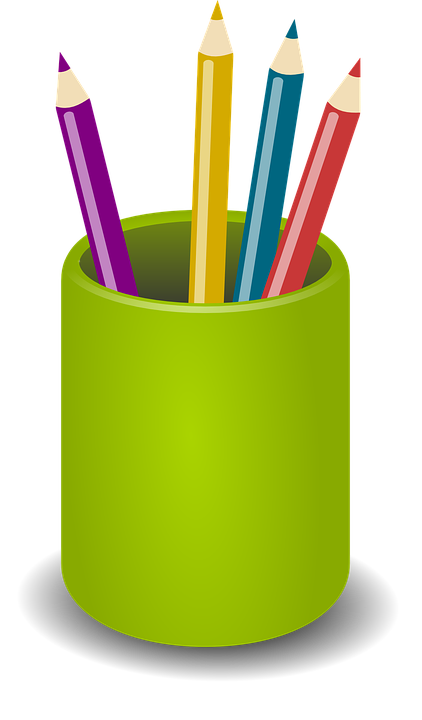 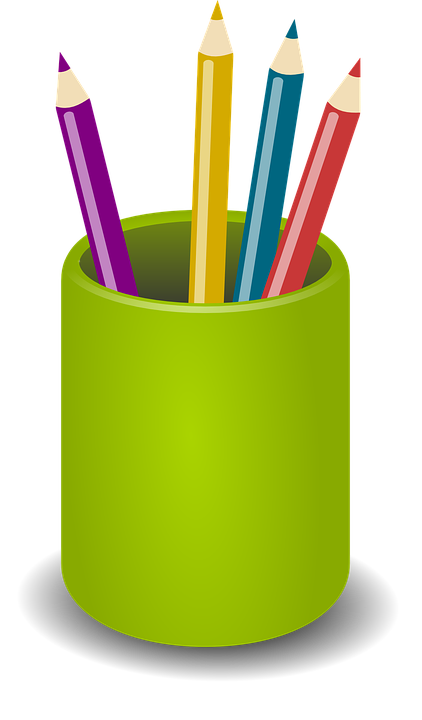 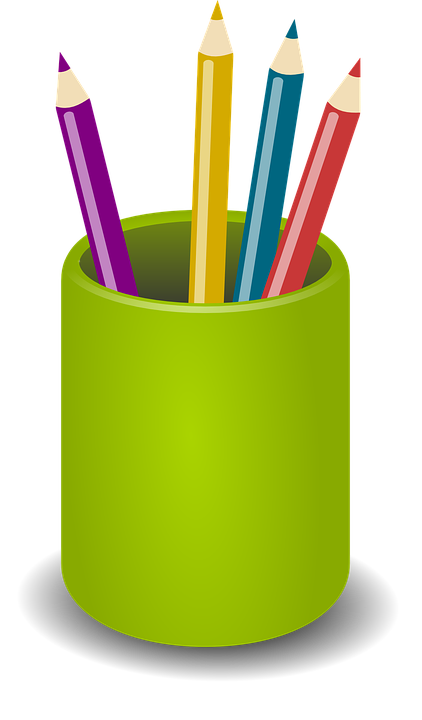 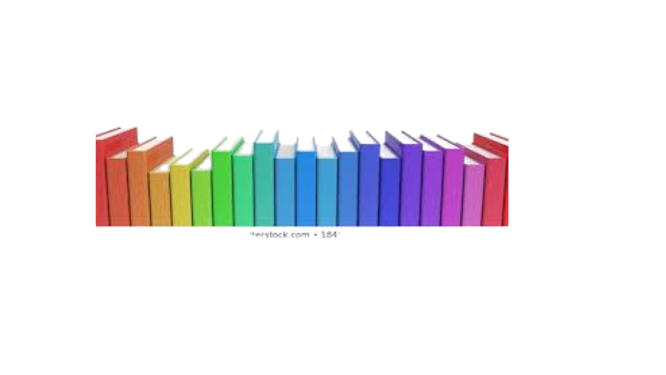 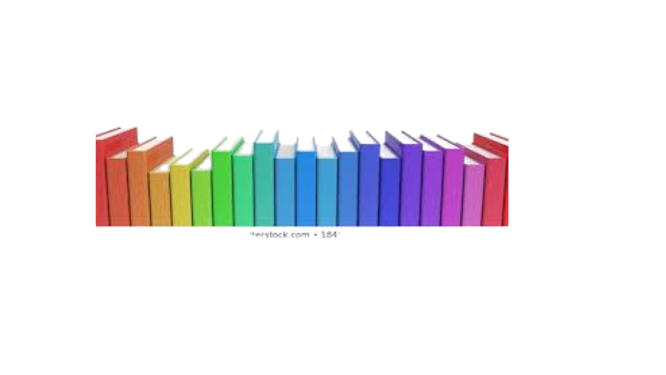 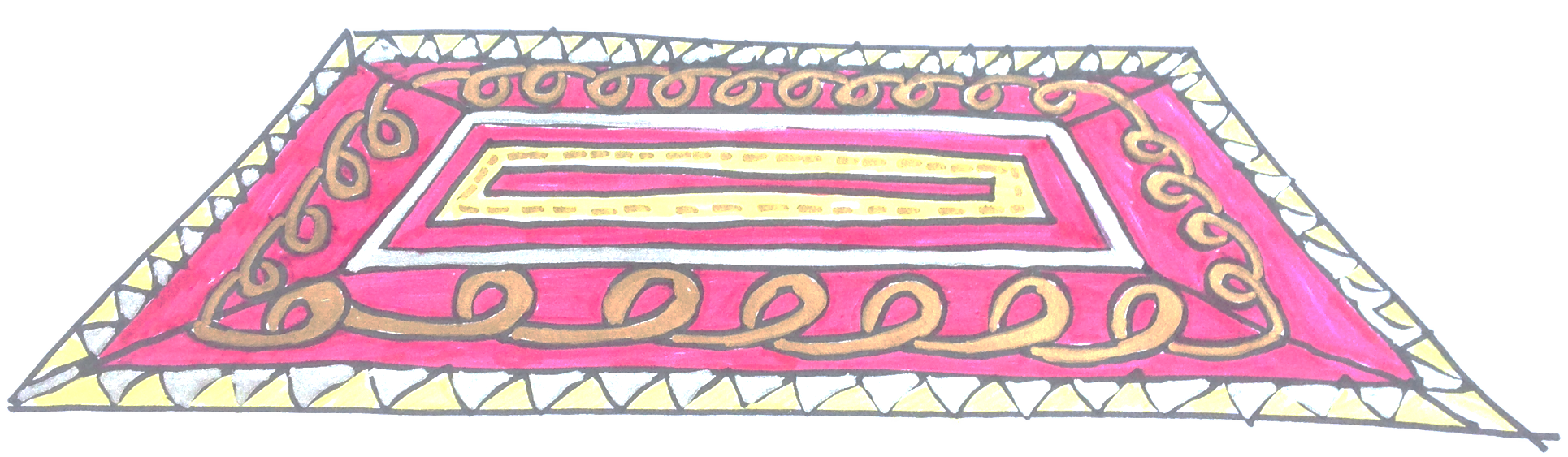 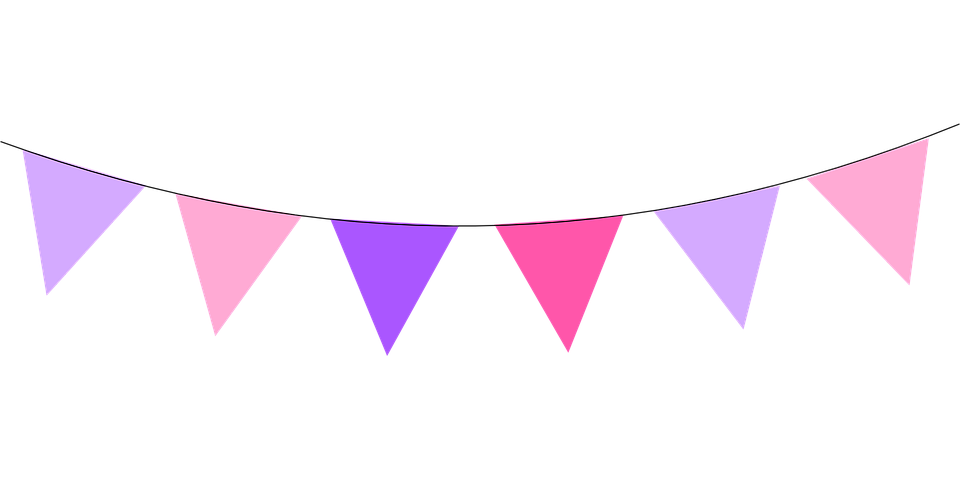 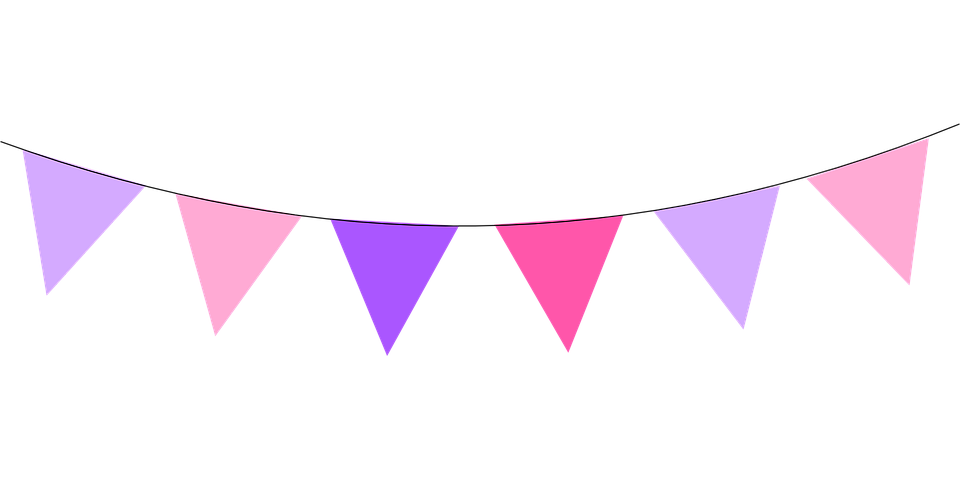 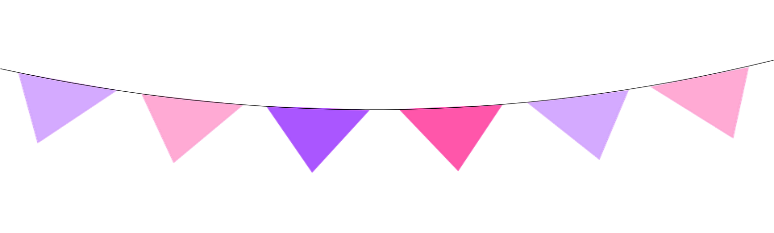 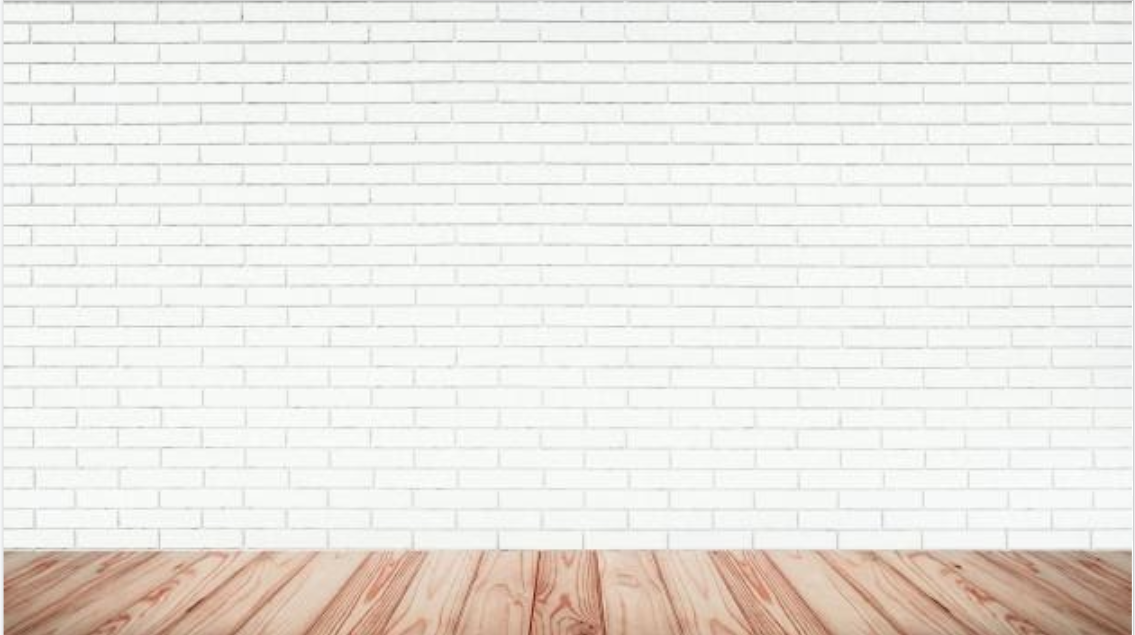 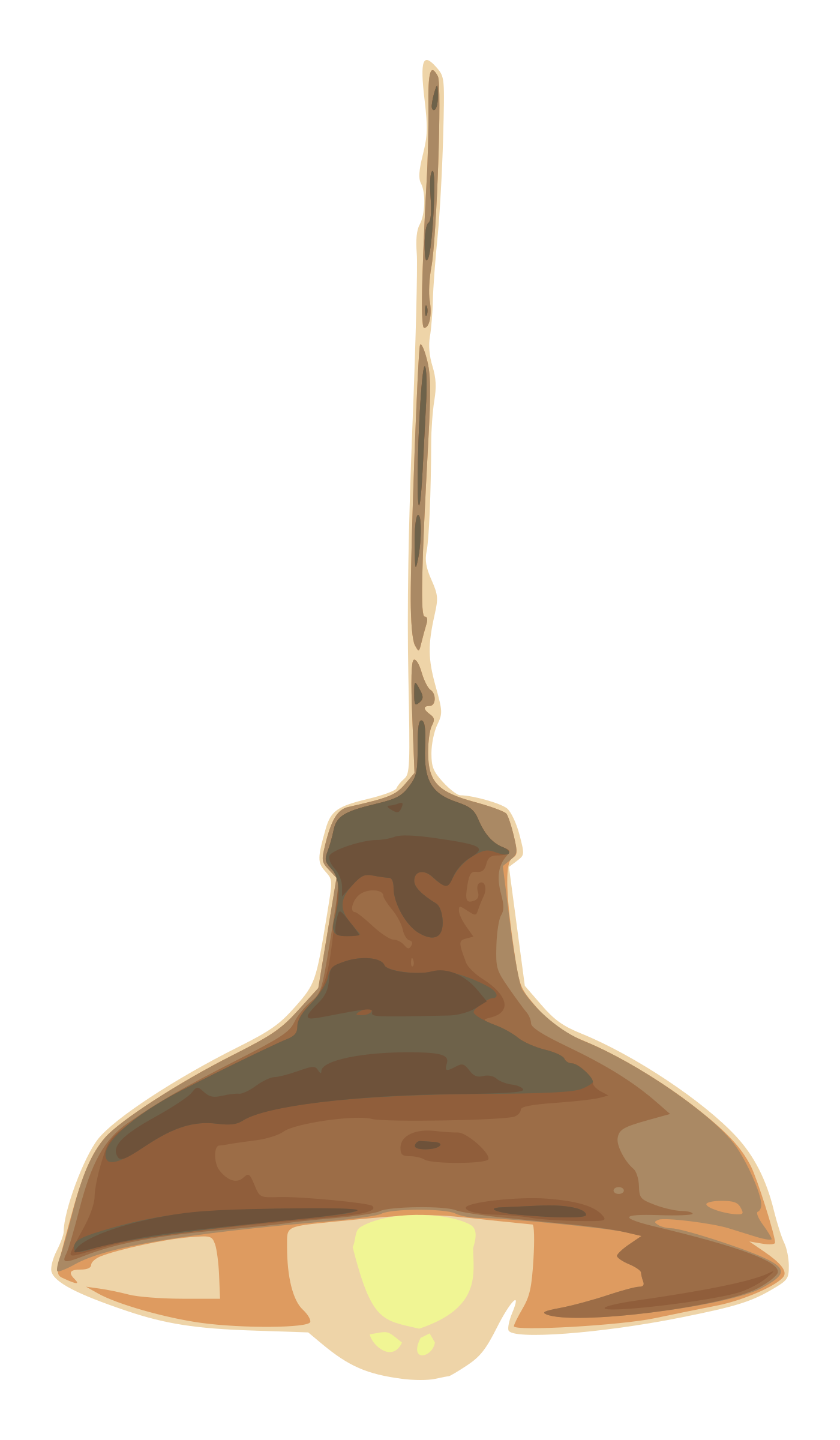 الأهداف
الغلق
العرض
خبرات 
سابقة
التمهيد
الواجب
التقويم
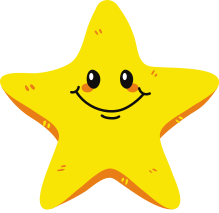 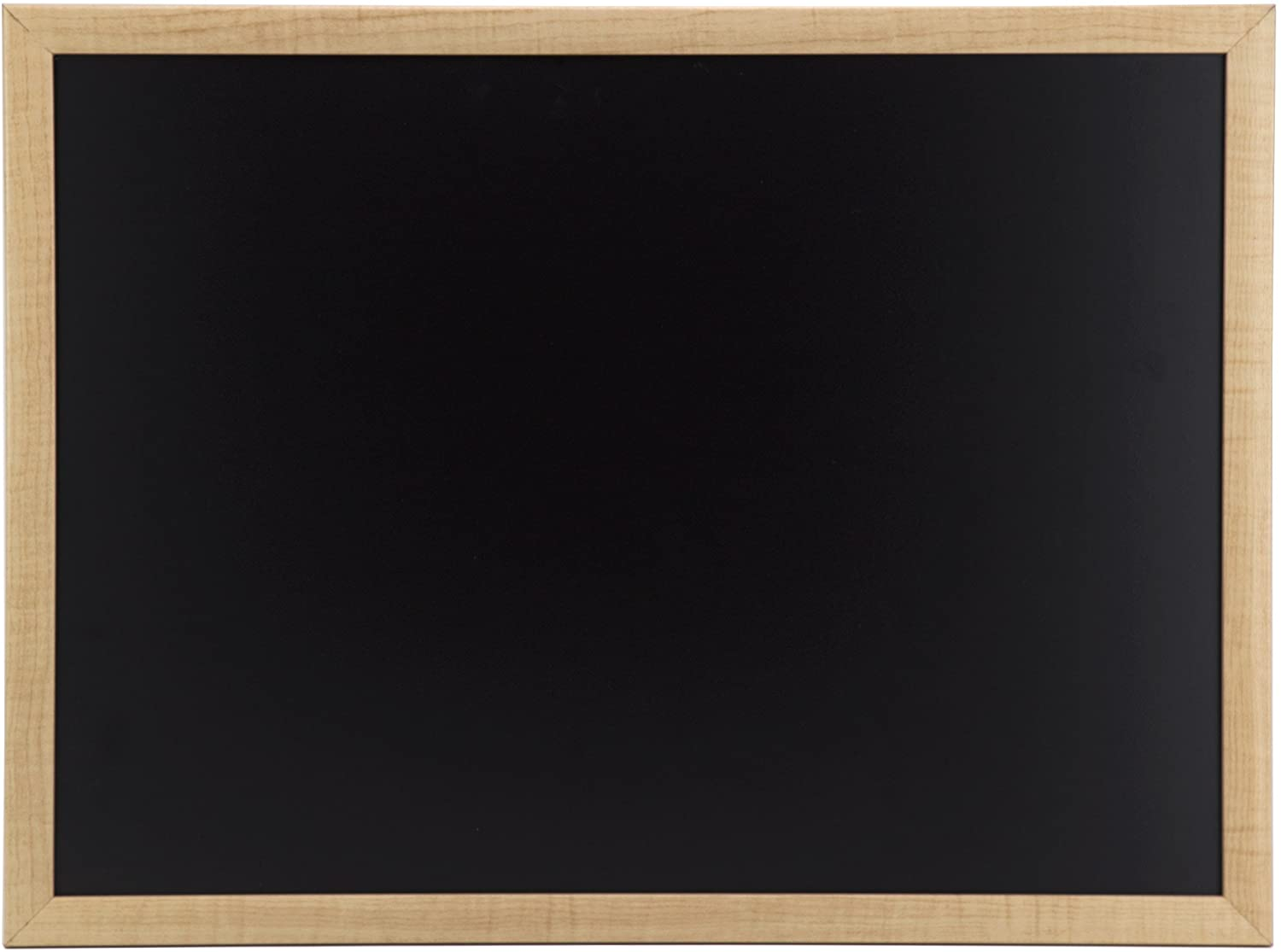 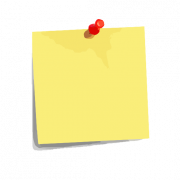 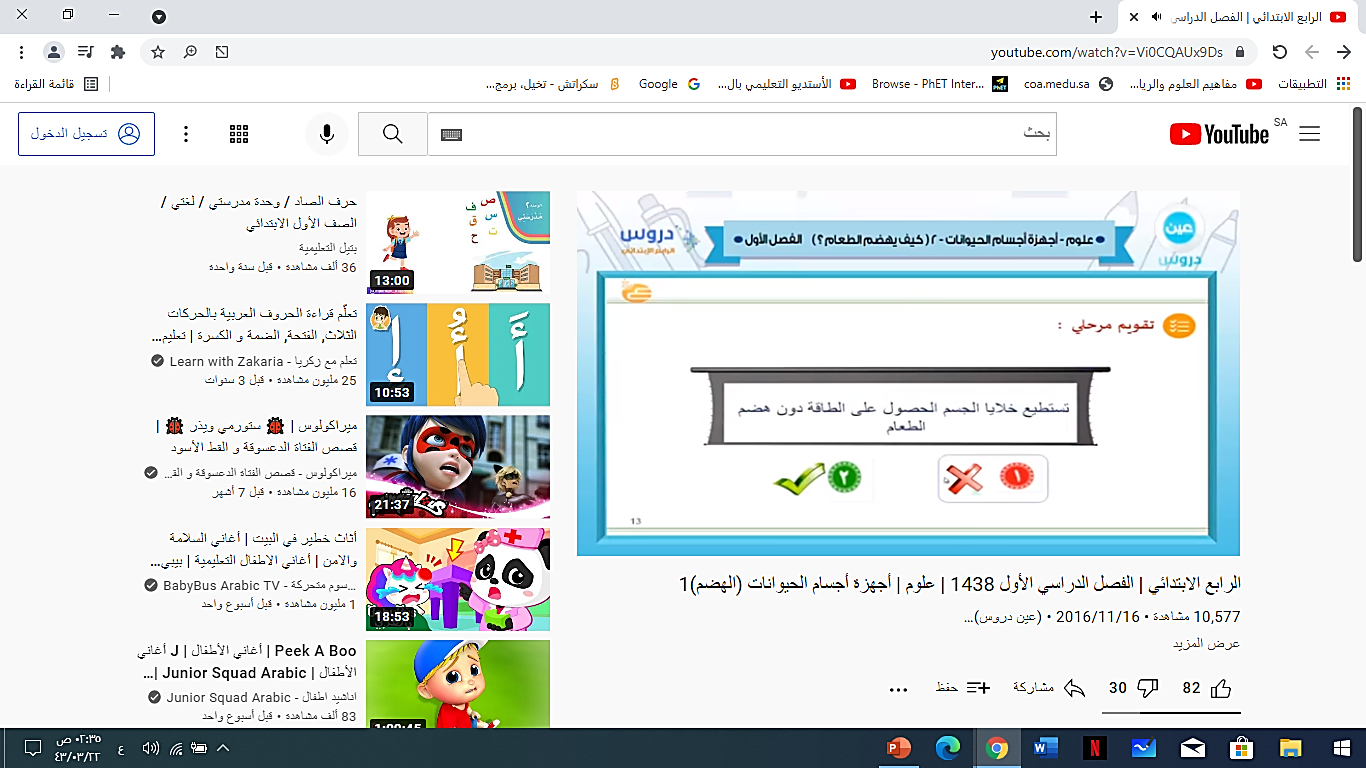 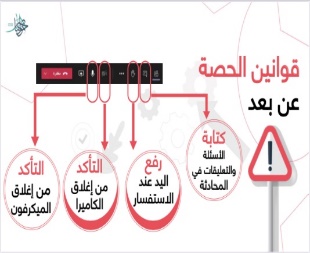 نجمة اليوم
قراءة الصور
الحوار والنقاش
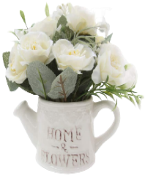 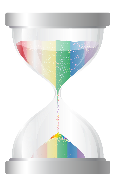 التفكير الناقد
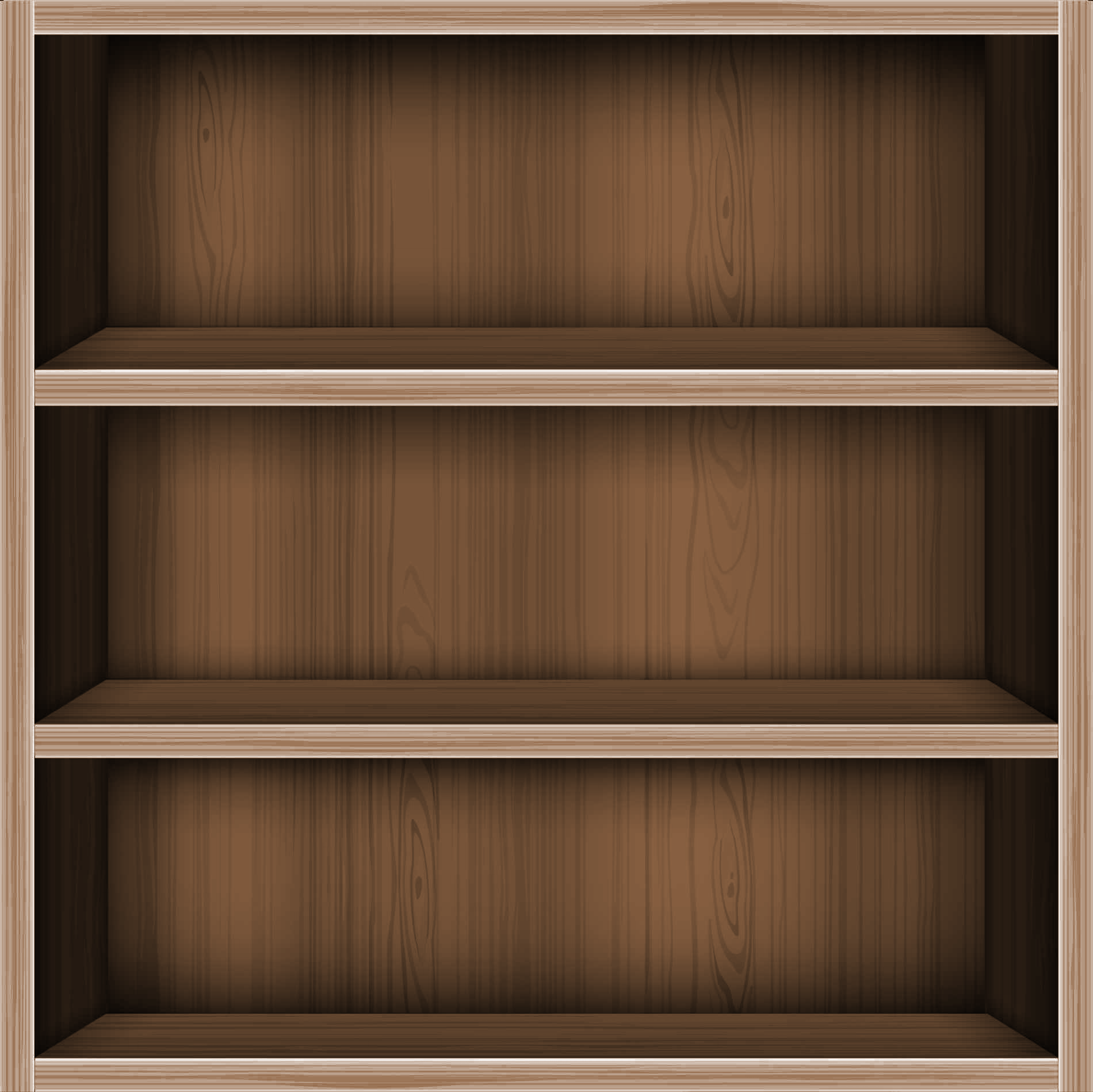 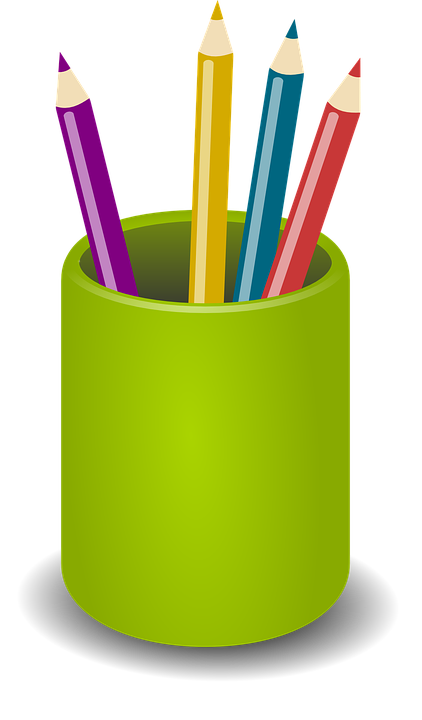 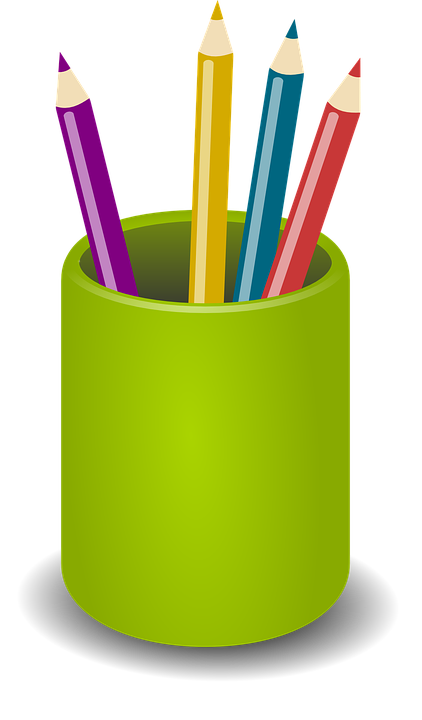 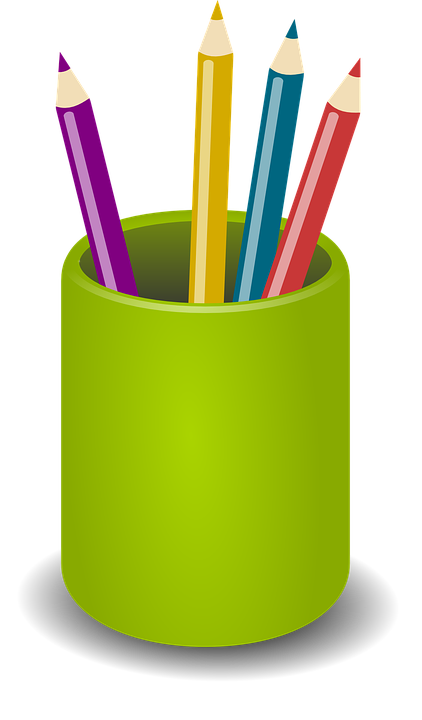 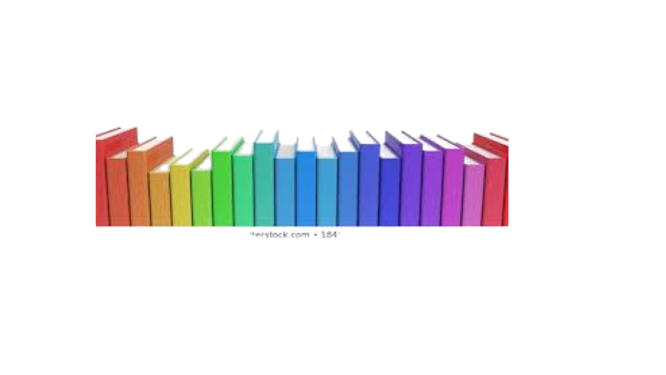 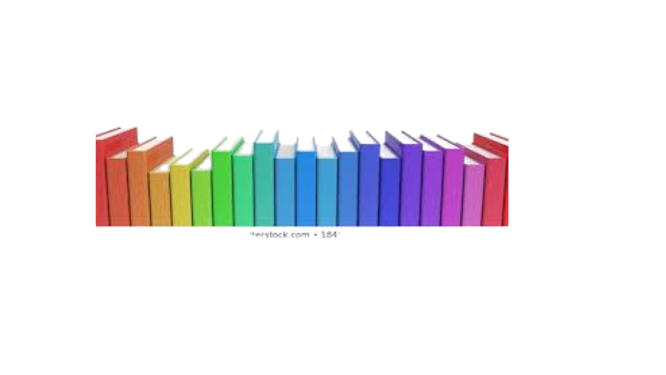 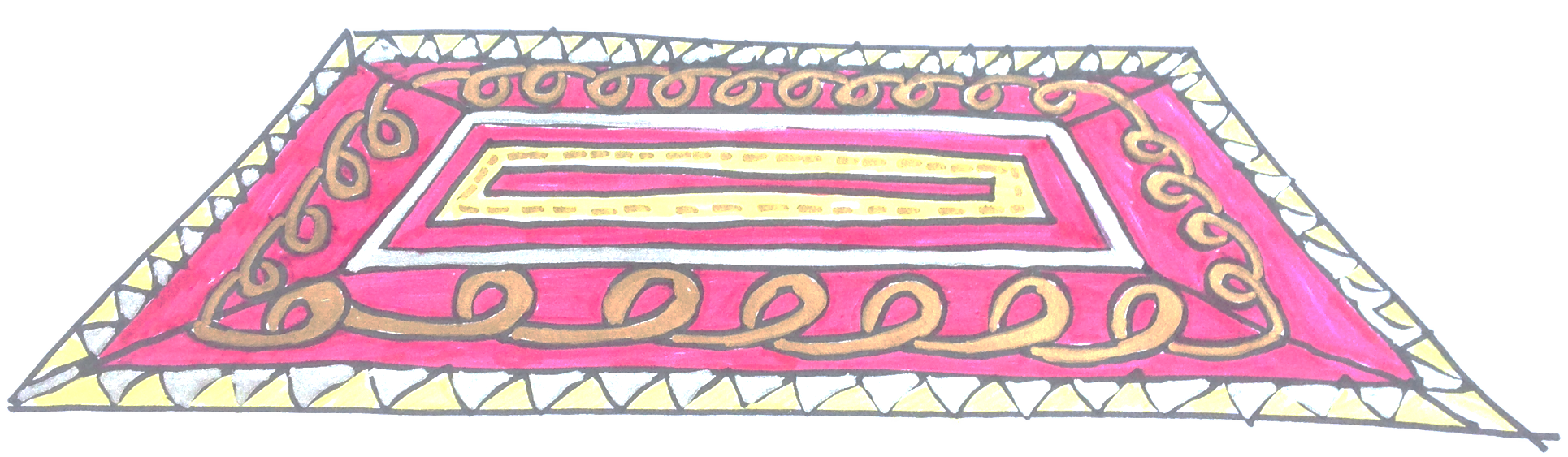 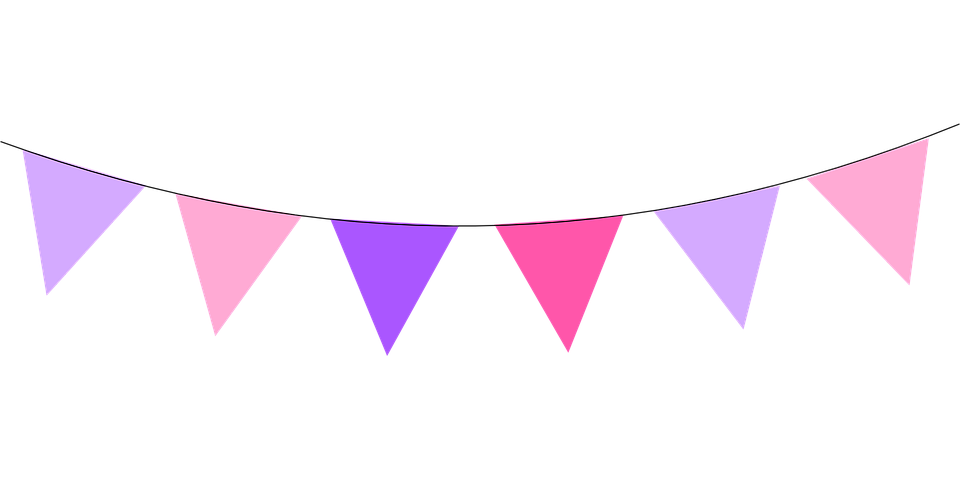 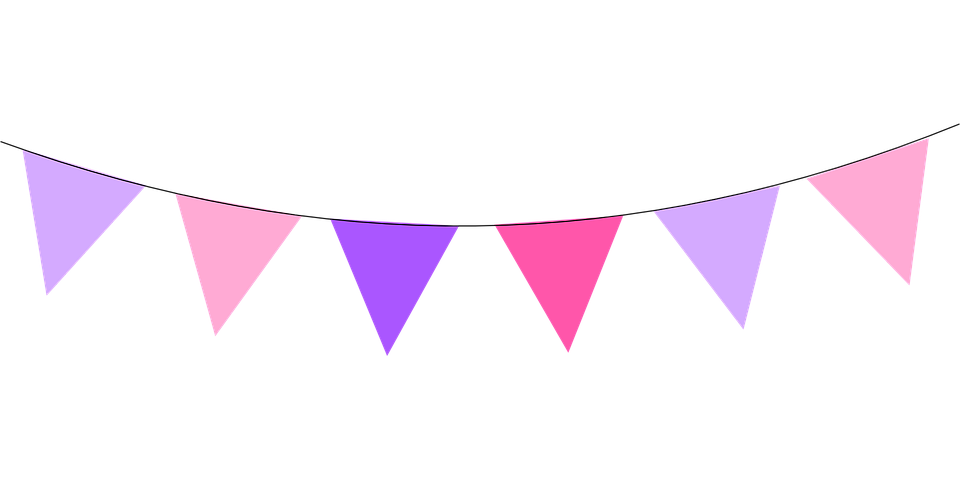 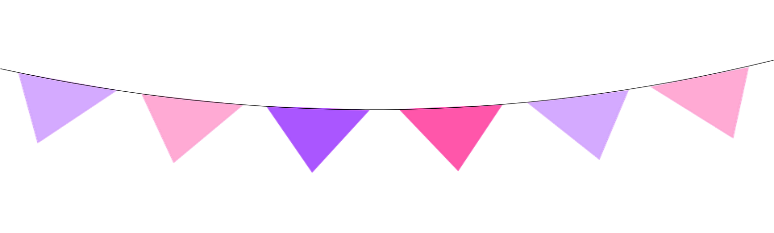 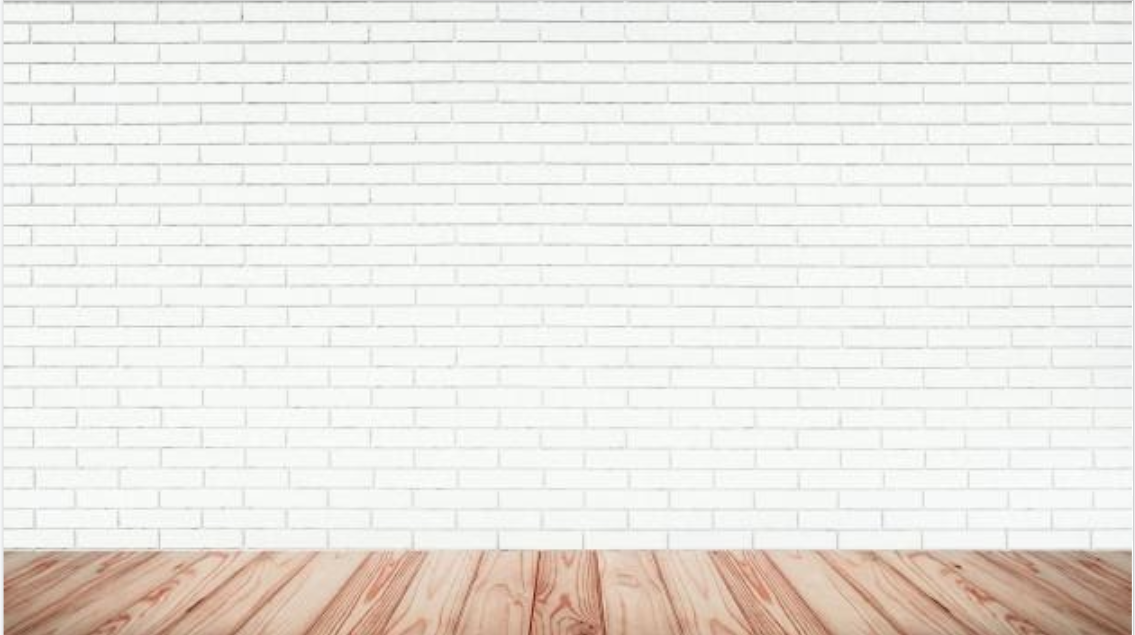 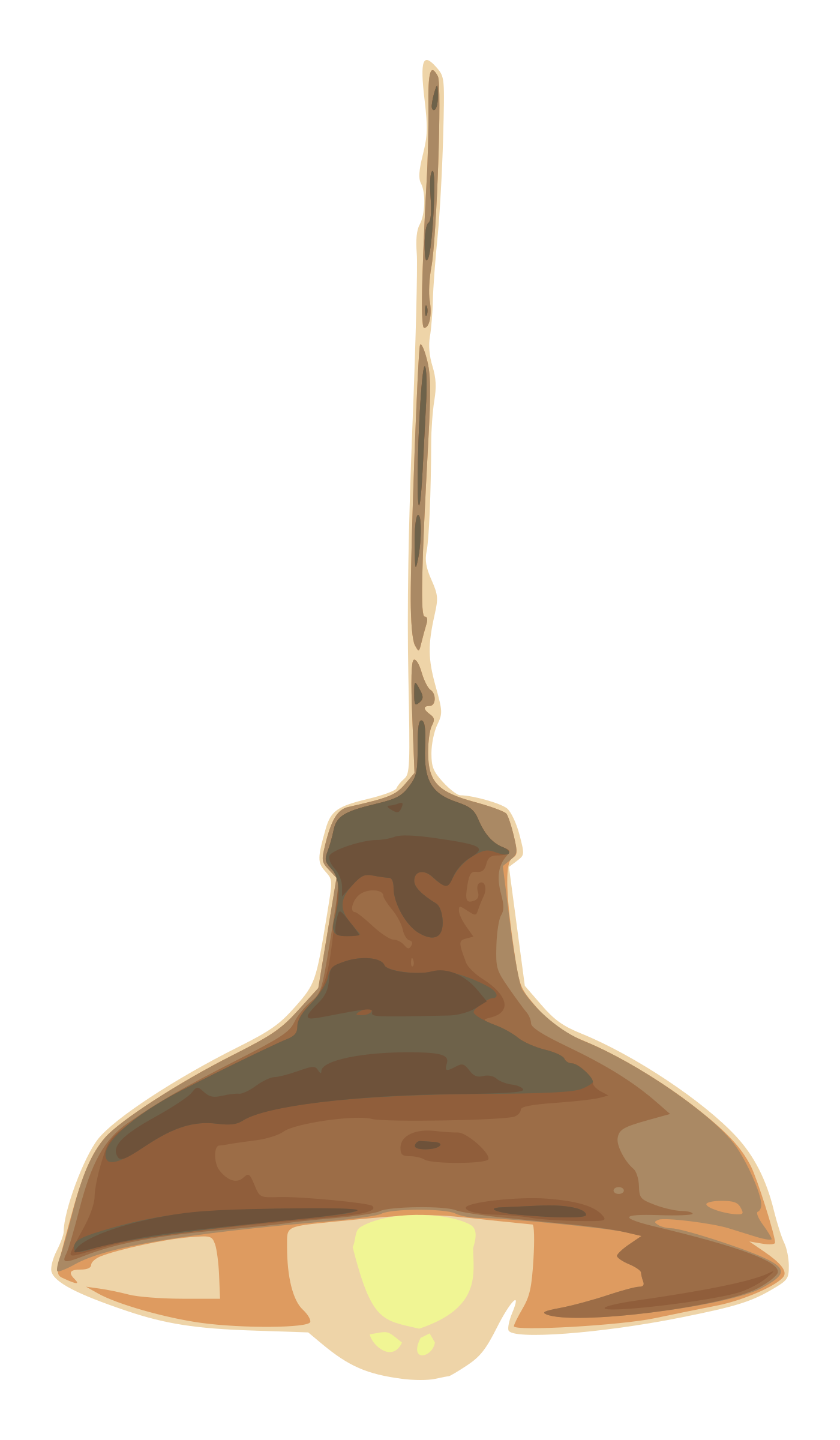 الأهداف
الغلق
العرض
خبرات 
سابقة
التمهيد
الواجب
التقويم
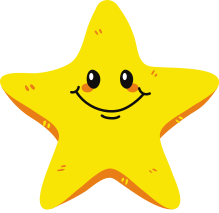 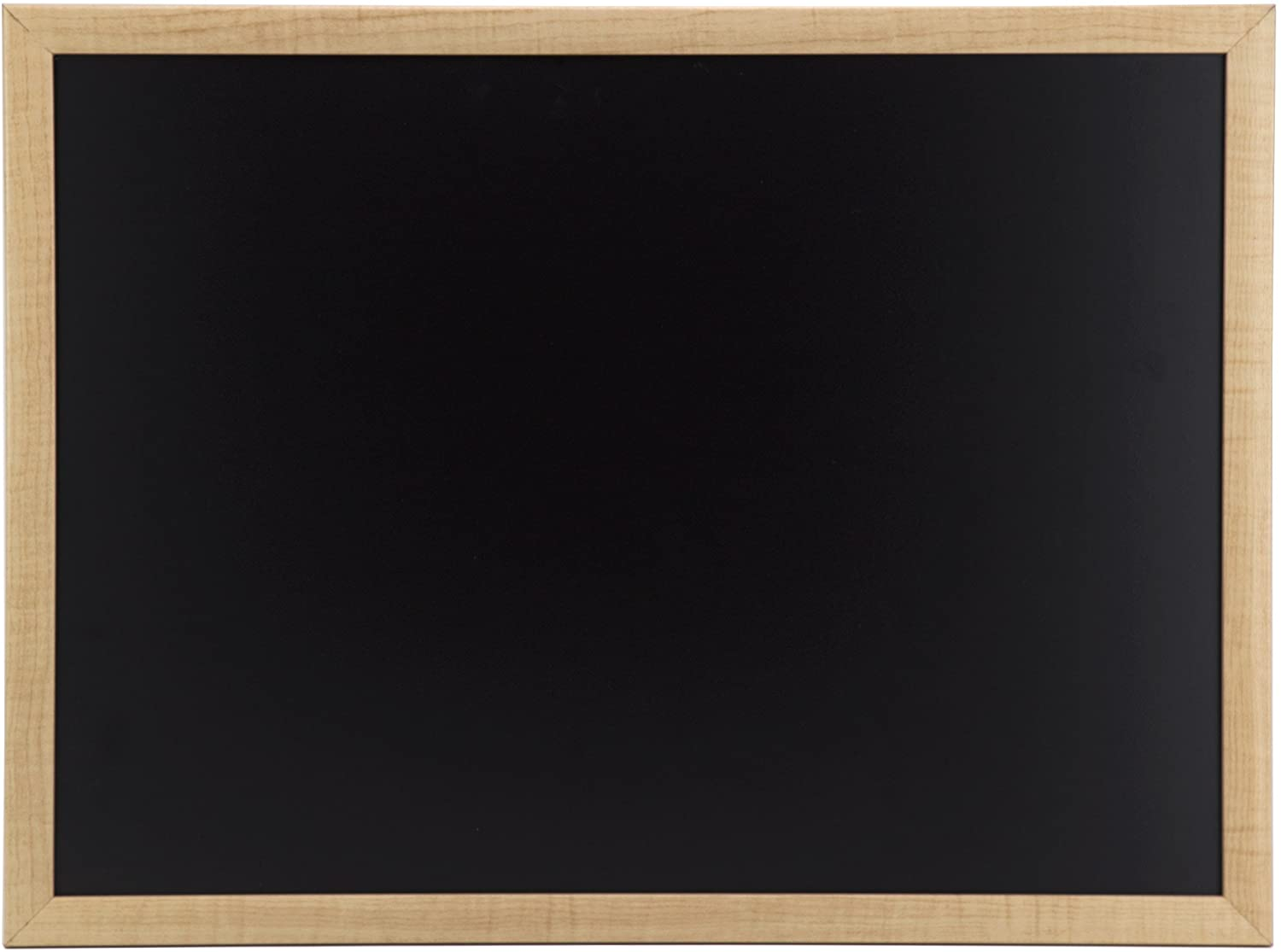 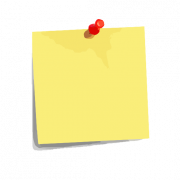 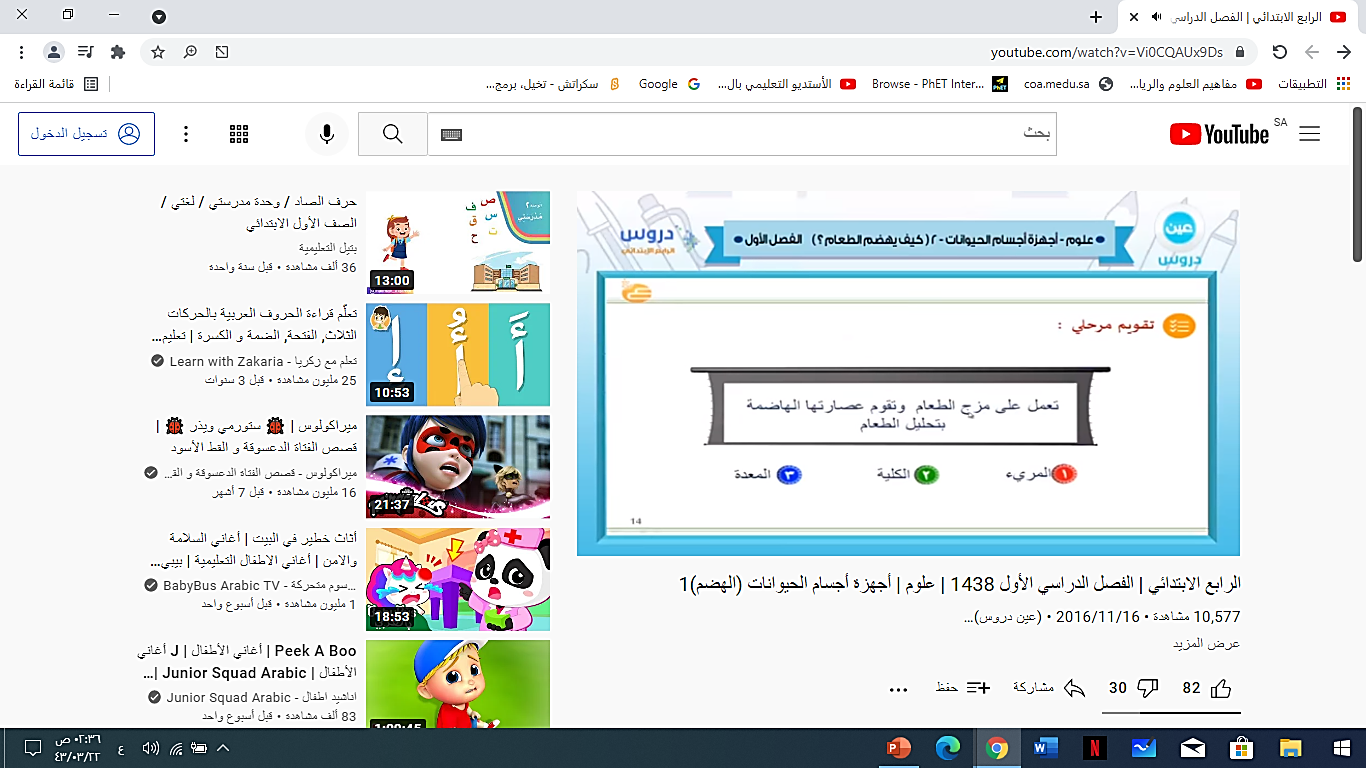 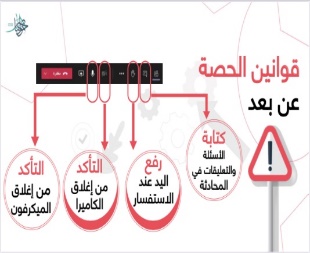 نجمة اليوم
قراءة الصور
الحوار والنقاش
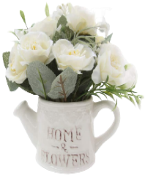 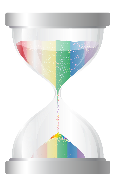 التفكير الناقد
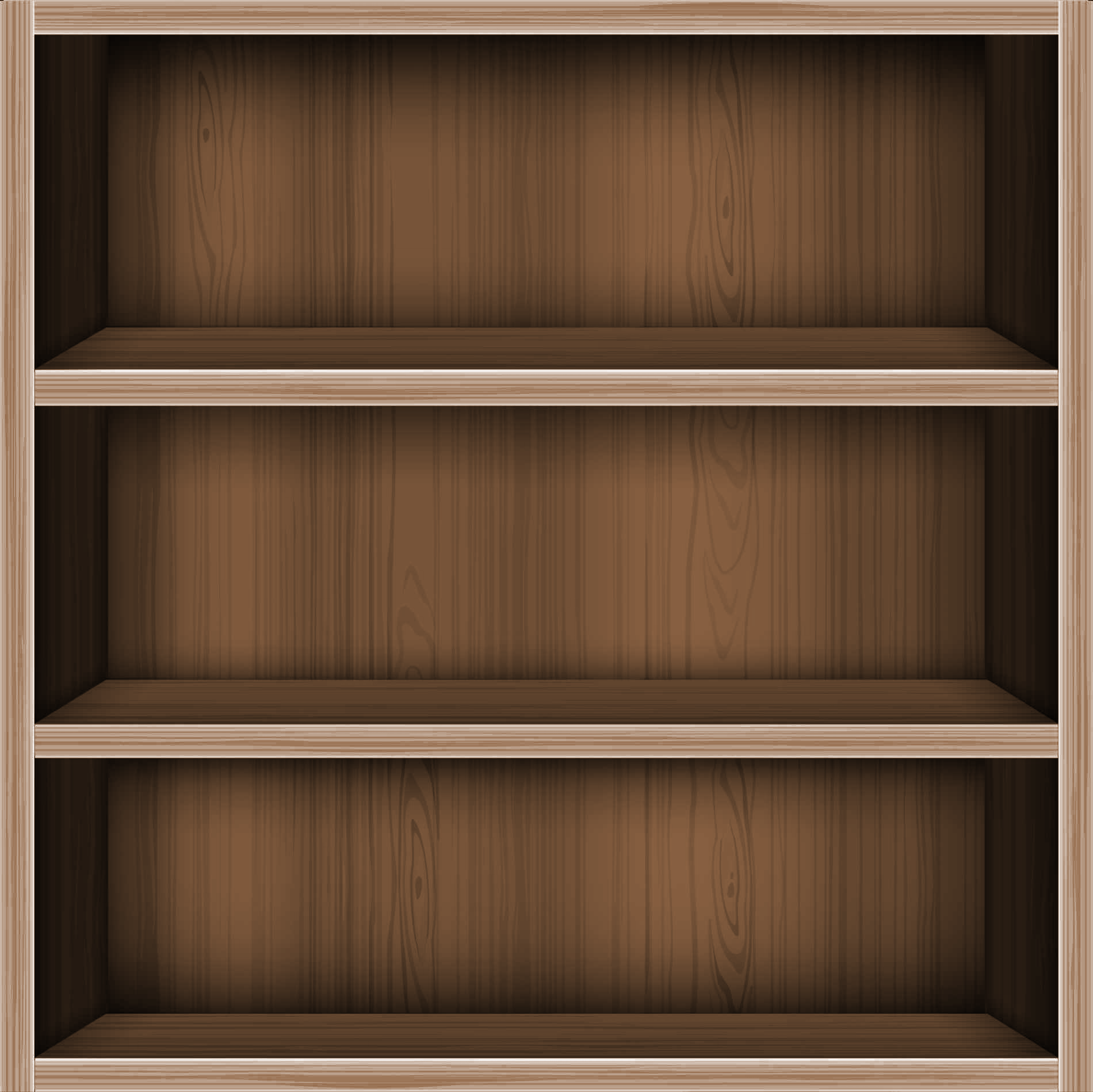 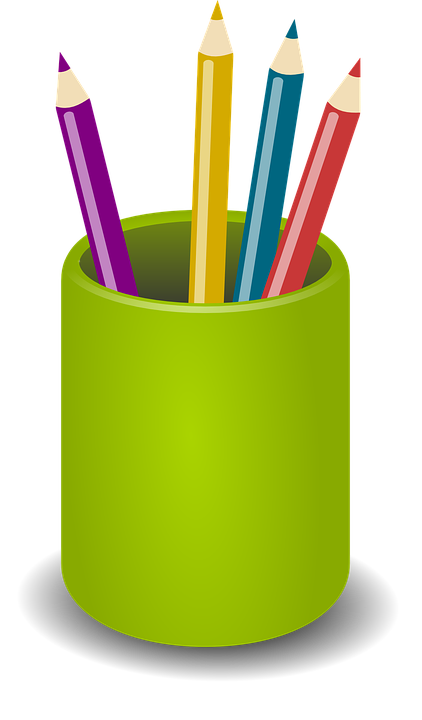 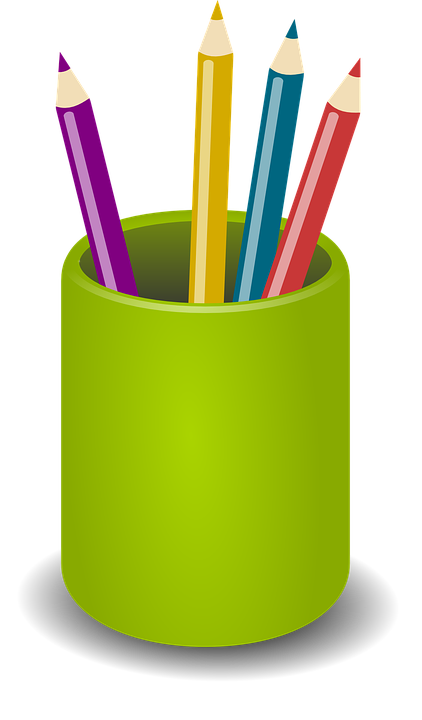 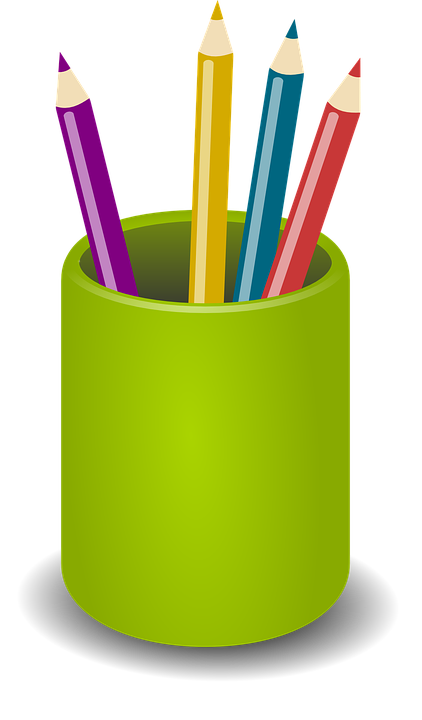 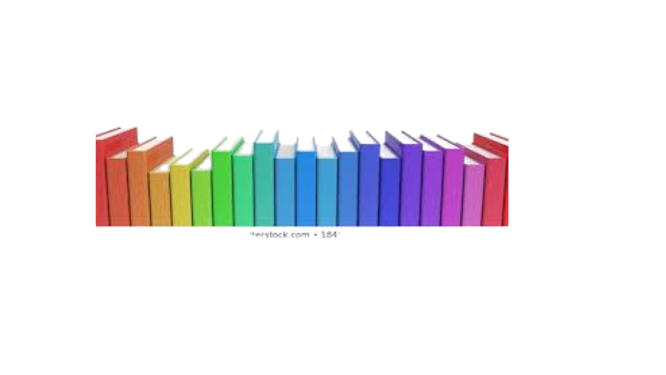 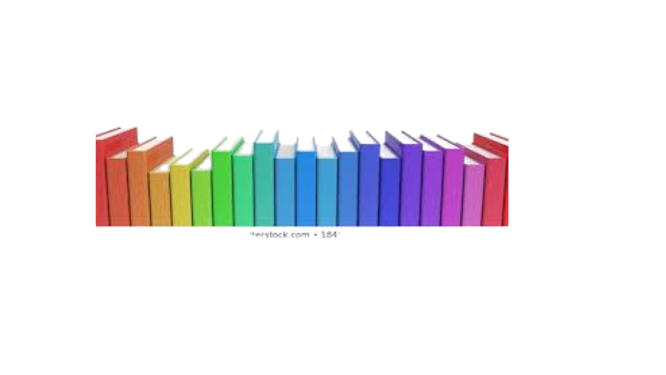 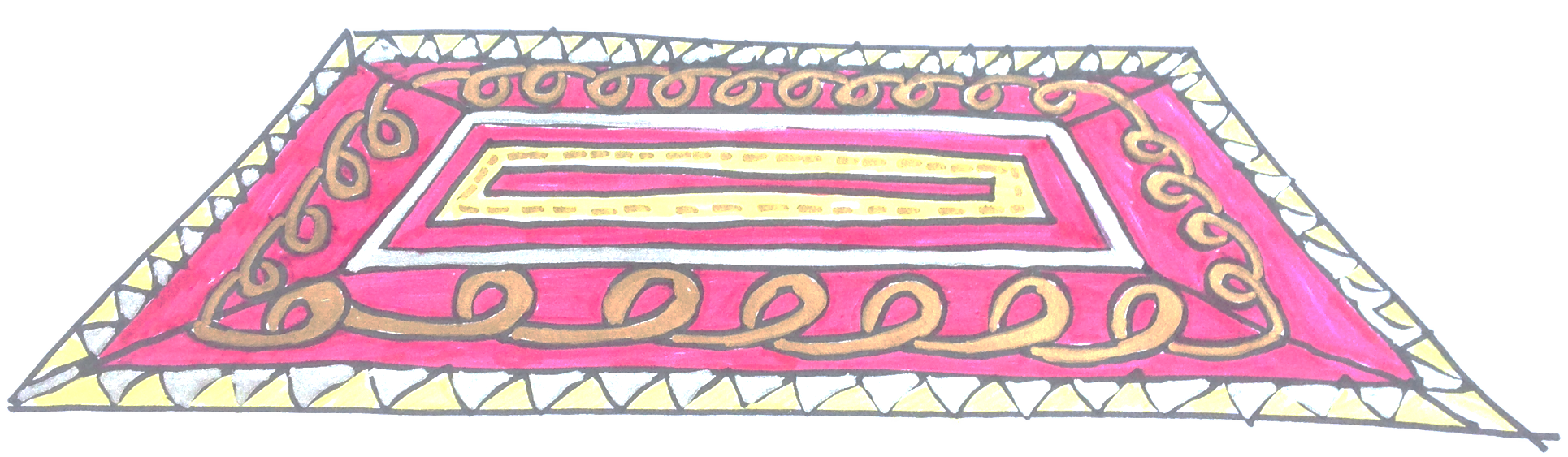 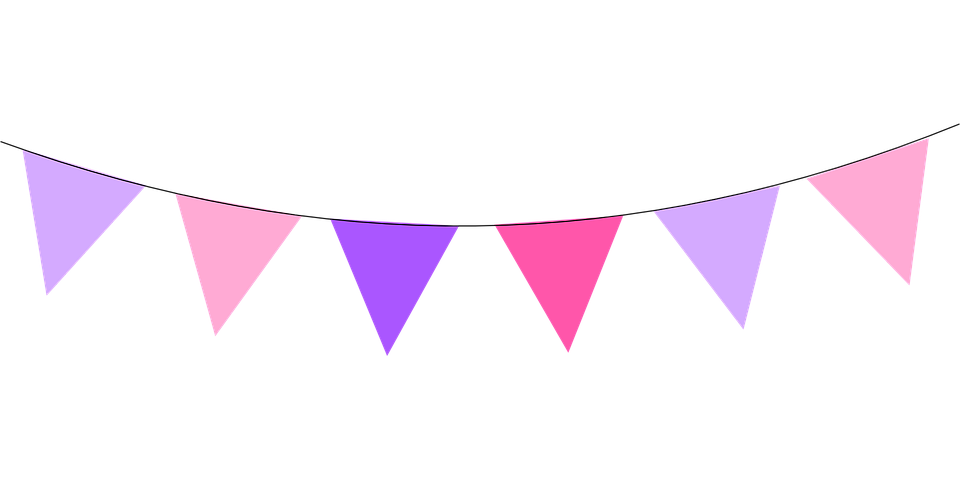 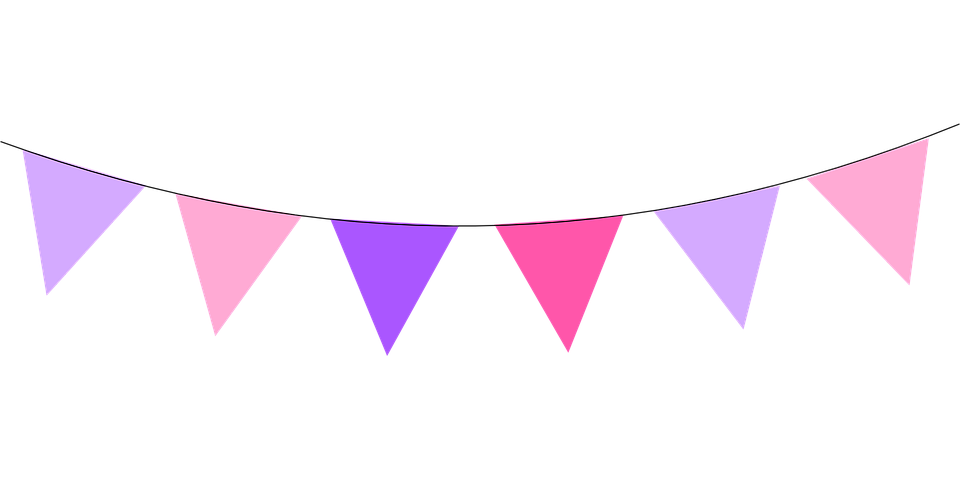 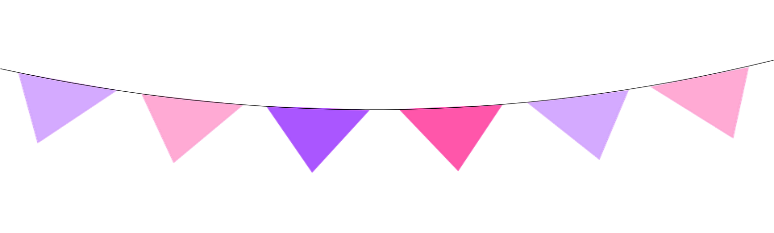 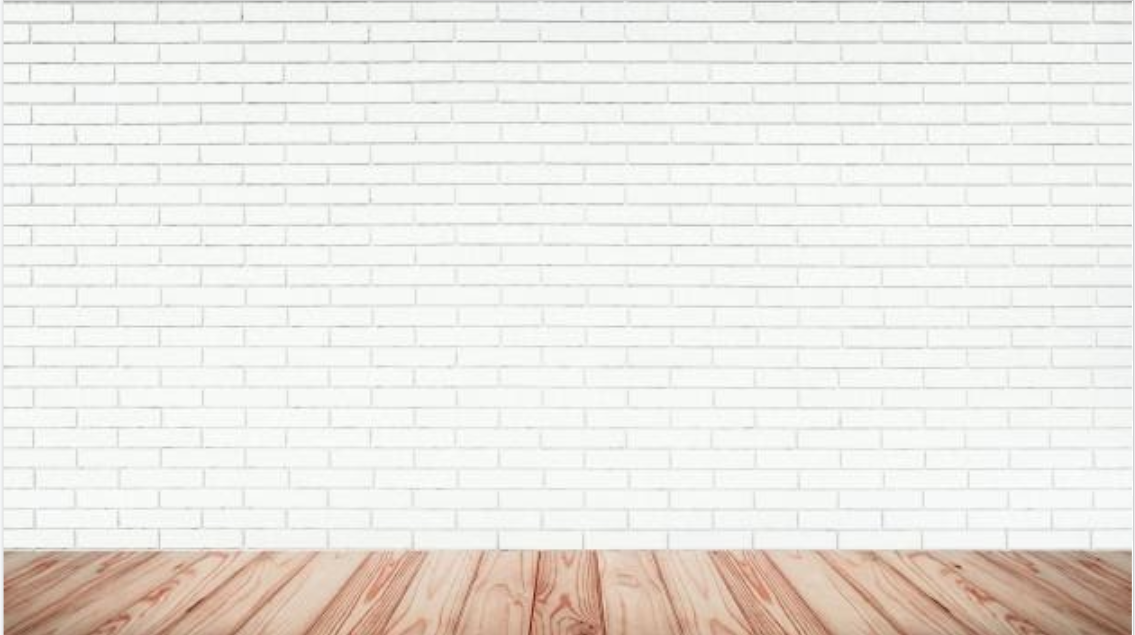 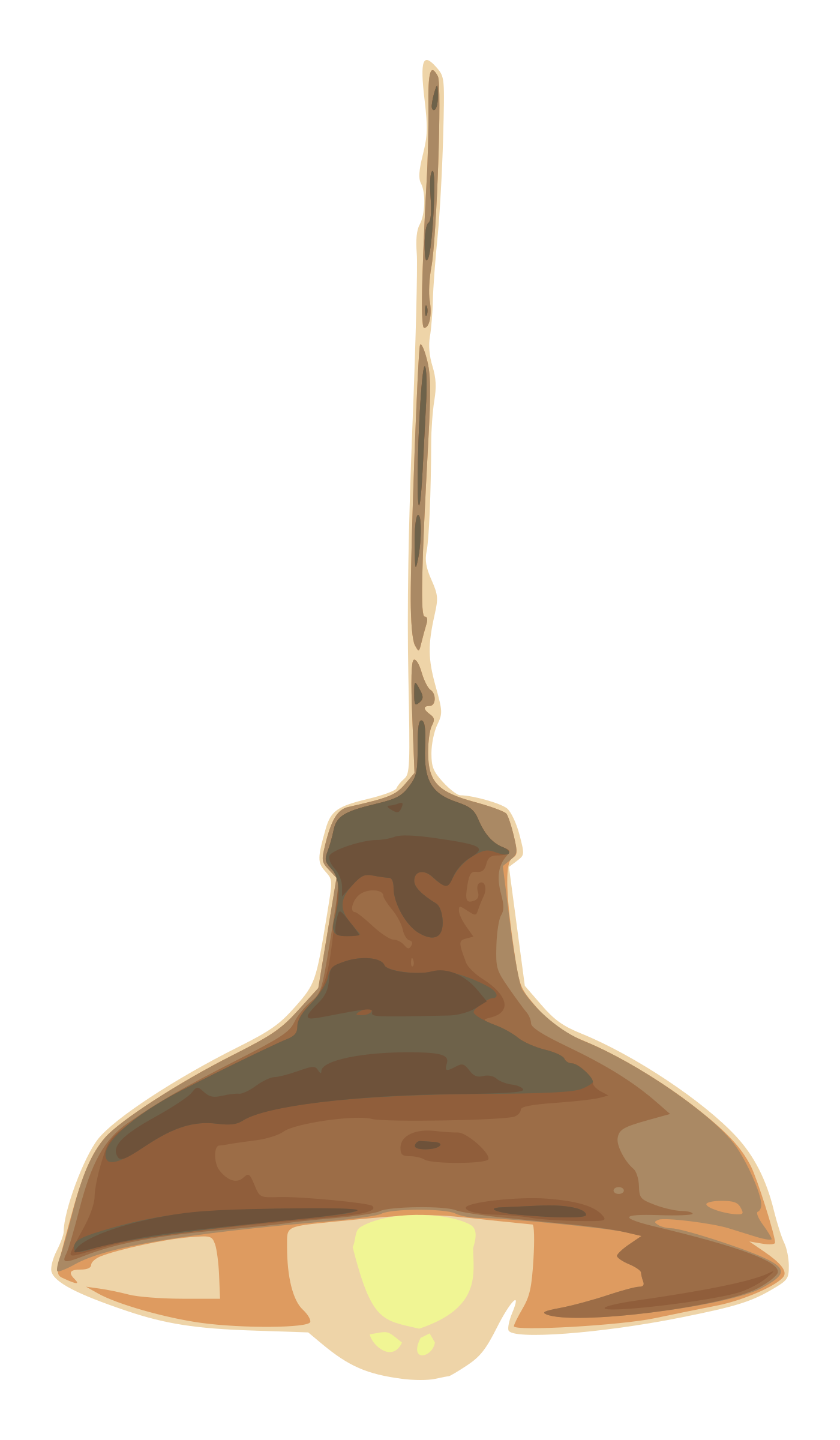 الأهداف
الغلق
العرض
خبرات 
سابقة
التمهيد
الواجب
التقويم
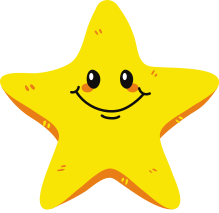 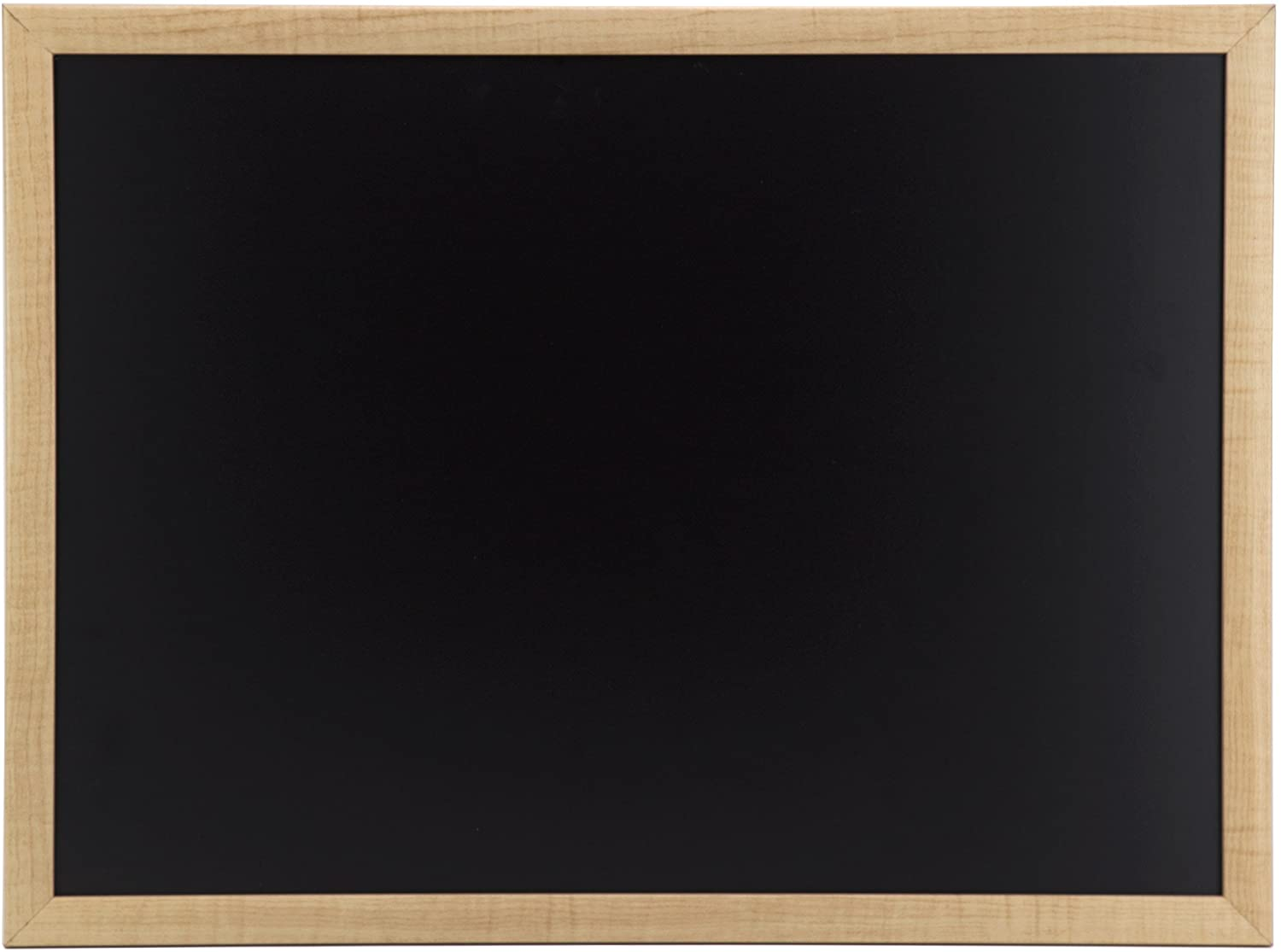 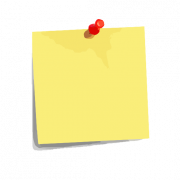 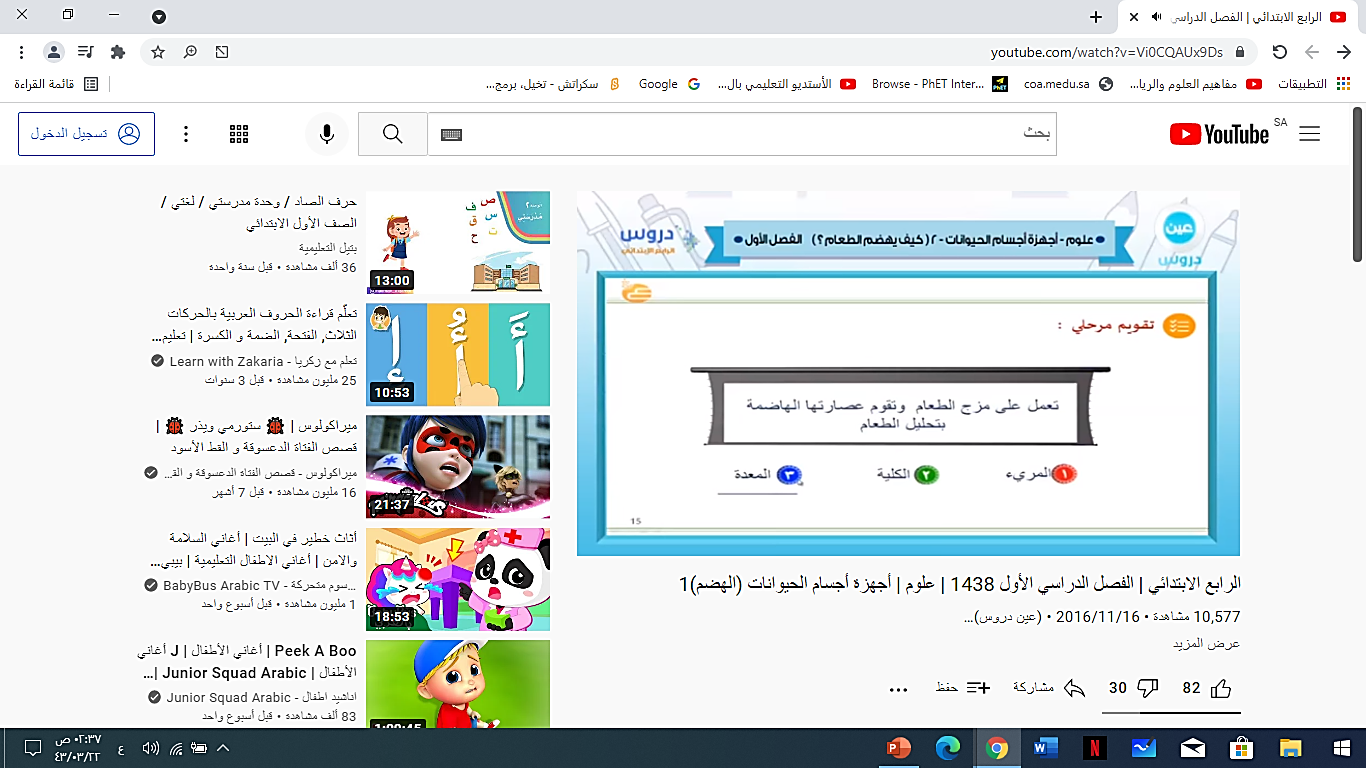 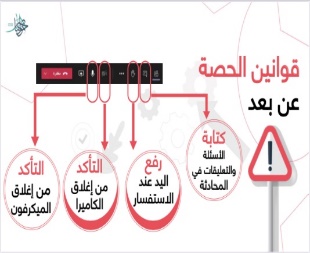 نجمة اليوم
قراءة الصور
الحوار والنقاش
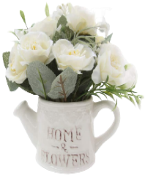 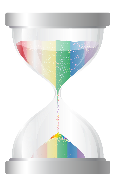 التفكير الناقد
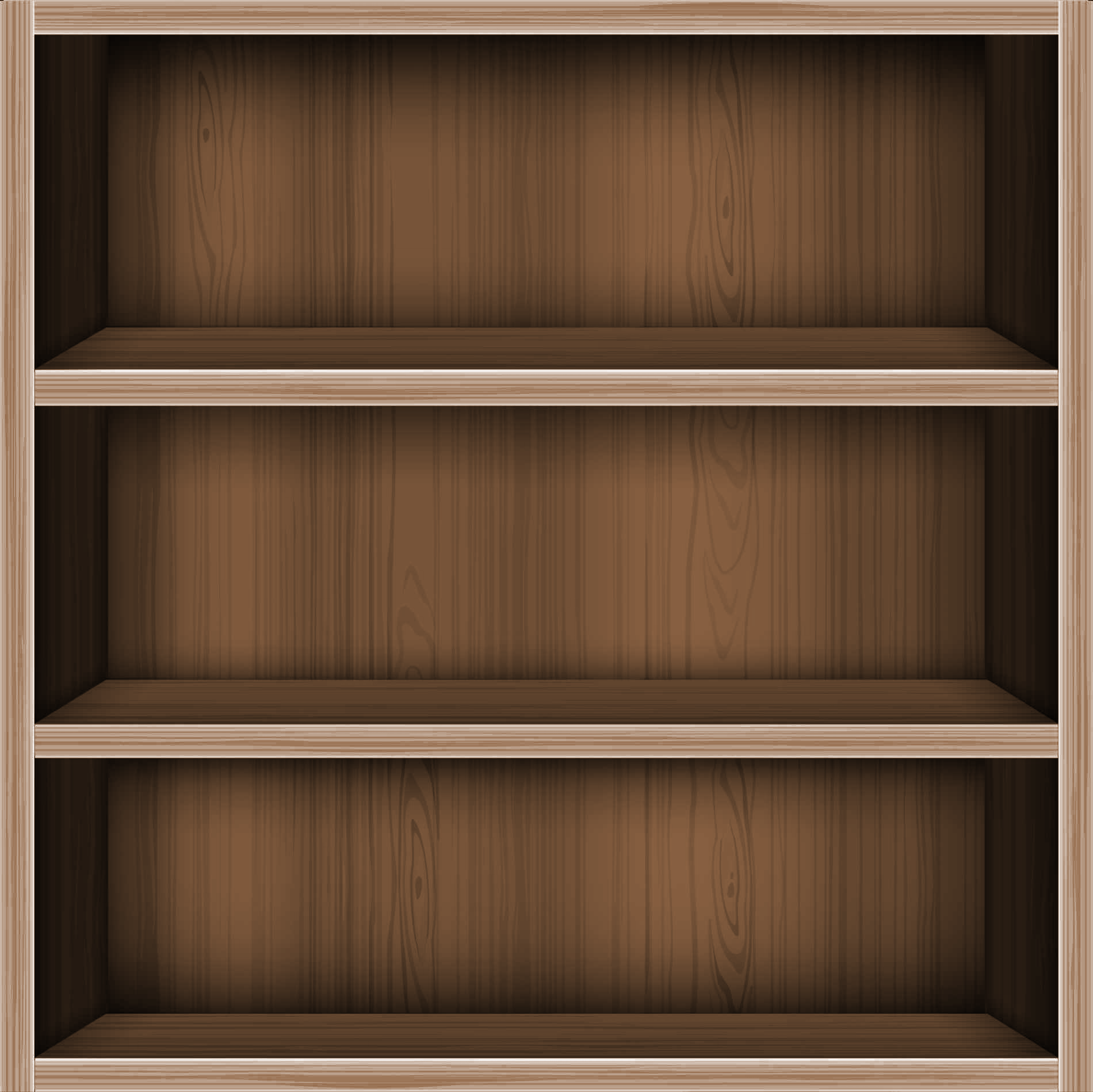 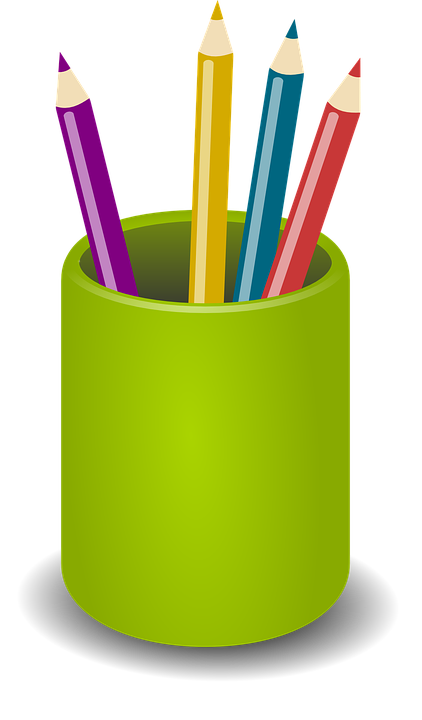 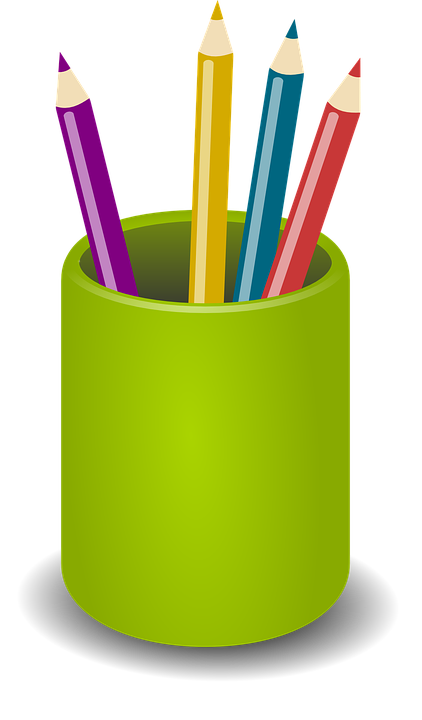 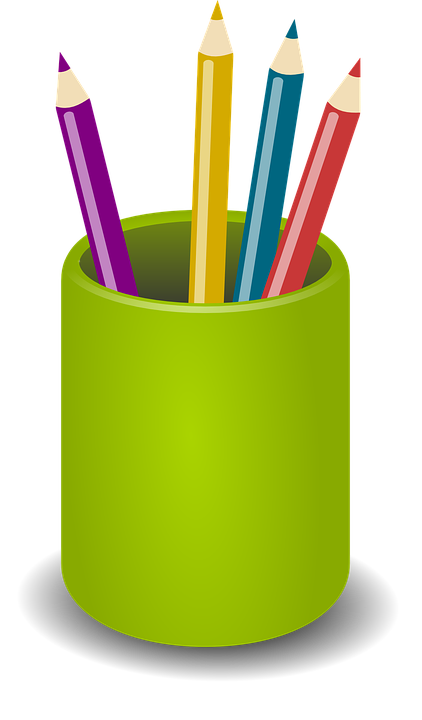 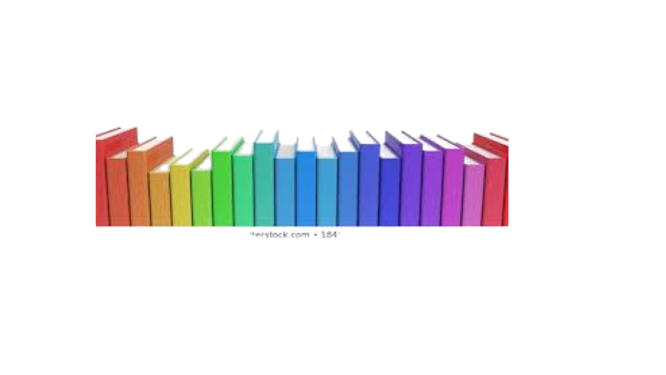 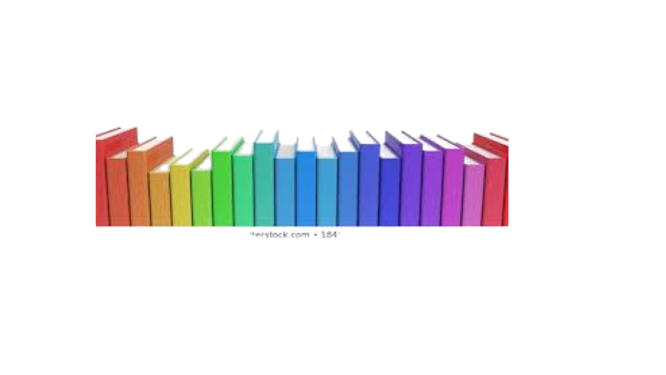 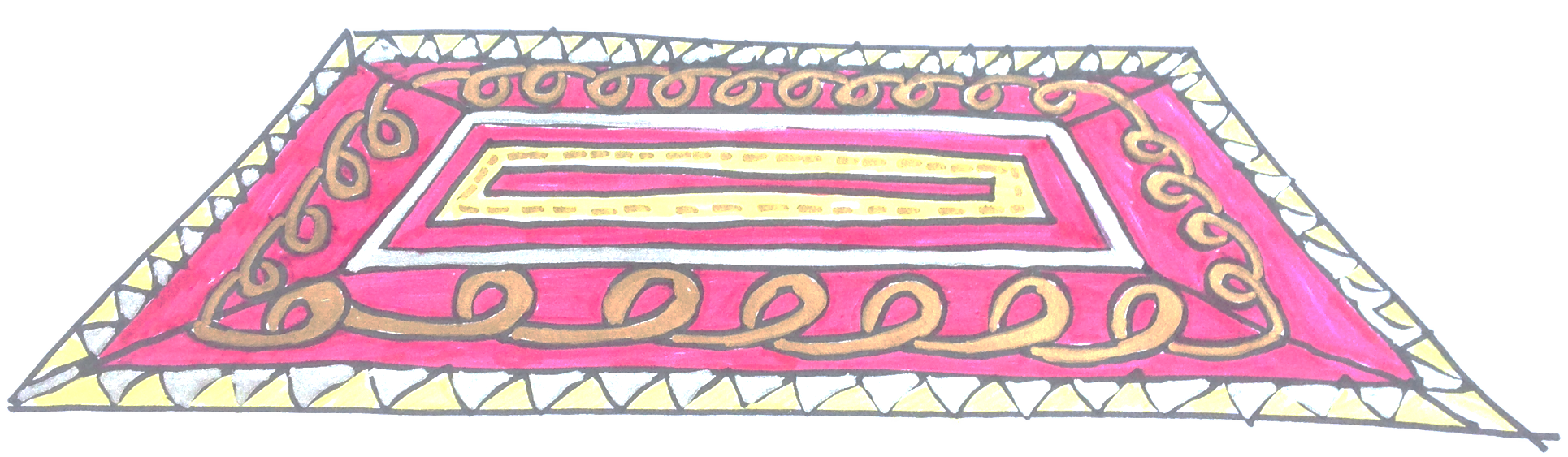 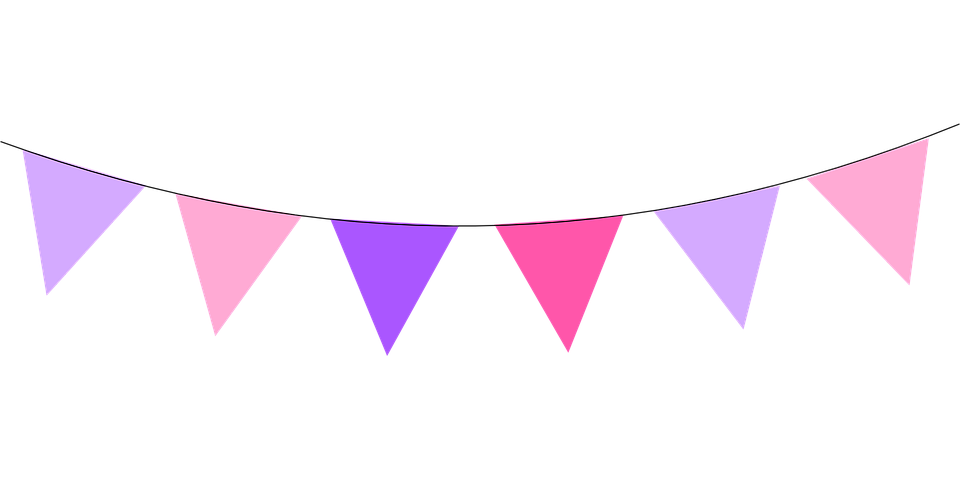 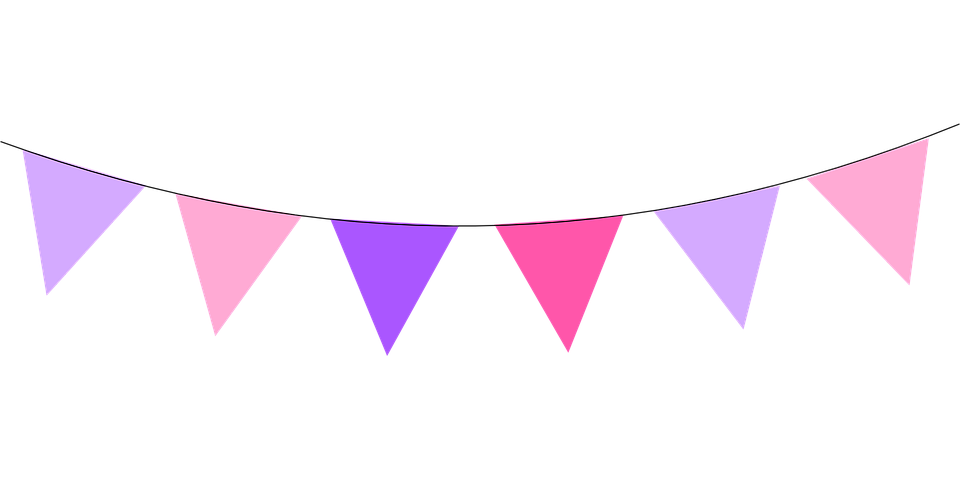 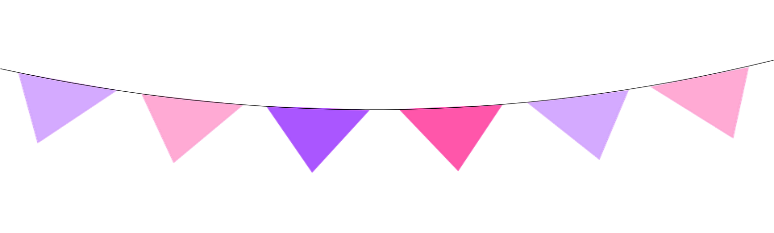 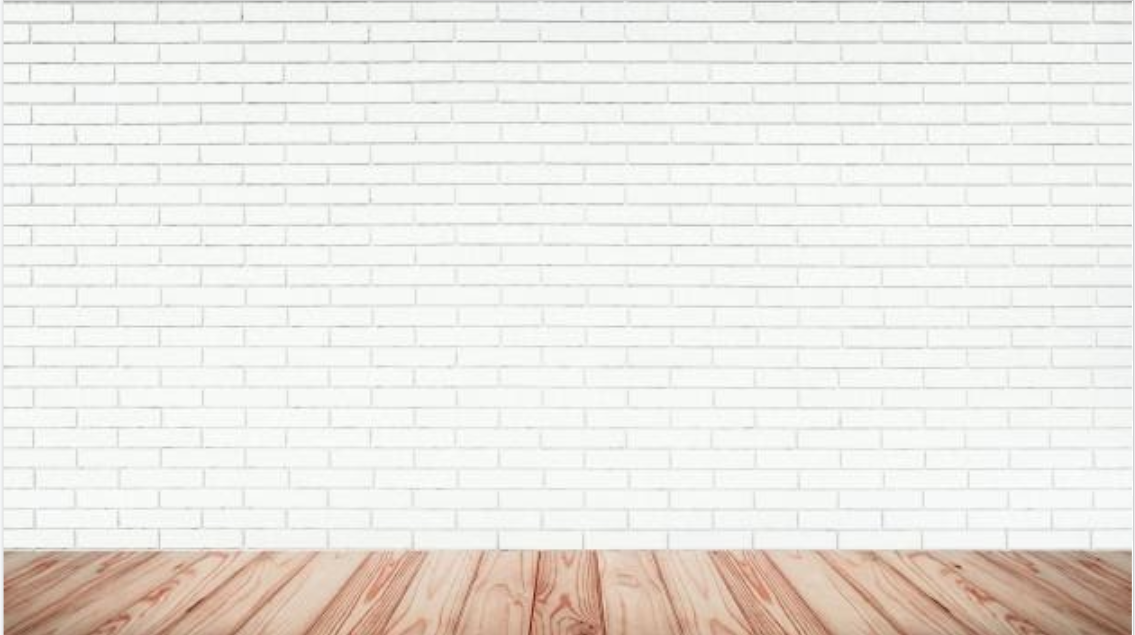 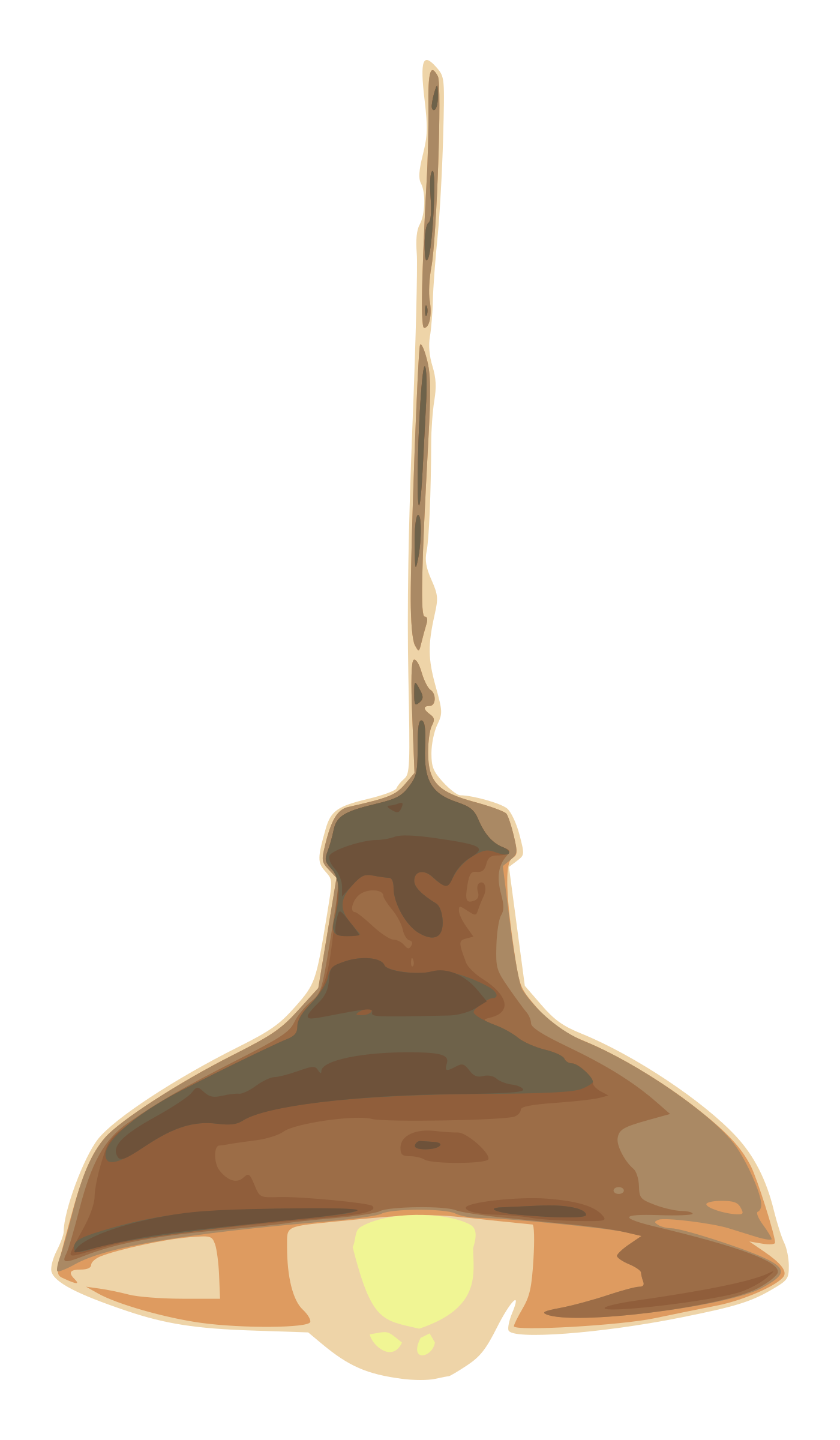 الأهداف
الغلق
العرض
خبرات 
سابقة
التمهيد
الواجب
التقويم
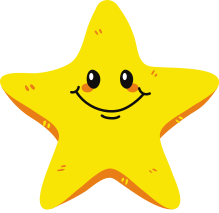 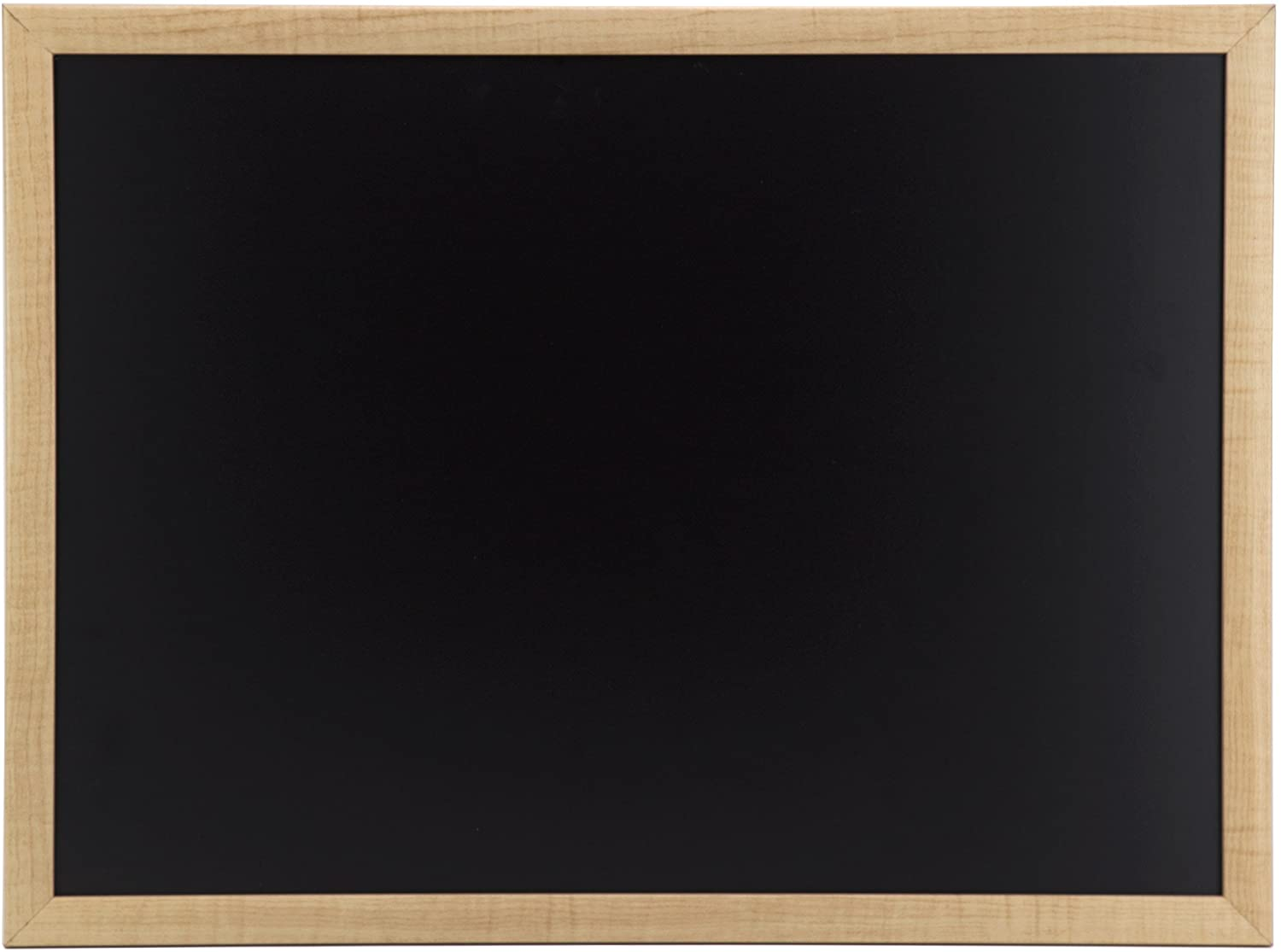 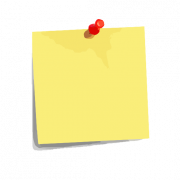 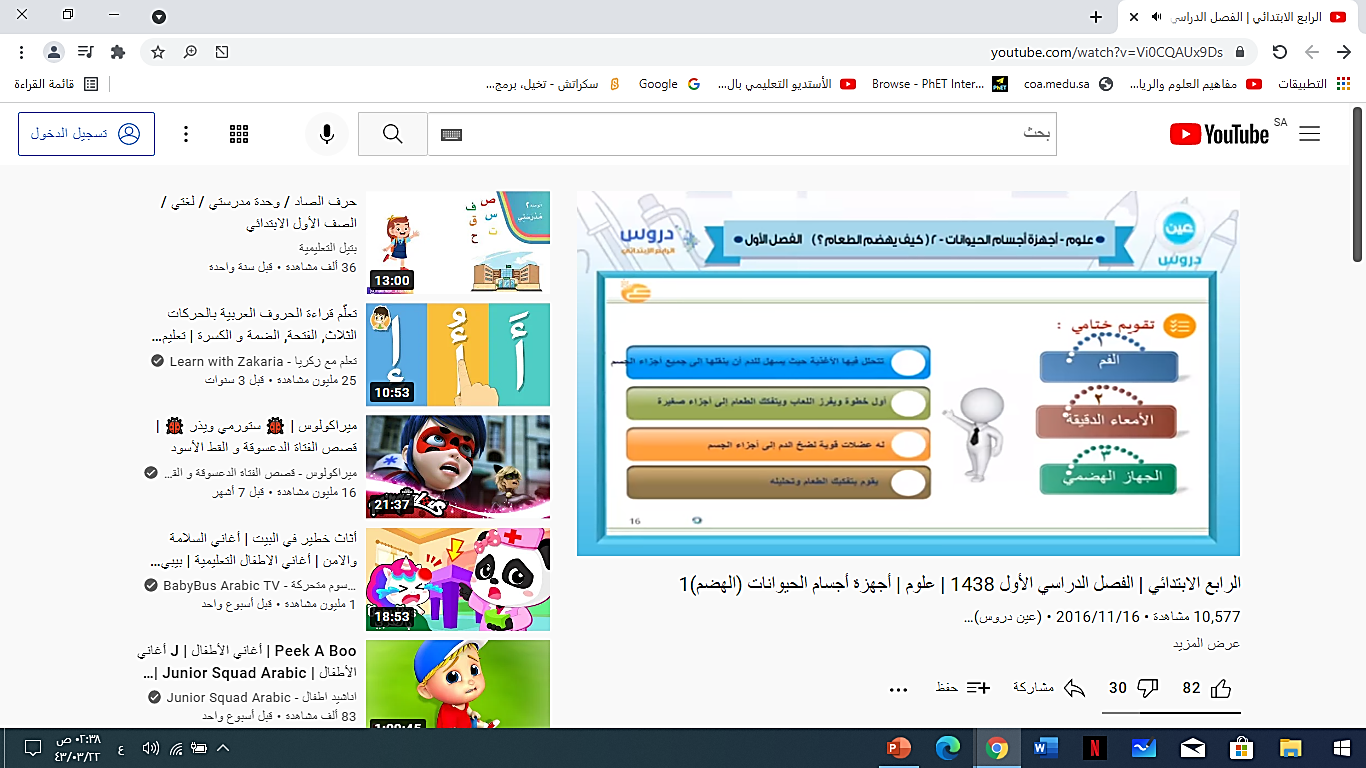 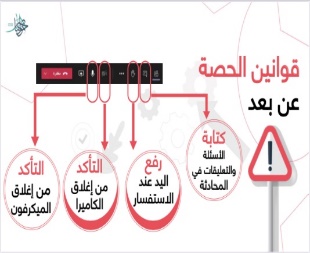 نجمة اليوم
قراءة الصور
الحوار والنقاش
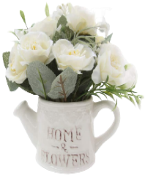 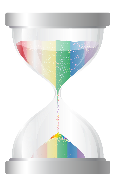 التفكير الناقد
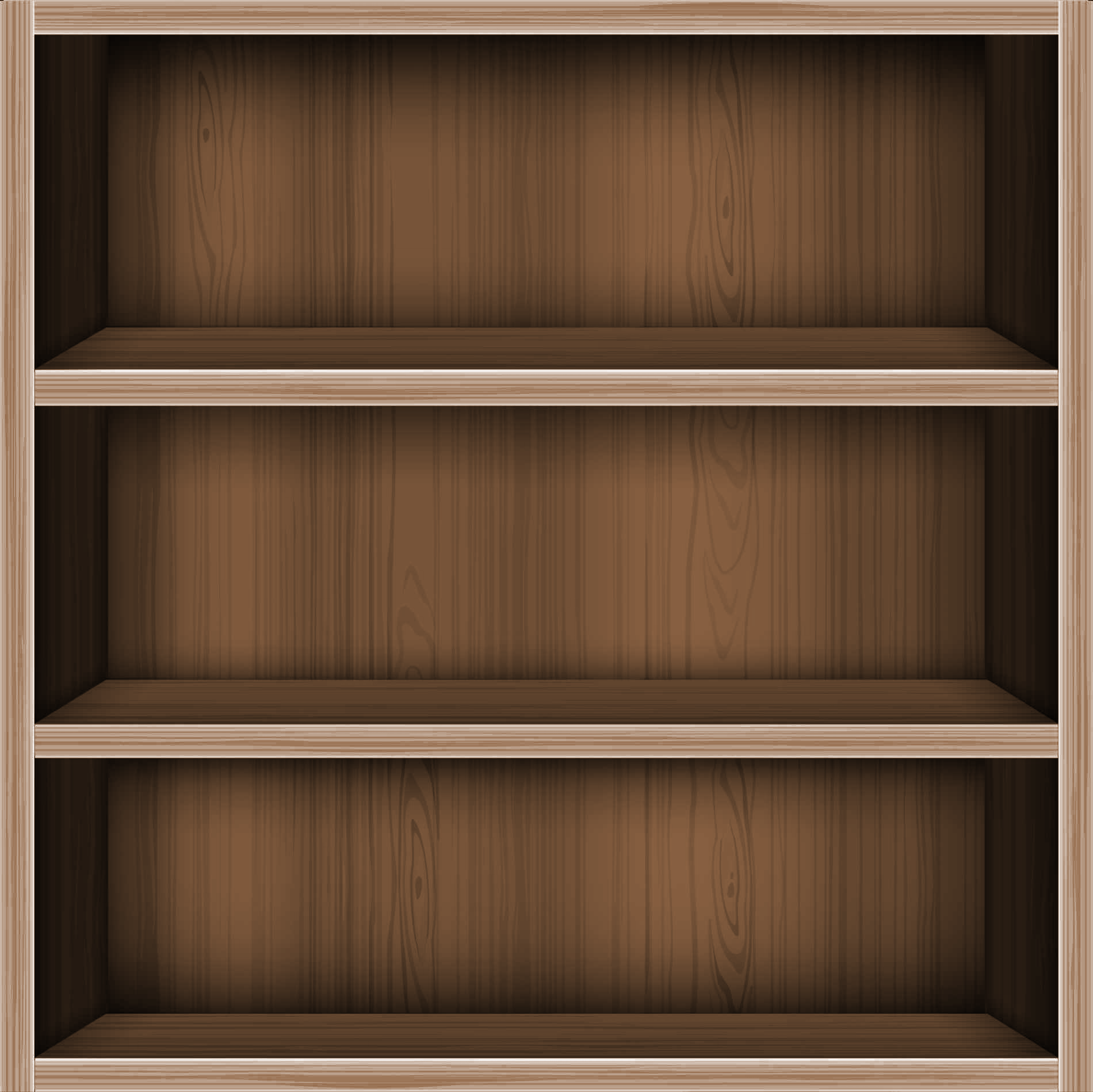 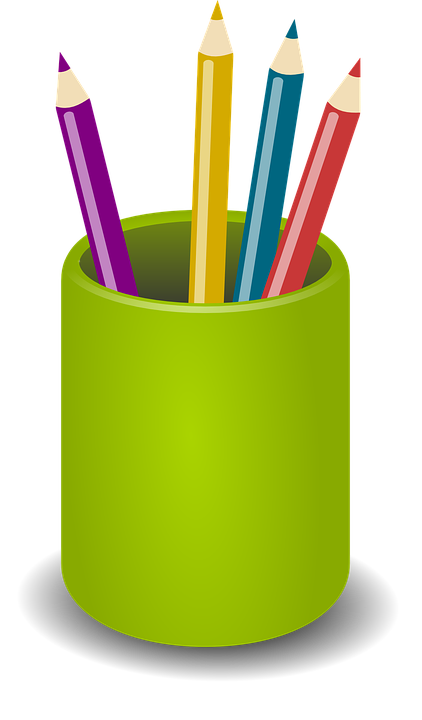 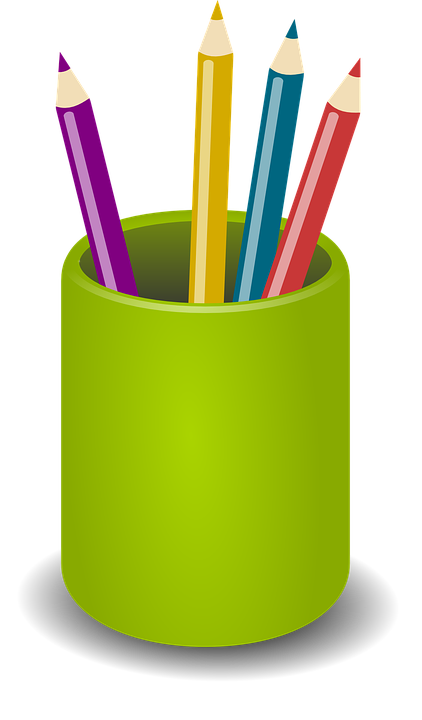 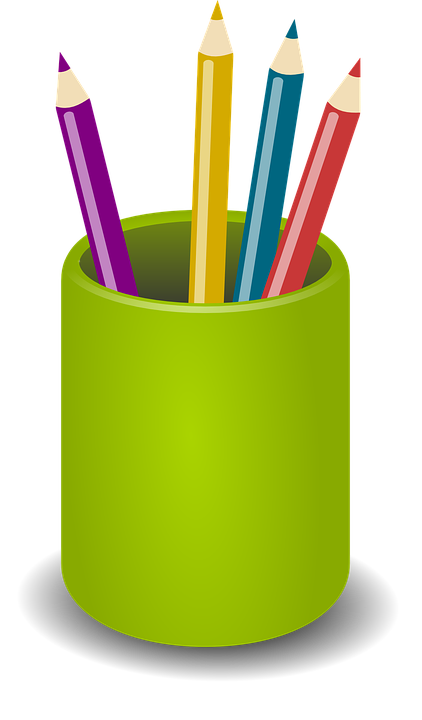 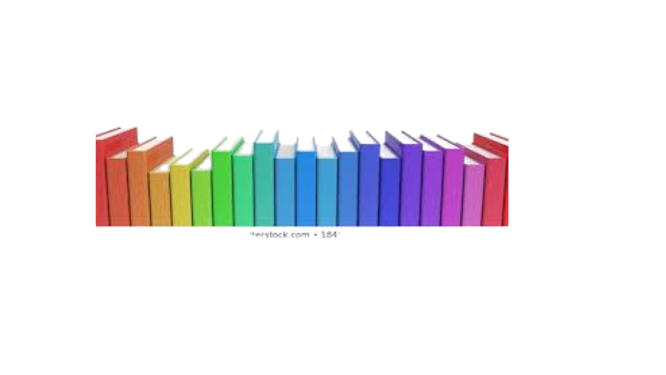 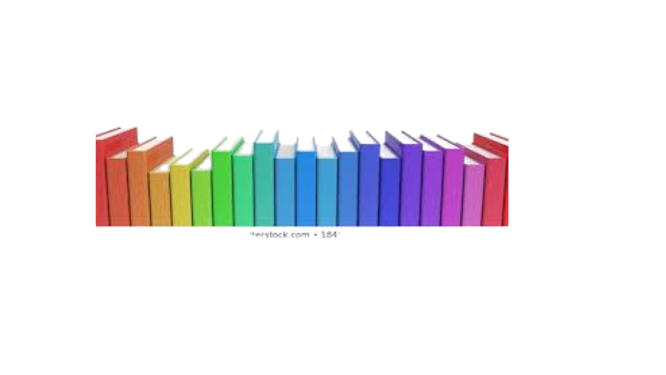 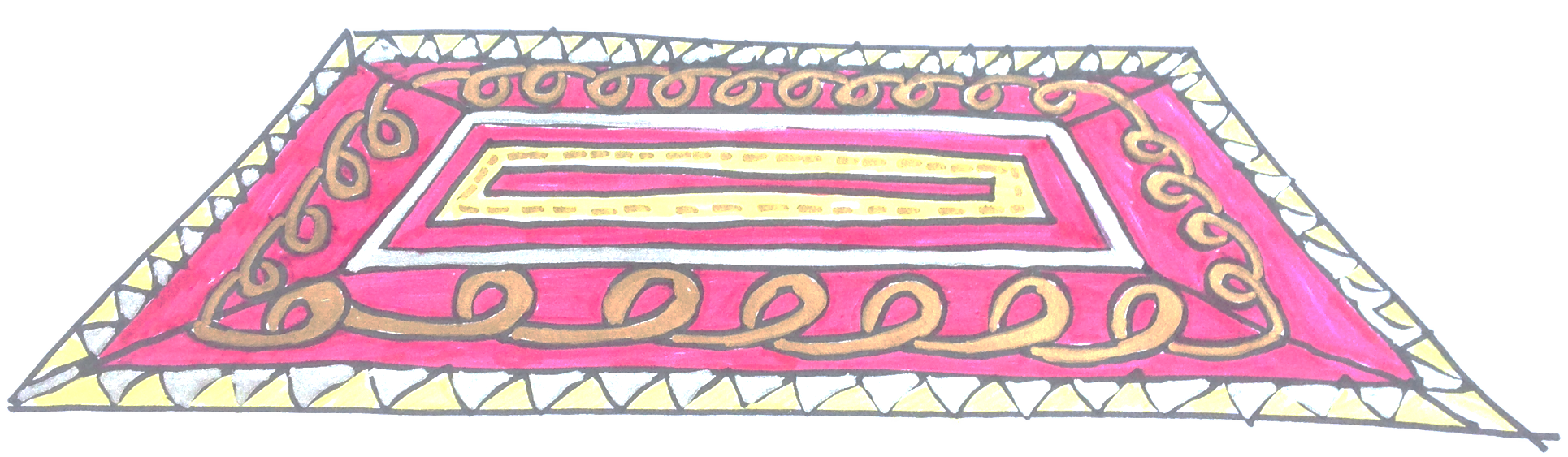 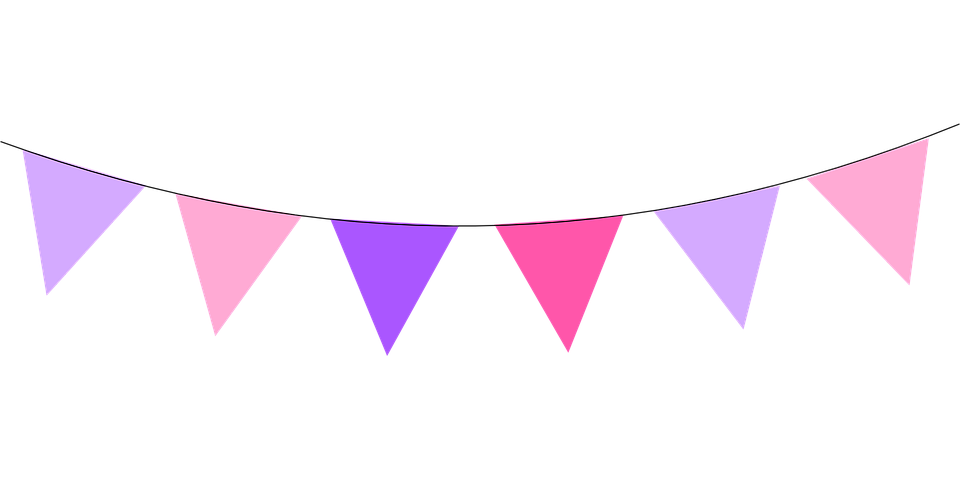 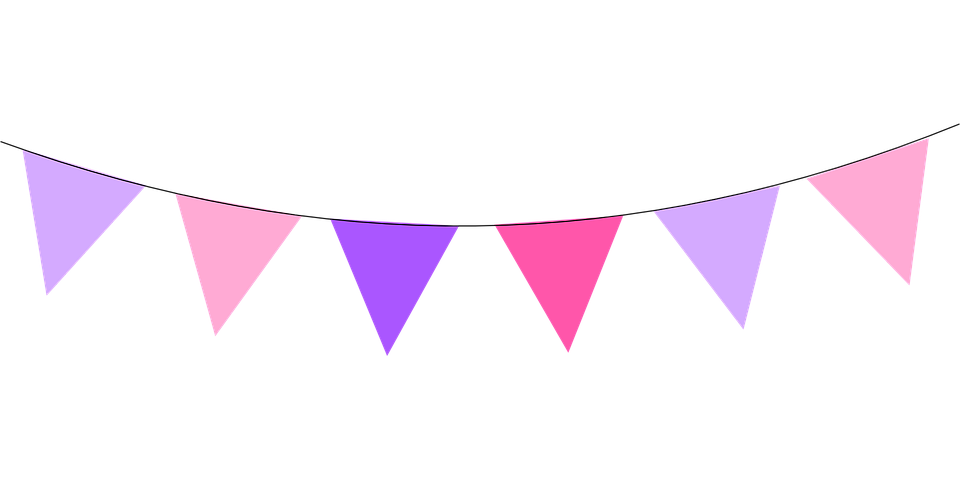 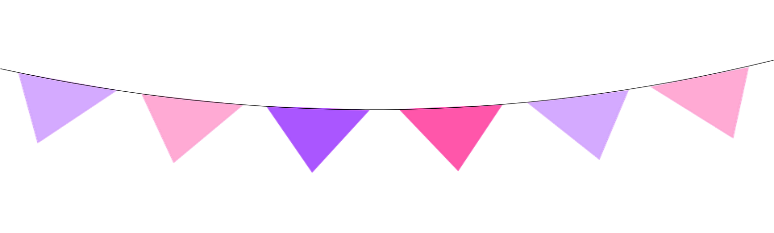 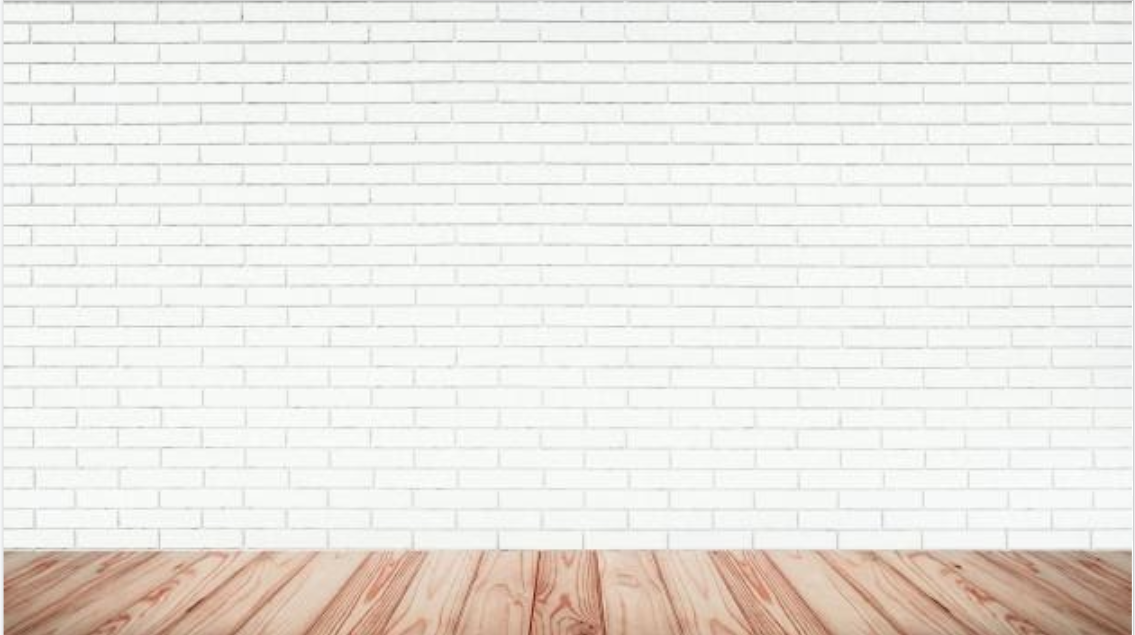 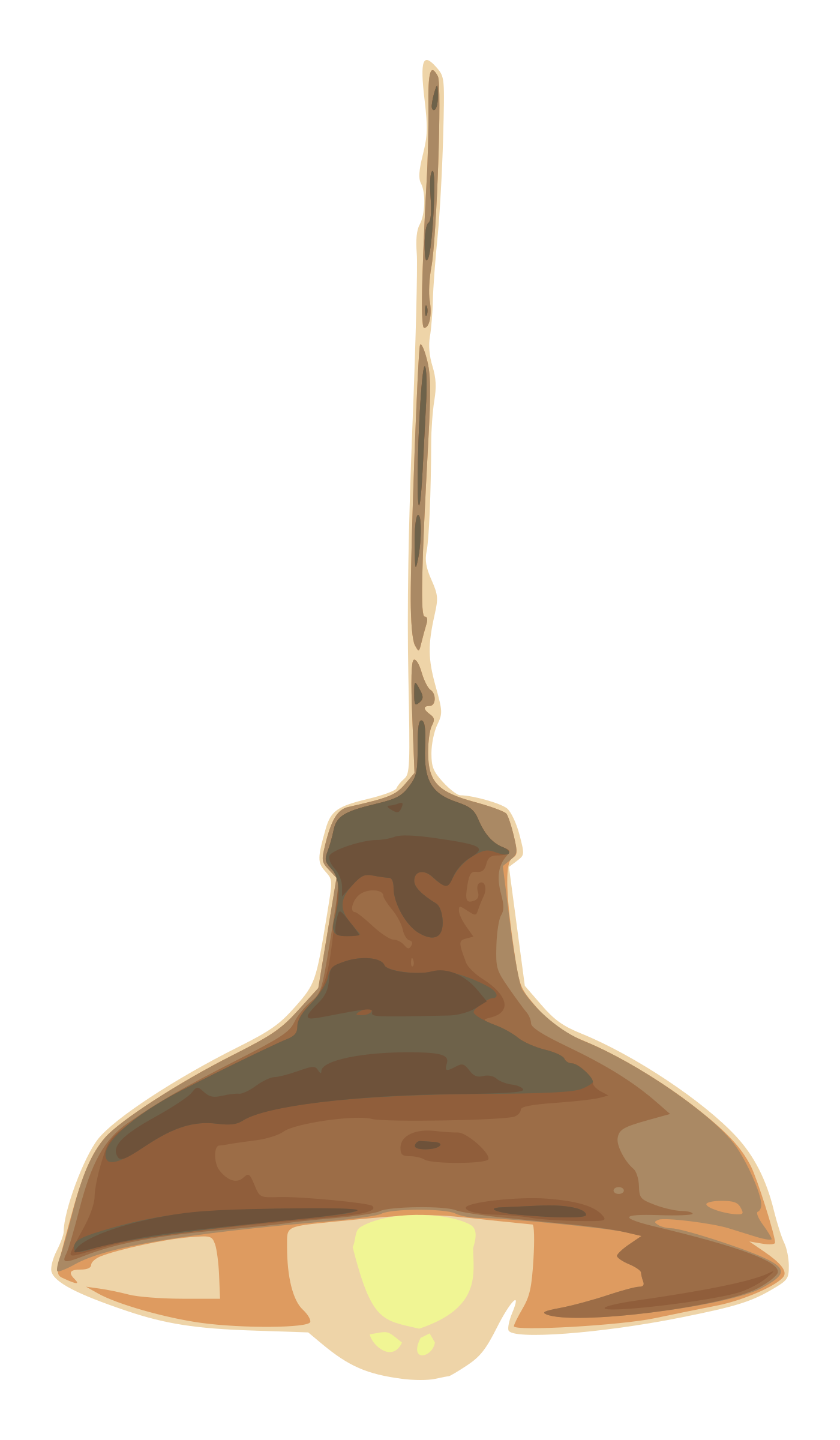 الأهداف
الغلق
العرض
خبرات 
سابقة
التمهيد
الواجب
التقويم
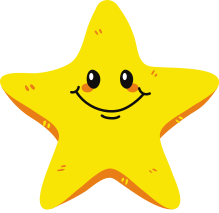 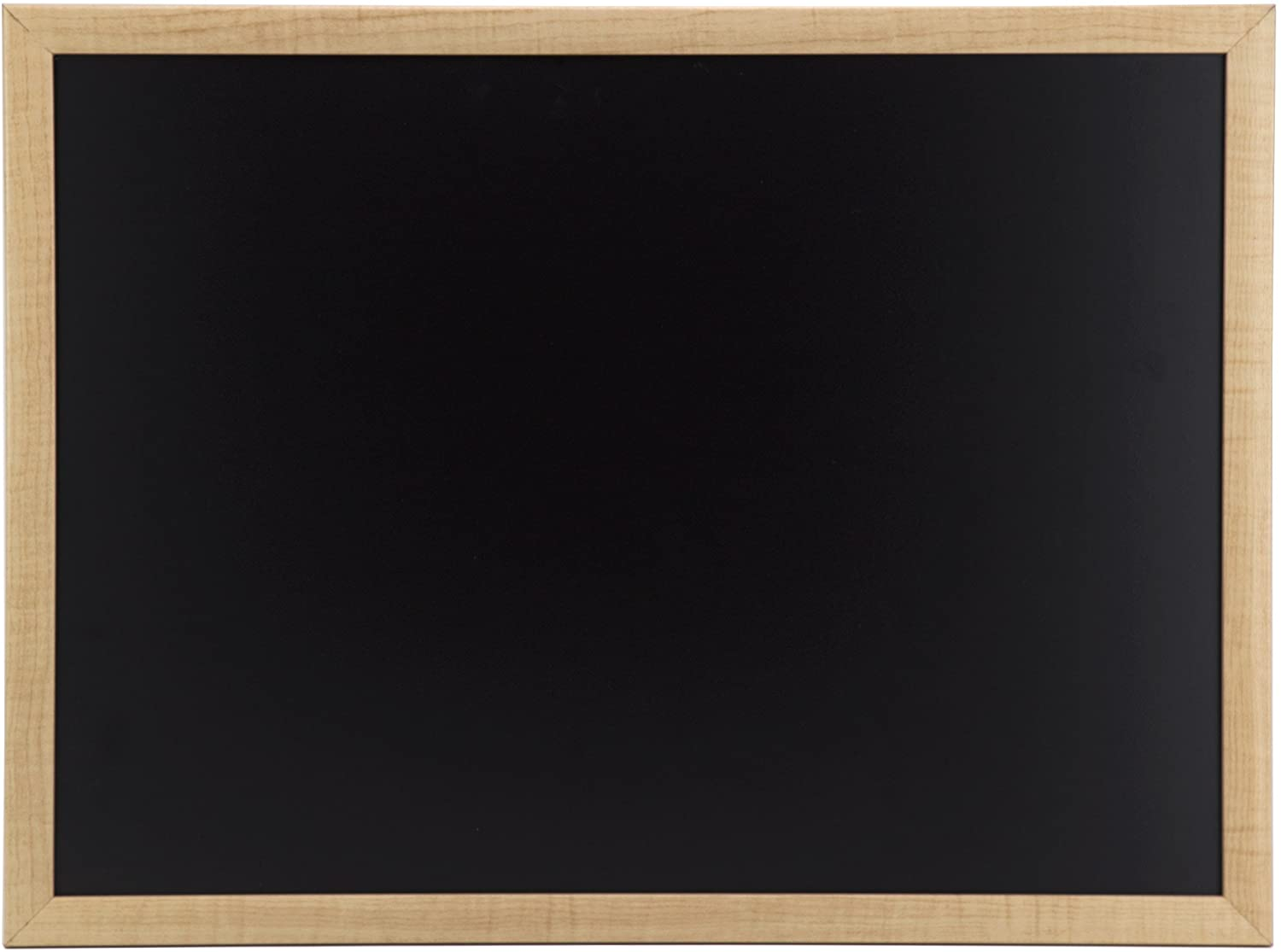 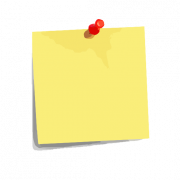 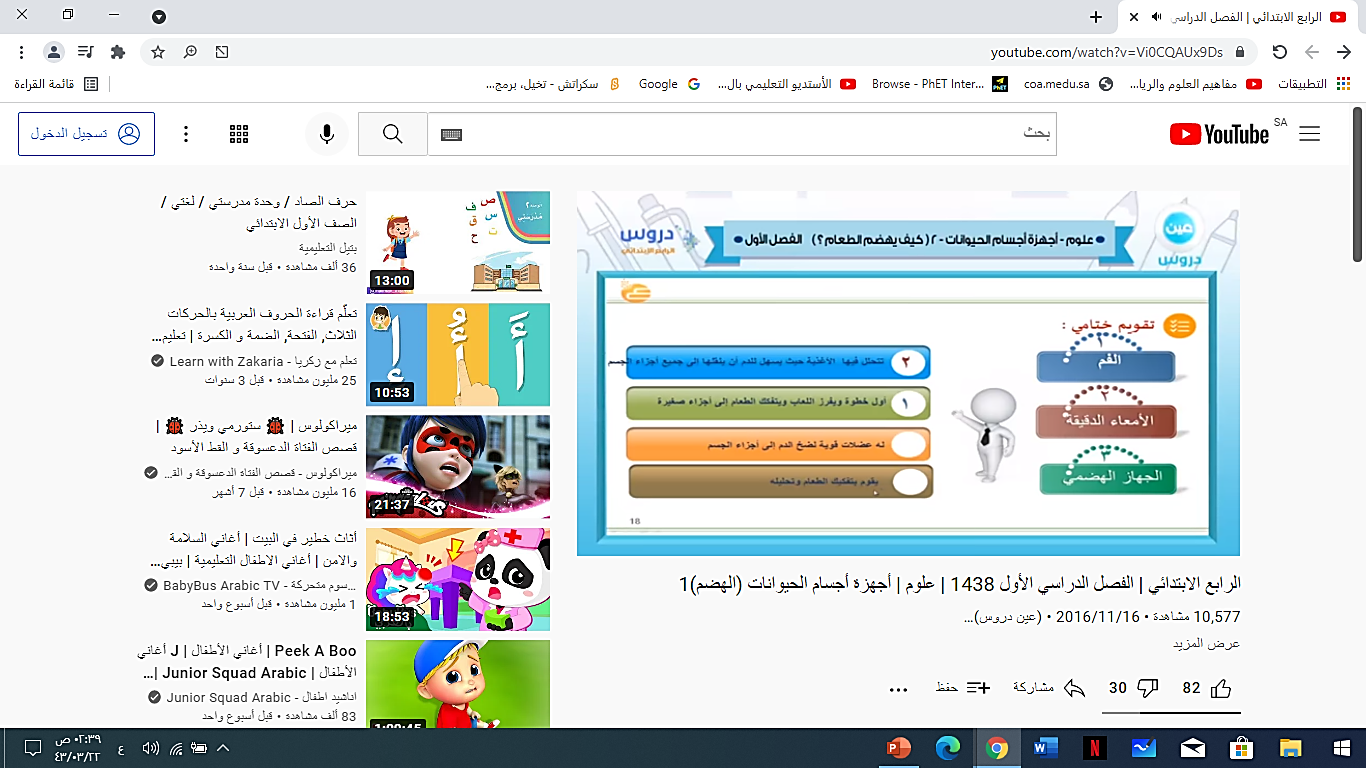 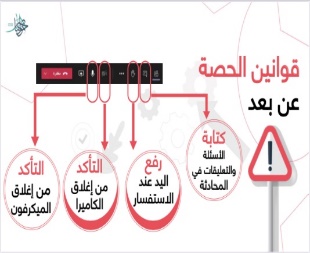 نجمة اليوم
قراءة الصور
الحوار والنقاش
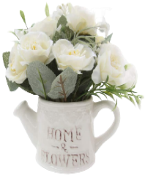 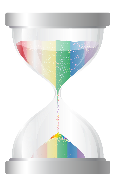 التفكير الناقد
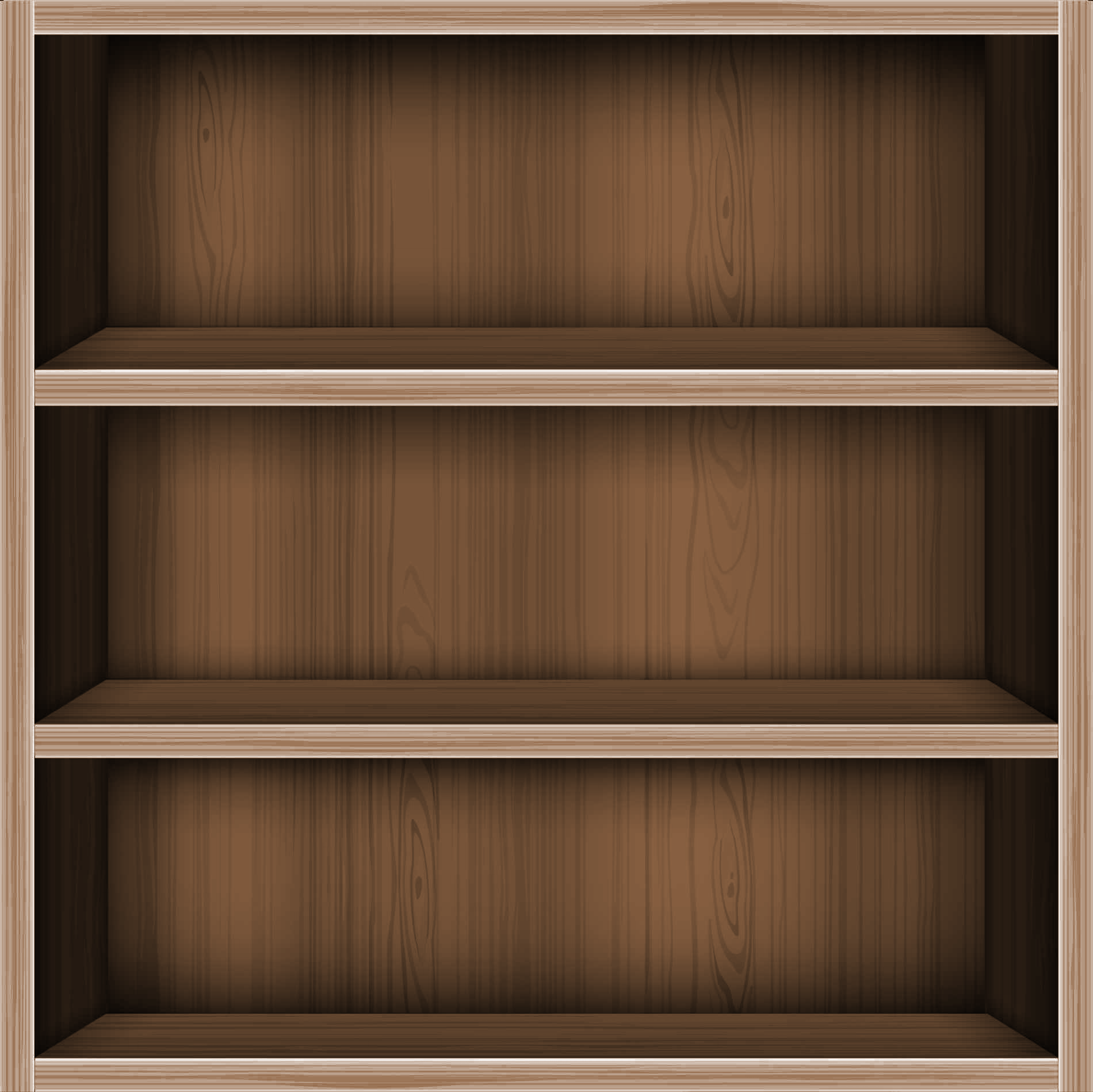 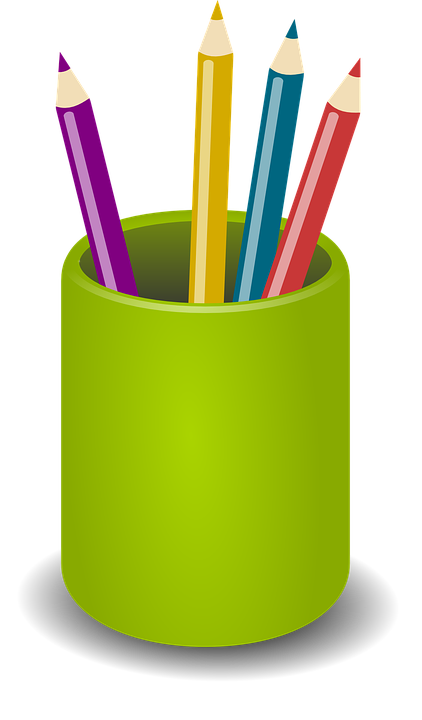 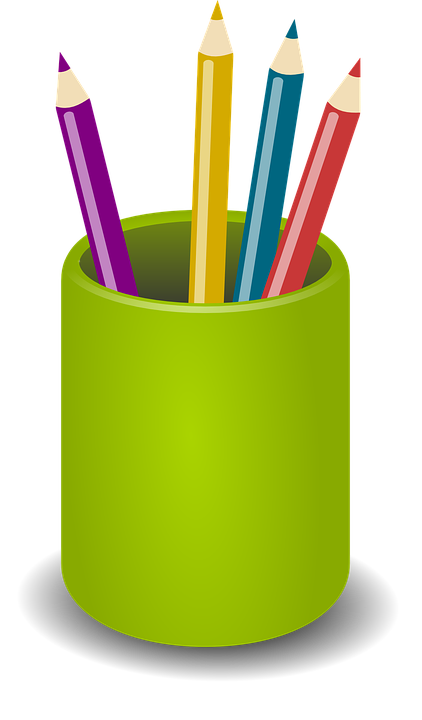 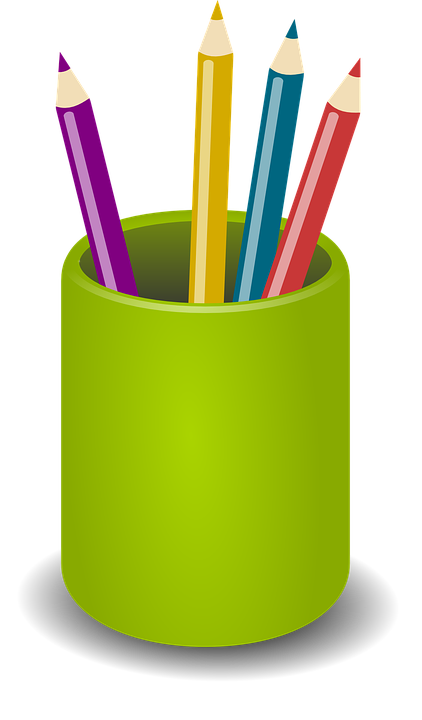 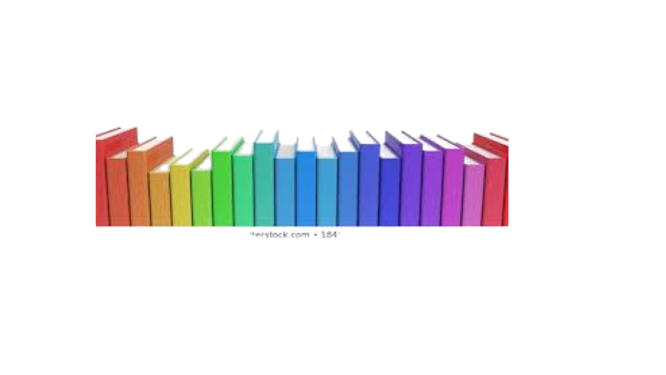 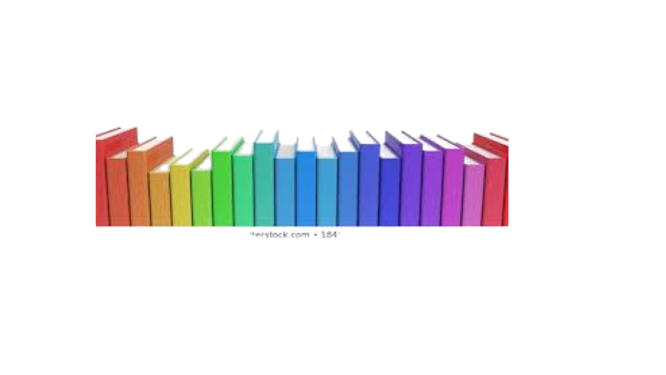 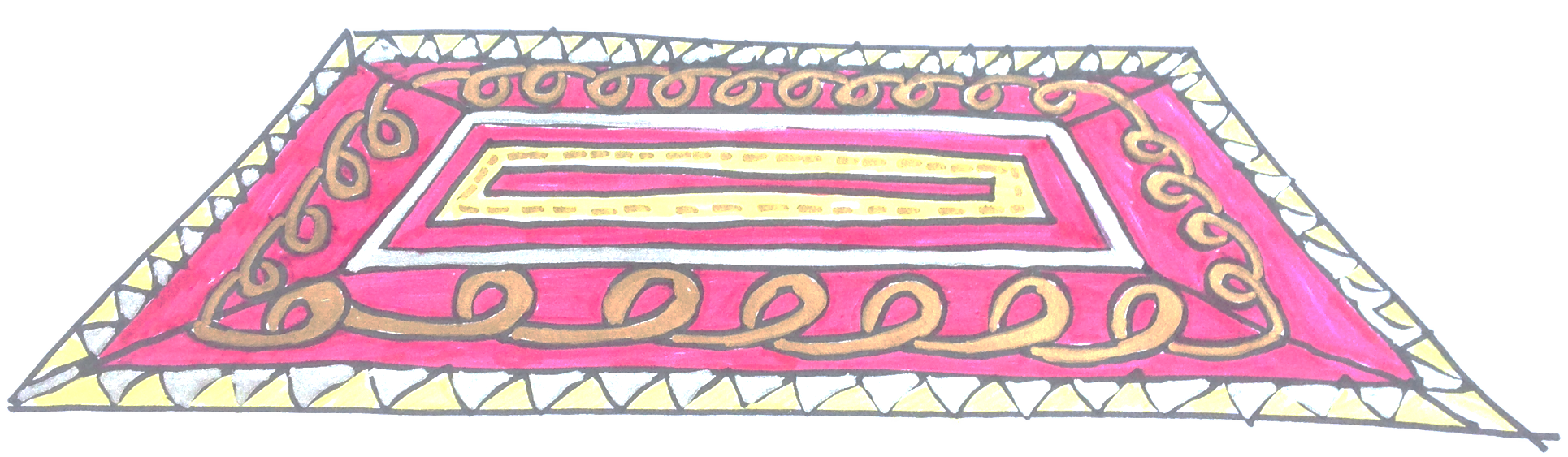 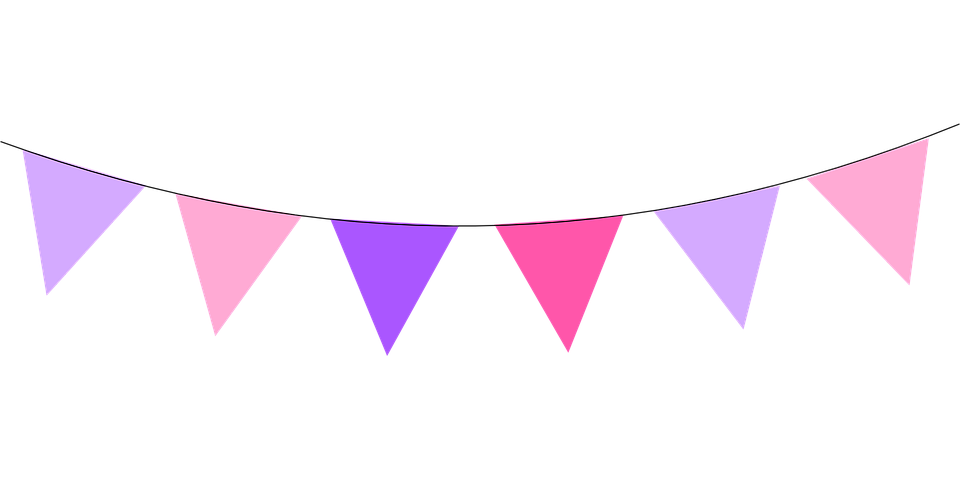 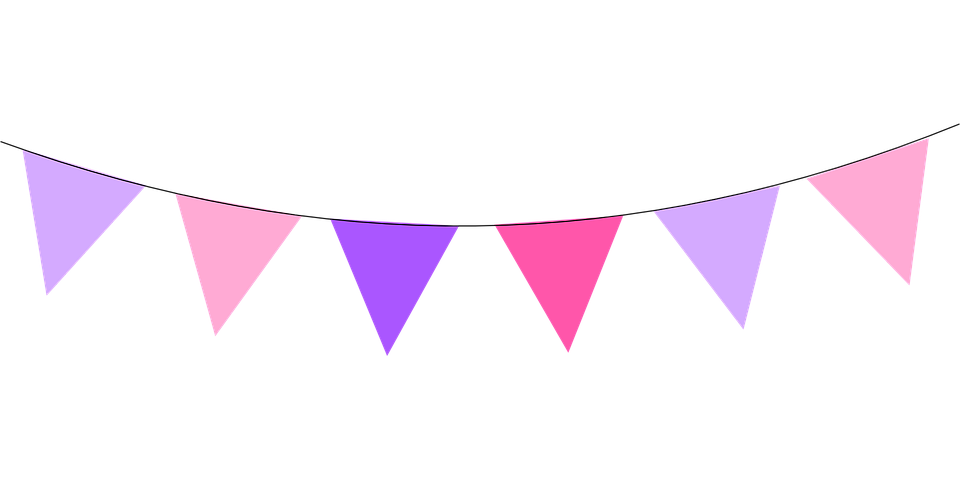 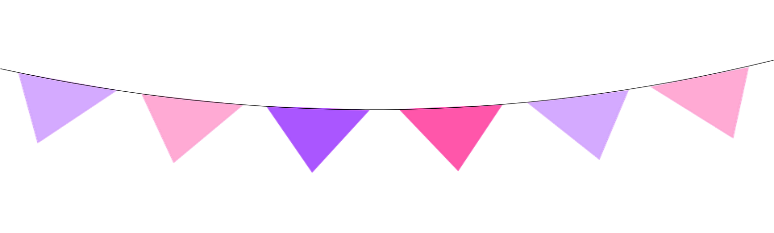 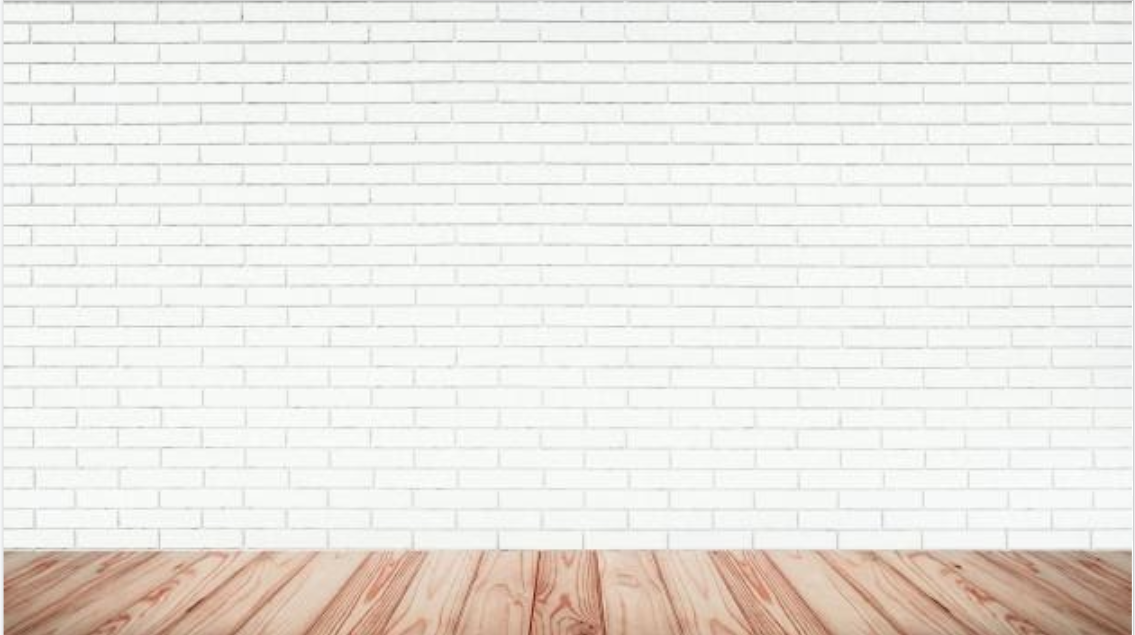 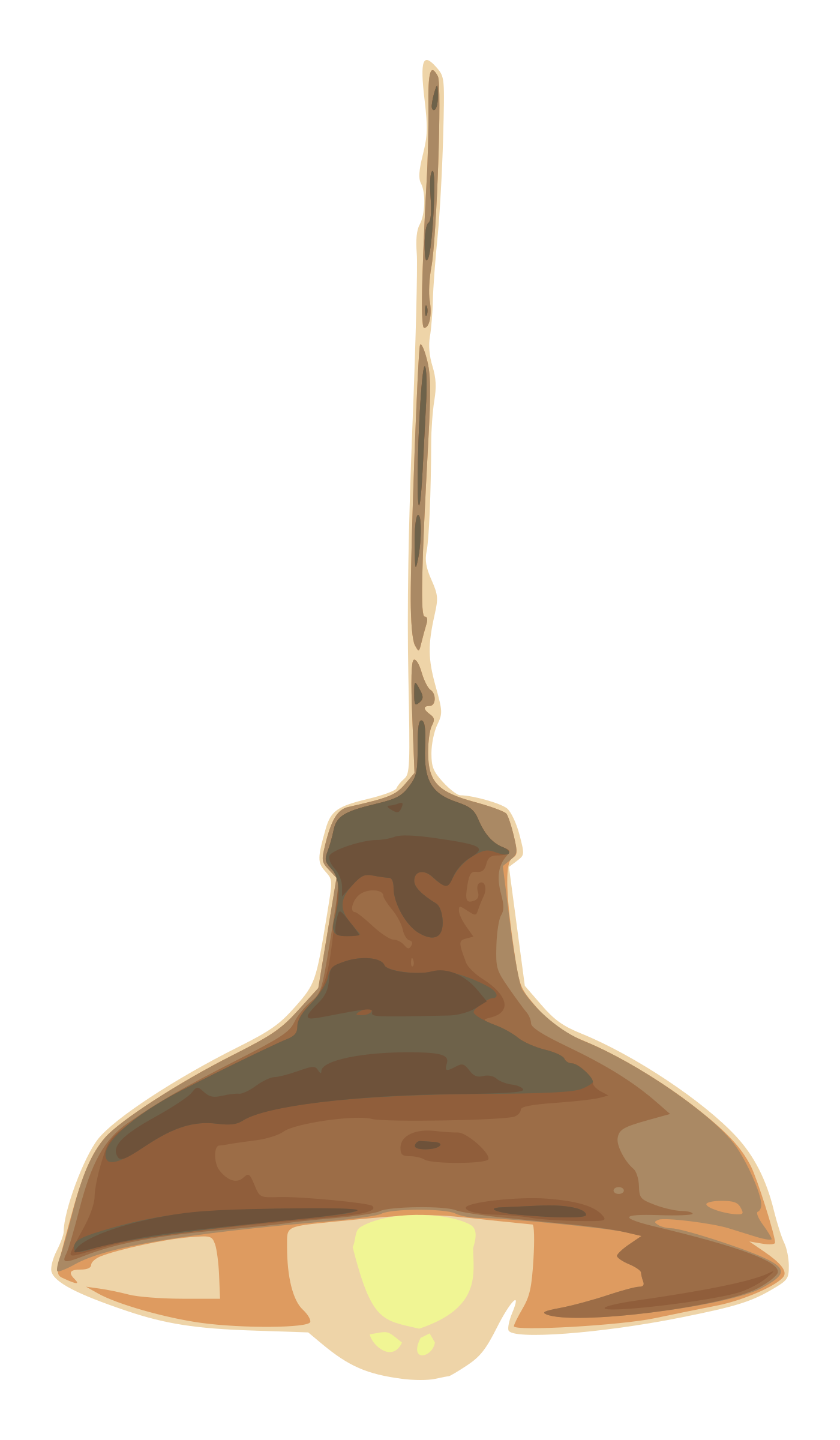 الأهداف
الغلق
العرض
خبرات 
سابقة
التمهيد
الواجب
التقويم
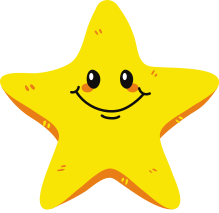 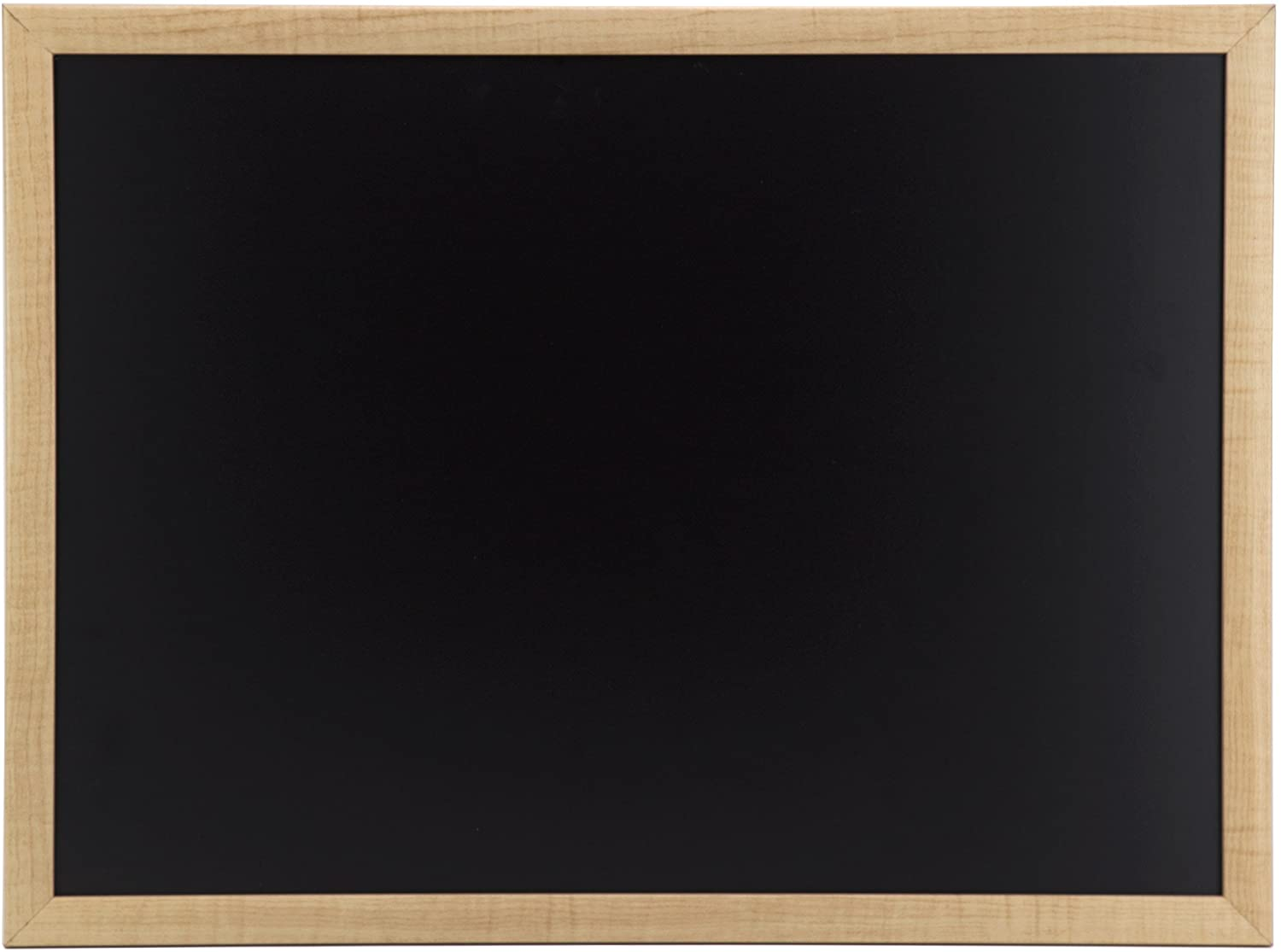 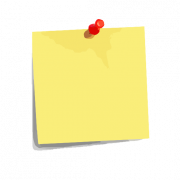 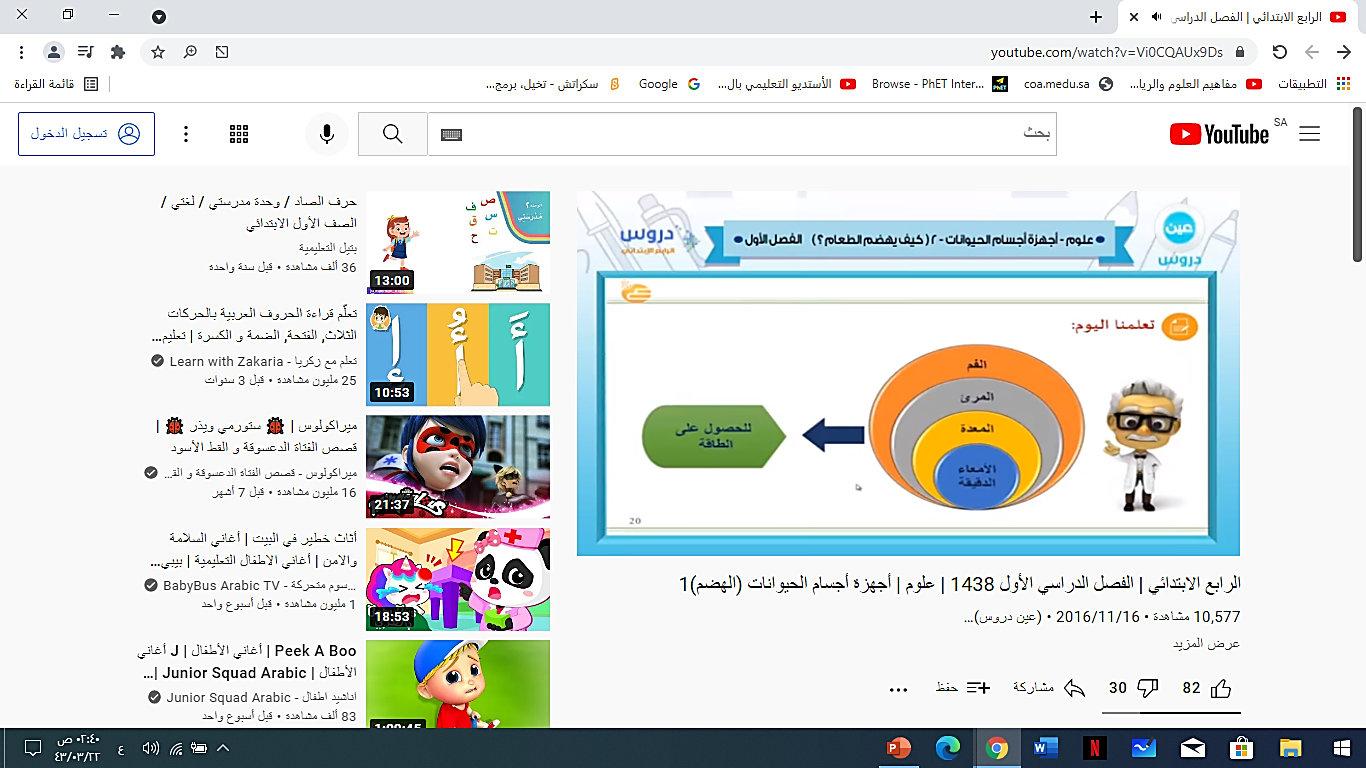 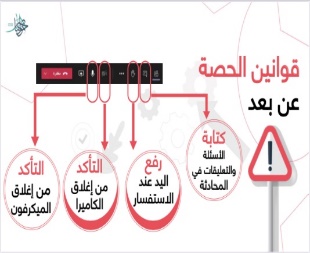 نجمة اليوم
قراءة الصور
الحوار والنقاش
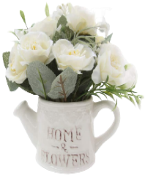 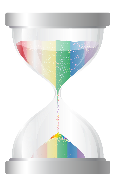 التفكير الناقد
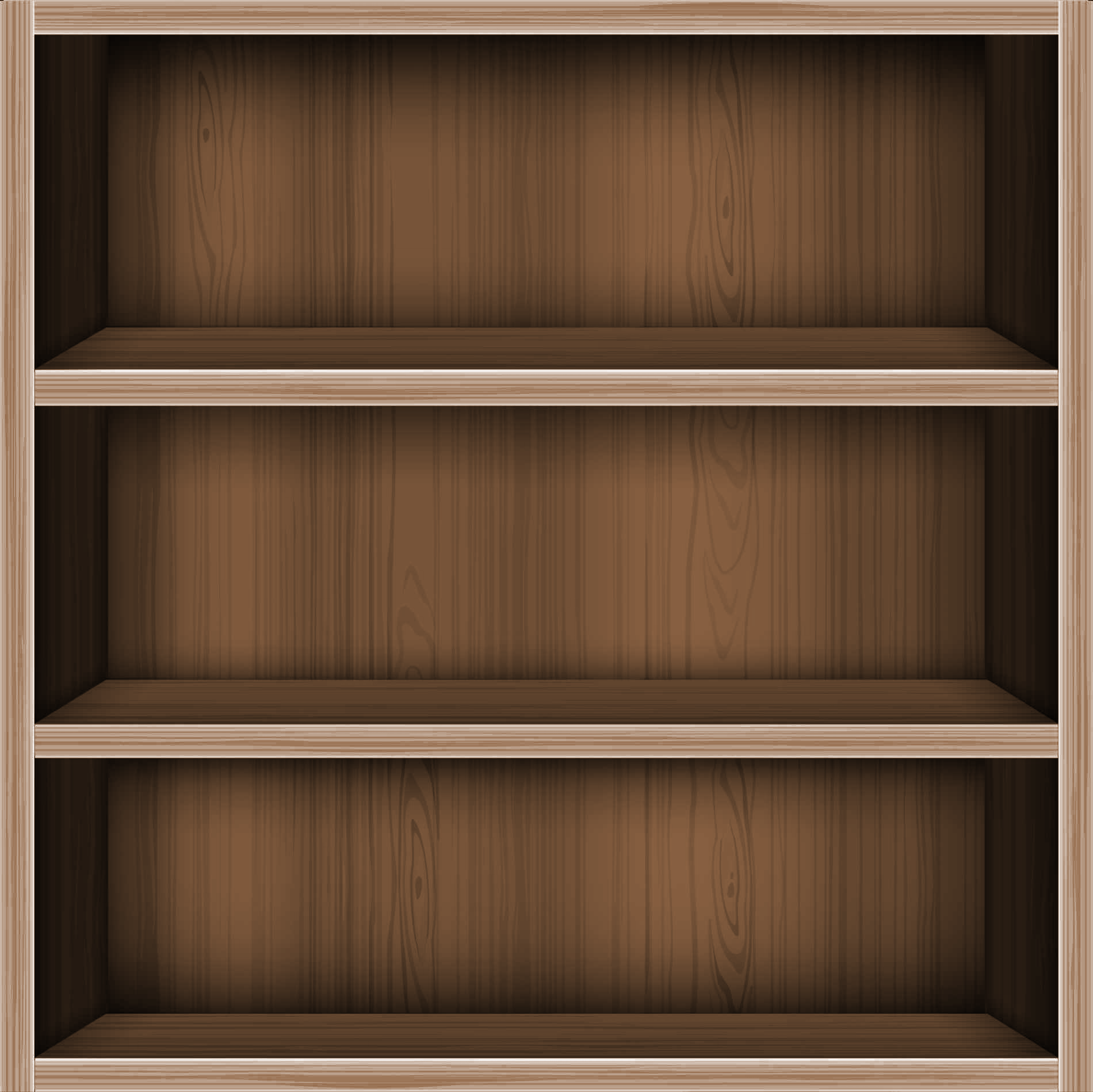 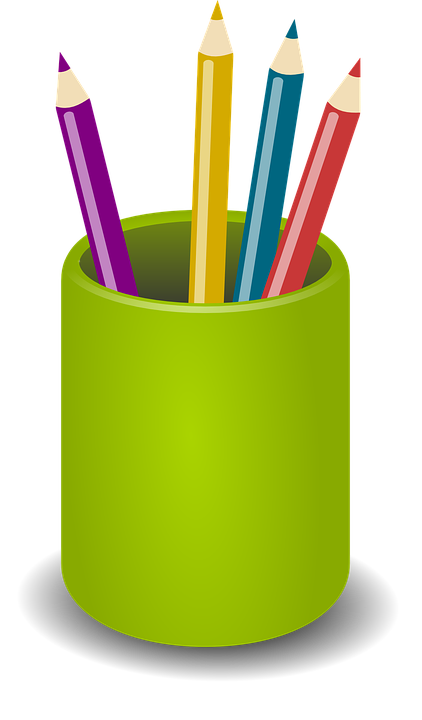 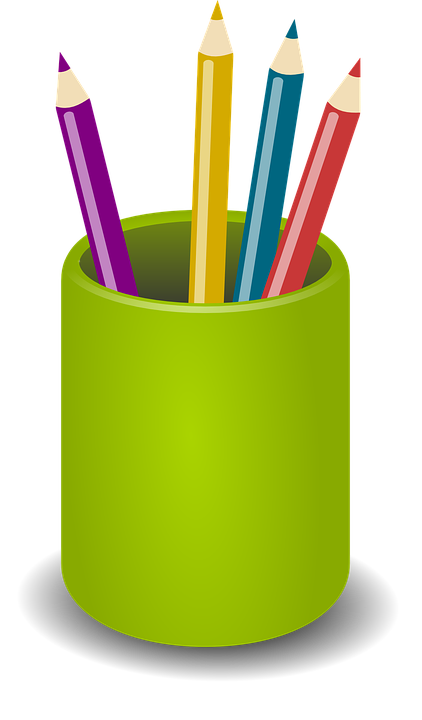 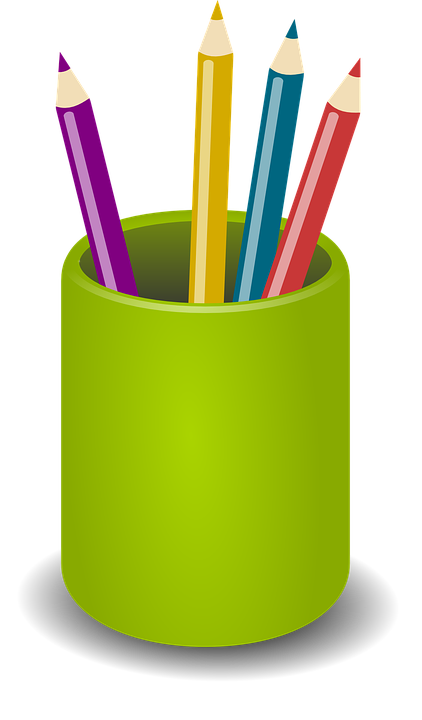 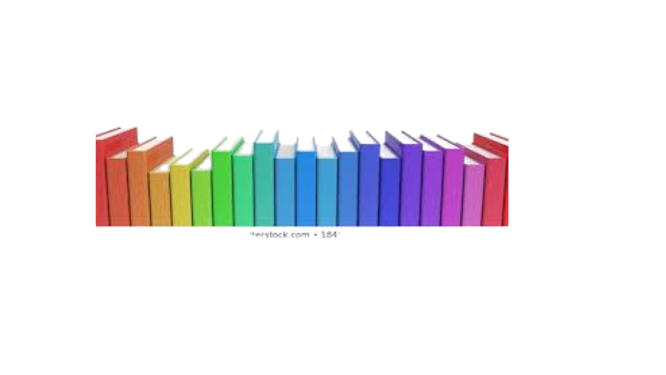 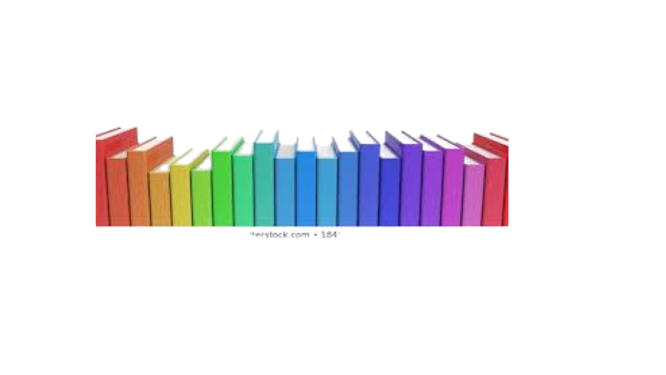 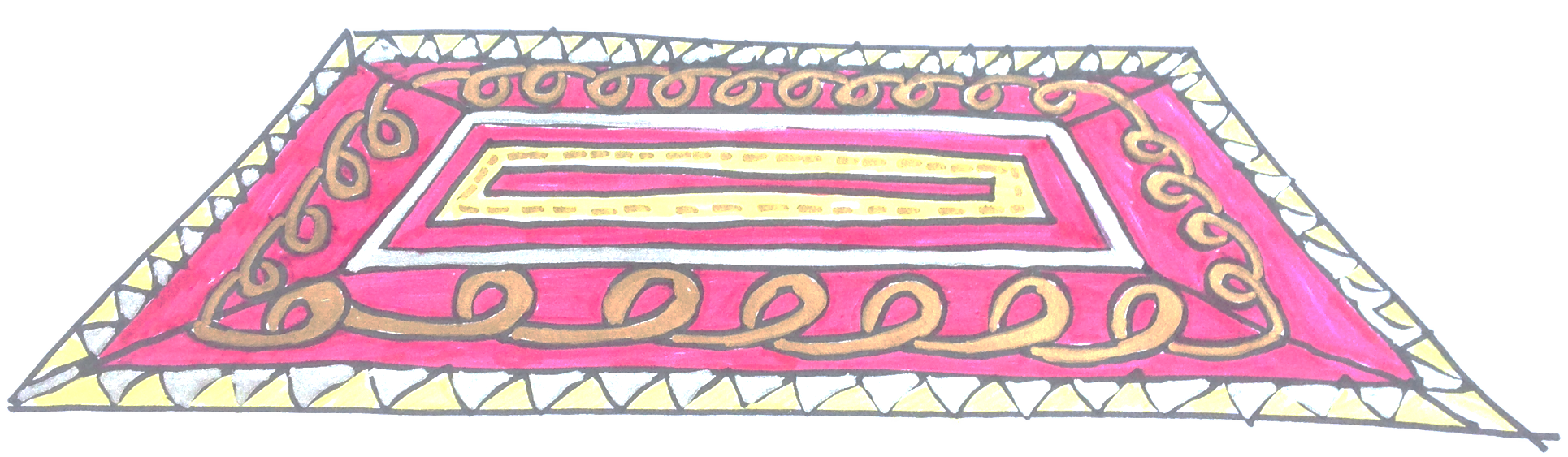 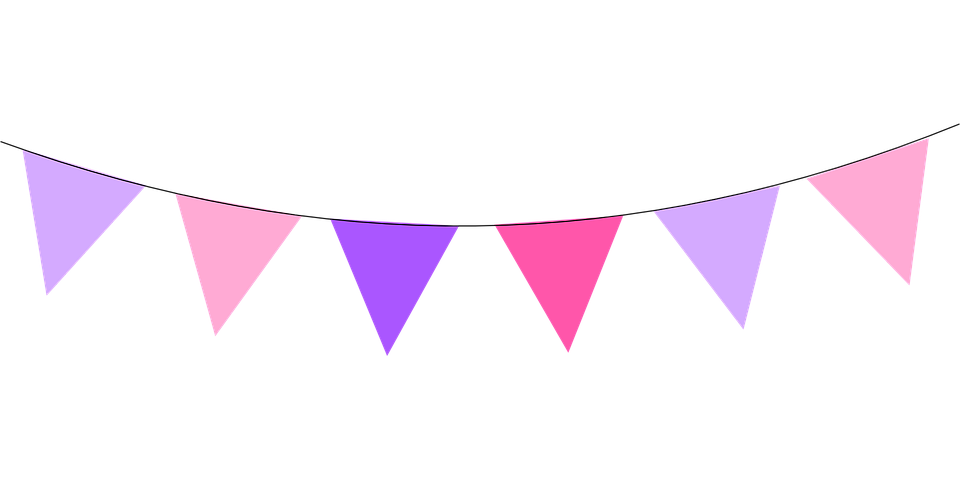 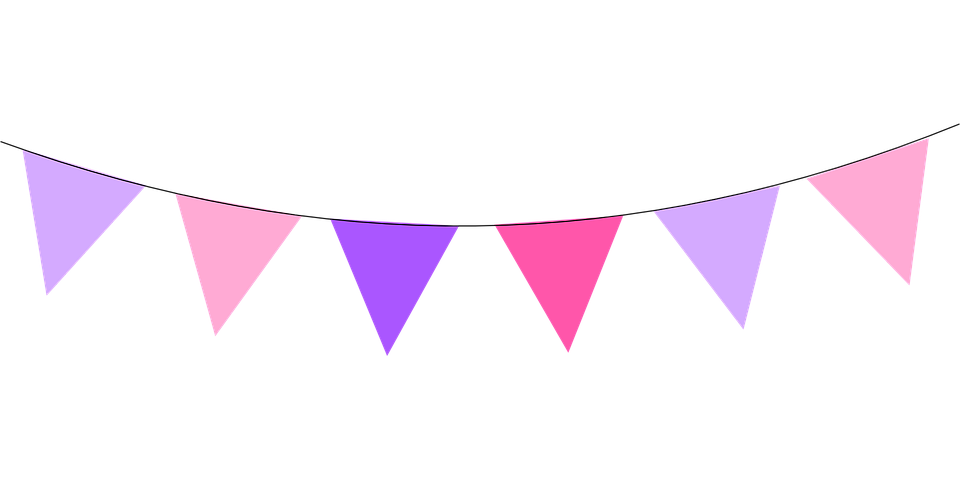 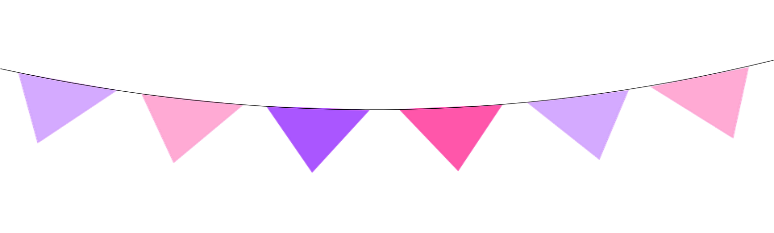 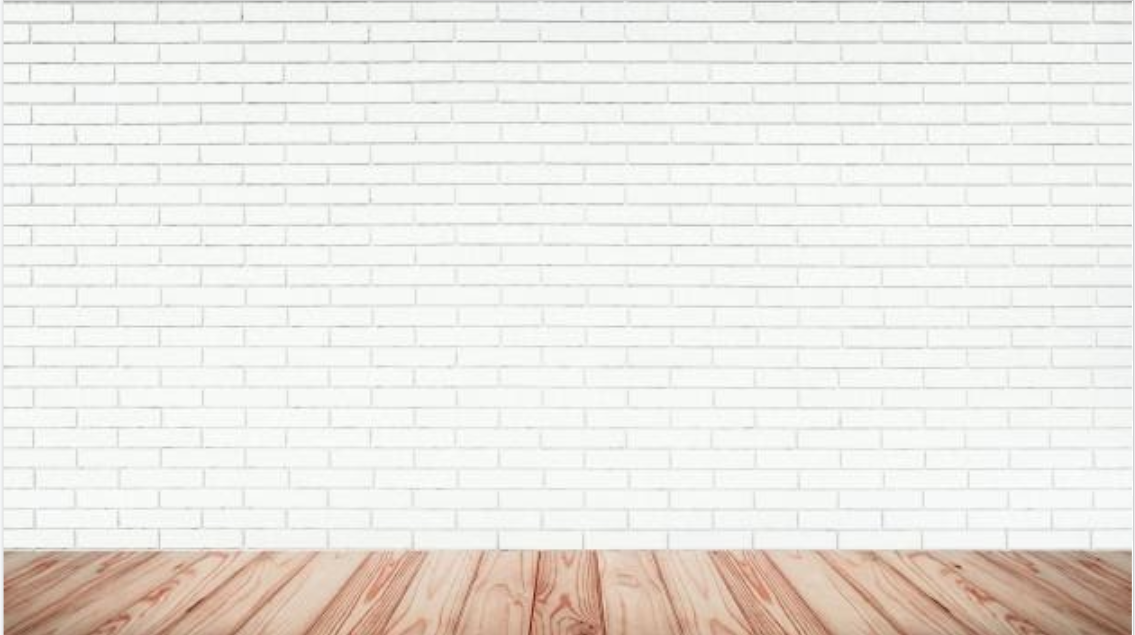 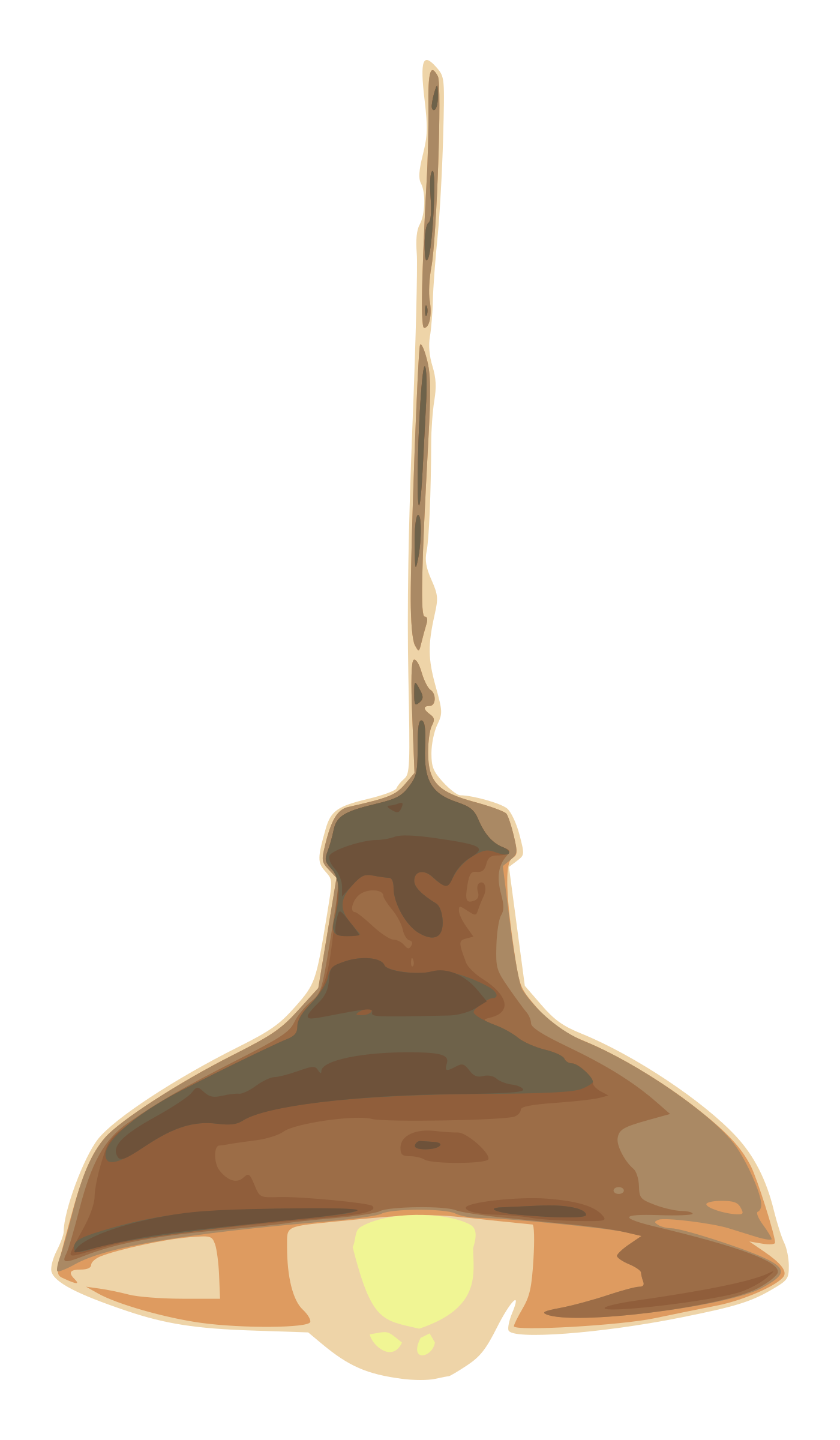 الأهداف
الغلق
العرض
خبرات 
سابقة
التمهيد
الواجب
التقويم
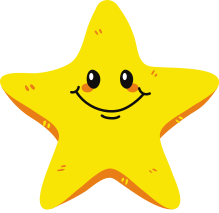 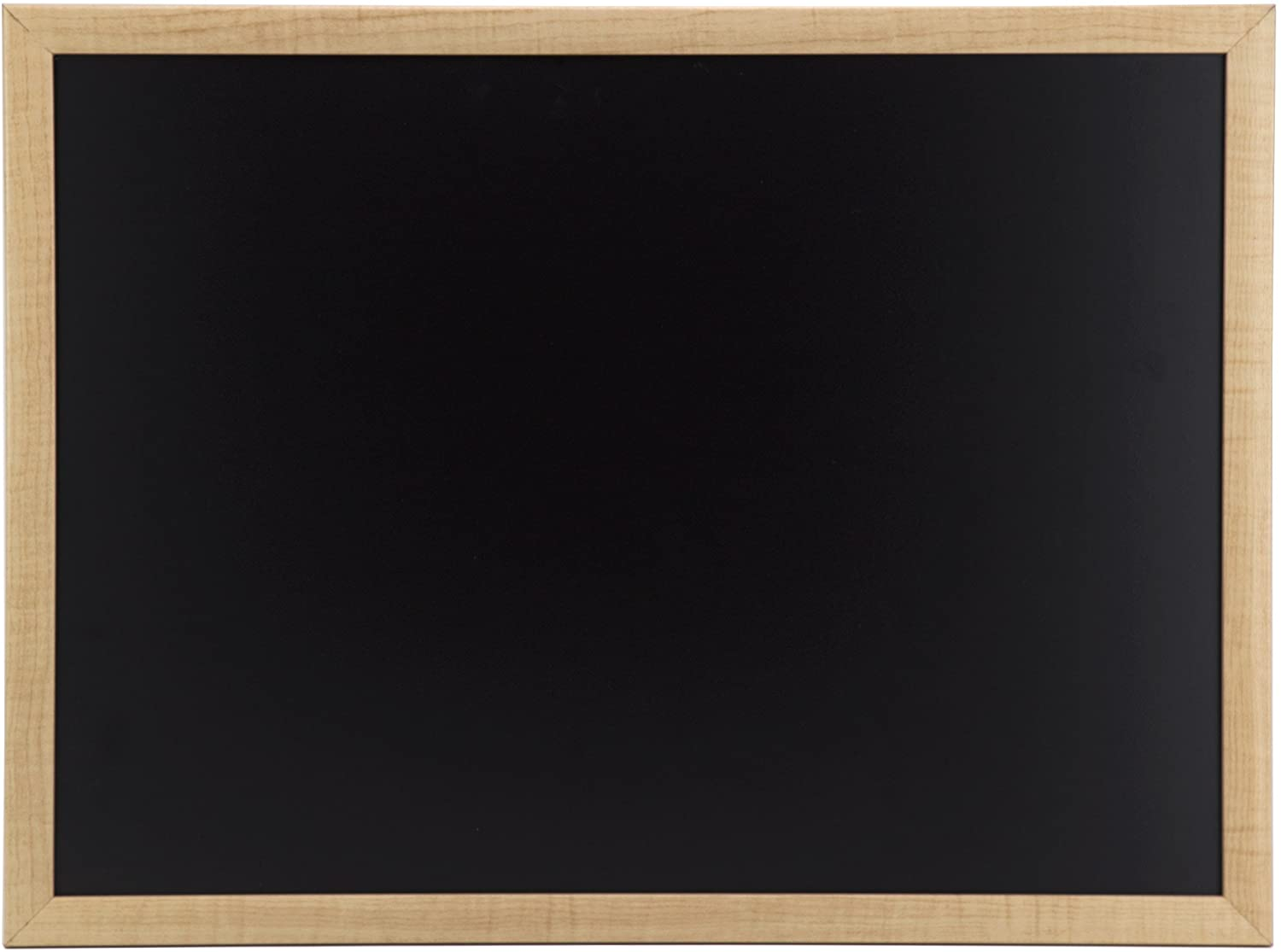 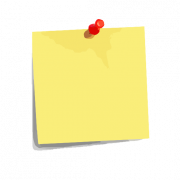 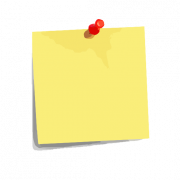 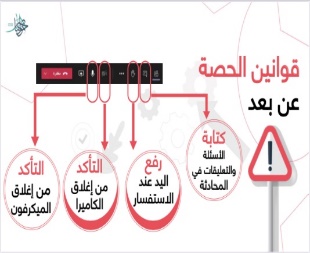 نجمة اليوم
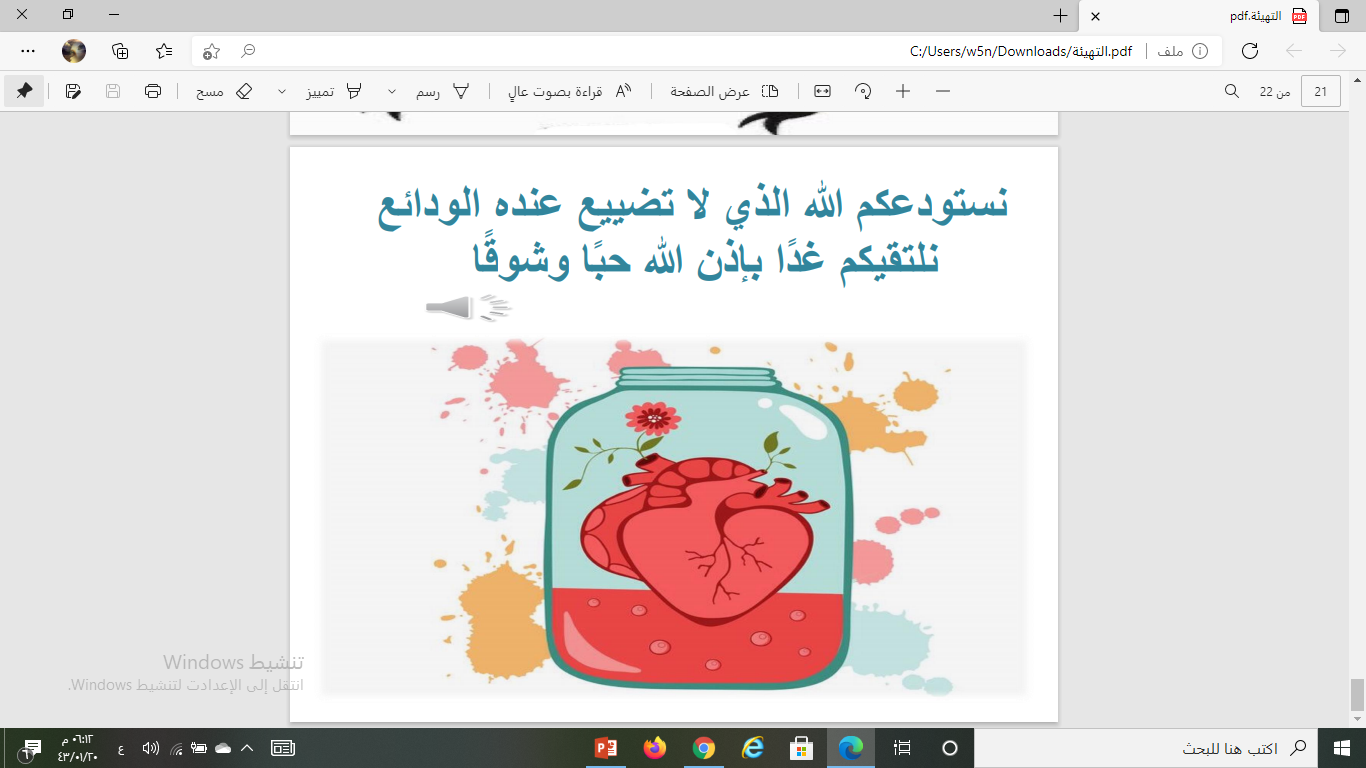 قراءة الصور
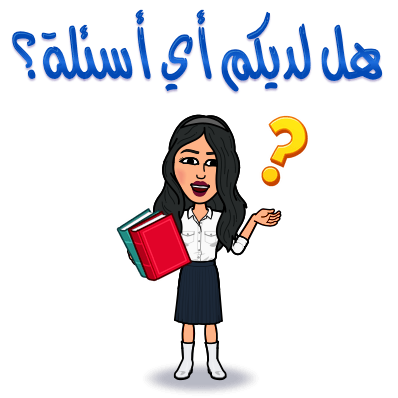 الحوار والنقاش
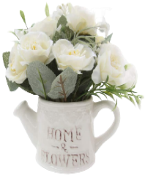 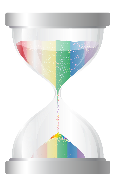 التفكير الناقد
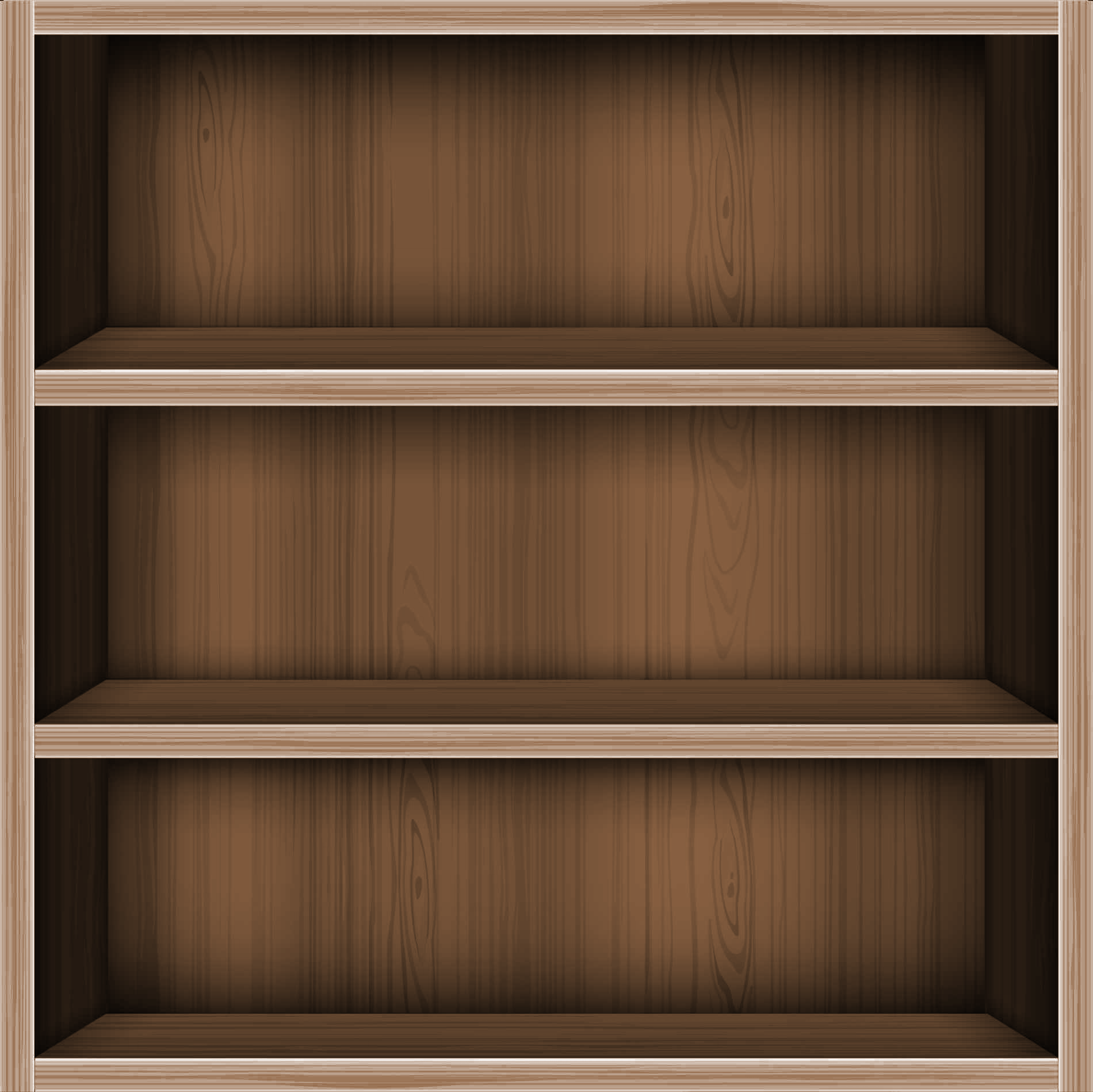 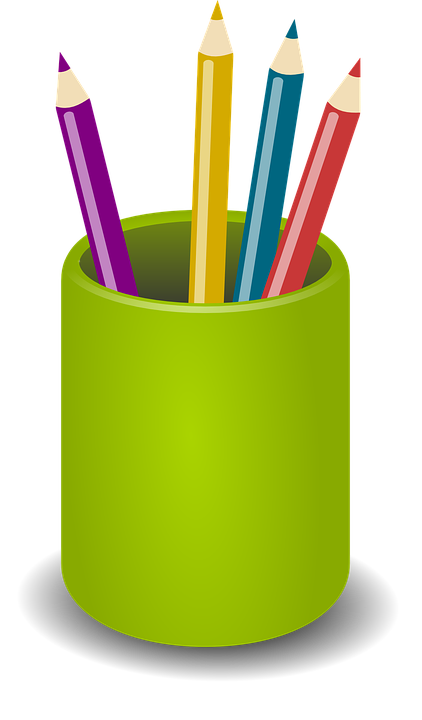 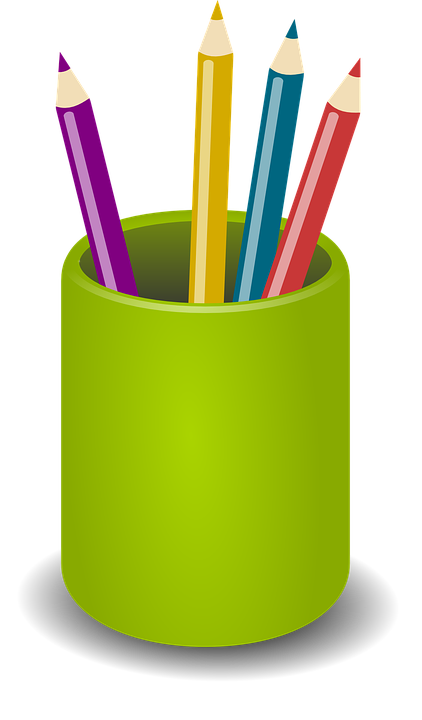 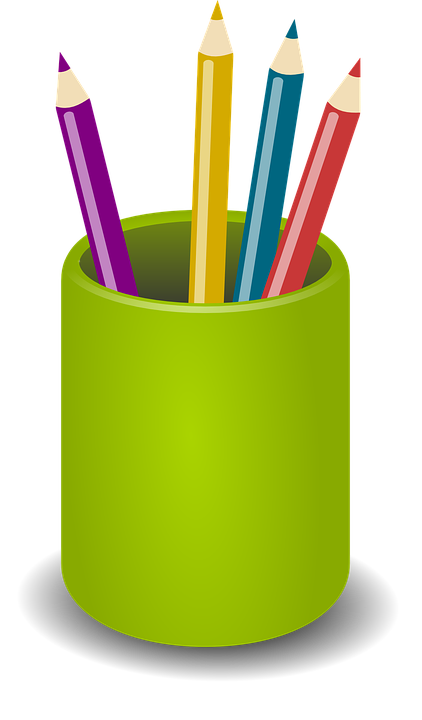 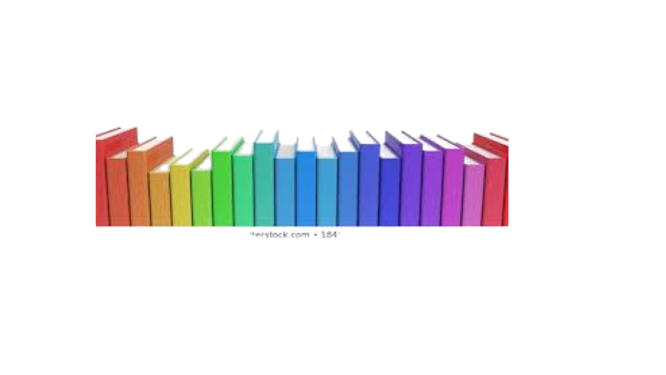 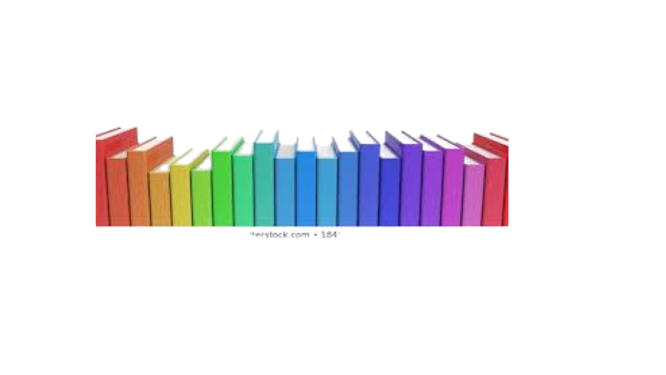 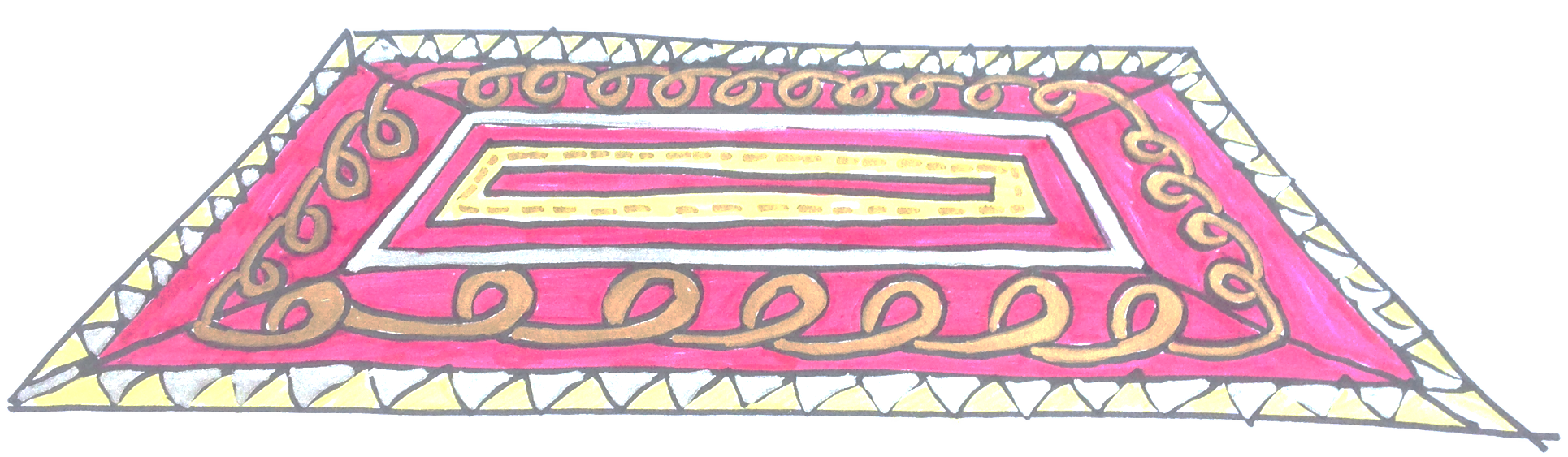